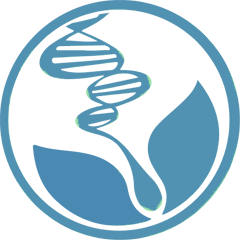 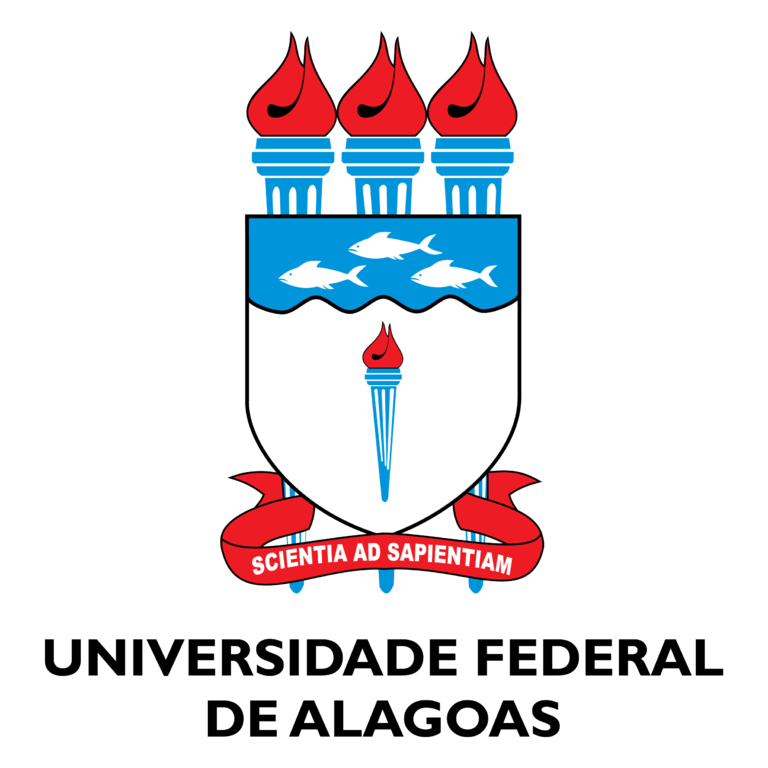 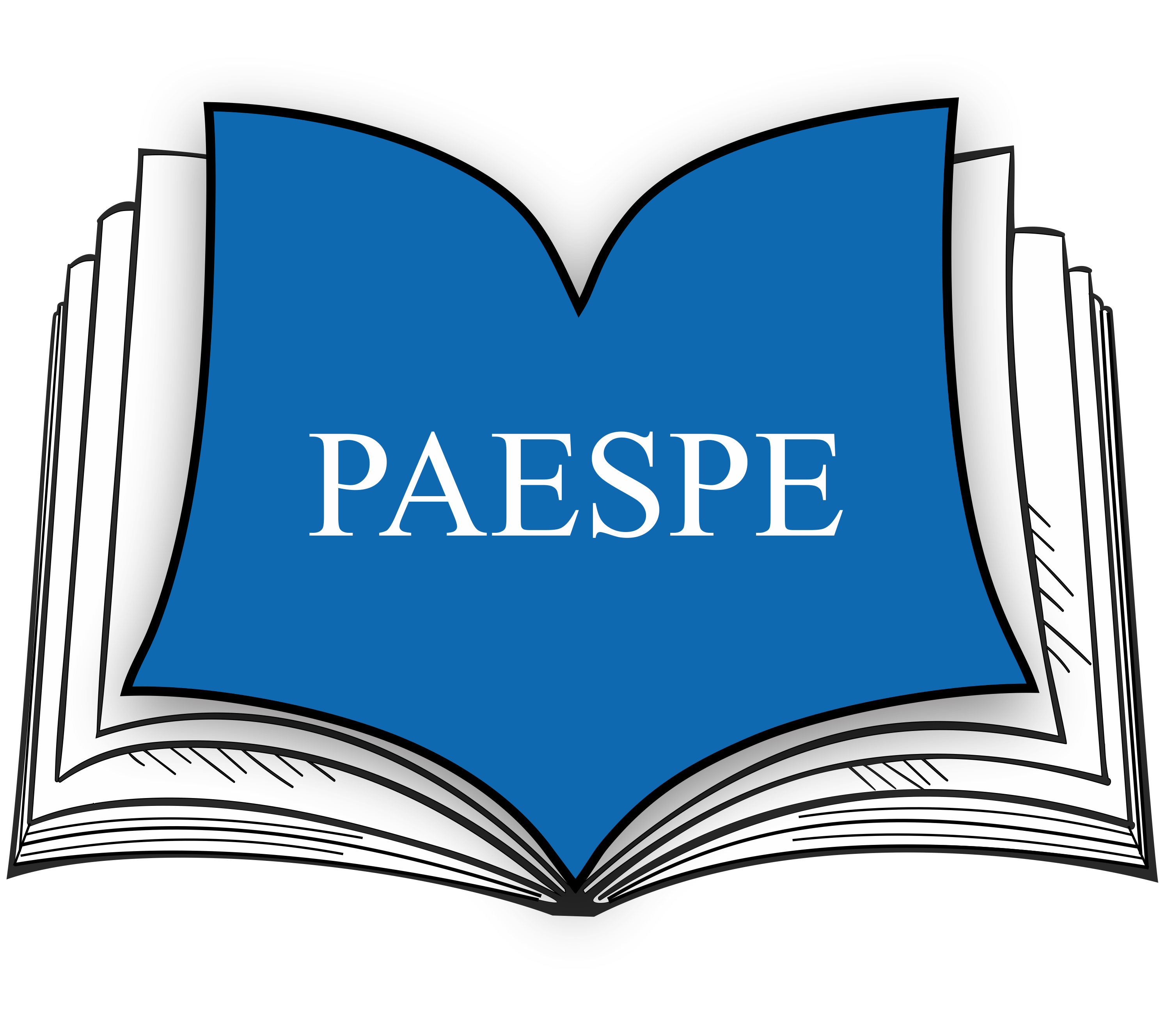 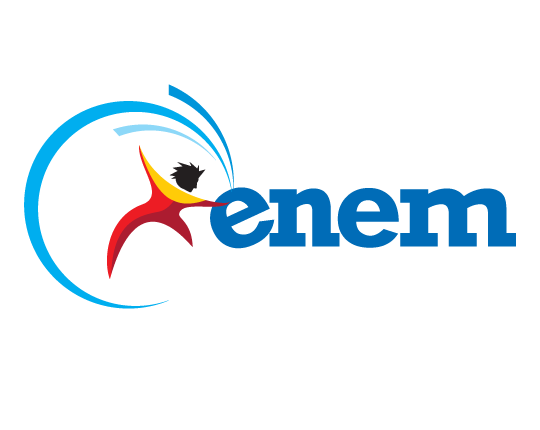 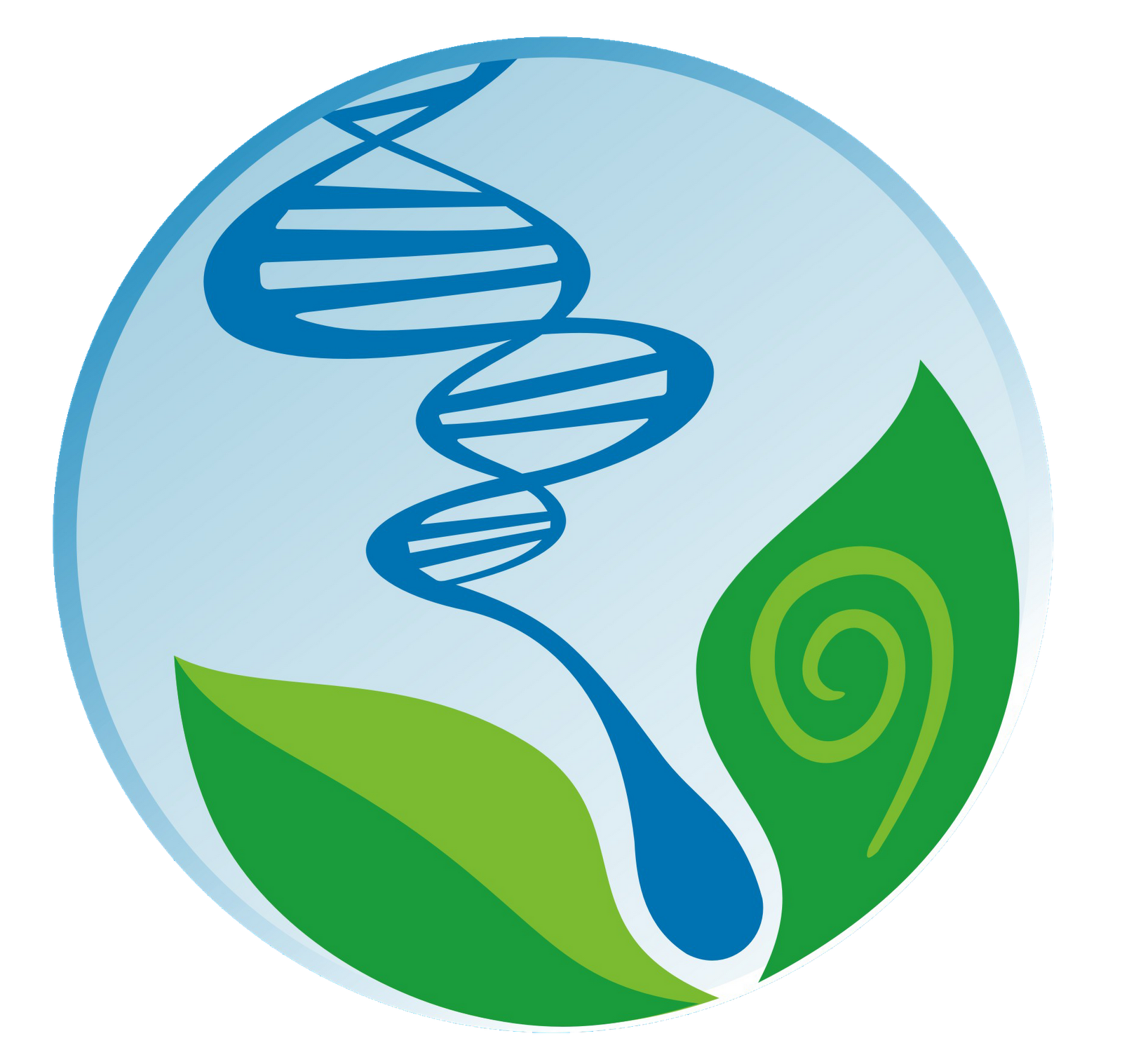 UNIVERSIDADE FEDERAL DE ALAGOAS
EXAME NACIONAL DO ENSINO MÉDIO
PROGRAMA DE APOIO ÀS ESCOLAS PÚBLICAS DO ESTADO
INSTITUTO DE CIÊNCIAS BIOLÓGICAS E DA SAÚDE
B
ioquímica
C
elular
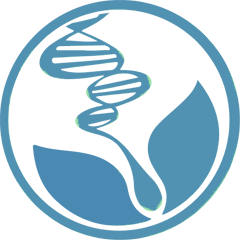 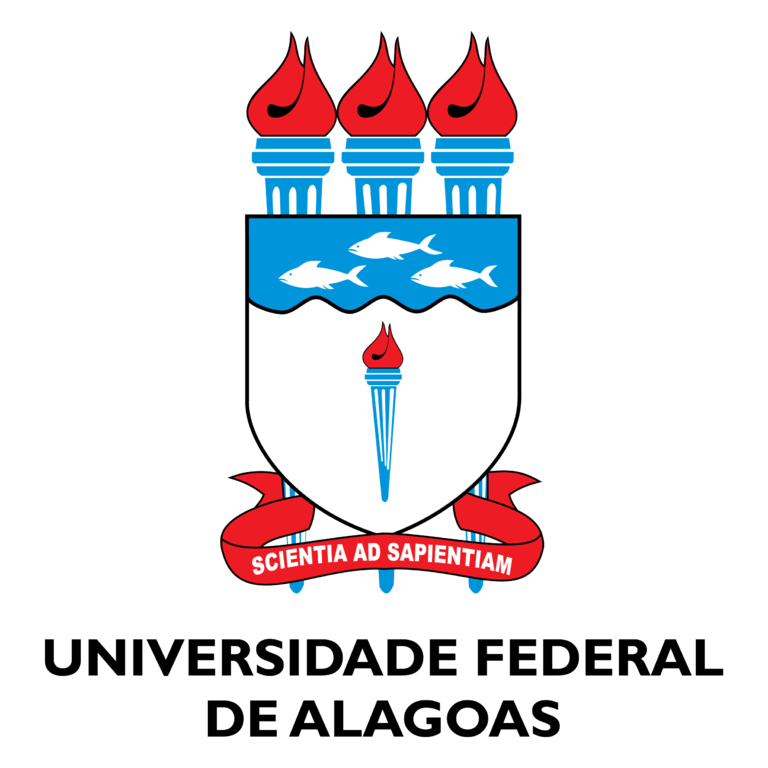 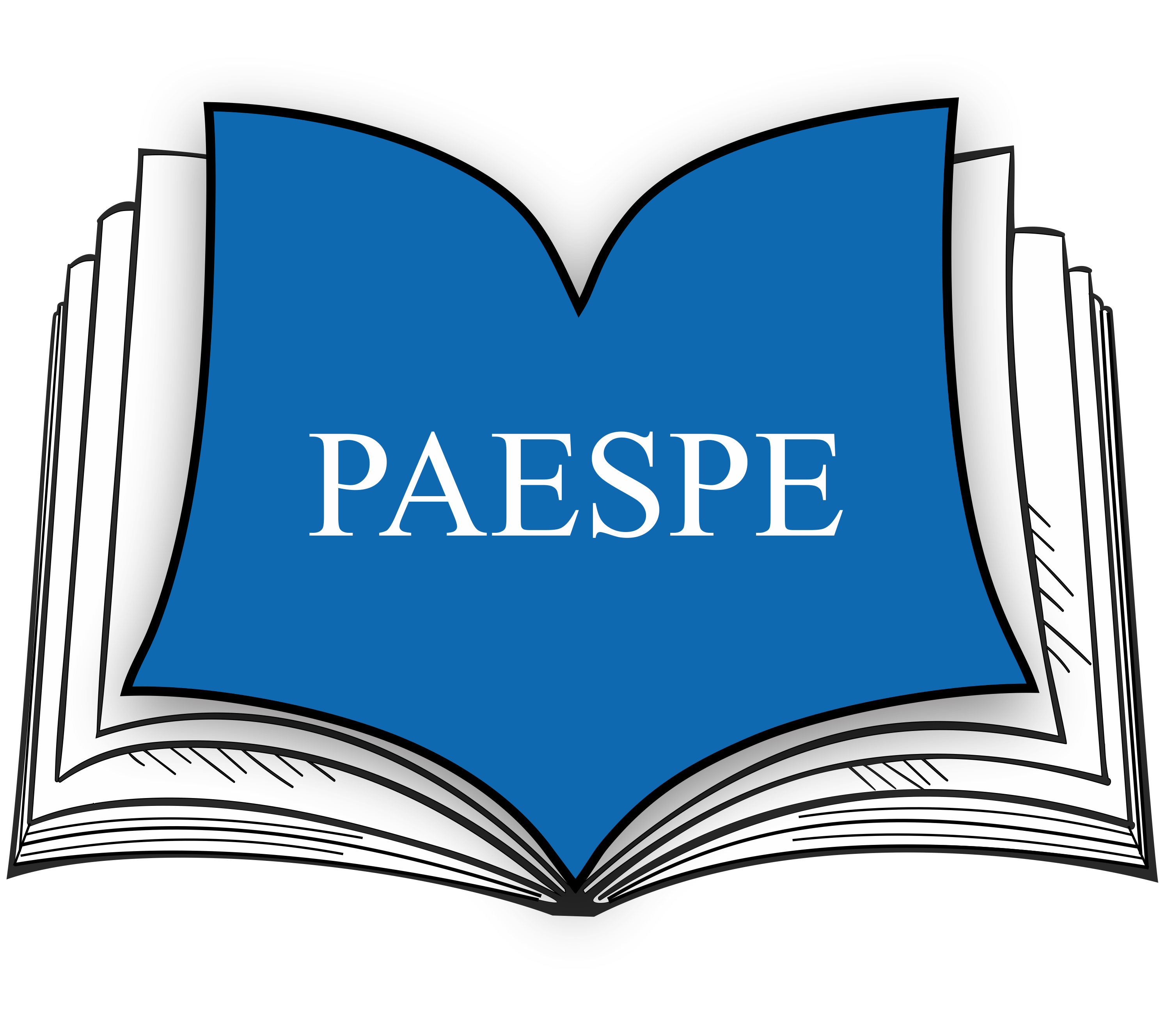 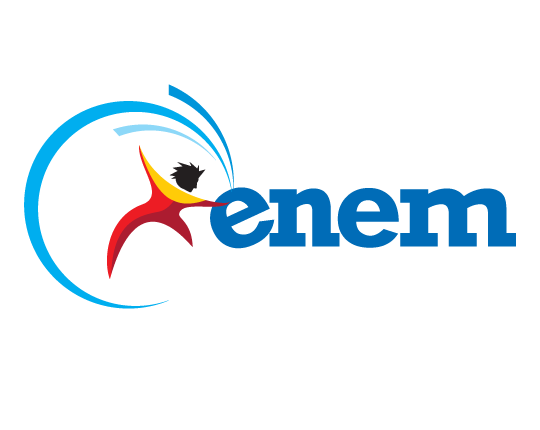 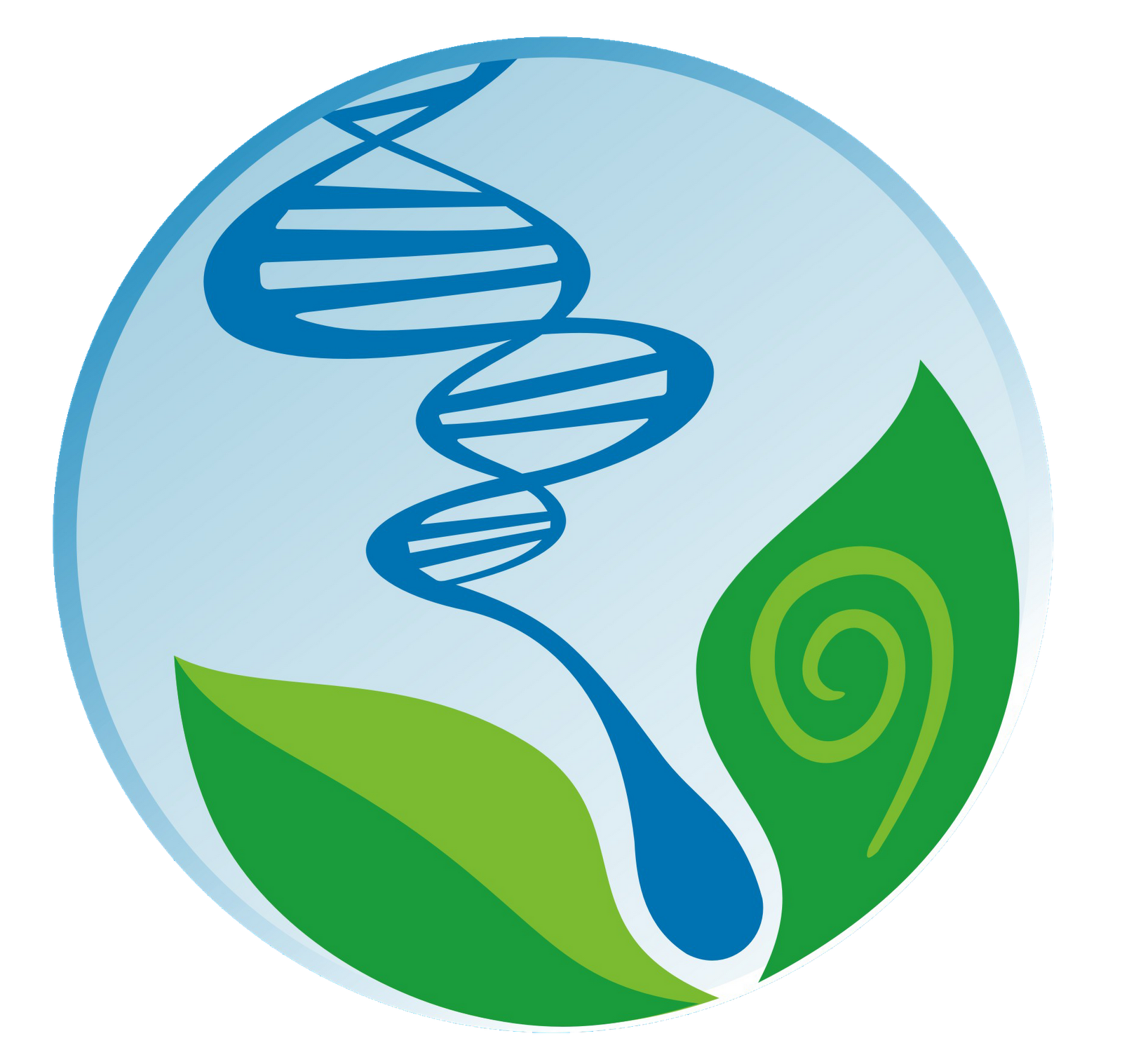 UNIVERSIDADE FEDERAL DE ALAGOAS
EXAME NACIONAL DO ENSINO MÉDIO
PROGRAMA DE APOIO ÀS ESCOLAS PÚBLICAS DO ESTADO
INSTITUTO DE CIÊNCIAS BIOLÓGICAS E DA SAÚDE
Células e tipos celulares: características gerais
Os seres vivos se organizam de diferentes formas na natureza. Assim, deve-se classificá-los enquanto organização e estruturas.

Eles podem ser:
Unicelular
Pluricelular
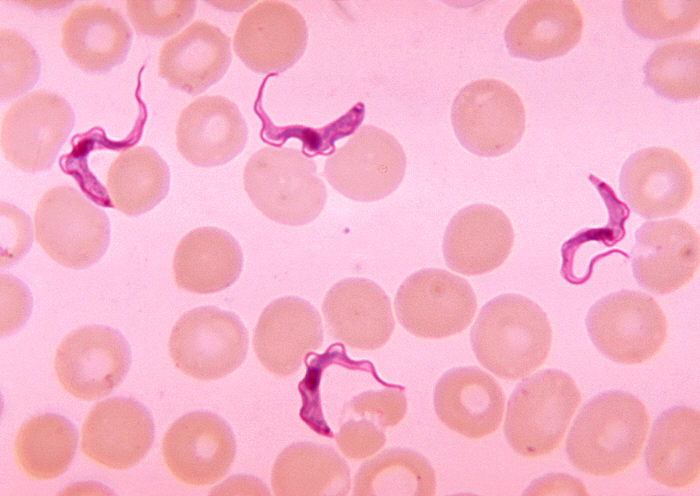 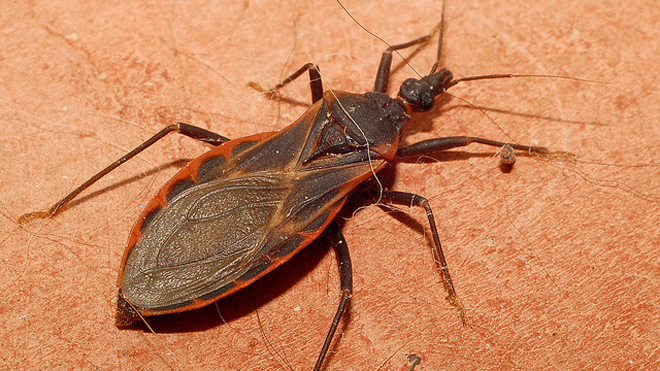 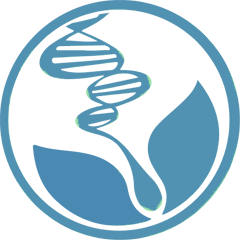 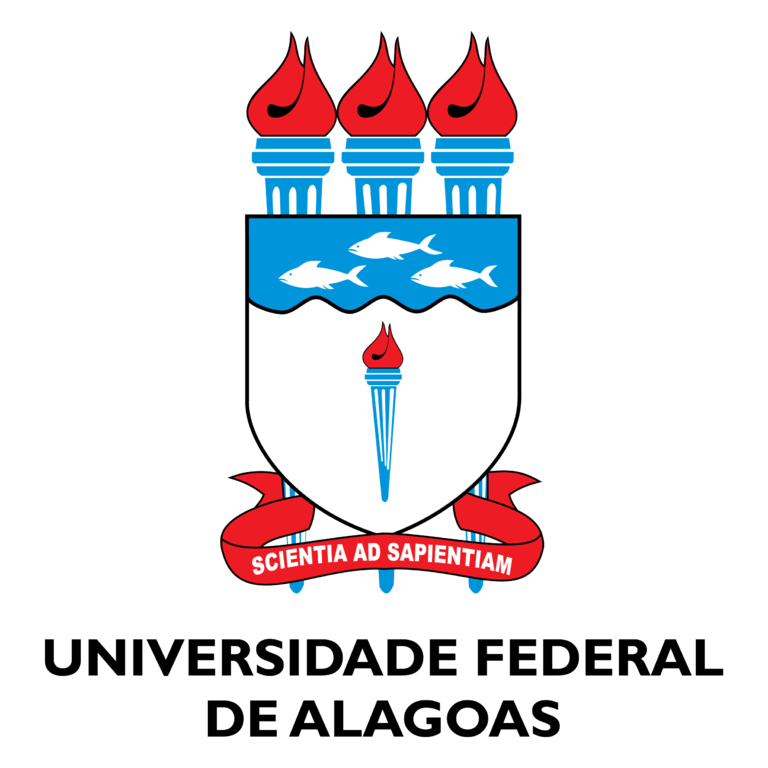 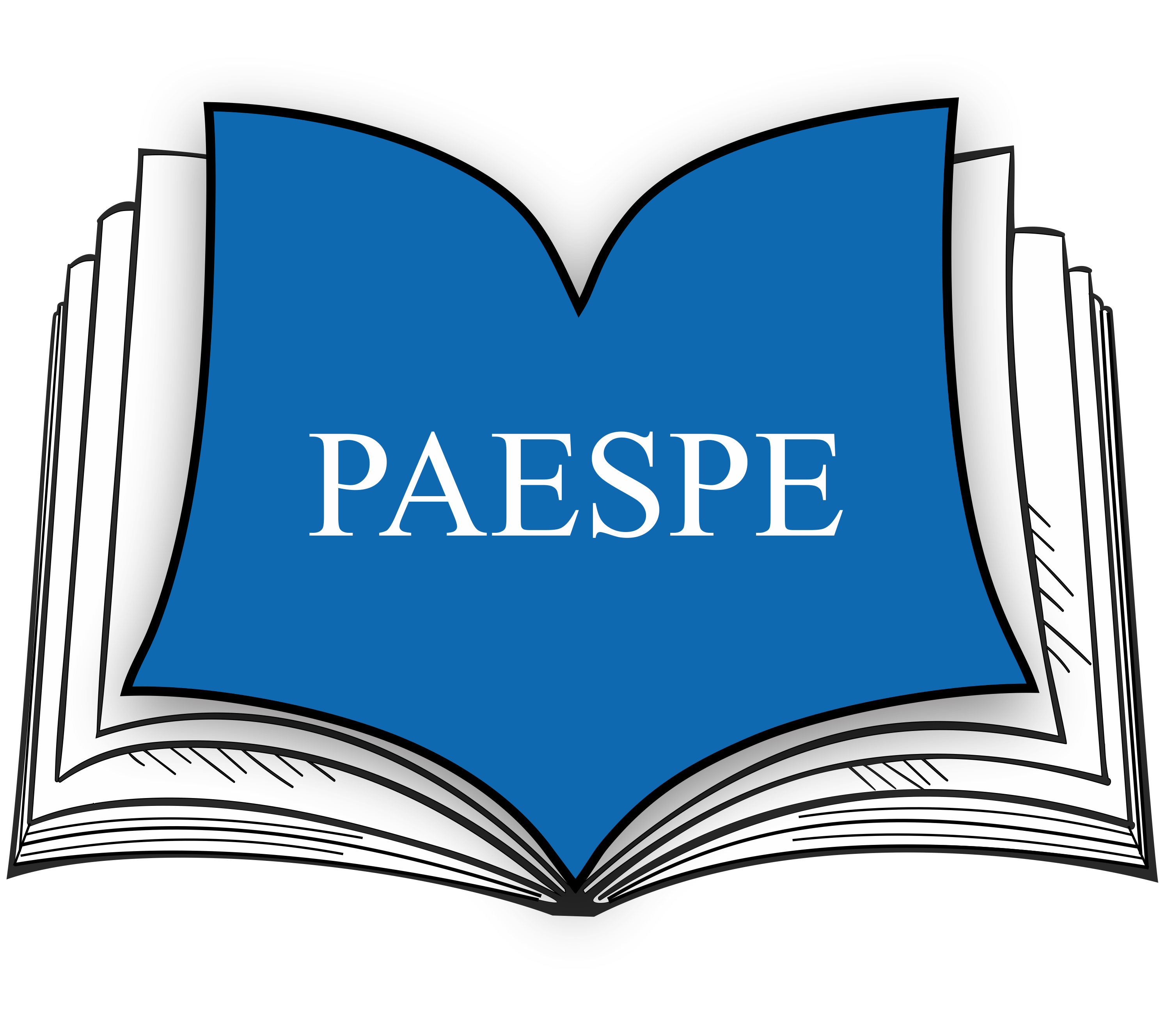 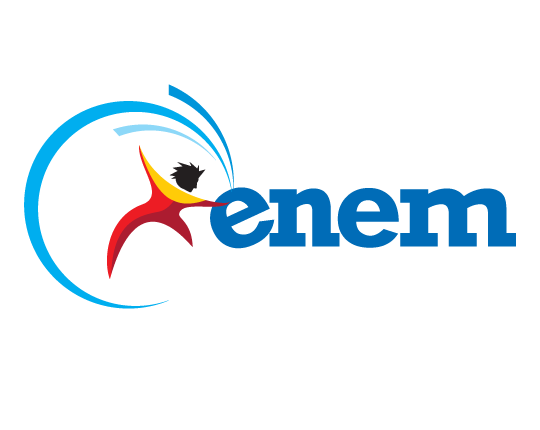 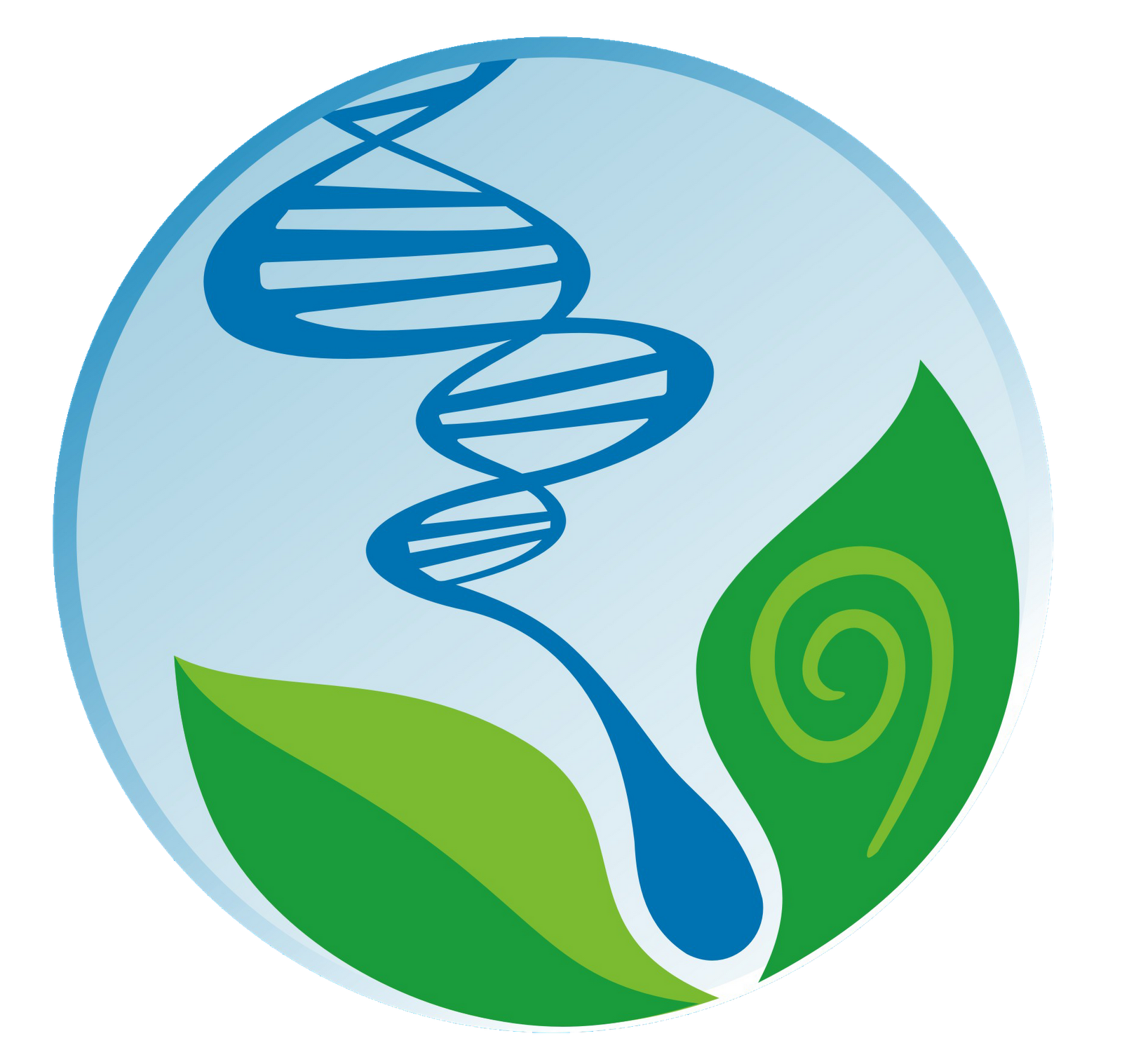 UNIVERSIDADE FEDERAL DE ALAGOAS
EXAME NACIONAL DO ENSINO MÉDIO
PROGRAMA DE APOIO ÀS ESCOLAS PÚBLICAS DO ESTADO
INSTITUTO DE CIÊNCIAS BIOLÓGICAS E DA SAÚDE
Células e tipos celulares: características gerais
Os seres vivos se organizam de diferentes formas na natureza. Assim, deve-se classificá-los enquanto organização e estruturas.

Eles podem ser:
Autotróficos
Heterotróficos
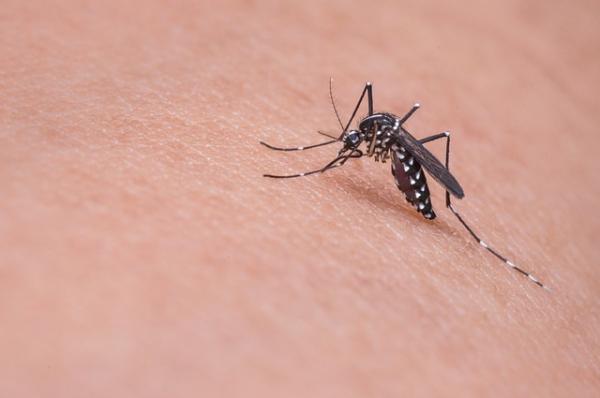 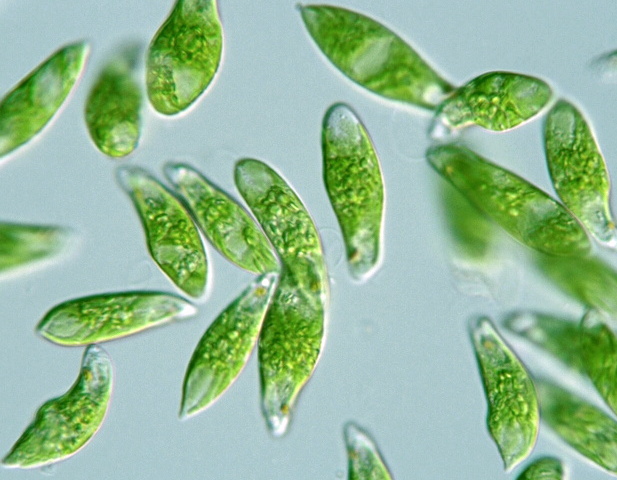 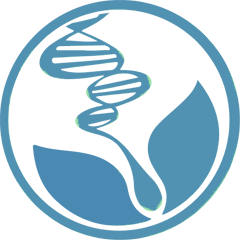 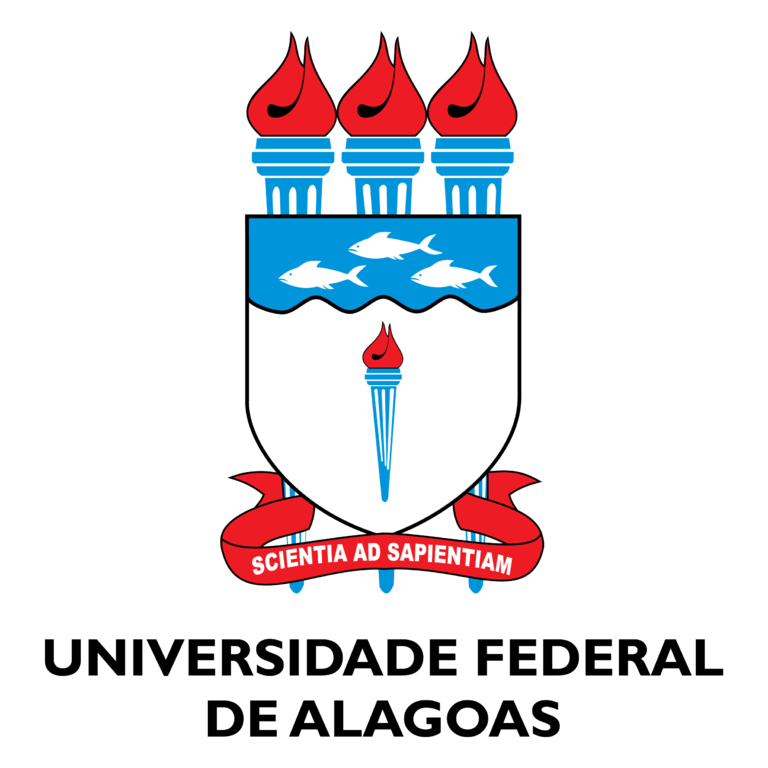 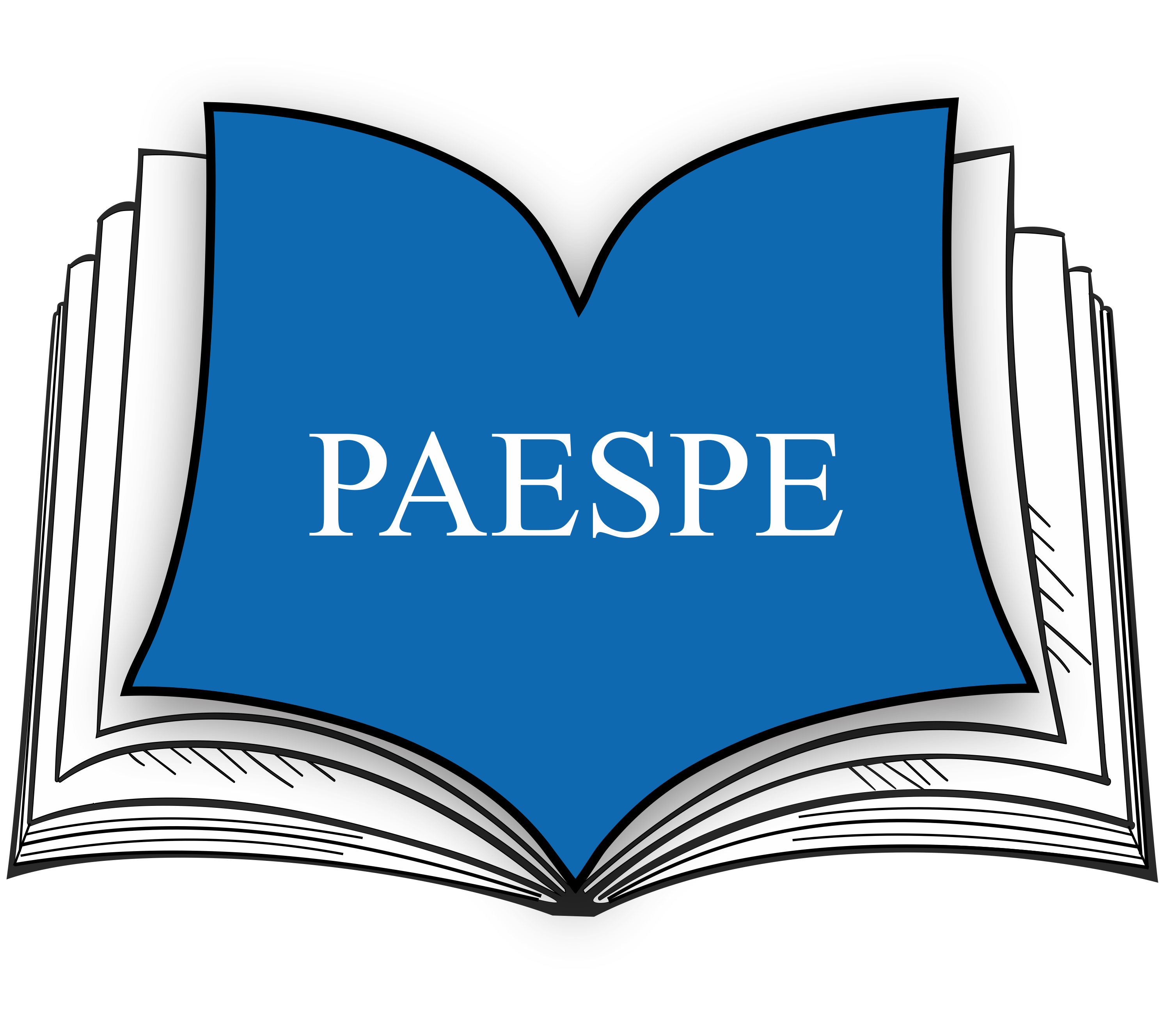 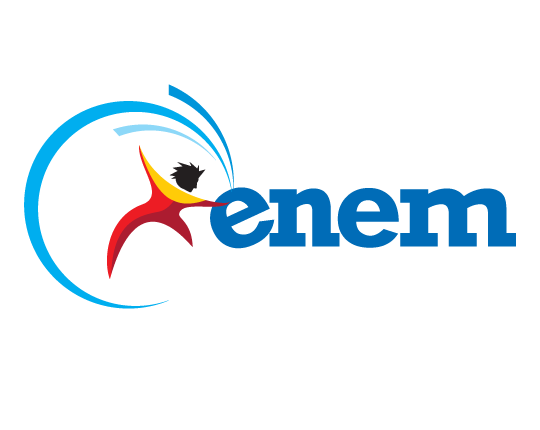 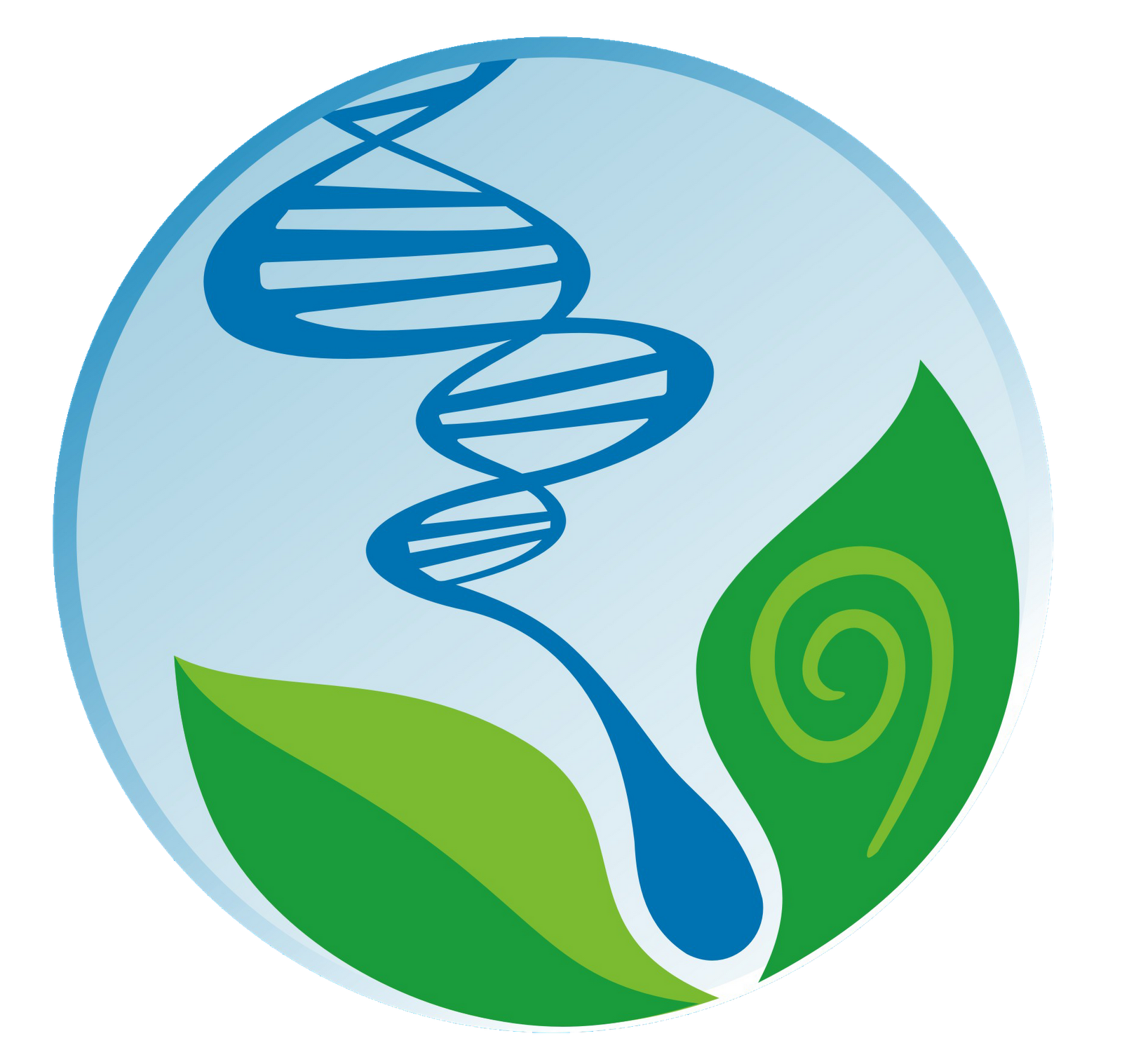 UNIVERSIDADE FEDERAL DE ALAGOAS
EXAME NACIONAL DO ENSINO MÉDIO
PROGRAMA DE APOIO ÀS ESCOLAS PÚBLICAS DO ESTADO
INSTITUTO DE CIÊNCIAS BIOLÓGICAS E DA SAÚDE
Células e tipos celulares: características gerais
Os seres vivos se organizam de diferentes formas na natureza. Assim, deve-se classificá-los enquanto organização e estruturas.

Eles podem ser:
Anaeróbios
Aeróbios
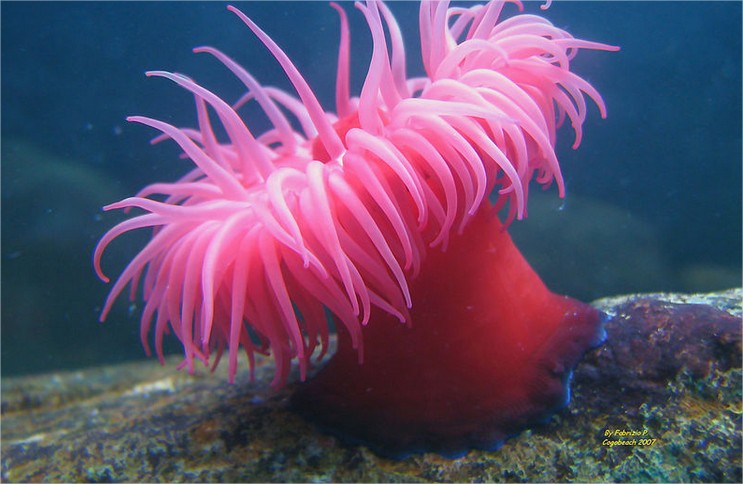 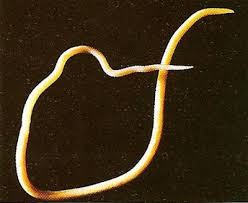 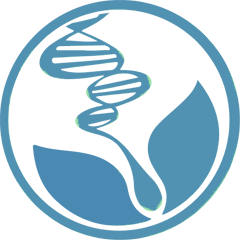 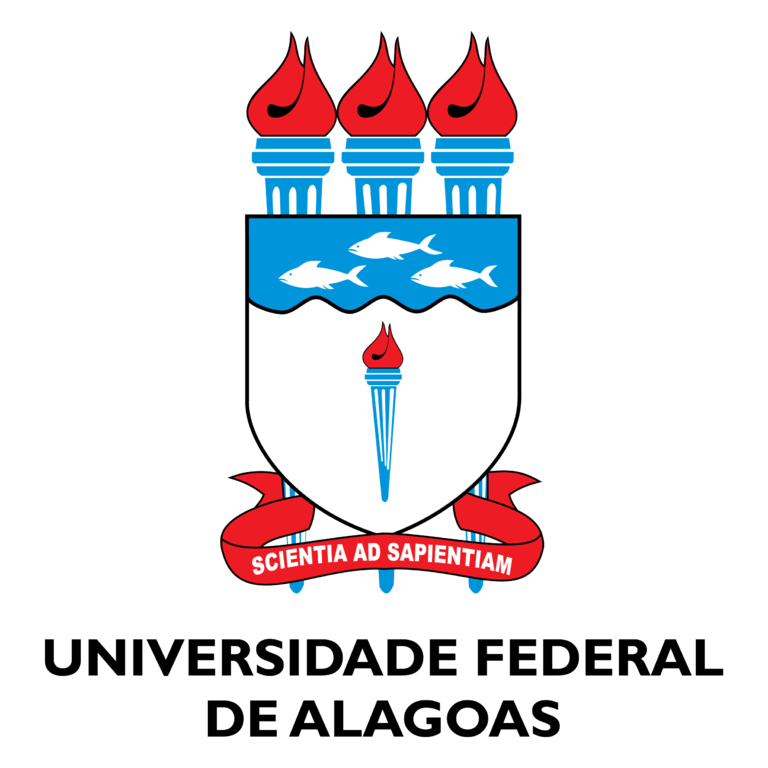 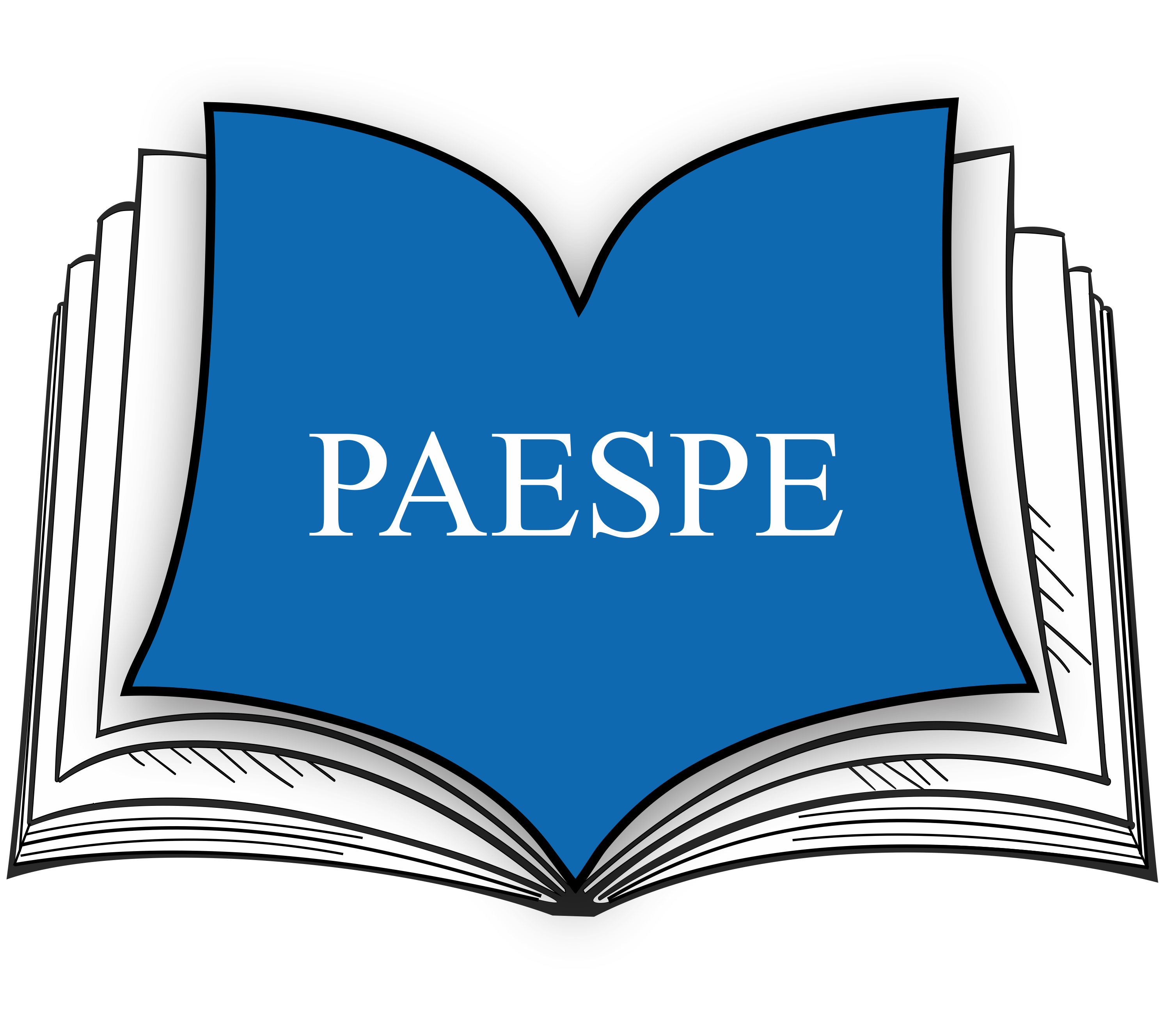 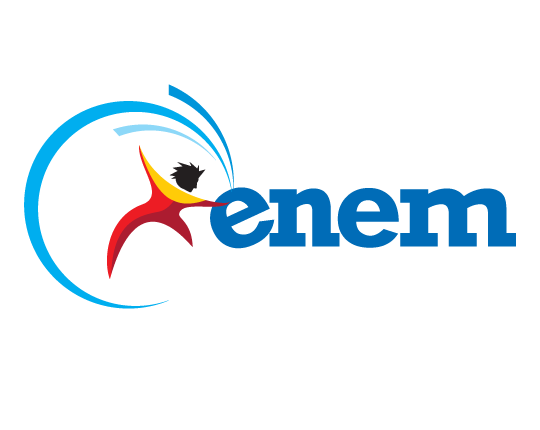 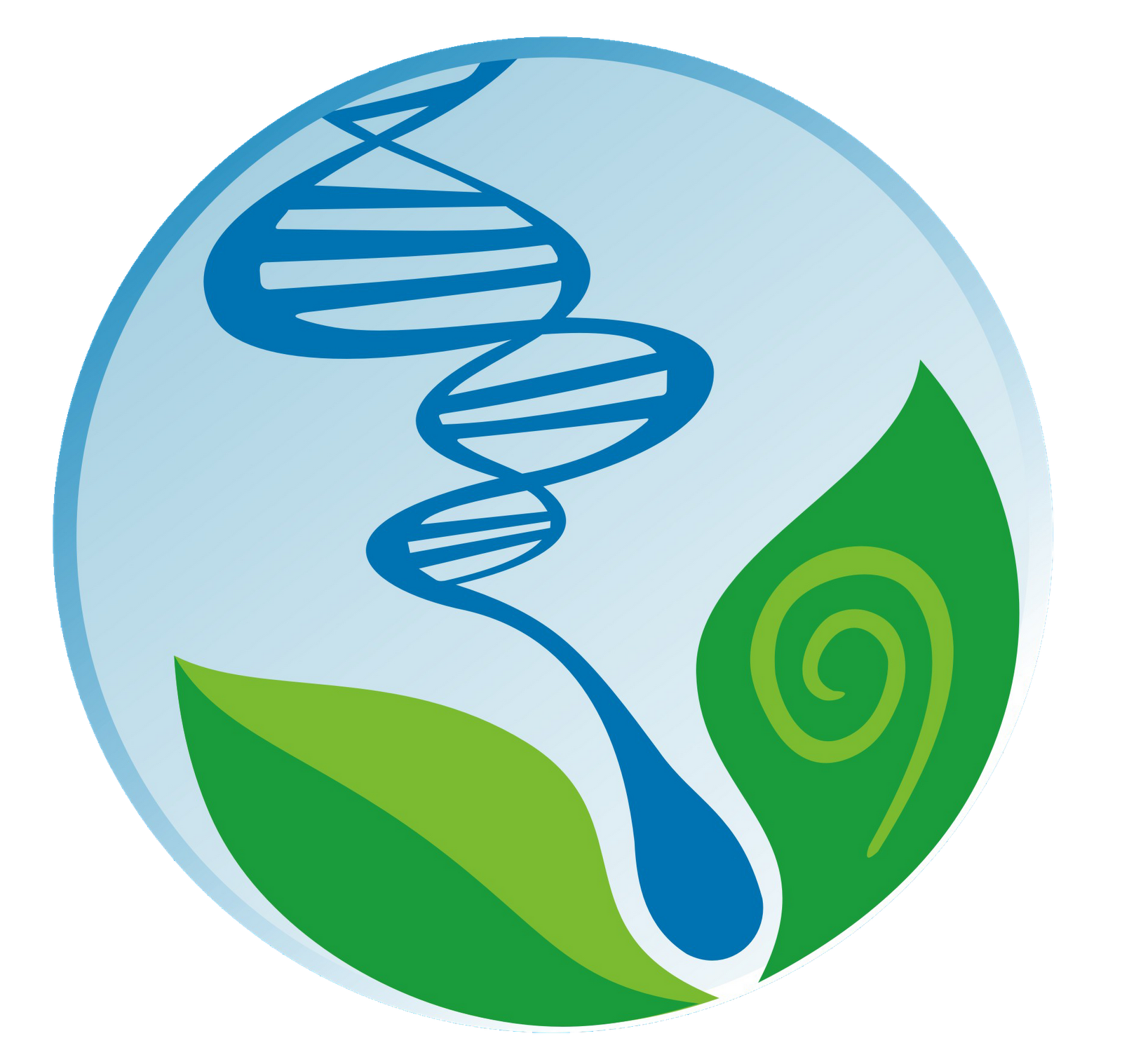 UNIVERSIDADE FEDERAL DE ALAGOAS
EXAME NACIONAL DO ENSINO MÉDIO
PROGRAMA DE APOIO ÀS ESCOLAS PÚBLICAS DO ESTADO
INSTITUTO DE CIÊNCIAS BIOLÓGICAS E DA SAÚDE
Células e tipos celulares: características gerais
Os seres vivos se organizam de diferentes formas na natureza. Assim, deve-se classificá-los enquanto organização e estruturas.

Eles podem ser:
Eucariontes
Procariontes
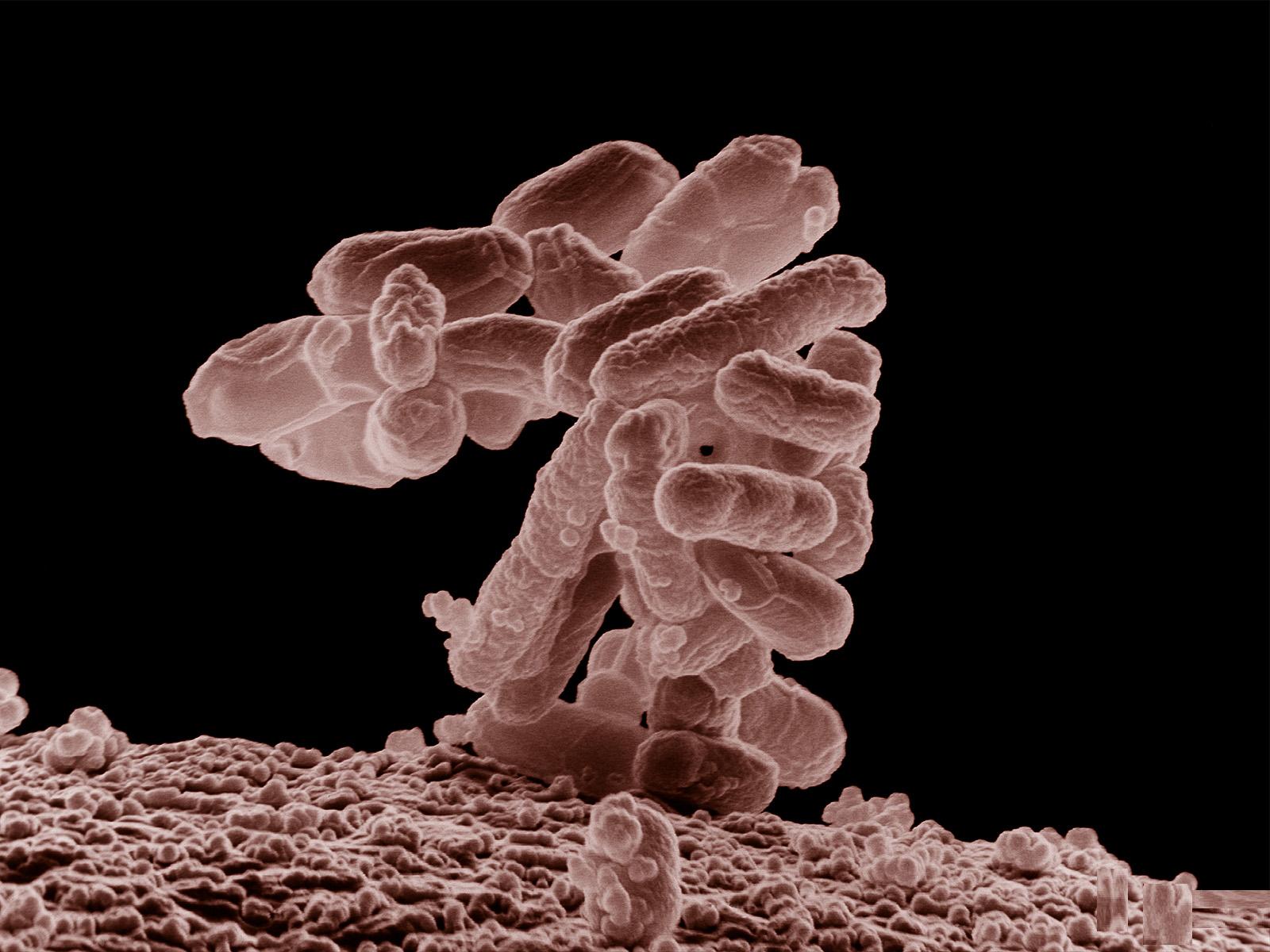 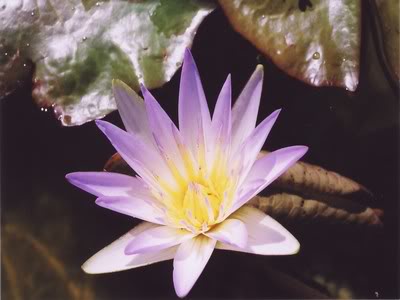 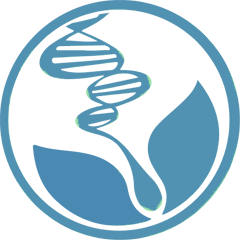 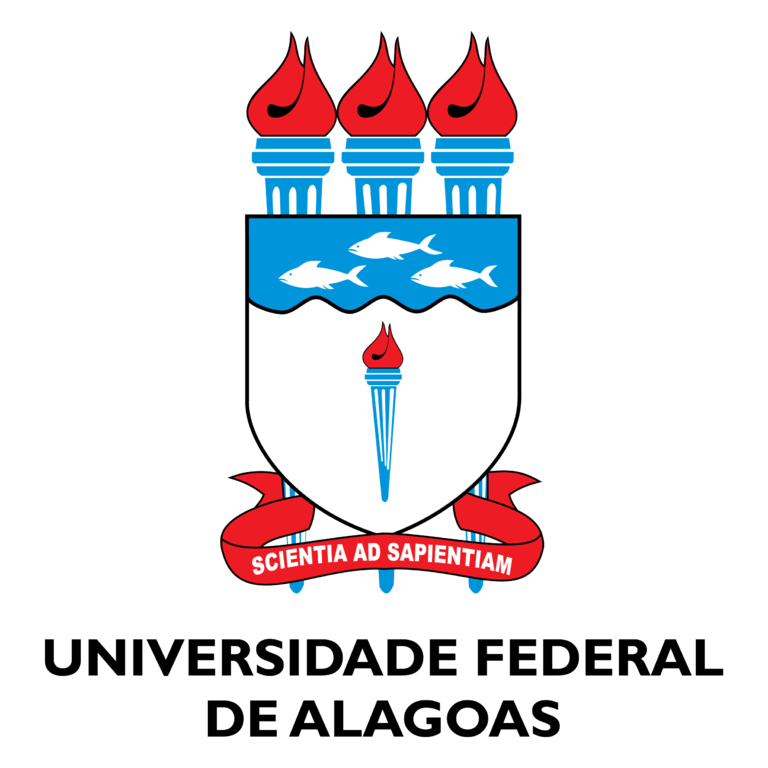 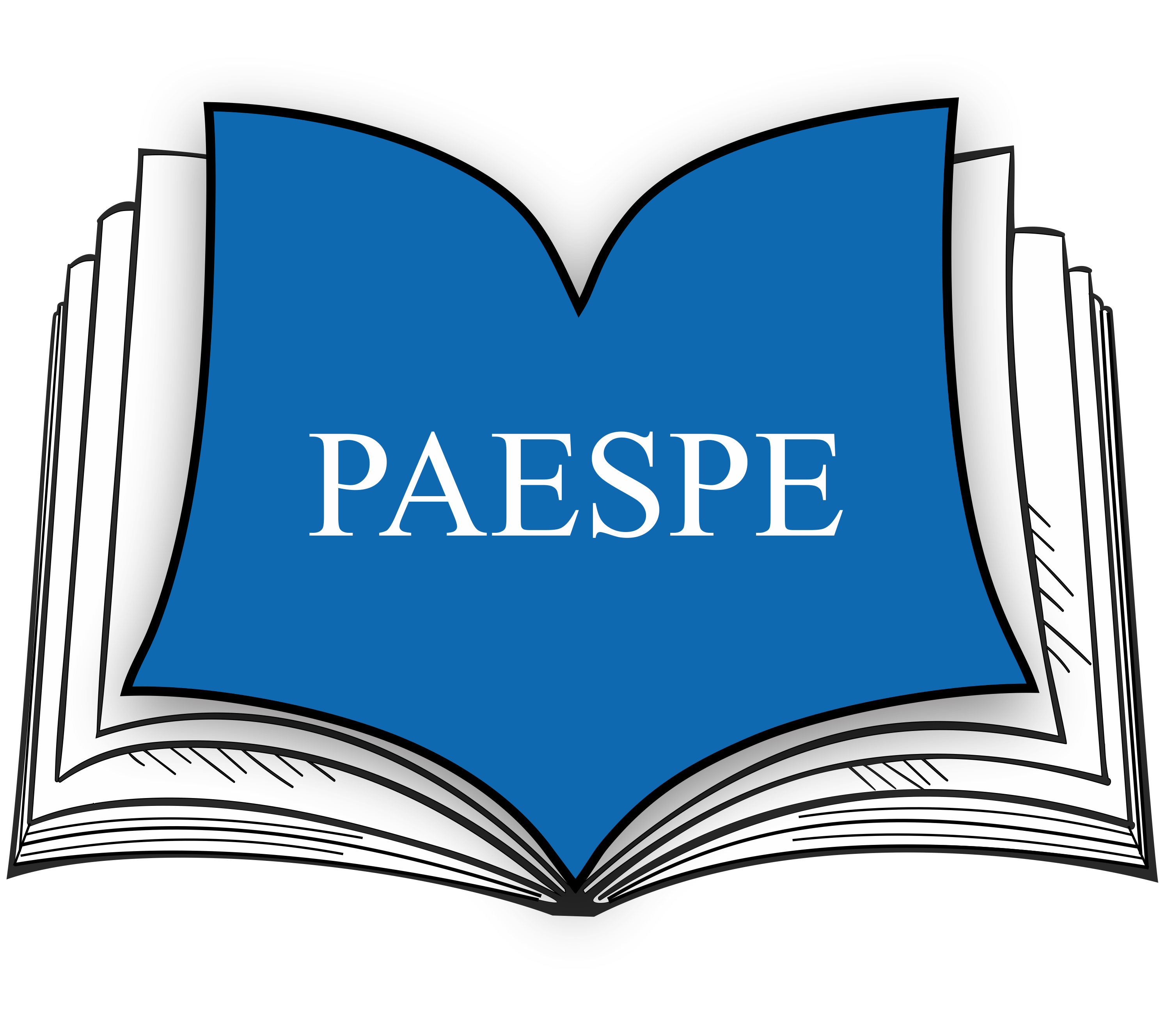 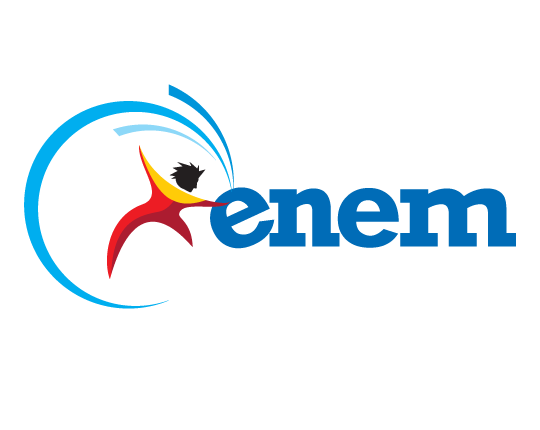 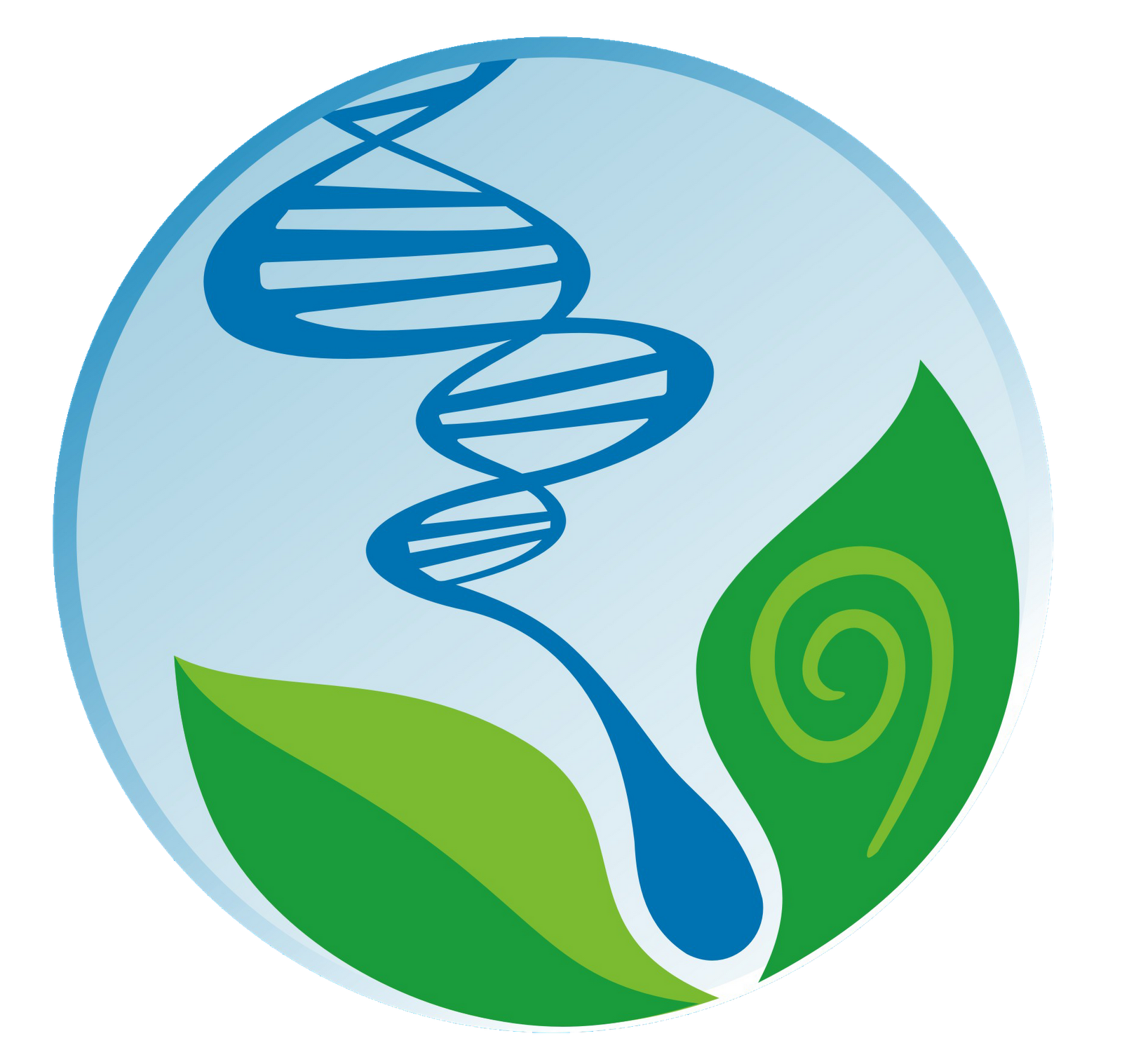 UNIVERSIDADE FEDERAL DE ALAGOAS
EXAME NACIONAL DO ENSINO MÉDIO
PROGRAMA DE APOIO ÀS ESCOLAS PÚBLICAS DO ESTADO
INSTITUTO DE CIÊNCIAS BIOLÓGICAS E DA SAÚDE
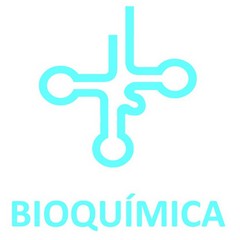 A bioquímica das células é outro fator crucial na evidência de uma ancestralidade e similaridade entre os seres vivos.
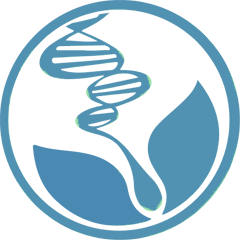 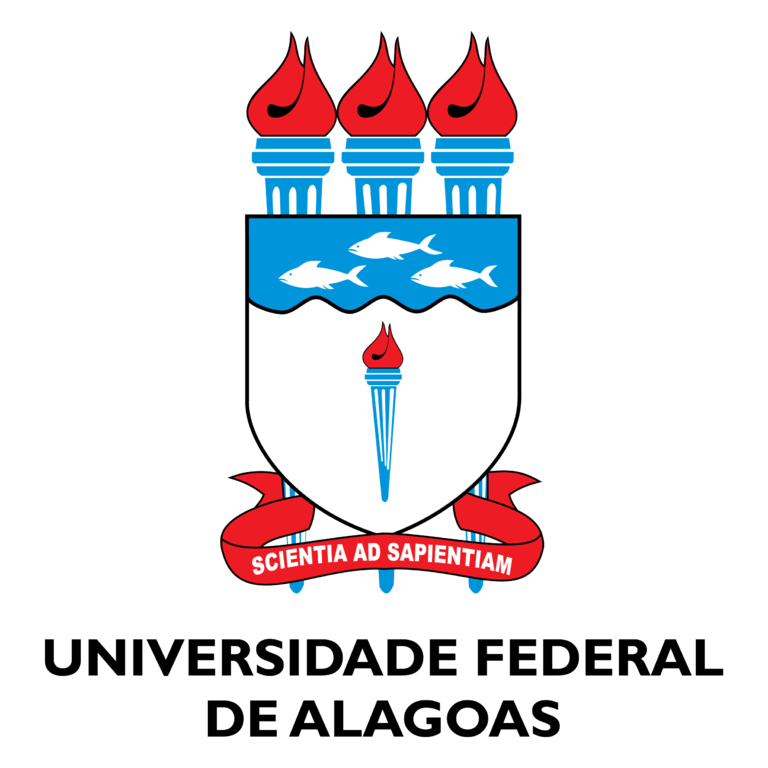 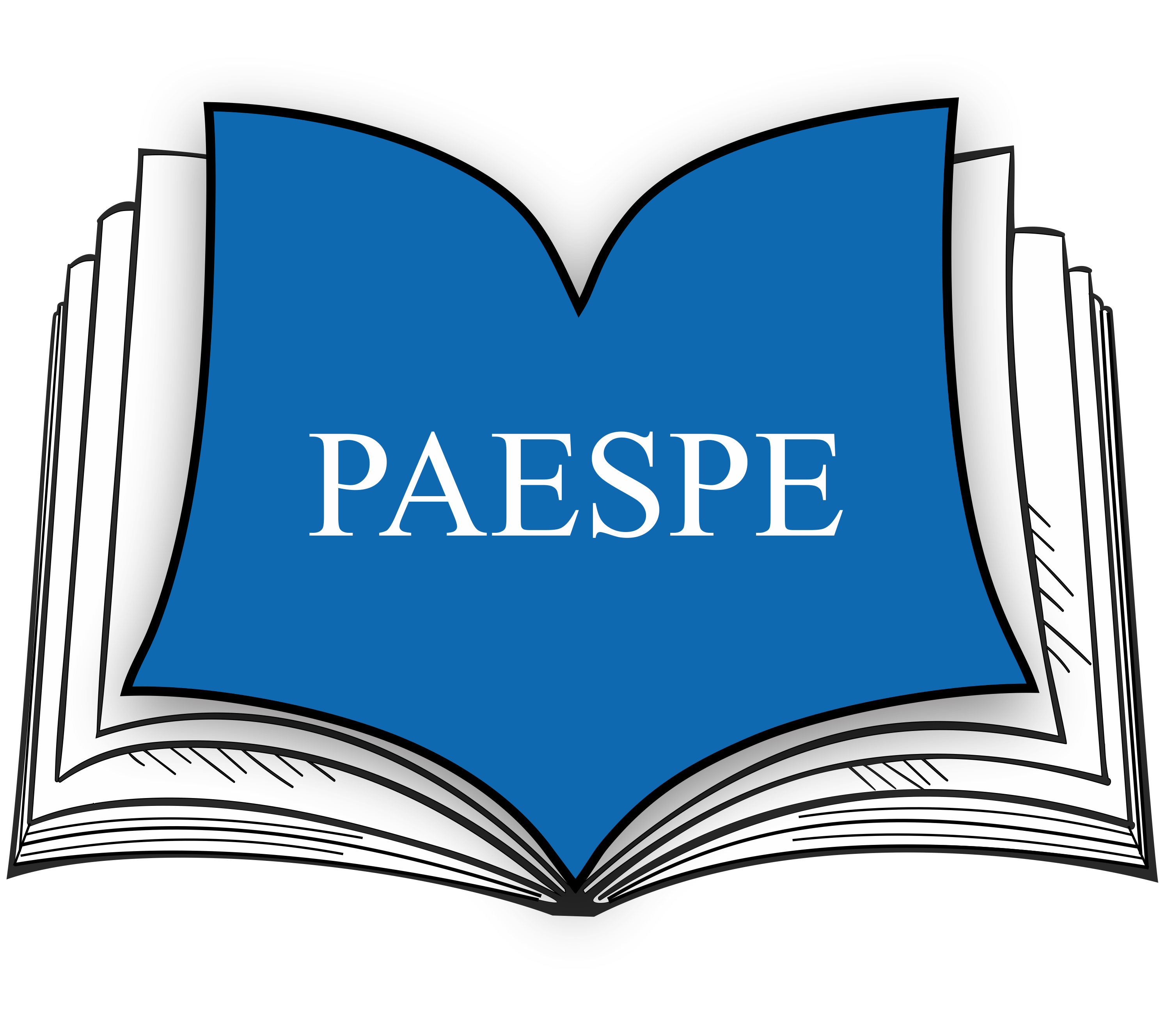 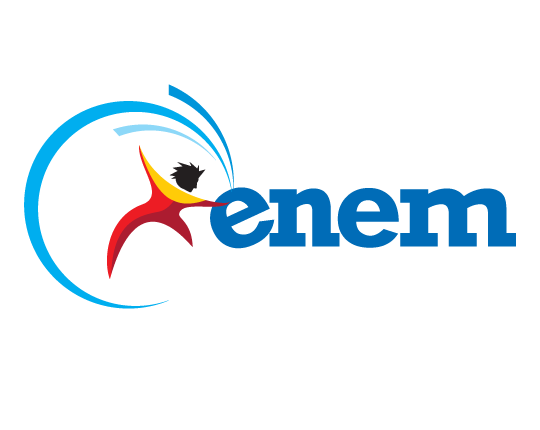 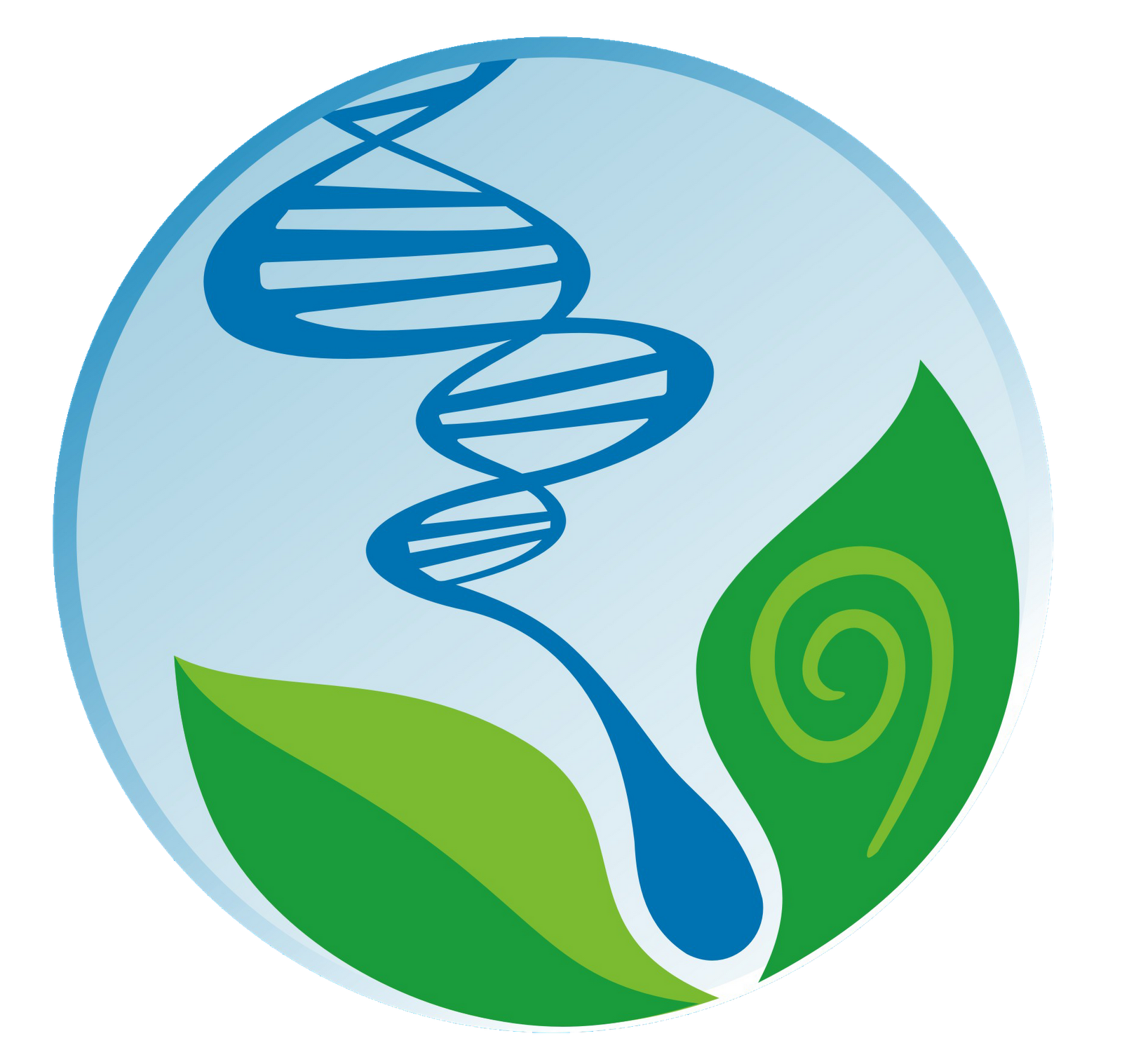 UNIVERSIDADE FEDERAL DE ALAGOAS
EXAME NACIONAL DO ENSINO MÉDIO
PROGRAMA DE APOIO ÀS ESCOLAS PÚBLICAS DO ESTADO
INSTITUTO DE CIÊNCIAS BIOLÓGICAS E DA SAÚDE
Citoquímica
Uma das evidências da evolução biológica e da ancestralidade comum dos seres vivos é a composição química semelhante entre eles.

Na composição química das células dos seres vivos, estudamos dois grandes grupos de substâncias: as inorgânicas e as orgânicas.

O primeiro grupo é formado pela água e os sais minerais e o segundo, pelas cadeias carbônicas com funções distintas (carboidratos, lipídeos, vitaminas, proteínas e ácidos nucleicos). 

Dentre os elementos químicos mais frequentemente encontrados nos seres vivos destacam-se o carbono, o hidrogênio, o oxigênio e o nitrogênio.
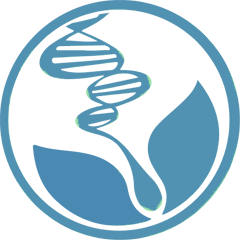 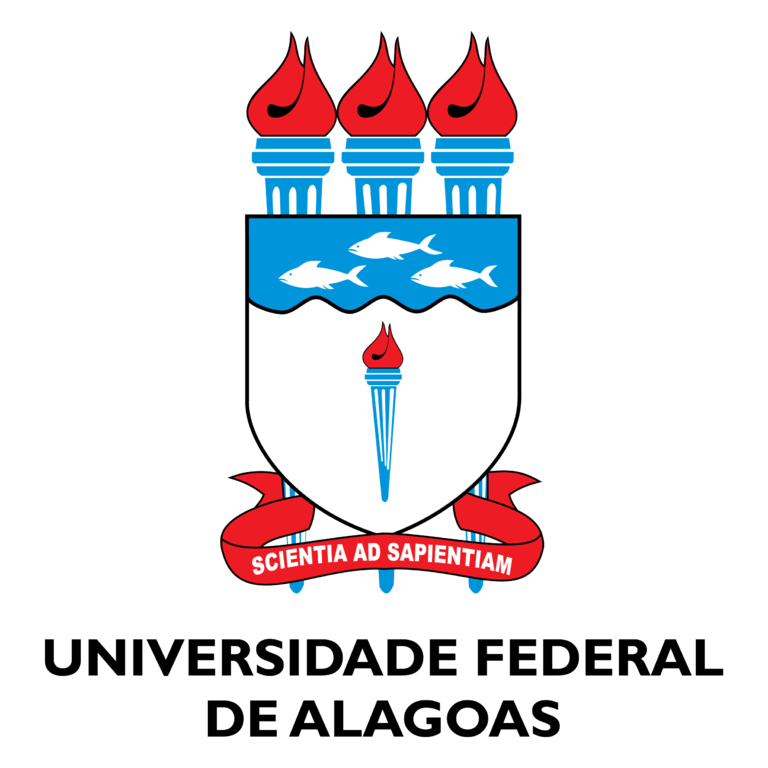 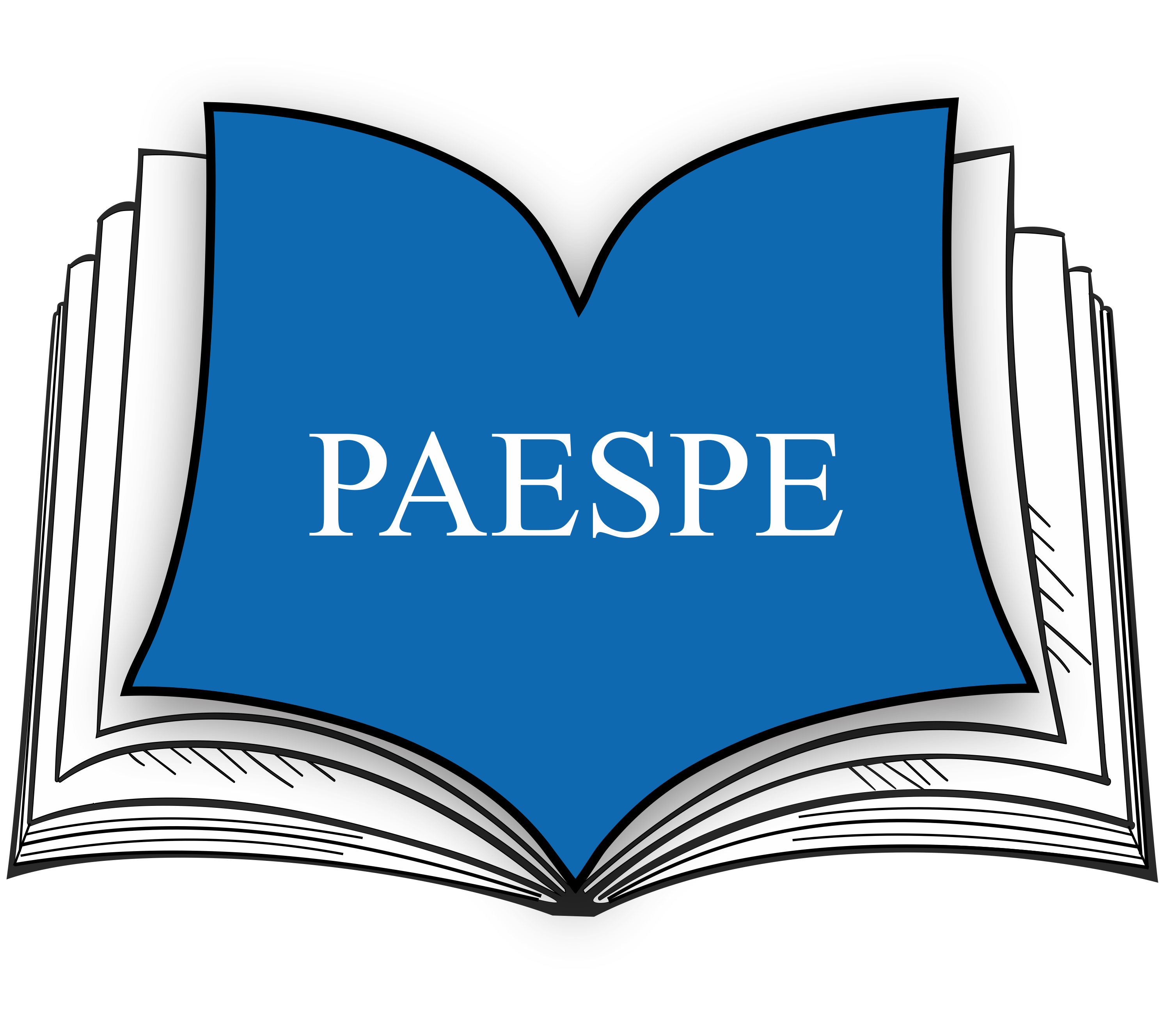 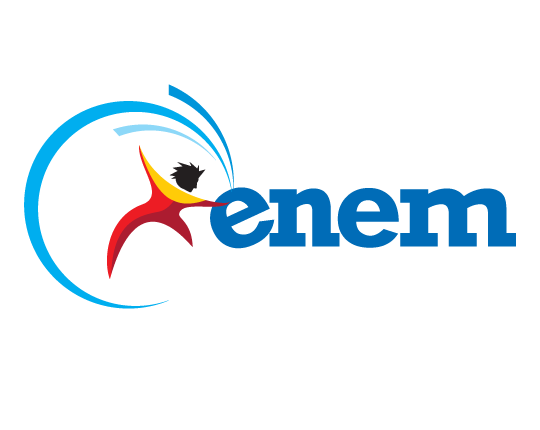 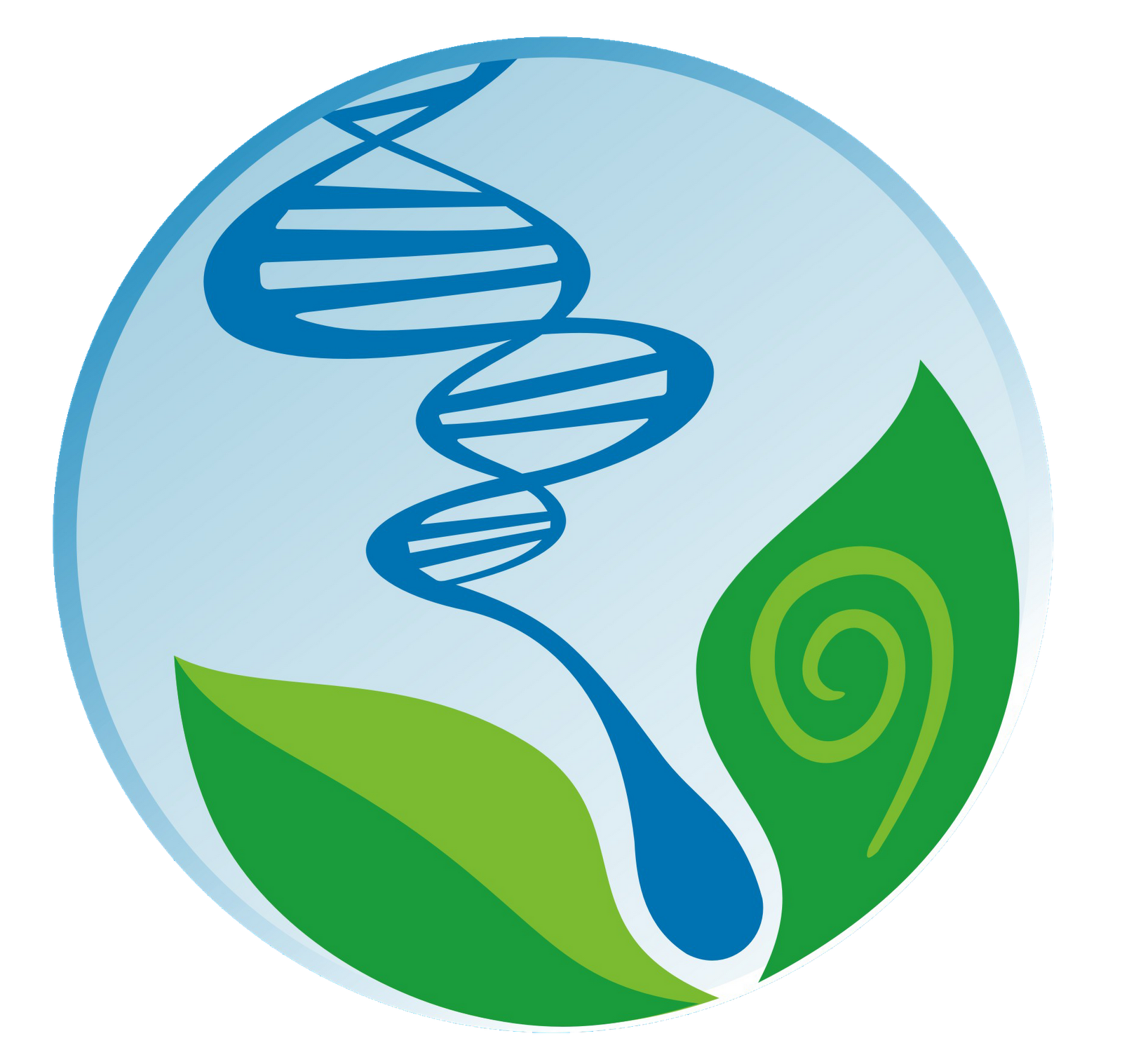 UNIVERSIDADE FEDERAL DE ALAGOAS
EXAME NACIONAL DO ENSINO MÉDIO
PROGRAMA DE APOIO ÀS ESCOLAS PÚBLICAS DO ESTADO
INSTITUTO DE CIÊNCIAS BIOLÓGICAS E DA SAÚDE
Citoquímica
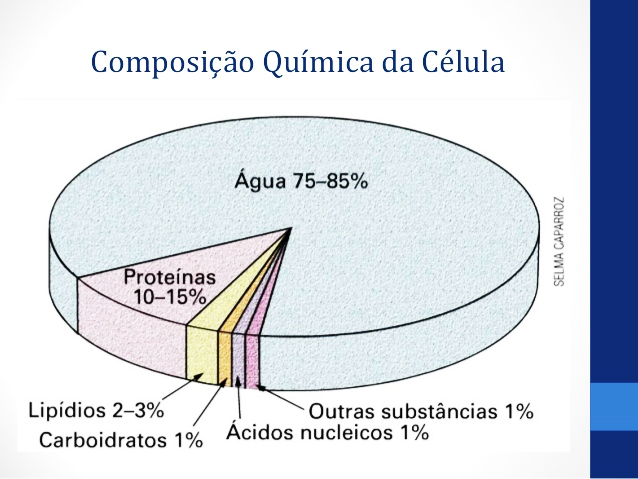 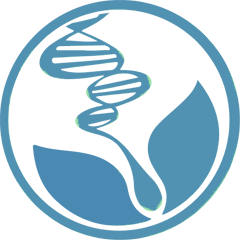 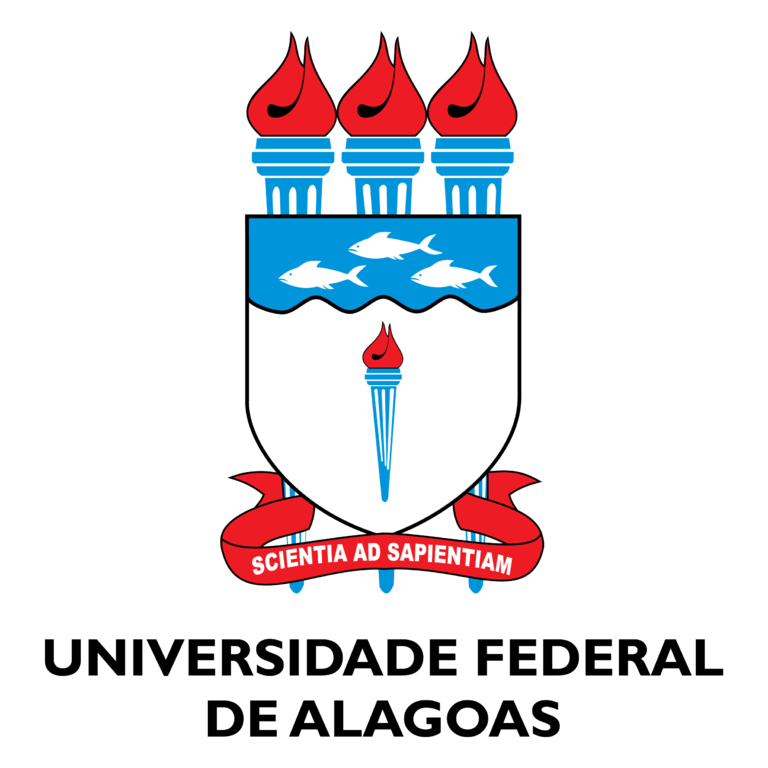 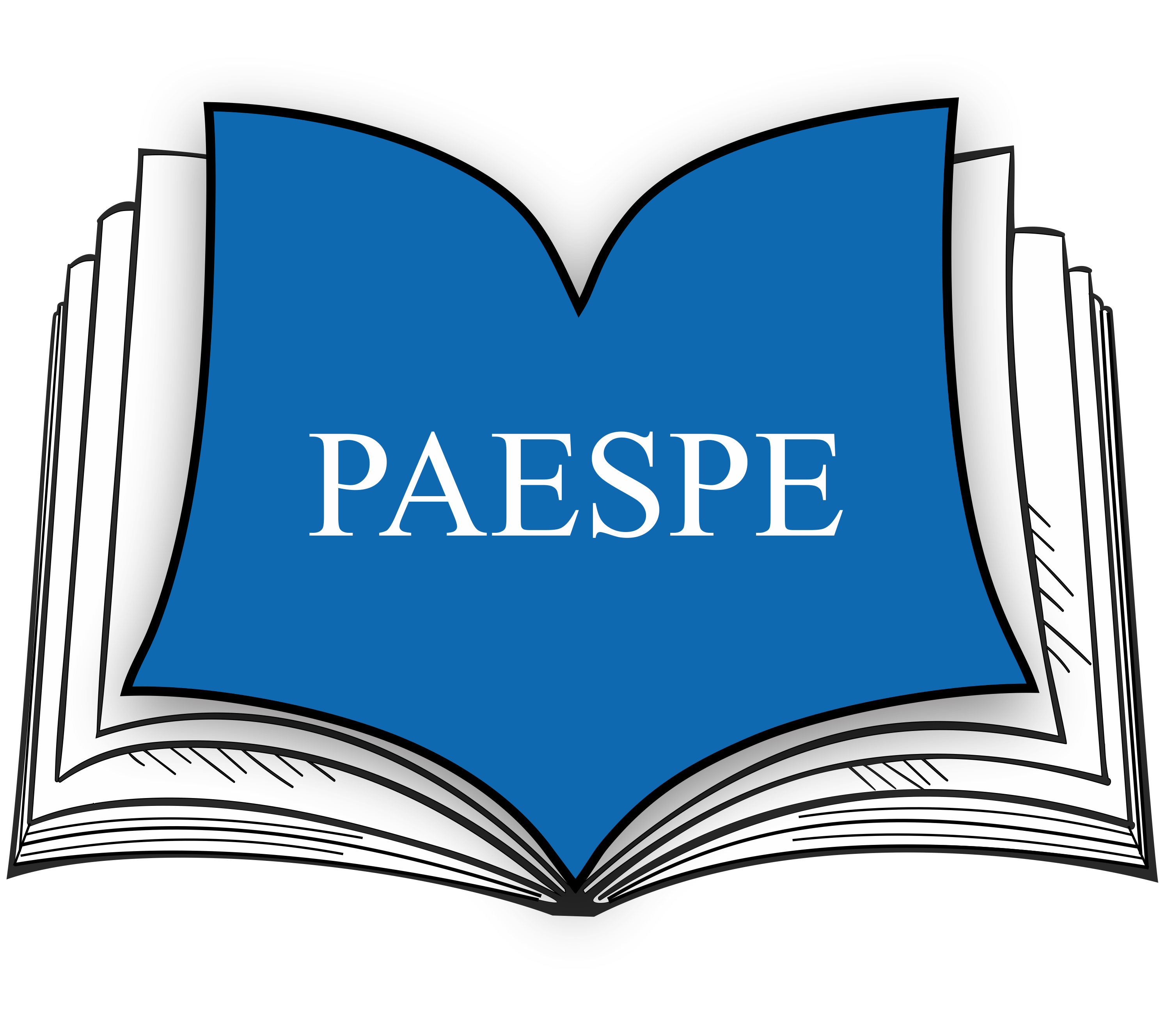 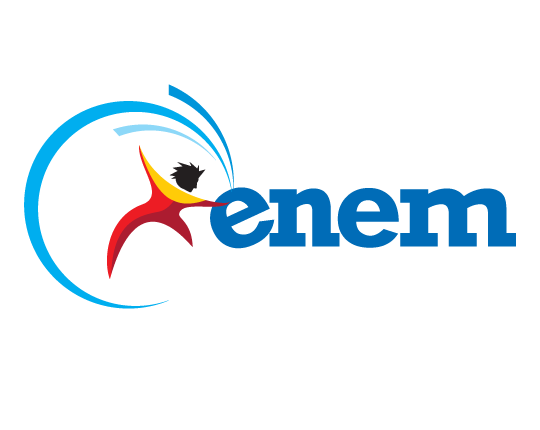 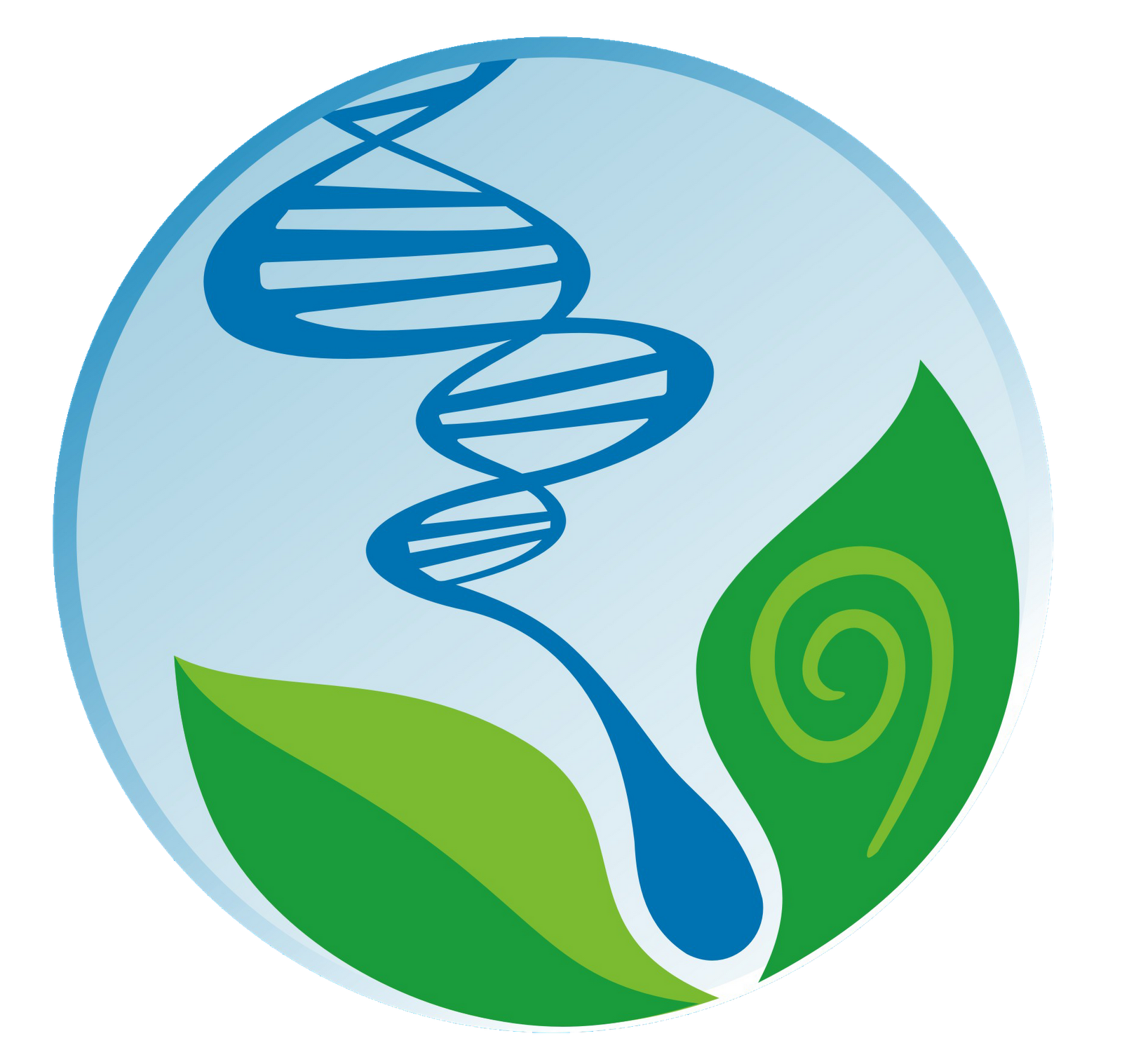 UNIVERSIDADE FEDERAL DE ALAGOAS
EXAME NACIONAL DO ENSINO MÉDIO
PROGRAMA DE APOIO ÀS ESCOLAS PÚBLICAS DO ESTADO
INSTITUTO DE CIÊNCIAS BIOLÓGICAS E DA SAÚDE
Citoquímica
Componentes
Inorgânicos
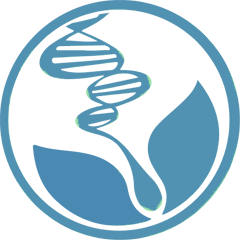 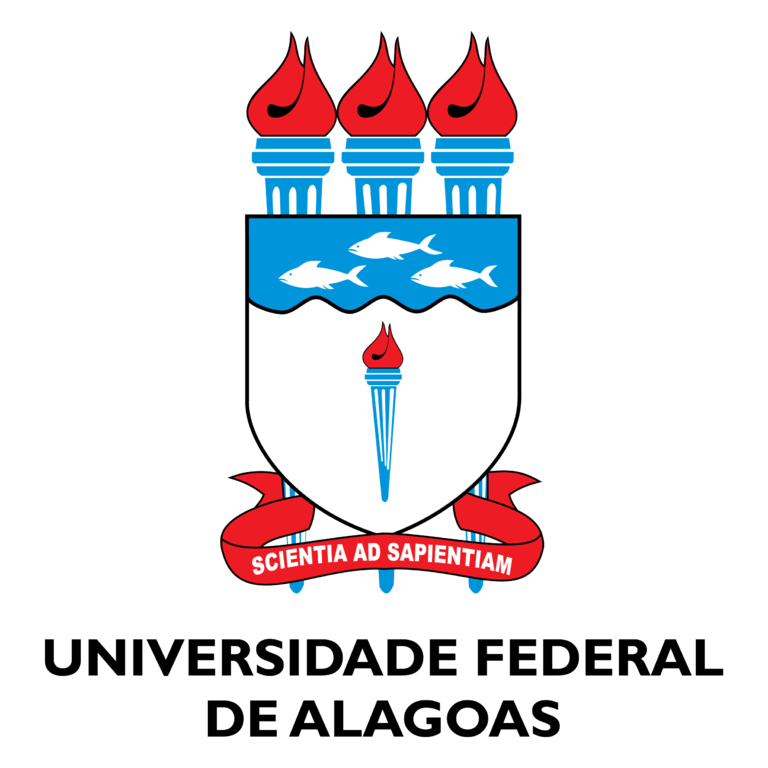 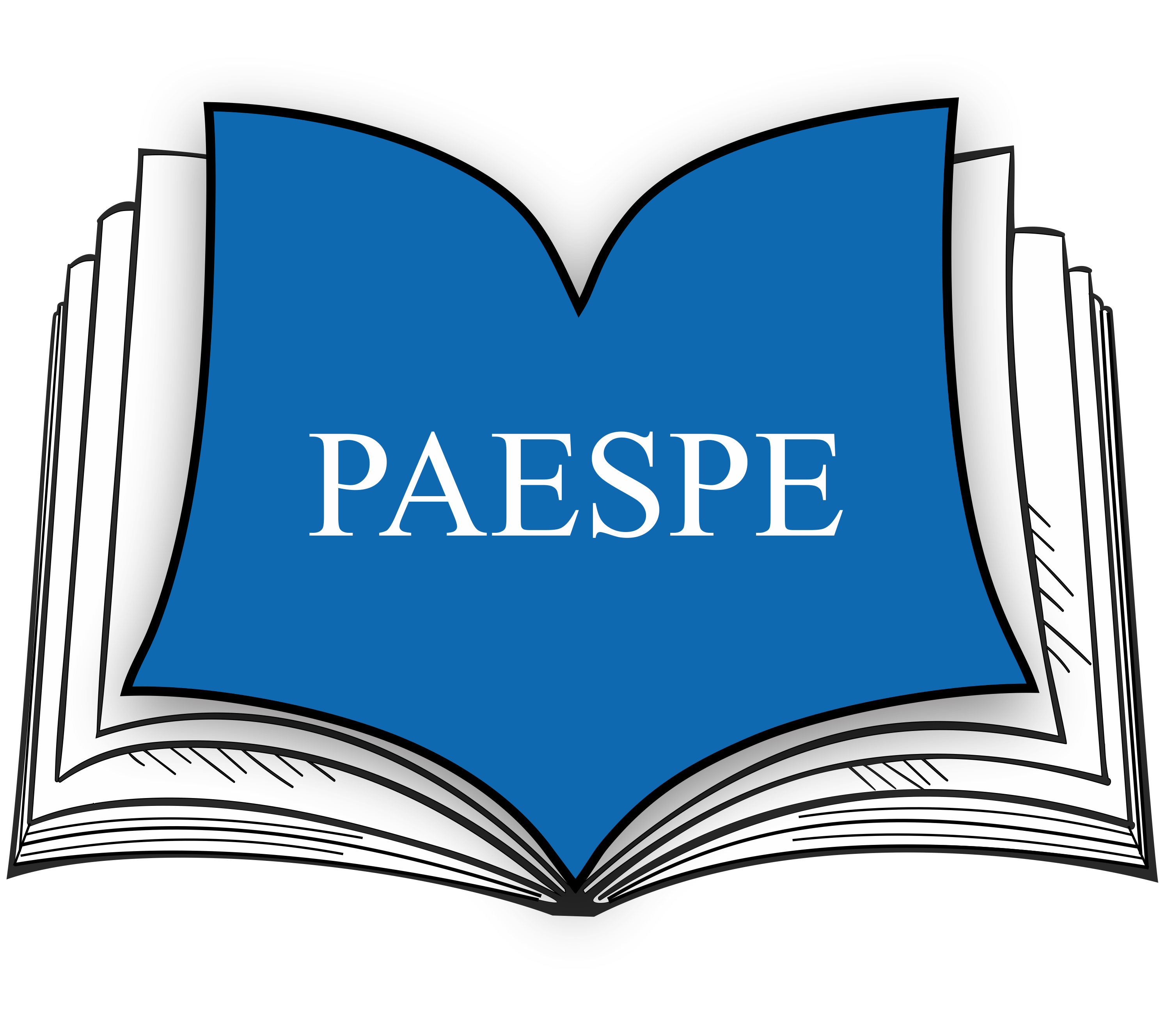 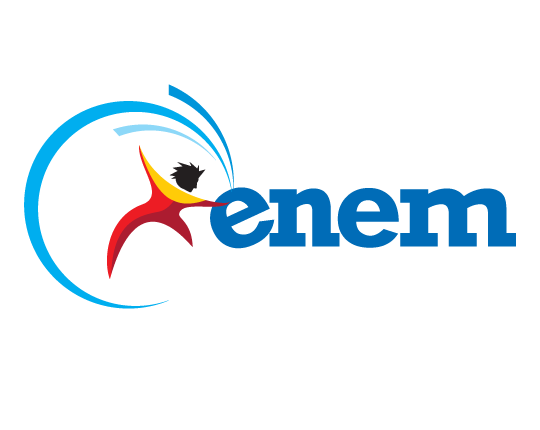 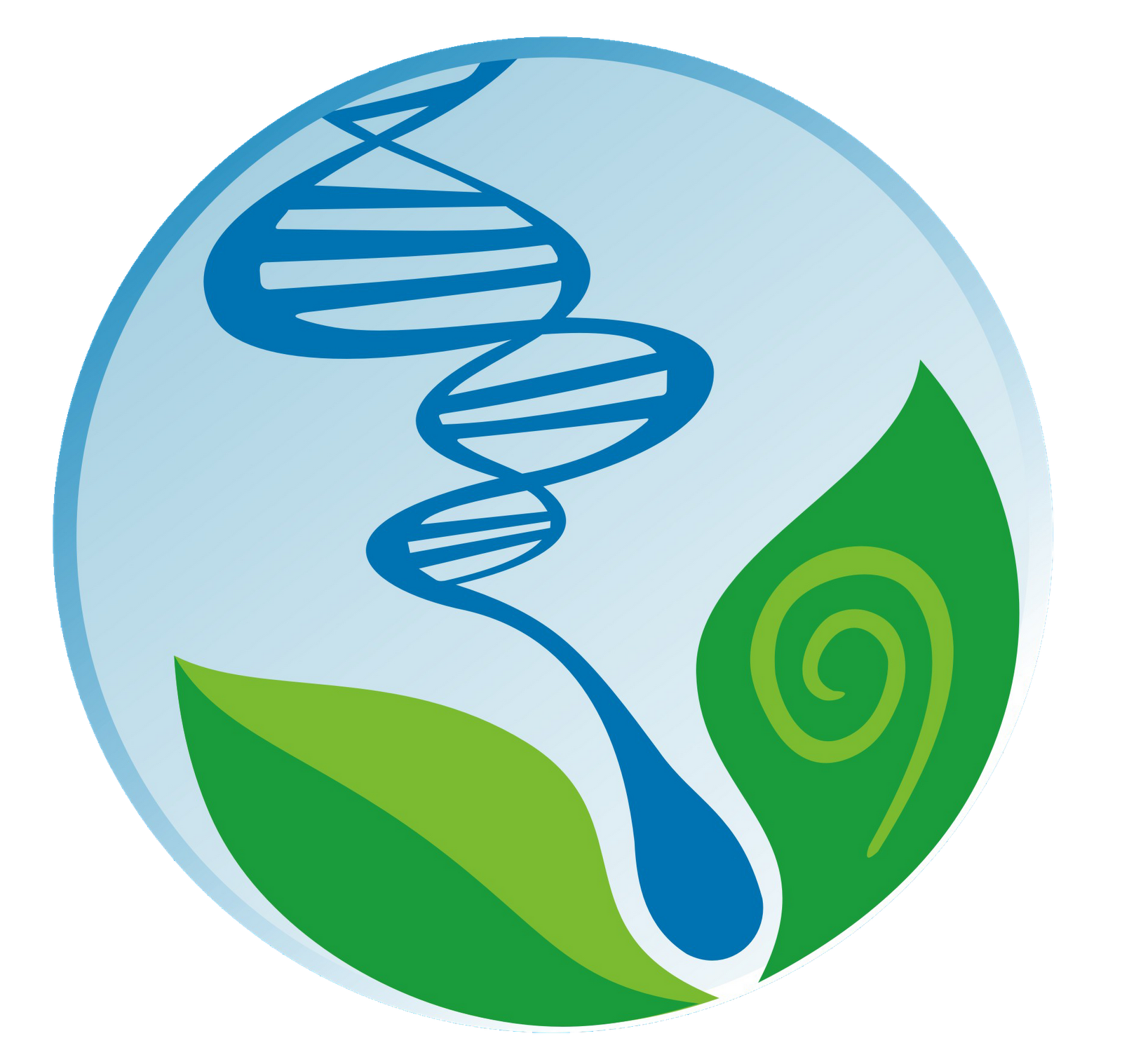 UNIVERSIDADE FEDERAL DE ALAGOAS
EXAME NACIONAL DO ENSINO MÉDIO
PROGRAMA DE APOIO ÀS ESCOLAS PÚBLICAS DO ESTADO
INSTITUTO DE CIÊNCIAS BIOLÓGICAS E DA SAÚDE
Citoquímica
A água
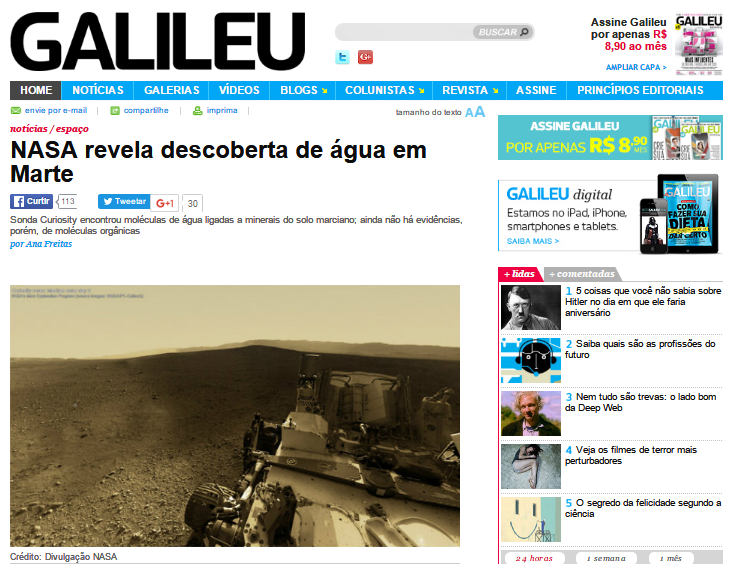 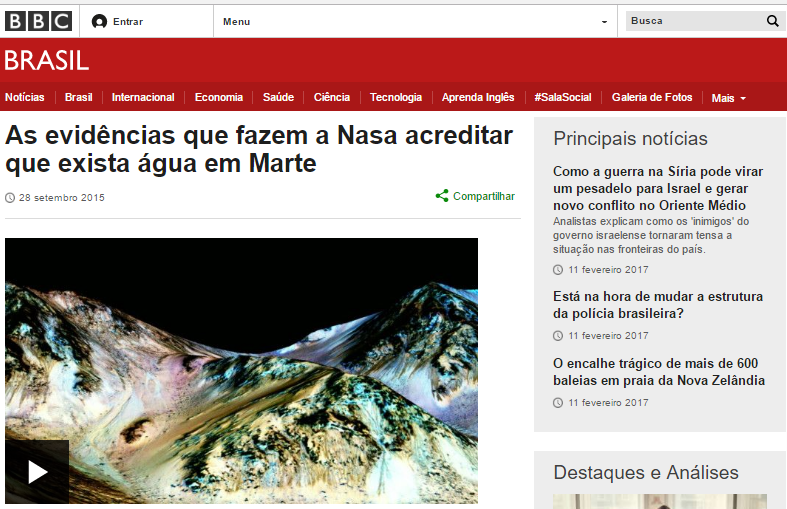 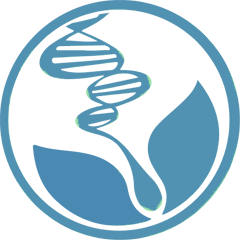 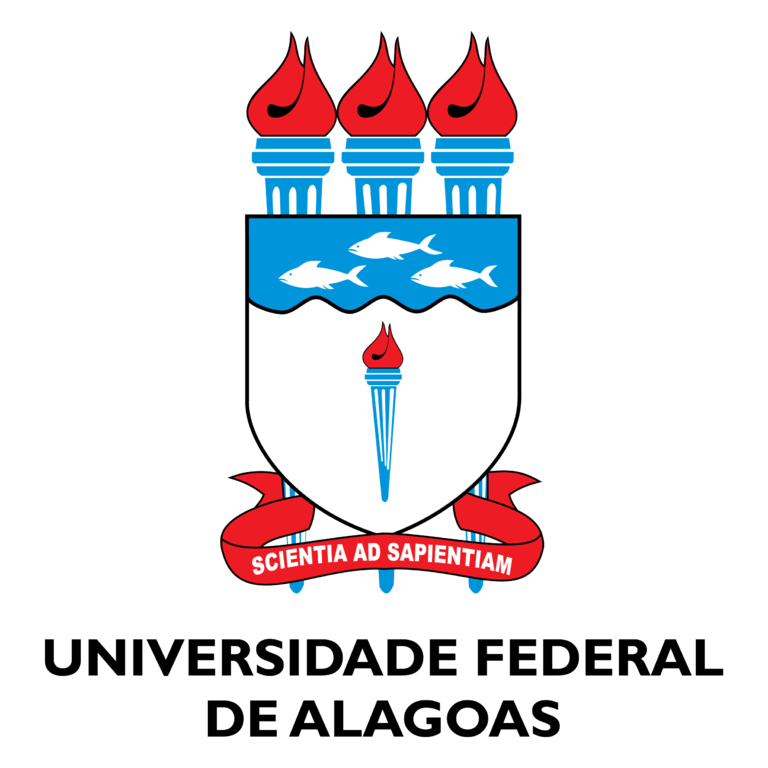 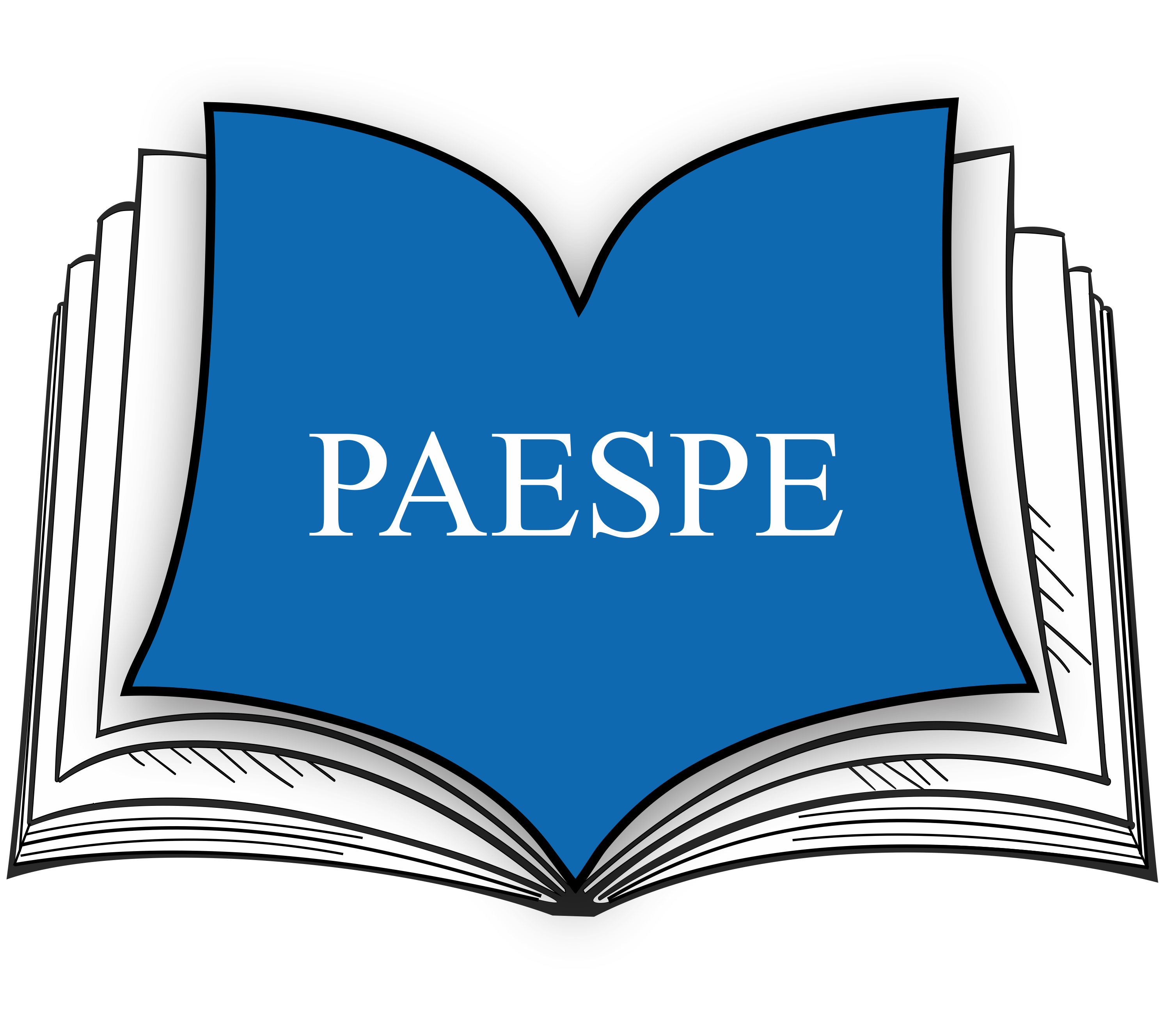 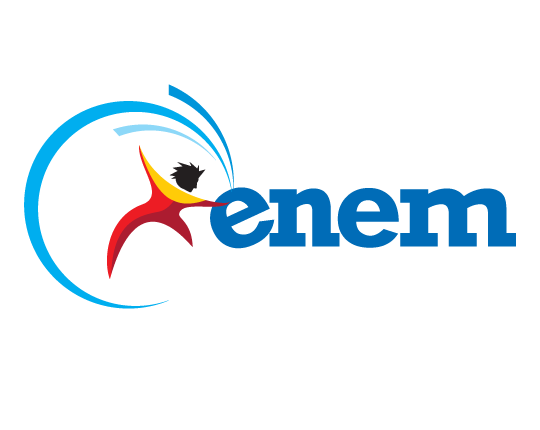 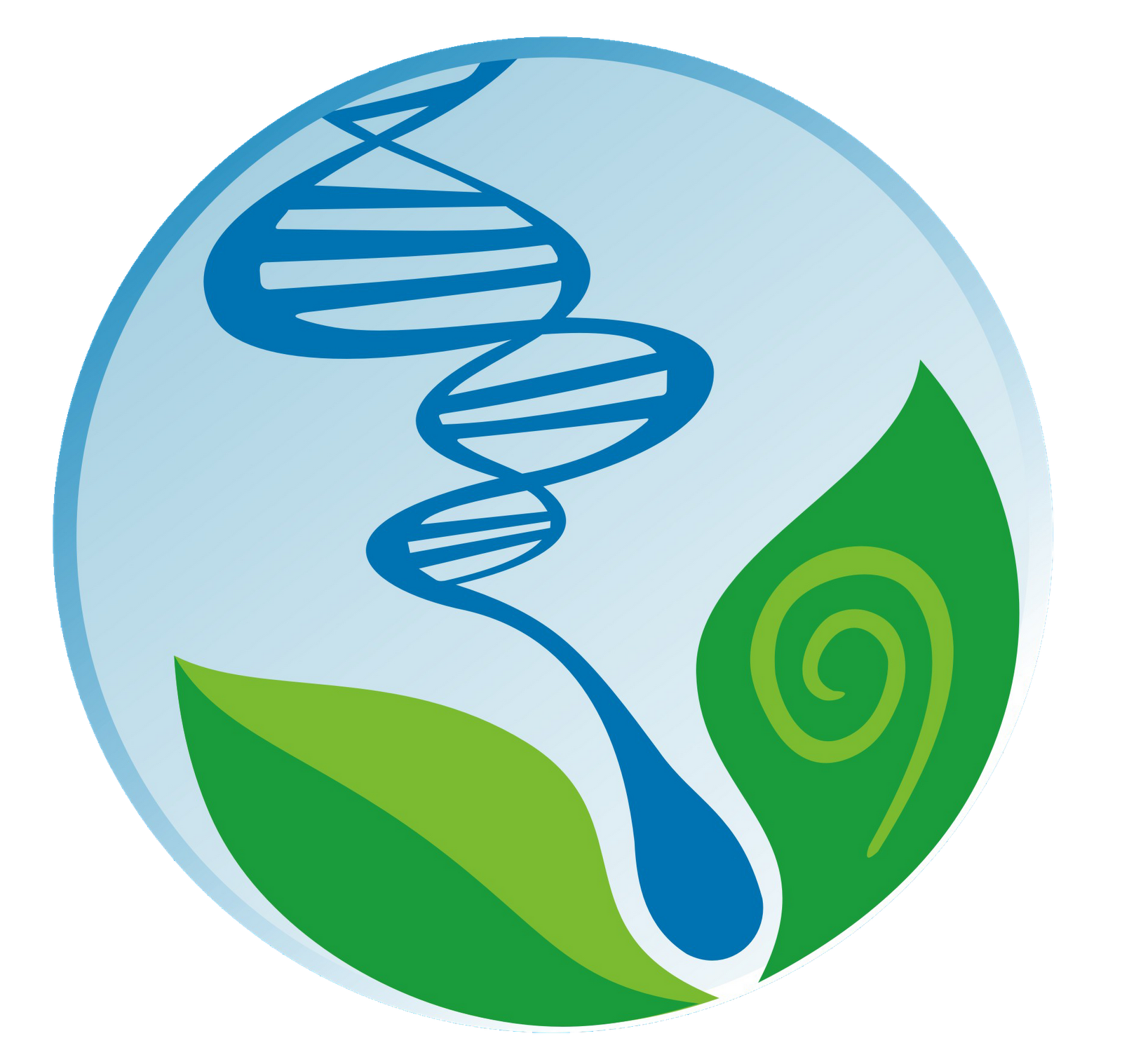 UNIVERSIDADE FEDERAL DE ALAGOAS
EXAME NACIONAL DO ENSINO MÉDIO
PROGRAMA DE APOIO ÀS ESCOLAS PÚBLICAS DO ESTADO
INSTITUTO DE CIÊNCIAS BIOLÓGICAS E DA SAÚDE
Citoquímica
A água
A vida na Terra começou na água e, ainda hoje, a ela é associada. Só há vida onde há água.
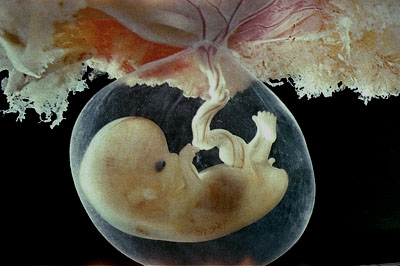 A água nos acompanha desde o desenvolvimento embrionário.
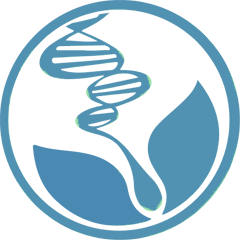 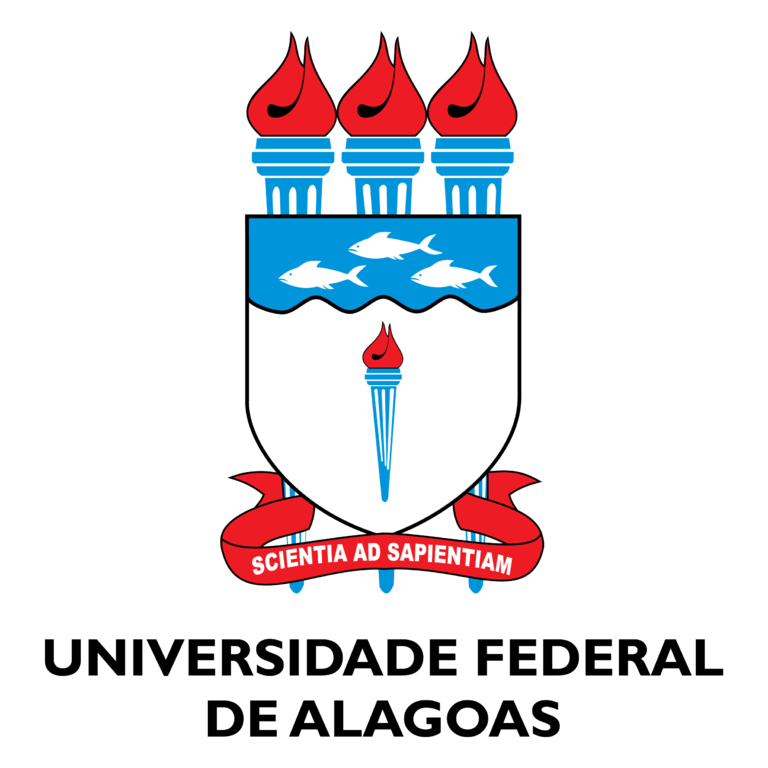 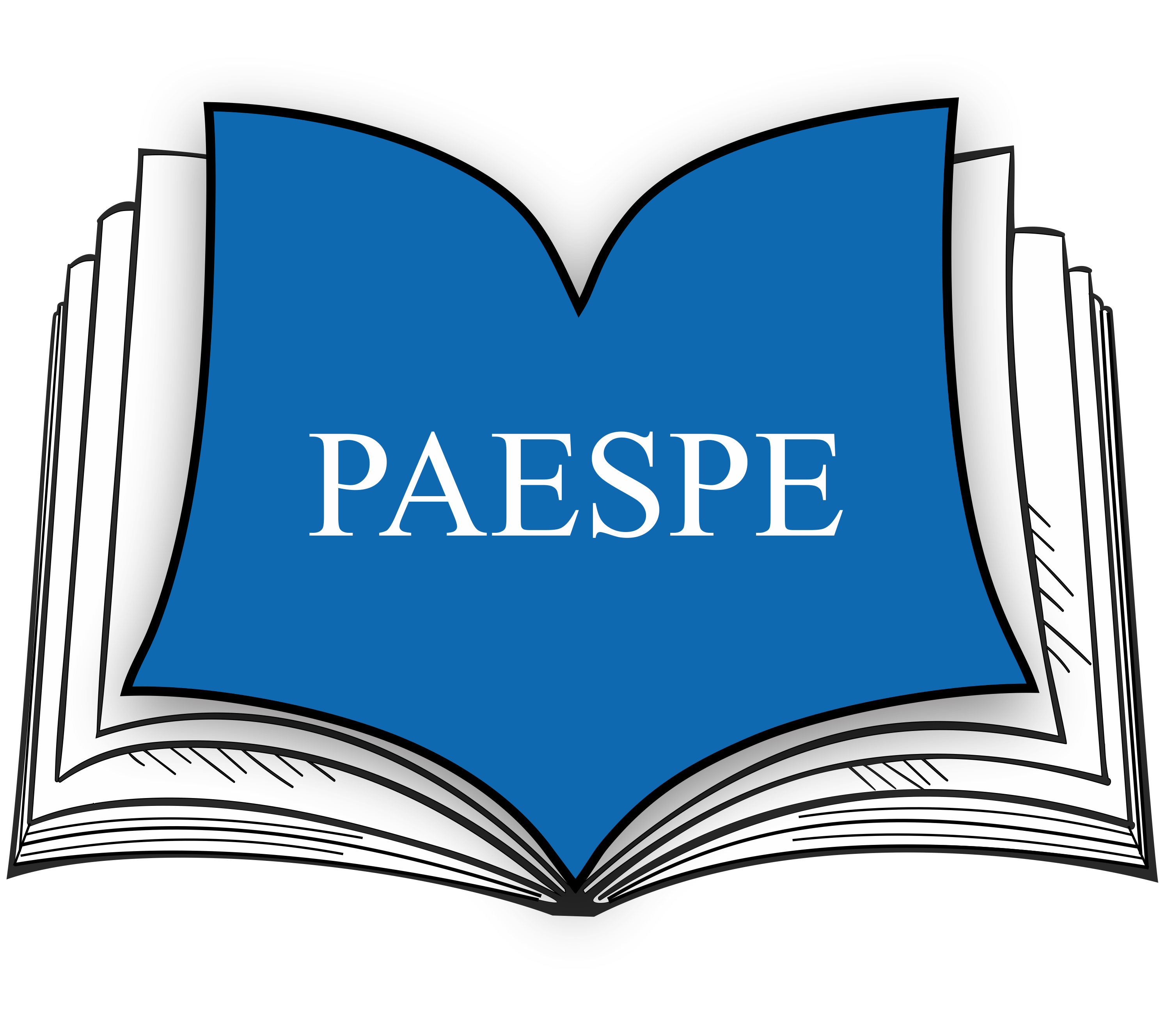 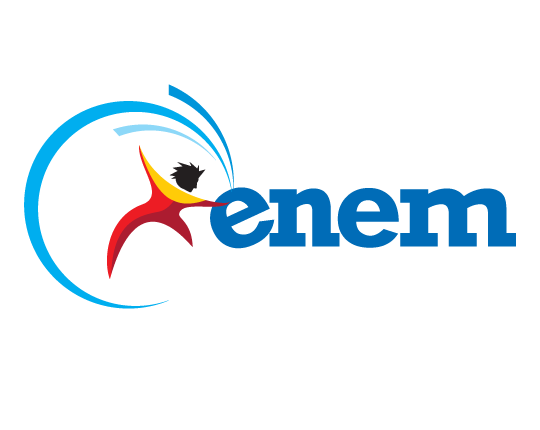 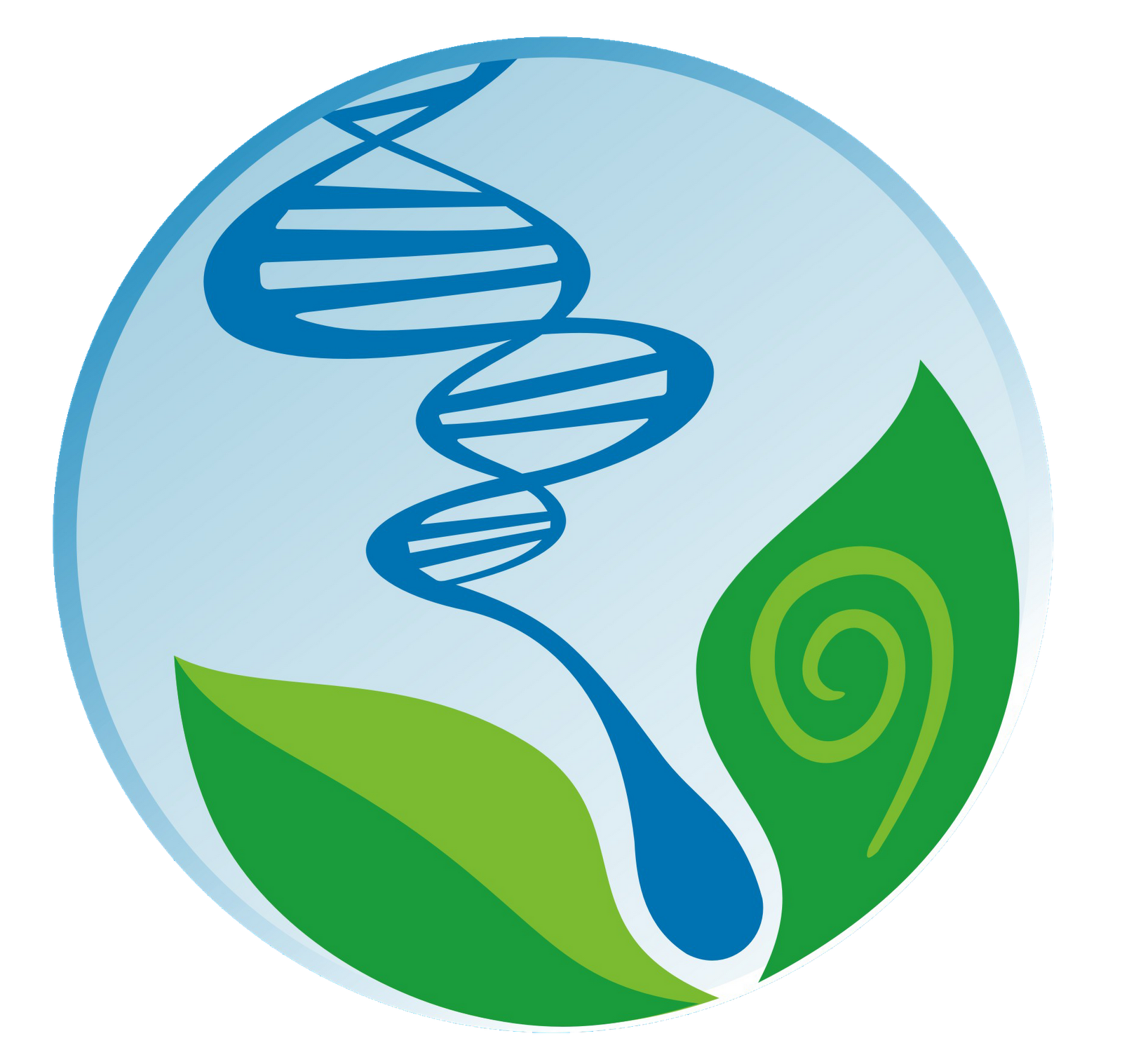 UNIVERSIDADE FEDERAL DE ALAGOAS
EXAME NACIONAL DO ENSINO MÉDIO
PROGRAMA DE APOIO ÀS ESCOLAS PÚBLICAS DO ESTADO
INSTITUTO DE CIÊNCIAS BIOLÓGICAS E DA SAÚDE
Citoquímica
A água
Constituída por dois átomos de hidrogênio e um de oxigênio, a molécula da água apresenta disposição espacial não-linear. Essa disposição permite a formação de um polo positivo e outro negativo, garantindo sua característica polar.
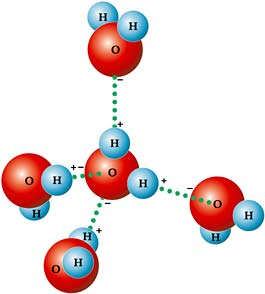 A polaridade permite a formação de pontes de hidrogênio, interações fortes que permitem estabilização da molécula e fluidez observada na água. 

Adesão: atração por outras moléculas polares.
Coesão:  atração entre suas próprias moléculas.
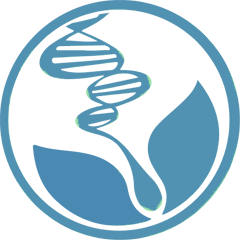 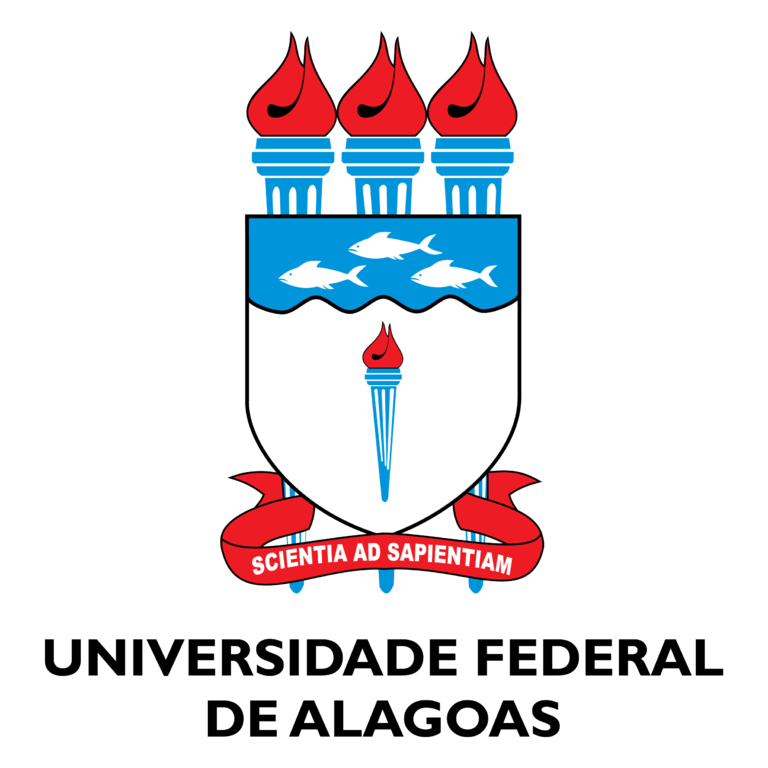 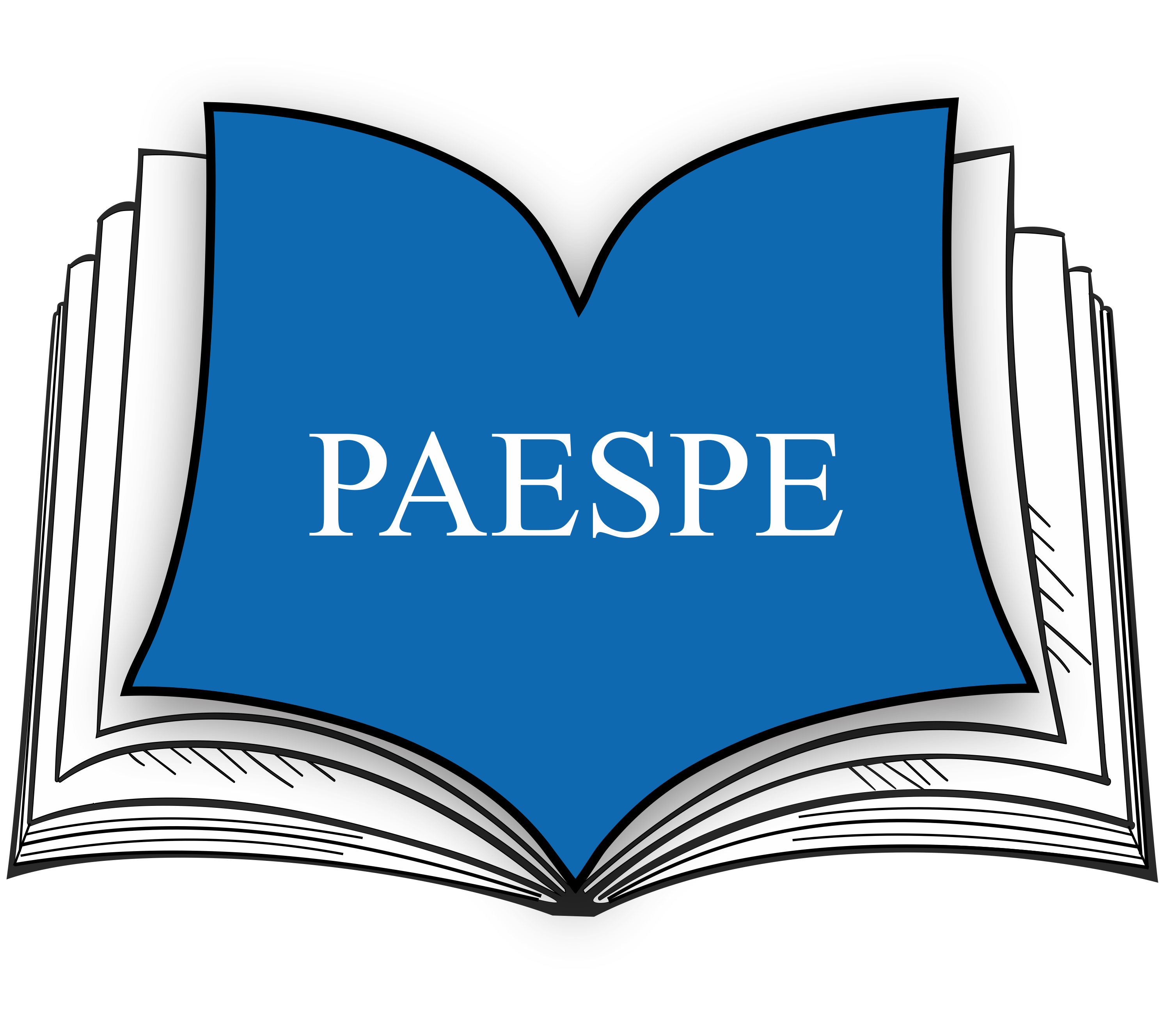 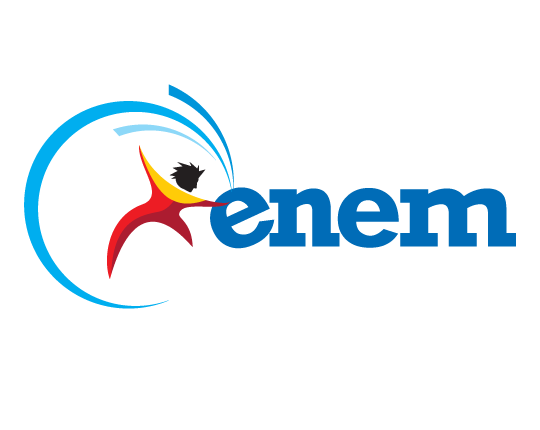 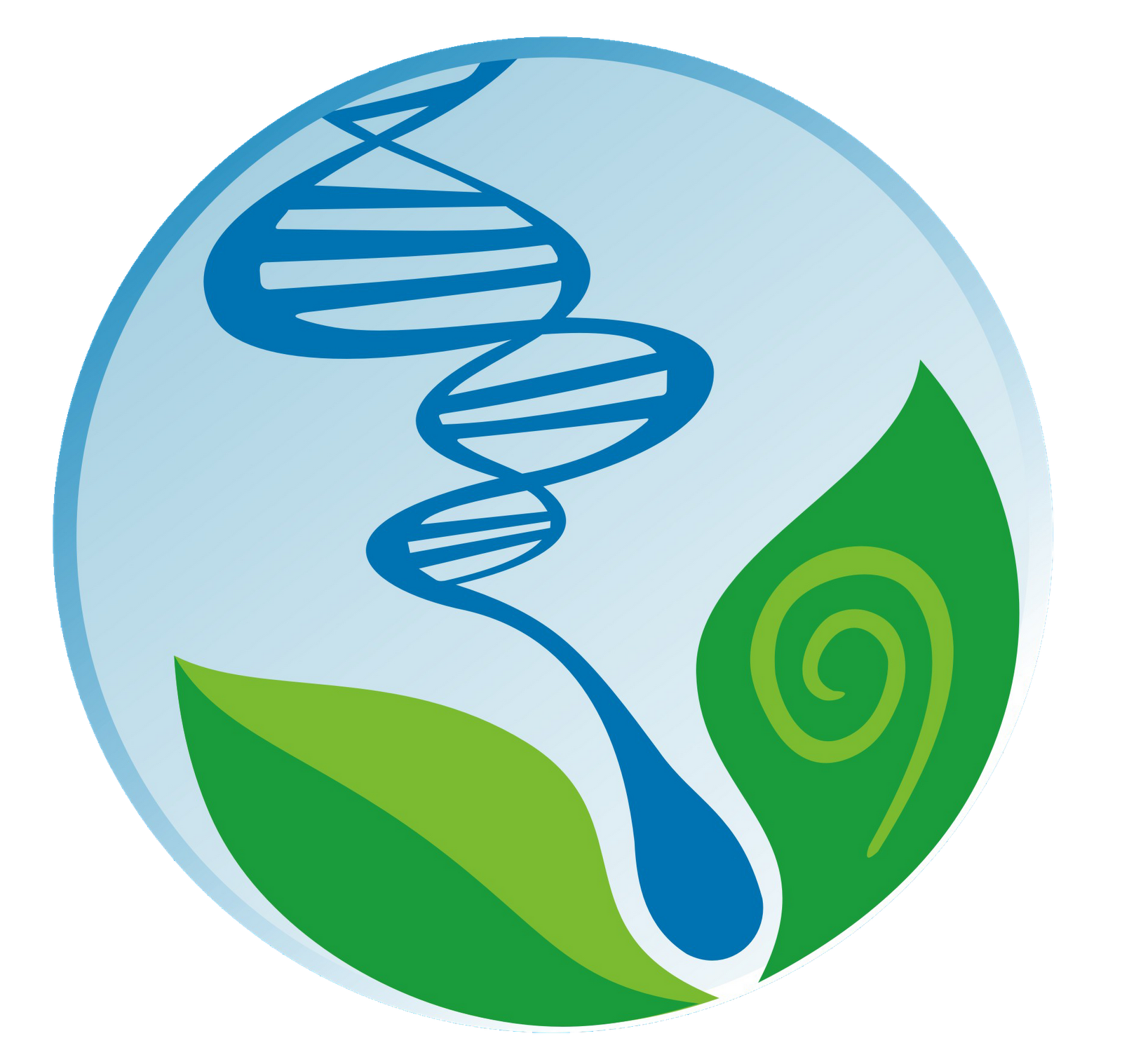 UNIVERSIDADE FEDERAL DE ALAGOAS
EXAME NACIONAL DO ENSINO MÉDIO
PROGRAMA DE APOIO ÀS ESCOLAS PÚBLICAS DO ESTADO
INSTITUTO DE CIÊNCIAS BIOLÓGICAS E DA SAÚDE
Citoquímica
A água
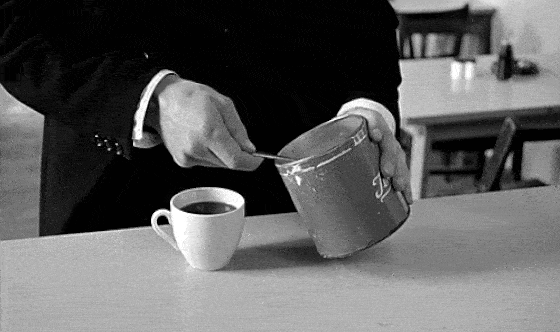 O “poder” de dissolução da água é notável. Isso ocorre graças à natureza química da água. Devido à sua característica de adesão, quando em contato com outras moléculas também polares estas tendem a se envolverem nas moléculas da água, dissociando-se. É o que observamos ao adicionarmos um soluto num recipiente contendo água.
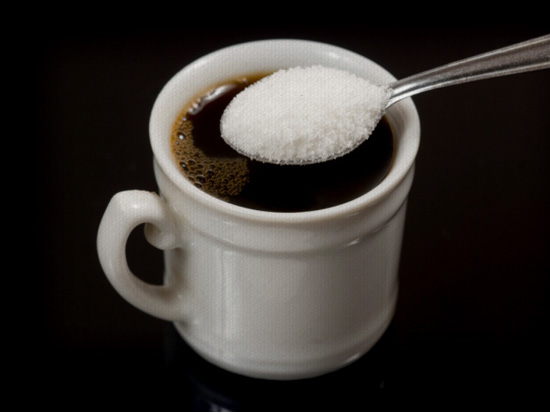 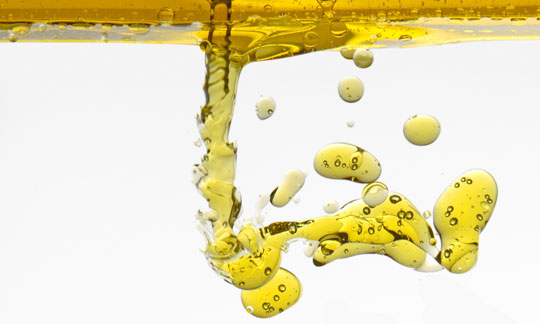 Hidrofóbicas
Hidrofílicas
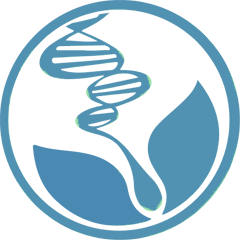 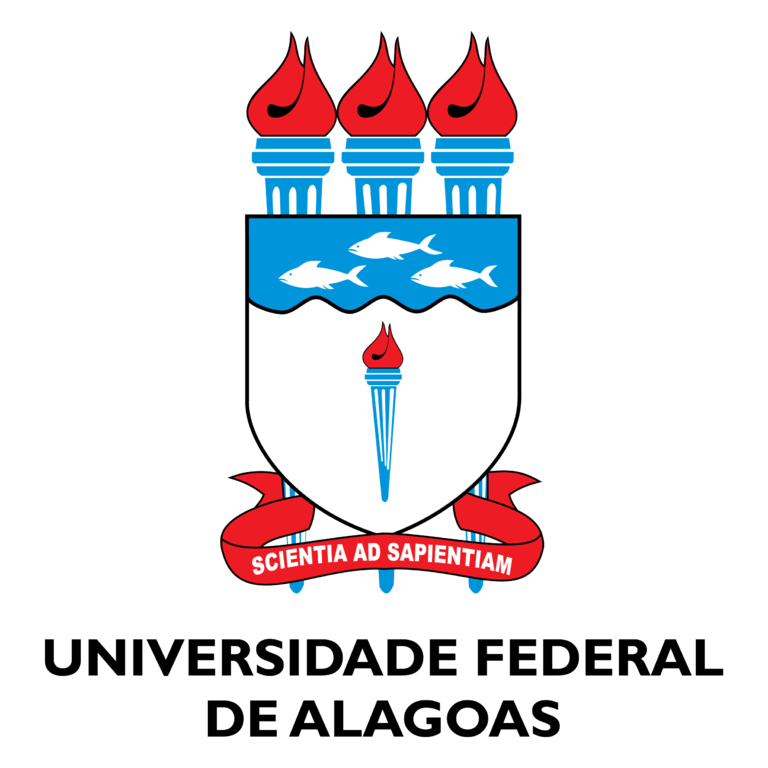 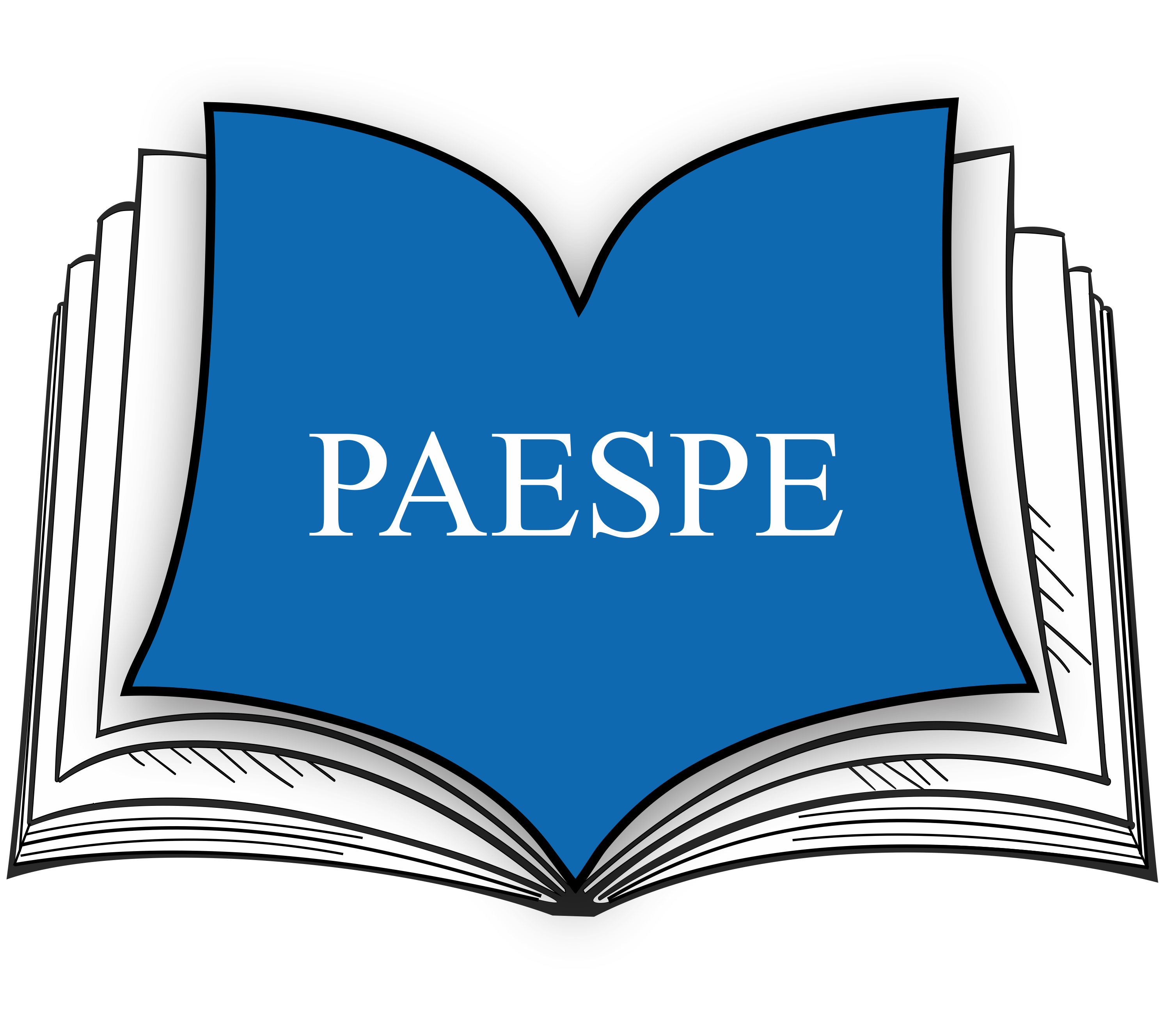 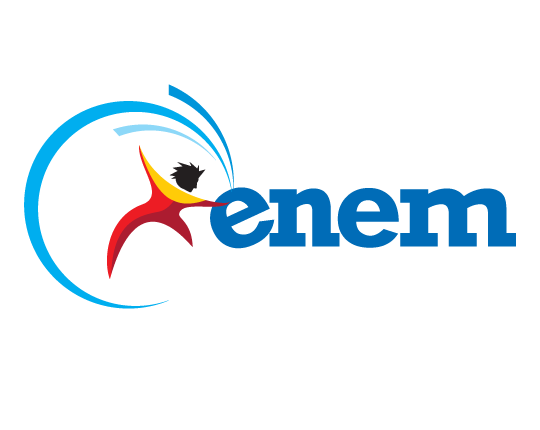 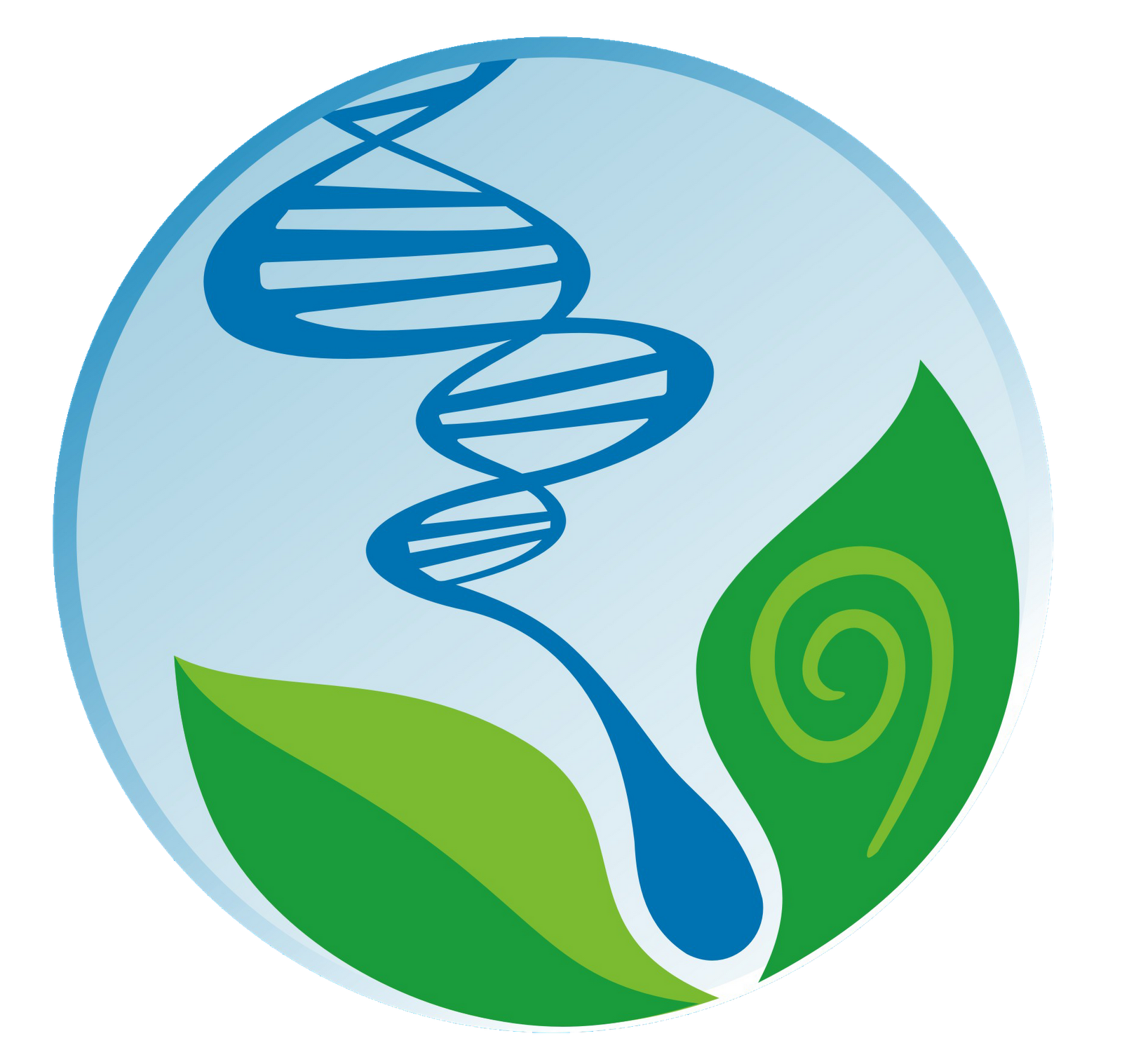 UNIVERSIDADE FEDERAL DE ALAGOAS
EXAME NACIONAL DO ENSINO MÉDIO
PROGRAMA DE APOIO ÀS ESCOLAS PÚBLICAS DO ESTADO
INSTITUTO DE CIÊNCIAS BIOLÓGICAS E DA SAÚDE
Citoquímica
A água
Os seres vivos apresentam diferentes concentrações de água em seu corpo. A idade, a atividade do tecido e a espécie estudada são fatores que influenciam na variação dessas concentrações.
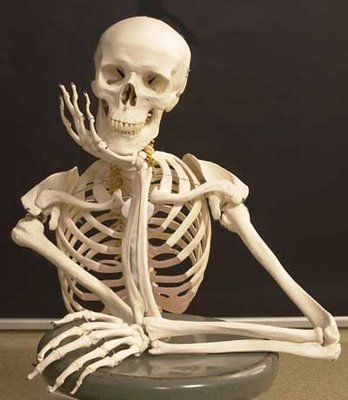 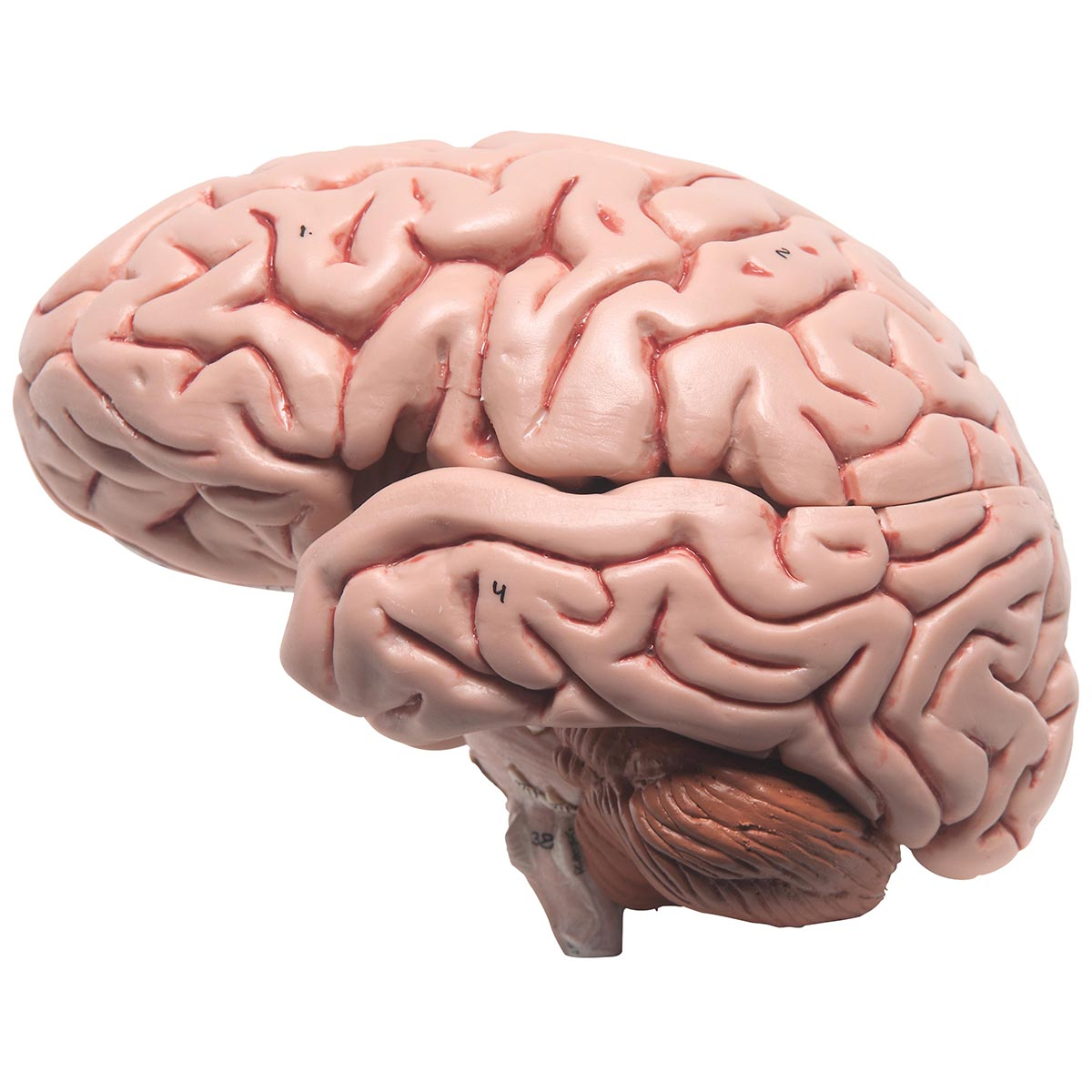 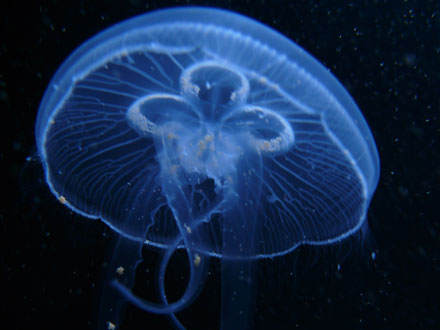 80% de sua massa é água
40% de sua massa é água
90% de sua massa é água
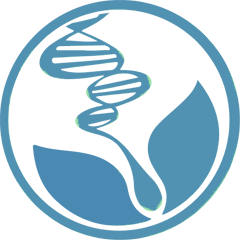 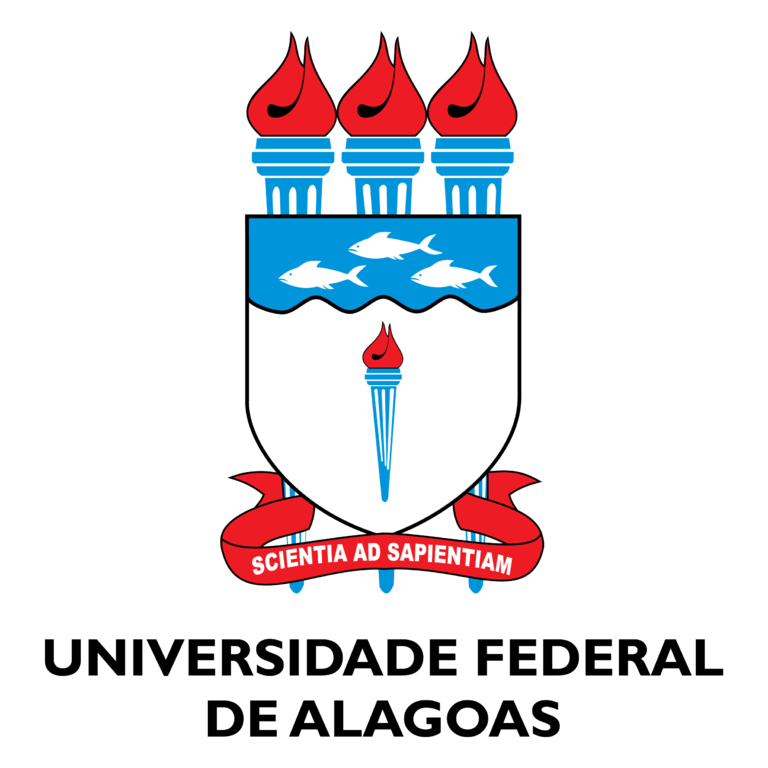 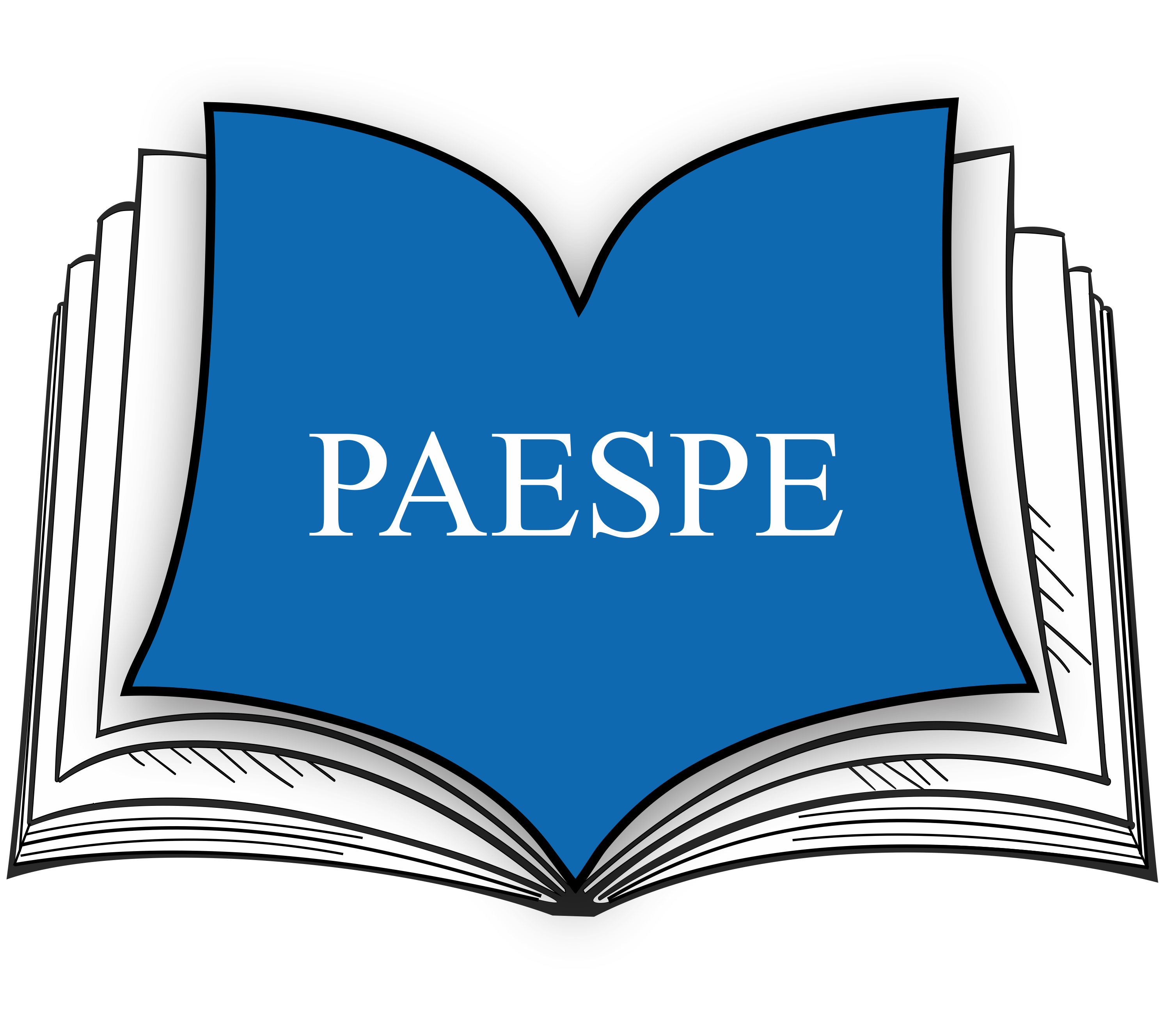 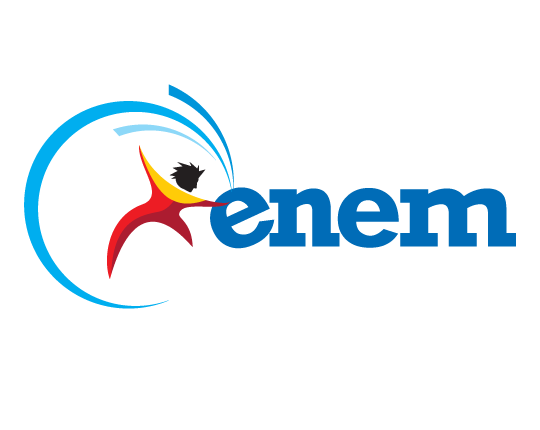 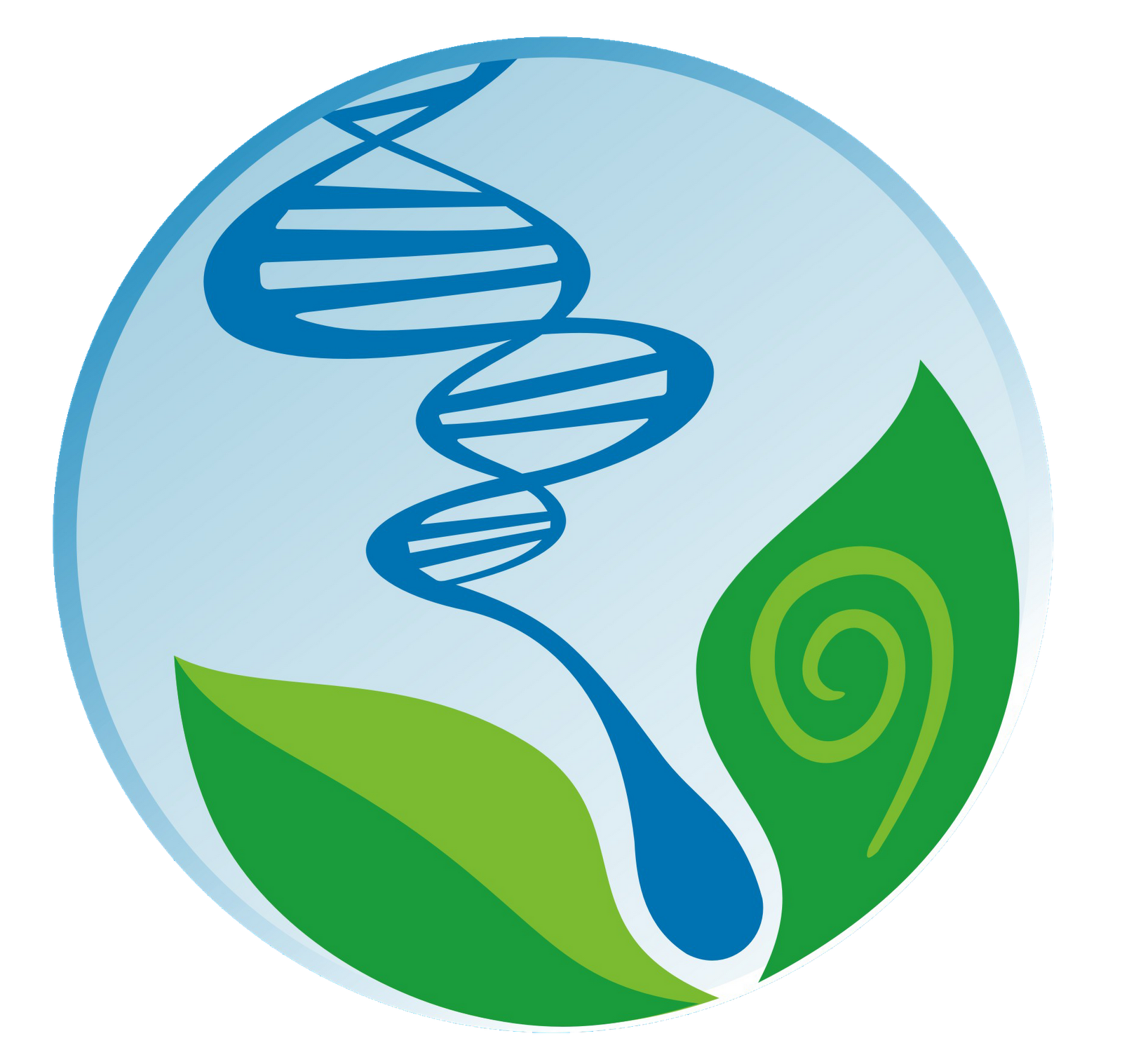 UNIVERSIDADE FEDERAL DE ALAGOAS
EXAME NACIONAL DO ENSINO MÉDIO
PROGRAMA DE APOIO ÀS ESCOLAS PÚBLICAS DO ESTADO
INSTITUTO DE CIÊNCIAS BIOLÓGICAS E DA SAÚDE
Citoquímica
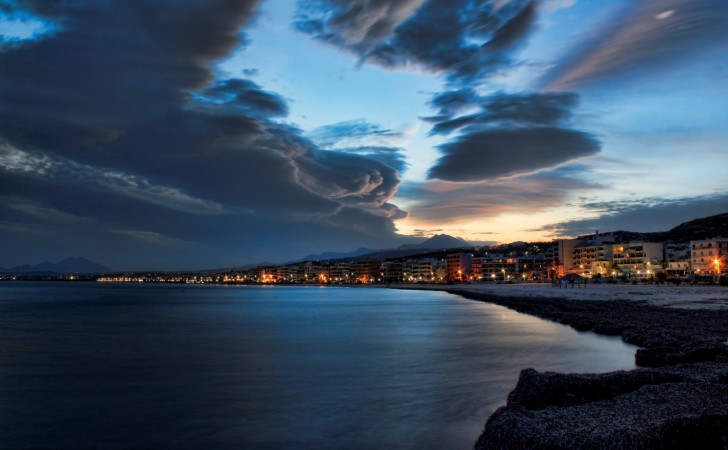 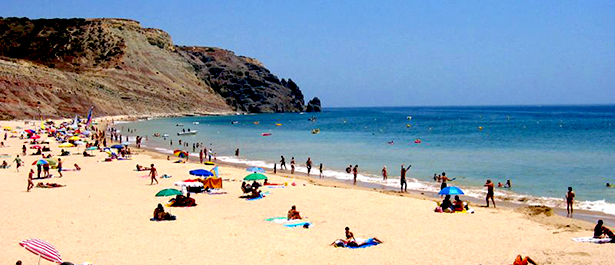 A água
Outra característica da água é seu calor específico, que necessita de grande fornecimento de energia para mudar sua temperatura. A água consegue absorver grande quantidade de energia térmica sem variar, de forma drástica, sua temperatura. 

Parte da energia absorvida pela água é empregada na quebra das ligações de hidrogênio, por isso a água tem um alto calor específico, funcionando como um “amortecedor térmico”, evitando variações bruscas na temperatura corpórea dos organismos.
Frio
Frio
Quente
Aquecida
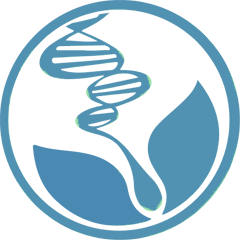 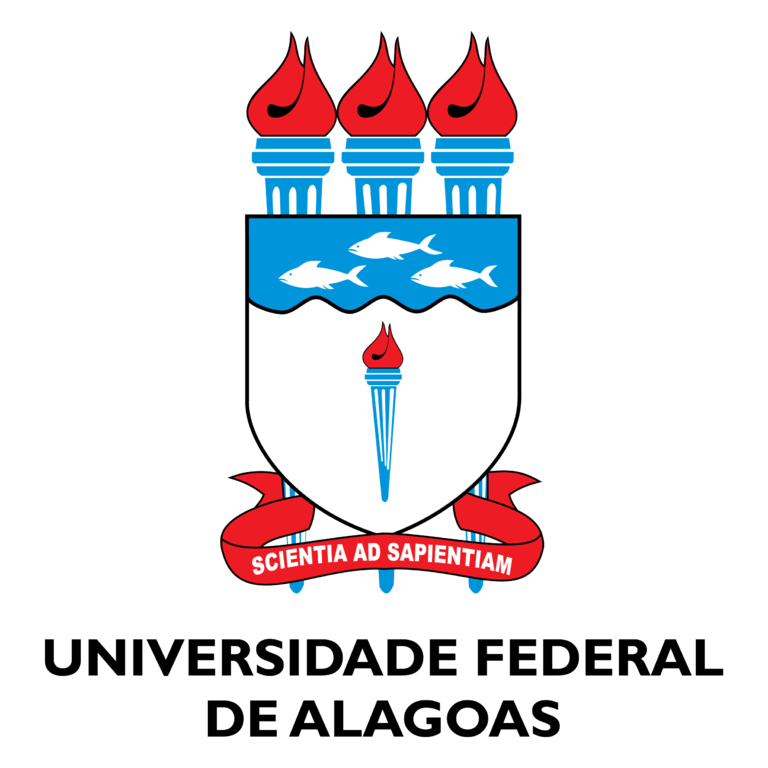 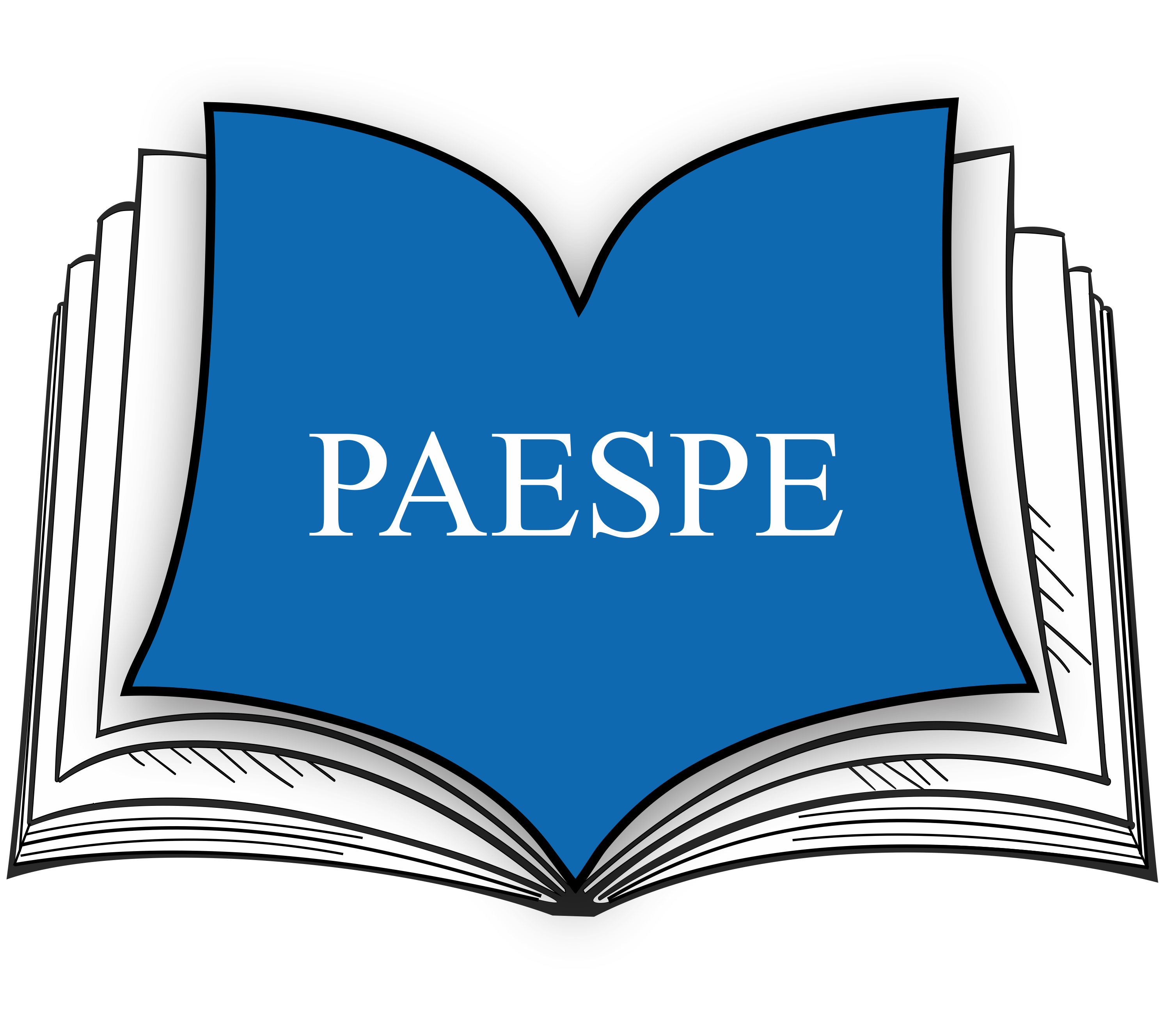 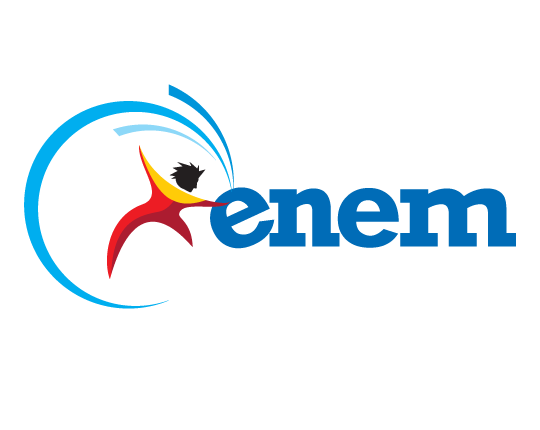 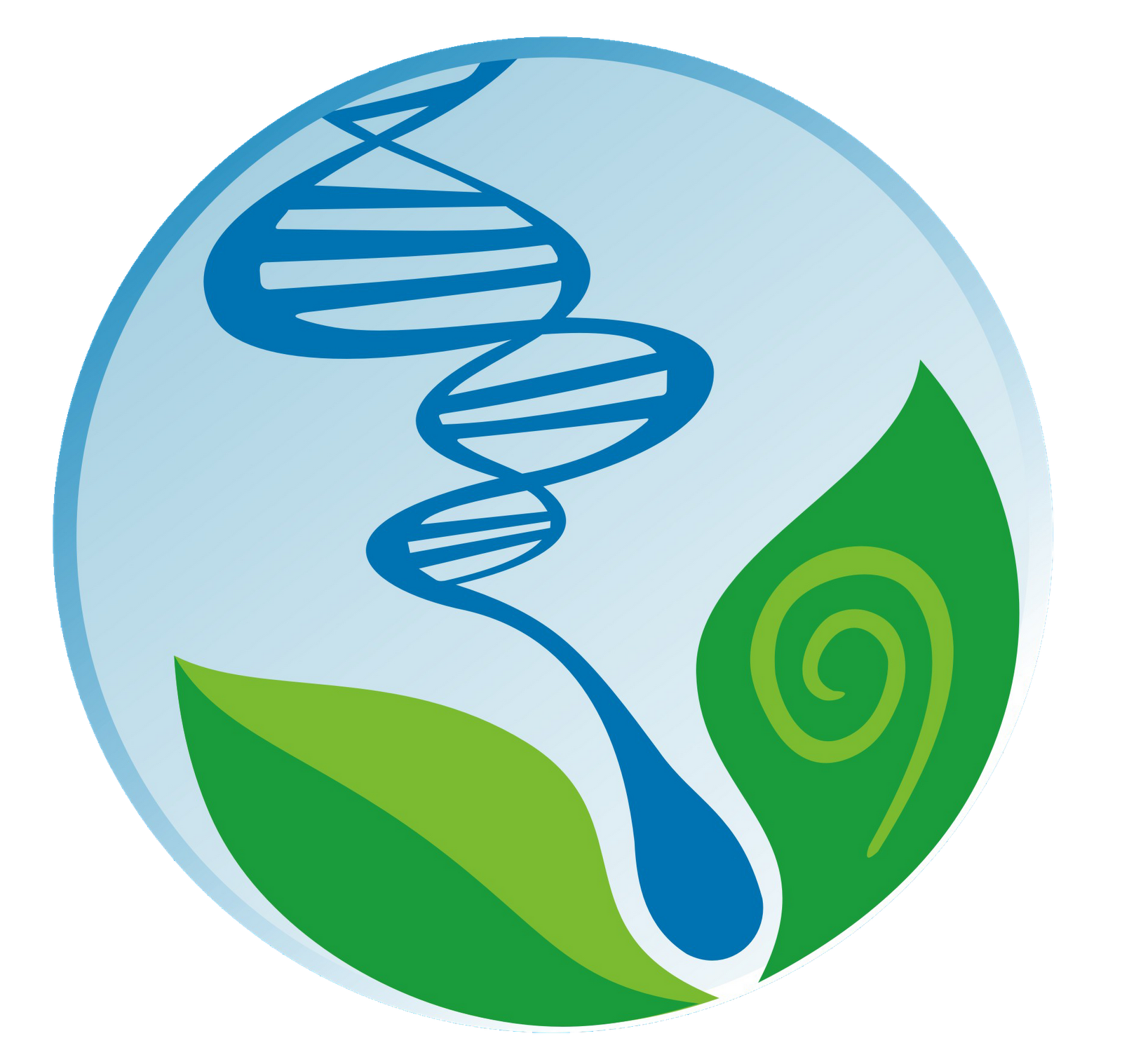 UNIVERSIDADE FEDERAL DE ALAGOAS
EXAME NACIONAL DO ENSINO MÉDIO
PROGRAMA DE APOIO ÀS ESCOLAS PÚBLICAS DO ESTADO
INSTITUTO DE CIÊNCIAS BIOLÓGICAS E DA SAÚDE
Citoquímica
A água
A conversão de uma substância do estado líquido para o gasoso, a partir de determinada quantidade de energia empregada, é chamada de calor de vaporização. 

Quando uma alta concentração de energia térmica é absorvida pela água ela tem suas ligações de hidrogênio quebradas, fazendo com que as moléculas de água evapore, atuando assim como um regulador térmico.

Sem essa propriedade os seres vivos facilmente poderiam se superaquecer e, assim, apresentar disfunções fisiológicas graves; a transpiração é representação visual do processo de vaporização.
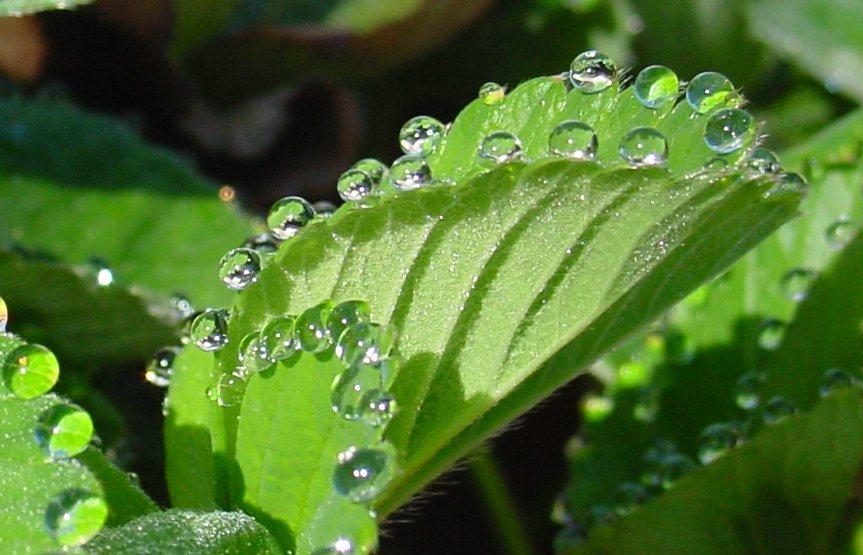 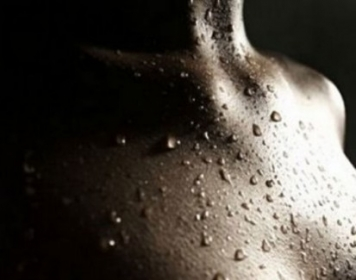 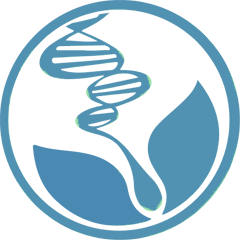 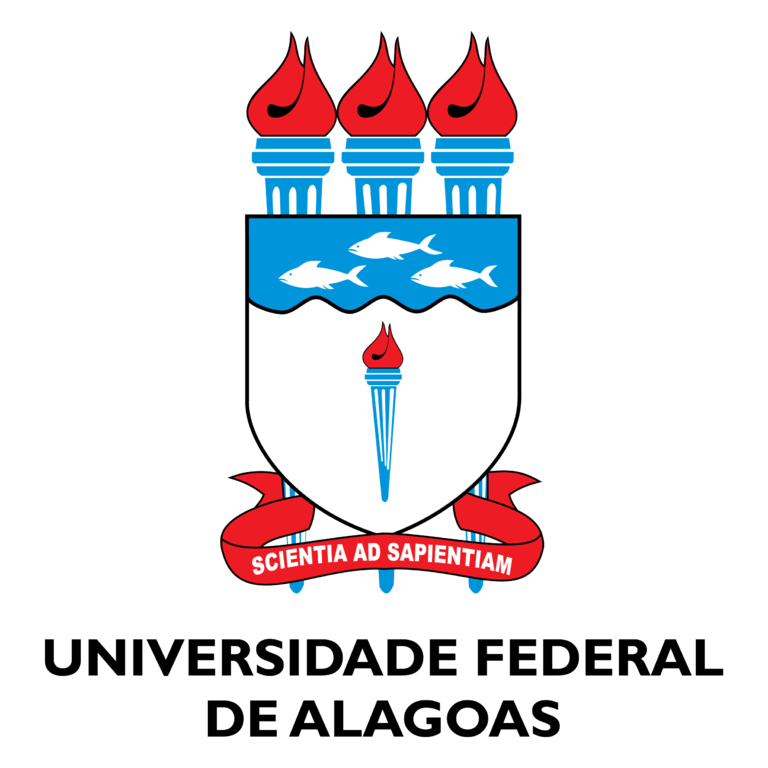 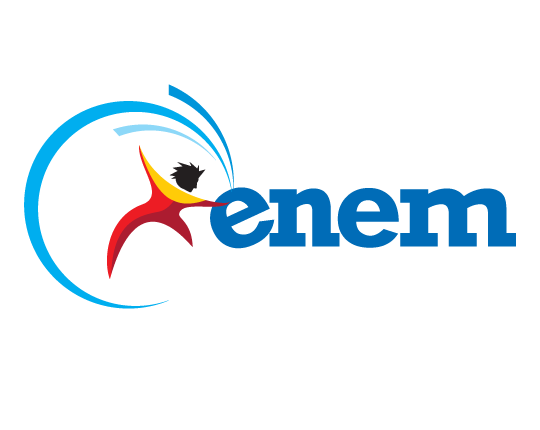 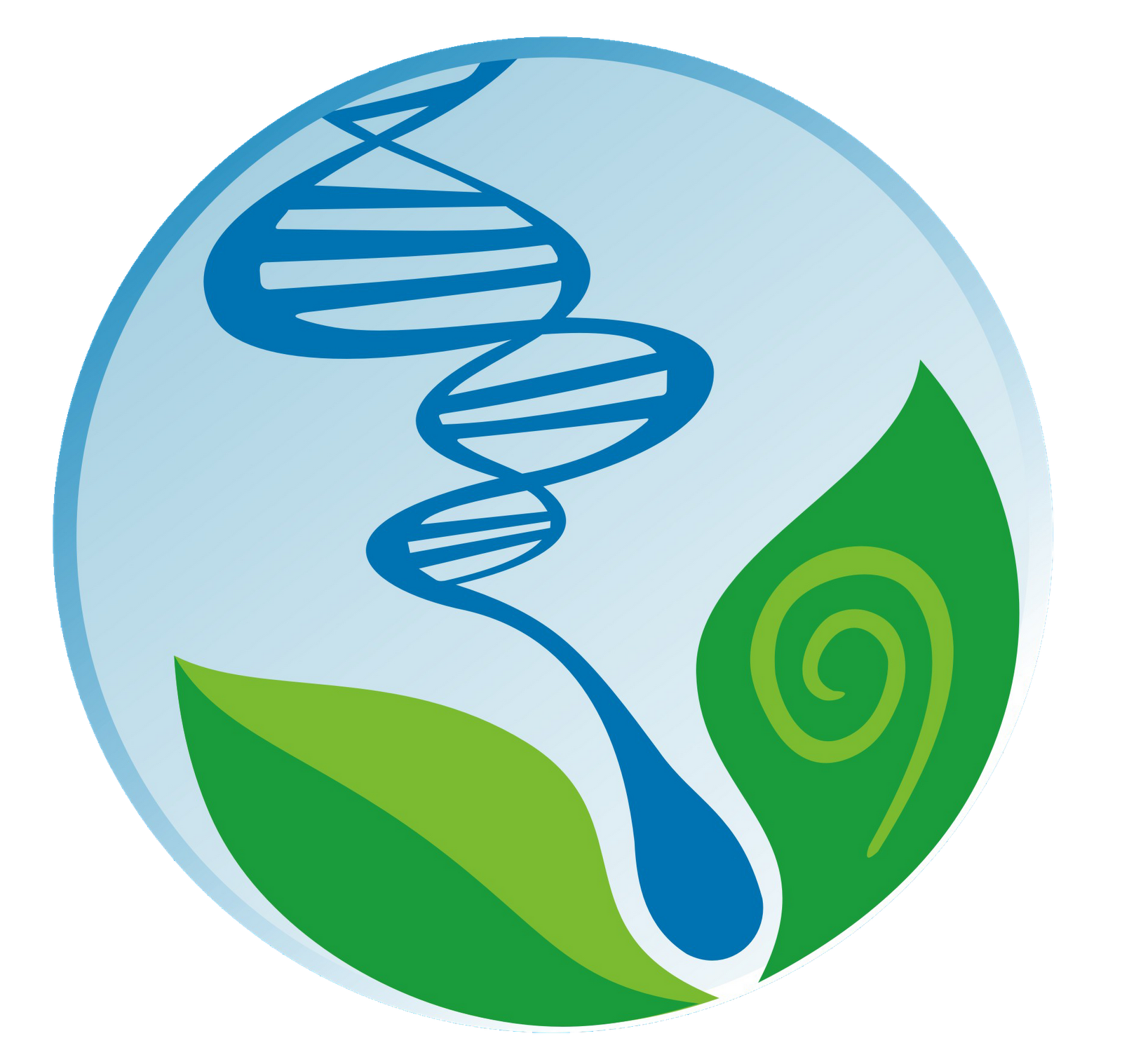 UNIVERSIDADE FEDERAL DE ALAGOAS
EXAME NACIONAL DO ENSINO MÉDIO
PROGRAMA DE APOIO ÀS ESCOLAS PÚBLICAS DO ESTADO
INSTITUTO DE CIÊNCIAS BIOLÓGICAS E DA SAÚDE
Citoquímica
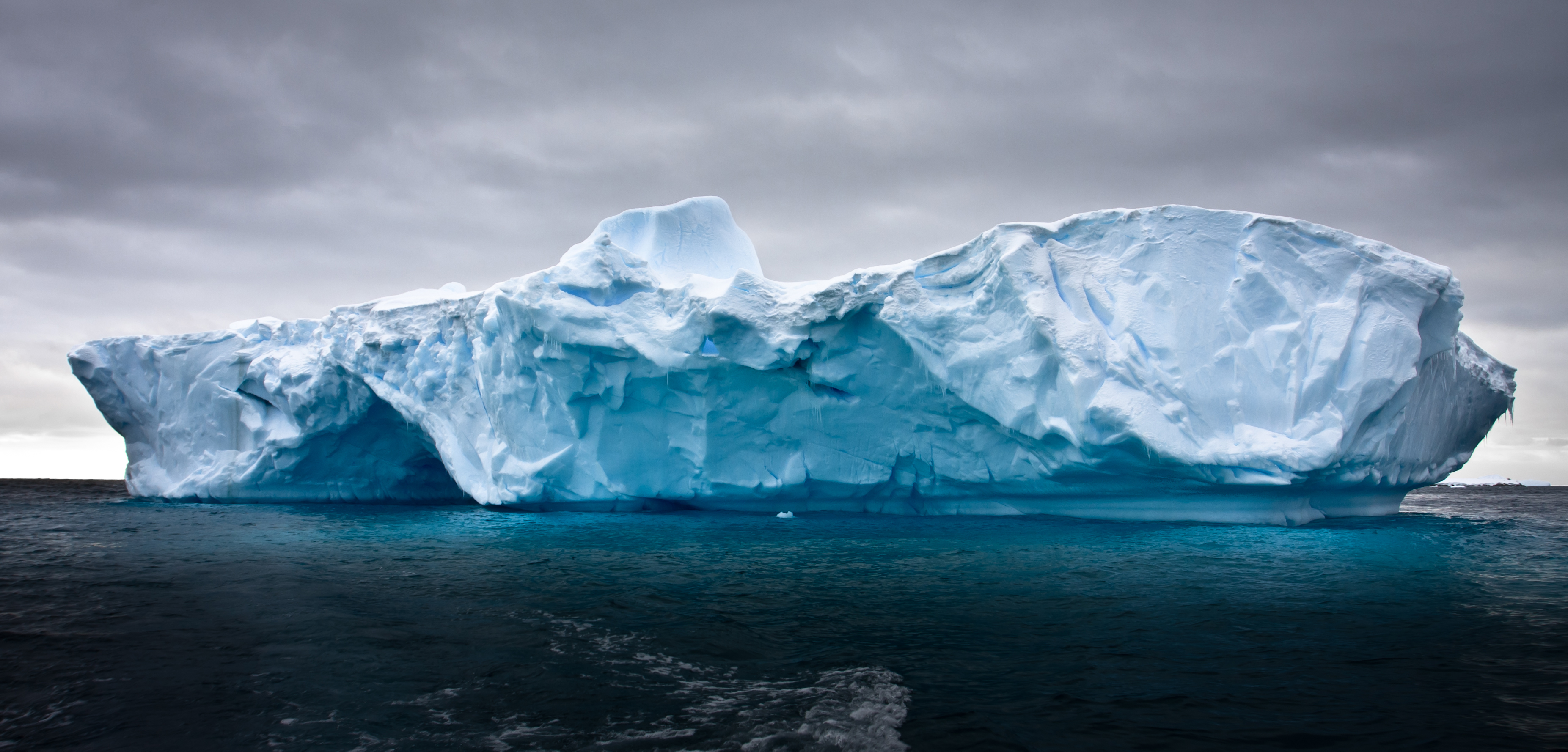 A água
A alteração de densidade é fato em diversas substâncias. Tal propriedade é a razão entre a massa de uma substância e o volume ocupado por ela. A maior parte das substâncias aumentam sua densidade conforme sua temperatura seja diminuída. Com a água, esse comportamento é diferente. 

Entre 4 °C e 0 °C a água se expande ao invés de se contrair. Isso quer dizer que, ao resfriar, a água aumenta seu volume e diminui sua densidade
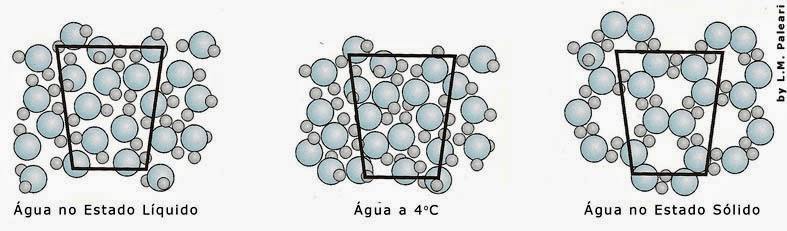 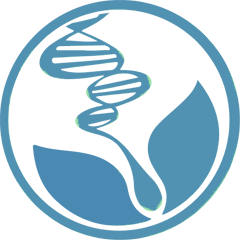 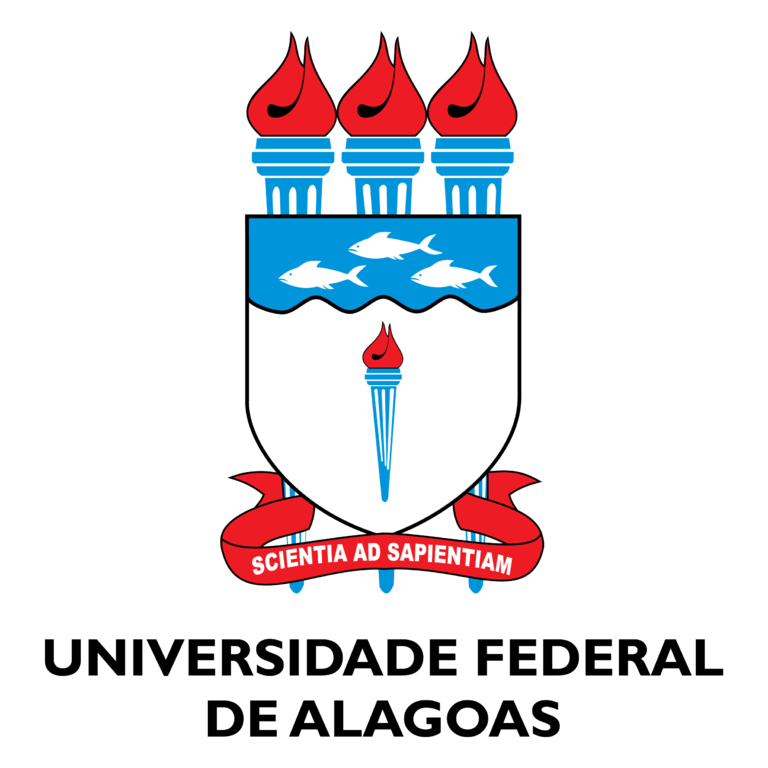 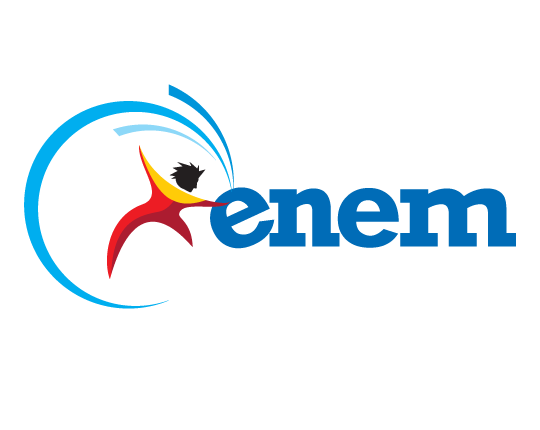 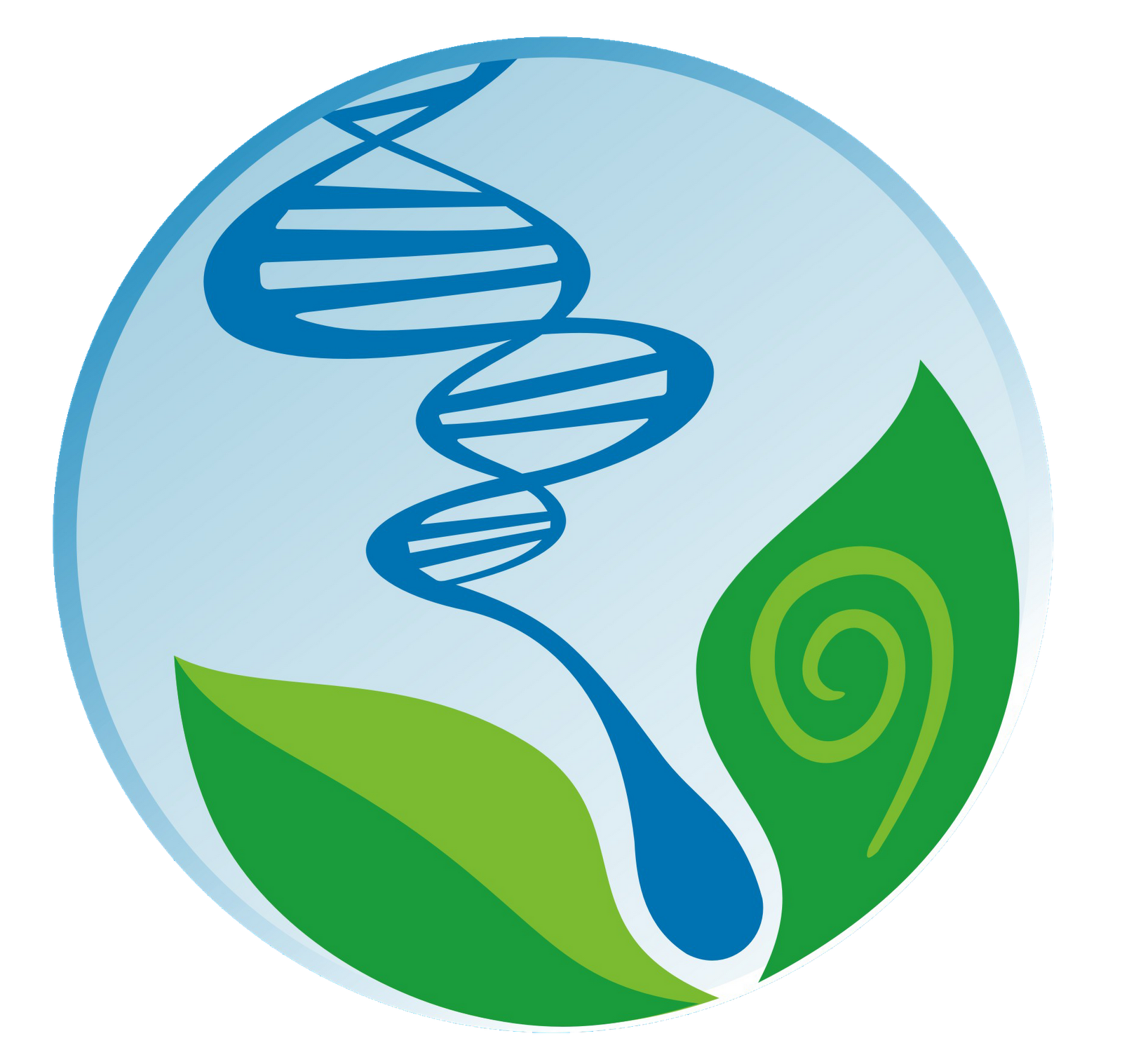 UNIVERSIDADE FEDERAL DE ALAGOAS
EXAME NACIONAL DO ENSINO MÉDIO
PROGRAMA DE APOIO ÀS ESCOLAS PÚBLICAS DO ESTADO
INSTITUTO DE CIÊNCIAS BIOLÓGICAS E DA SAÚDE
Citoquímica
A água
Tensão superficial é a característica apresentada pela água que faz com que suas moléculas, quanto mais próximas da superfície, se afastem das moléculas abaixo, formando uma espécie de película.
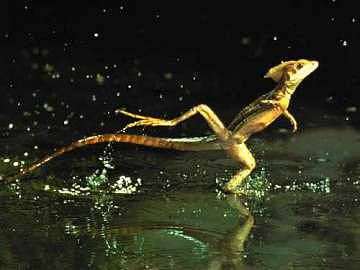 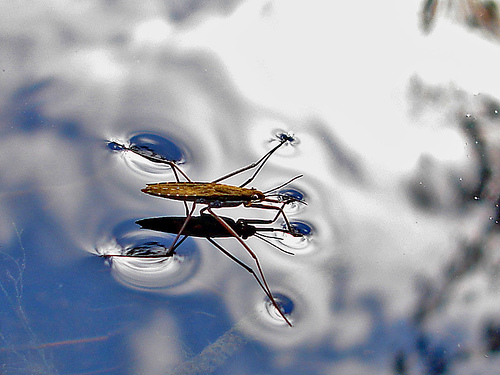 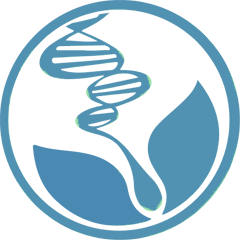 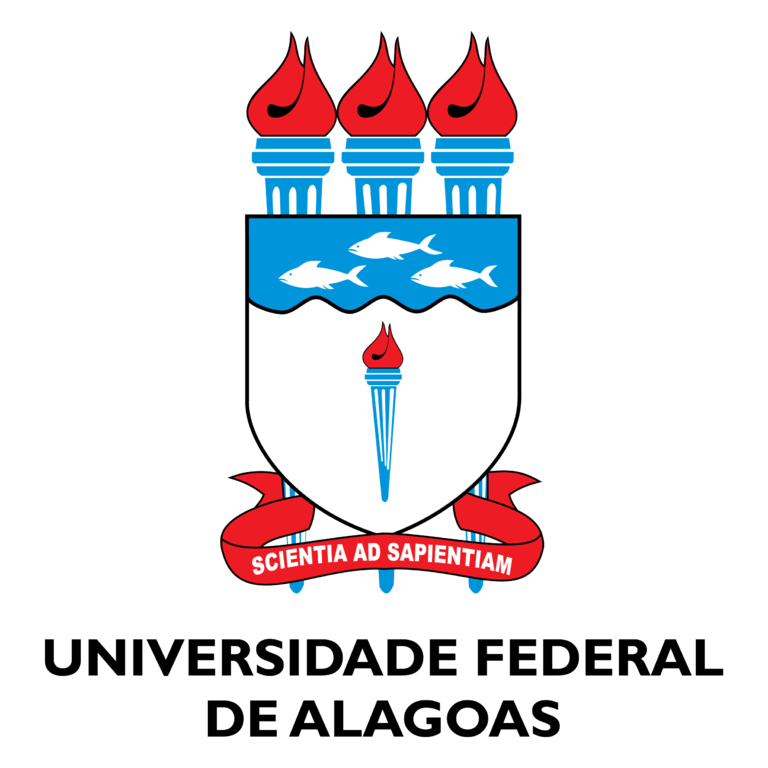 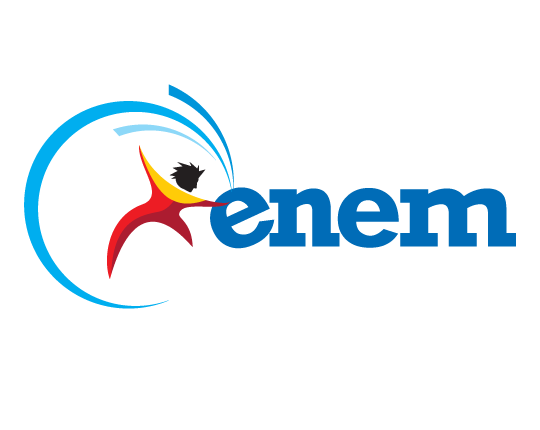 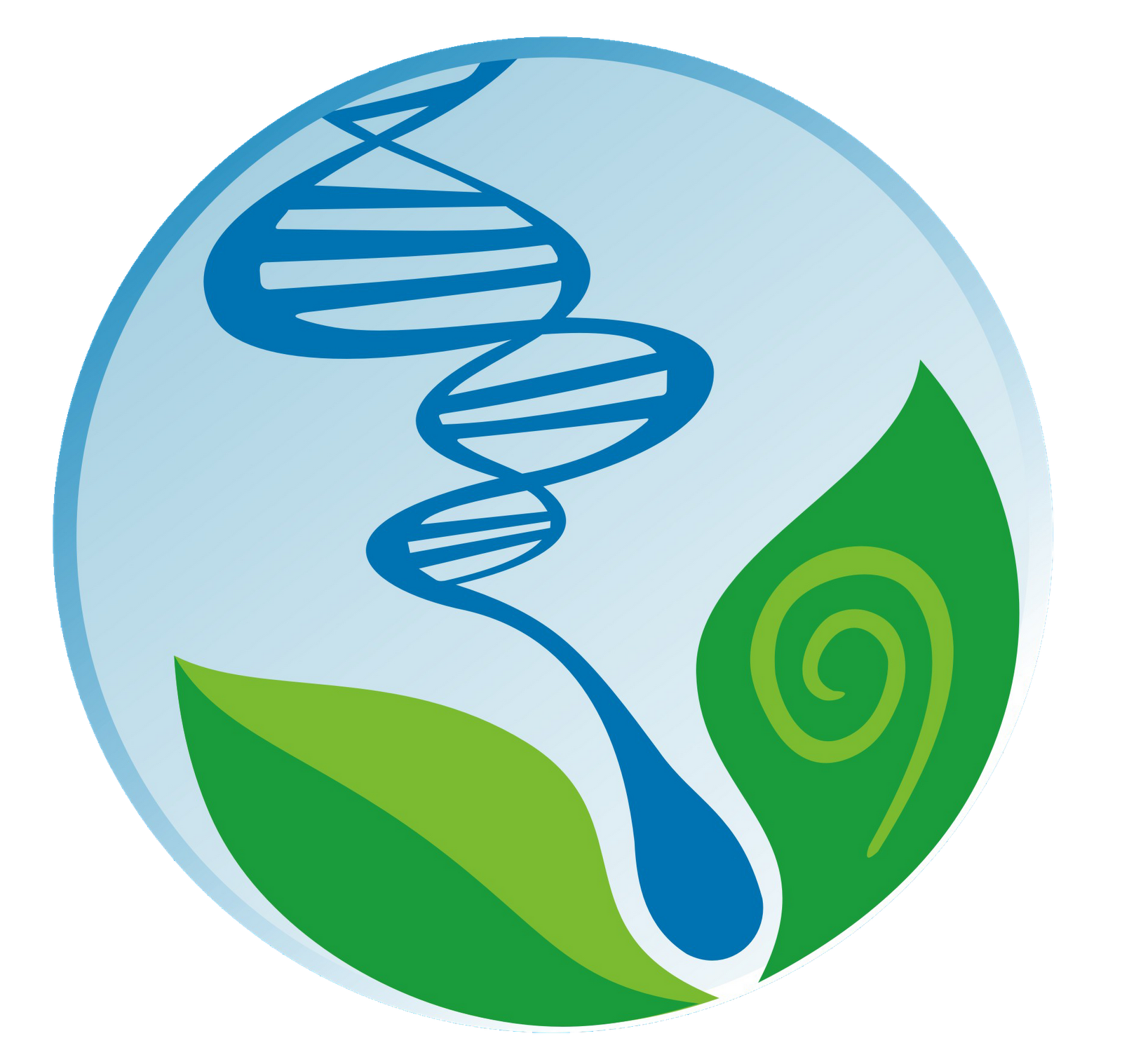 UNIVERSIDADE FEDERAL DE ALAGOAS
EXAME NACIONAL DO ENSINO MÉDIO
PROGRAMA DE APOIO ÀS ESCOLAS PÚBLICAS DO ESTADO
INSTITUTO DE CIÊNCIAS BIOLÓGICAS E DA SAÚDE
Citoquímica
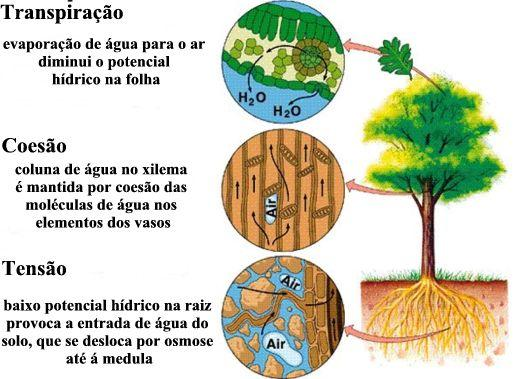 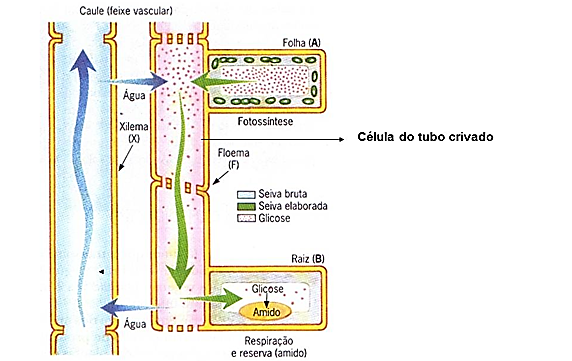 A água
Se notarmos um canudo mergulhado num copo d’água percebemos que a água se eleva em direção à borda do canudo. Essa elevação ocorre devido à tensão superficial, à coesão entre as moléculas de água e à interação entre a água, o ar e o canudo. 

Esse fenômeno é chamado de capilaridade e pode explicar, por exemplo, o fluxo da seiva nos vasos xilemáticos das plantas.
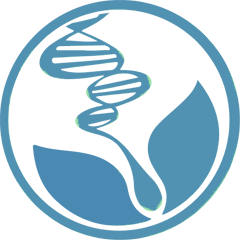 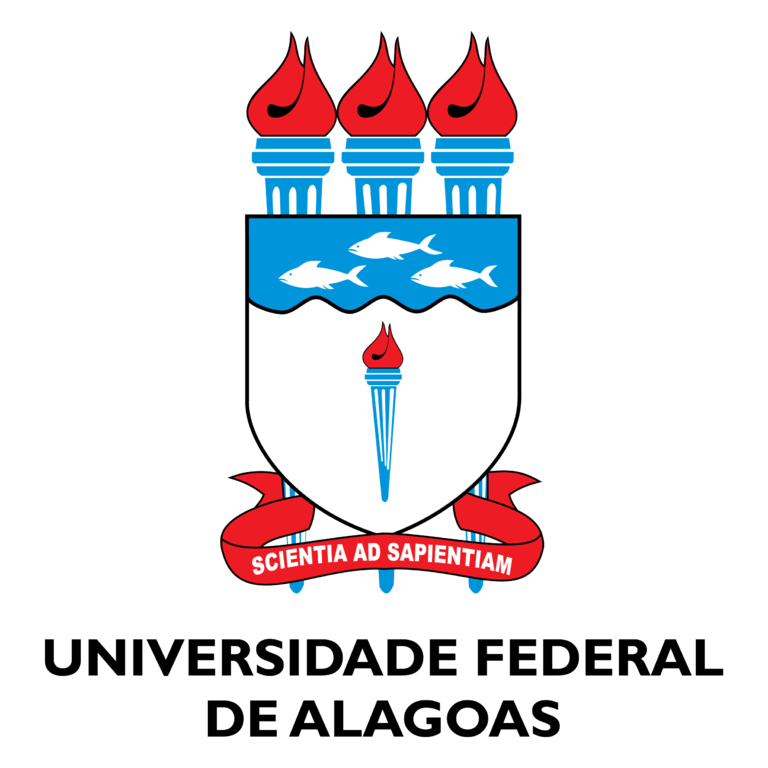 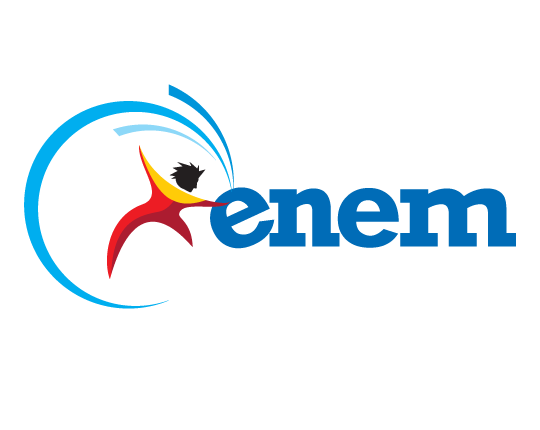 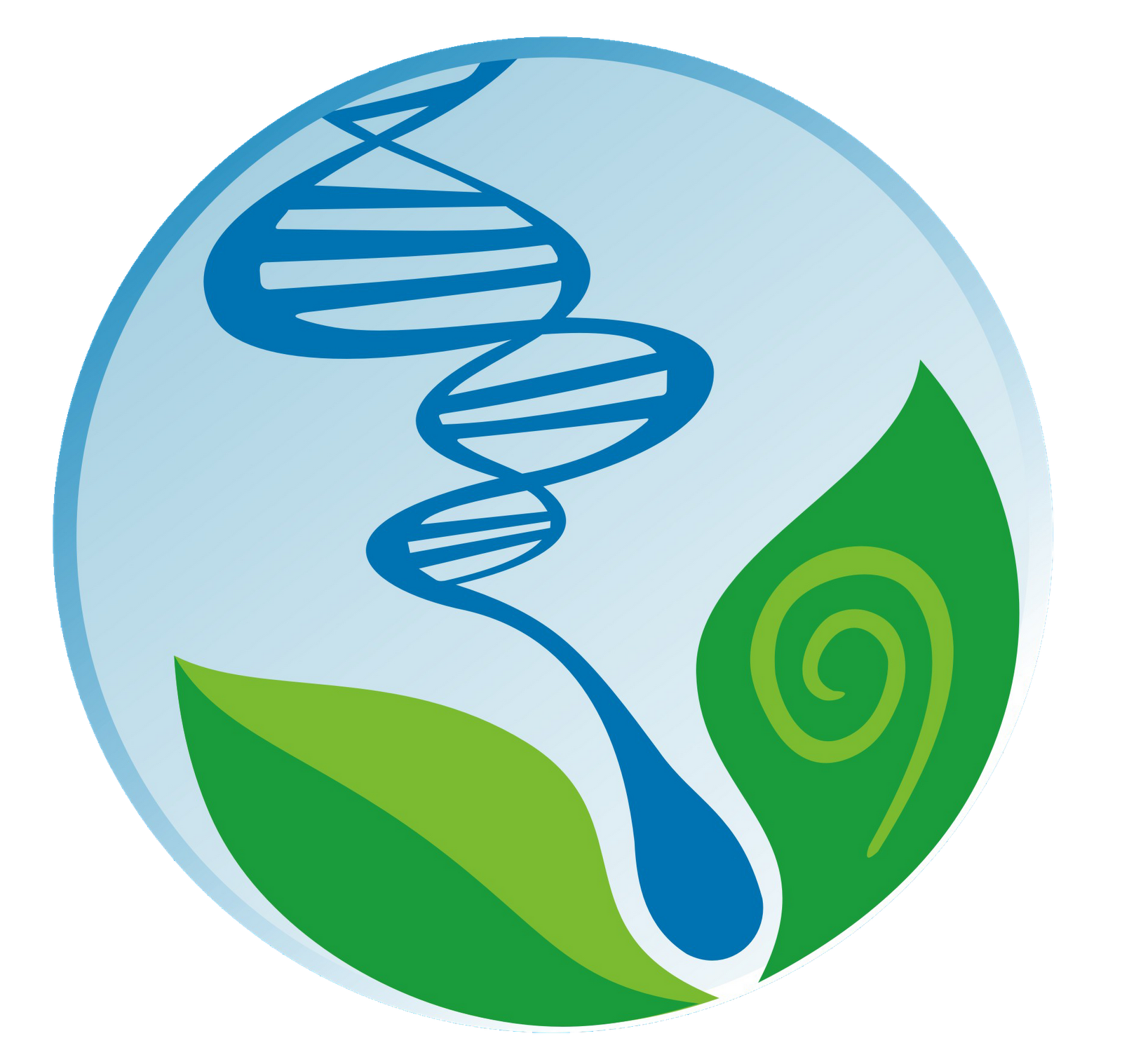 UNIVERSIDADE FEDERAL DE ALAGOAS
EXAME NACIONAL DO ENSINO MÉDIO
PROGRAMA DE APOIO ÀS ESCOLAS PÚBLICAS DO ESTADO
INSTITUTO DE CIÊNCIAS BIOLÓGICAS E DA SAÚDE
Citoquímica
A água
Em todos os seres vivos, a água tem papel crucial no transporte de substâncias por todo o organismo, constituindo um meio de transporte extremamente eficiente no deslocamento de moléculas pelo corpo. 

Sua ação, enquanto solvente, permite que íons sejam formados e translocados para as regiões cuja necessidade seja expressa. 

O comportamento dos íons no meio aquoso e seu deslocamento num sistema vivo irá obedecer regras químicas como concentração e disponibilidade energética para fluir.
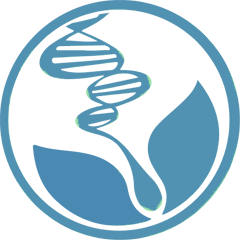 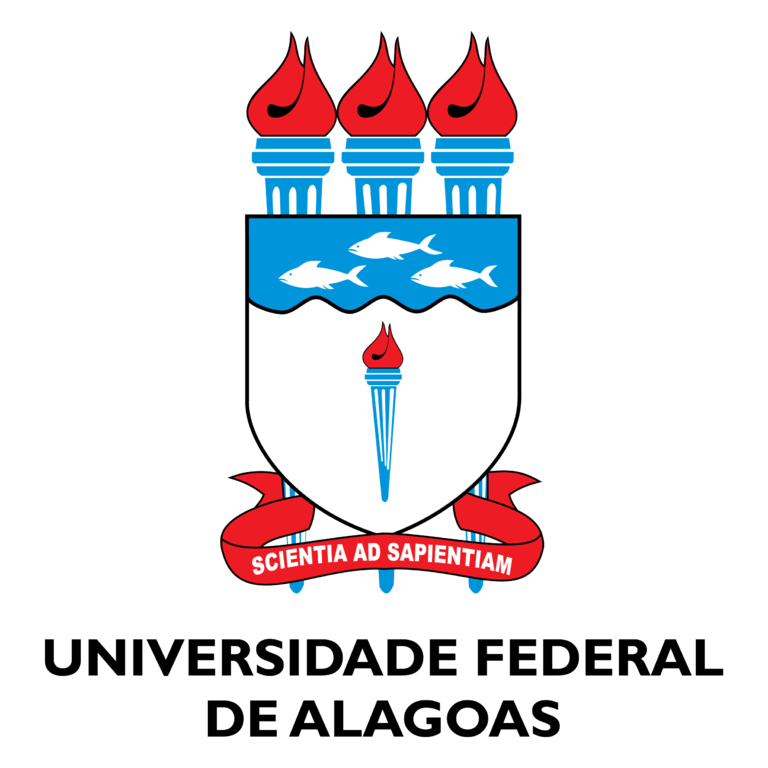 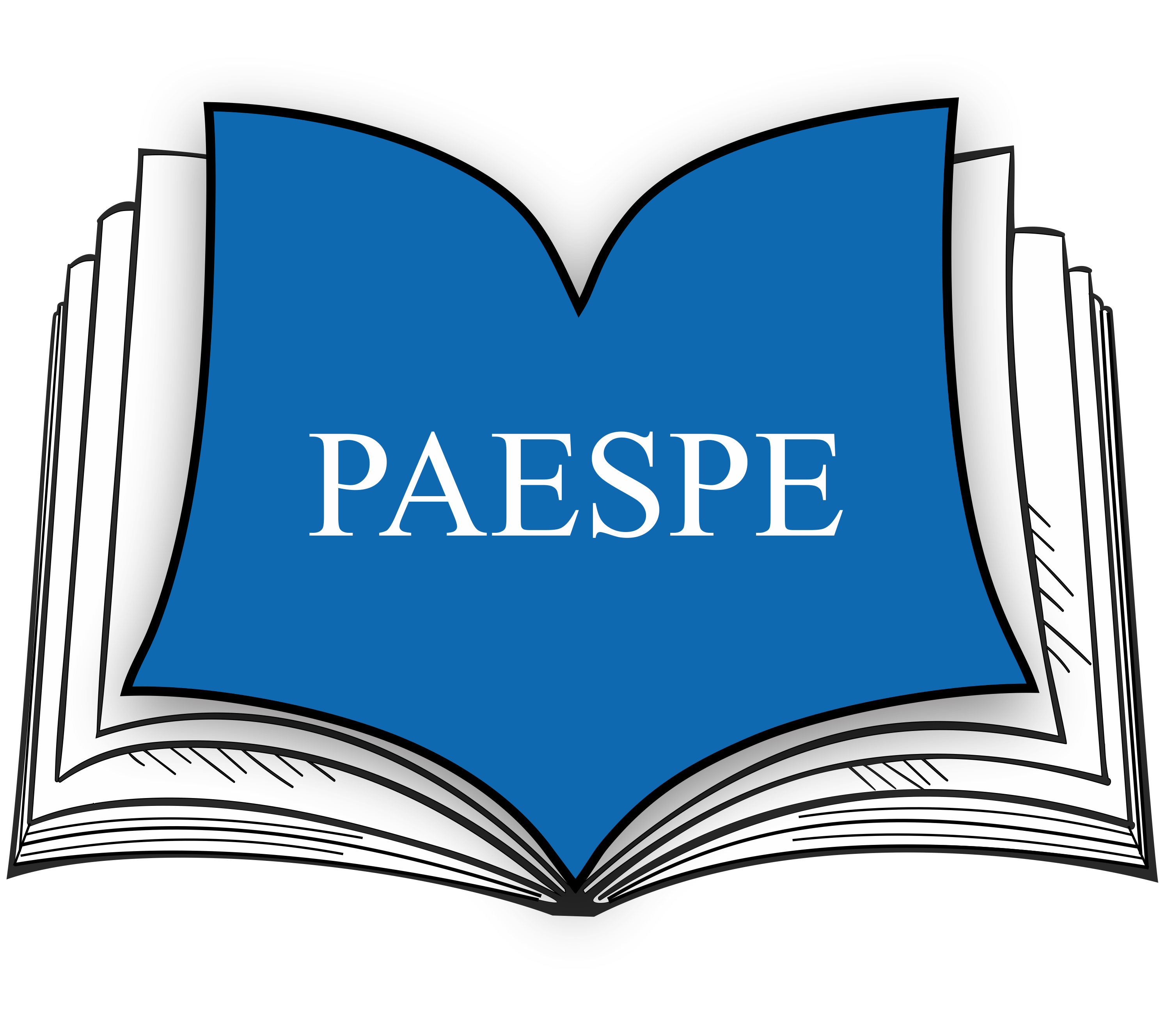 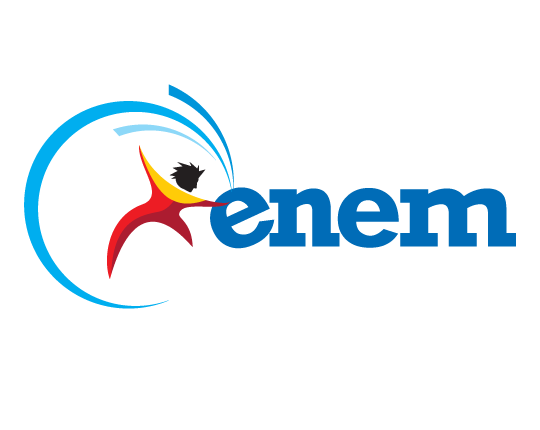 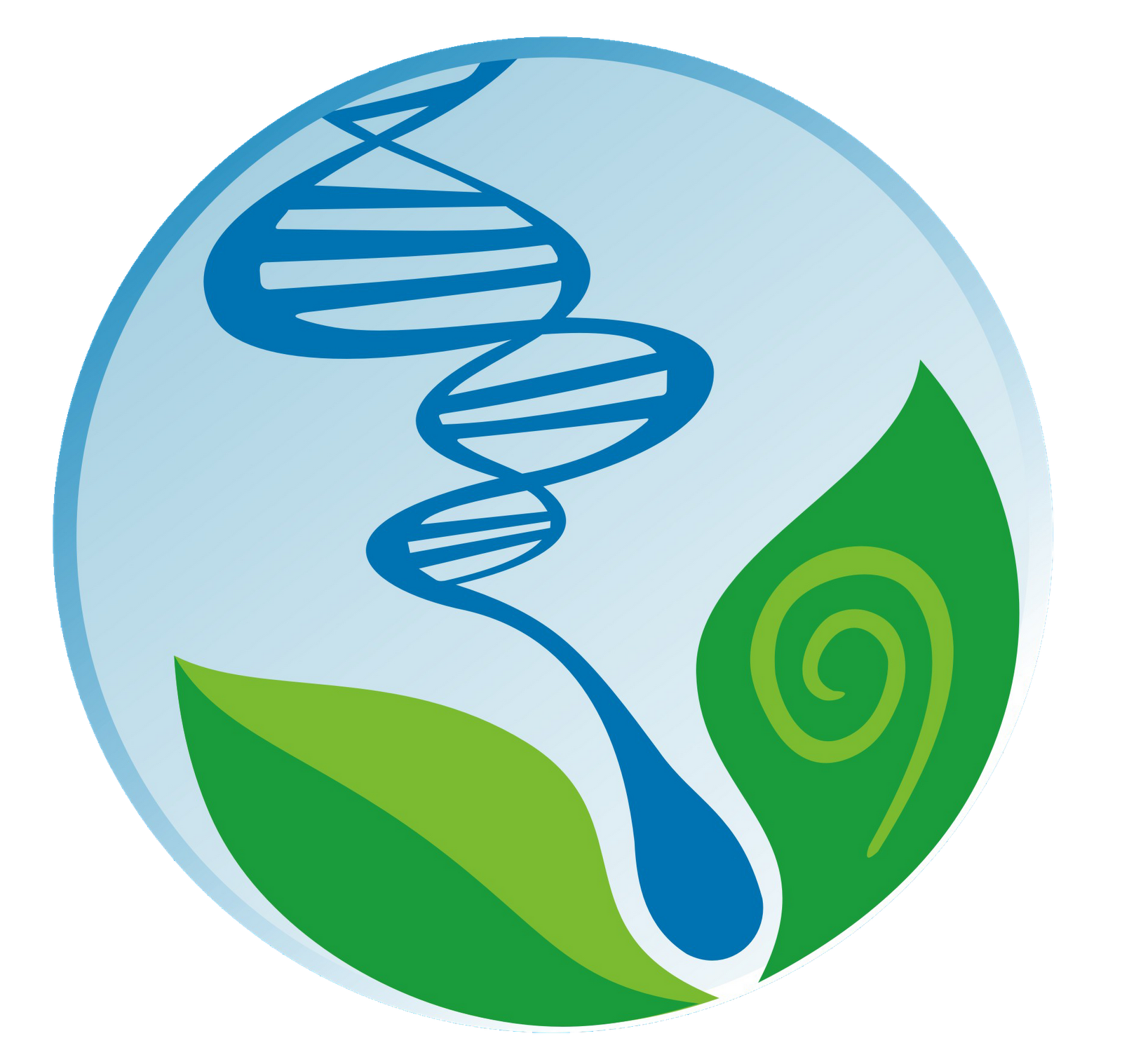 UNIVERSIDADE FEDERAL DE ALAGOAS
EXAME NACIONAL DO ENSINO MÉDIO
PROGRAMA DE APOIO ÀS ESCOLAS PÚBLICAS DO ESTADO
INSTITUTO DE CIÊNCIAS BIOLÓGICAS E DA SAÚDE
Citoquímica
Os sais minerais
Ingeridos com água e com alimentos, os sais minerais têm funções relacionadas tanto à estrutura do organismo quanto à regulação geral dos processos orgânicos. 

Por exemplo, cálcio e fósforo fazem parte dos ossos que constituem o esqueleto dos vertebrados, agindo com função estrutural. 

Ao mesmo tempo, o cálcio desempenha papel fundamental na contração muscular enquanto o fósforo constitui a molécula de ATP, envolvida na transferência de energia em todos os organismos. 

*Percebemos que os sais minerais atuam, ao mesmo tempo, em diferentes níveis num mesmo organismo.
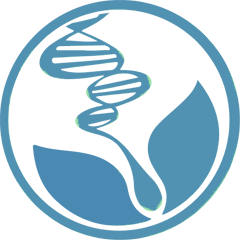 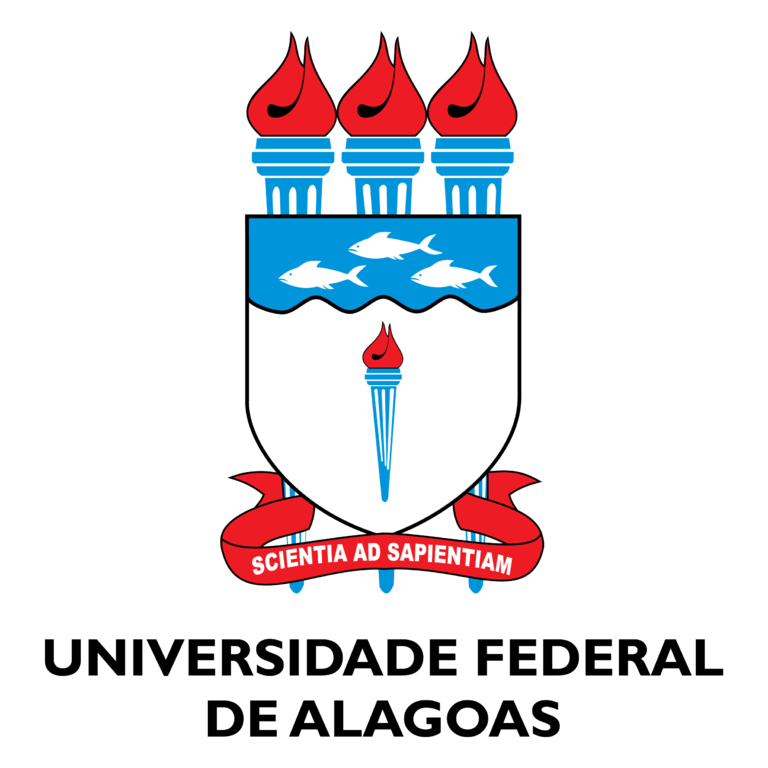 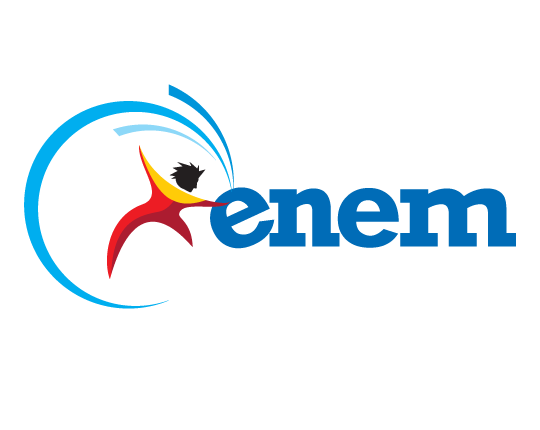 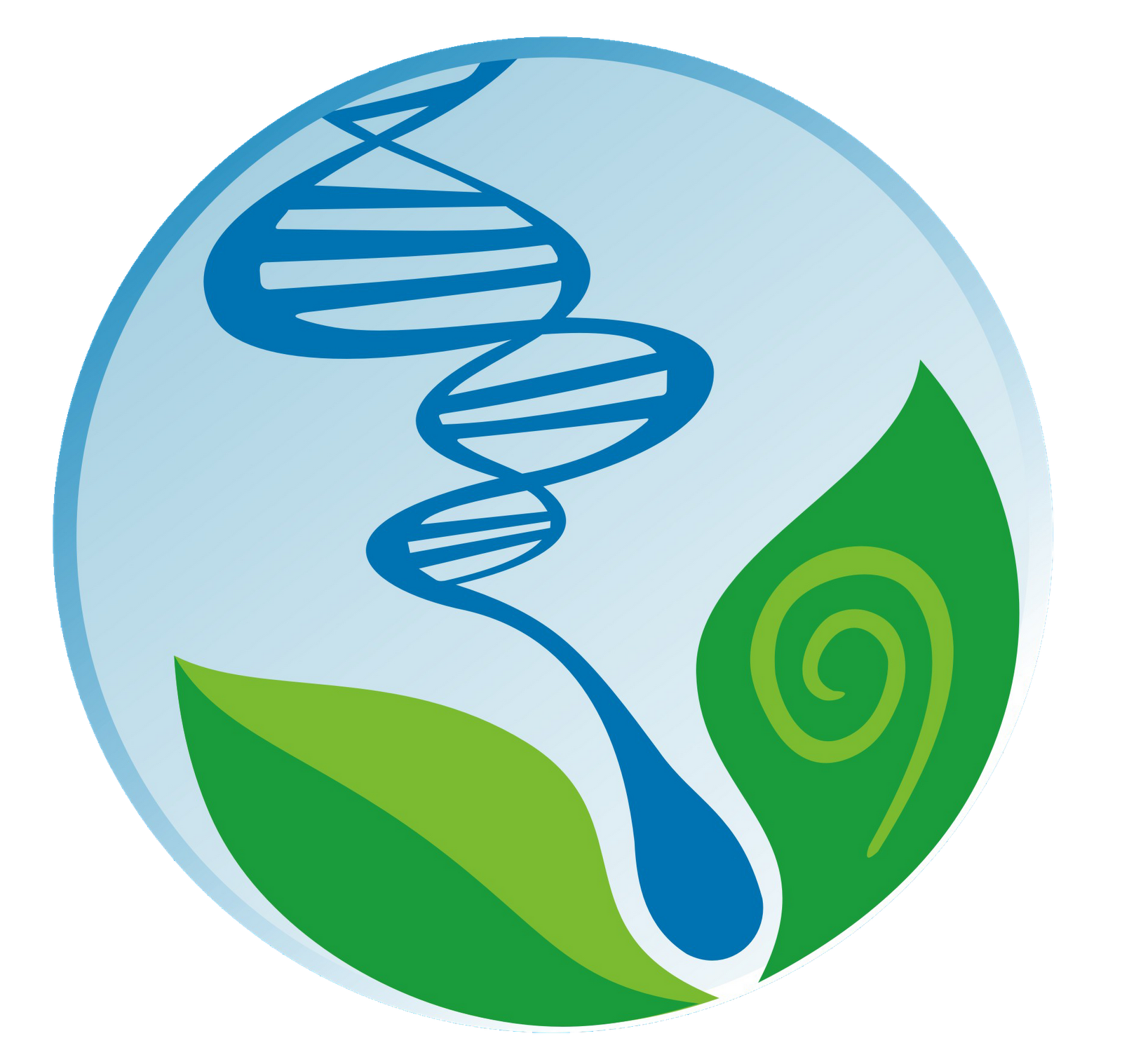 UNIVERSIDADE FEDERAL DE ALAGOAS
EXAME NACIONAL DO ENSINO MÉDIO
PROGRAMA DE APOIO ÀS ESCOLAS PÚBLICAS DO ESTADO
INSTITUTO DE CIÊNCIAS BIOLÓGICAS E DA SAÚDE
Citoquímica
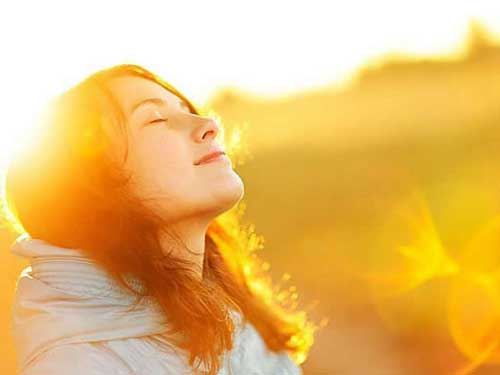 Os sais minerais
O cálcio (Ca): 

Age na constituição dos ossos e dentes; participa dos processos de contração muscular e na coagulação sanguínea; além disso, possibilita a transmissão do impulso nervoso em nossas células nervosas. 

Esse íon pode ser encontrado em leite e derivados além dos vegetais de coloração verde-escuro. 

Em nossas células, o reservatório de cálcio é a organela chamada de Retículo Endoplasmático Liso (ou não-granuloso).
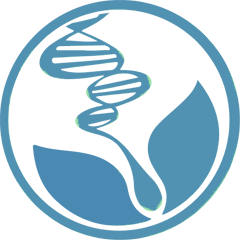 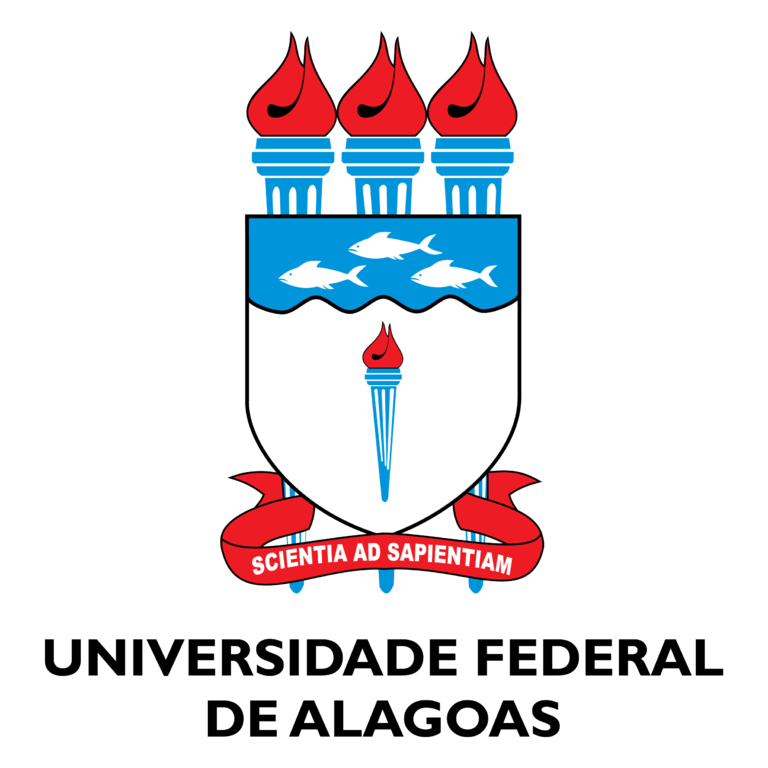 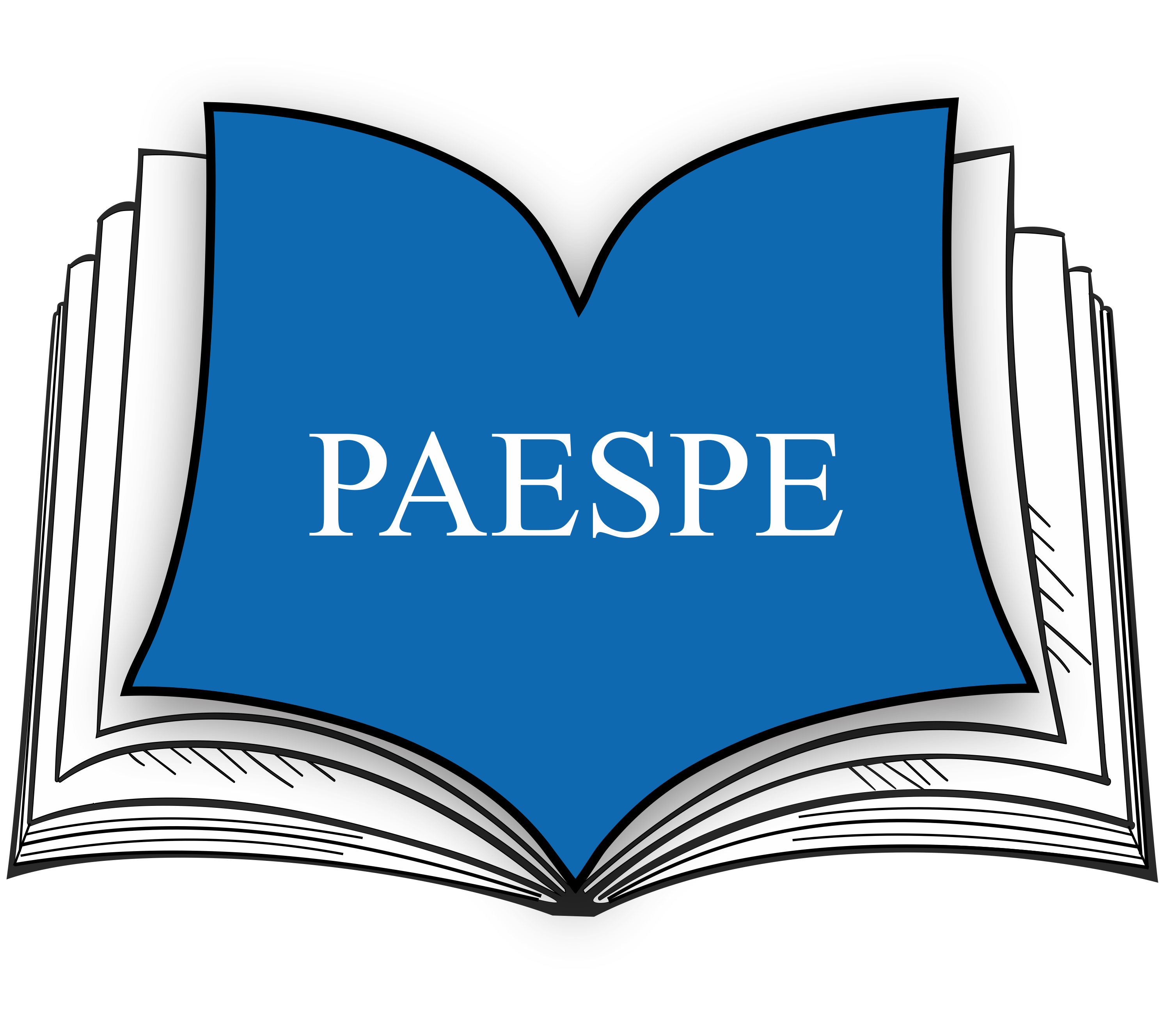 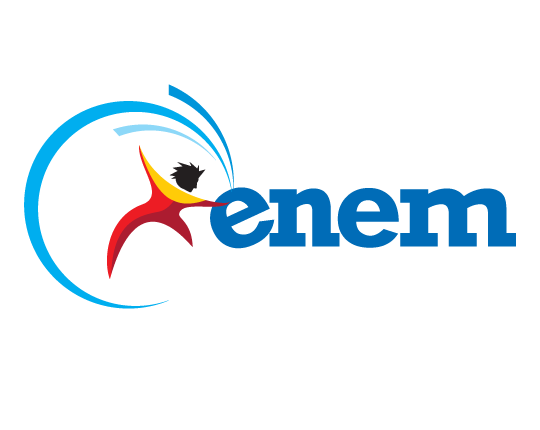 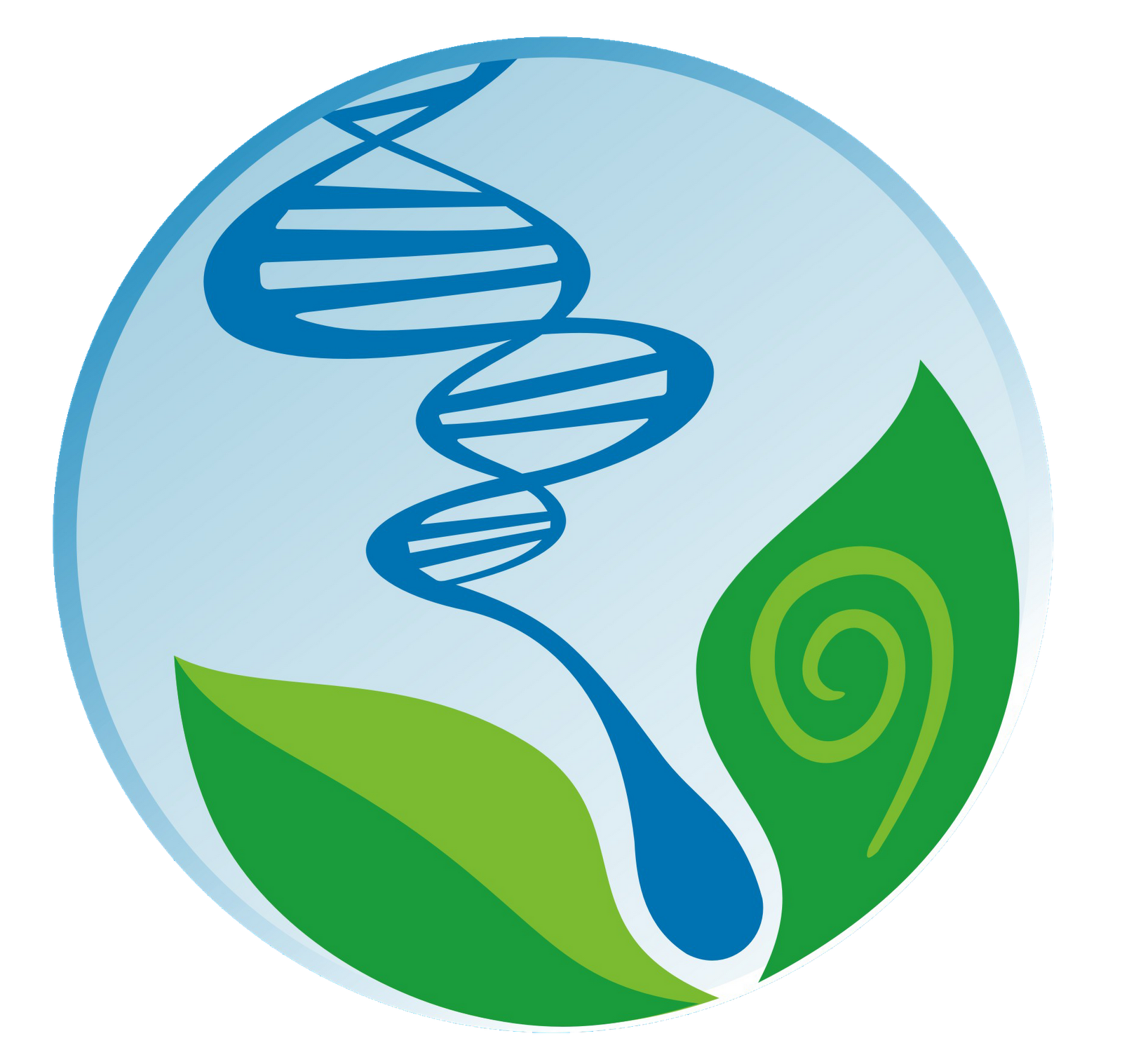 UNIVERSIDADE FEDERAL DE ALAGOAS
EXAME NACIONAL DO ENSINO MÉDIO
PROGRAMA DE APOIO ÀS ESCOLAS PÚBLICAS DO ESTADO
INSTITUTO DE CIÊNCIAS BIOLÓGICAS E DA SAÚDE
Citoquímica
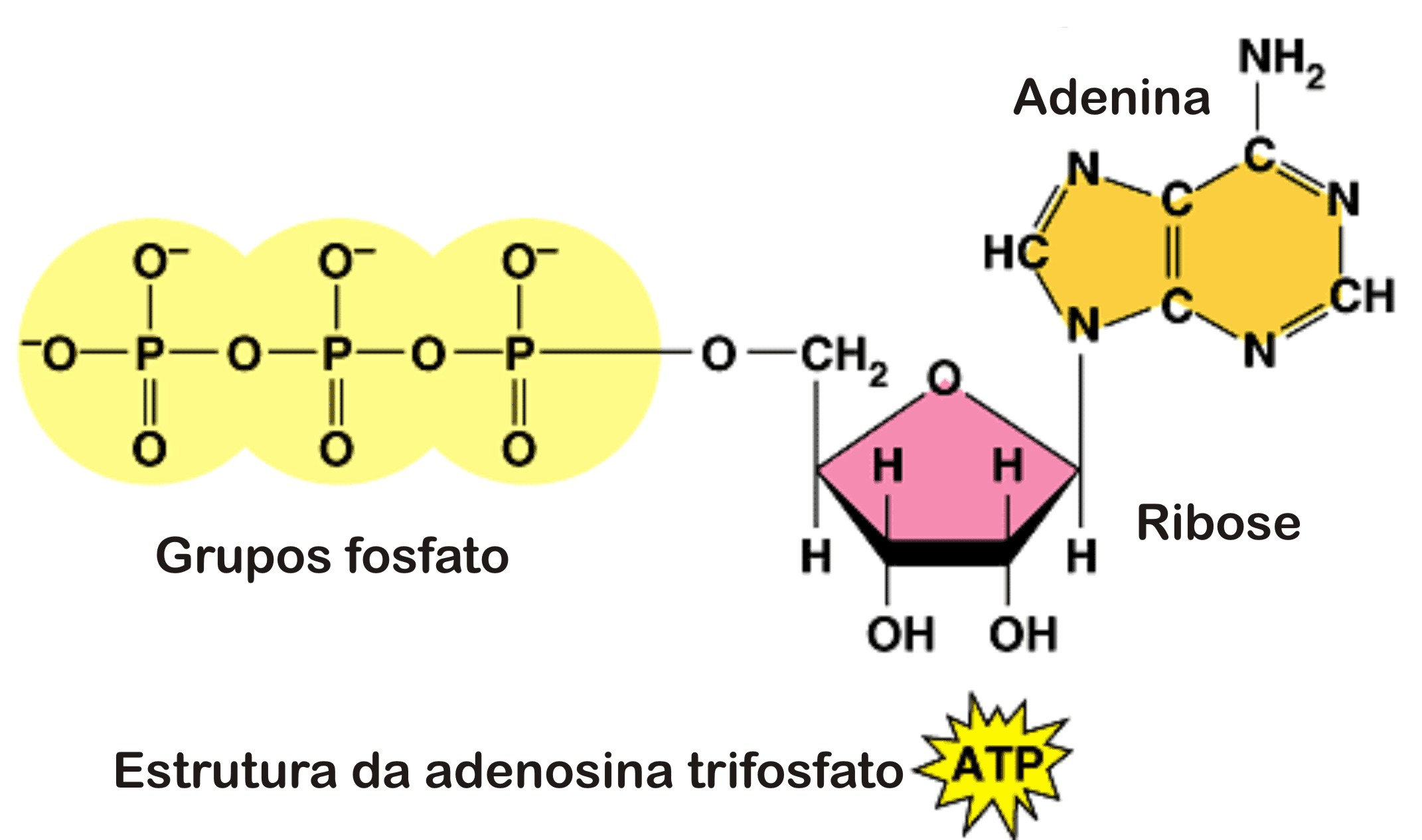 Os sais minerais
O fósforo (P): 

Participa da formação dos ossos e dentes (íons fosfato) além da constituição de moléculas-chave como o DNA, RNA e o ATP. 

O fósforo pode ser obtido a partir da ingestão de leite e derivados, peixes, carnes e aves; além de cereais e legumes.
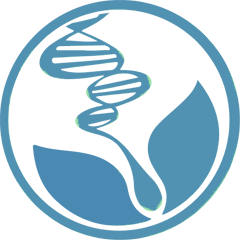 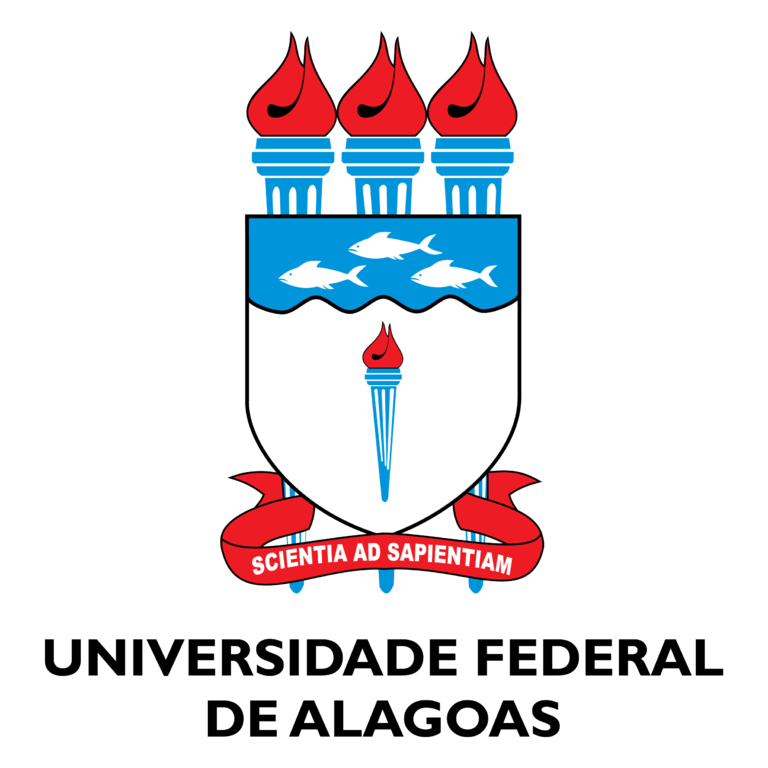 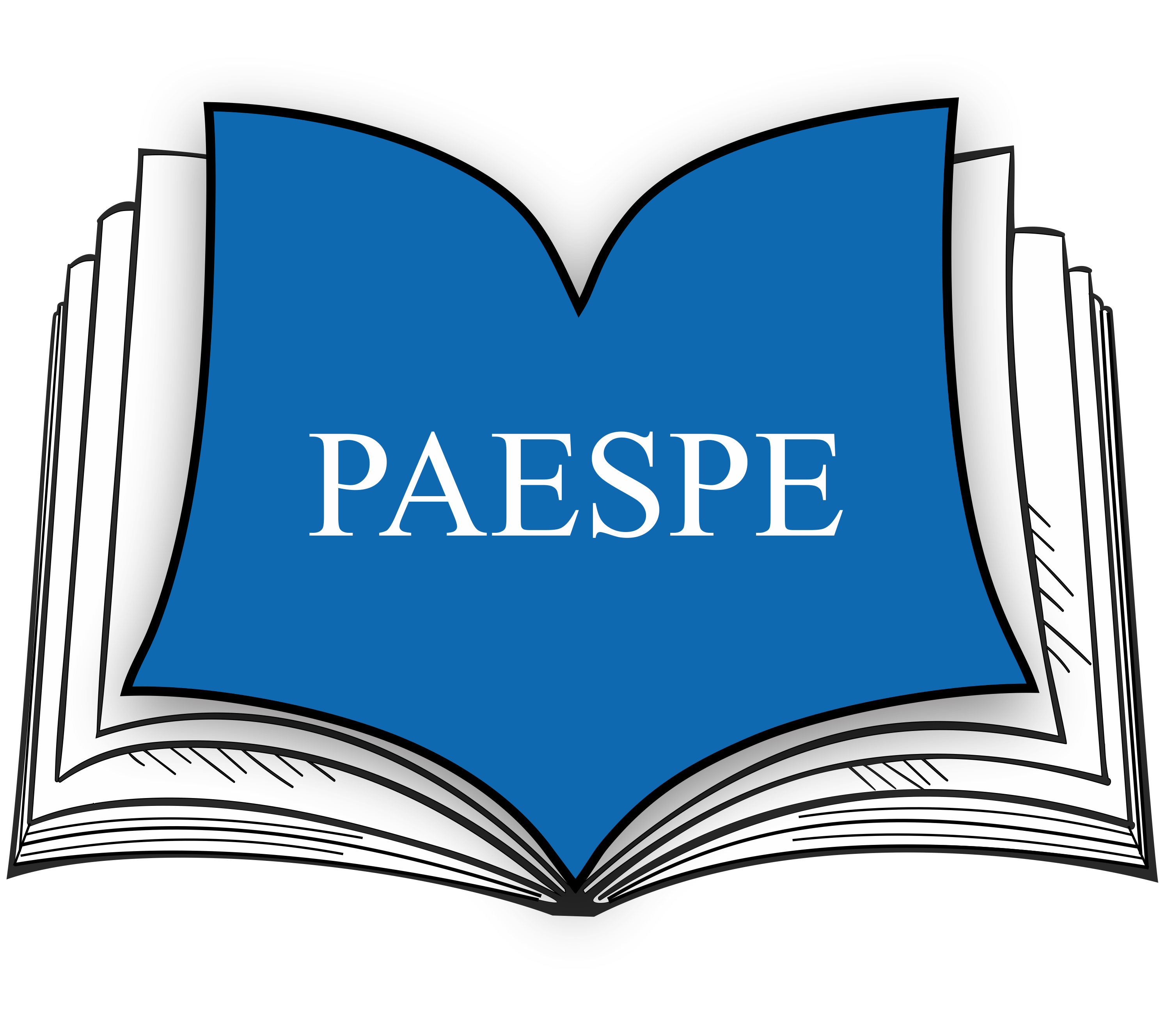 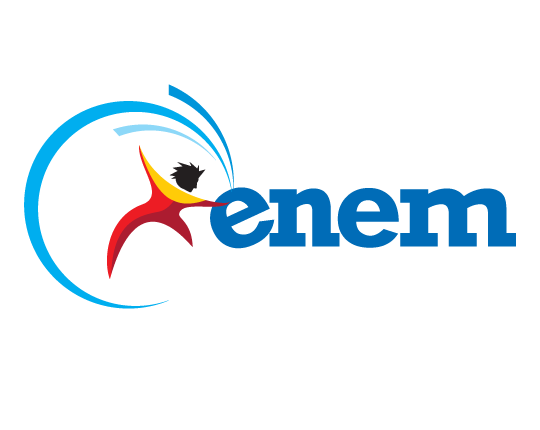 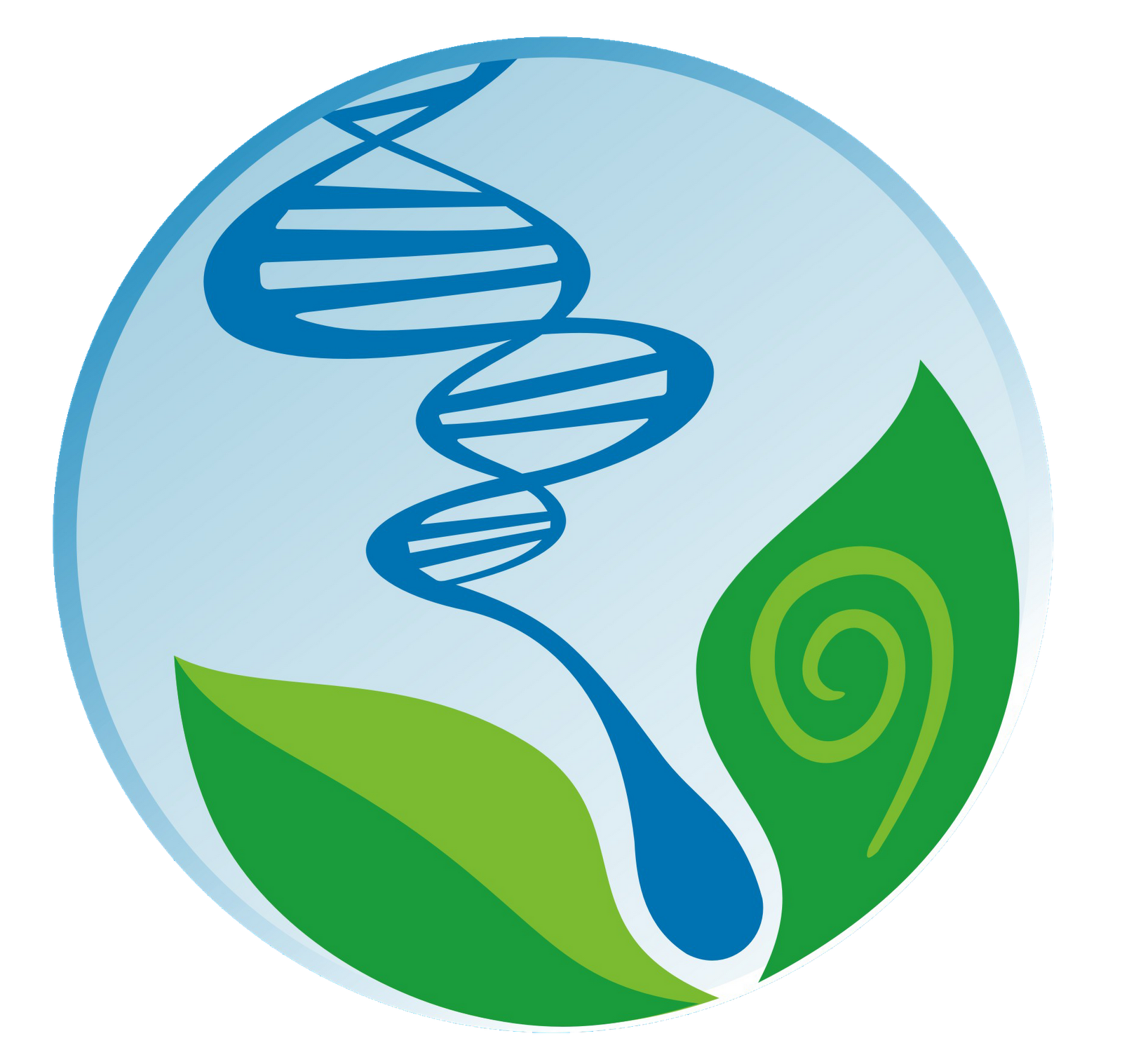 UNIVERSIDADE FEDERAL DE ALAGOAS
EXAME NACIONAL DO ENSINO MÉDIO
PROGRAMA DE APOIO ÀS ESCOLAS PÚBLICAS DO ESTADO
INSTITUTO DE CIÊNCIAS BIOLÓGICAS E DA SAÚDE
Citoquímica
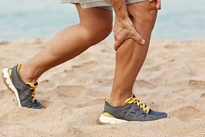 Os sais minerais
O potássio (K): 

Íon participante do processo de contração muscular, também atua na regulação da pressão arterial e do impulso nervoso. Envolvido em processos de regulação hídrica, auxilia na síntese de glicogênio bem como de proteínas metabólicas. 

A obtenção desse íon é a partir da ingestão de leite, verduras, frutas e leguminosas; além de carnes.
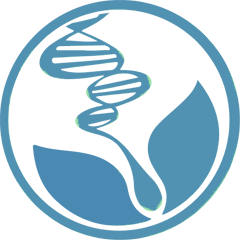 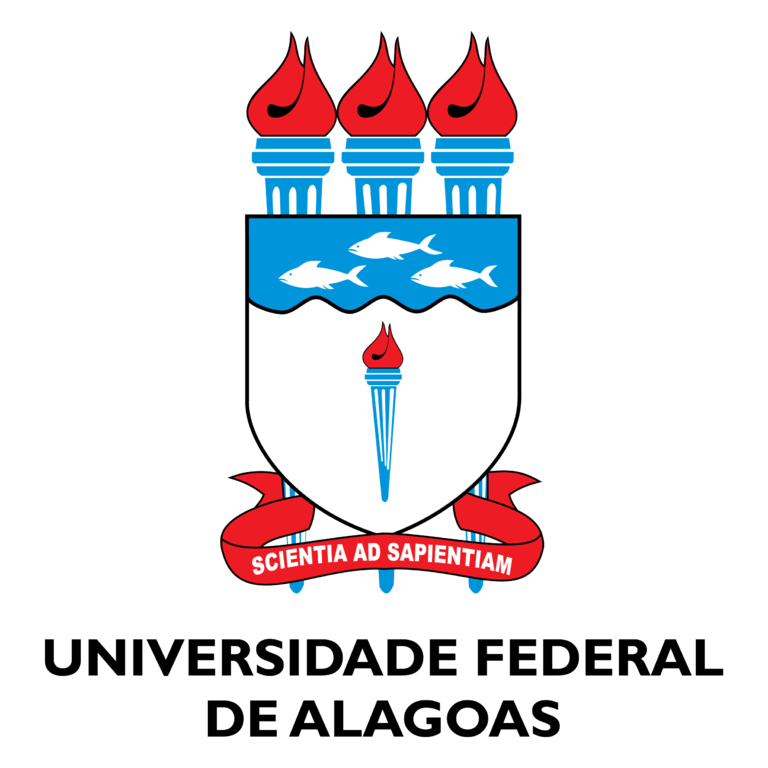 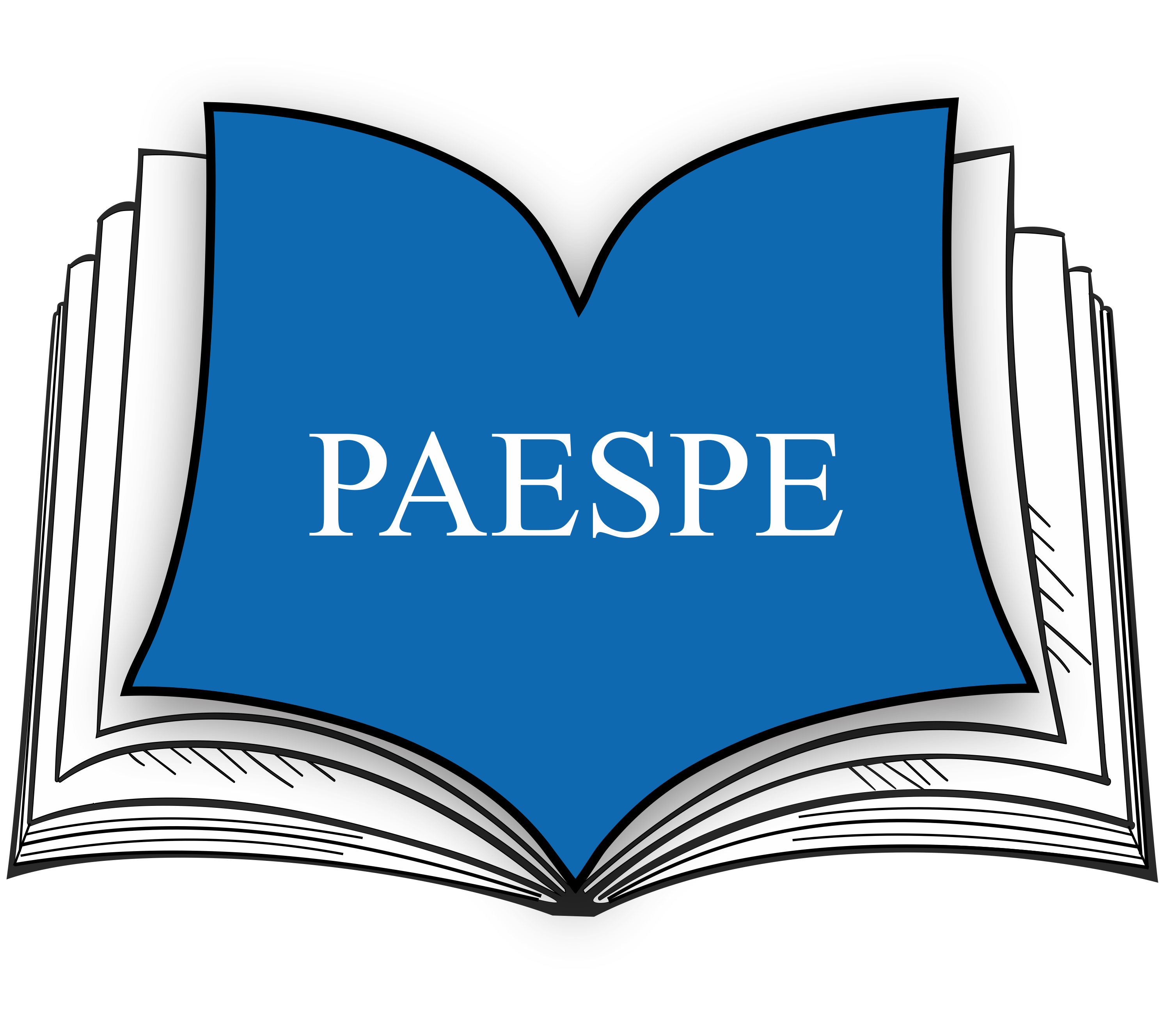 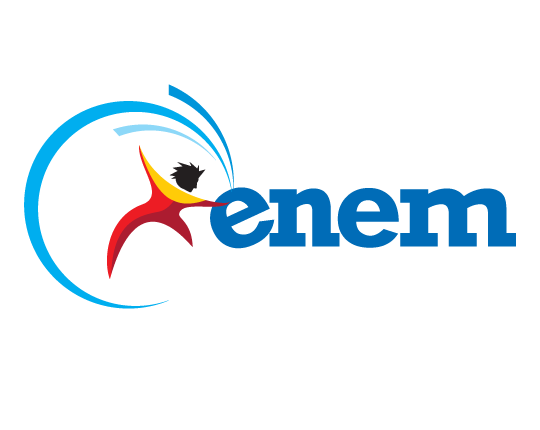 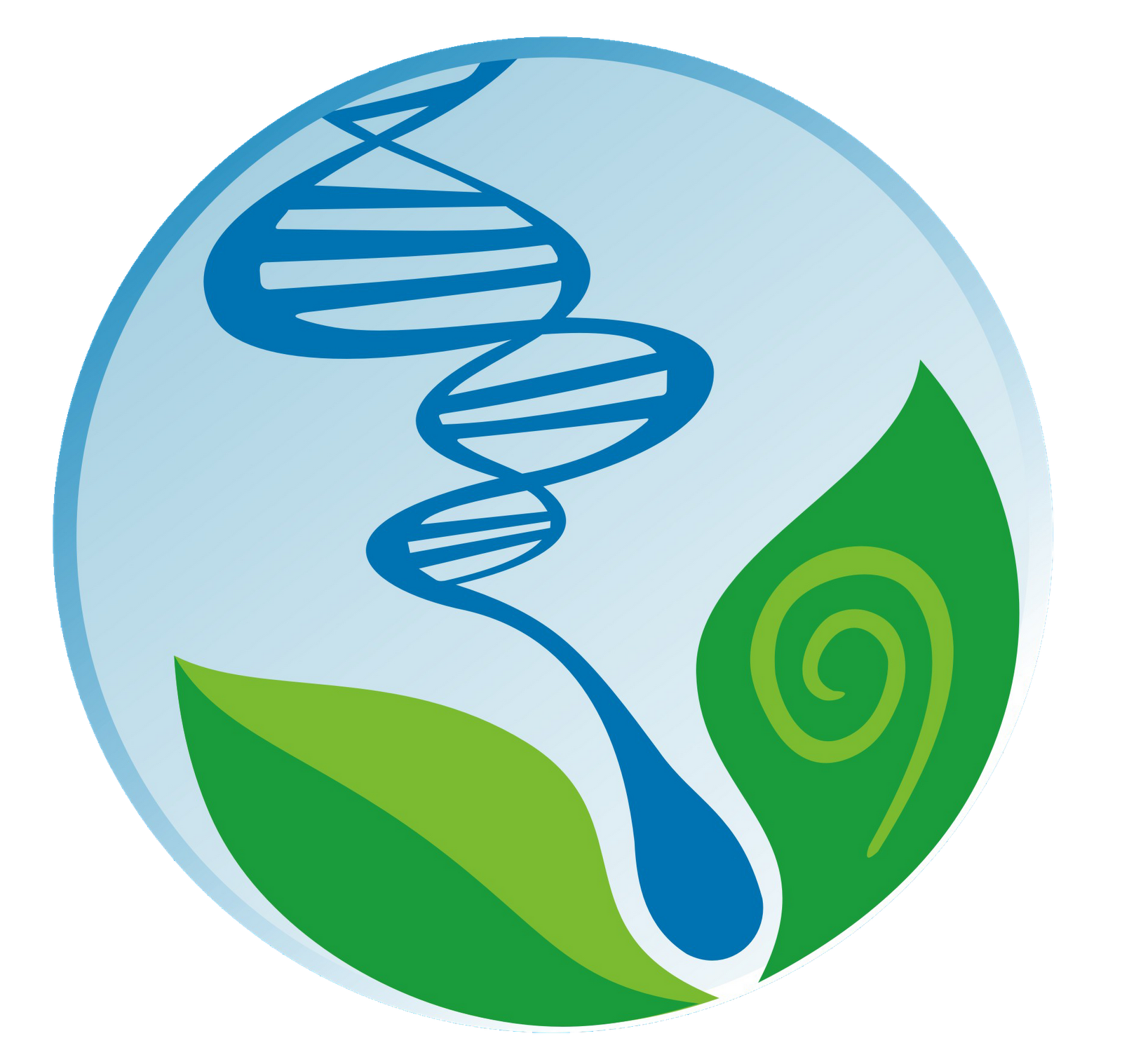 UNIVERSIDADE FEDERAL DE ALAGOAS
EXAME NACIONAL DO ENSINO MÉDIO
PROGRAMA DE APOIO ÀS ESCOLAS PÚBLICAS DO ESTADO
INSTITUTO DE CIÊNCIAS BIOLÓGICAS E DA SAÚDE
Citoquímica
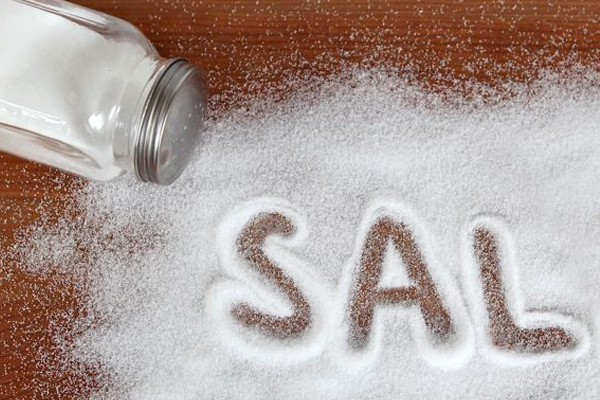 Os sais minerais
O sódio (Na): 

Esse íon atua na regulação hídrica e da pressão arterial; na transmissão do impulso nervoso e no relaxamento muscular. 

Pode ser obtido a partir do consumo do cloreto de sódio (NaCl - sal de cozinha).
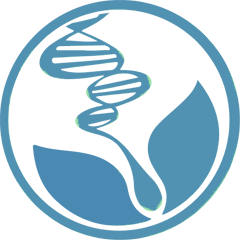 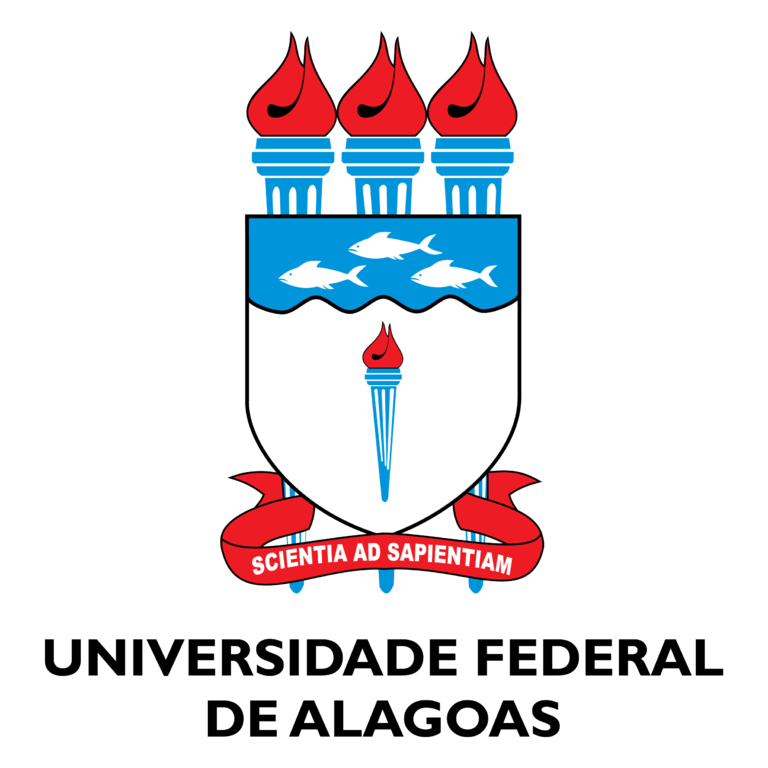 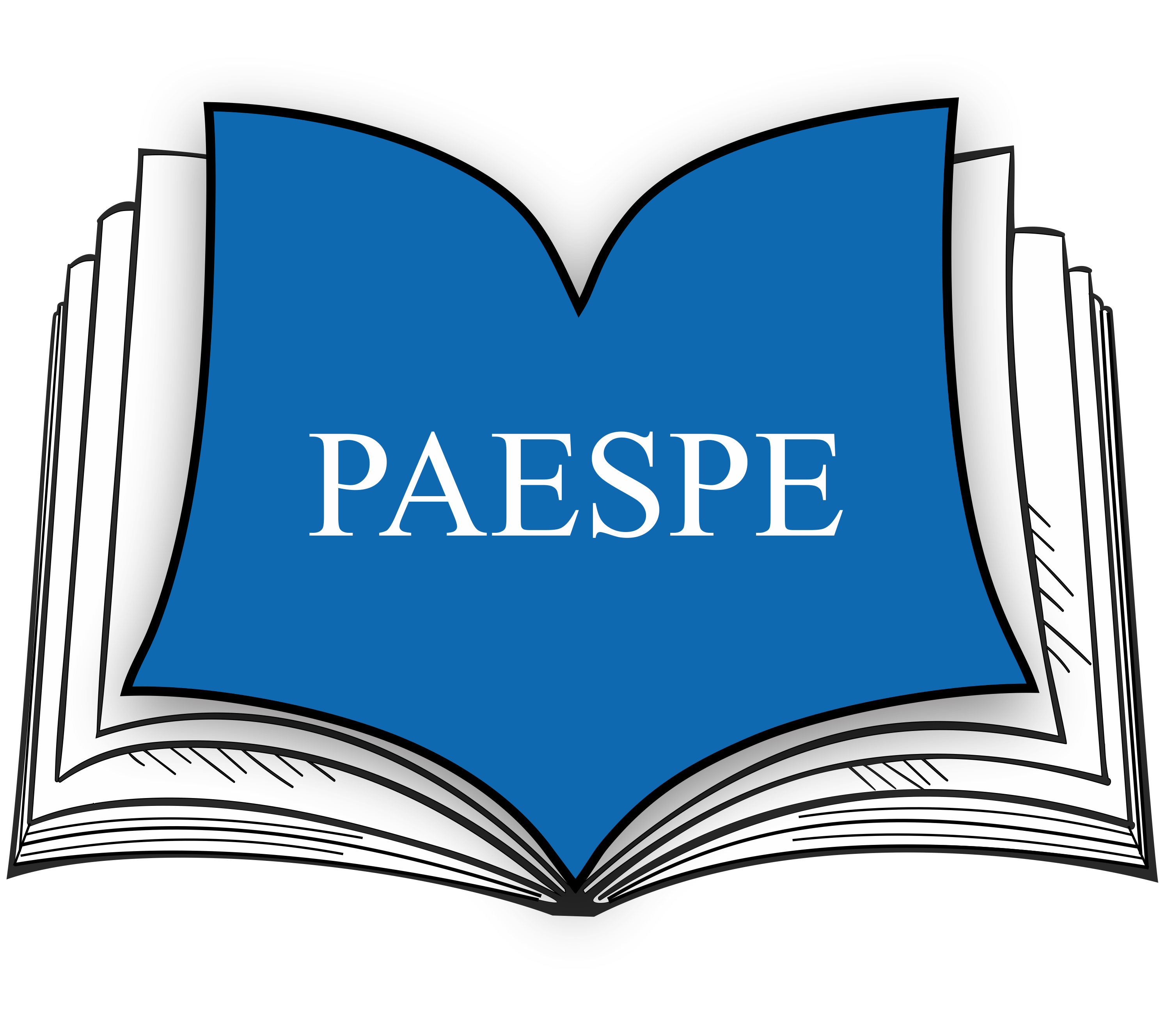 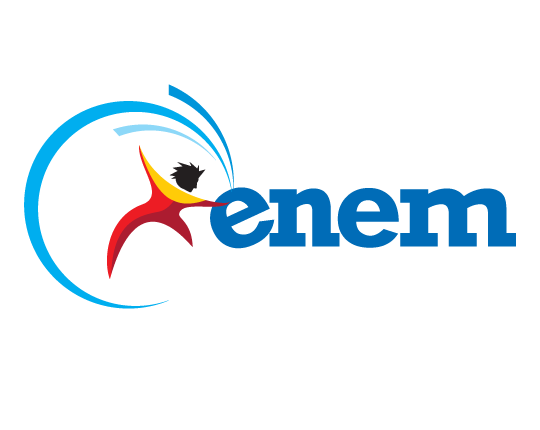 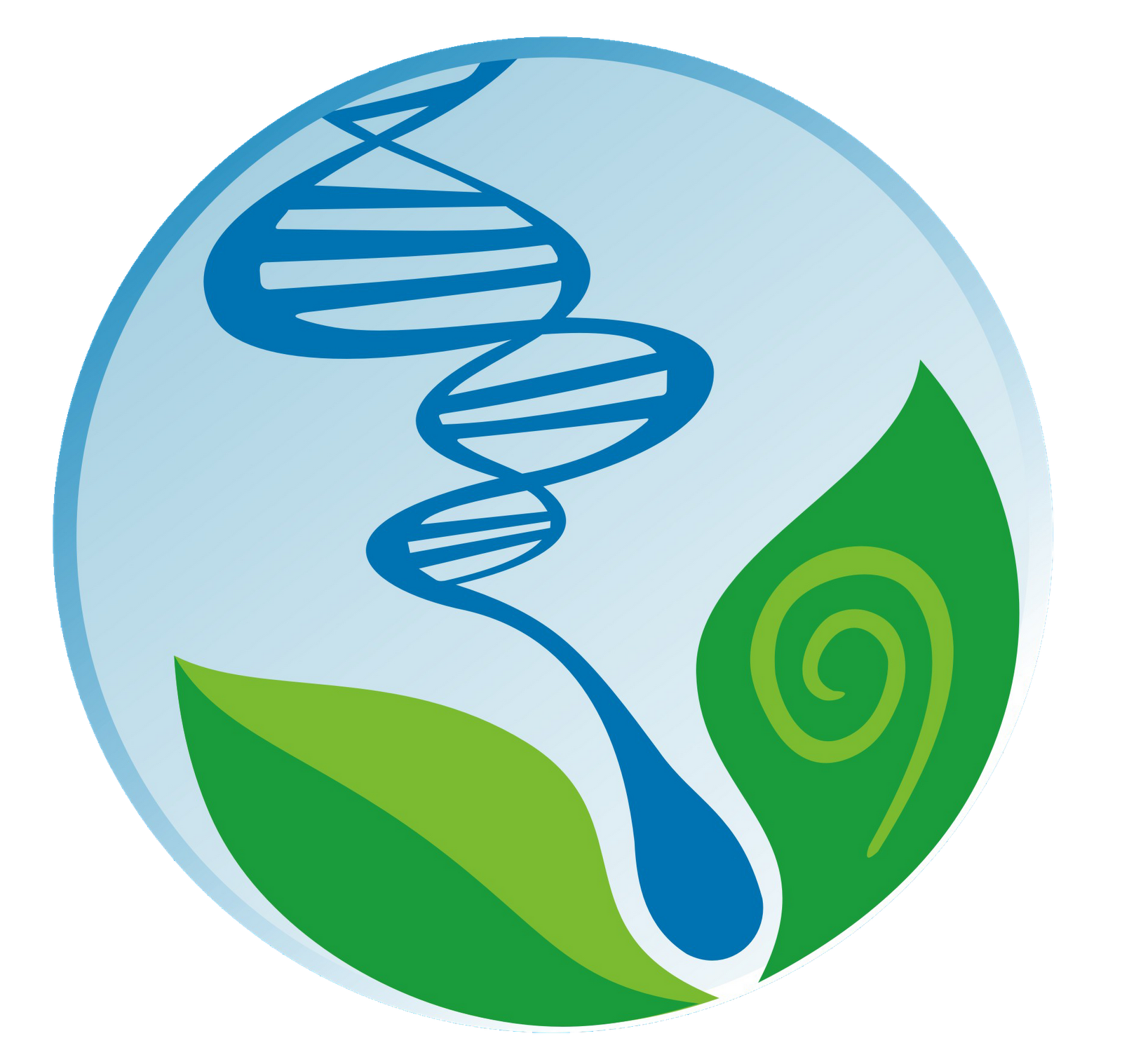 UNIVERSIDADE FEDERAL DE ALAGOAS
EXAME NACIONAL DO ENSINO MÉDIO
PROGRAMA DE APOIO ÀS ESCOLAS PÚBLICAS DO ESTADO
INSTITUTO DE CIÊNCIAS BIOLÓGICAS E DA SAÚDE
Citoquímica
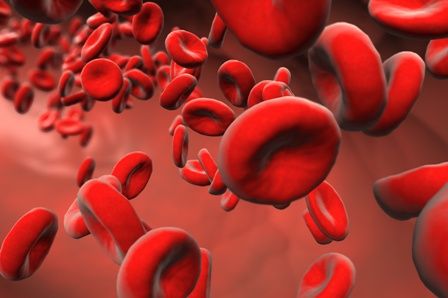 Os sais minerais
O ferro (Fe): 

Em combinação com a hemoglobina é o íon responsável pelo transporte de gases respiratórios. Sua carência determina o quadro patológico chamado anemia ferropriva. 

Sua obtenção depende da ingestão de carnes, fígado, leguminosas e vegetais verde-escuros.
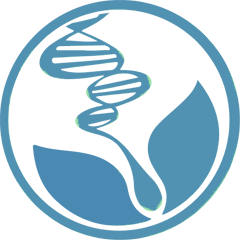 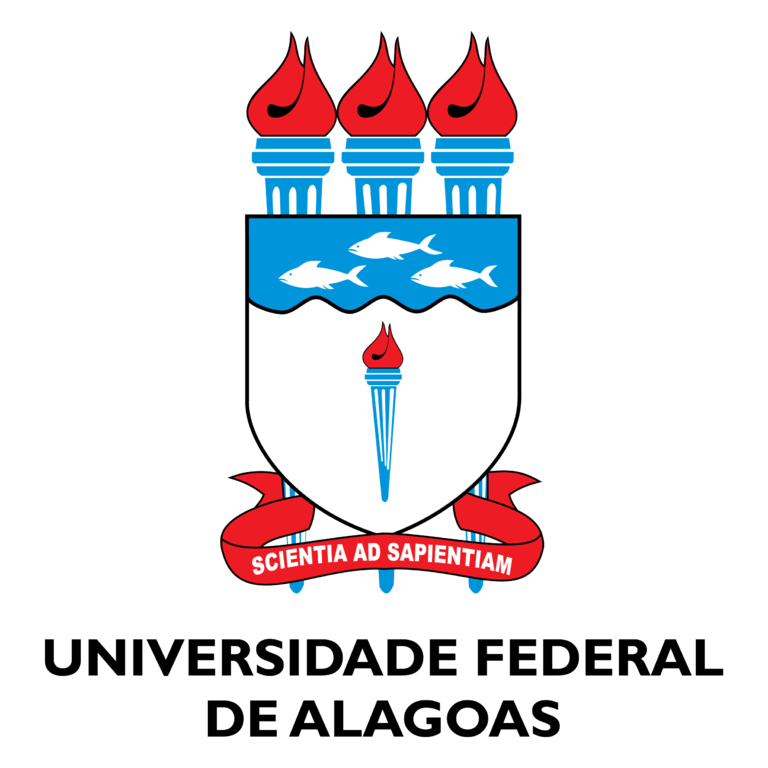 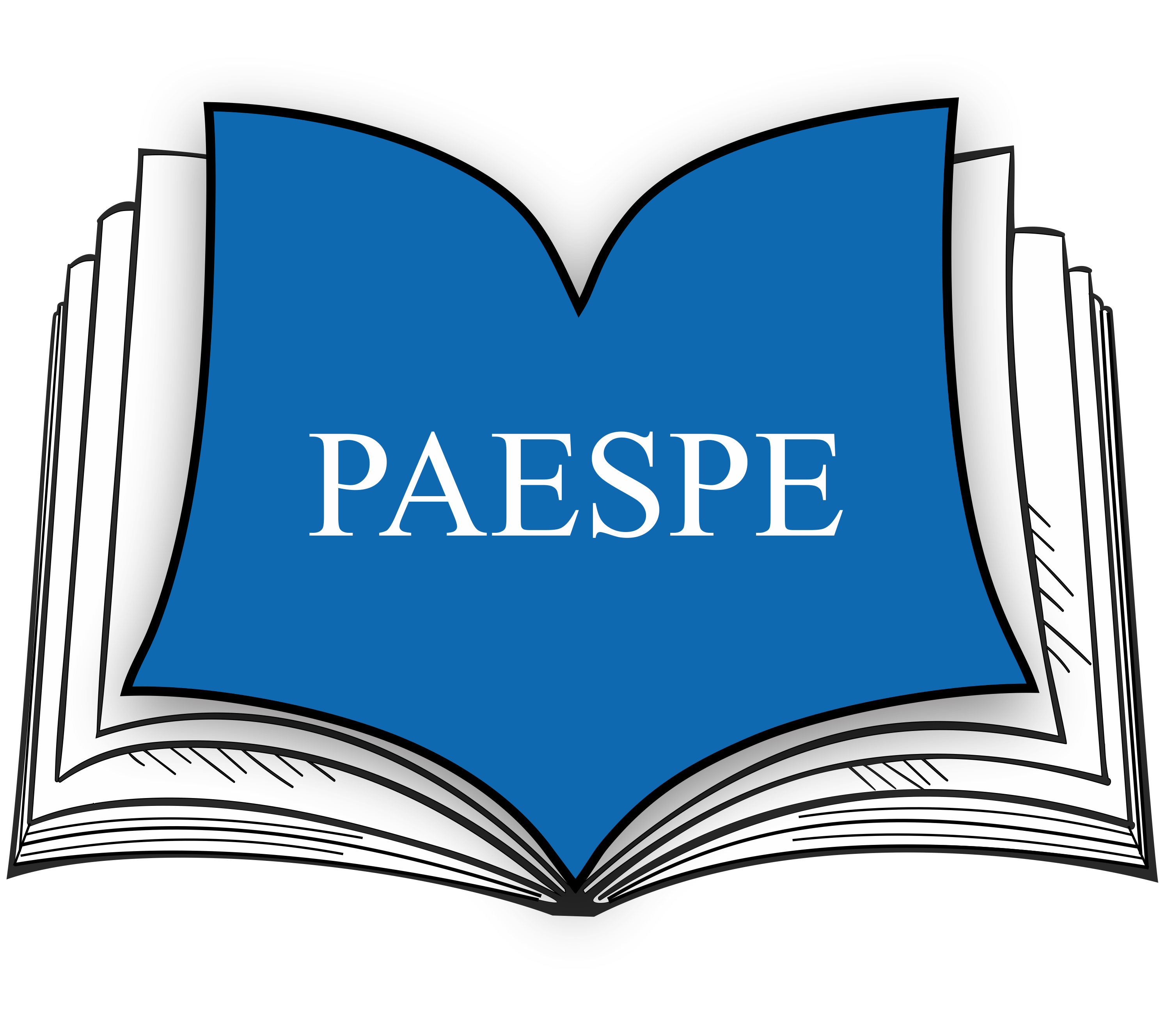 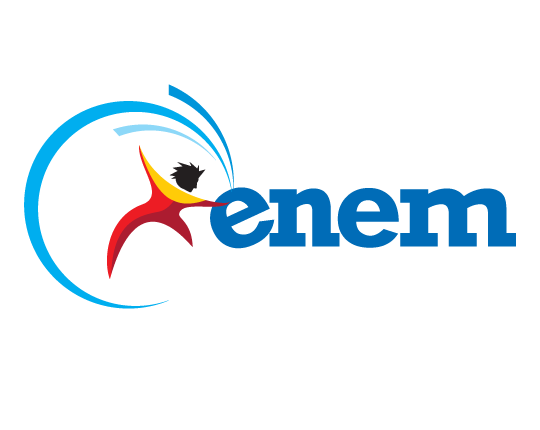 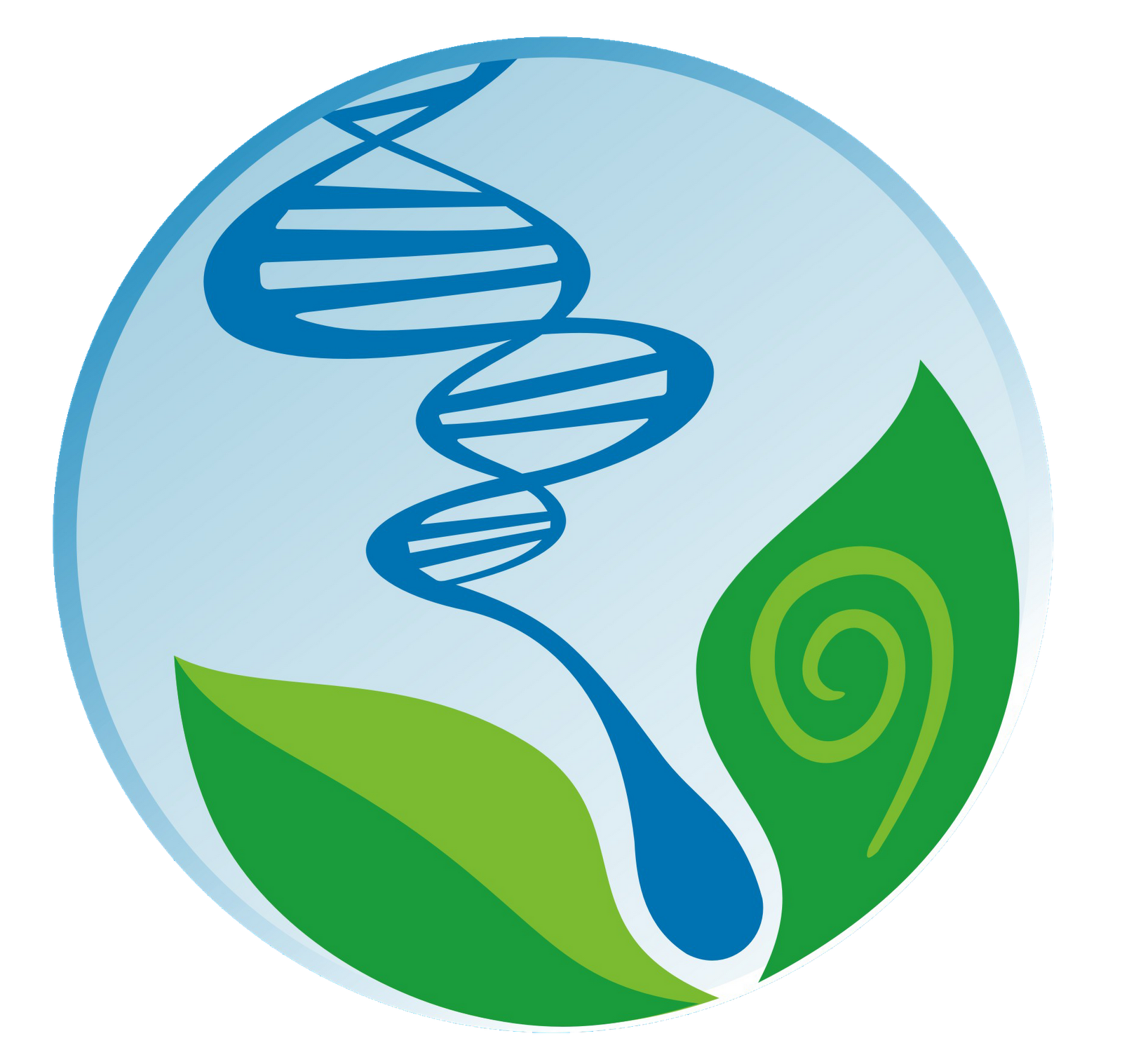 UNIVERSIDADE FEDERAL DE ALAGOAS
EXAME NACIONAL DO ENSINO MÉDIO
PROGRAMA DE APOIO ÀS ESCOLAS PÚBLICAS DO ESTADO
INSTITUTO DE CIÊNCIAS BIOLÓGICAS E DA SAÚDE
Citoquímica
Os sais minerais
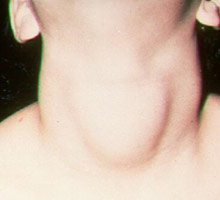 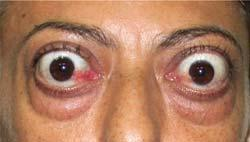 O iodo (I): 

Encontrado no sal de cozinha (sal iodado), atua na regulação da glândula tireoide, responsável pela produção e liberação de hormônios metabólicos. 

A carência desse íon pode causa o bócio.
Seu excesso leva à exoftalmia.
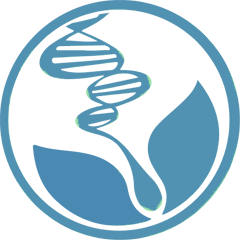 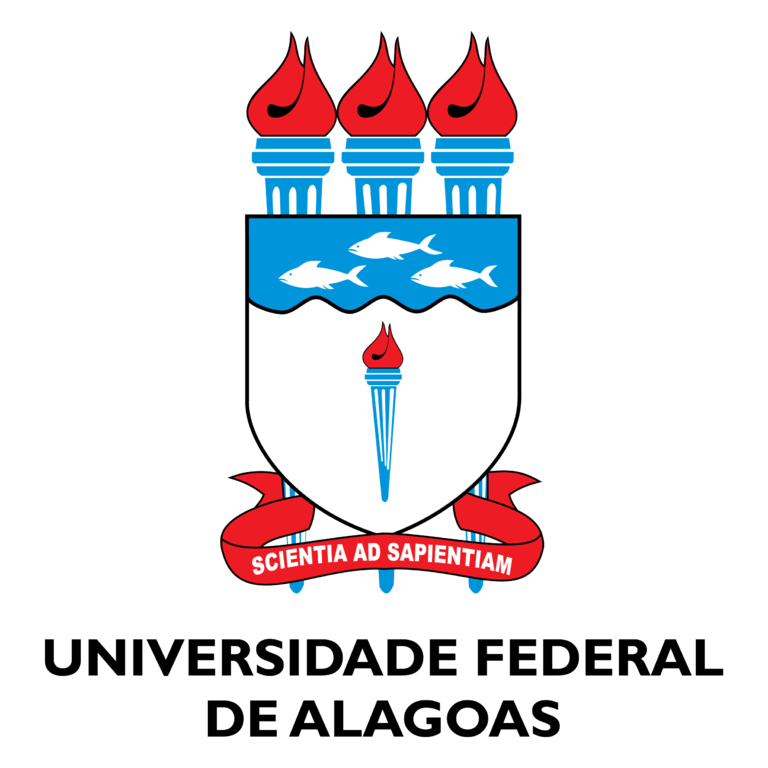 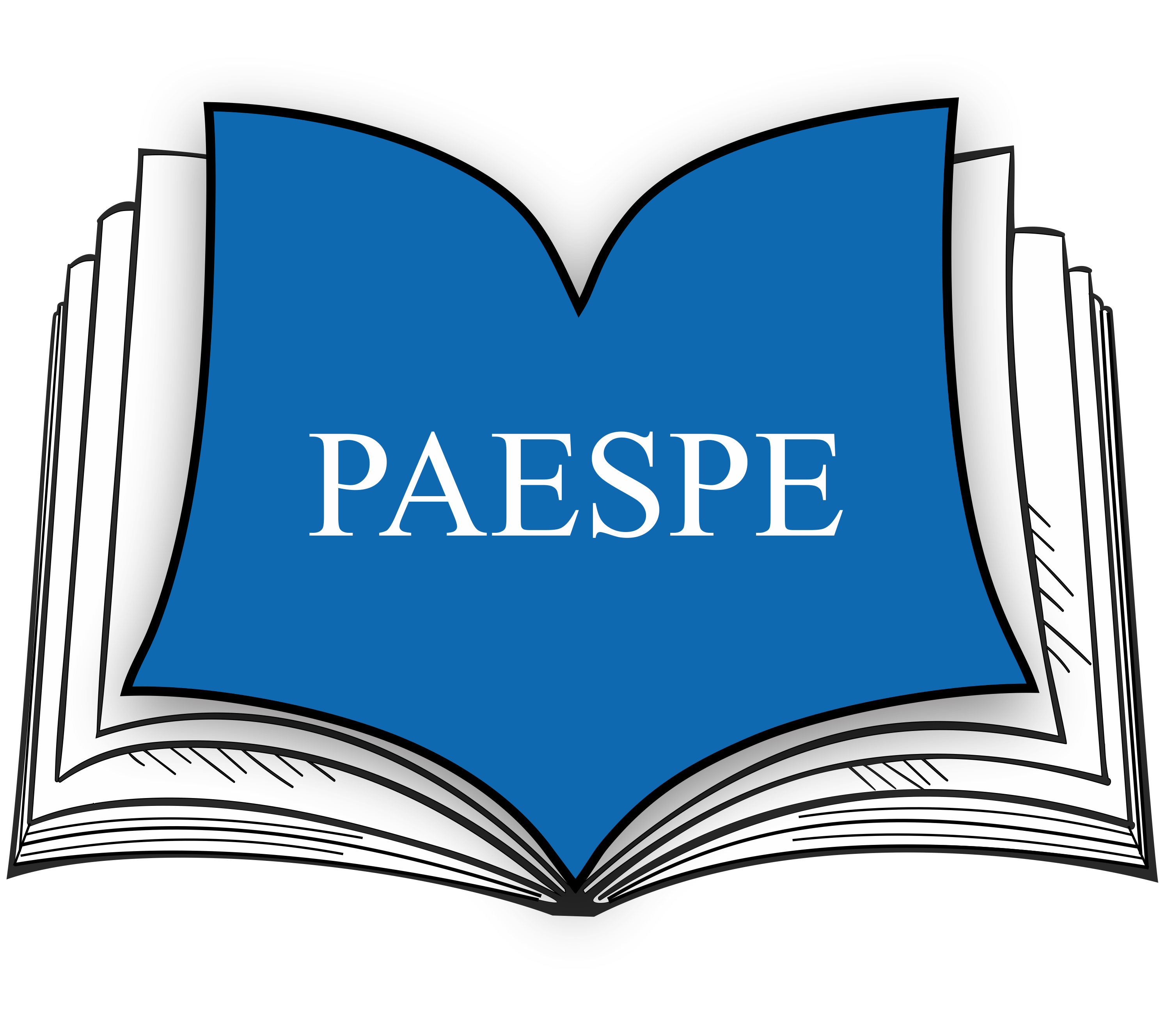 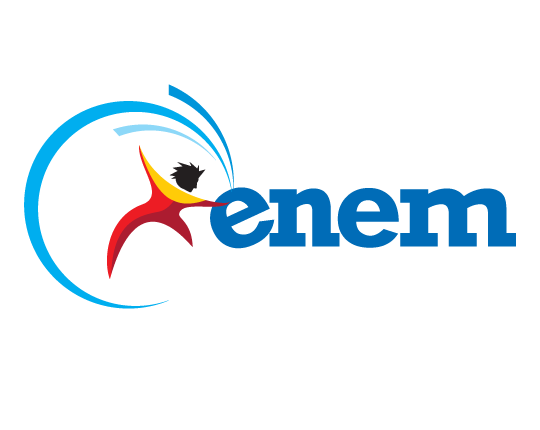 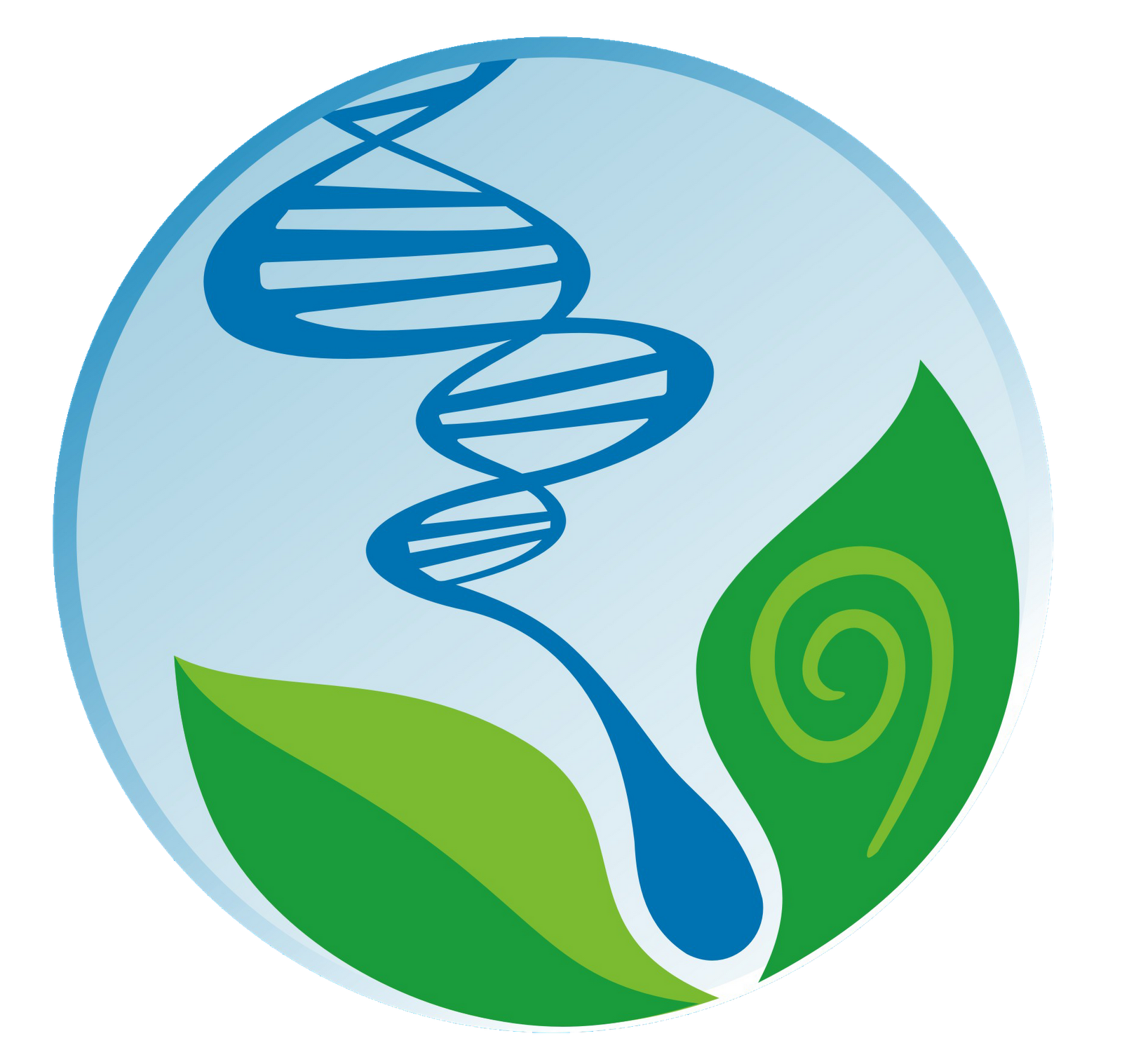 UNIVERSIDADE FEDERAL DE ALAGOAS
EXAME NACIONAL DO ENSINO MÉDIO
PROGRAMA DE APOIO ÀS ESCOLAS PÚBLICAS DO ESTADO
INSTITUTO DE CIÊNCIAS BIOLÓGICAS E DA SAÚDE
Citoquímica
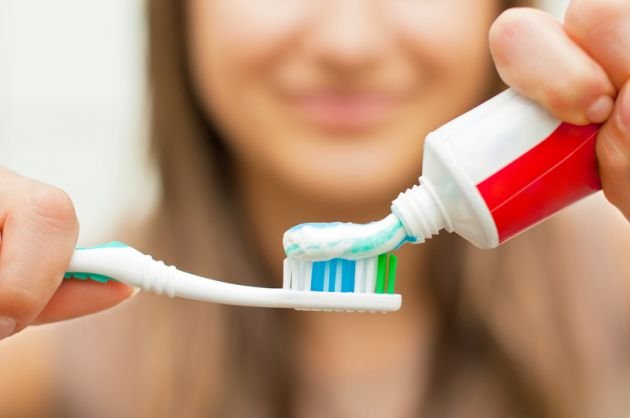 Os sais minerais
O flúor (F): 

Auxilia na manutenção óssea dos dentes e preserva o esmalte dentário. Adicionado aos cremes dentais, age na inativação de substâncias ácidas produzidas pelas ações bacterianas, nos dentes, que formariam as placas dentárias.
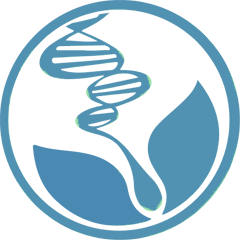 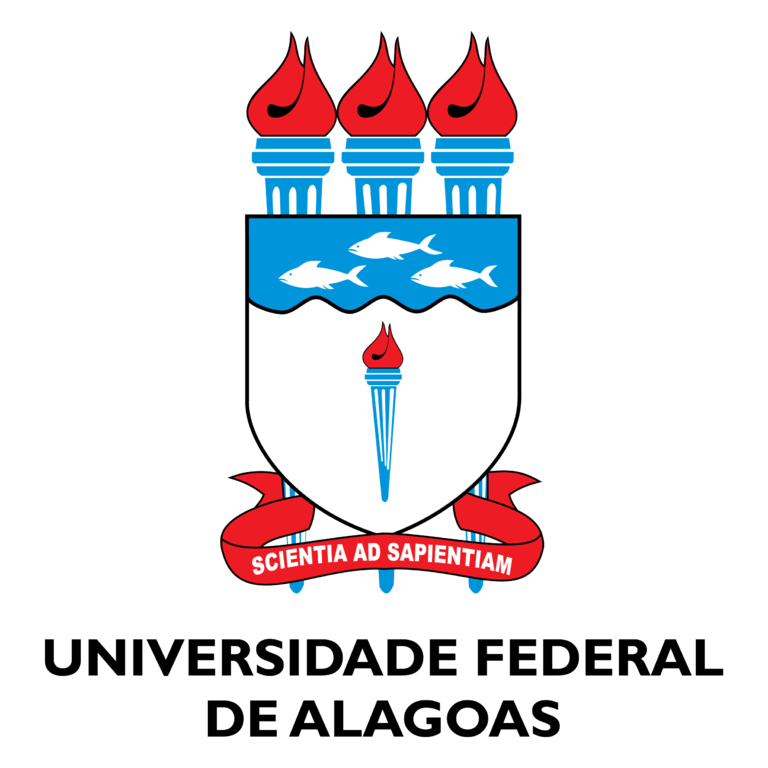 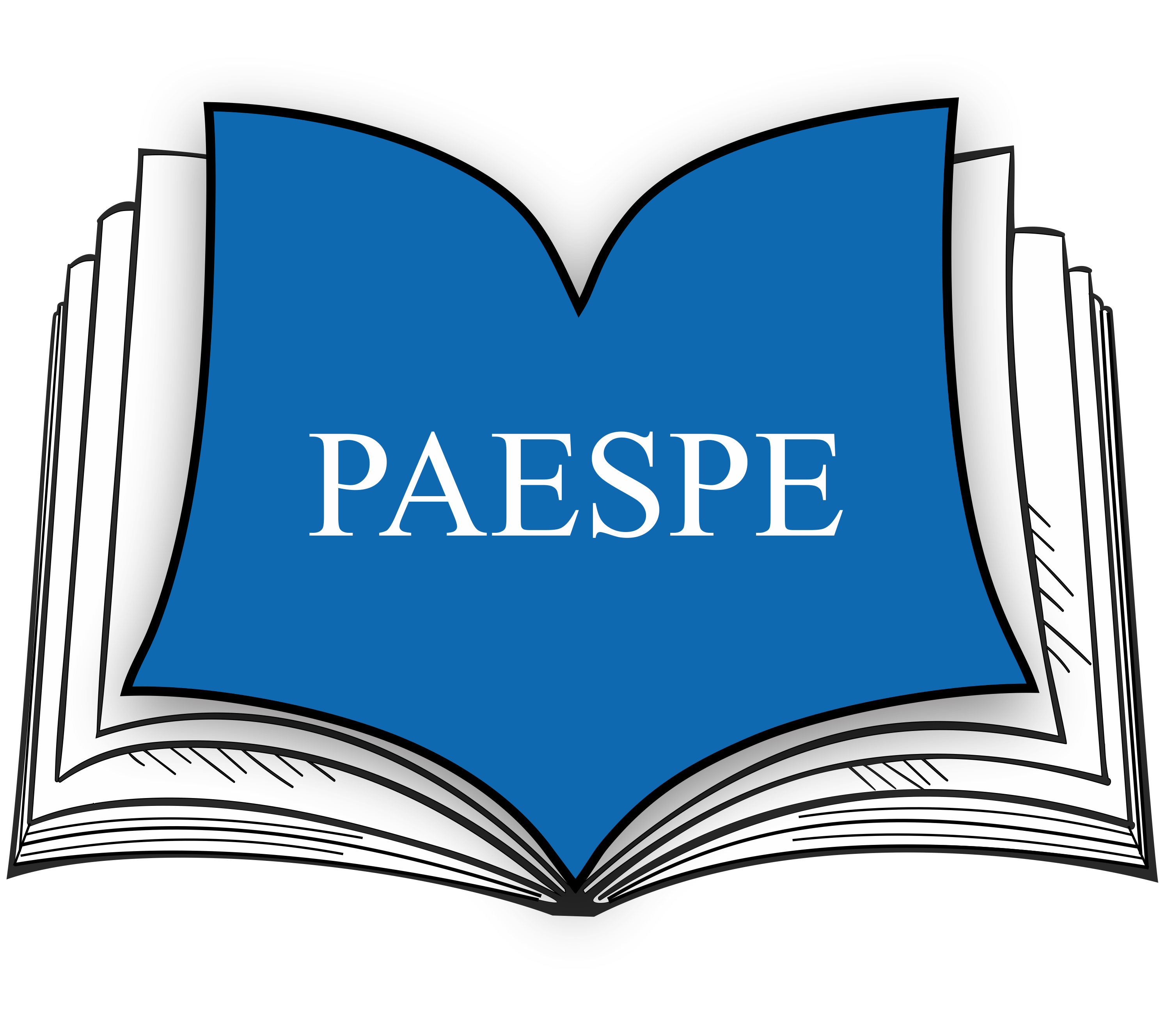 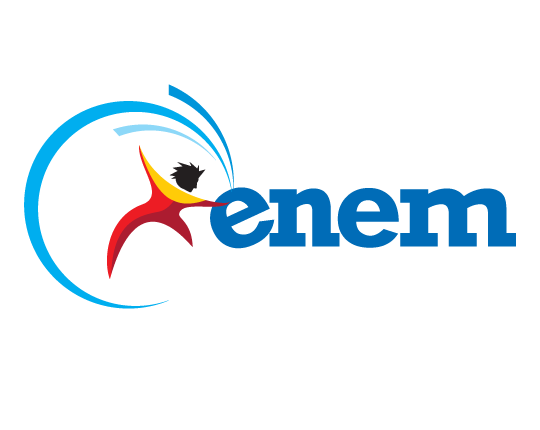 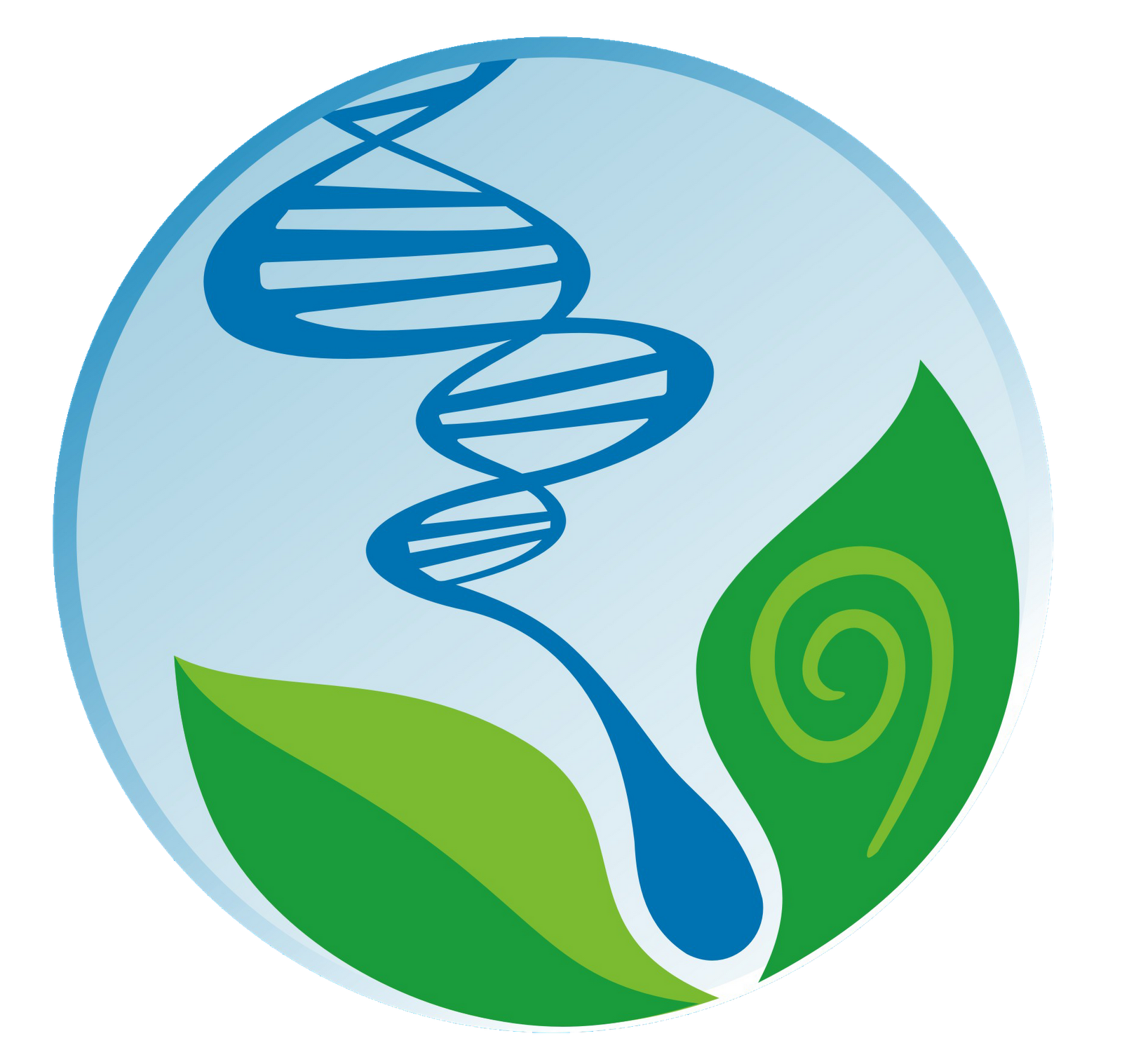 UNIVERSIDADE FEDERAL DE ALAGOAS
EXAME NACIONAL DO ENSINO MÉDIO
PROGRAMA DE APOIO ÀS ESCOLAS PÚBLICAS DO ESTADO
INSTITUTO DE CIÊNCIAS BIOLÓGICAS E DA SAÚDE
Citoquímica
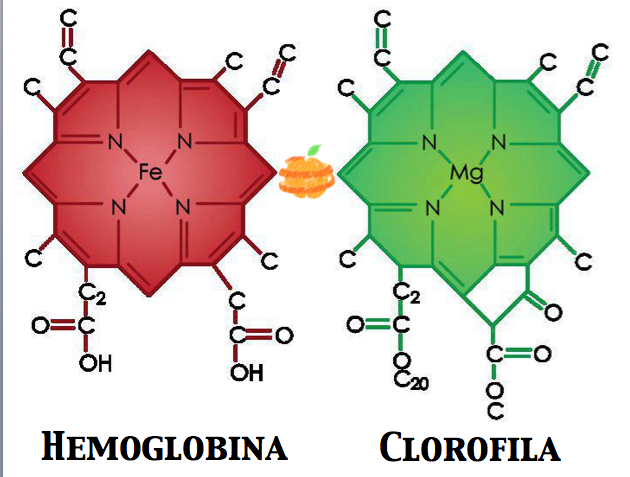 Os sais minerais
O magnésio (Mg): 

Constitui o pigmento clorofila onde, nos organismos fotossintéticos, são responsáveis por tal processo. Além disso, atua em diversos processos que envolvem os sistemas nervoso e muscular. 

É encontrado em hortaliças verdes, cereais, peixes, carnes, feijão, soja e banana.
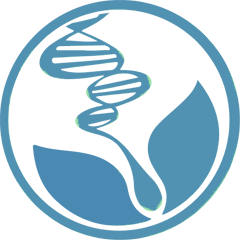 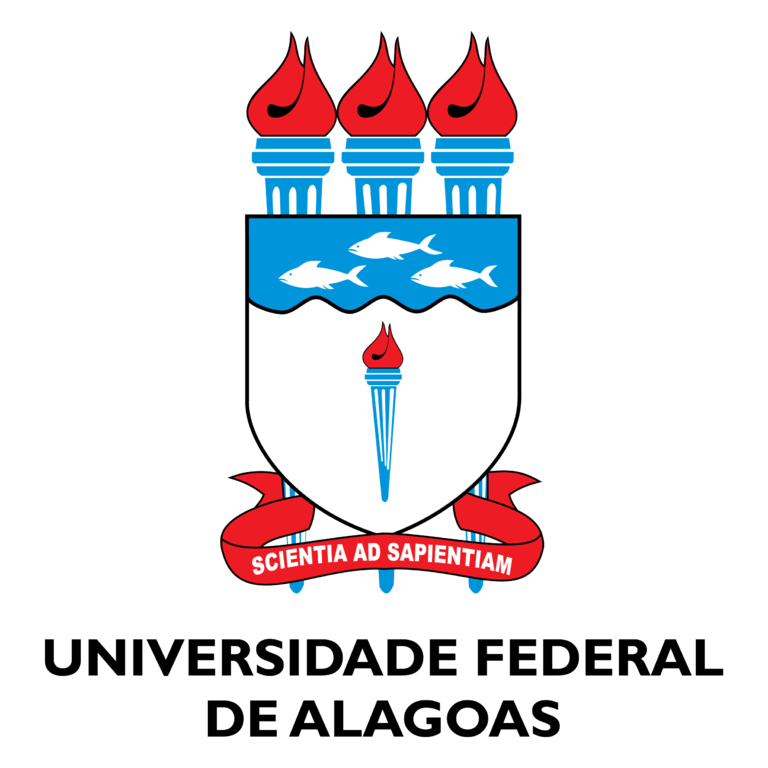 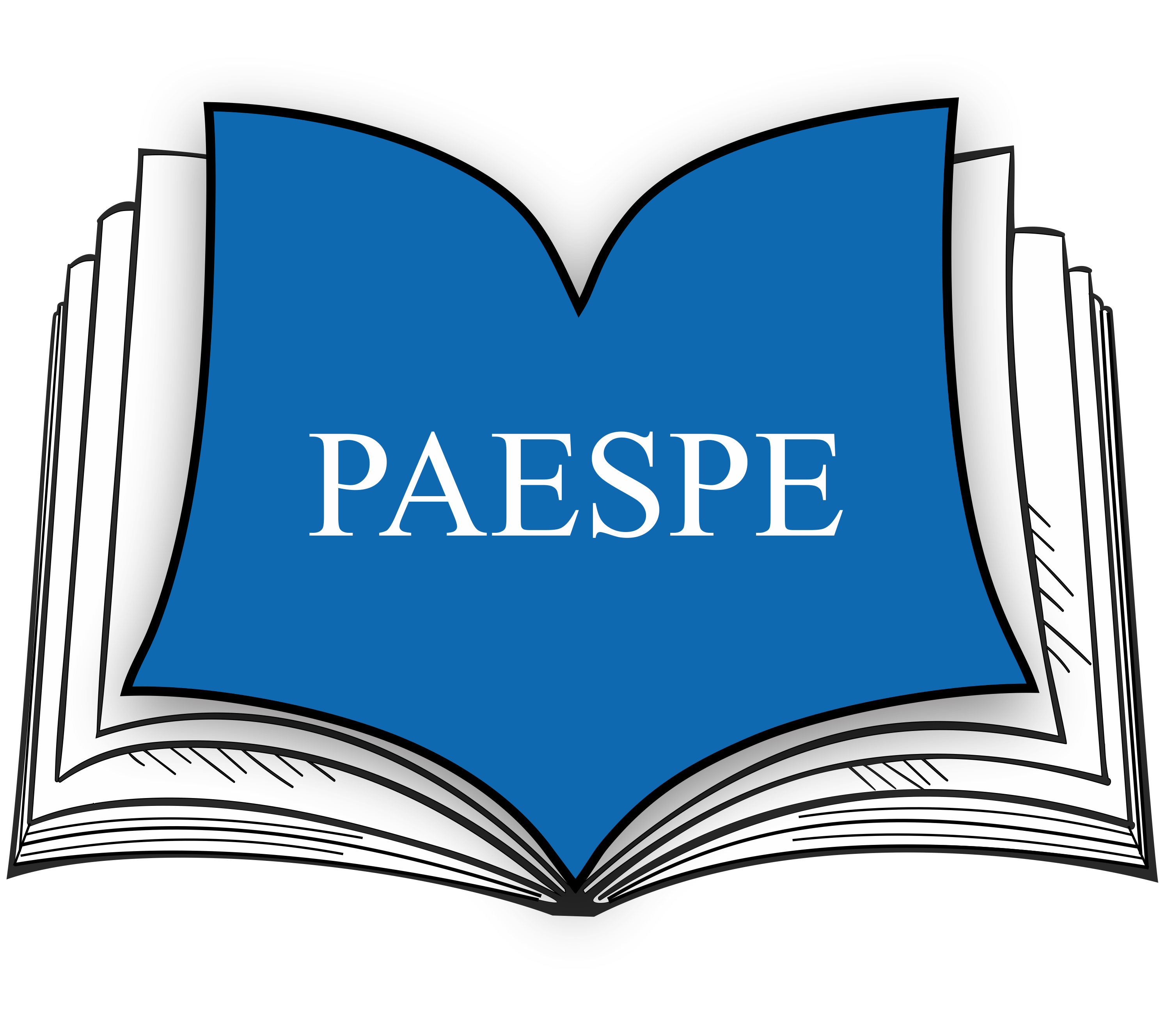 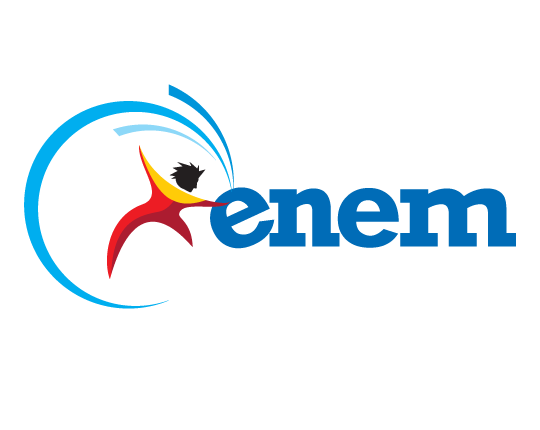 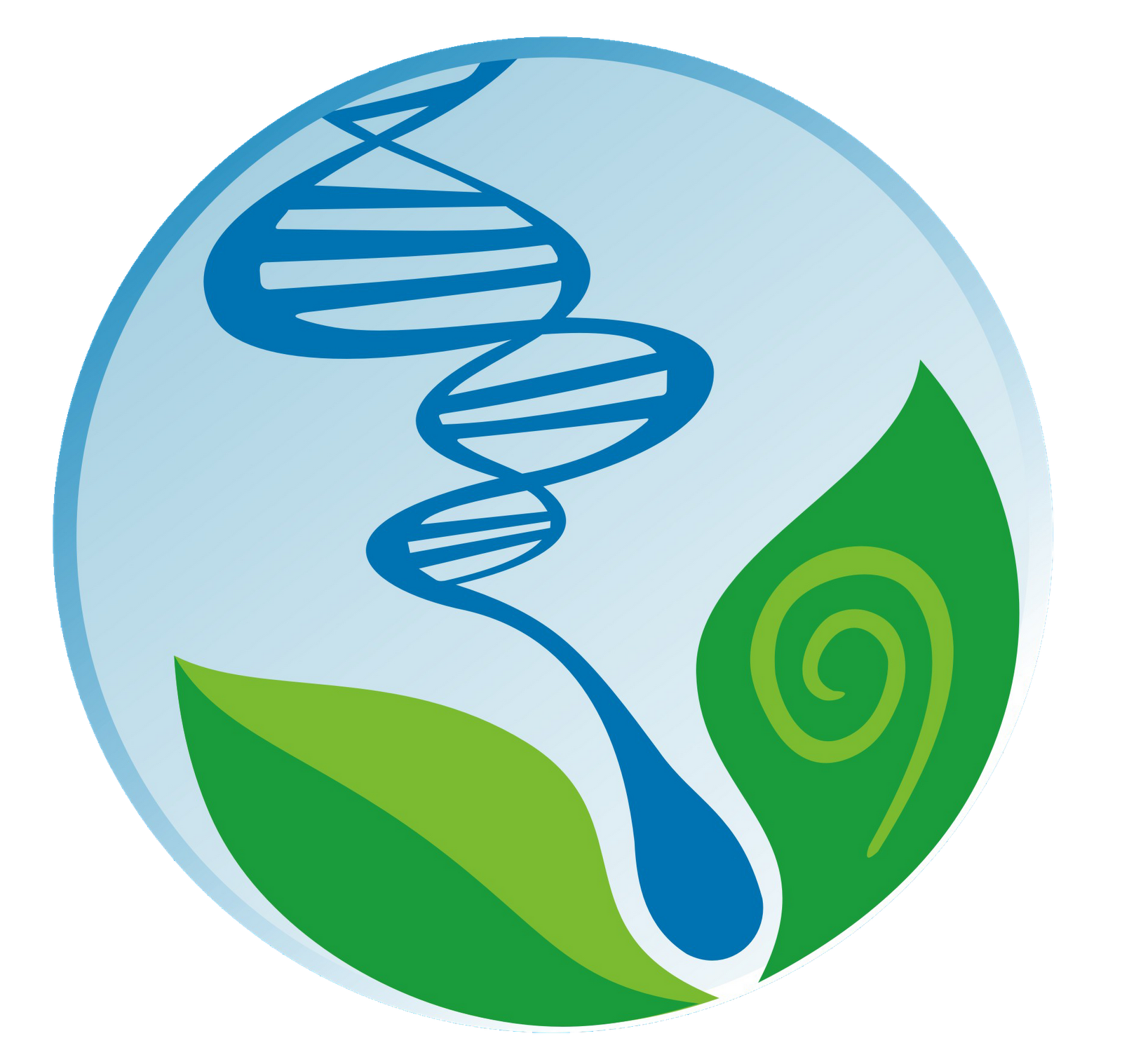 UNIVERSIDADE FEDERAL DE ALAGOAS
EXAME NACIONAL DO ENSINO MÉDIO
PROGRAMA DE APOIO ÀS ESCOLAS PÚBLICAS DO ESTADO
INSTITUTO DE CIÊNCIAS BIOLÓGICAS E DA SAÚDE
Citoquímica
Componentes
Orgânicos
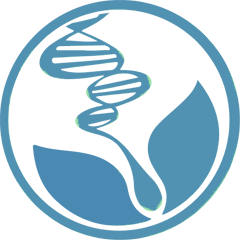 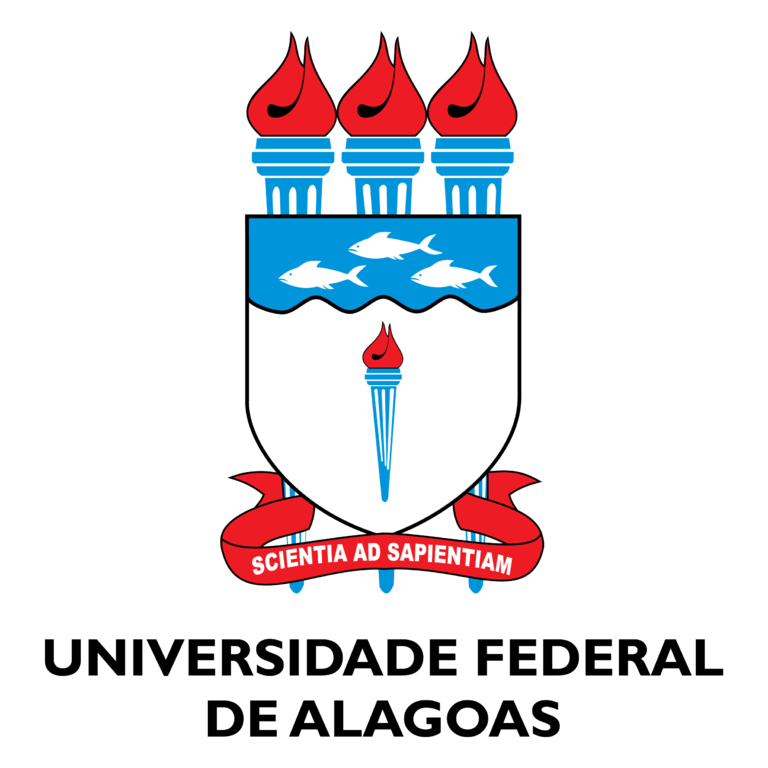 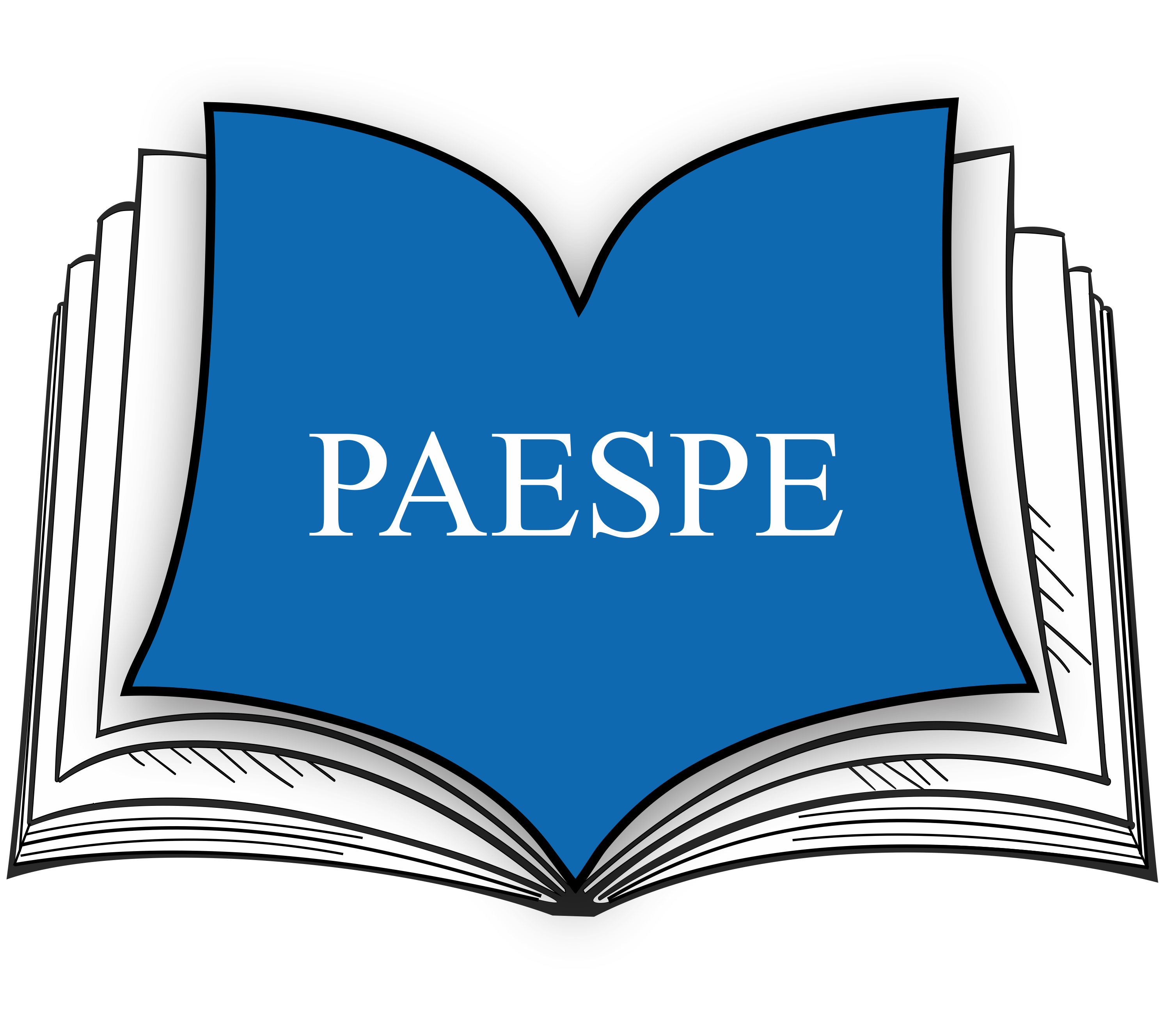 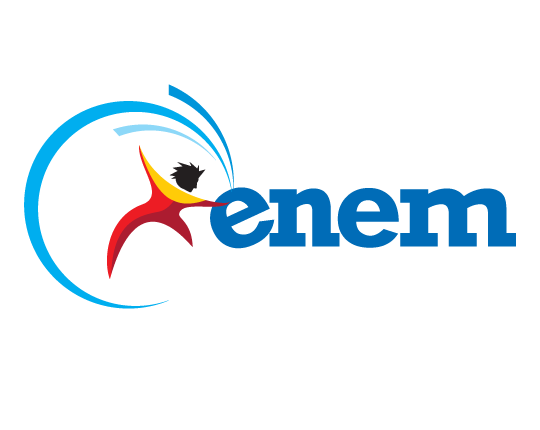 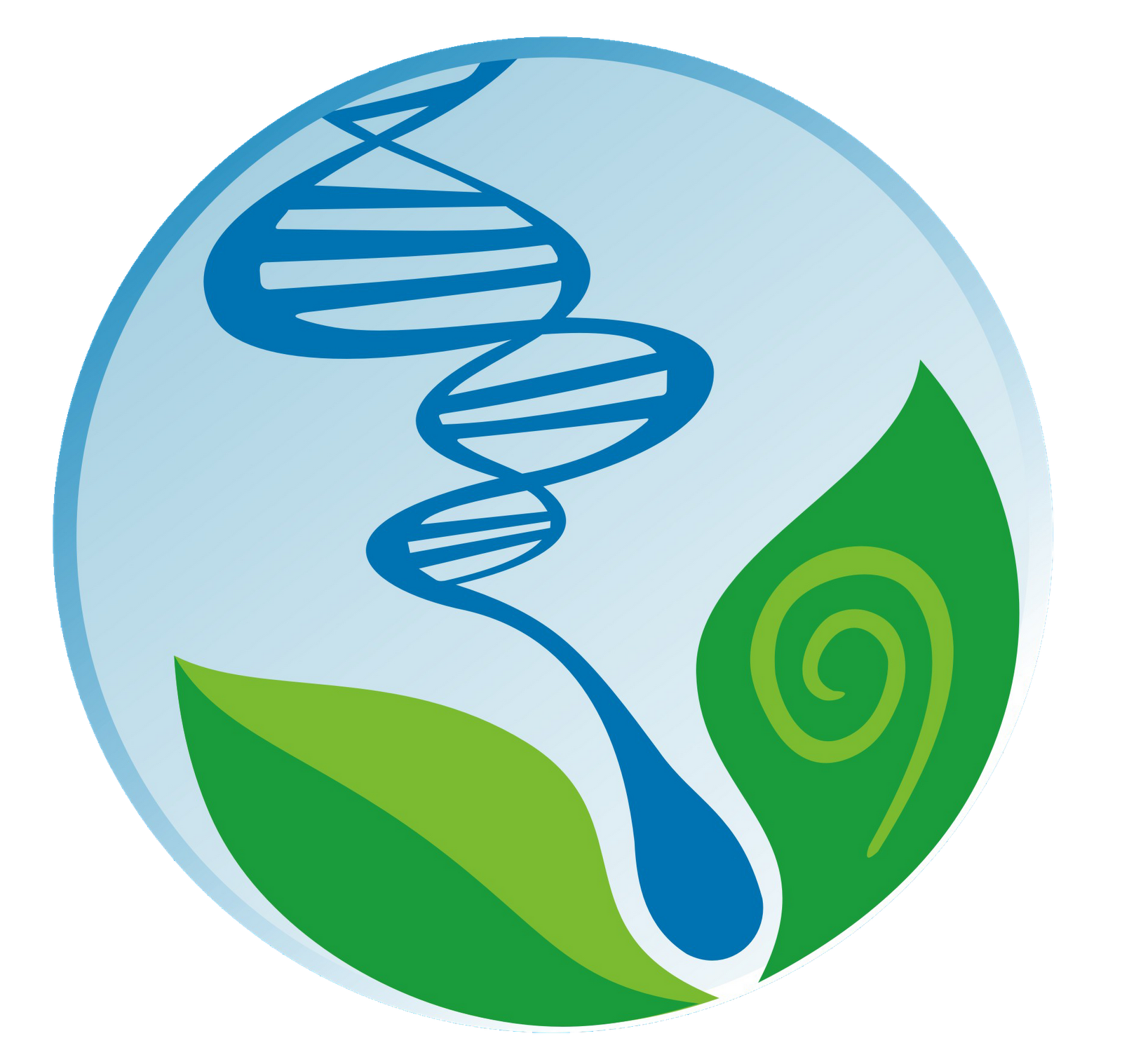 UNIVERSIDADE FEDERAL DE ALAGOAS
EXAME NACIONAL DO ENSINO MÉDIO
PROGRAMA DE APOIO ÀS ESCOLAS PÚBLICAS DO ESTADO
INSTITUTO DE CIÊNCIAS BIOLÓGICAS E DA SAÚDE
Citoquímica
Os componentes orgânicos fazem parte de todos os seres vivos. Esses componentes têm como elemento estrutural o carbono onde esse se encontra em longas cadeias unidas a outros elementos que compõem a molécula.

Os principais tipos de moléculas orgânicas dos organismos vivos são:
Açúcares
Lipídeos
Vitaminas
Proteínas
Ácidos Nucleicos
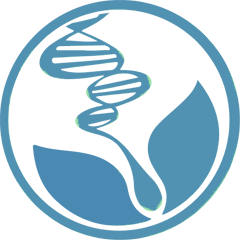 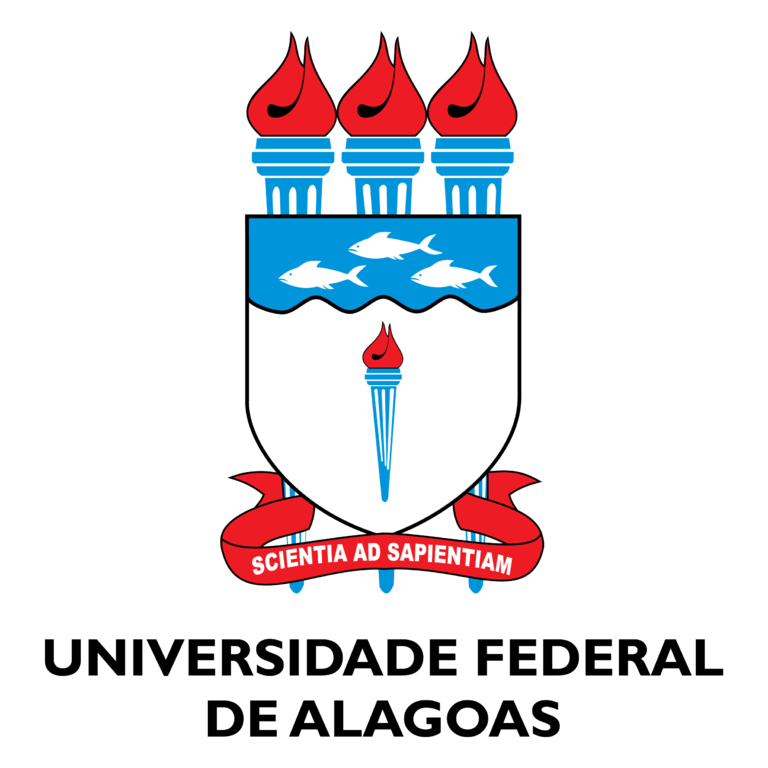 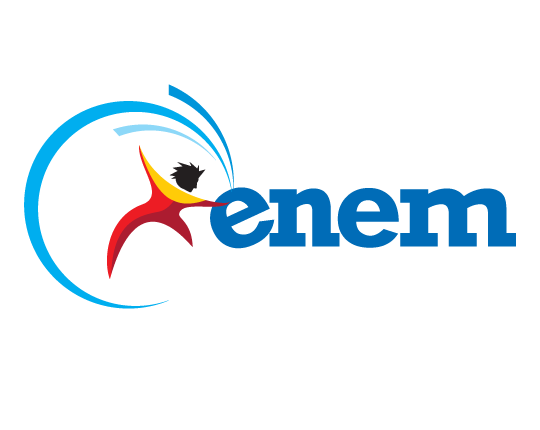 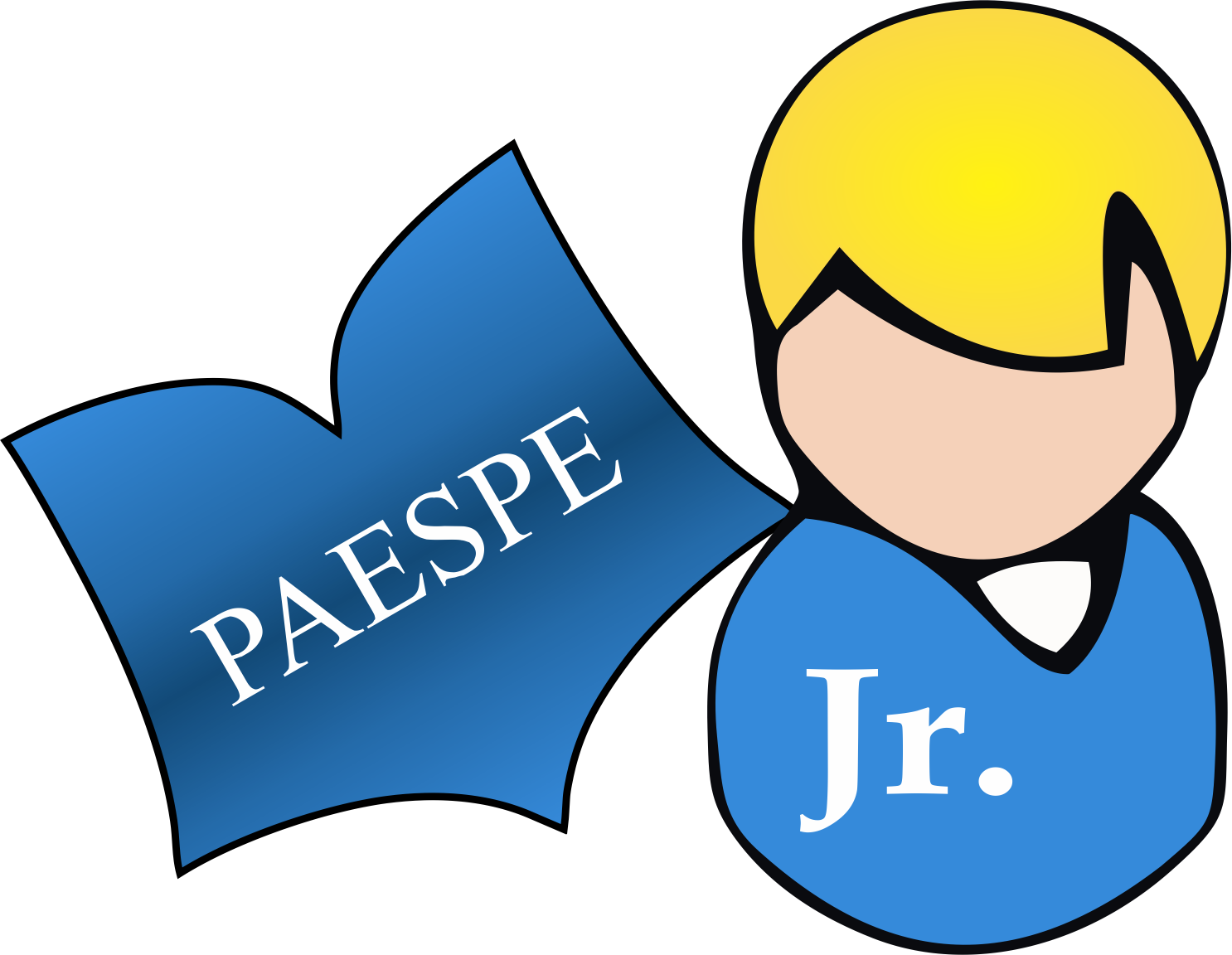 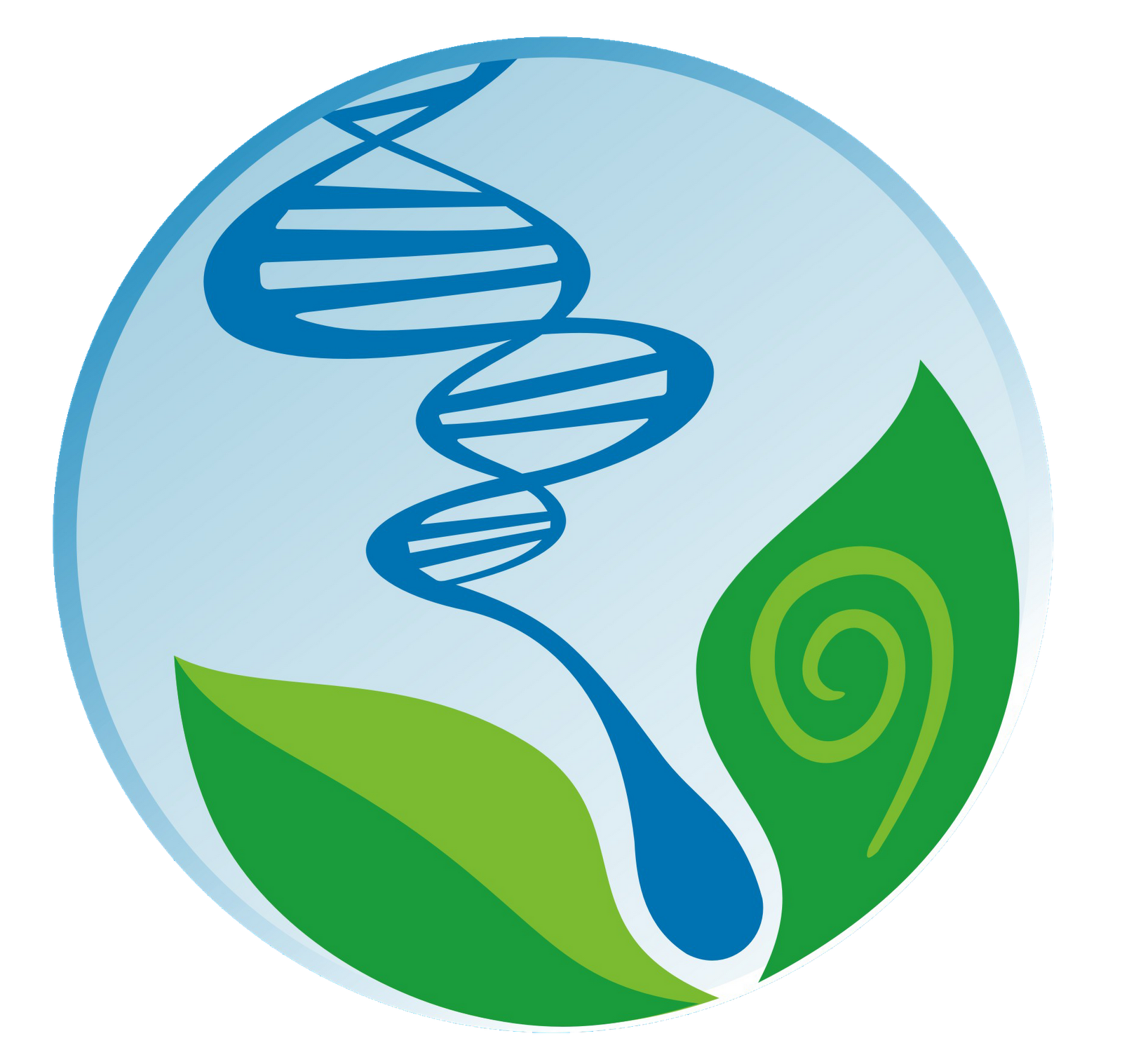 UNIVERSIDADE FEDERAL DE ALAGOAS
EXAME NACIONAL DO ENSINO MÉDIO
PROGRAMA DE APOIO ÀS ESCOLAS PÚBLICAS DO ESTADO
INSTITUTO DE CIÊNCIAS BIOLÓGICAS E DA SAÚDE
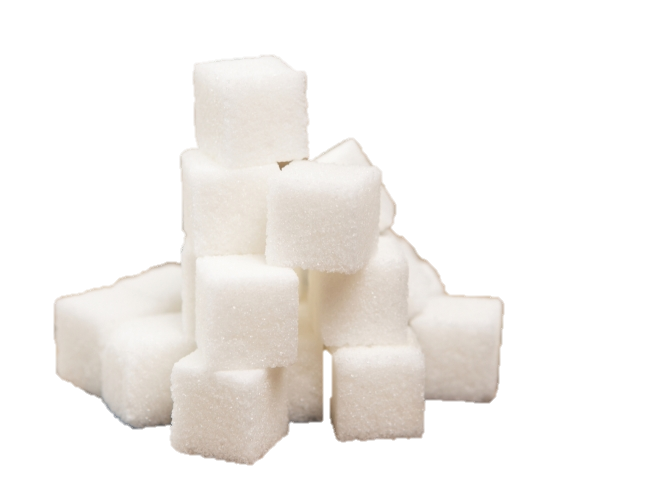 C
arboidratos
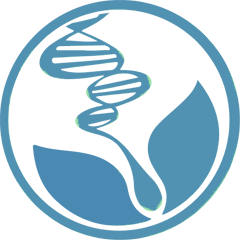 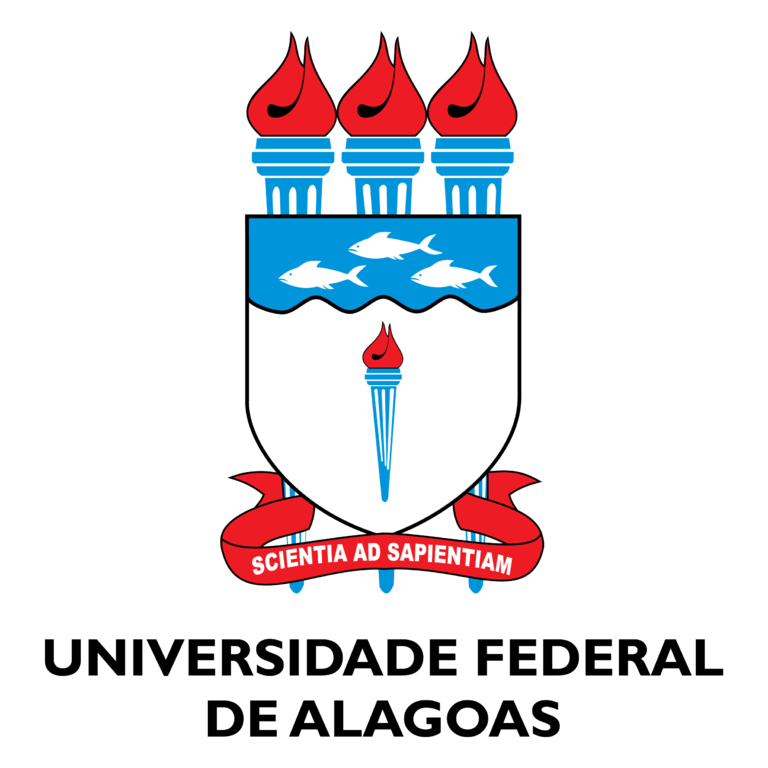 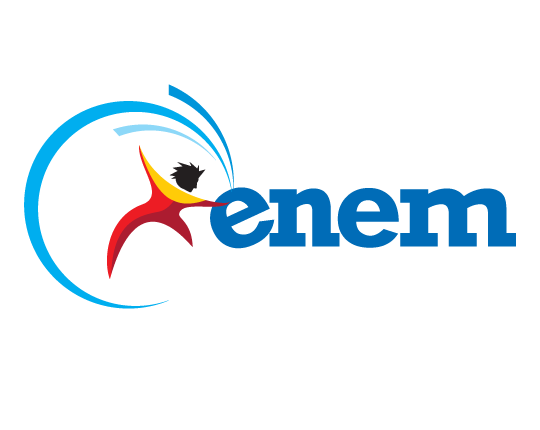 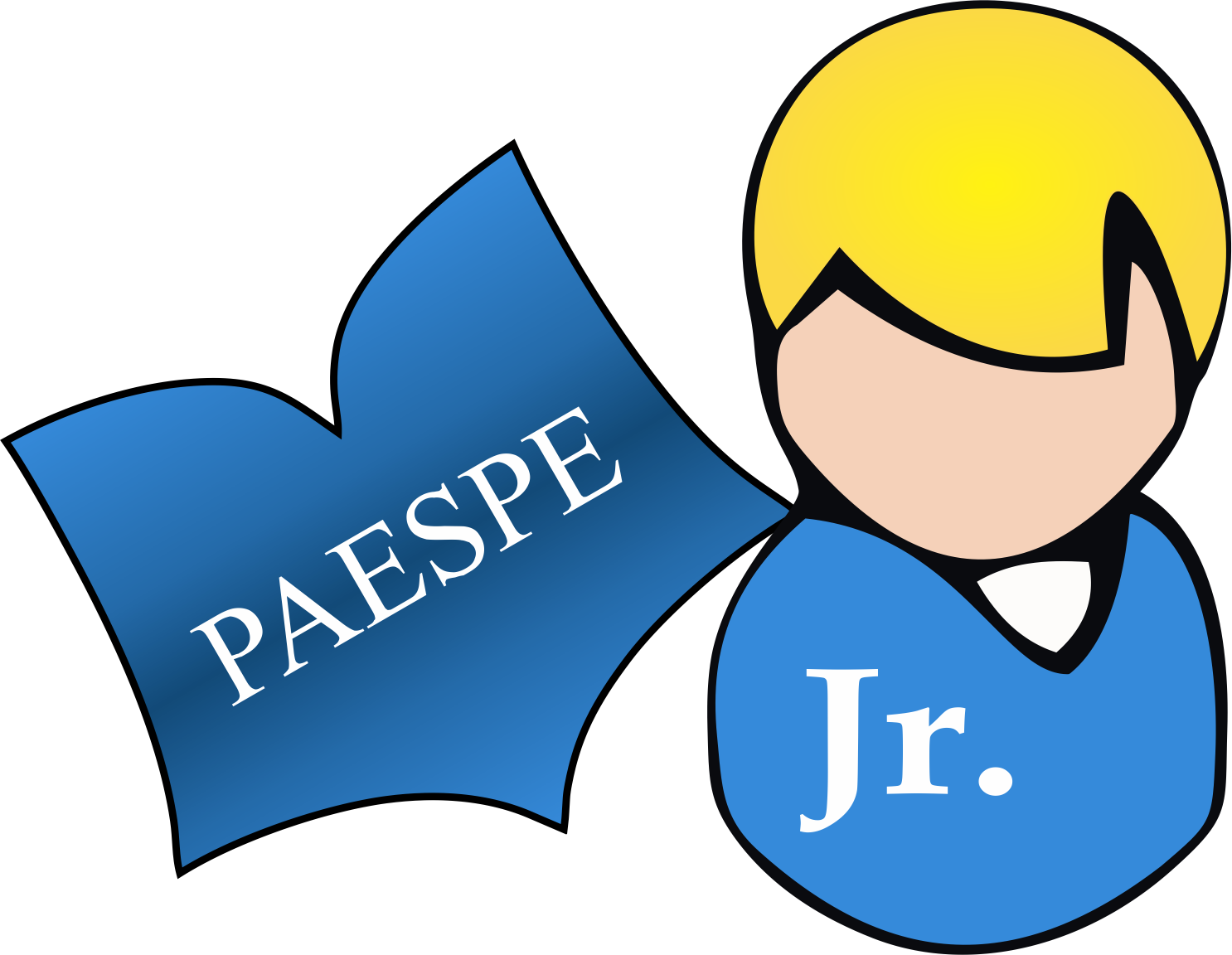 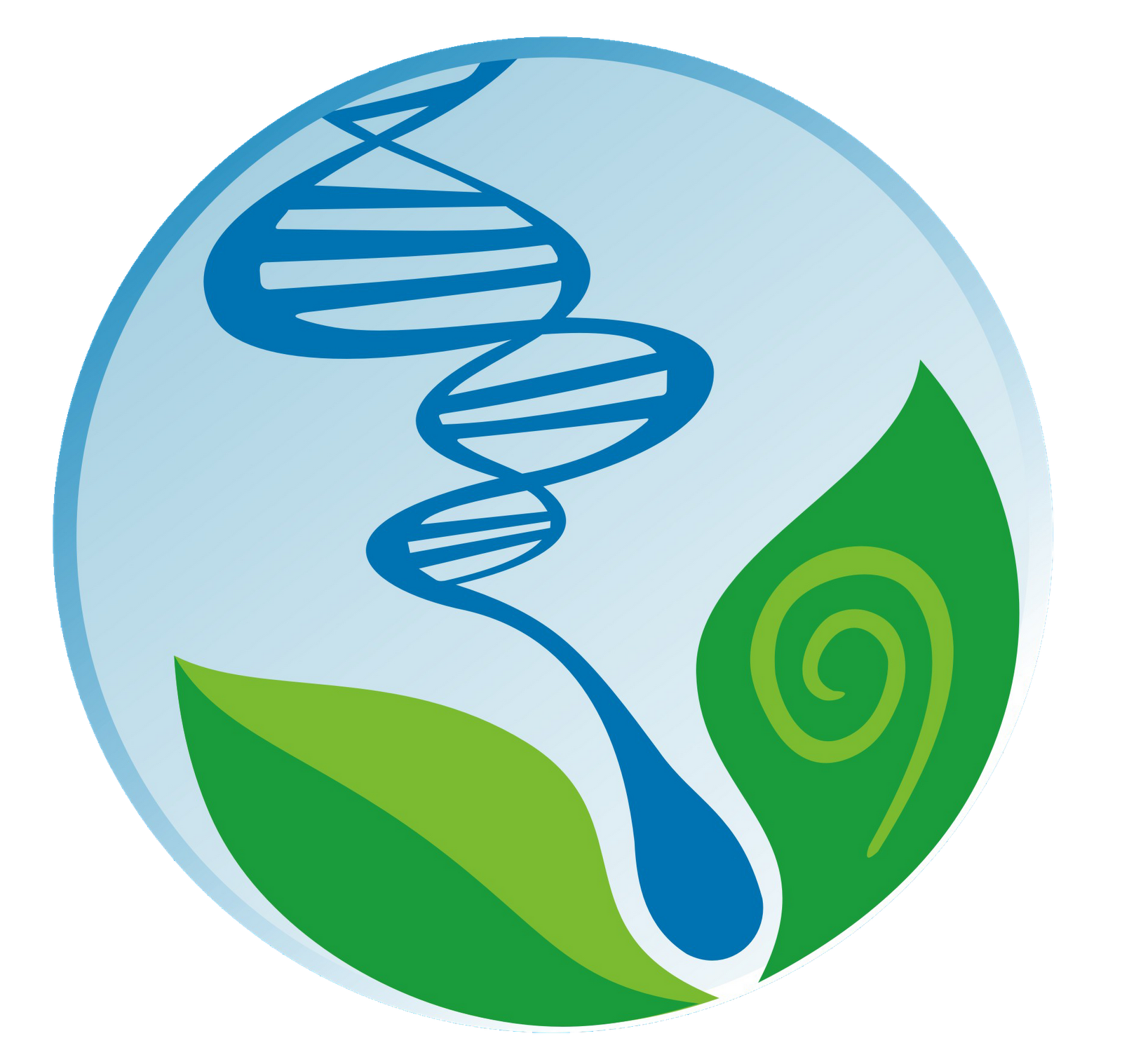 UNIVERSIDADE FEDERAL DE ALAGOAS
EXAME NACIONAL DO ENSINO MÉDIO
PROGRAMA DE APOIO ÀS ESCOLAS PÚBLICAS DO ESTADO
INSTITUTO DE CIÊNCIAS BIOLÓGICAS E DA SAÚDE
Citoquímica
Carboidratos
Também chamados de glicídios e açúcares, os carboidratos são moléculas constituídas por átomos de carbono, hidrogênio e oxigênio, apresentando fórmula geral (CH2O)n. a fórmula indica que para cada átomo de carbono tem-se um átomo de oxigênio e dois de hidrogênio, havendo n combinações para cada molécula. 

Os carboidratos são encontrados em pães, batatas, açúcar, milho, mel, massas, arroz, farinha etc. São as principais fontes energéticas utilizadas pelas células em seu metabolismo. Os carboidratos são classificados em:

Monossacarídeos.
Oligossacarídeos.
Polissacarídeos.
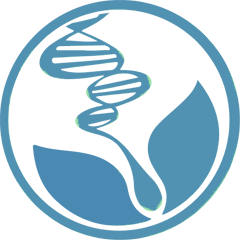 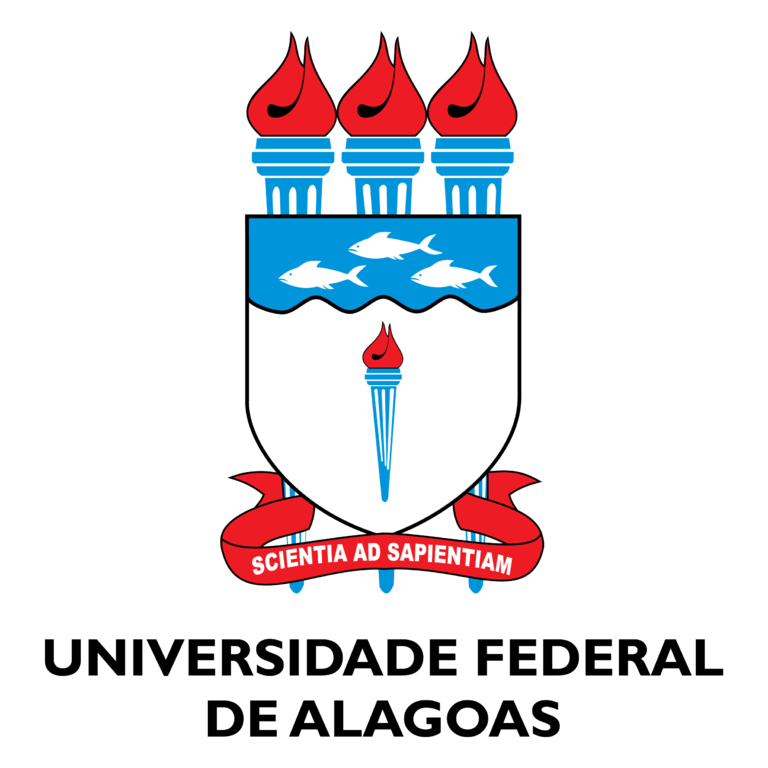 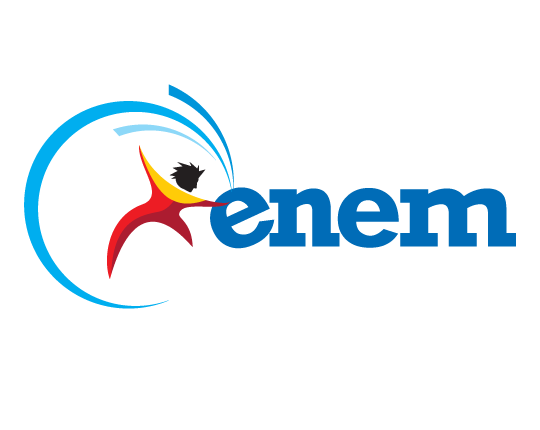 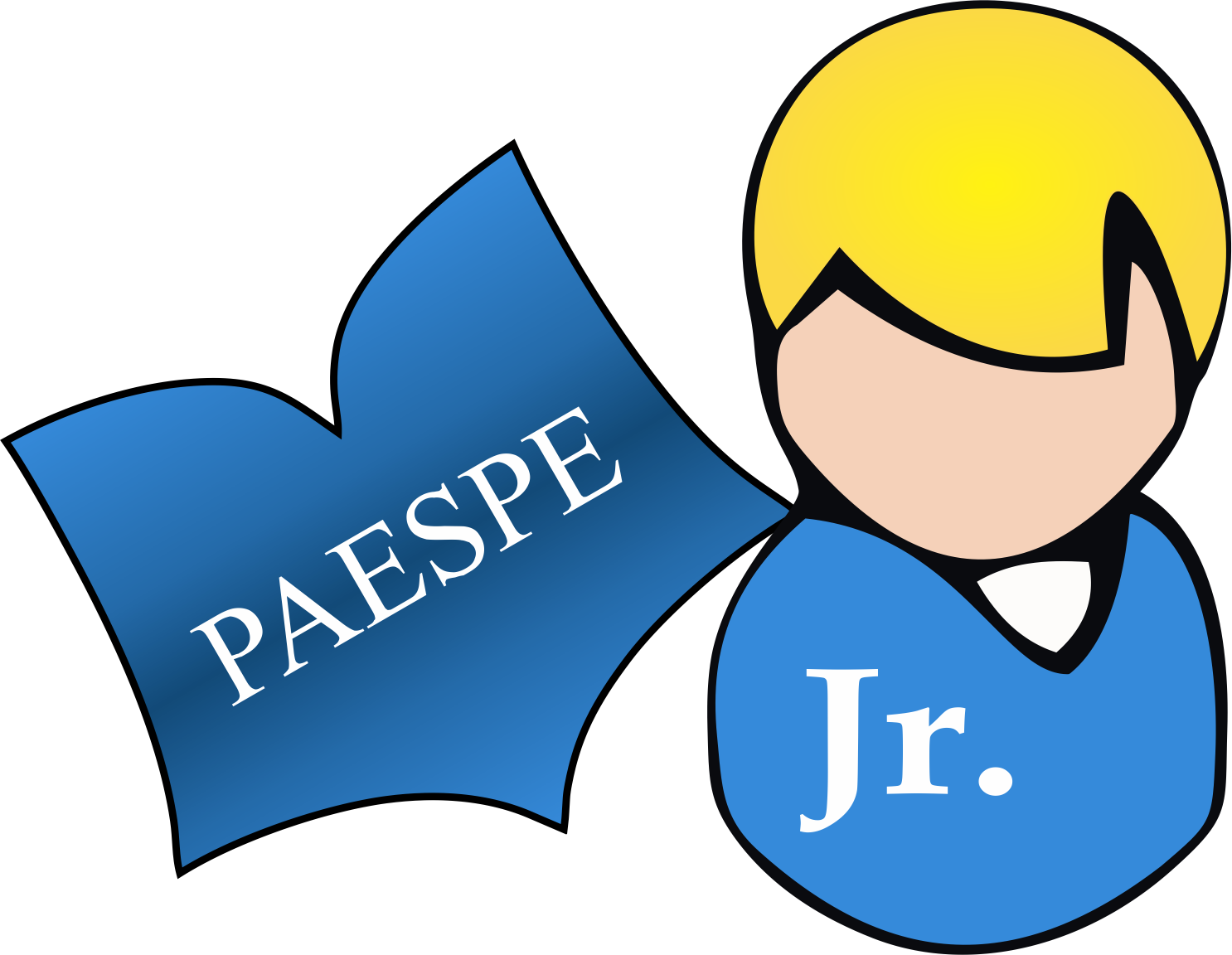 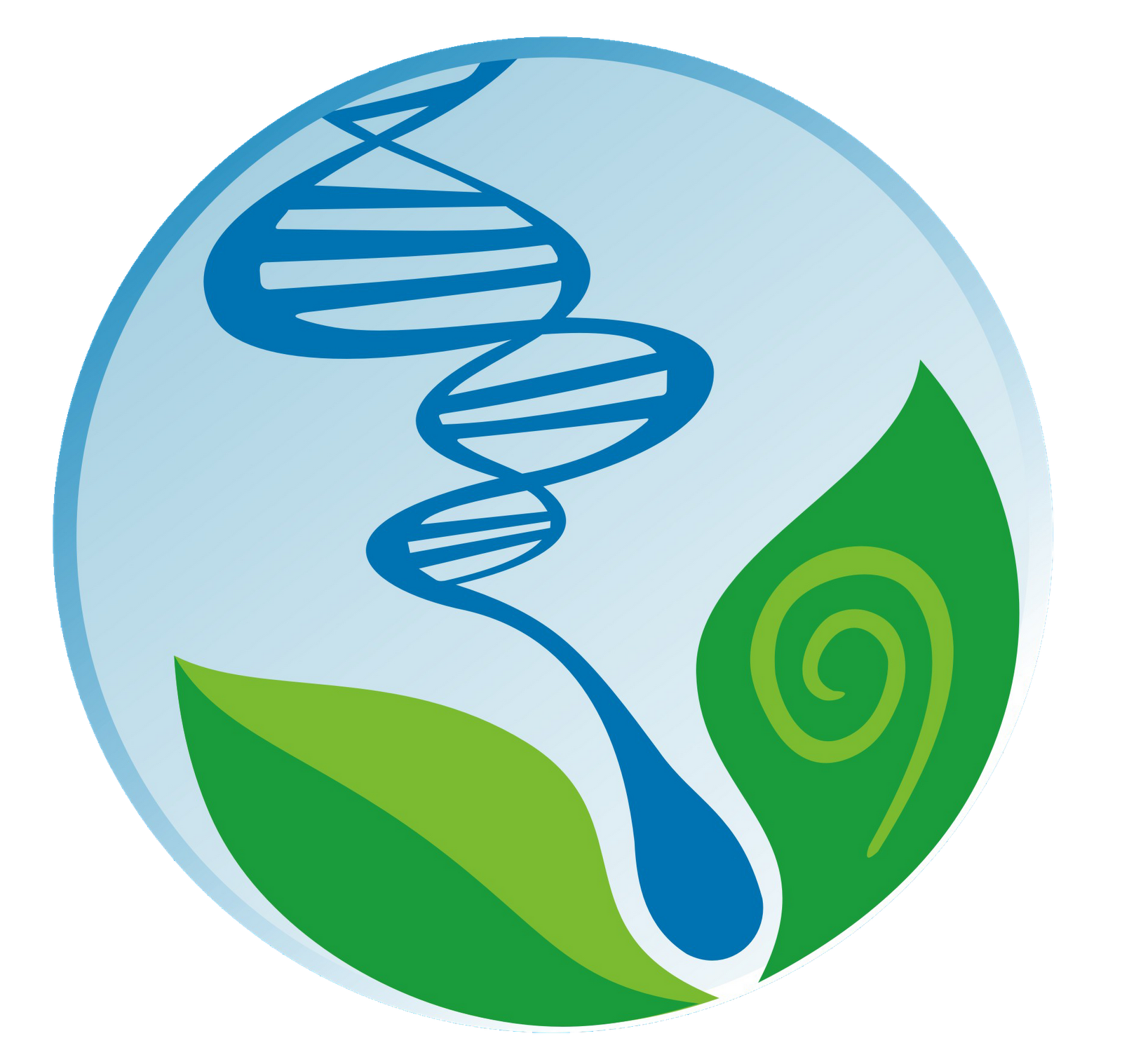 UNIVERSIDADE FEDERAL DE ALAGOAS
EXAME NACIONAL DO ENSINO MÉDIO
PROGRAMA DE APOIO ÀS ESCOLAS PÚBLICAS DO ESTADO
INSTITUTO DE CIÊNCIAS BIOLÓGICAS E DA SAÚDE
Citoquímica
Carboidratos: monossacarídeos
São os carboidratos constituídos por apenas uma unidade. Essas moléculas contêm entre três e sete átomos de carbono.
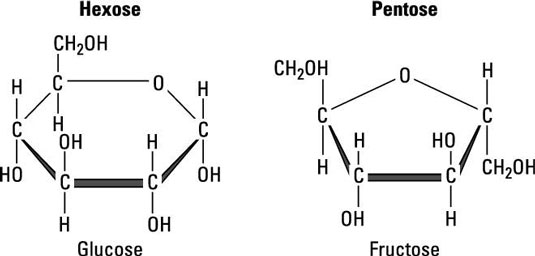 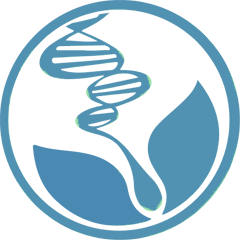 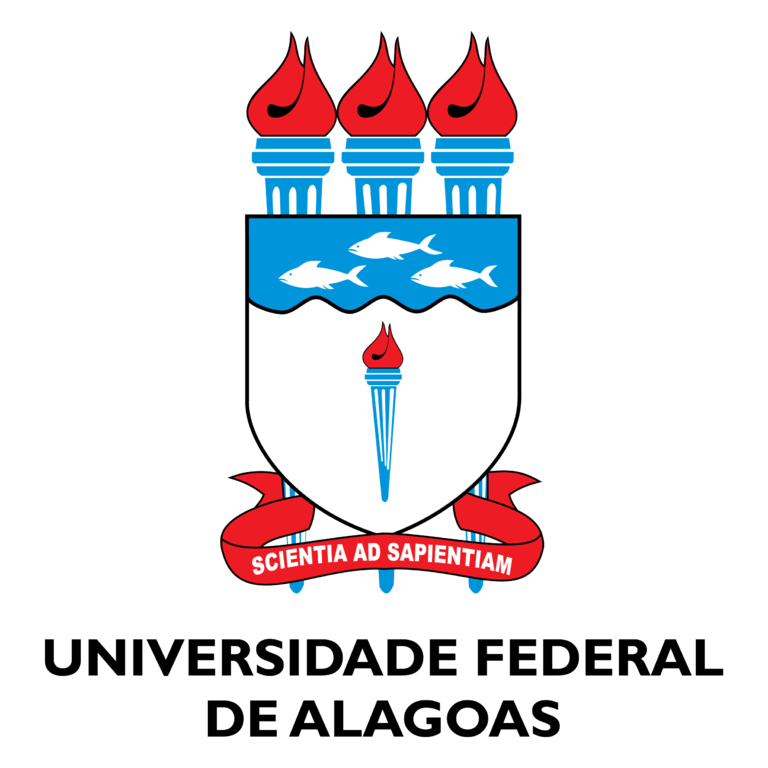 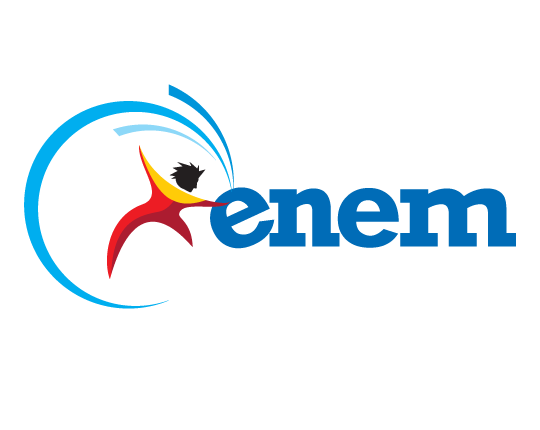 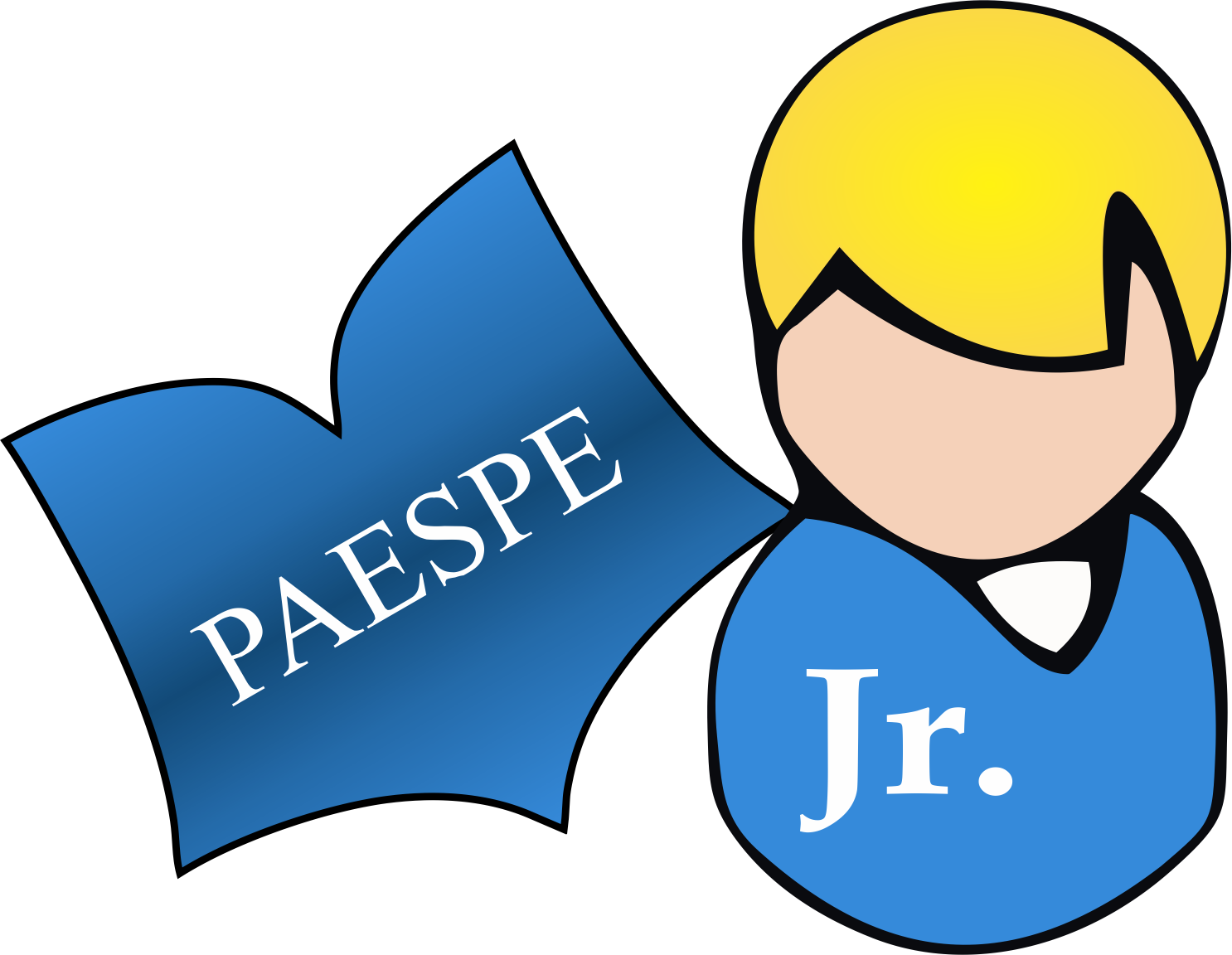 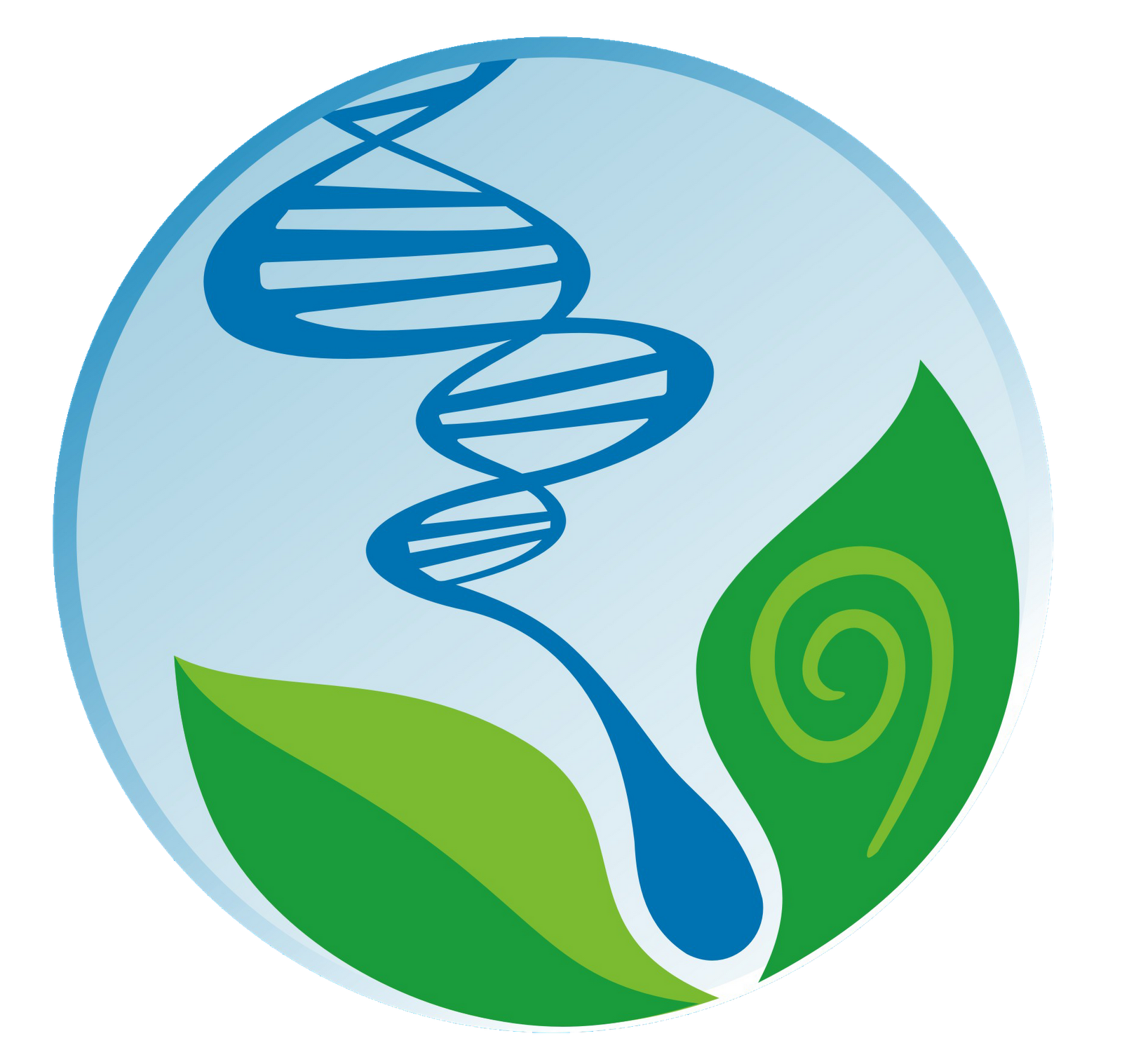 UNIVERSIDADE FEDERAL DE ALAGOAS
EXAME NACIONAL DO ENSINO MÉDIO
PROGRAMA DE APOIO ÀS ESCOLAS PÚBLICAS DO ESTADO
INSTITUTO DE CIÊNCIAS BIOLÓGICAS E DA SAÚDE
Citoquímica
Carboidratos: monossacarídeos
A glicose é o principal monossacarídeo encontrado na natureza e é a principal fonte de energia para os seres vivos. A entrada da glicose no fluxo energético dos seres vivos se dá por meio da fotossíntese. Contudo, é por meio da oxidação dessa molécula que energia é liberada para os processos metabólicos. Até mesmo os organismos que não usam oxigênio (anaeróbios) têm na glicose sua principal fonte energética.
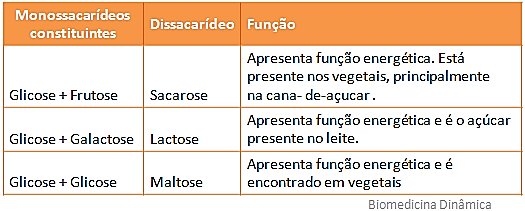 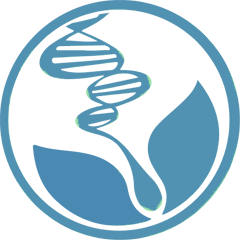 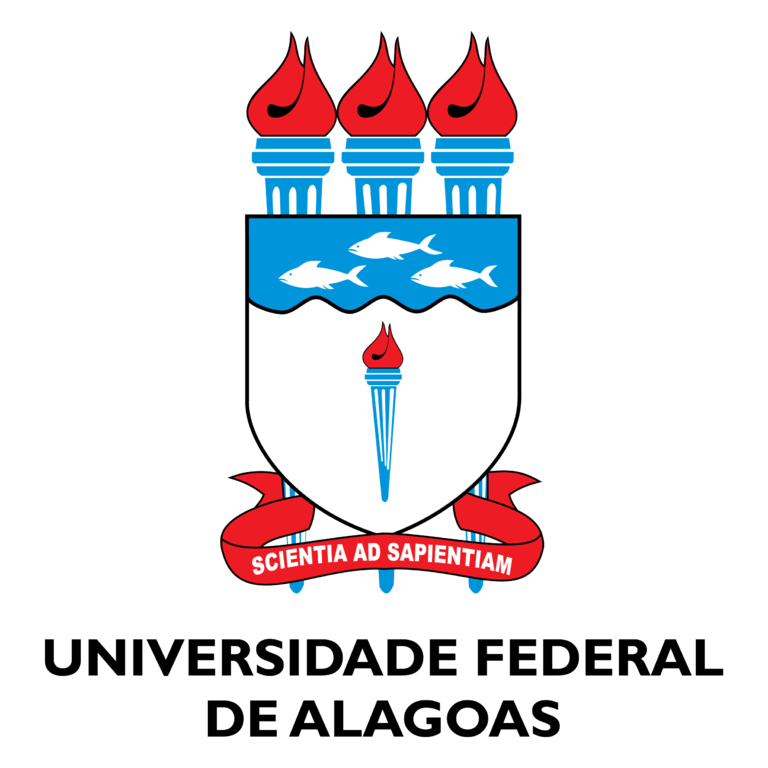 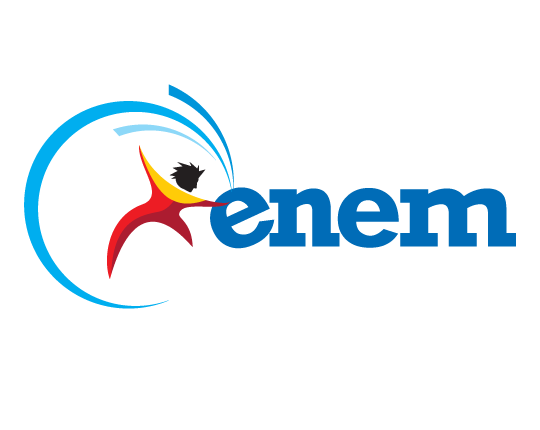 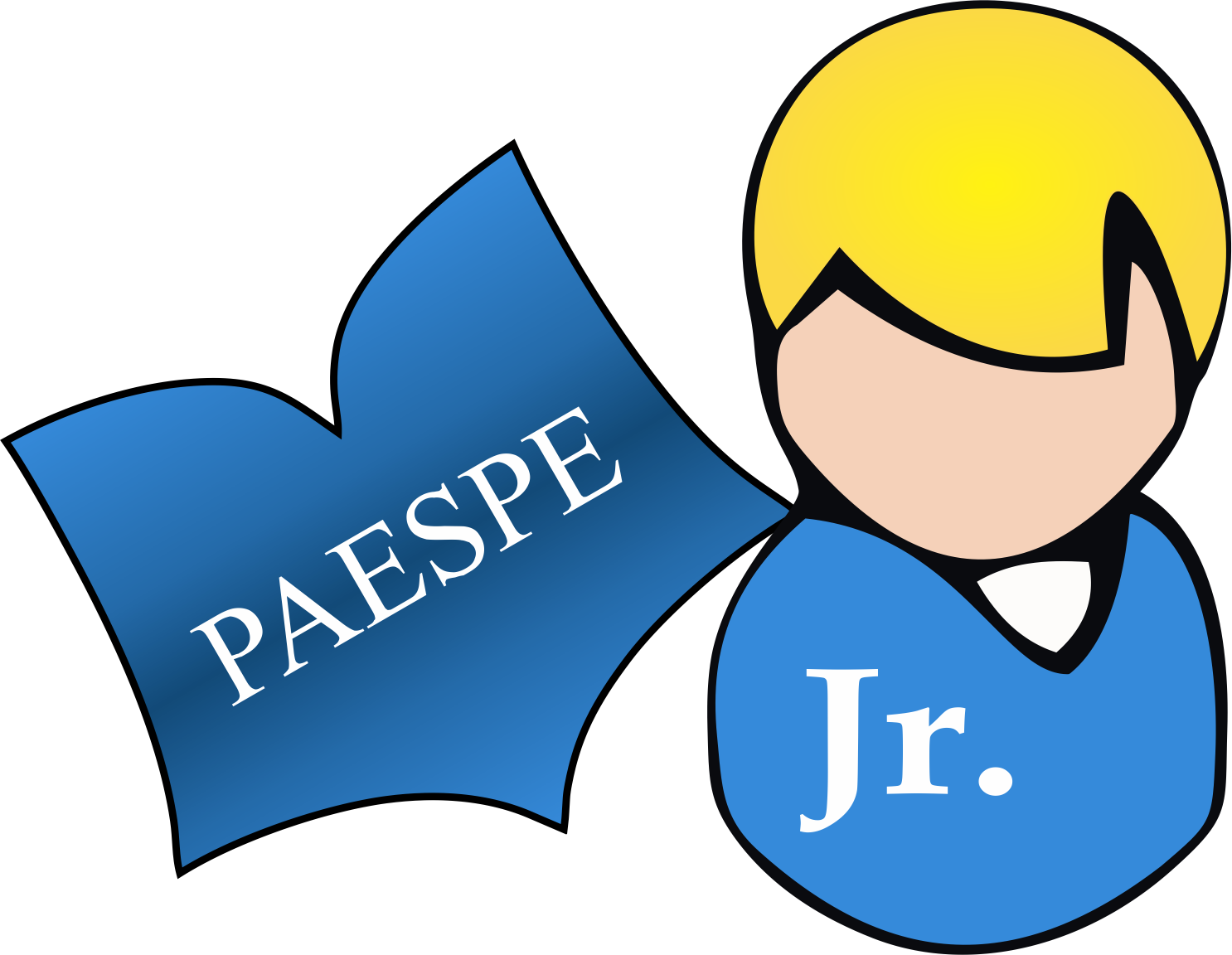 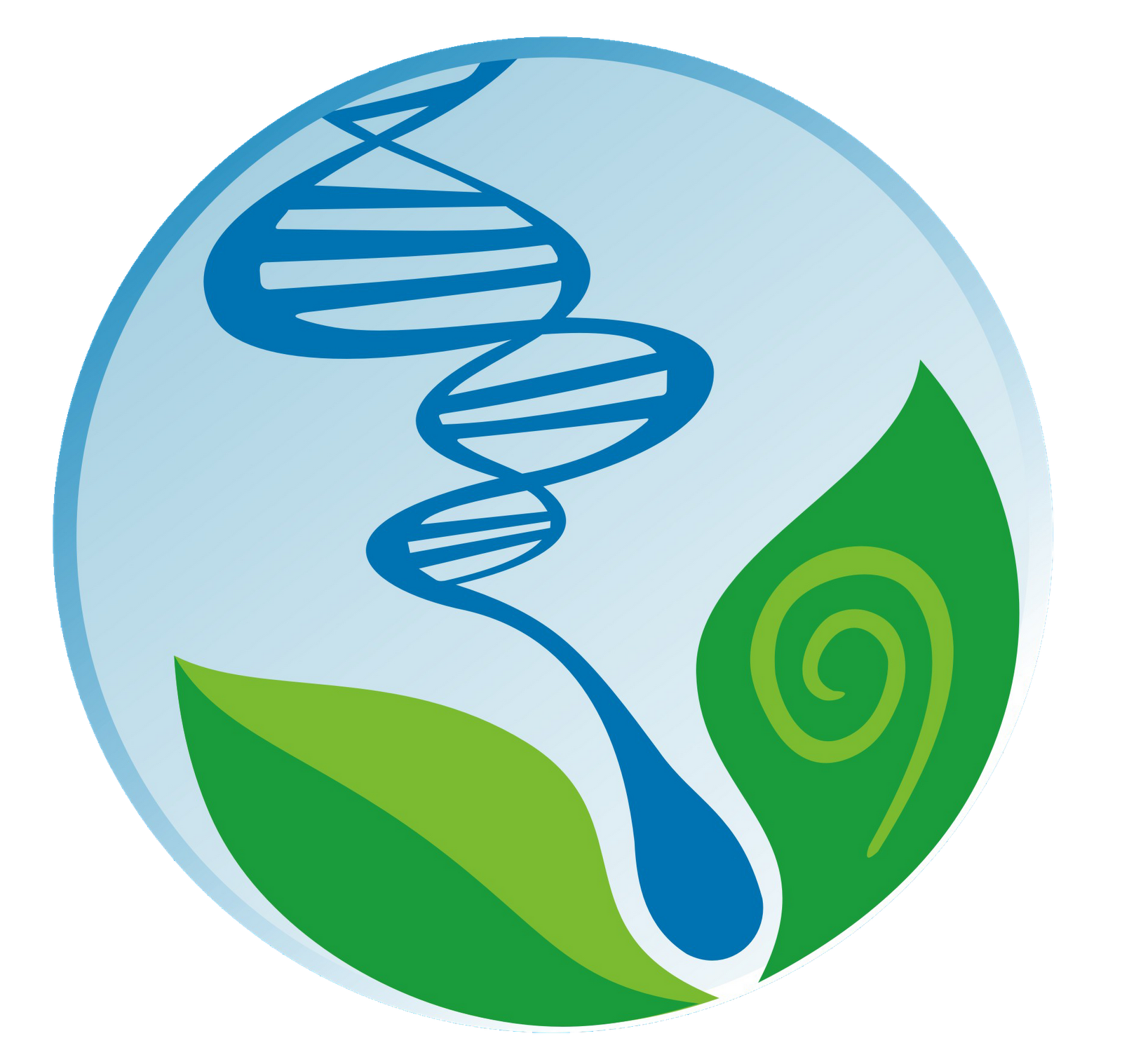 UNIVERSIDADE FEDERAL DE ALAGOAS
EXAME NACIONAL DO ENSINO MÉDIO
PROGRAMA DE APOIO ÀS ESCOLAS PÚBLICAS DO ESTADO
INSTITUTO DE CIÊNCIAS BIOLÓGICAS E DA SAÚDE
Citoquímica
Carboidratos: monossacarídeos
Dois tipos de monossacarídeos são bem interessantes. Embora não sejam fonte de energia, eles apresentam estrutura similar à da glicose, contudo constituído por cinco carbonos (pentose): a ribose e a desoxirribose.
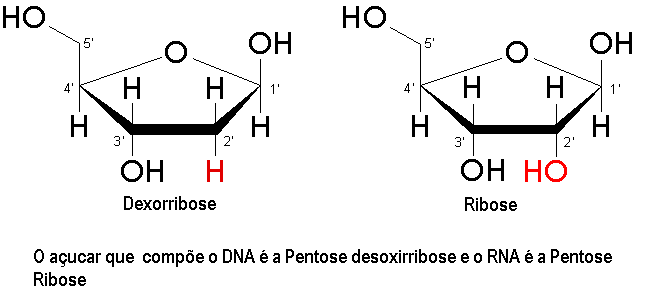 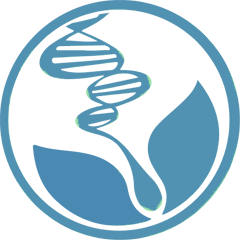 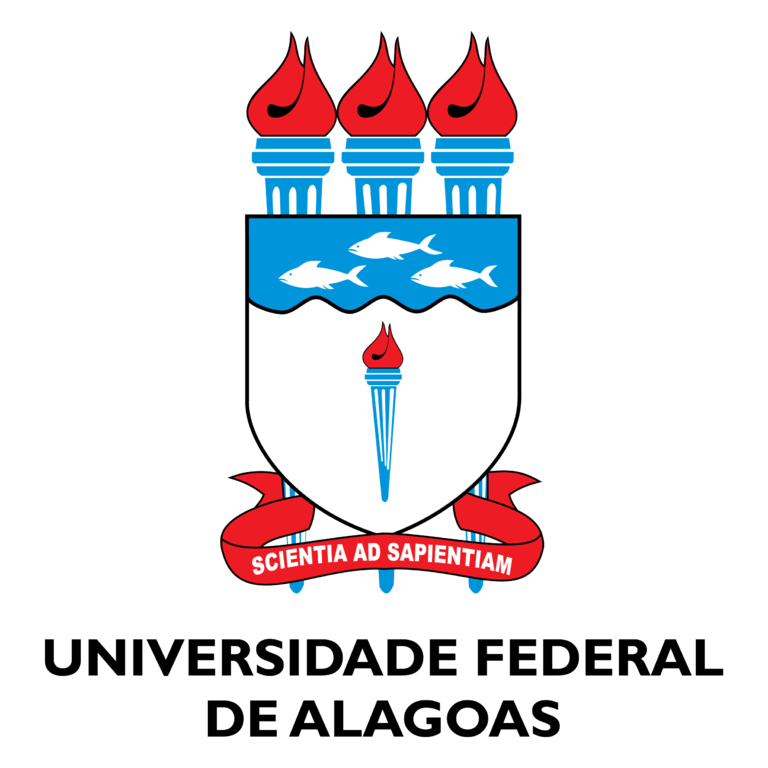 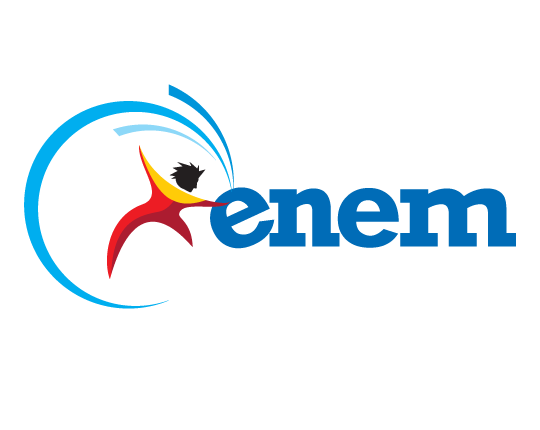 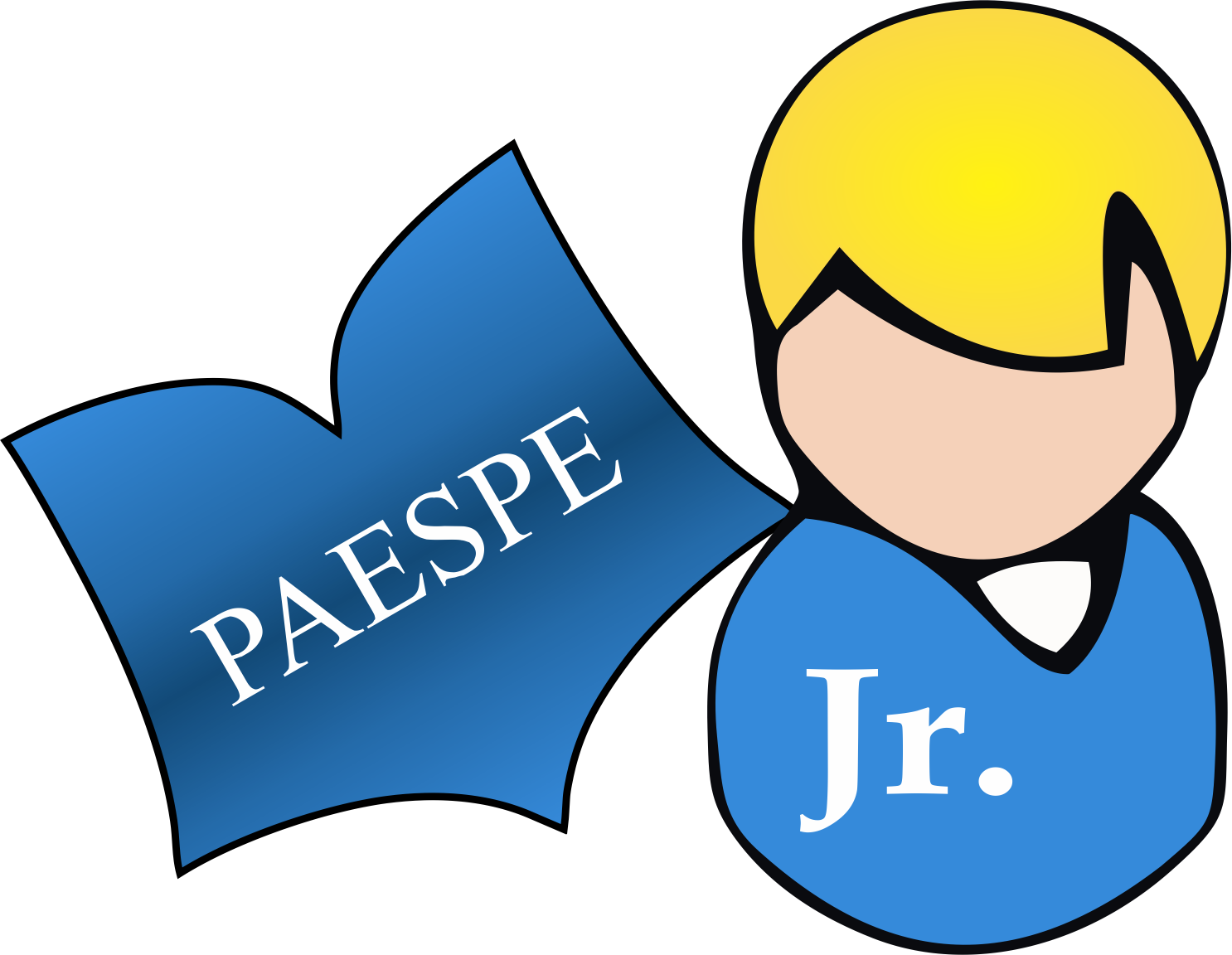 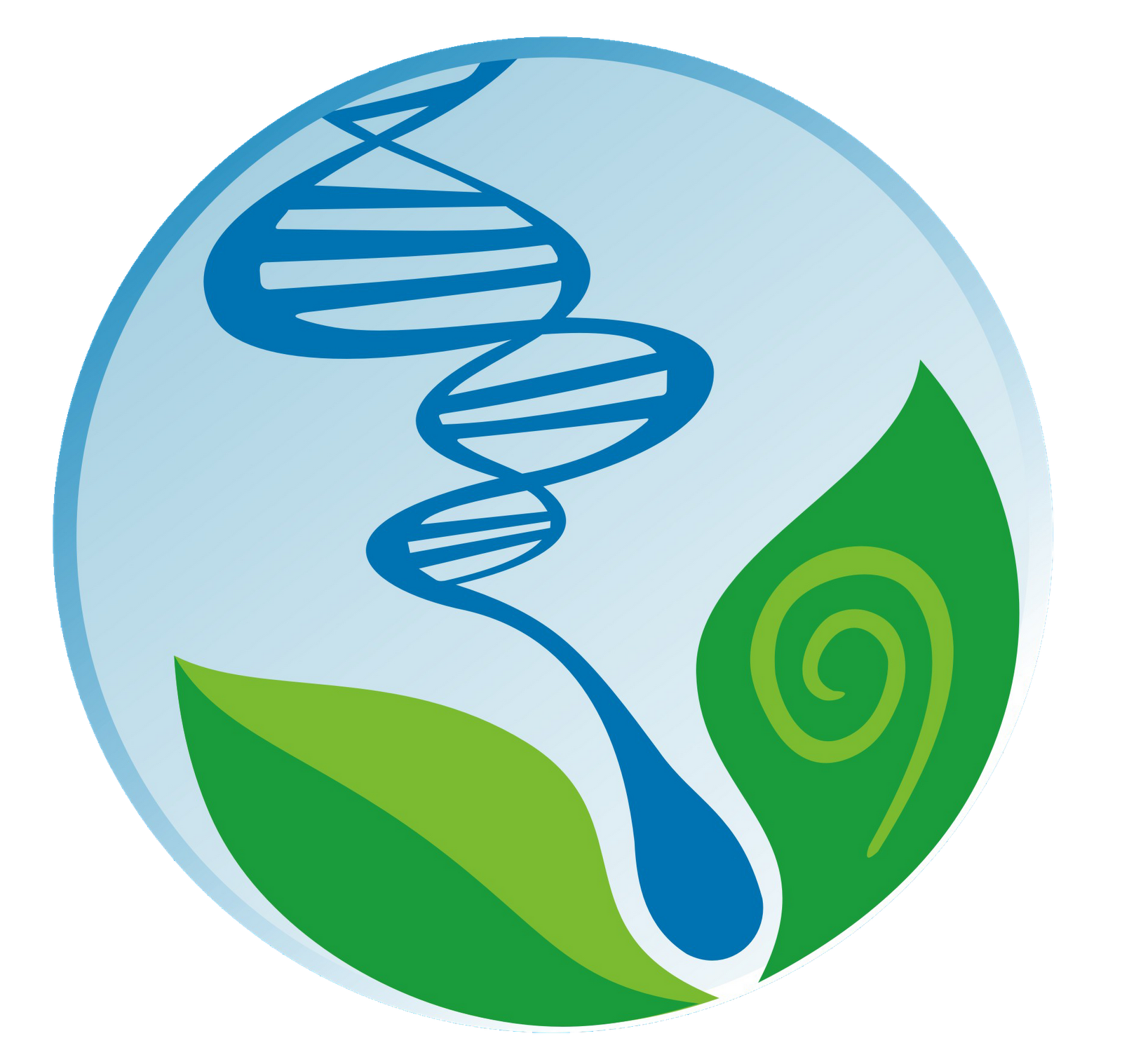 UNIVERSIDADE FEDERAL DE ALAGOAS
EXAME NACIONAL DO ENSINO MÉDIO
PROGRAMA DE APOIO ÀS ESCOLAS PÚBLICAS DO ESTADO
INSTITUTO DE CIÊNCIAS BIOLÓGICAS E DA SAÚDE
Citoquímica
Carboidratos: Dissacarídeos
A união de dois monossacarídeos forma um dissacarídeo. Fazendo parte dos oligossacarídeos (moléculas que apresentam entre dois e dez átomos de carbono), também desempenham importante papel energético nos seres vivos. 

A união entre as unidades de açúcares ocorre por meio de ligações chamadas glicosídicas.
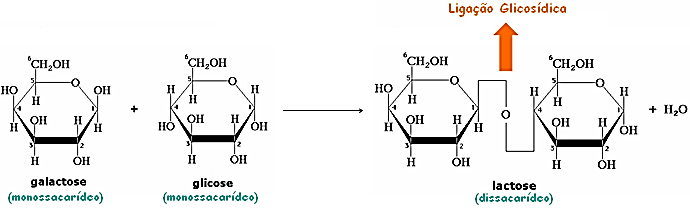 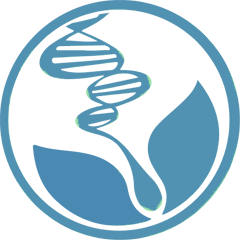 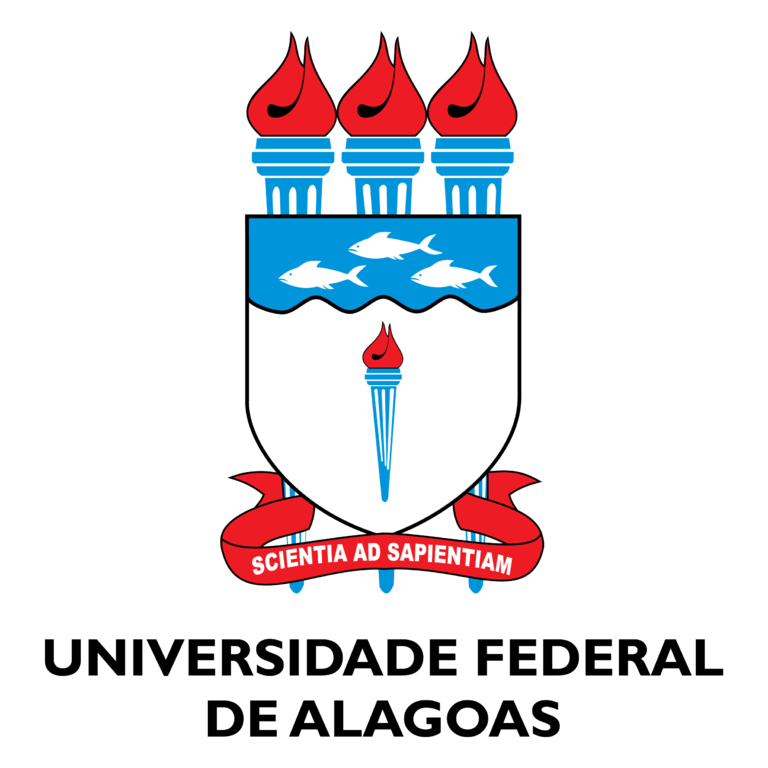 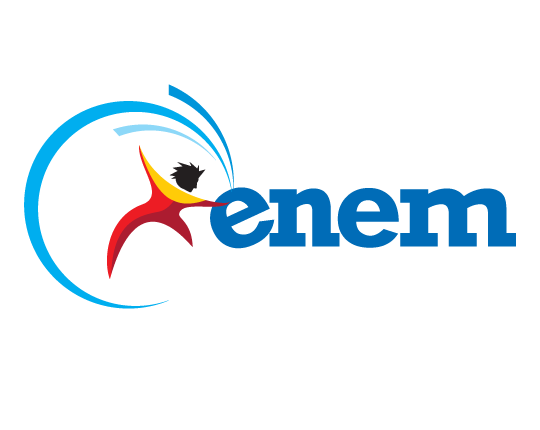 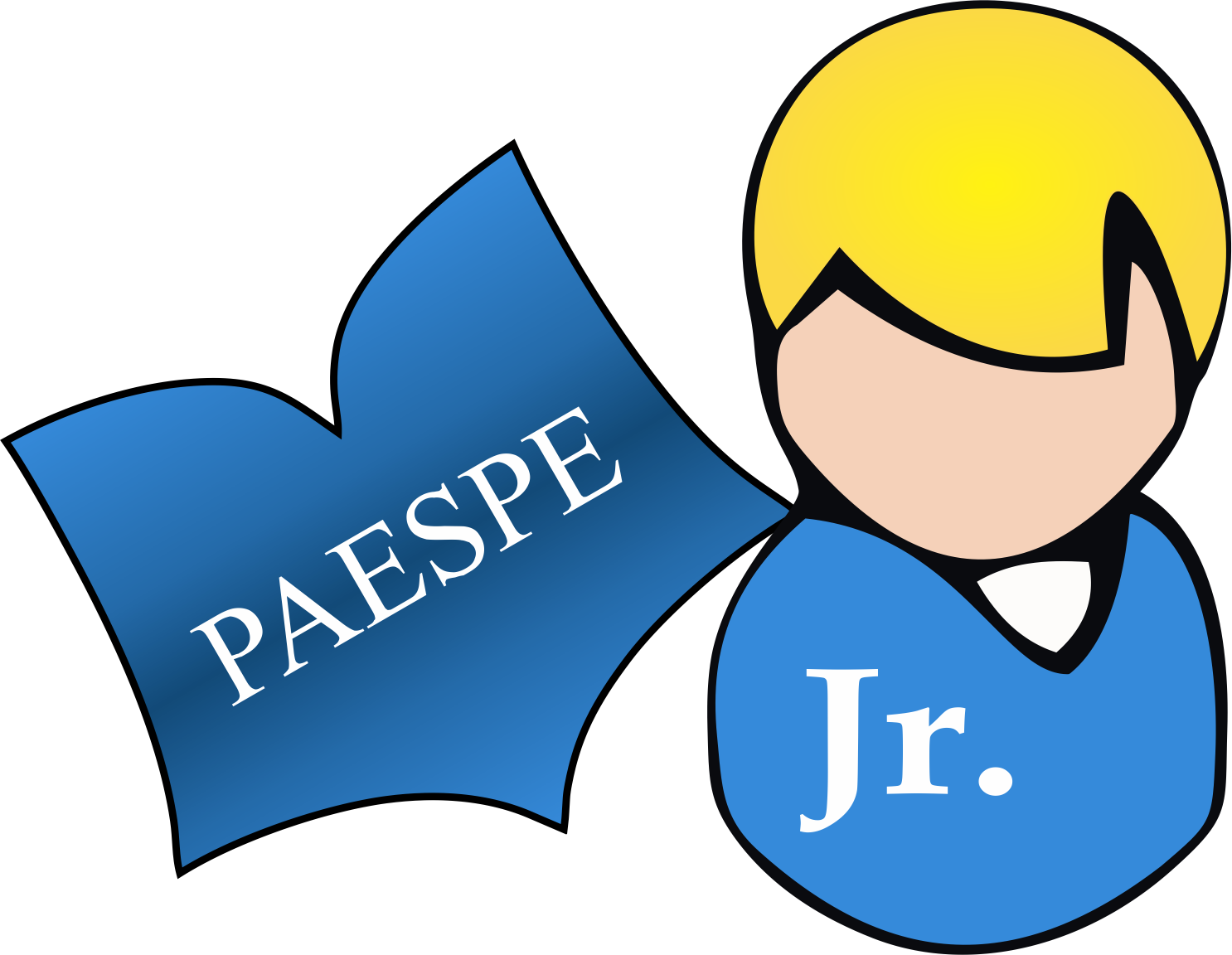 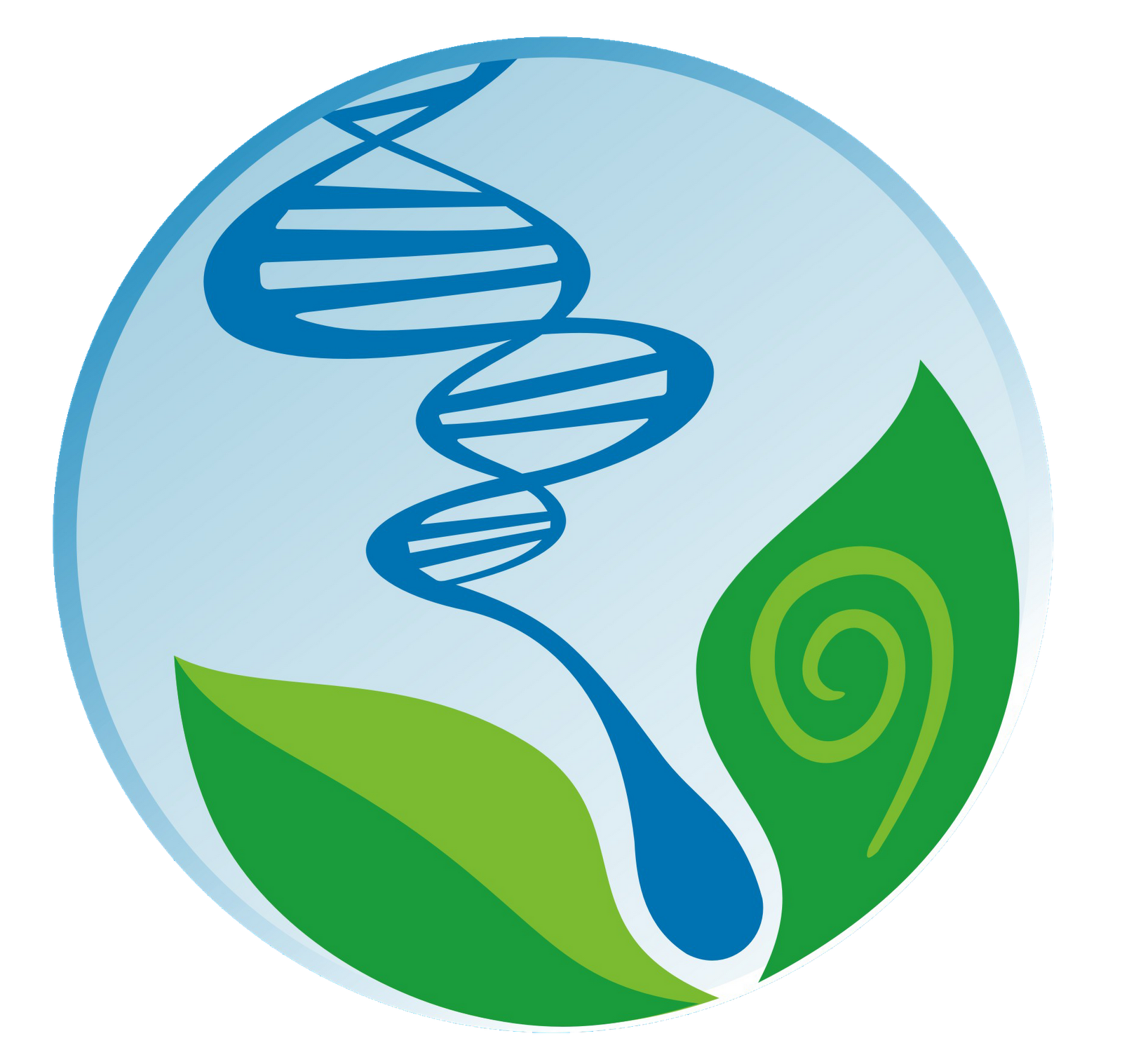 UNIVERSIDADE FEDERAL DE ALAGOAS
EXAME NACIONAL DO ENSINO MÉDIO
PROGRAMA DE APOIO ÀS ESCOLAS PÚBLICAS DO ESTADO
INSTITUTO DE CIÊNCIAS BIOLÓGICAS E DA SAÚDE
Citoquímica
Carboidratos: Polissacarídeos
Por vezes, várias unidades de monossacarídeos se unem e formam estruturas lineares ou ramificadas chamadas de polissacarídeos. Geralmente são constituídas por apenas um tipo de monossacarídeo, como a glicose, por exemplo. 

Os polissacarídeos apresentam duas funções especiais nos seres vivos.

Reserva energética: nos vegetais, o amido é o principal polissacarídeo de reserva; nos animais e fungos, o glicogênio é a principal reserva energética.

Estrutural: em vegetais, formam a celulose que constitui a parede celulósica; nos artrópodes constitui a quitina, que forma o exoesqueleto.
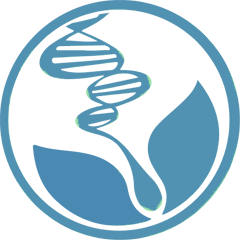 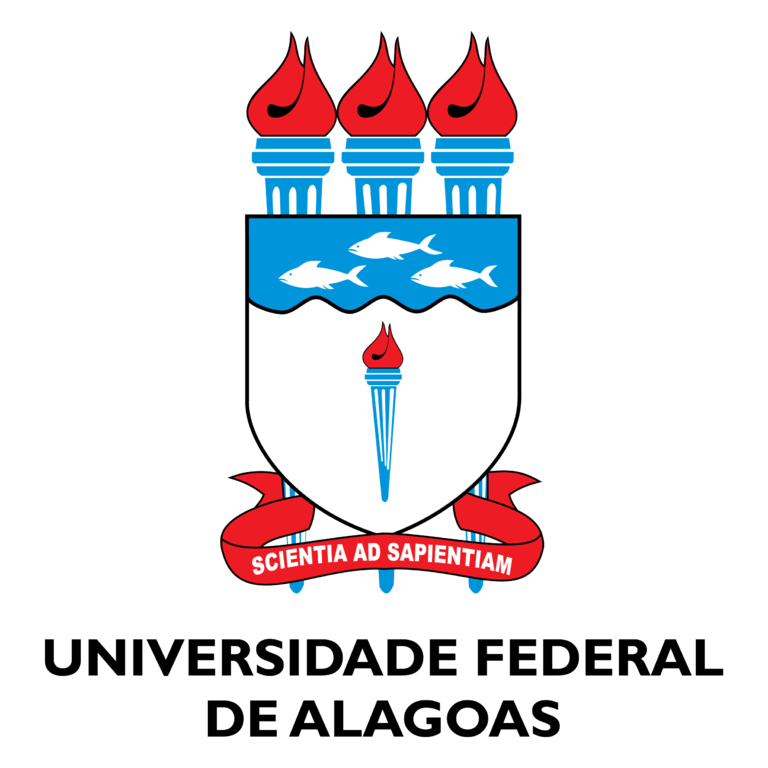 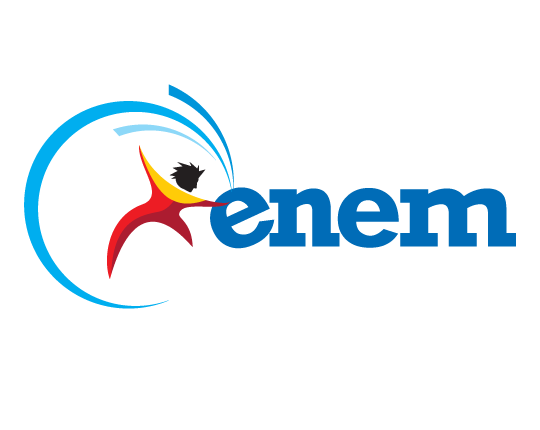 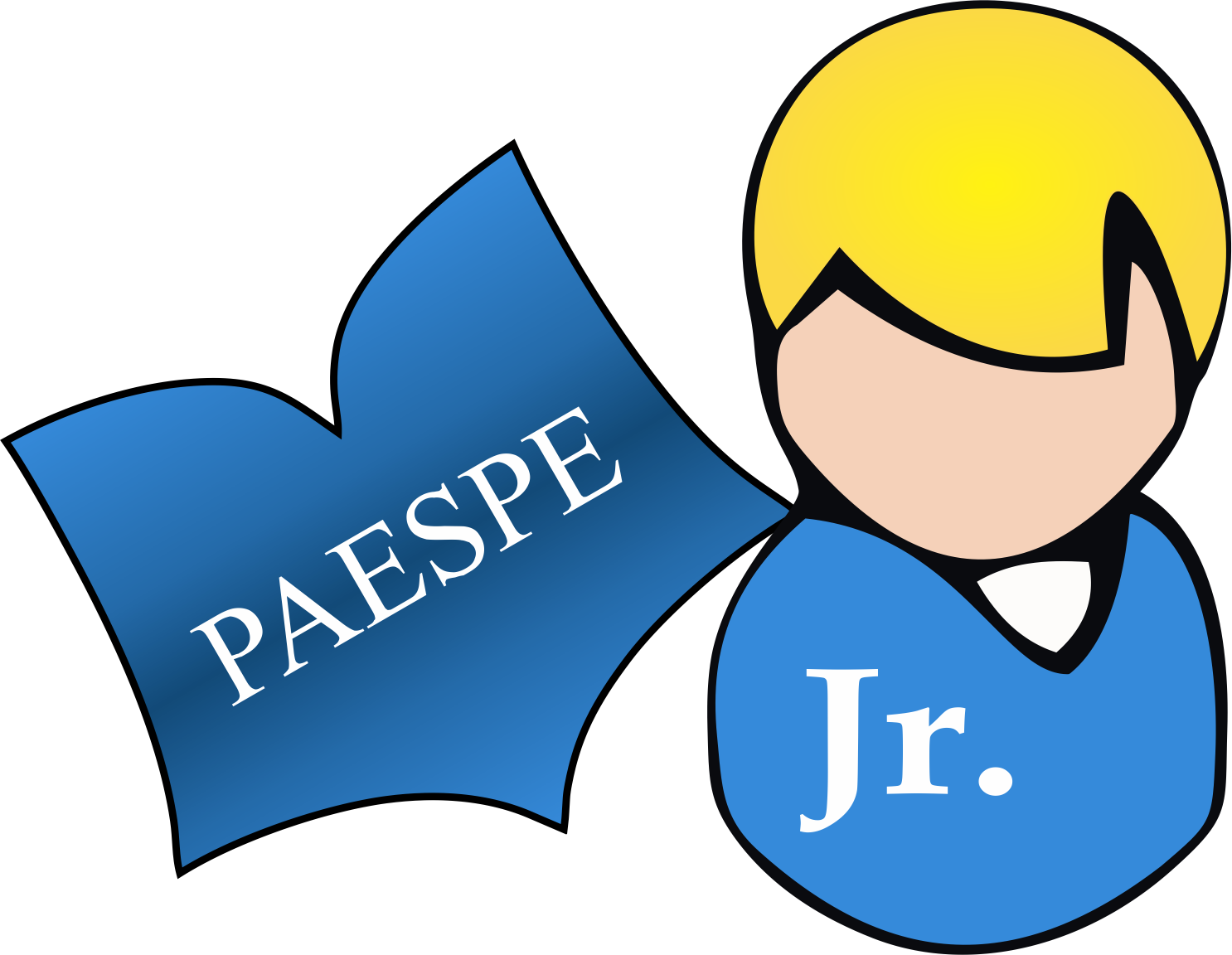 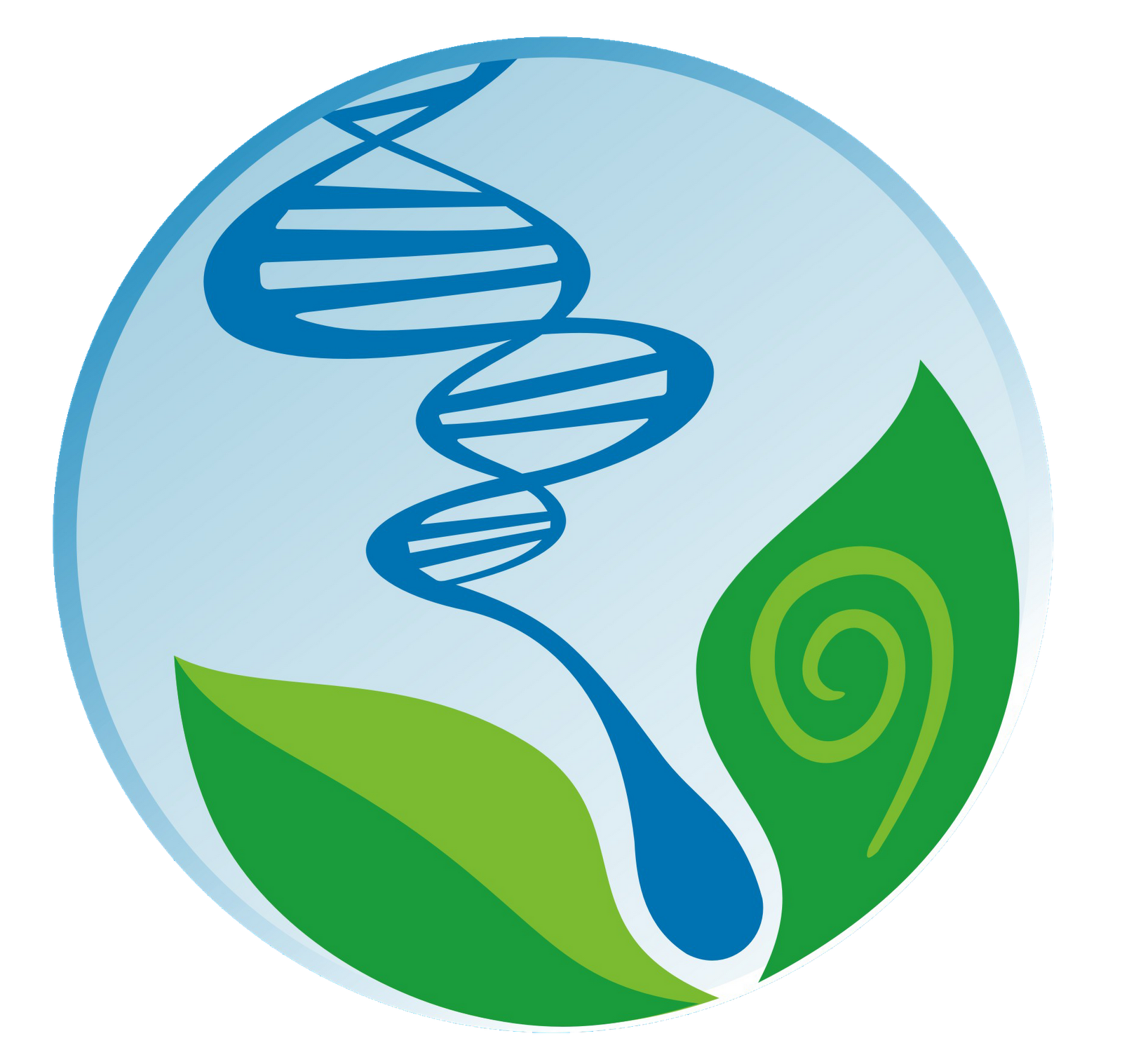 UNIVERSIDADE FEDERAL DE ALAGOAS
EXAME NACIONAL DO ENSINO MÉDIO
PROGRAMA DE APOIO ÀS ESCOLAS PÚBLICAS DO ESTADO
INSTITUTO DE CIÊNCIAS BIOLÓGICAS E DA SAÚDE
Citoquímica
Carboidratos: Glicolipídeos e Glicoproteínas
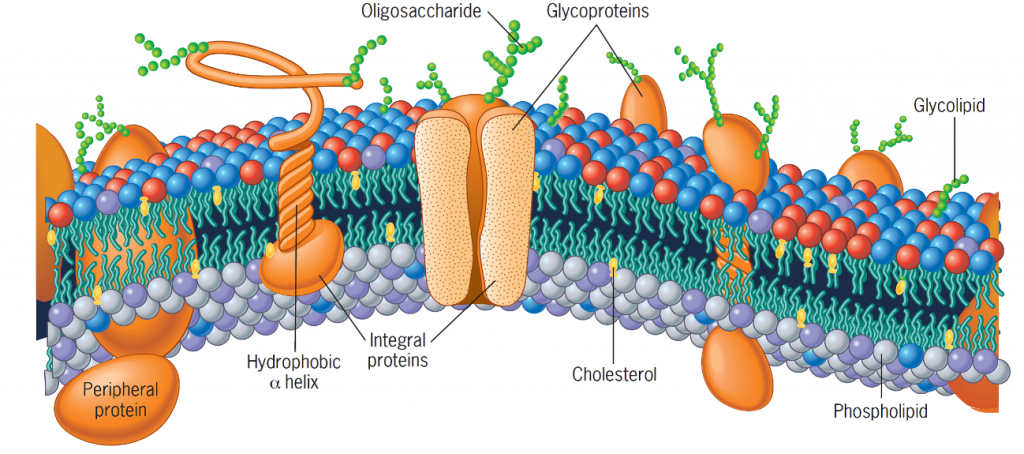 Tanto glicolipídeos quanto glicoproteínas são glicídios associados a lipídeos e proteínas, respectivamente, formando moléculas híbridas. 

São exemplos de glicoproteínas os mucopolissacarídeos, que revestem as vias aéreas e digestórias agindo como protetores e lubrificantes. 

Os glicolipídeos estão constituindo, por exemplo, as membranas celulares e atuam como sinalizadores e pontos de ancoragem para outras estruturas.
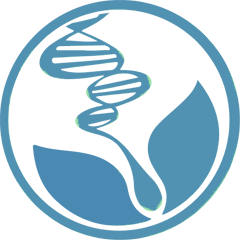 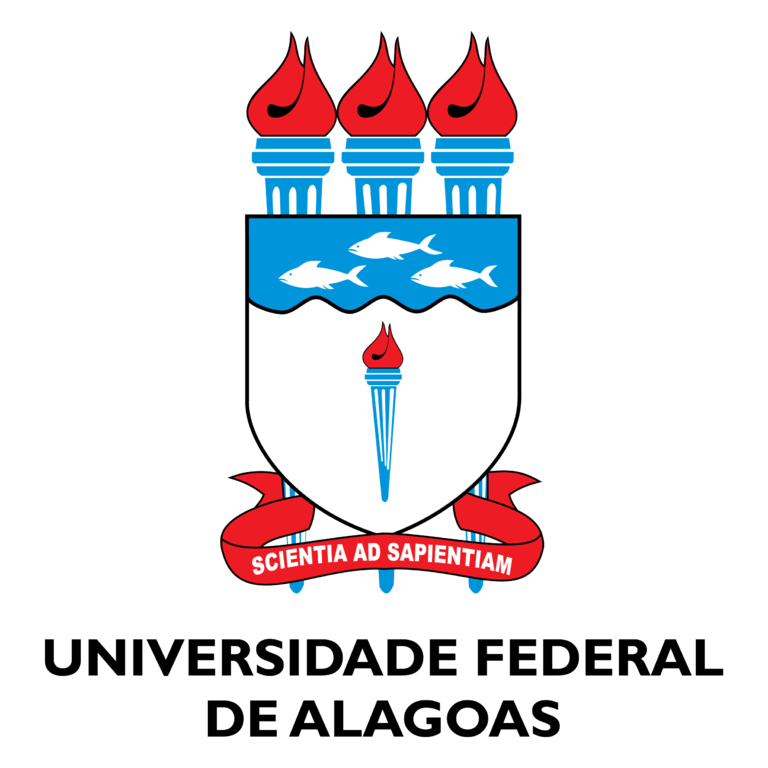 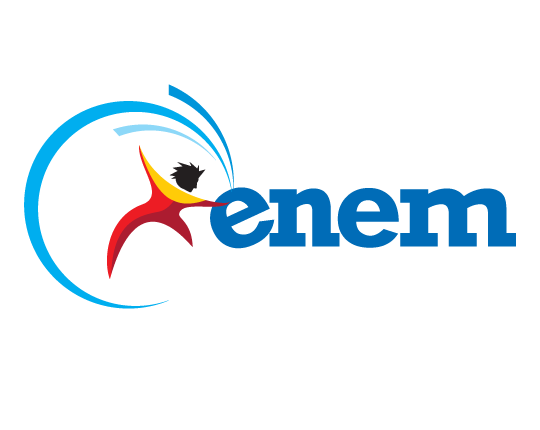 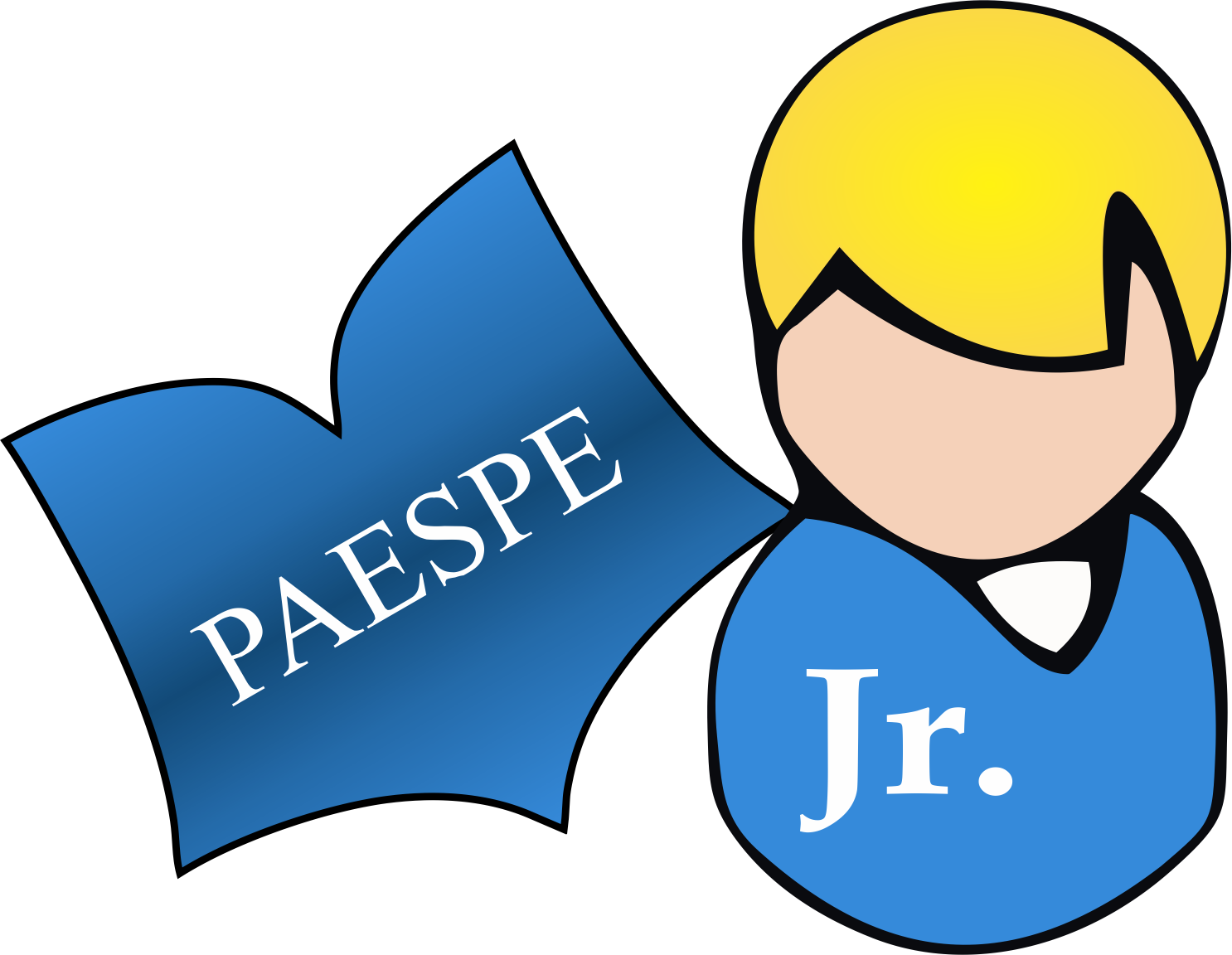 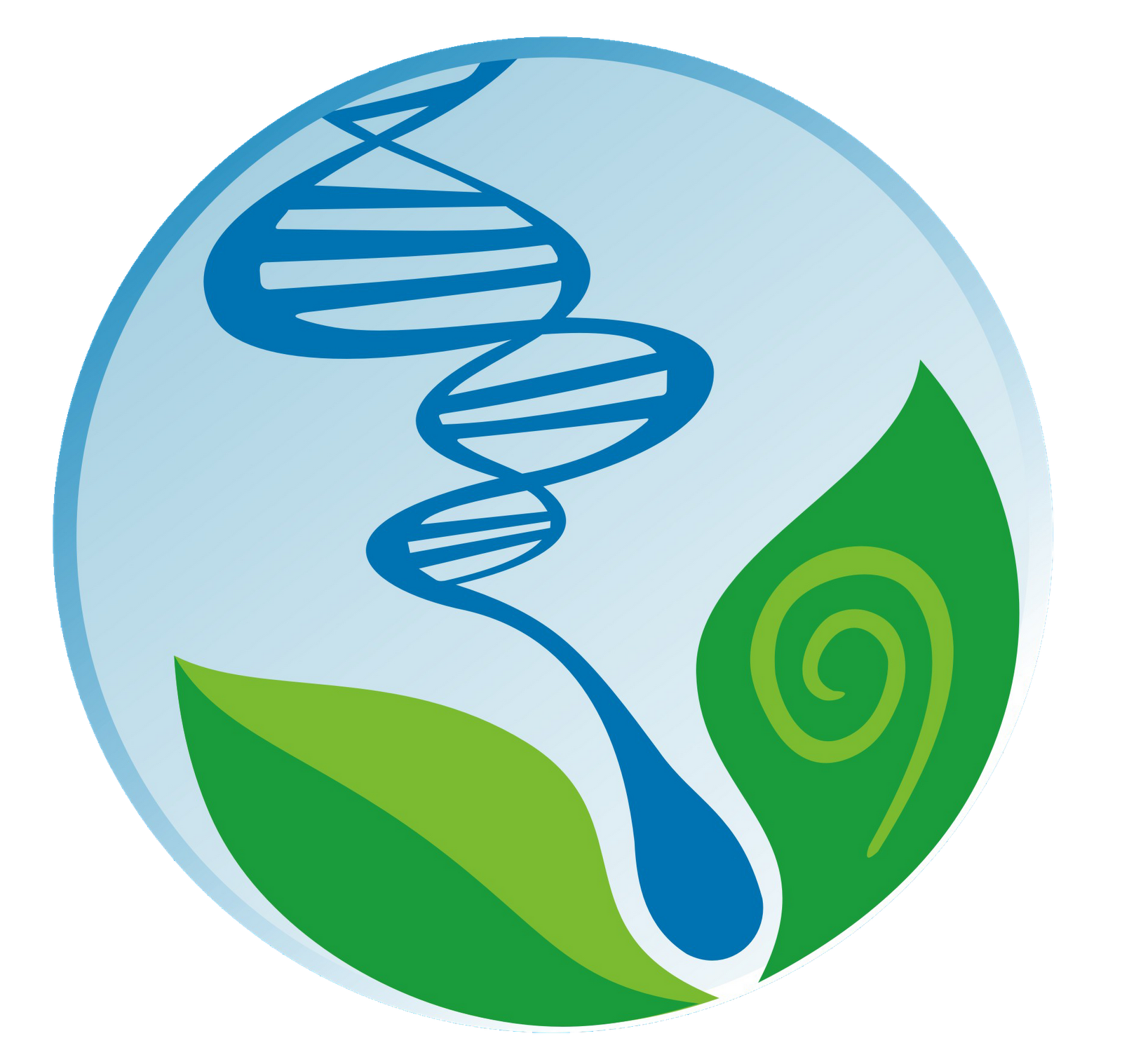 UNIVERSIDADE FEDERAL DE ALAGOAS
EXAME NACIONAL DO ENSINO MÉDIO
PROGRAMA DE APOIO ÀS ESCOLAS PÚBLICAS DO ESTADO
INSTITUTO DE CIÊNCIAS BIOLÓGICAS E DA SAÚDE
Citoquímica
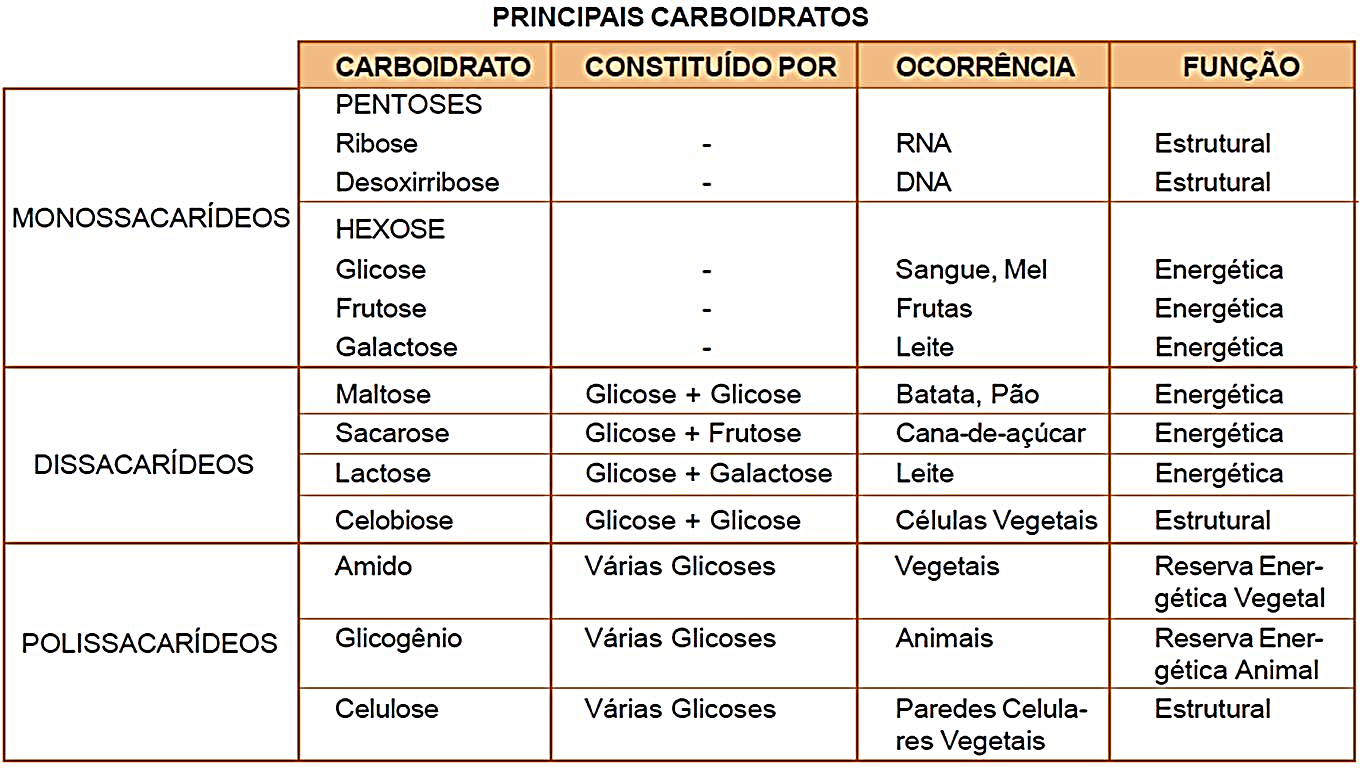 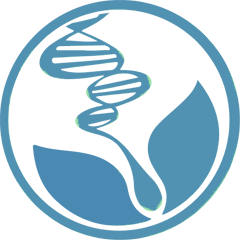 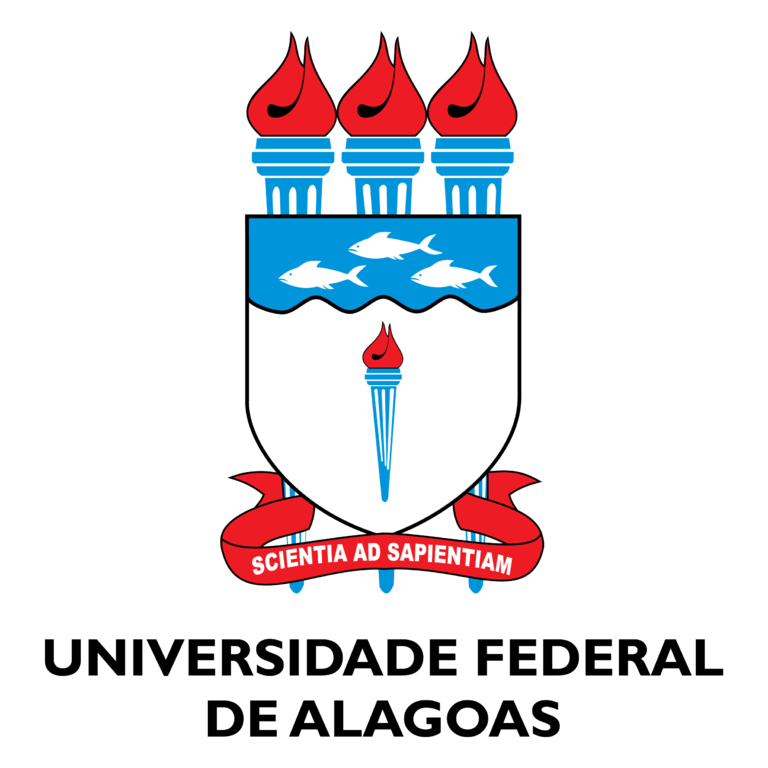 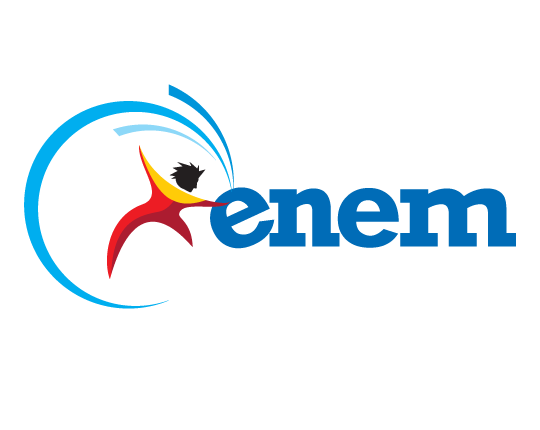 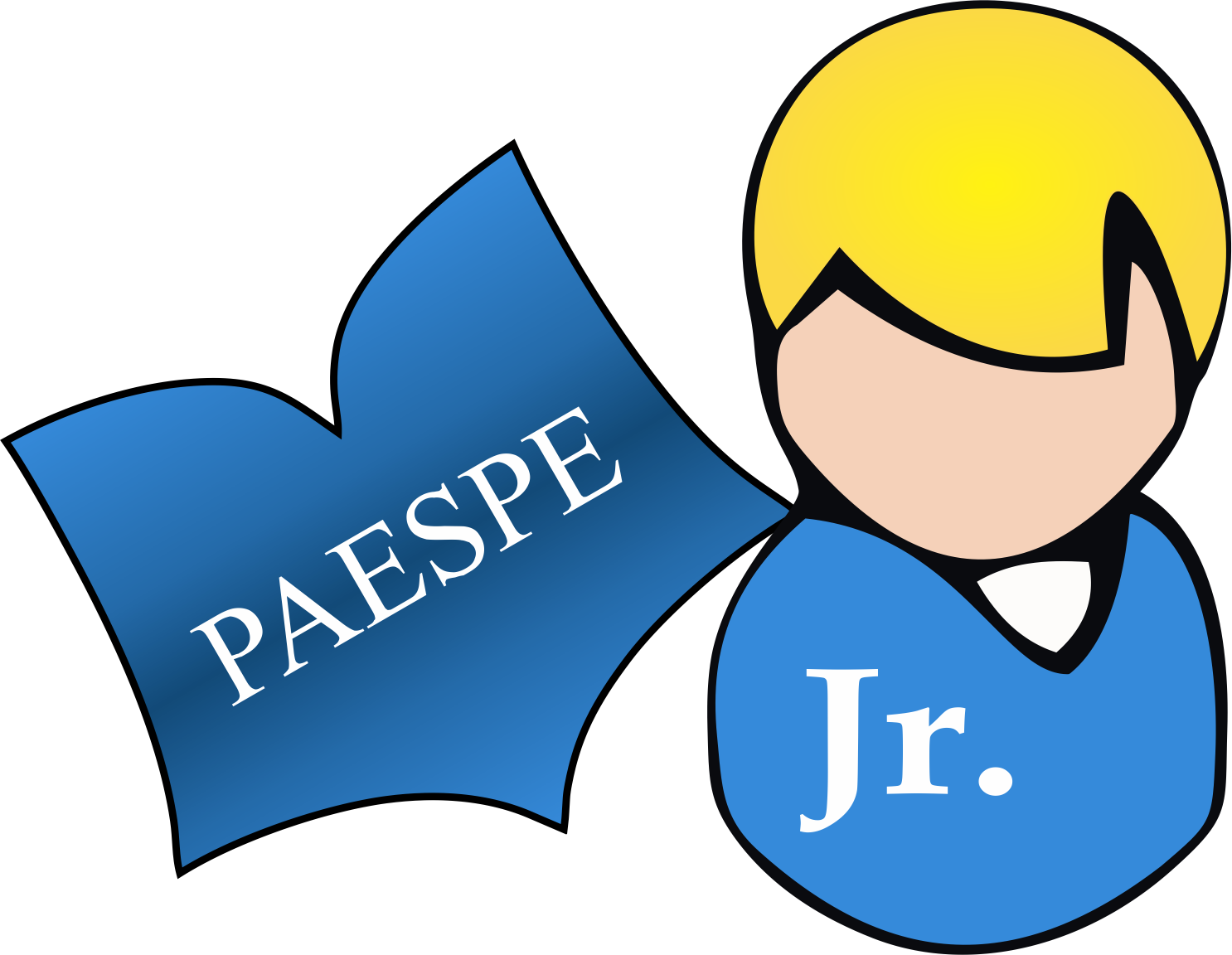 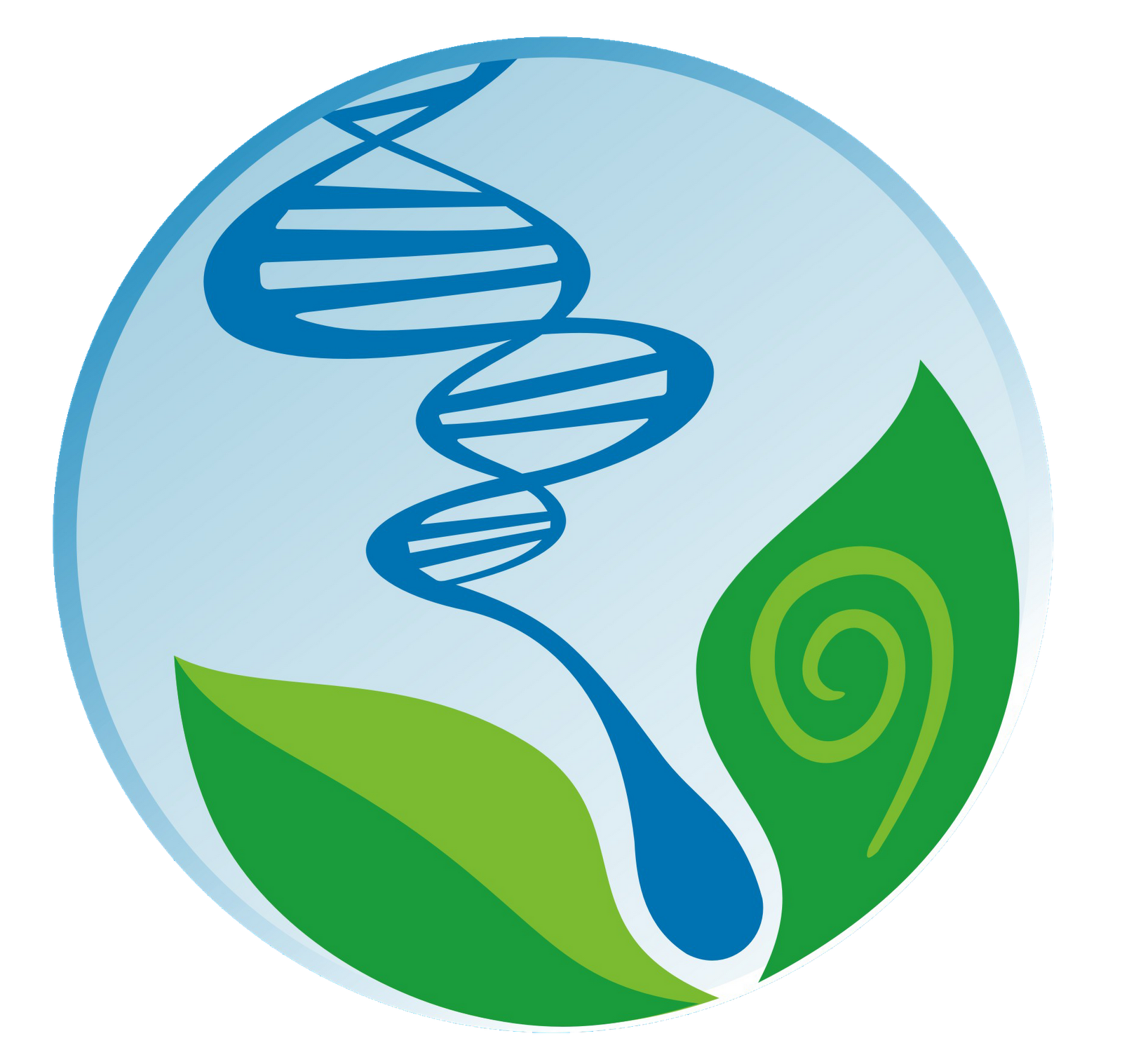 UNIVERSIDADE FEDERAL DE ALAGOAS
EXAME NACIONAL DO ENSINO MÉDIO
PROGRAMA DE APOIO ÀS ESCOLAS PÚBLICAS DO ESTADO
INSTITUTO DE CIÊNCIAS BIOLÓGICAS E DA SAÚDE
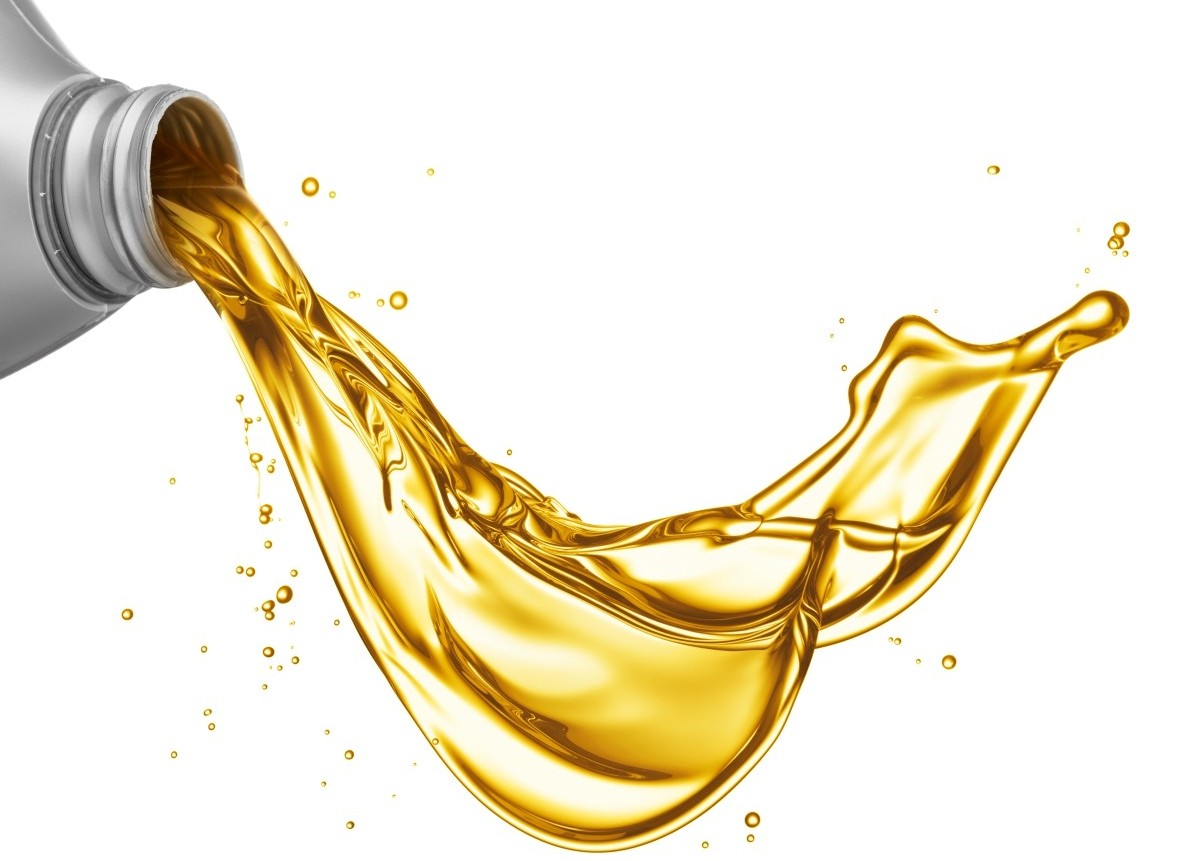 L
ipídeos
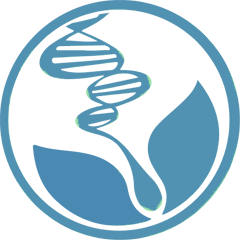 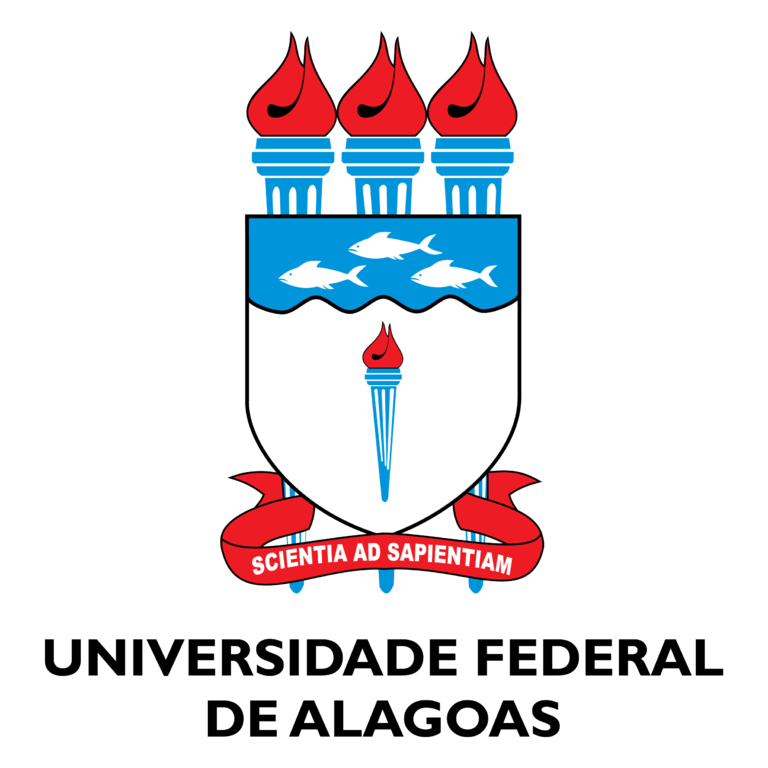 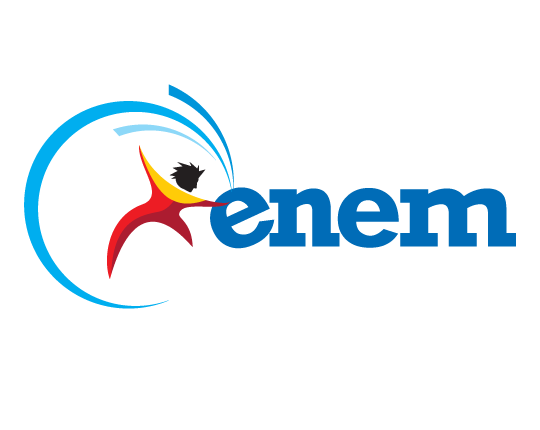 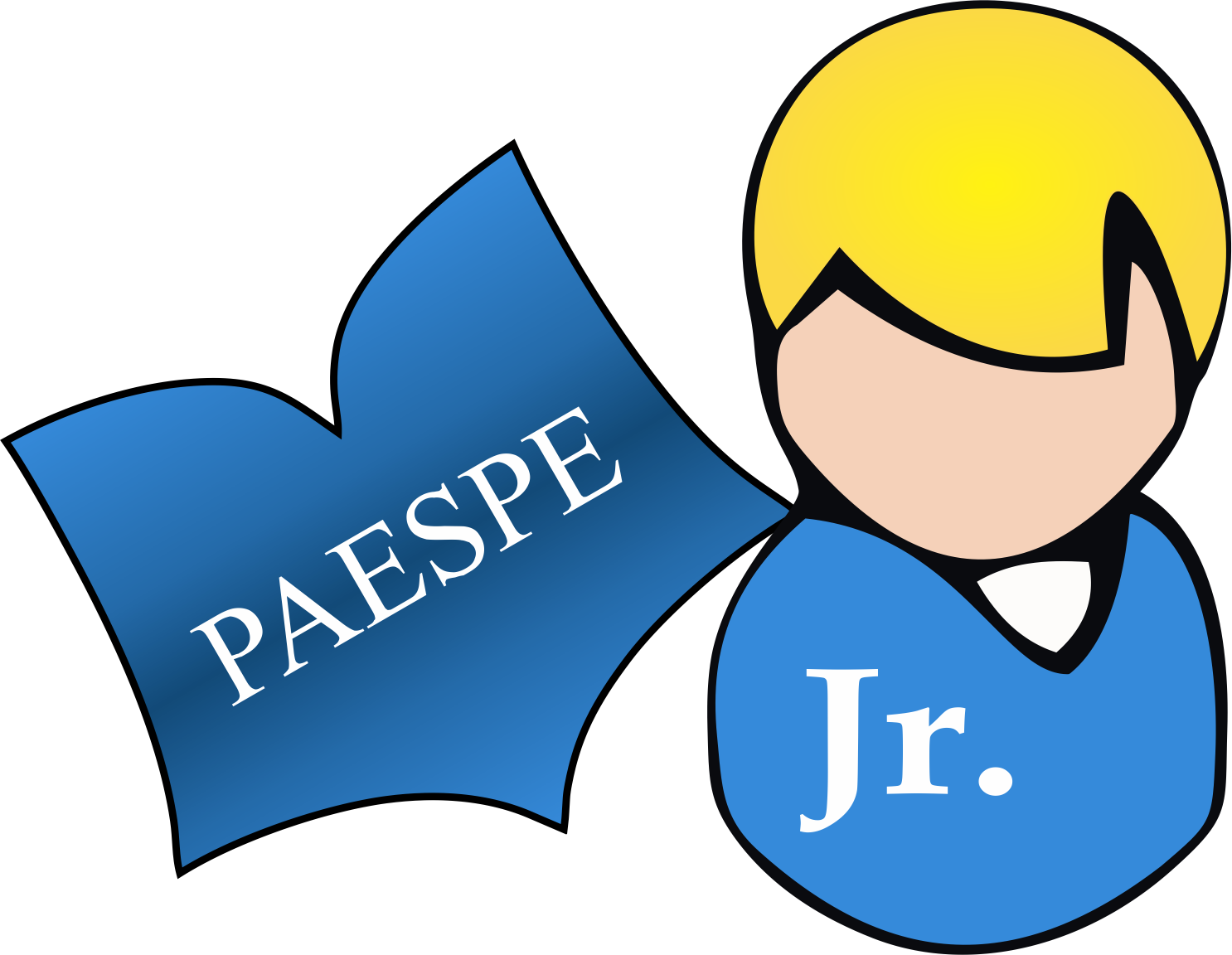 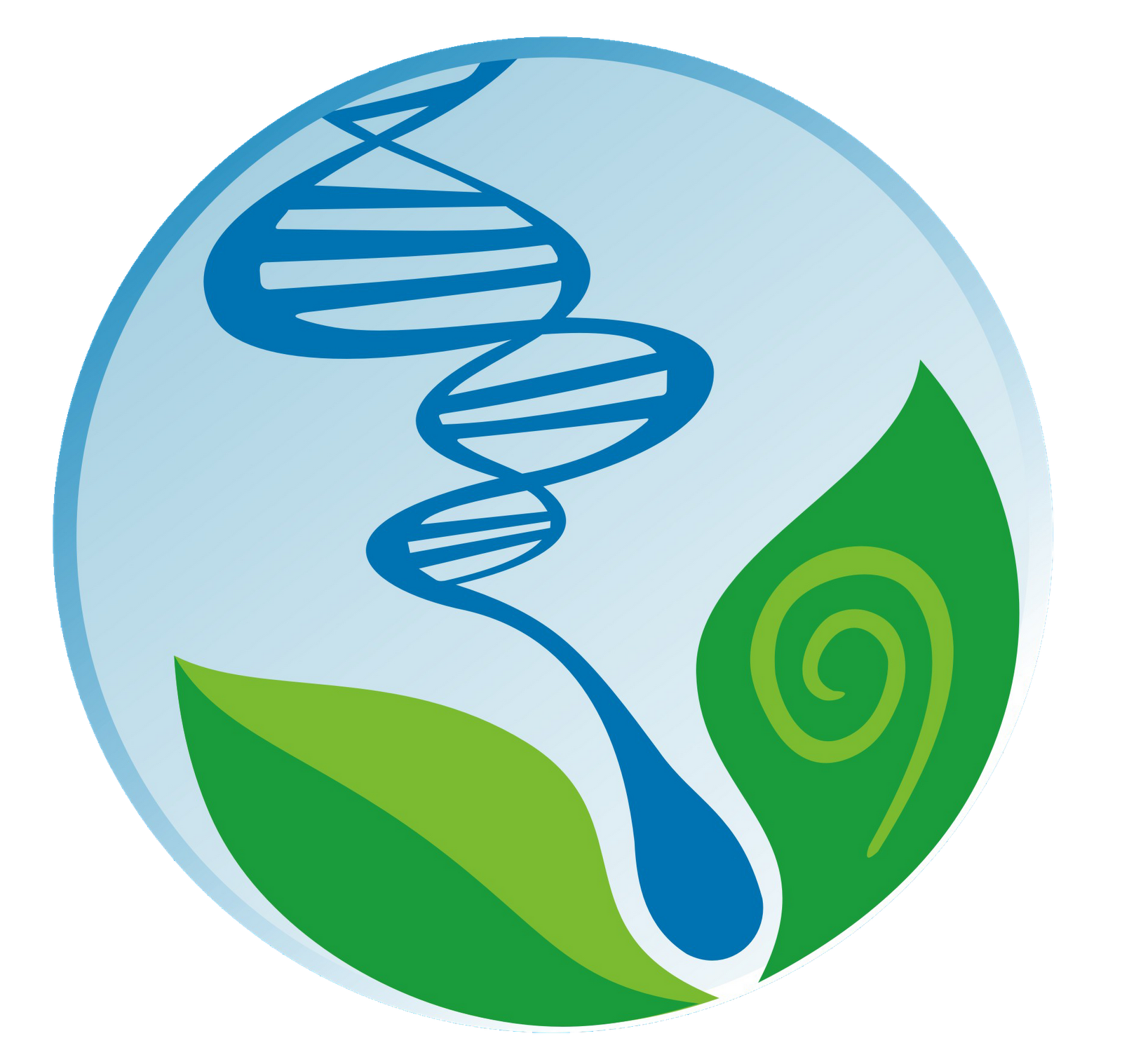 UNIVERSIDADE FEDERAL DE ALAGOAS
EXAME NACIONAL DO ENSINO MÉDIO
PROGRAMA DE APOIO ÀS ESCOLAS PÚBLICAS DO ESTADO
INSTITUTO DE CIÊNCIAS BIOLÓGICAS E DA SAÚDE
Citoquímica
Lipídeos
Os lipídeos são moléculas orgânicas que apresentam em sua composição ácidos graxos e um tipo de álcool. De modo geral, são substâncias pouco solúveis em água e solúveis em compostos orgânicos apolares, como éter, benzeno, clorofórmio e álcool.

Os lipídeos podem ser classificados em carotenoides, triglicerídeos, fosfolipídios, esteroides e cerídeos.
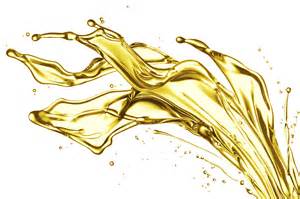 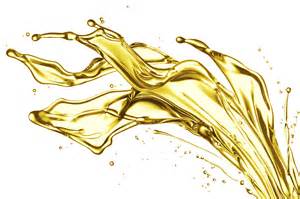 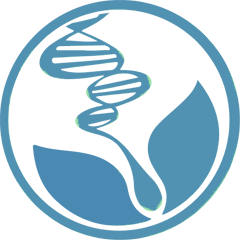 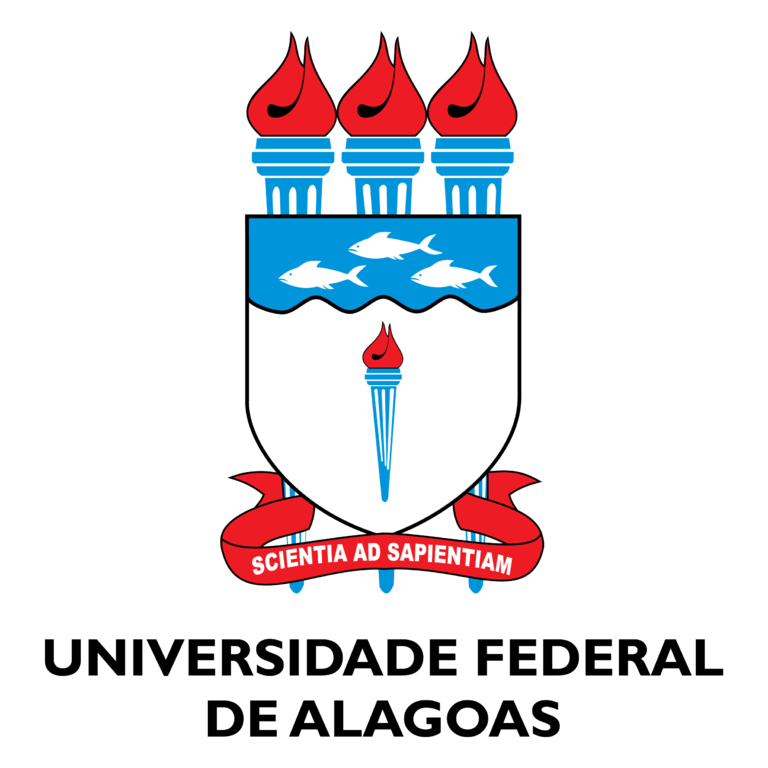 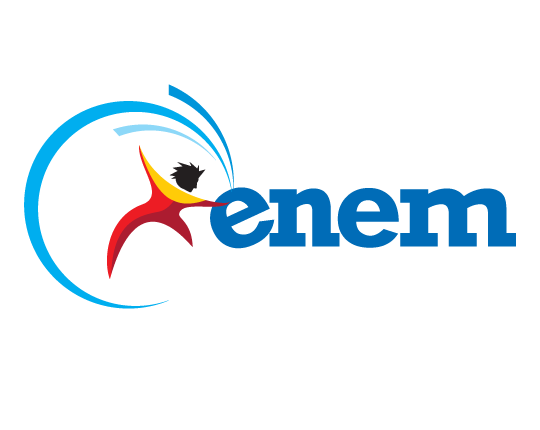 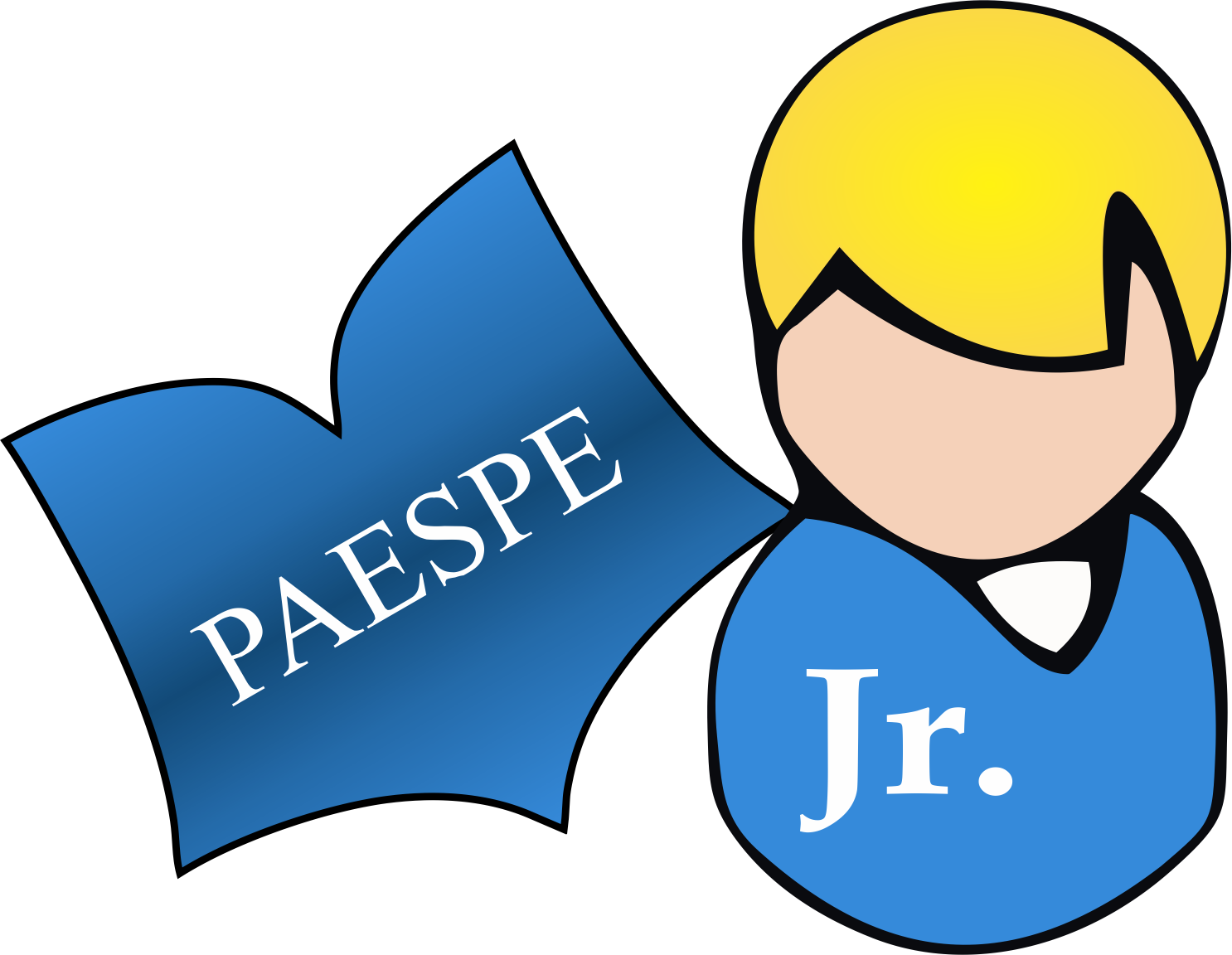 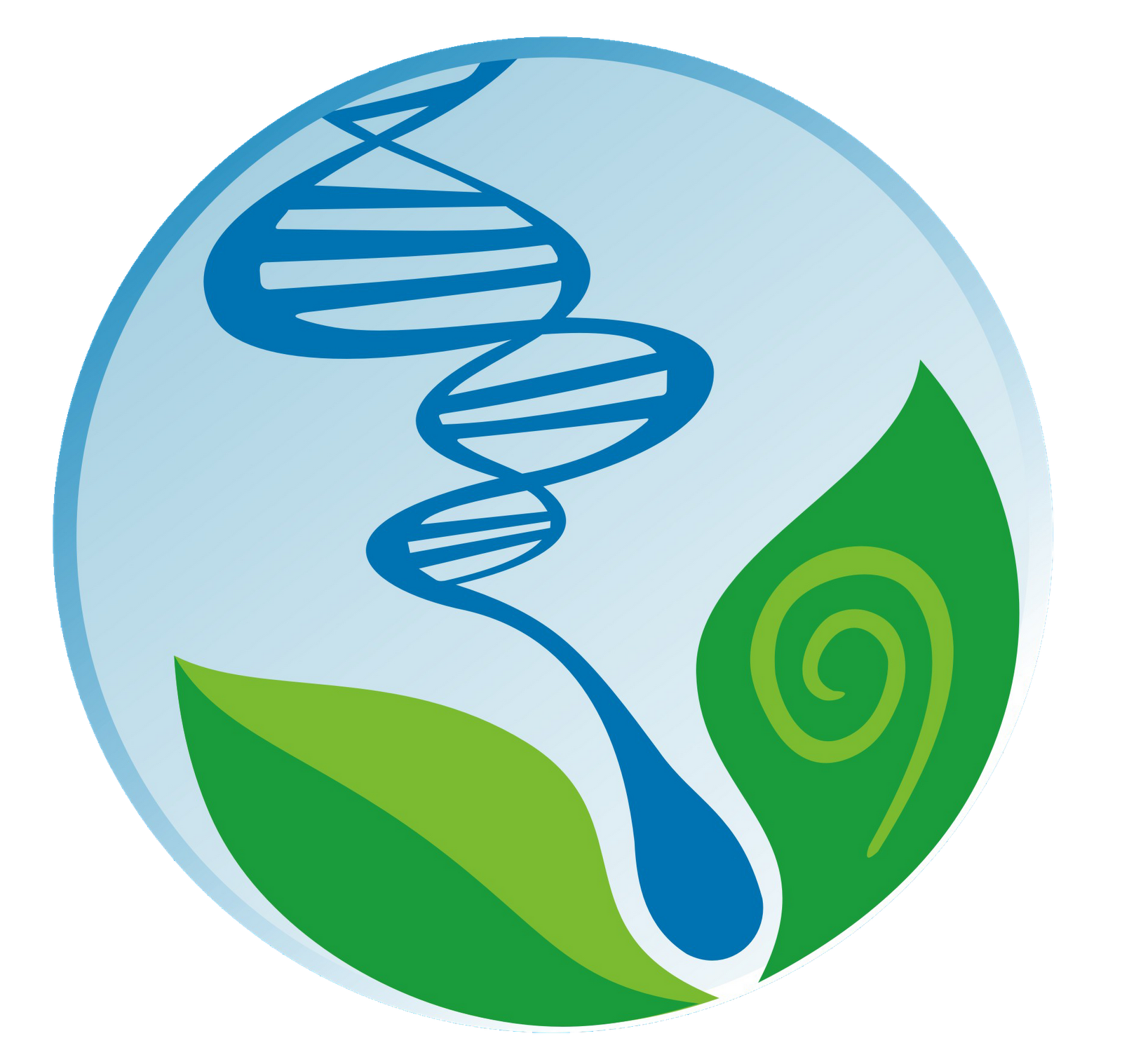 UNIVERSIDADE FEDERAL DE ALAGOAS
EXAME NACIONAL DO ENSINO MÉDIO
PROGRAMA DE APOIO ÀS ESCOLAS PÚBLICAS DO ESTADO
INSTITUTO DE CIÊNCIAS BIOLÓGICAS E DA SAÚDE
Citoquímica
Lipídeos: carotenoides
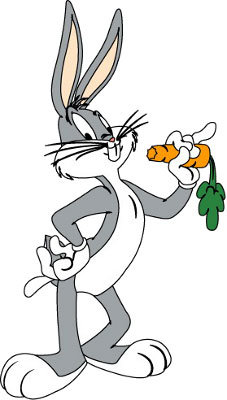 São lipídios que, nas plantas e em certas algas, atuam como pigmentos. Existem dois grupos de carotenoides: carotenos e xantofilas. Os carotenos são pigmentos alaranjados; a eles se devem, por exemplo, a coloração da cenoura. As xantofilas são pigmentos que podem variar de amarelo a marrom-avermelhado.

São precursores da vitamina A, importante para a visão e saúde da pele. Além do pigmento melanina e da vascularização, a cor da pele se deve, também, ao caroteno acumulado no tecido adiposo subcutâneo.
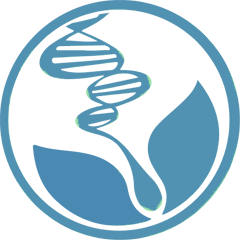 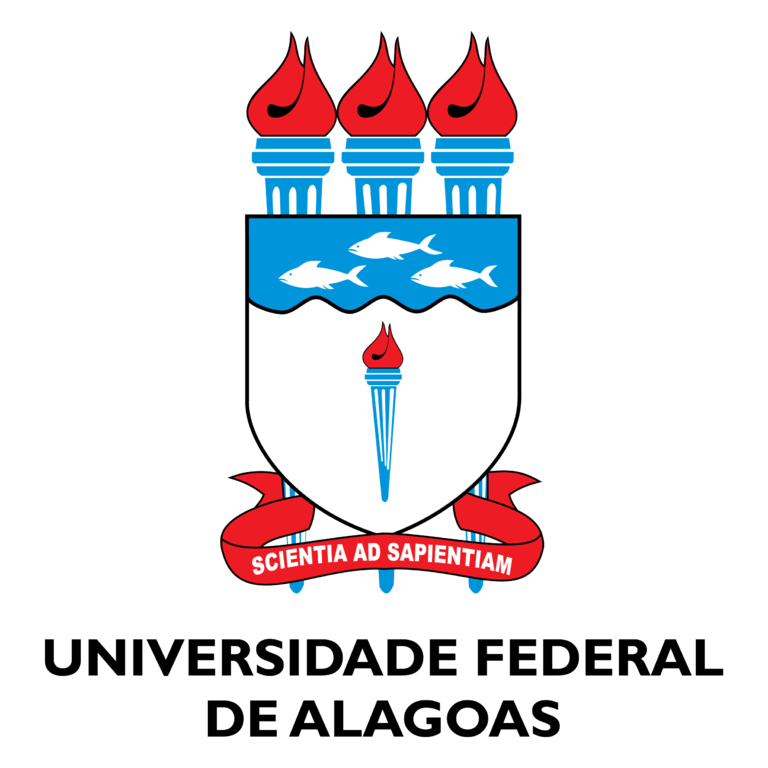 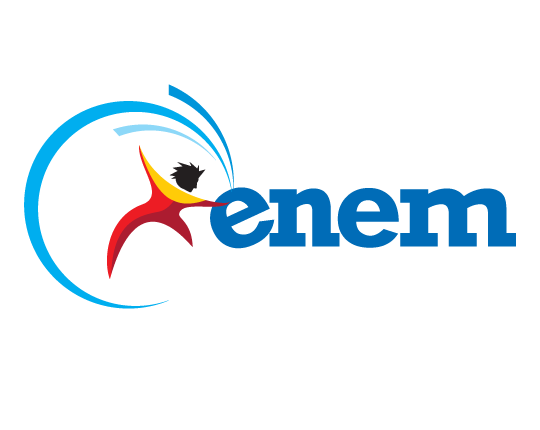 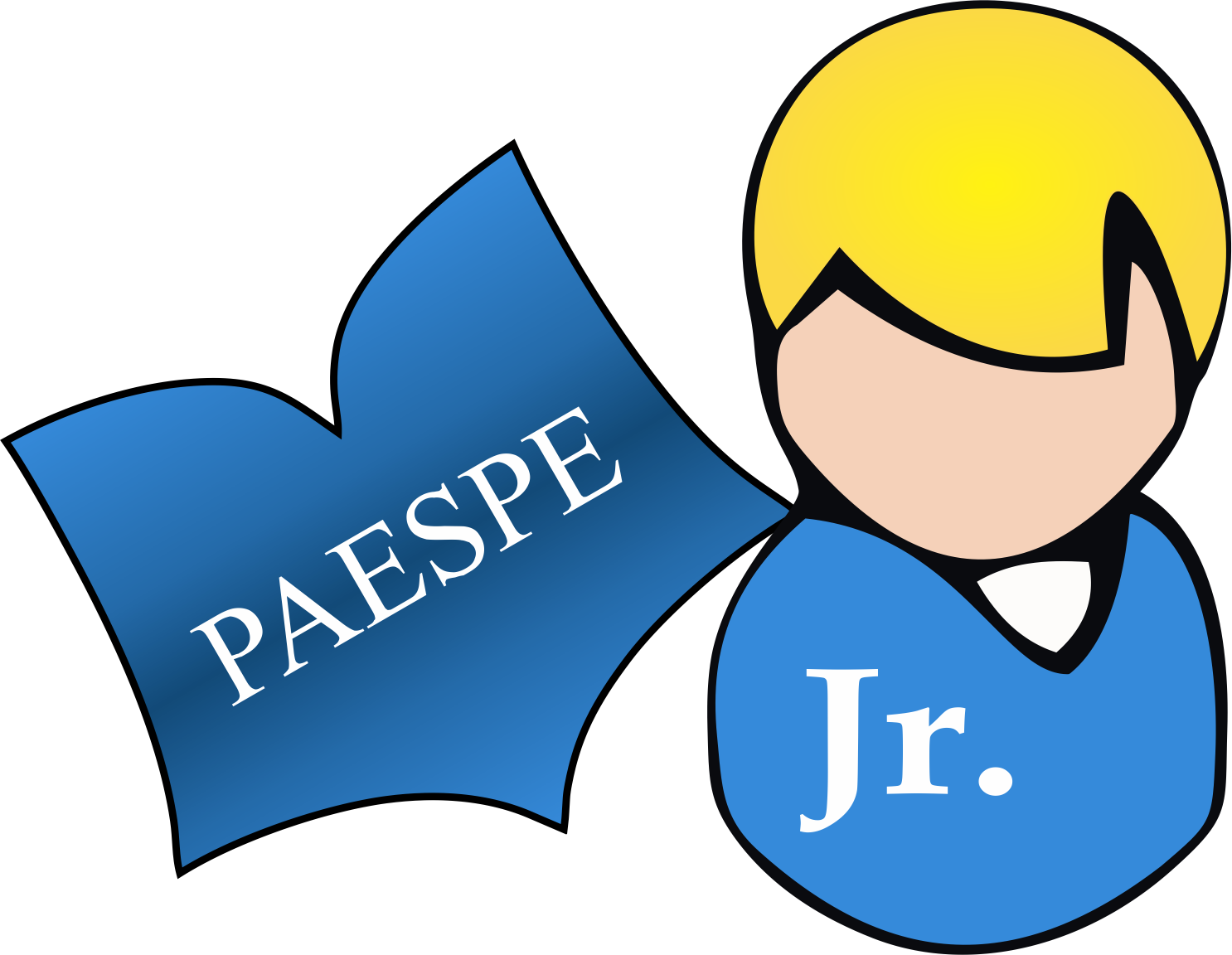 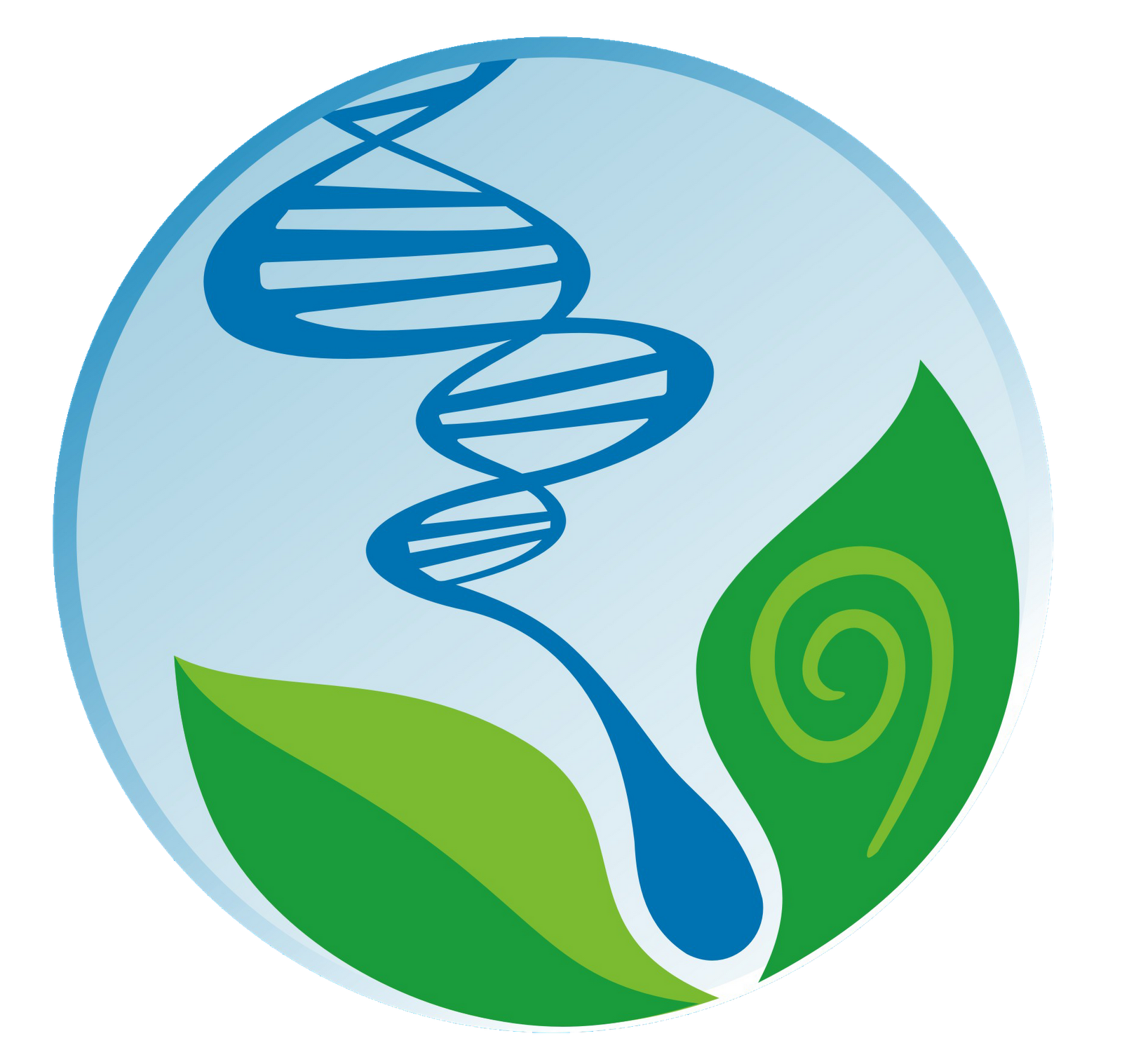 UNIVERSIDADE FEDERAL DE ALAGOAS
EXAME NACIONAL DO ENSINO MÉDIO
PROGRAMA DE APOIO ÀS ESCOLAS PÚBLICAS DO ESTADO
INSTITUTO DE CIÊNCIAS BIOLÓGICAS E DA SAÚDE
Citoquímica
Lipídeos: triglicerídeos
São representados por gorduras e óleos e são formados pela união de três moléculas de ácidos graxos com glicerol (álcool). Nessa união, perde-se água. Sua decomposição se dá por hidrólise, ou seja, com atuação da água.
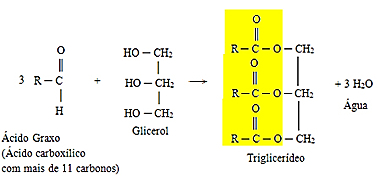 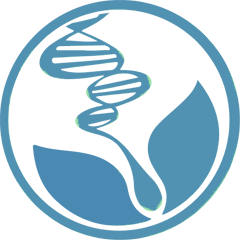 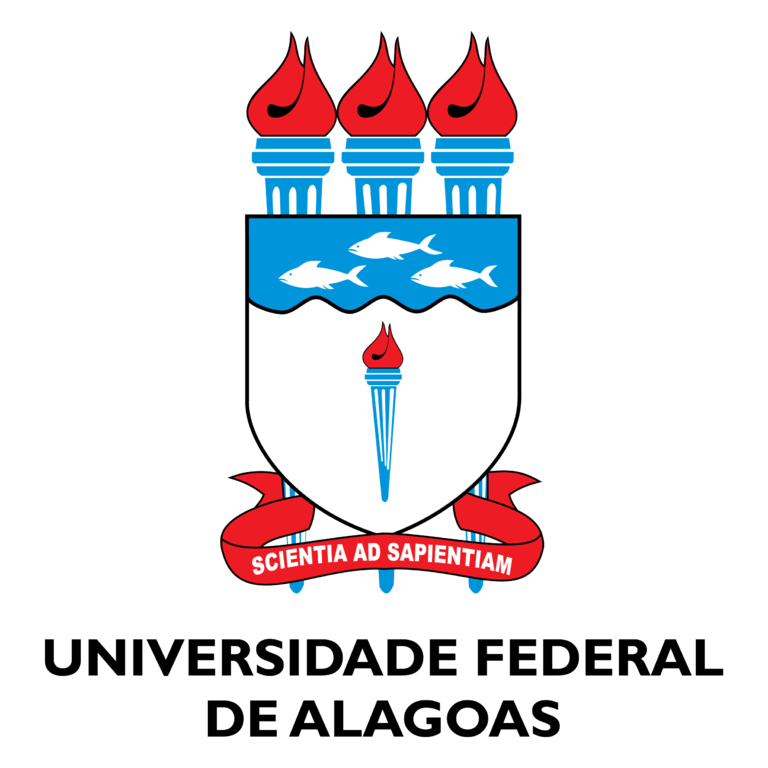 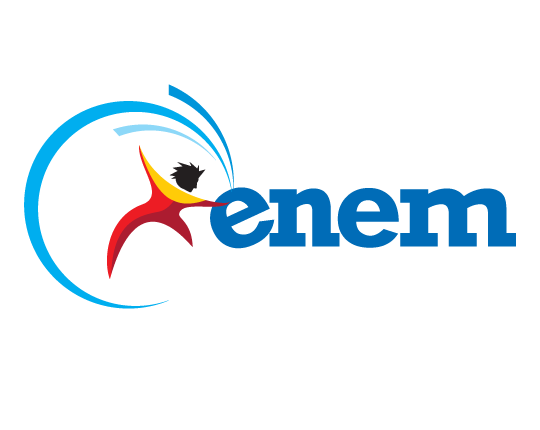 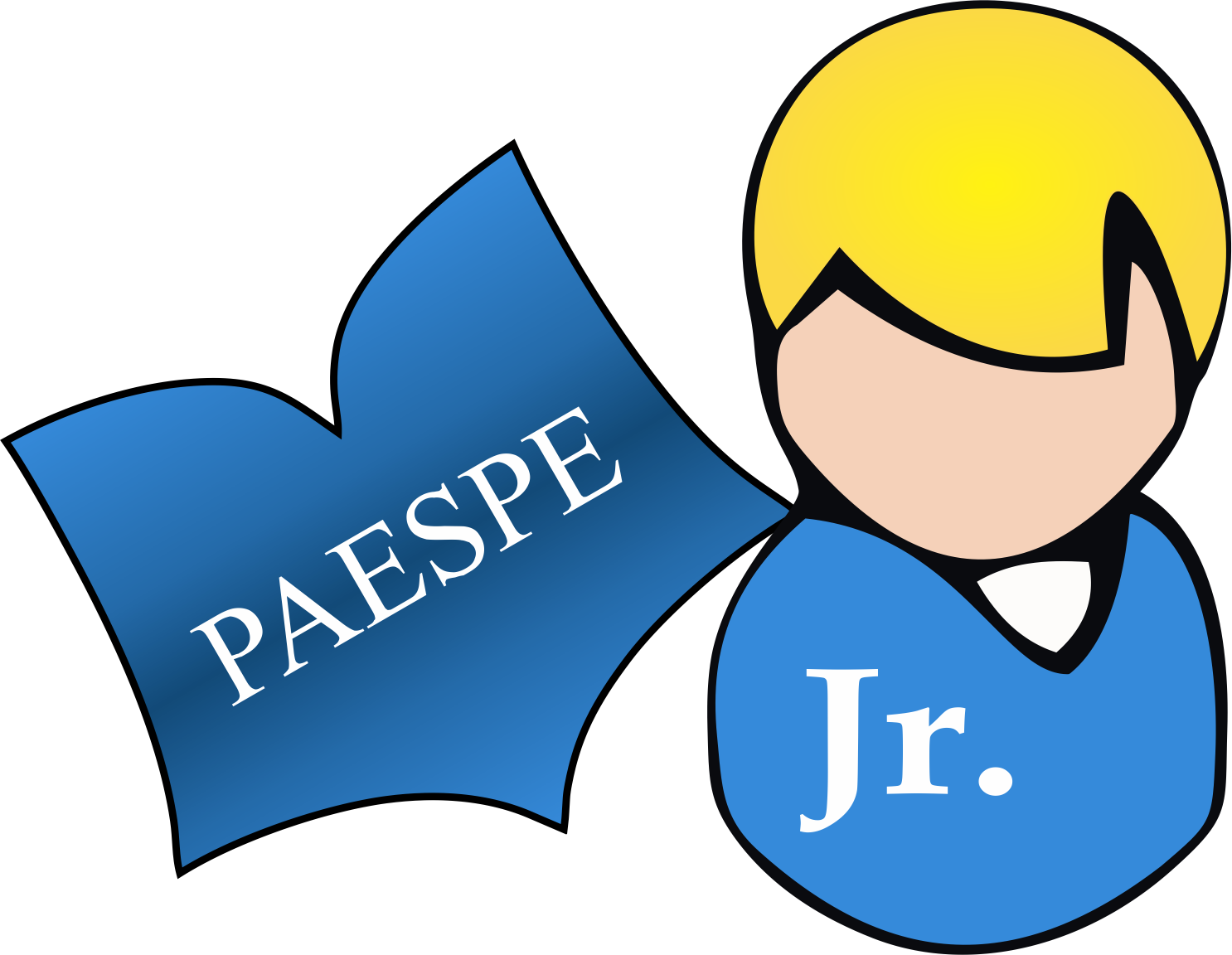 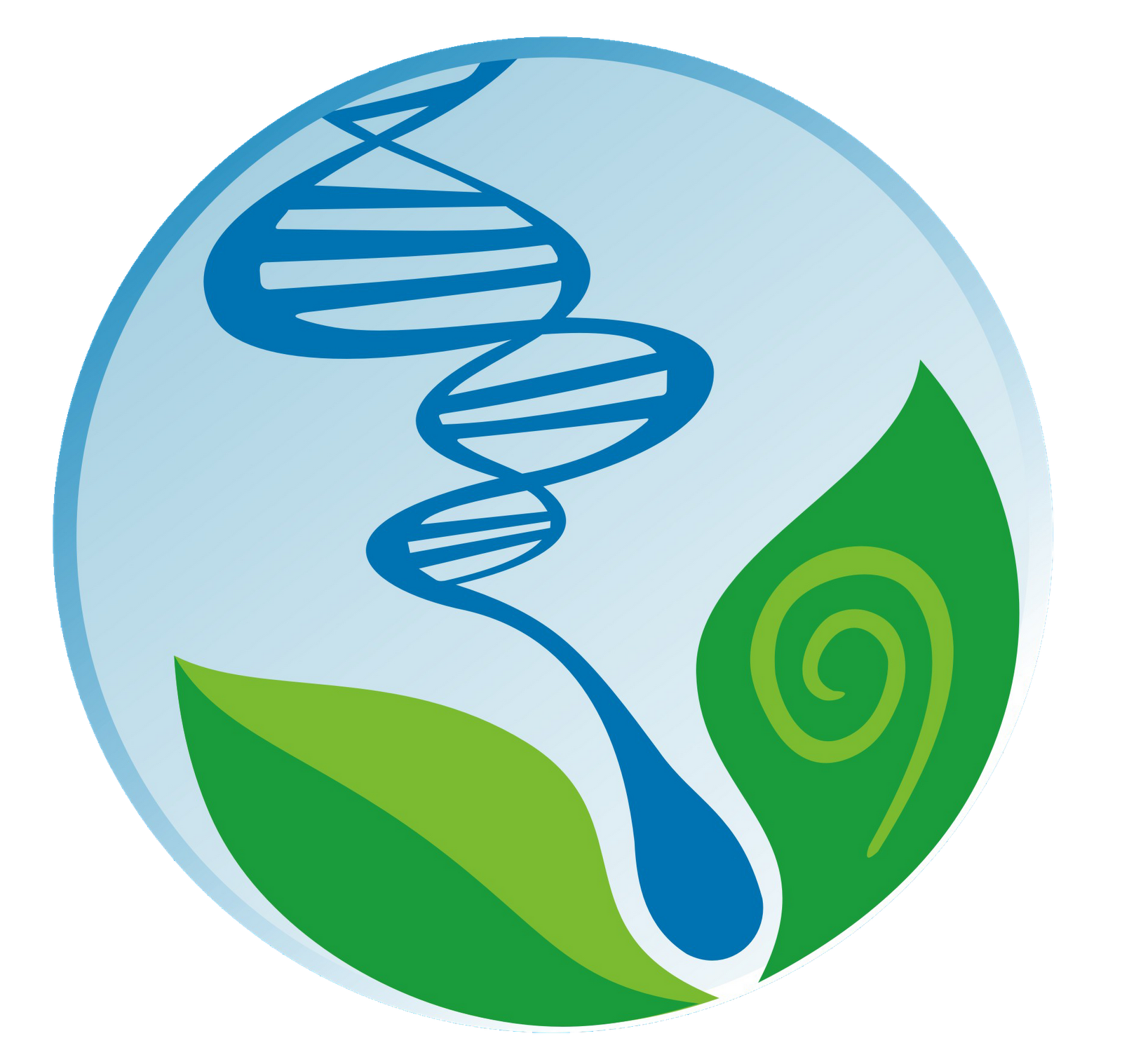 UNIVERSIDADE FEDERAL DE ALAGOAS
EXAME NACIONAL DO ENSINO MÉDIO
PROGRAMA DE APOIO ÀS ESCOLAS PÚBLICAS DO ESTADO
INSTITUTO DE CIÊNCIAS BIOLÓGICAS E DA SAÚDE
Lipídeos: triglicerídeos
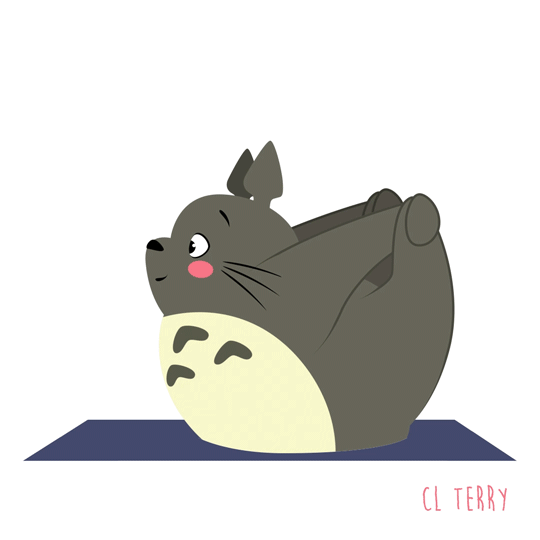 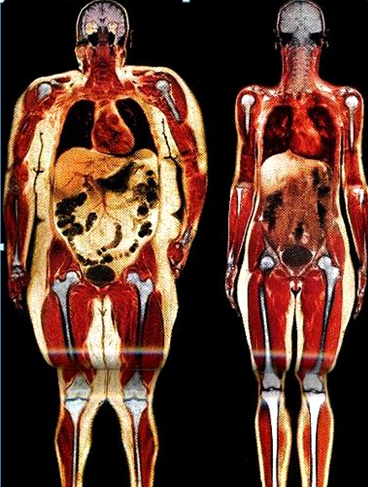 O tecido adiposo é o responsável pelo armazenamento da gordura, nos animais.
Apresenta funções:

Reserva energética.
Proteção mecânica.
Isolante térmico.
1 grama de triglicerídeos fornece o dobro de energia que um grama de carboidrato fornece.
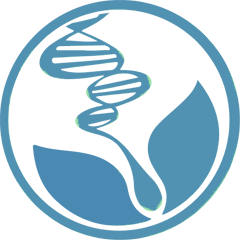 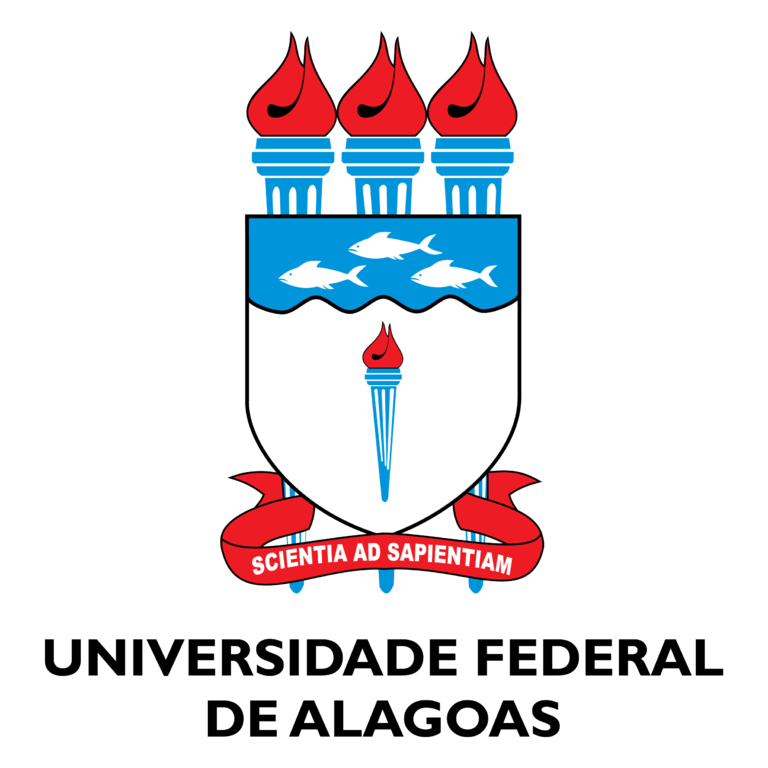 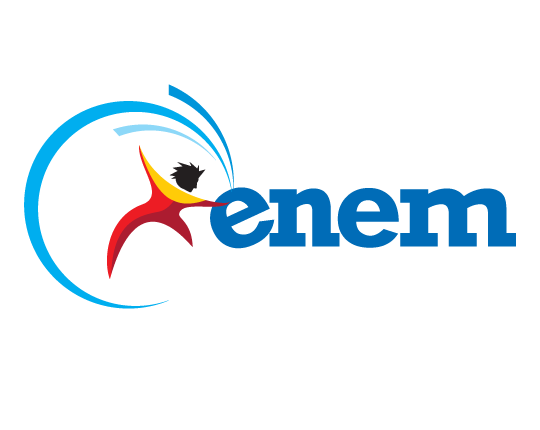 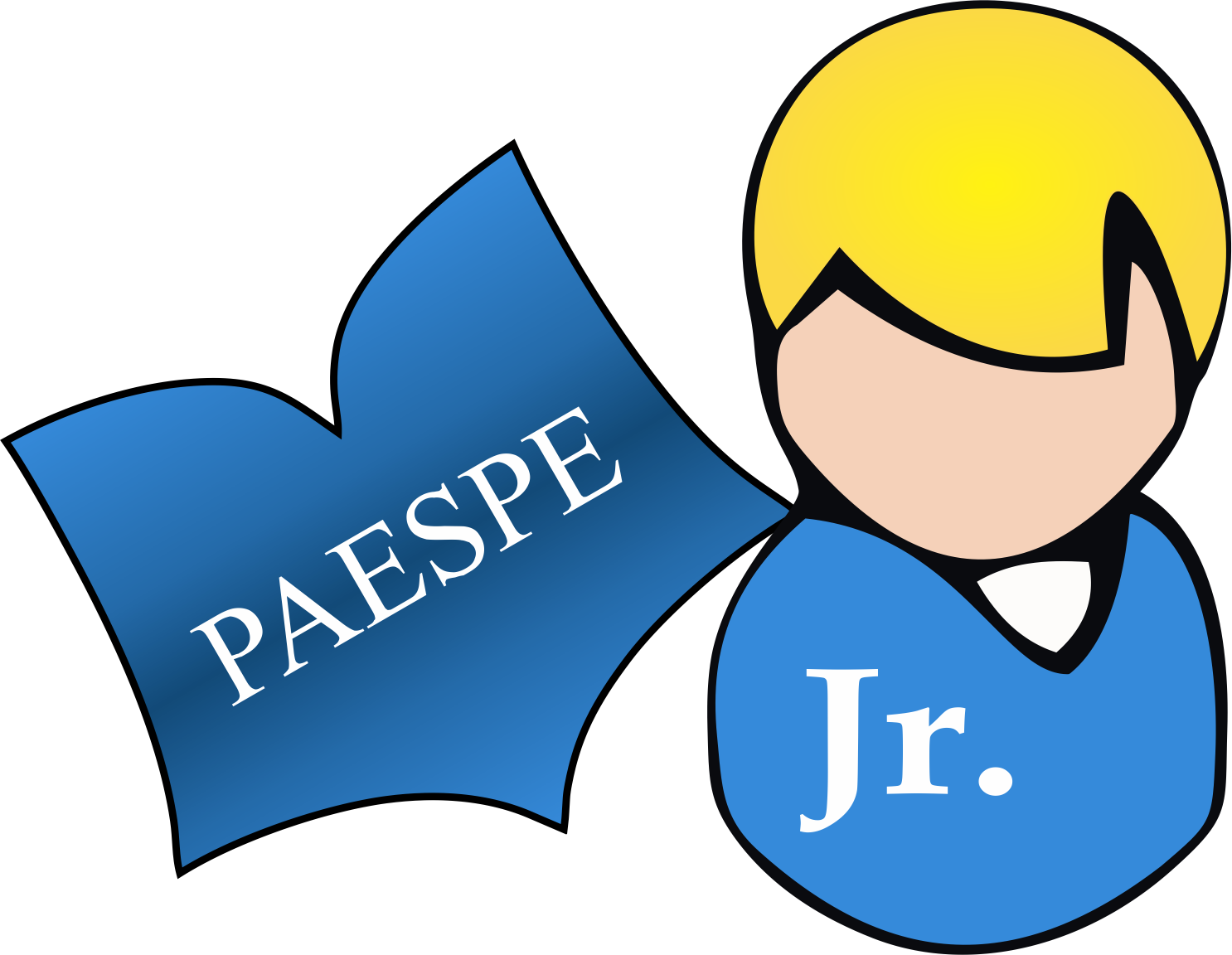 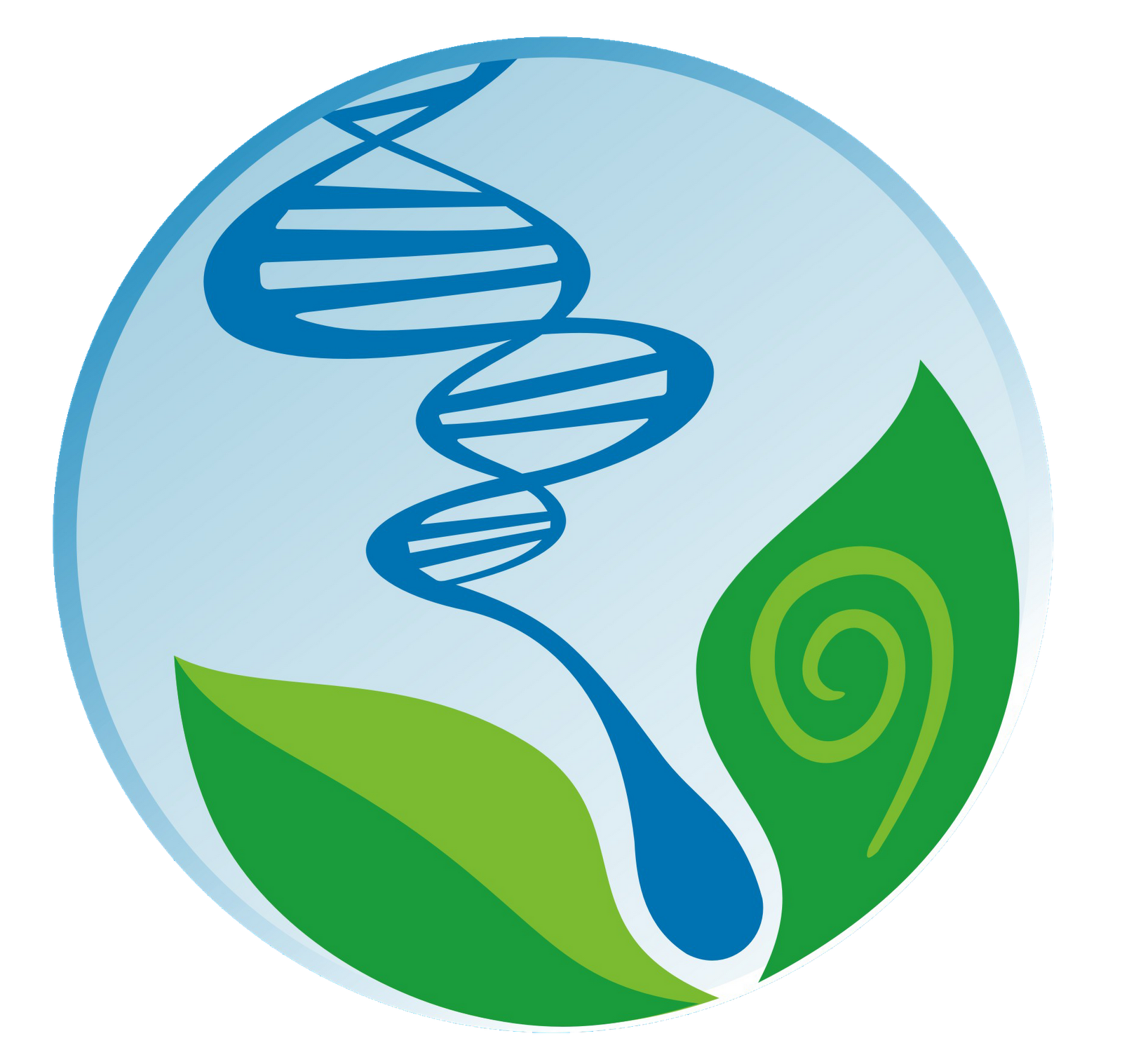 UNIVERSIDADE FEDERAL DE ALAGOAS
EXAME NACIONAL DO ENSINO MÉDIO
PROGRAMA DE APOIO ÀS ESCOLAS PÚBLICAS DO ESTADO
INSTITUTO DE CIÊNCIAS BIOLÓGICAS E DA SAÚDE
Citoquímica
Lipídeos: triglicerídeos
Os triglicerídeos armazenam os ácidos graxos, substâncias que atuam de forma importante em diversos processos metabólicos.

Os ácidos graxos são classificados em: saturados, insaturados e poli-insaturados.
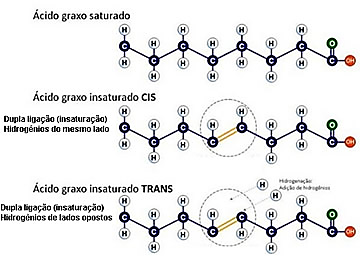 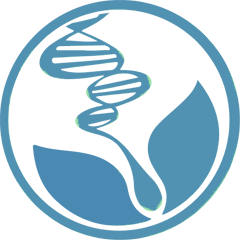 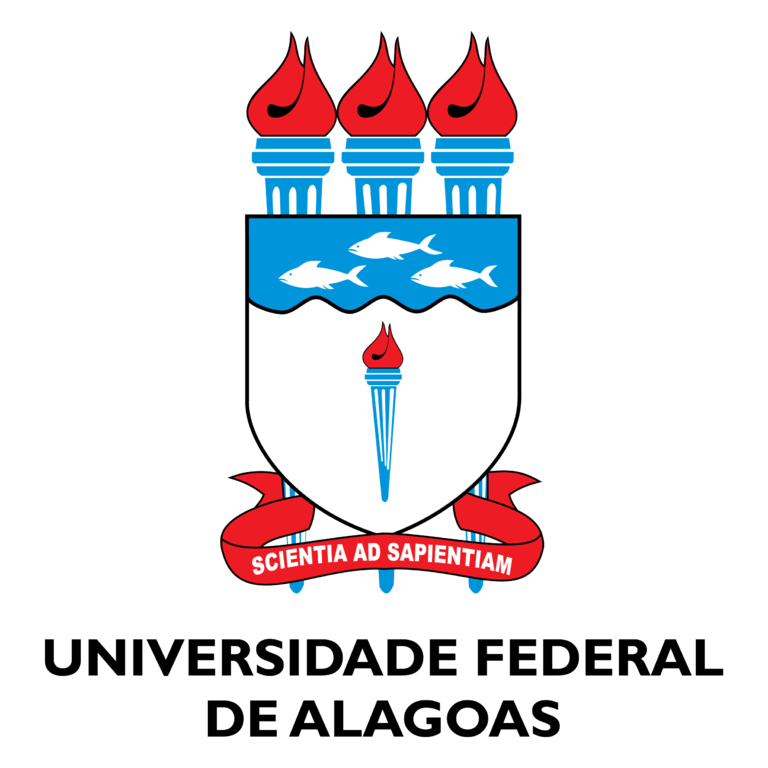 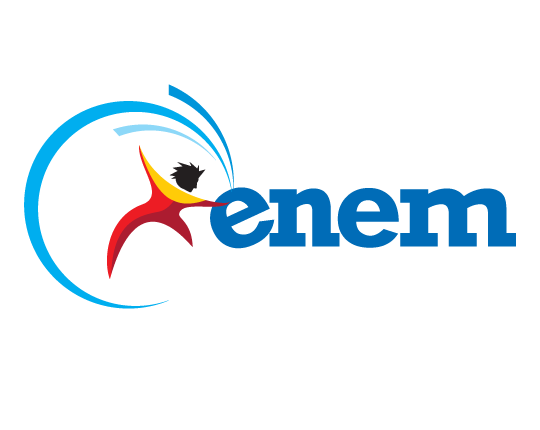 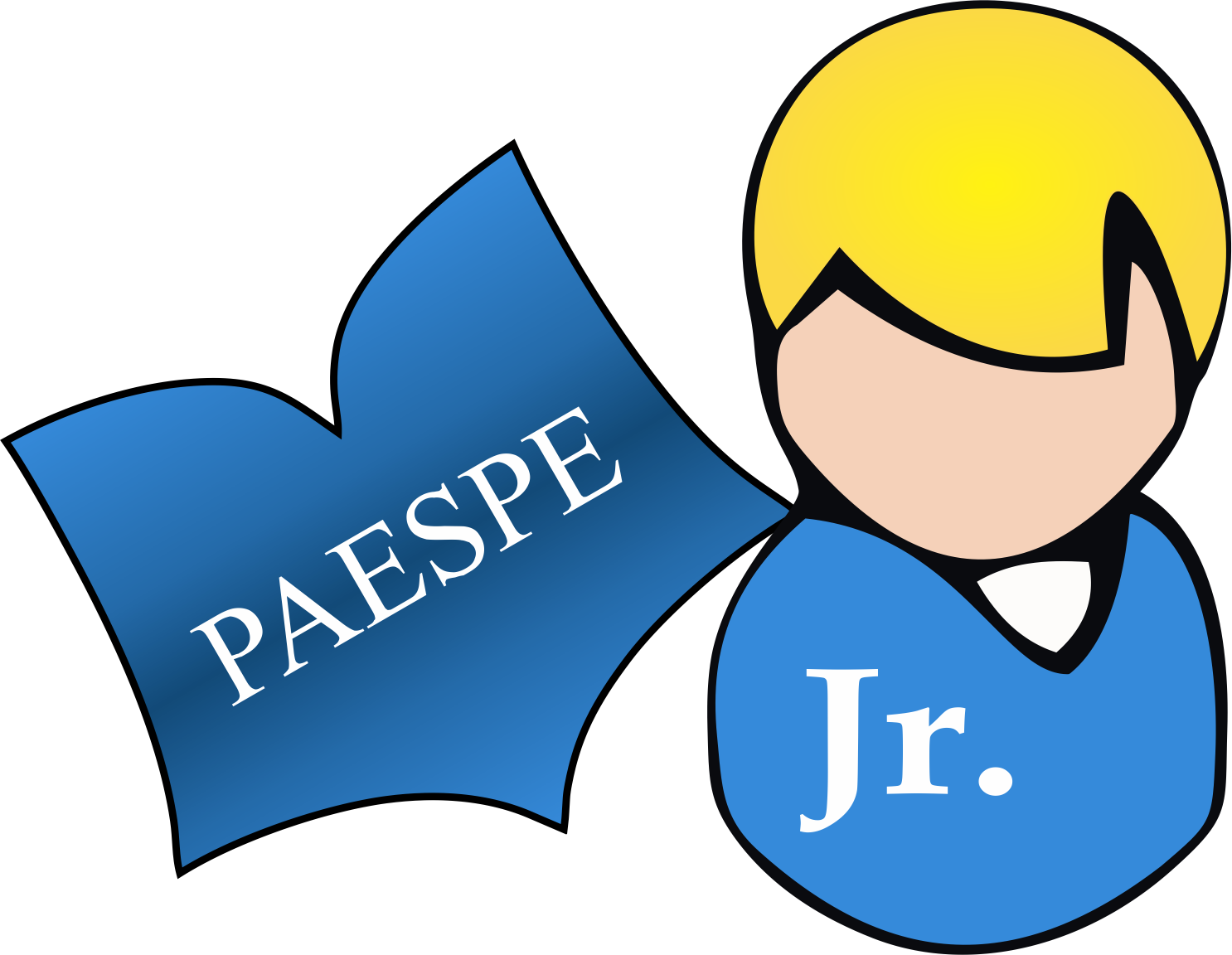 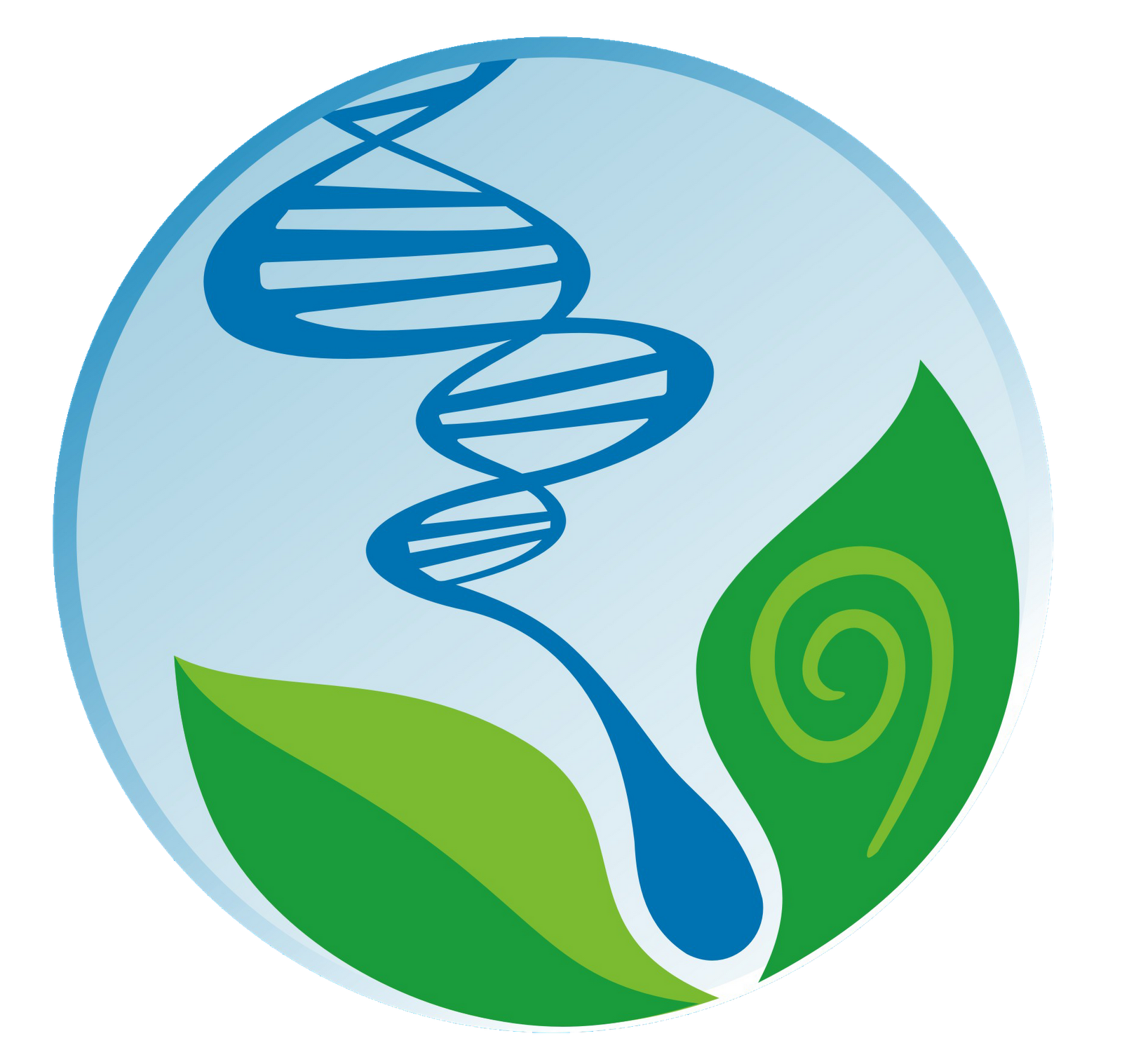 UNIVERSIDADE FEDERAL DE ALAGOAS
EXAME NACIONAL DO ENSINO MÉDIO
PROGRAMA DE APOIO ÀS ESCOLAS PÚBLICAS DO ESTADO
INSTITUTO DE CIÊNCIAS BIOLÓGICAS E DA SAÚDE
Citoquímica
Lipídeos: triglicerídeos
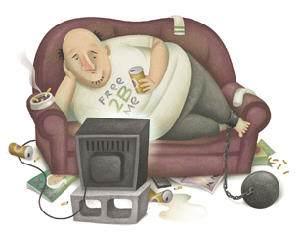 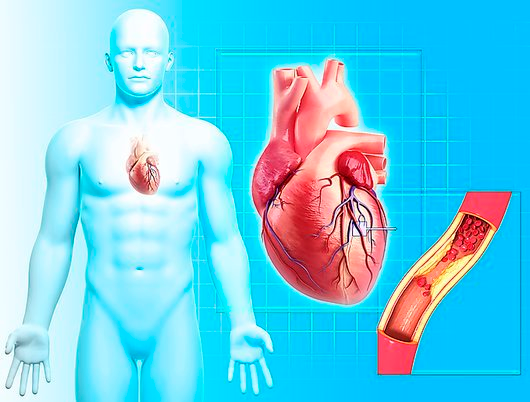 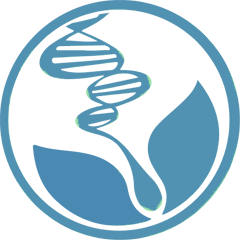 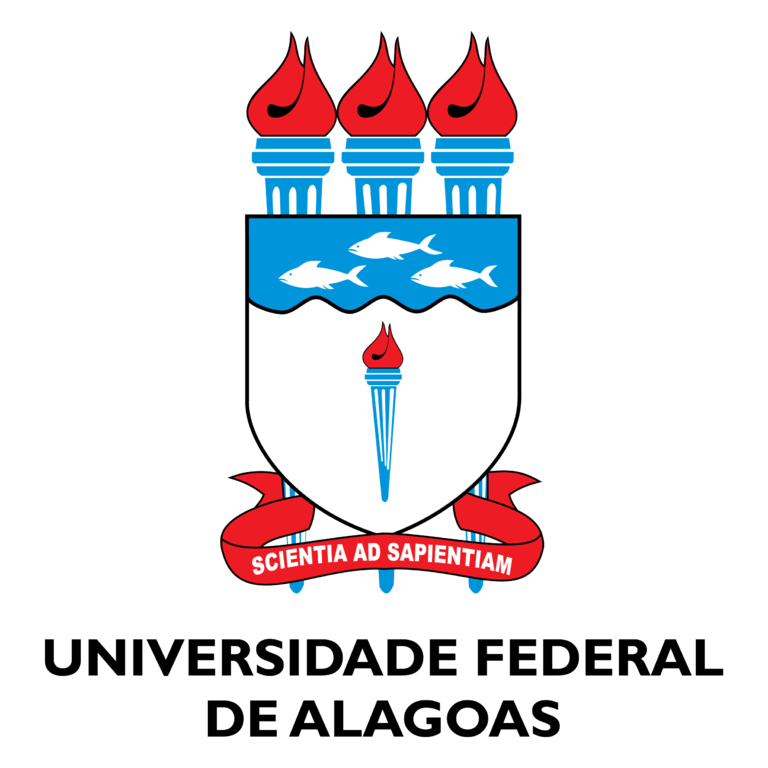 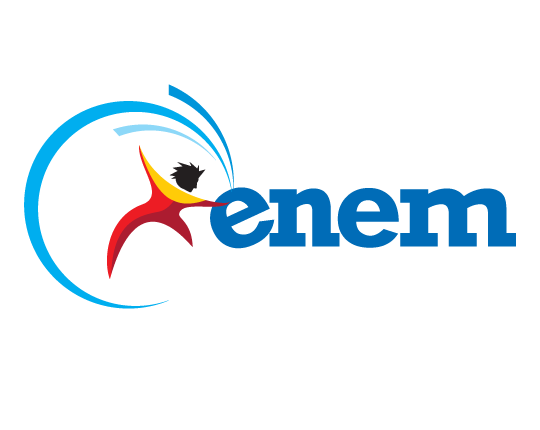 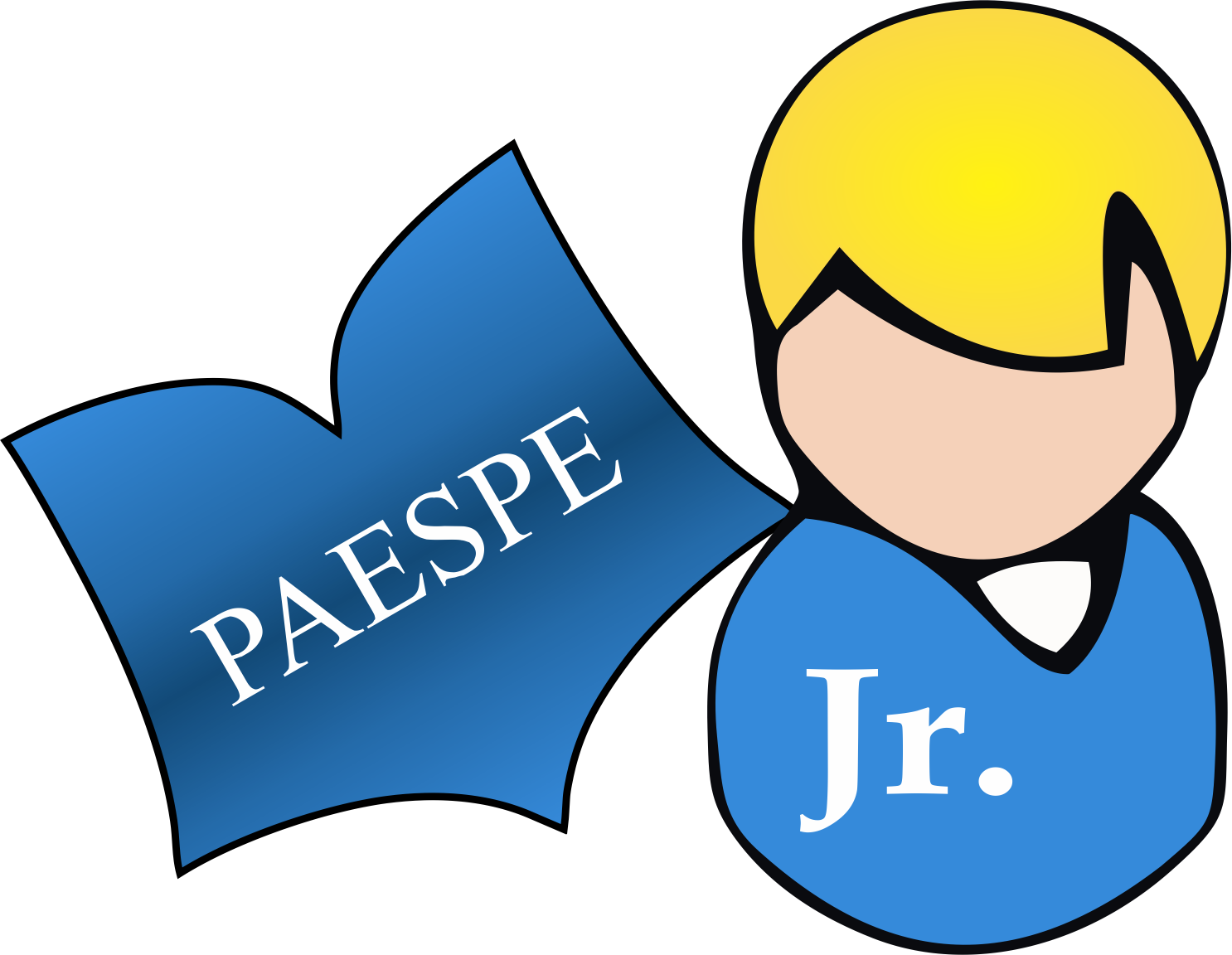 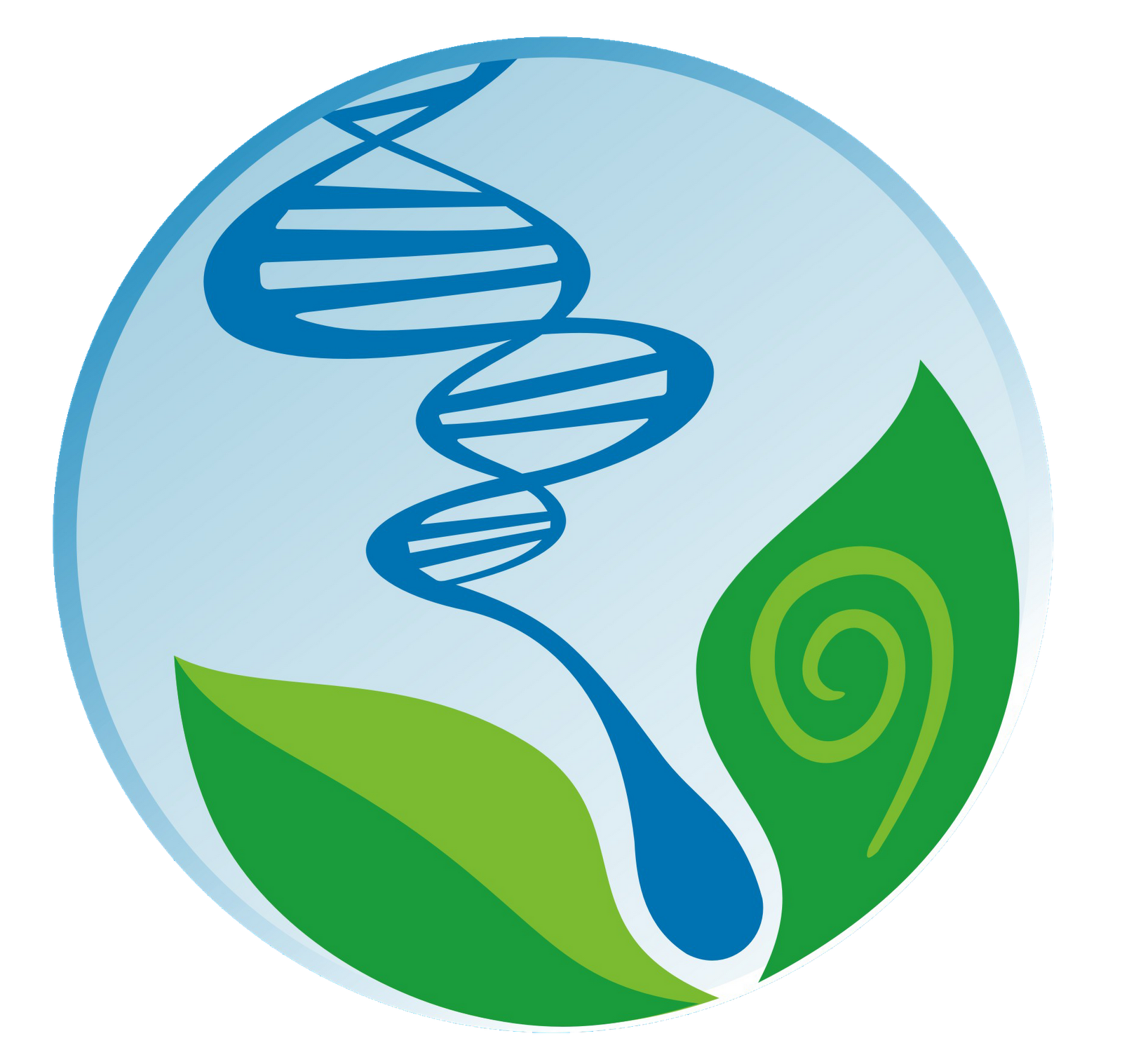 UNIVERSIDADE FEDERAL DE ALAGOAS
EXAME NACIONAL DO ENSINO MÉDIO
PROGRAMA DE APOIO ÀS ESCOLAS PÚBLICAS DO ESTADO
INSTITUTO DE CIÊNCIAS BIOLÓGICAS E DA SAÚDE
Citoquímica
Lipídeos: fosfolipídios
São formados por duas moléculas de ácido graxo, sendo uma delas contendo fosfato, ligadas a uma molécula de glicerol.
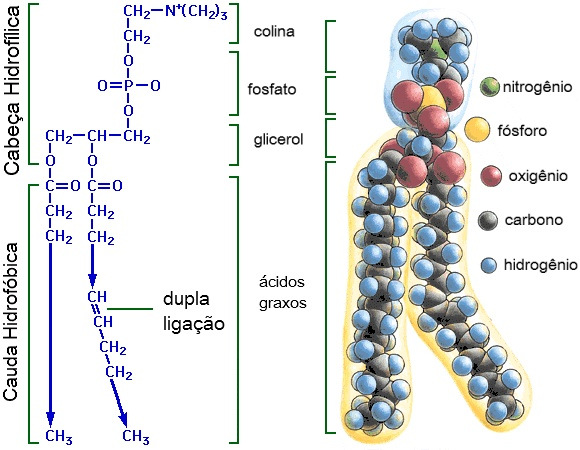 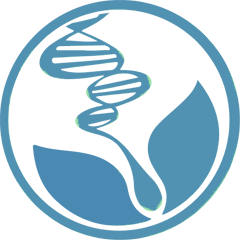 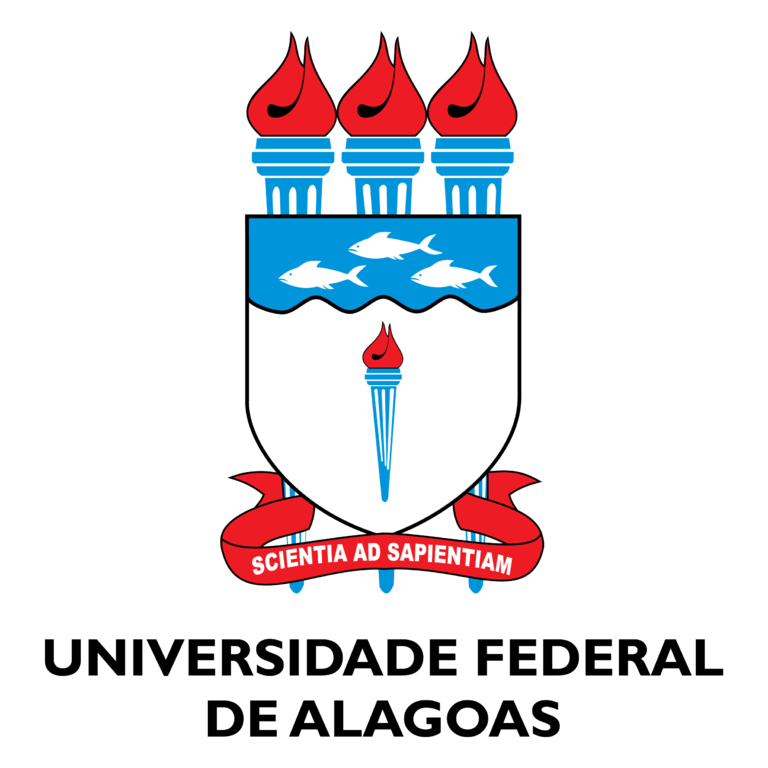 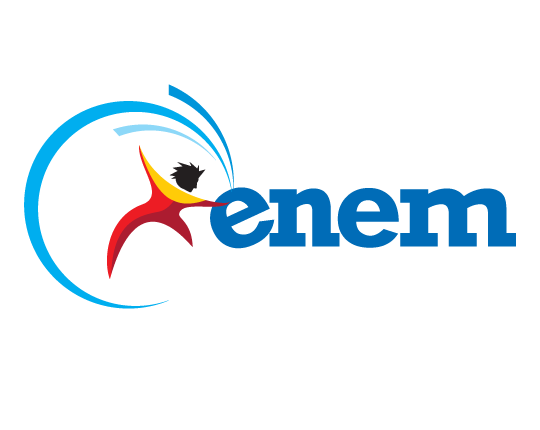 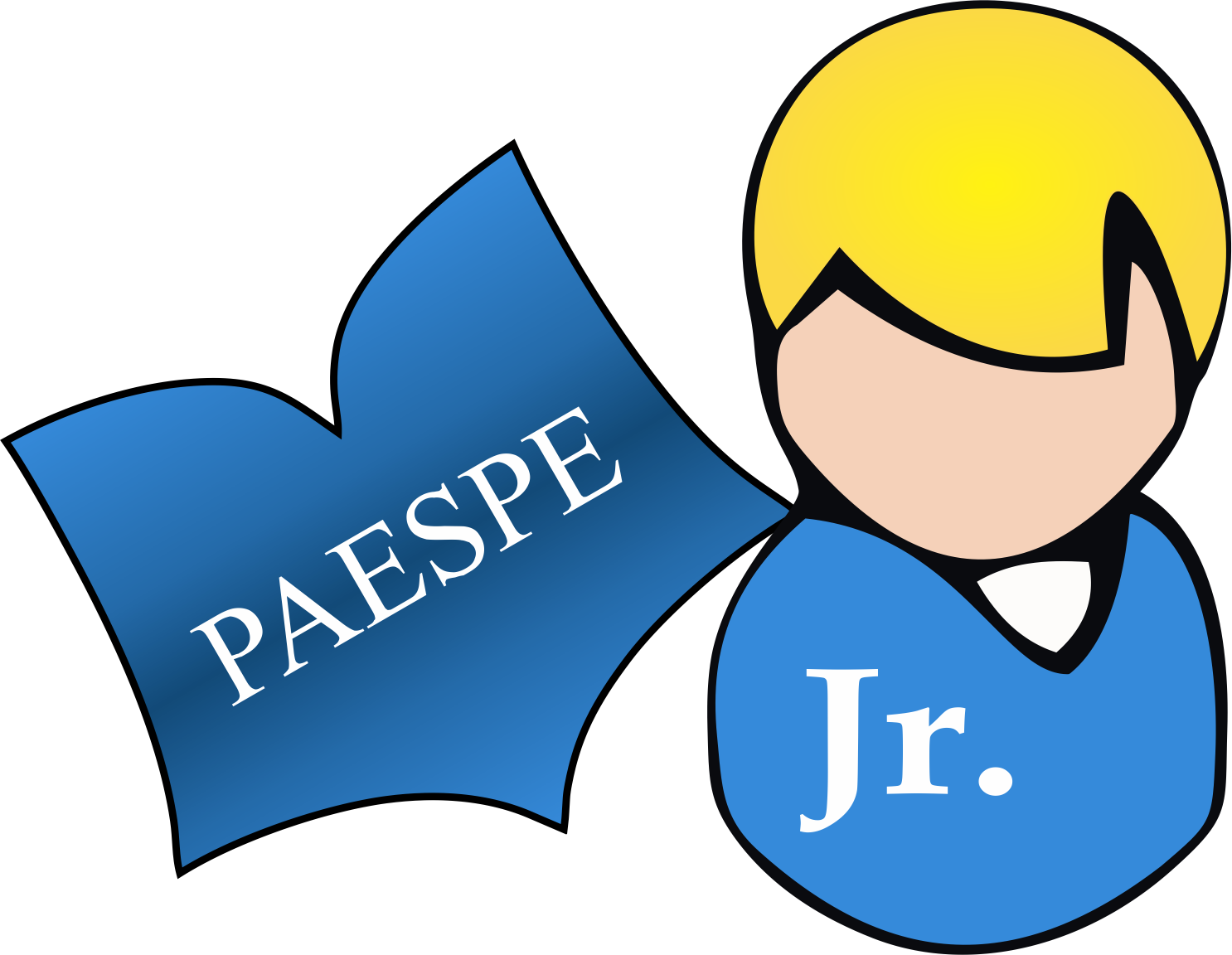 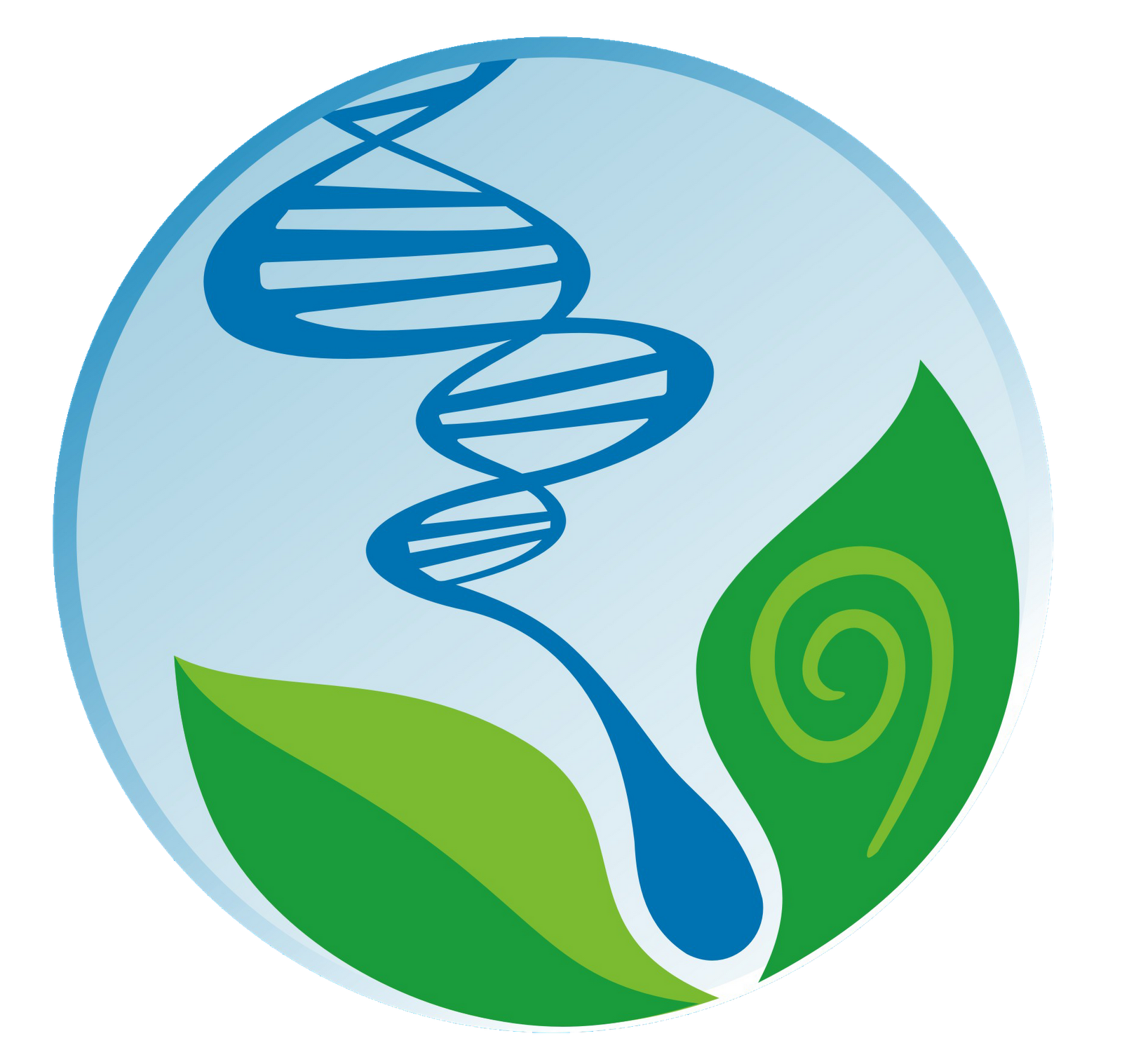 UNIVERSIDADE FEDERAL DE ALAGOAS
EXAME NACIONAL DO ENSINO MÉDIO
PROGRAMA DE APOIO ÀS ESCOLAS PÚBLICAS DO ESTADO
INSTITUTO DE CIÊNCIAS BIOLÓGICAS E DA SAÚDE
Citoquímica
Lipídeos: fosfolipídios
Compõem as membranas (bicamada fosfolpídica) em associação com proteínas – daí chamarmos as membranas de lipoproteicas.
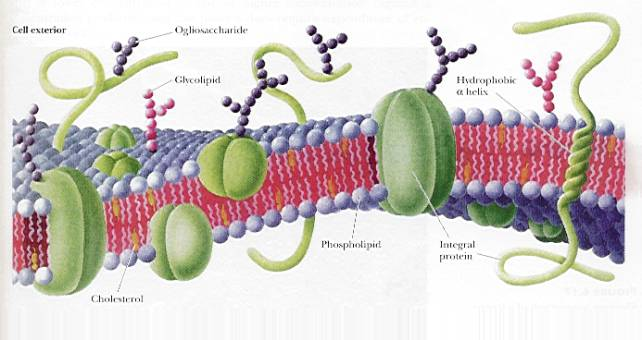 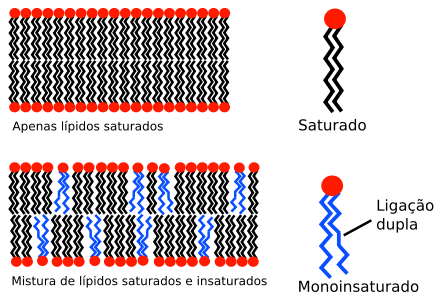 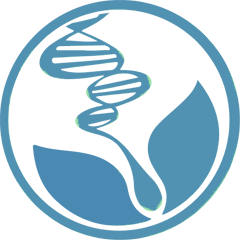 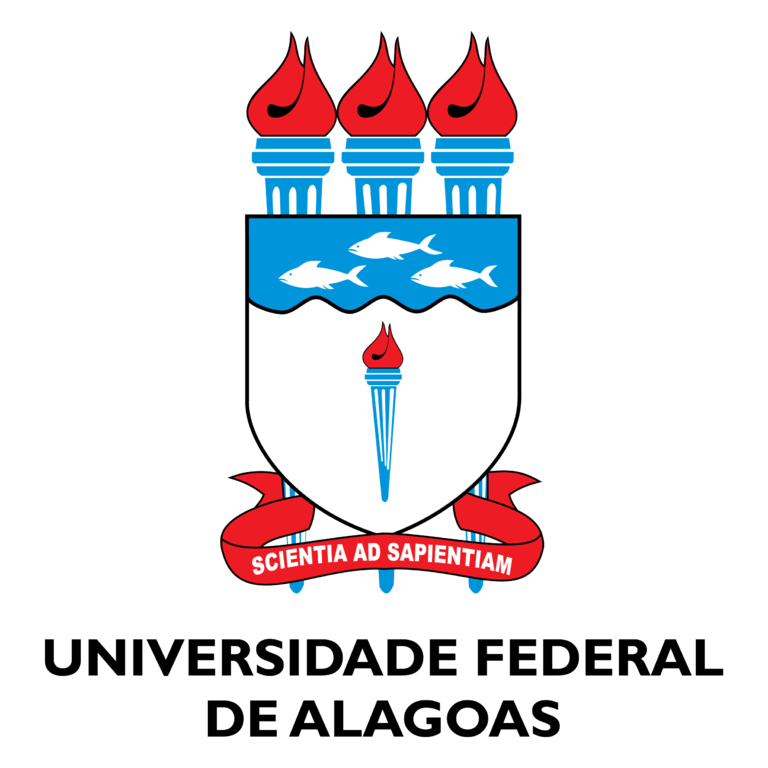 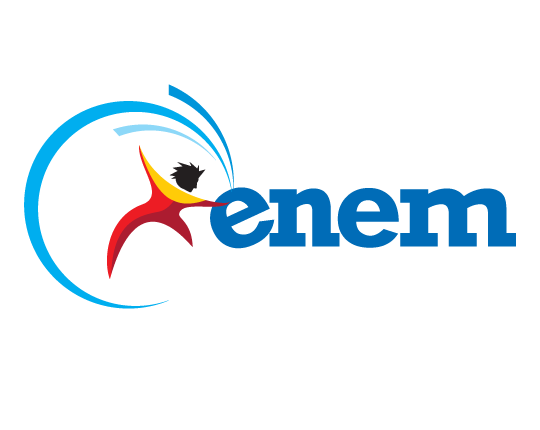 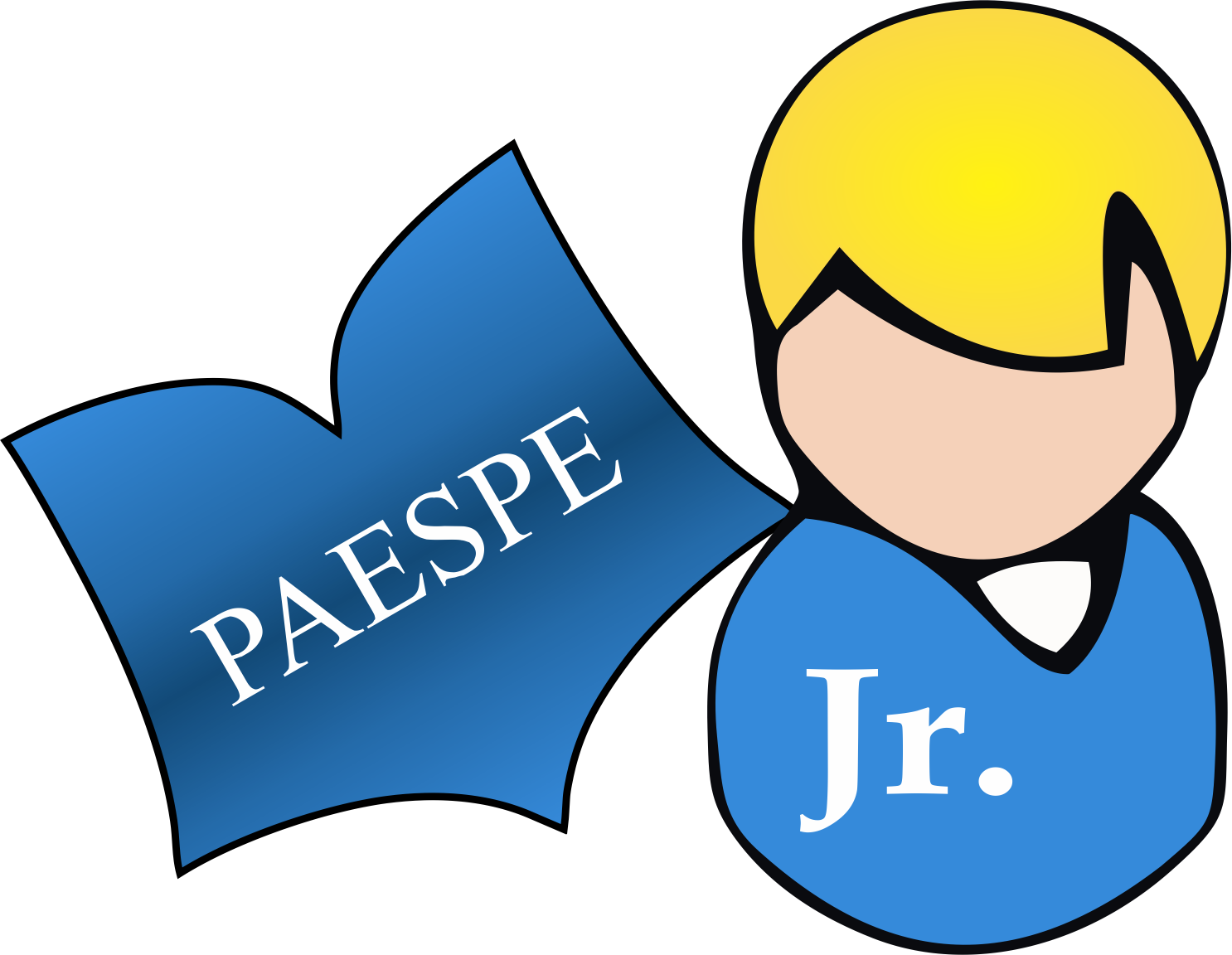 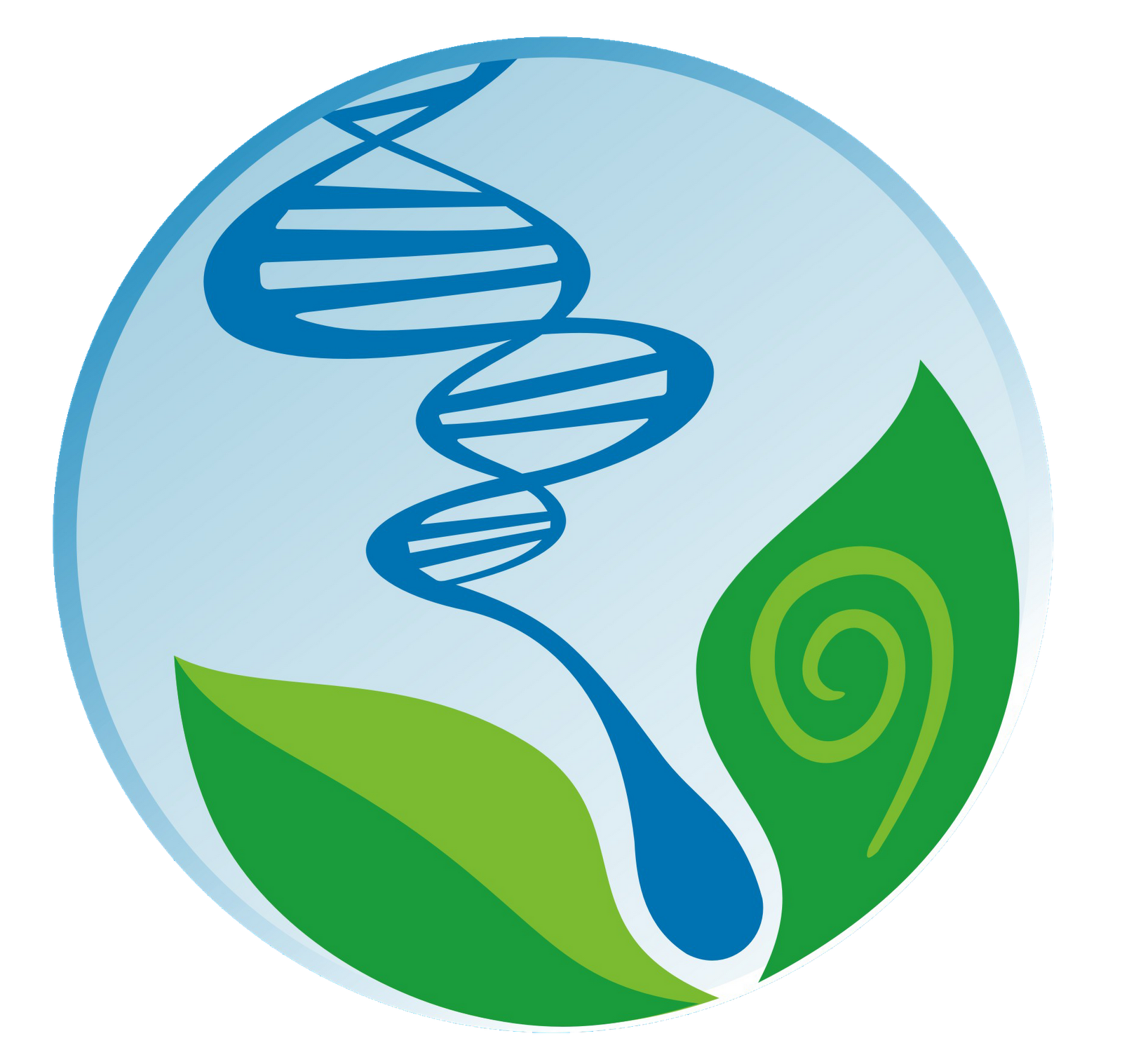 UNIVERSIDADE FEDERAL DE ALAGOAS
EXAME NACIONAL DO ENSINO MÉDIO
PROGRAMA DE APOIO ÀS ESCOLAS PÚBLICAS DO ESTADO
INSTITUTO DE CIÊNCIAS BIOLÓGICAS E DA SAÚDE
Citoquímica
Lipídeos: fosfolipídios
Por ser uma molécula que apresenta tanto afinidade quanto aversão à água (hidrofilia e hidrofobia, respectivamente), tem comportamento distinto quando na presença da mesma.
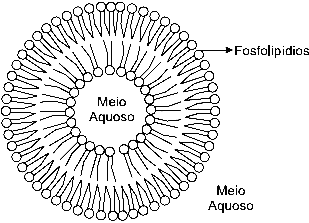 Diz-se que a “cabeça” do fosfolipídio é hidrofílica e que a “cauda” é hidrofóbica.
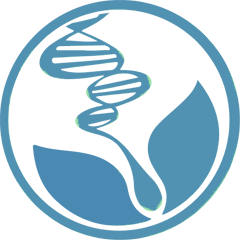 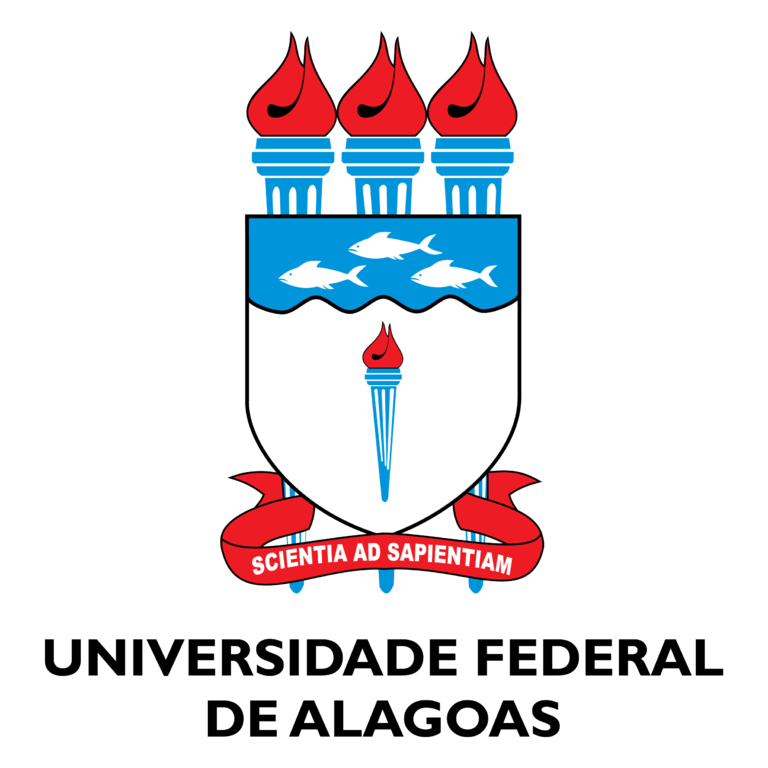 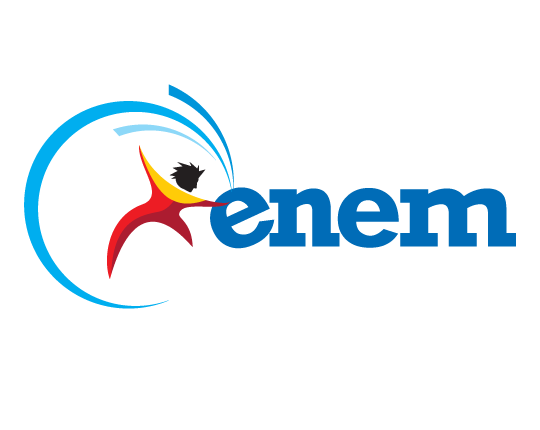 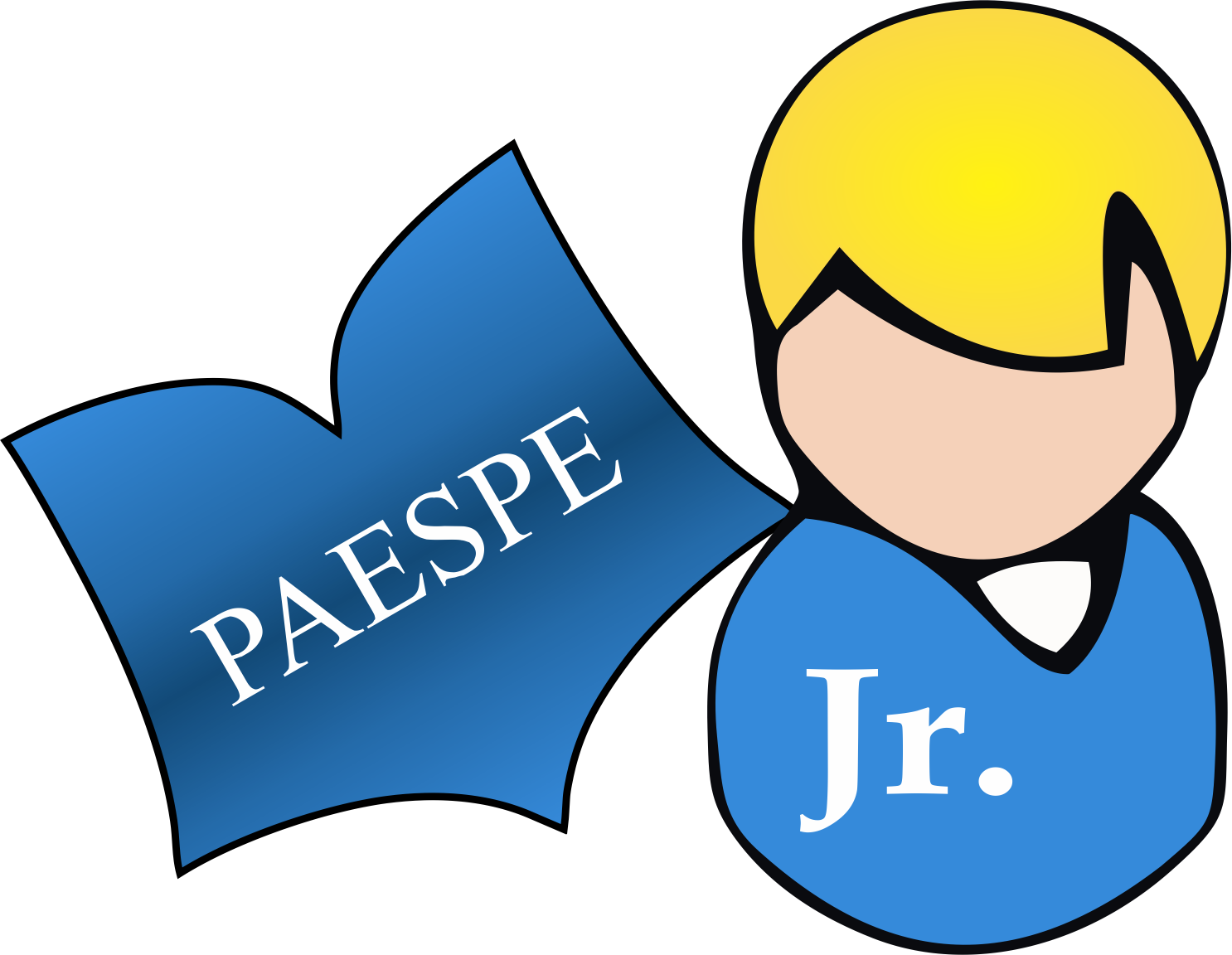 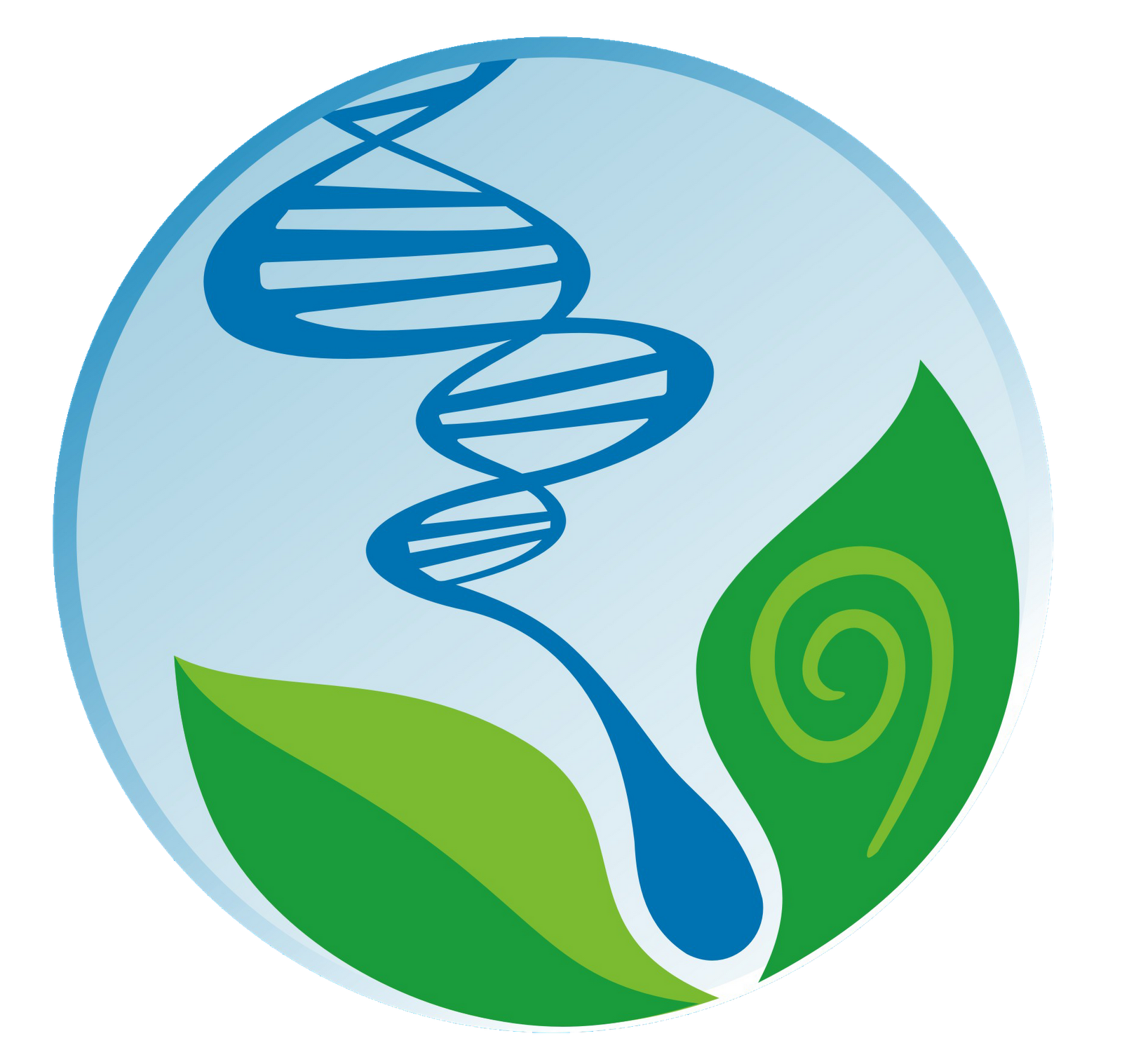 UNIVERSIDADE FEDERAL DE ALAGOAS
EXAME NACIONAL DO ENSINO MÉDIO
PROGRAMA DE APOIO ÀS ESCOLAS PÚBLICAS DO ESTADO
INSTITUTO DE CIÊNCIAS BIOLÓGICAS E DA SAÚDE
Citoquímica
Lipídeos: esteroides
São formados por ácidos graxos e por álcoois de cadeia cíclica como o colesterol nos animais e o ergosterol nos vegetais; o ergosterol é o precursor da vitamina D (calciferol). Atua em diversas funções no organismo, por exemplo:

Hormônios esteroides: estrógeno, progesterona e testosterona. 

Sais biliares: atuam na emulsificação de gorduras.

Membrana plasmática: mantêm a fluidez da membrana.
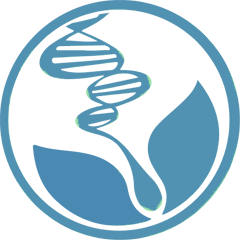 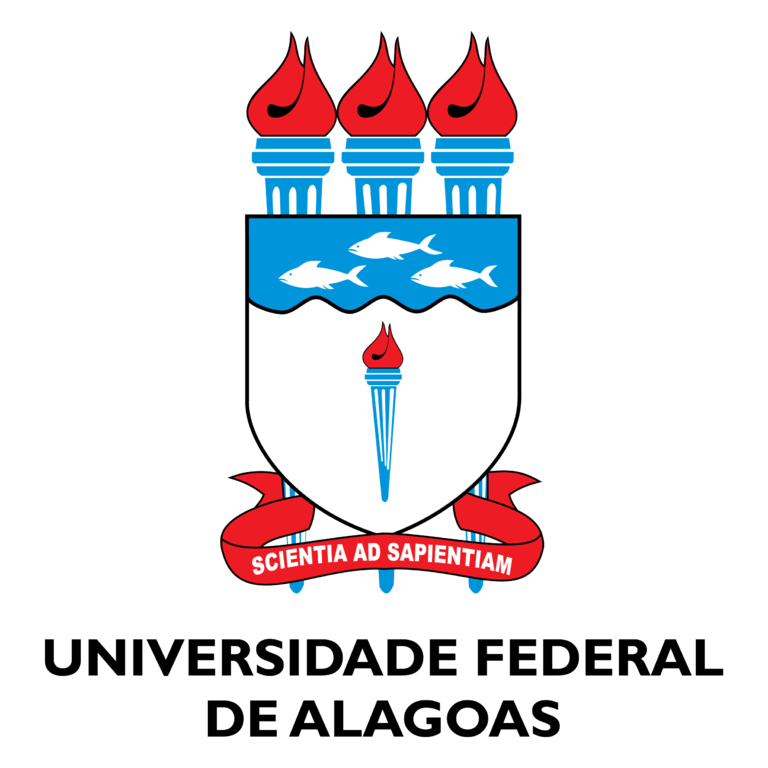 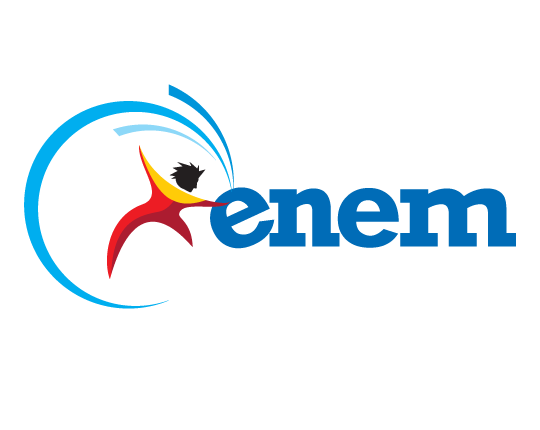 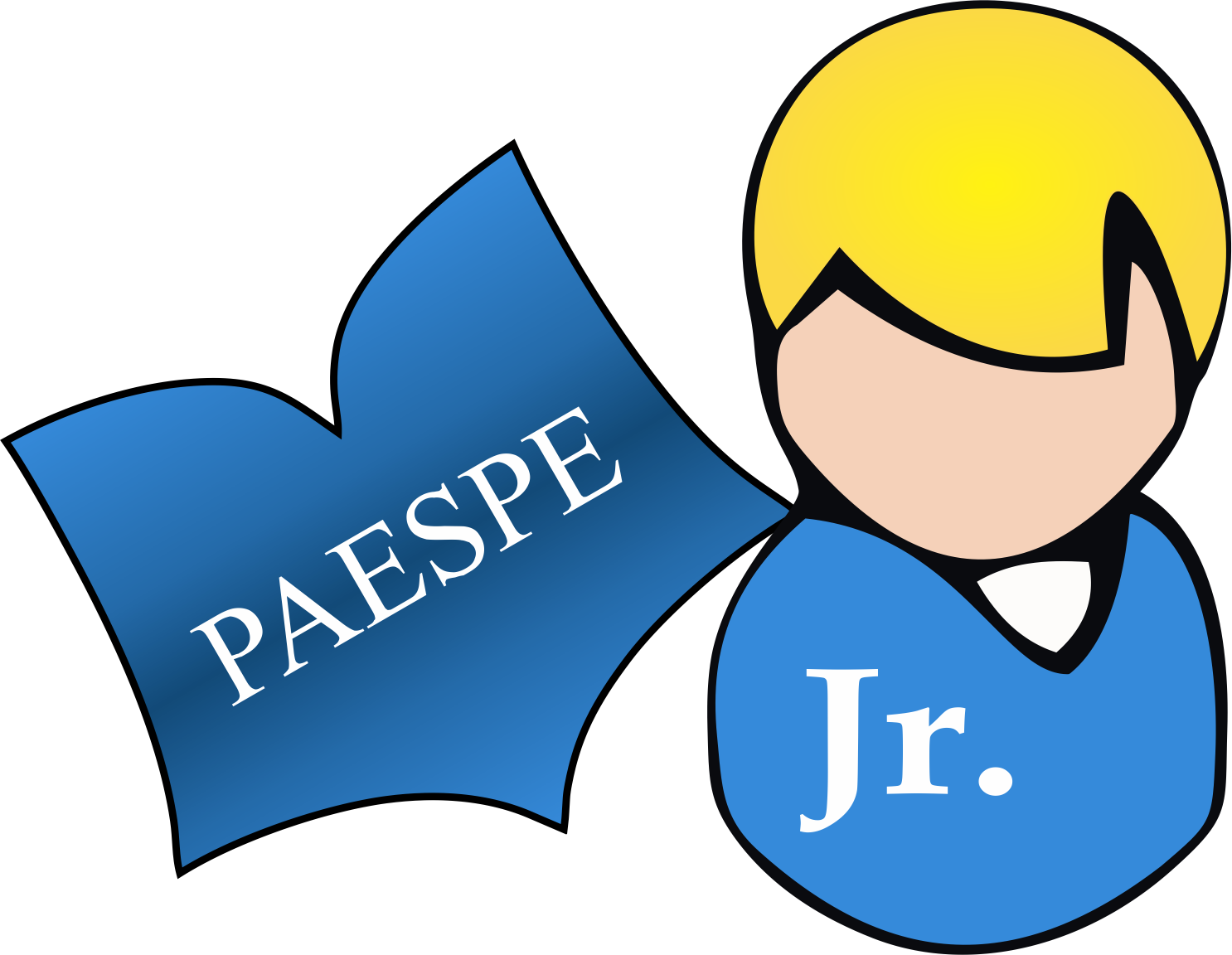 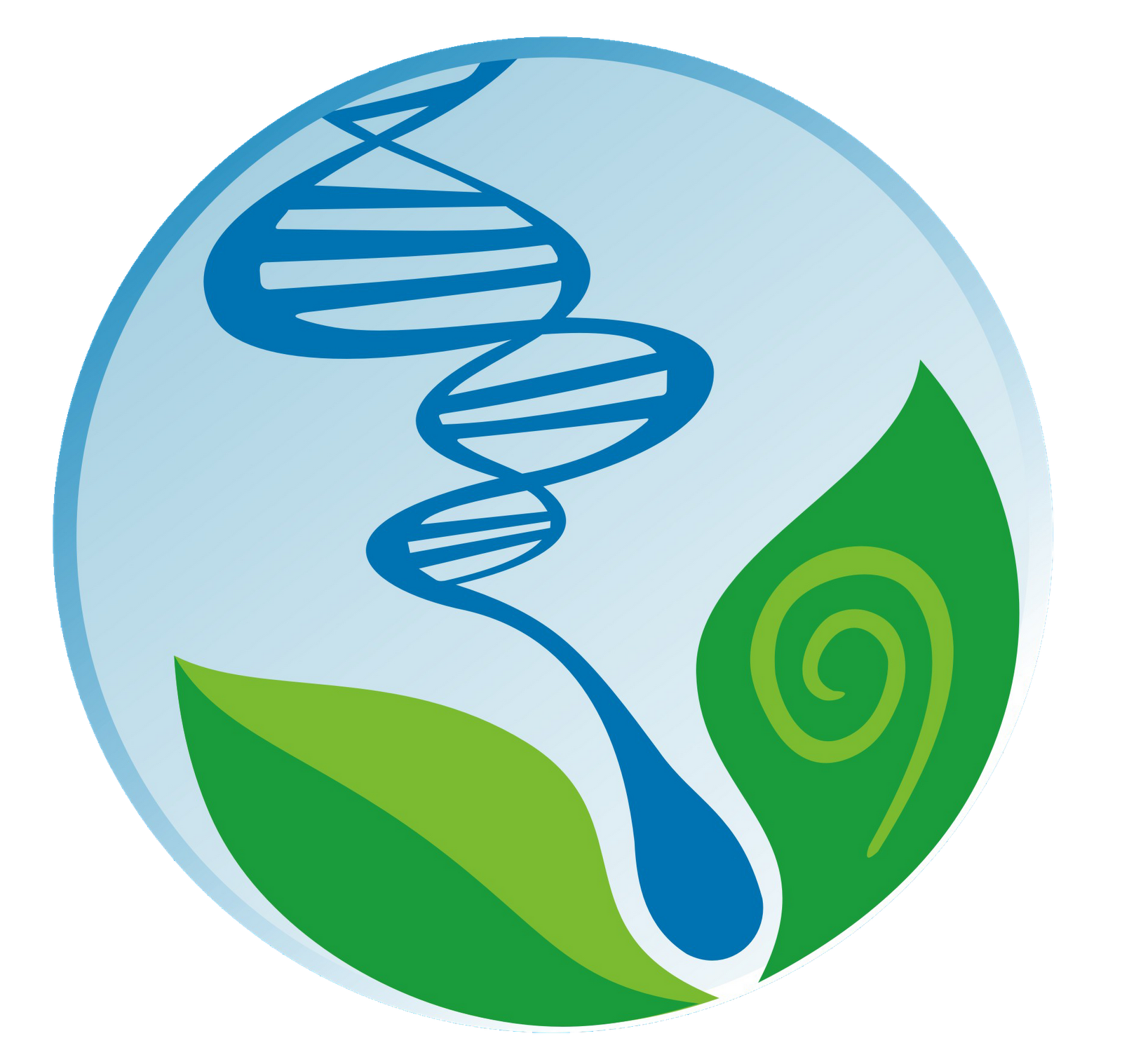 UNIVERSIDADE FEDERAL DE ALAGOAS
EXAME NACIONAL DO ENSINO MÉDIO
PROGRAMA DE APOIO ÀS ESCOLAS PÚBLICAS DO ESTADO
INSTITUTO DE CIÊNCIAS BIOLÓGICAS E DA SAÚDE
Citoquímica
Lipídeos: esteroides
O colesterol é produzido em grande parte pelo nosso organismo e o restante obtido pela alimentação. Em nosso organismo ele é transportado ligado à proteínas circulantes chamadas de HDL e LDL.
HDL = Lipoproteína de alta densidade.
LDL = Lipoproteína de baixa densidade.
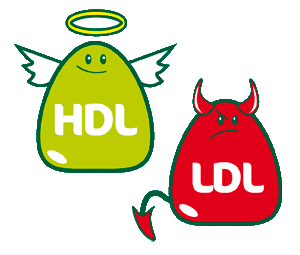 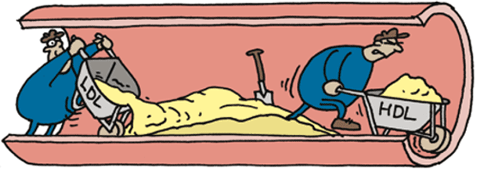 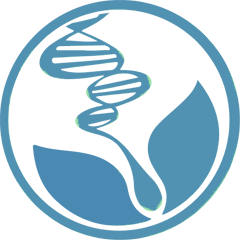 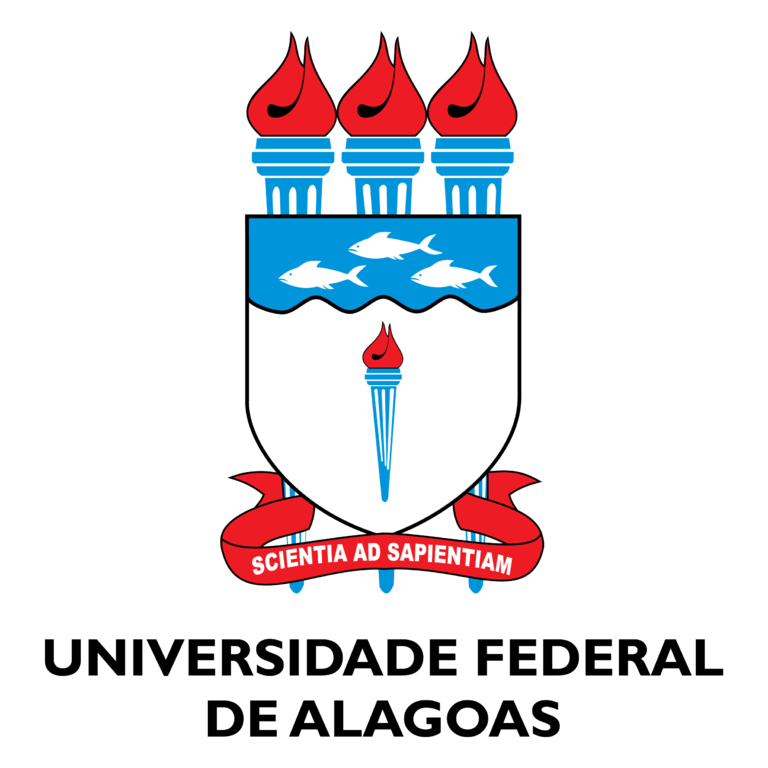 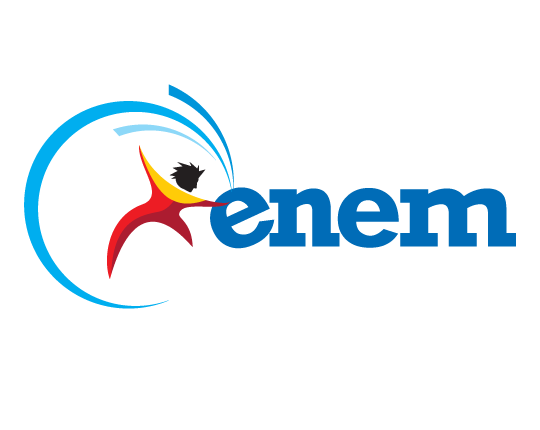 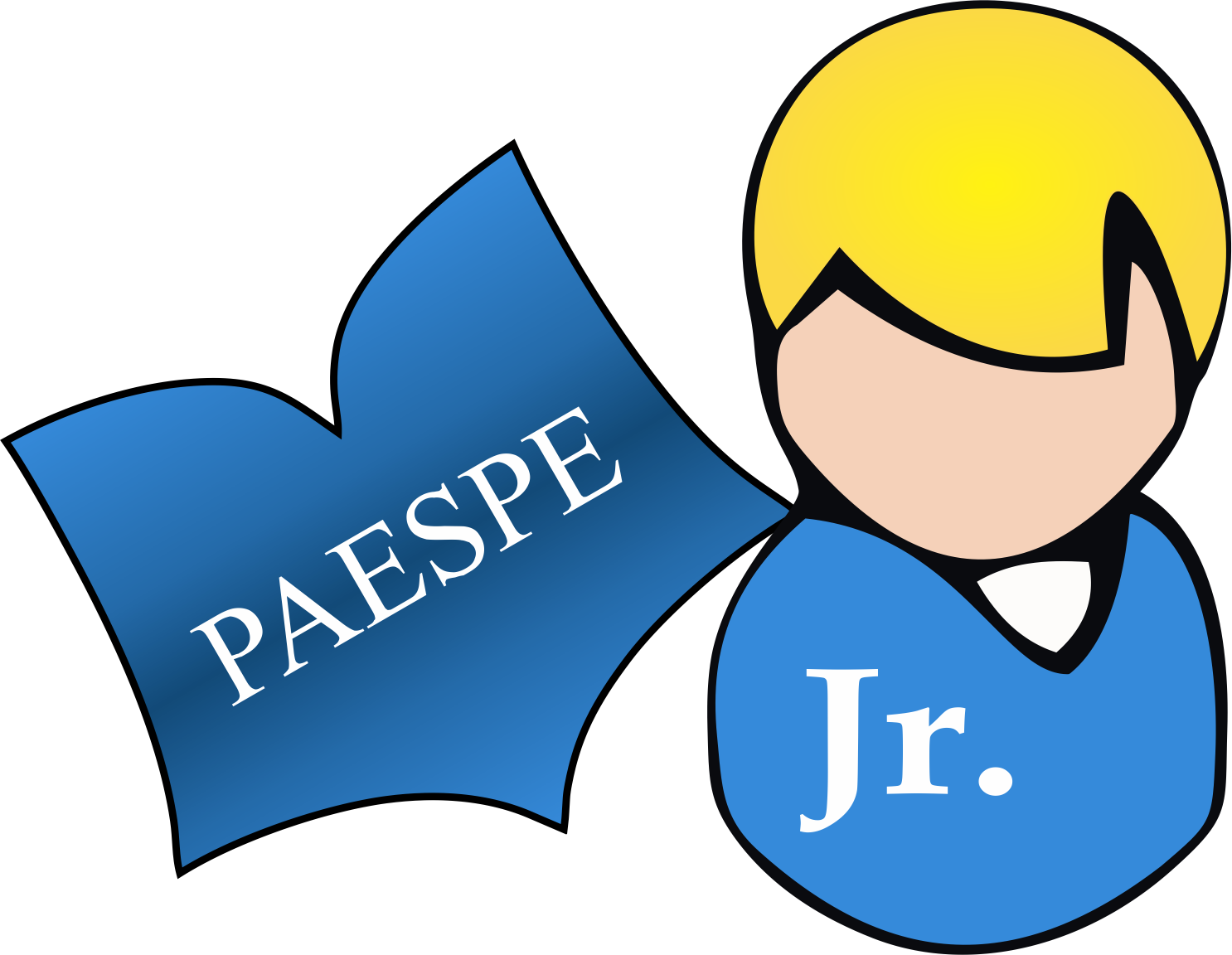 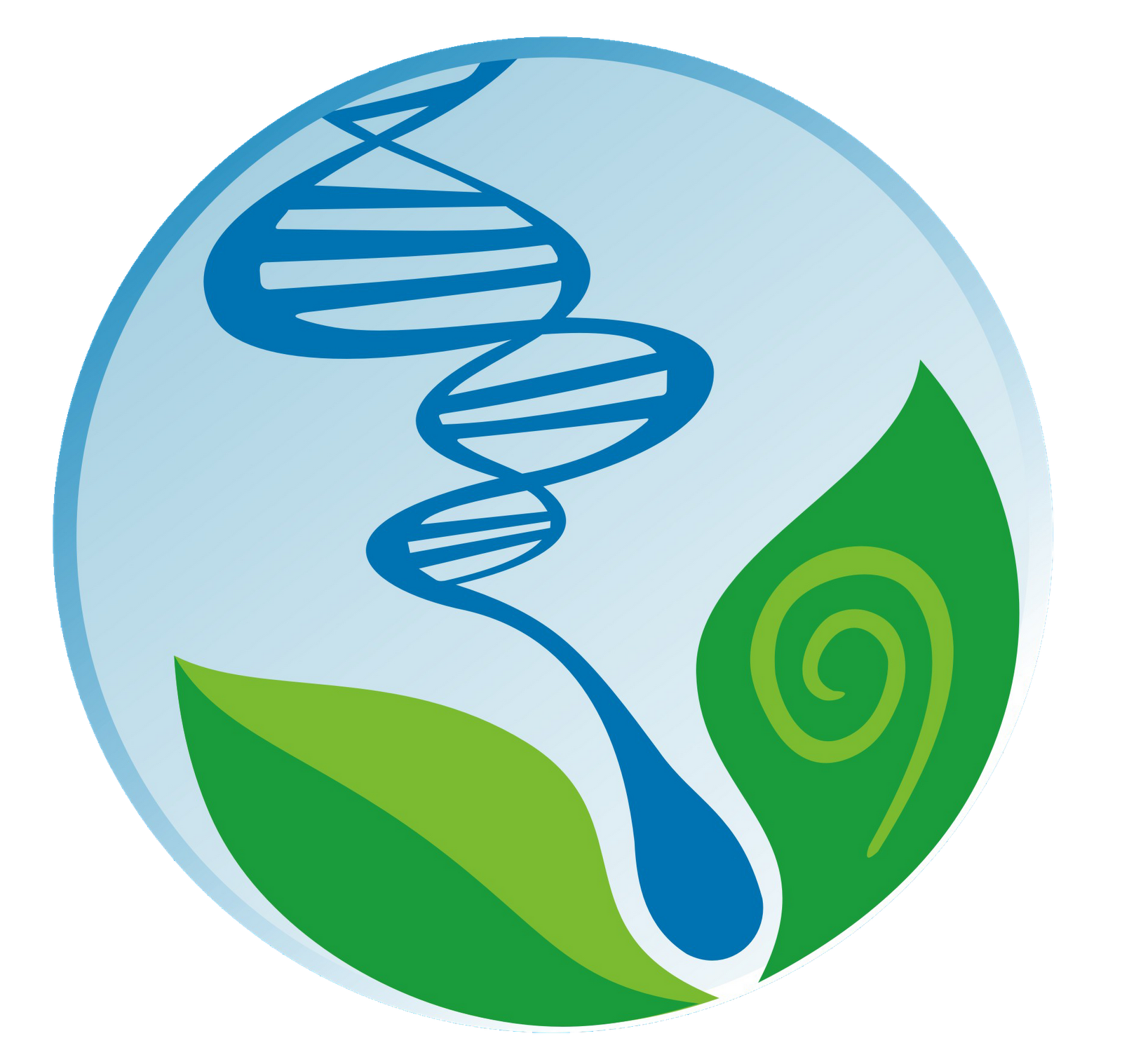 UNIVERSIDADE FEDERAL DE ALAGOAS
EXAME NACIONAL DO ENSINO MÉDIO
PROGRAMA DE APOIO ÀS ESCOLAS PÚBLICAS DO ESTADO
INSTITUTO DE CIÊNCIAS BIOLÓGICAS E DA SAÚDE
Lipídeos: esteroides
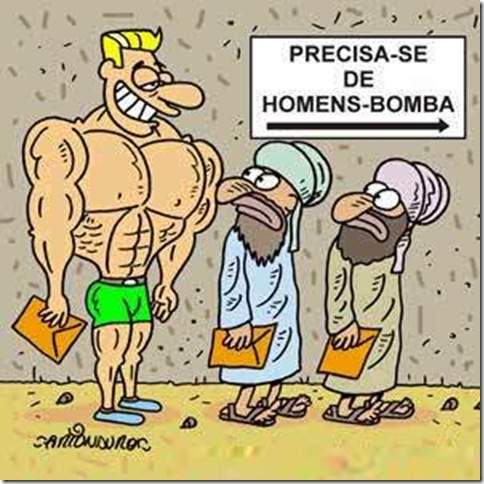 Esteroide e “bomba” são a mesma coisa?
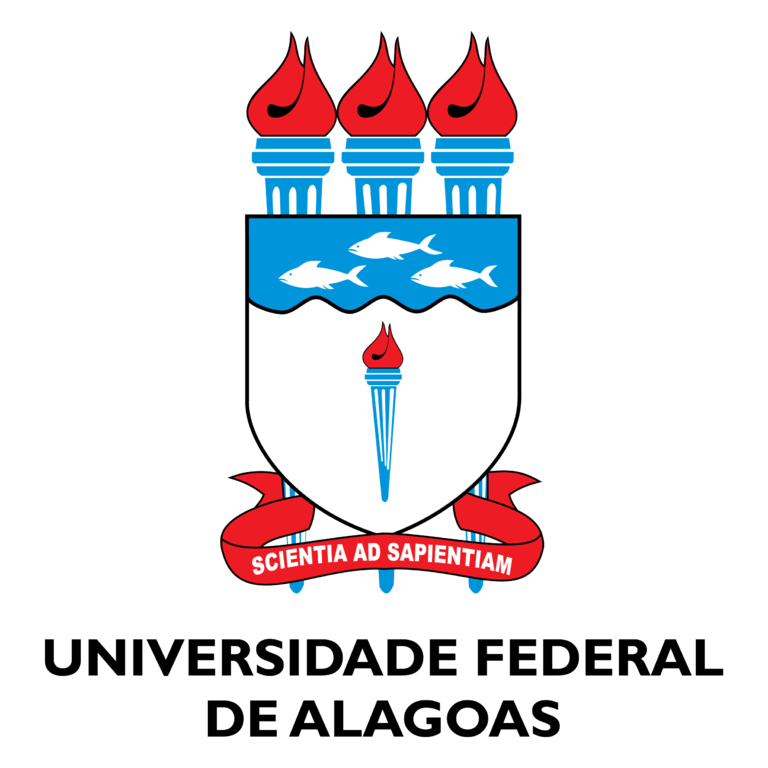 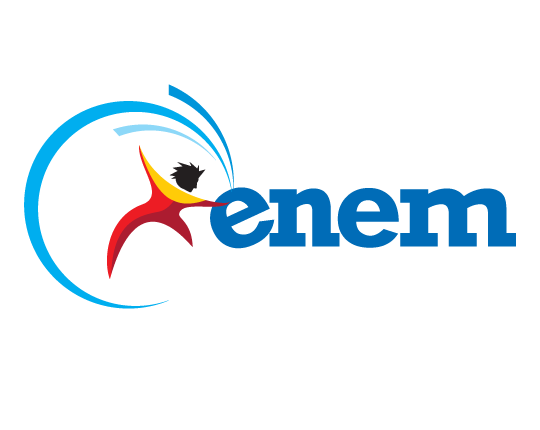 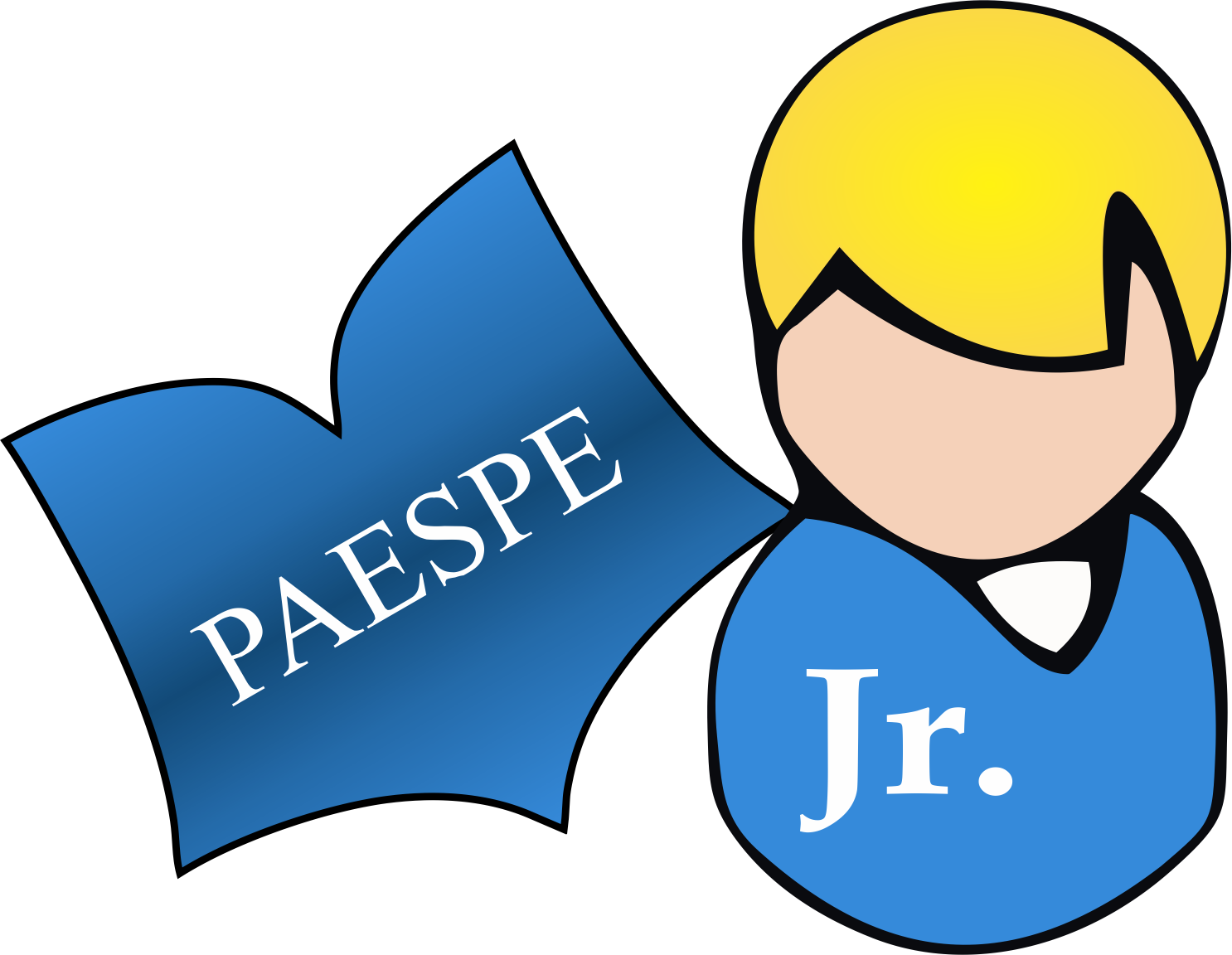 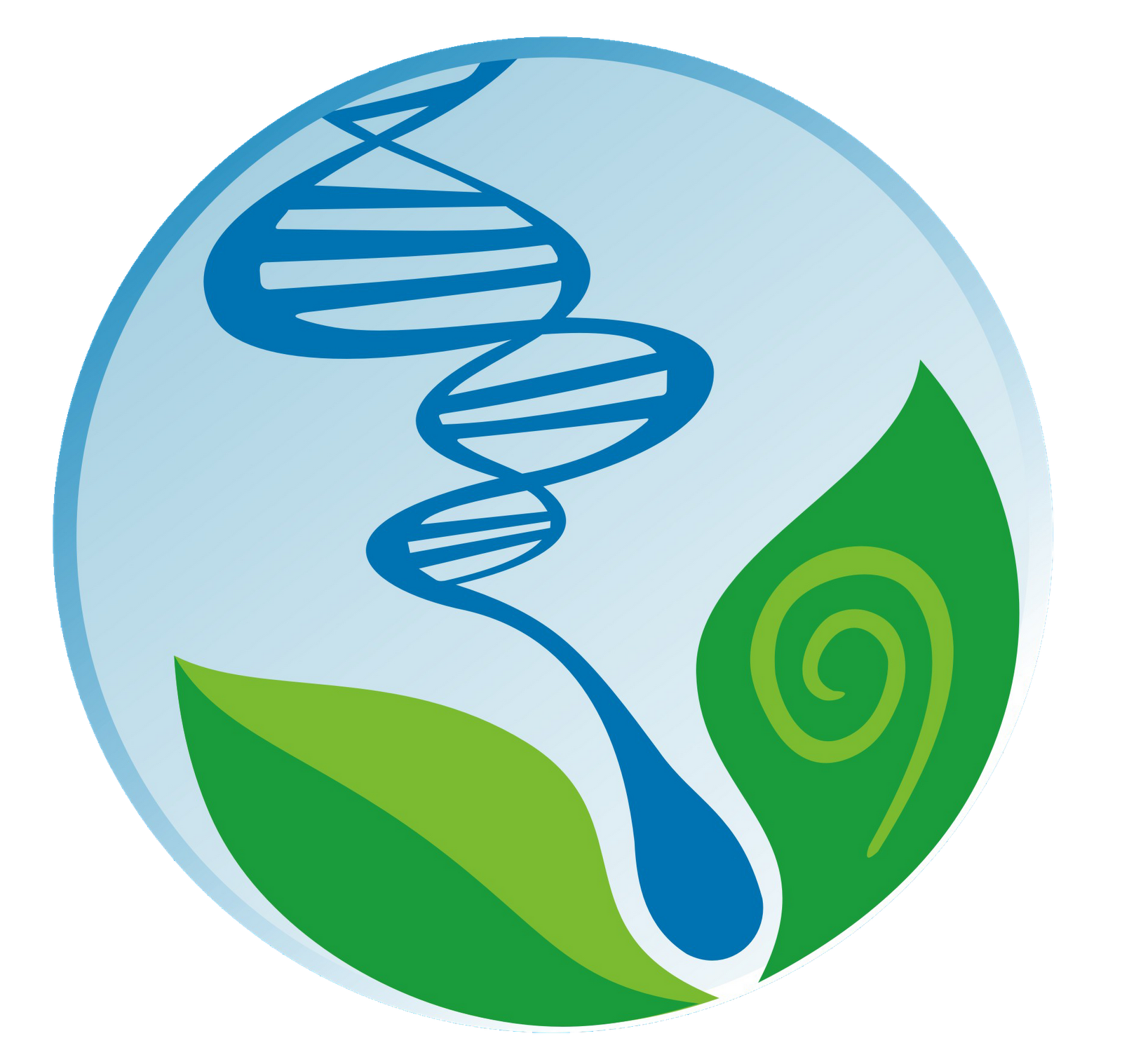 UNIVERSIDADE FEDERAL DE ALAGOAS
EXAME NACIONAL DO ENSINO MÉDIO
PROGRAMA DE APOIO ÀS ESCOLAS PÚBLICAS DO ESTADO
INSTITUTO DE CIÊNCIAS BIOLÓGICAS E DA SAÚDE
Esteroides X BCAA X “Bomba”
Via do BCAA
Via do esteroide
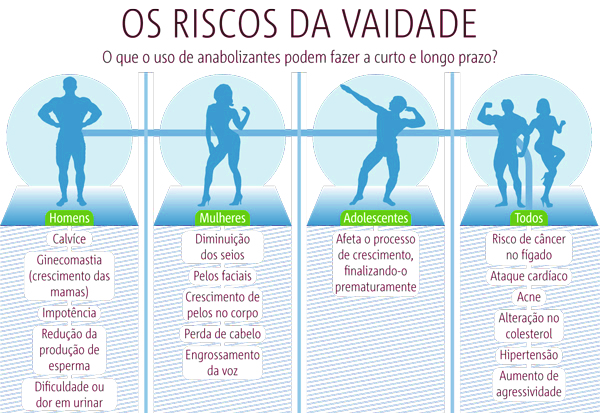 Via da “bomba” esteroidal
1
Atua no sistema mesolímbico promovendo intensa síntese de hormônios dopamina e serotonina, causando quadros de euforias e acessos de “raiva” ou fúria.
2
BCAA
5
6
AKT
AKT
Age no fígado, promovendo a liberação de fatores imunológicos e citocinas, o que causa um quadro de hepatite medicamentosa.
IGF-1
IGF-1
1
7
4
mTOR
mTOR
3
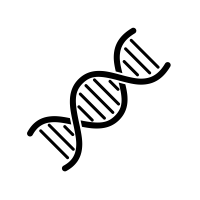 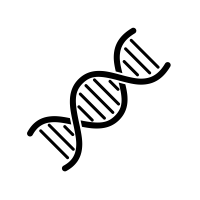 Resposta Celular
Na próstata pode causar quadros de hiperplasias e desenvolvimento de tumores, os quais podem evoluir para câncer.
Resposta Celular
8
2
Resposta Celular = síntese de proteínas musculares
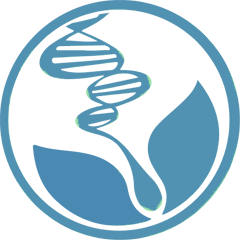 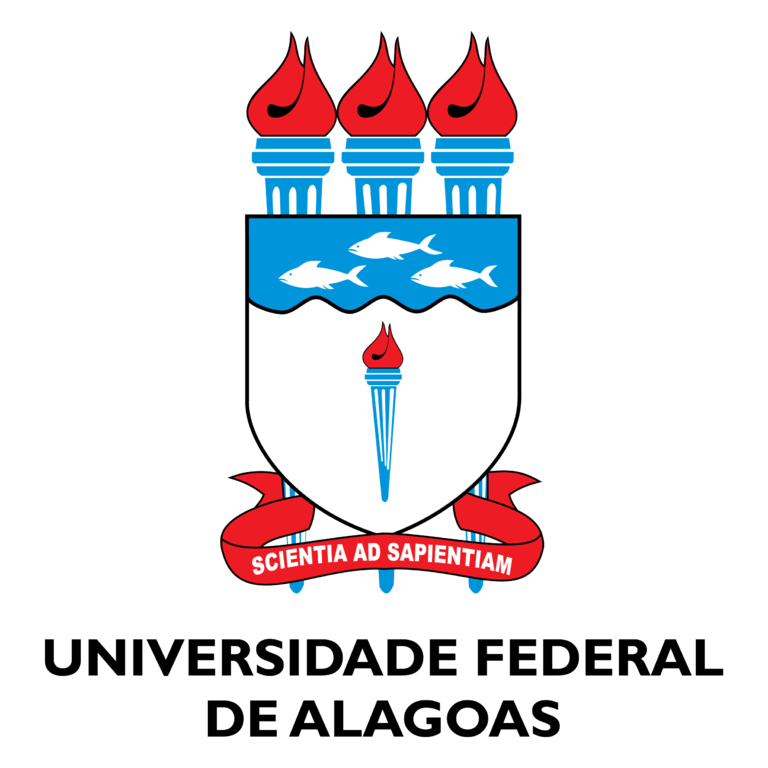 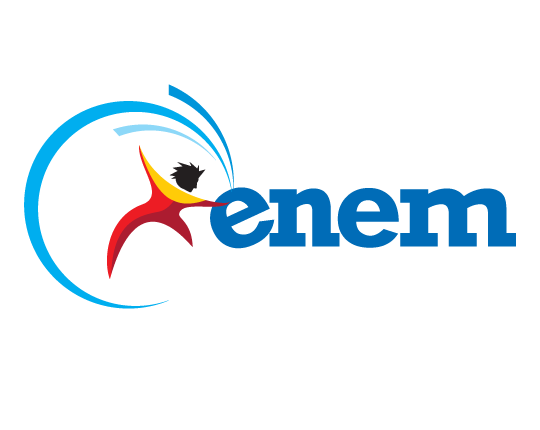 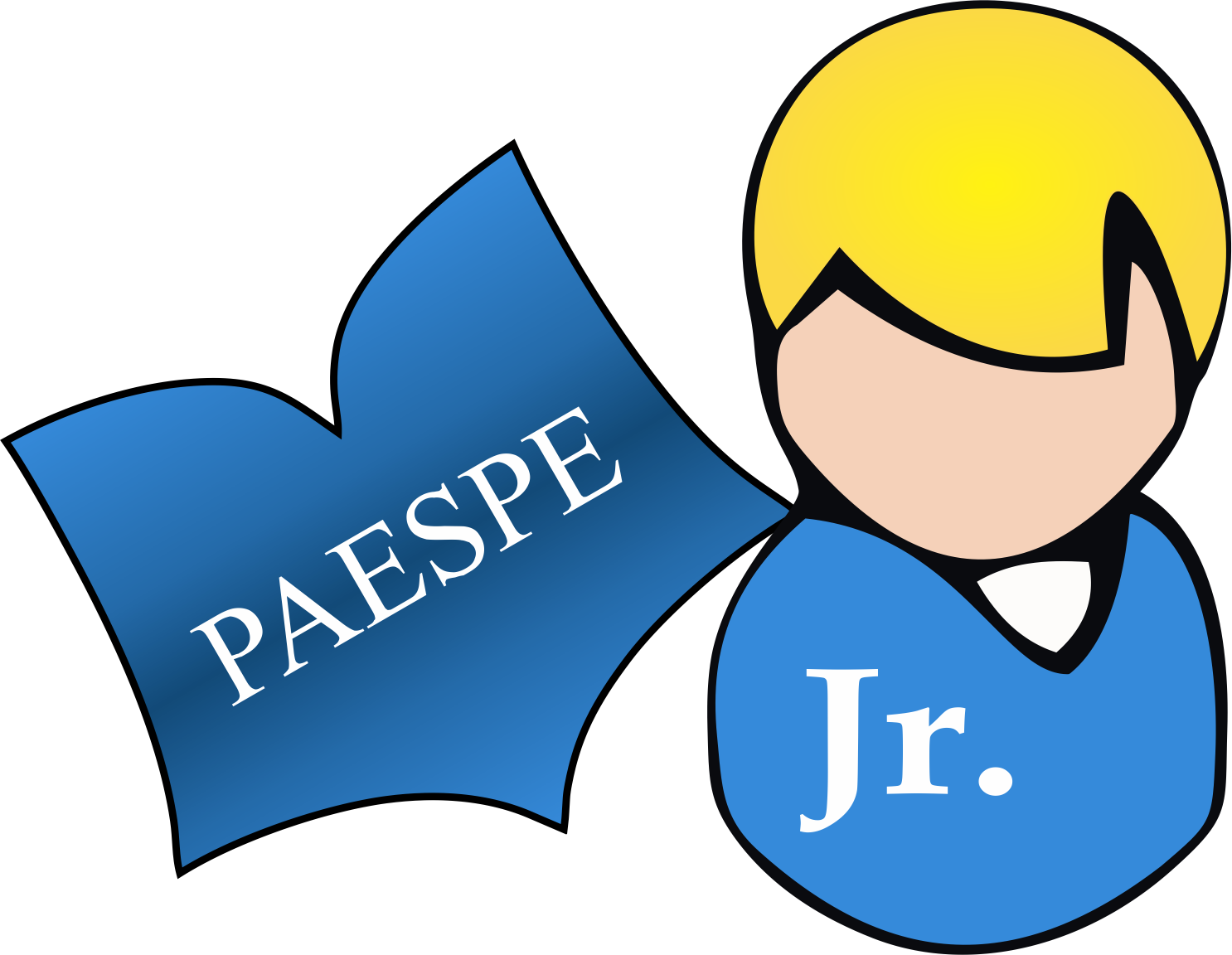 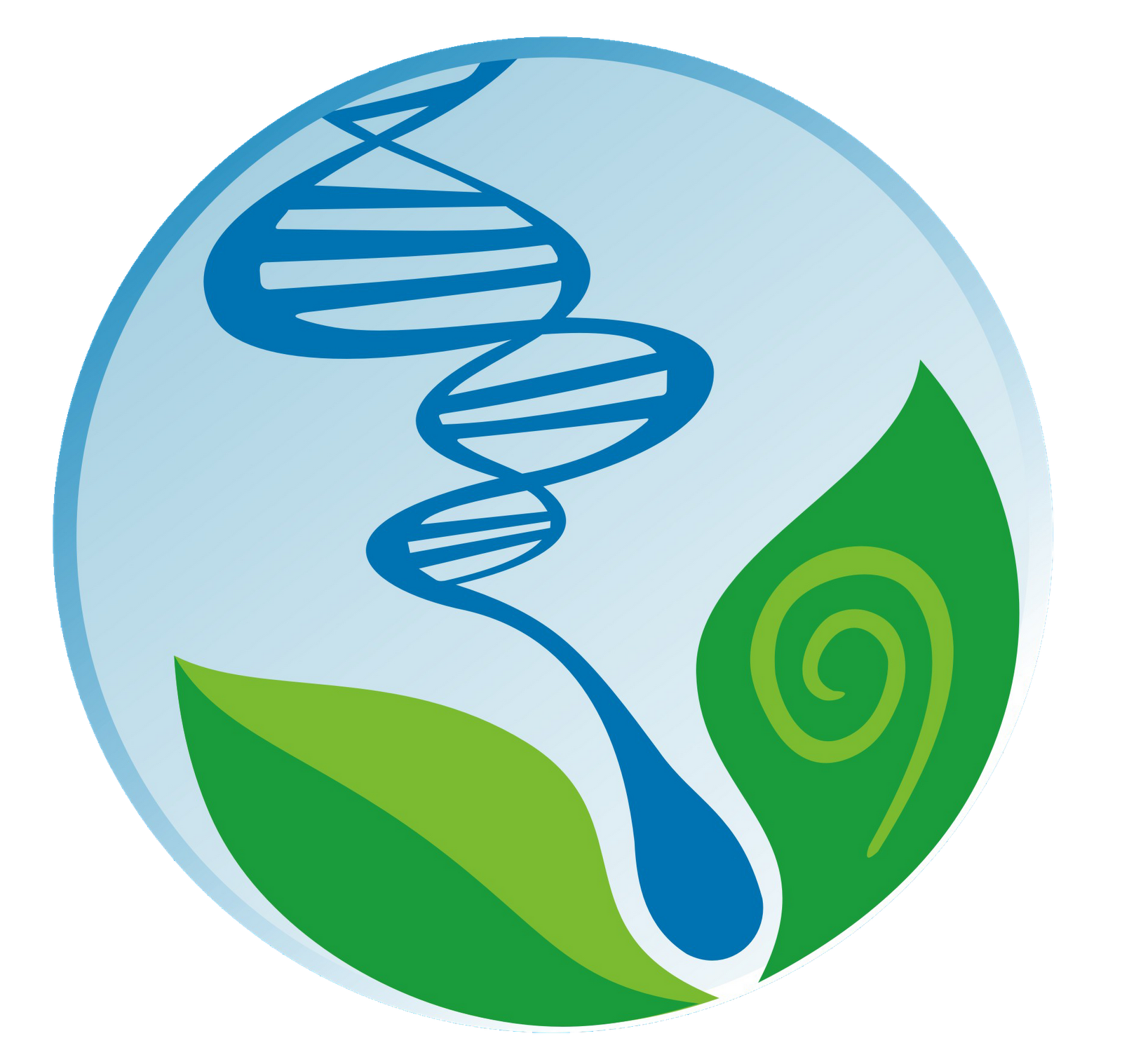 UNIVERSIDADE FEDERAL DE ALAGOAS
EXAME NACIONAL DO ENSINO MÉDIO
PROGRAMA DE APOIO ÀS ESCOLAS PÚBLICAS DO ESTADO
INSTITUTO DE CIÊNCIAS BIOLÓGICAS E DA SAÚDE
Citoquímica
Lipídeos: cerídeos
As ceras são lipídeos formados por ácidos graxos e um álcool de cadeia longa. São materiais de revestimento e proteção nos animais, como a cera dos ouvidos, cabelos e pelos. Nas aves, a partir das glândulas uropigiais, a cera é secretada e usada para recobrir as penas e evitar perda de água.

Nos vegetais, recobrem as superfícies foliares e a casca dos frutos, evitando o ressecamento excessivo. Abelhas utilizam a cera para construírem suas colmeias.
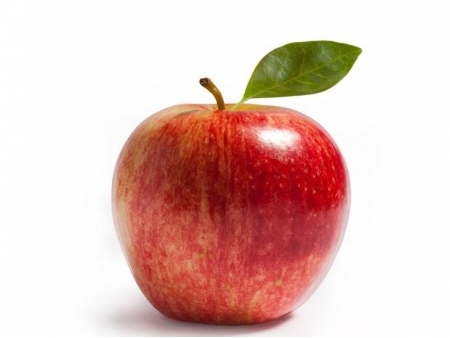 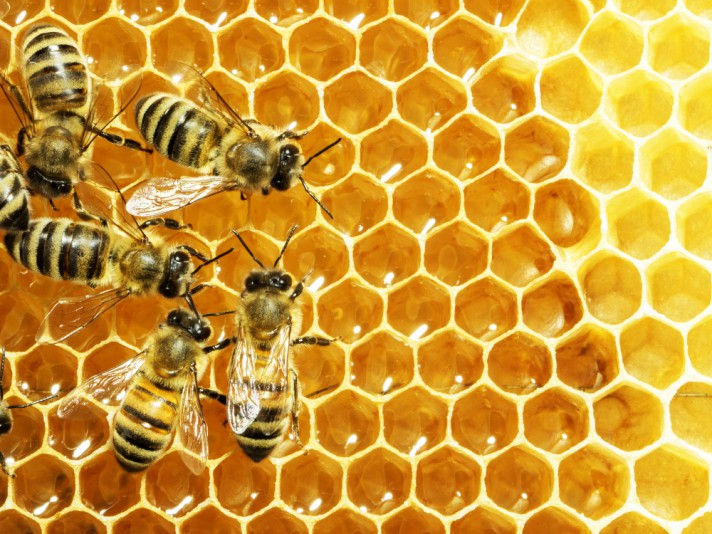 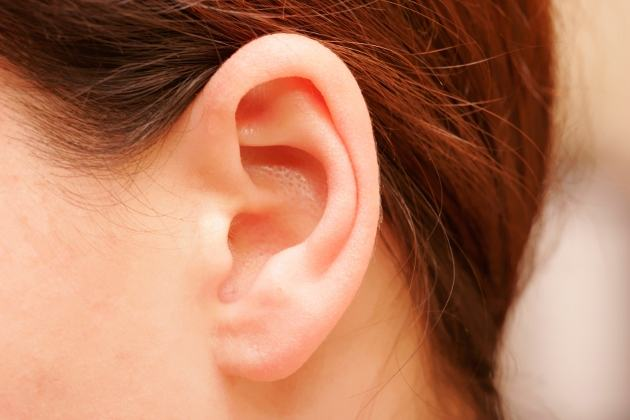 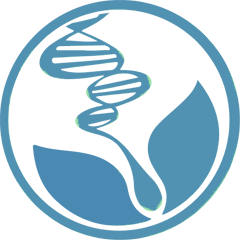 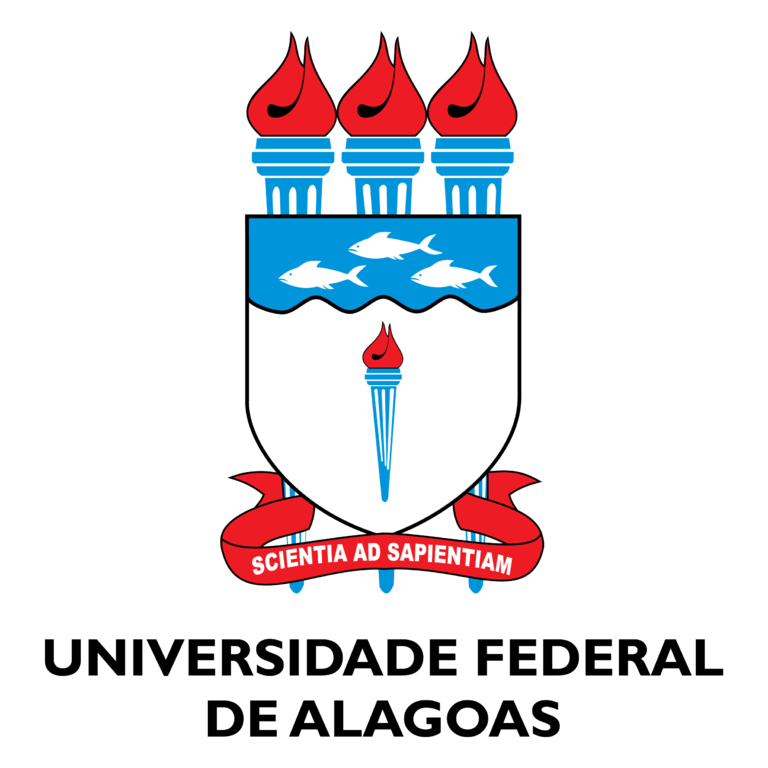 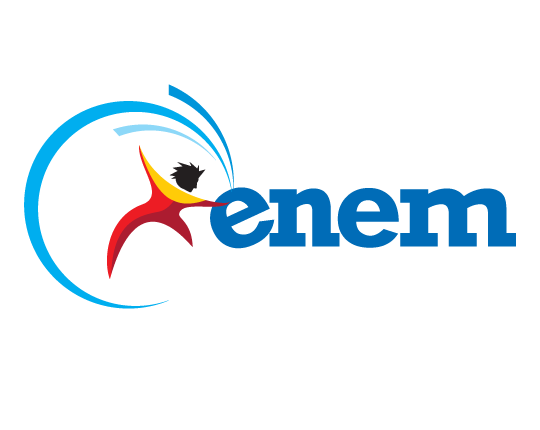 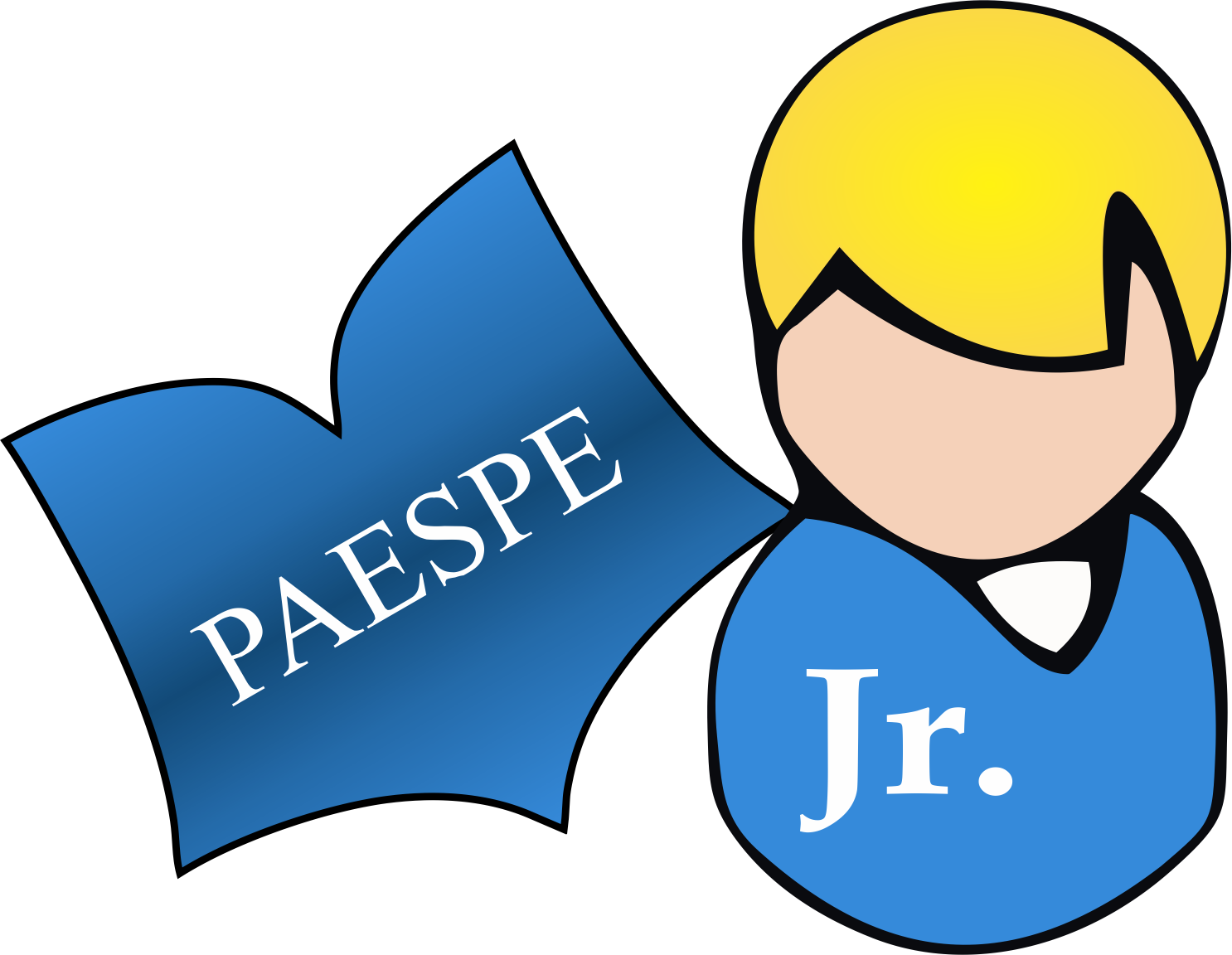 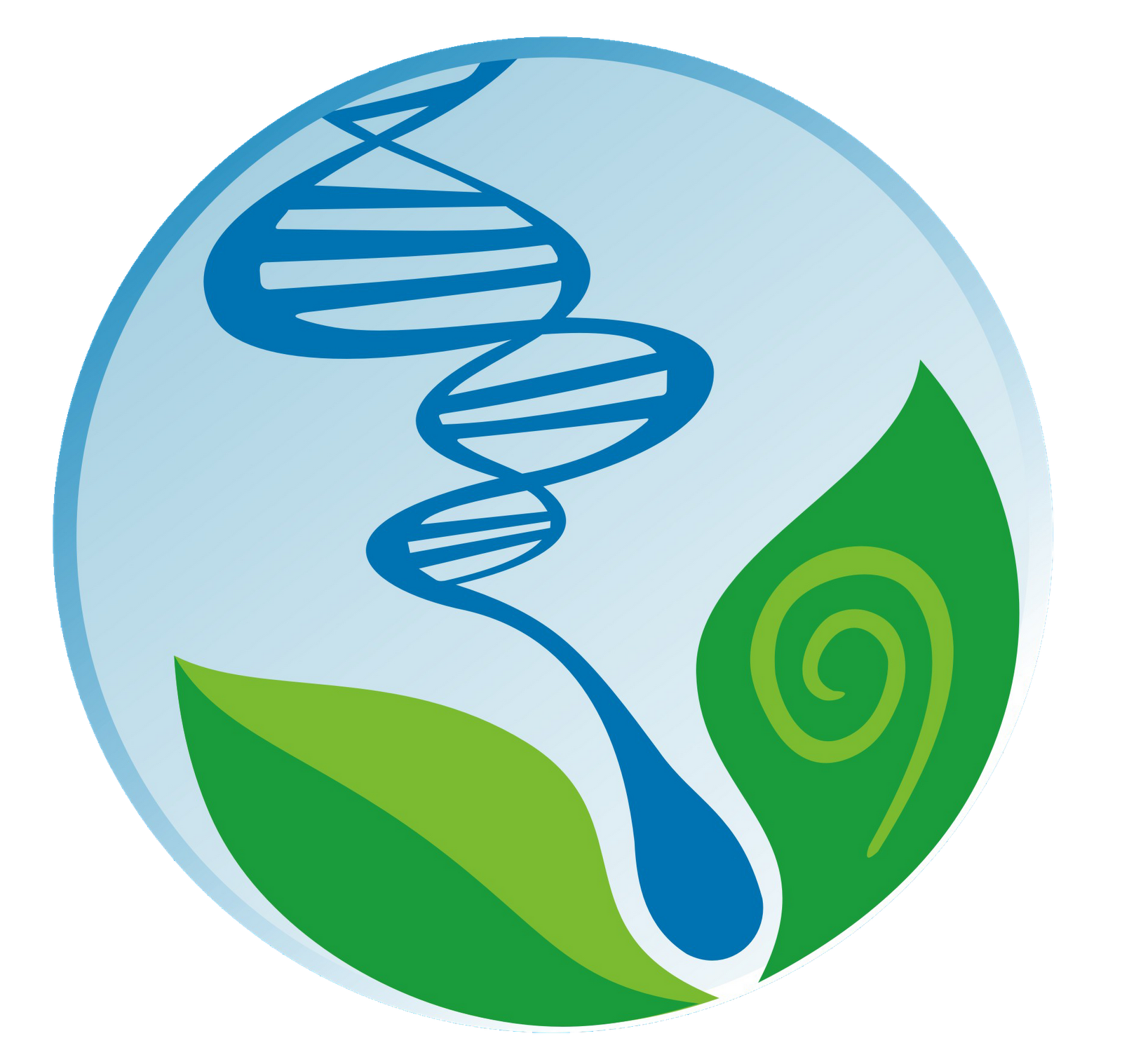 UNIVERSIDADE FEDERAL DE ALAGOAS
EXAME NACIONAL DO ENSINO MÉDIO
PROGRAMA DE APOIO ÀS ESCOLAS PÚBLICAS DO ESTADO
INSTITUTO DE CIÊNCIAS BIOLÓGICAS E DA SAÚDE
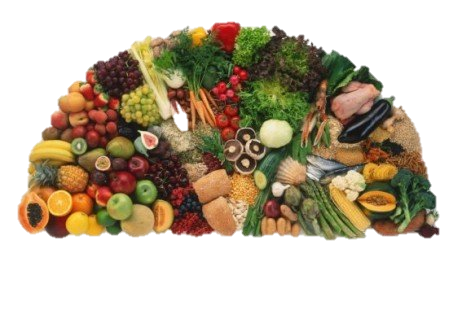 V
itaminas
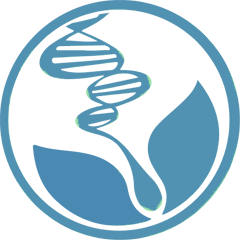 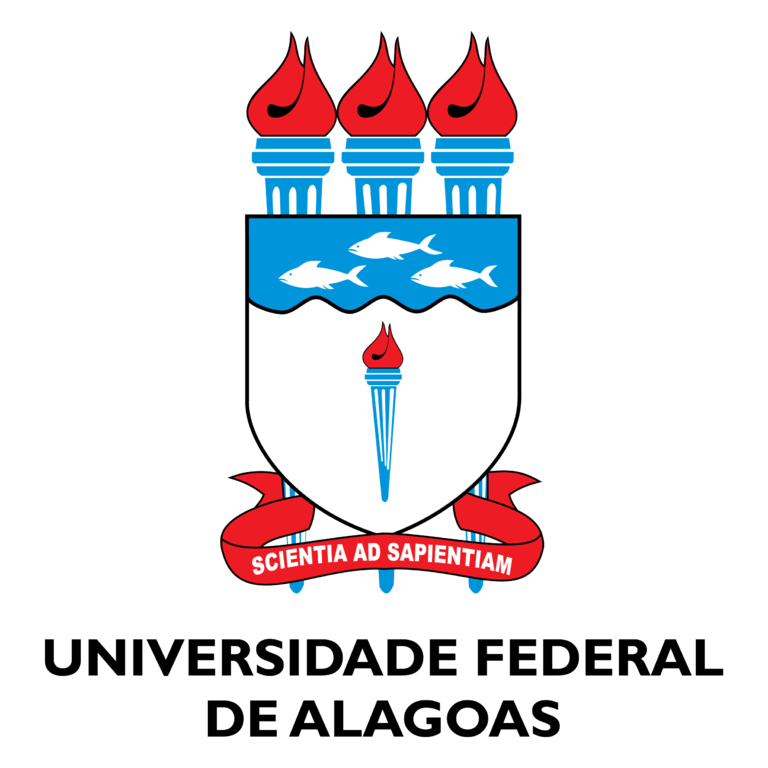 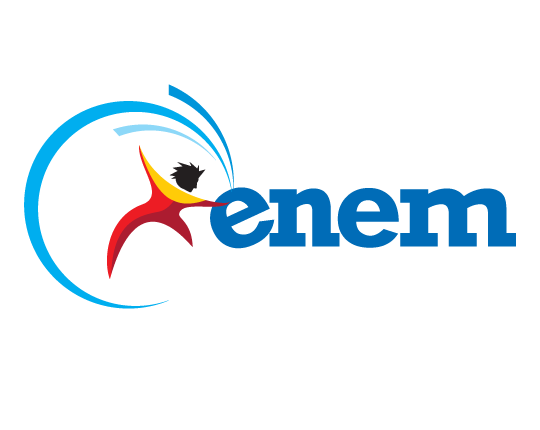 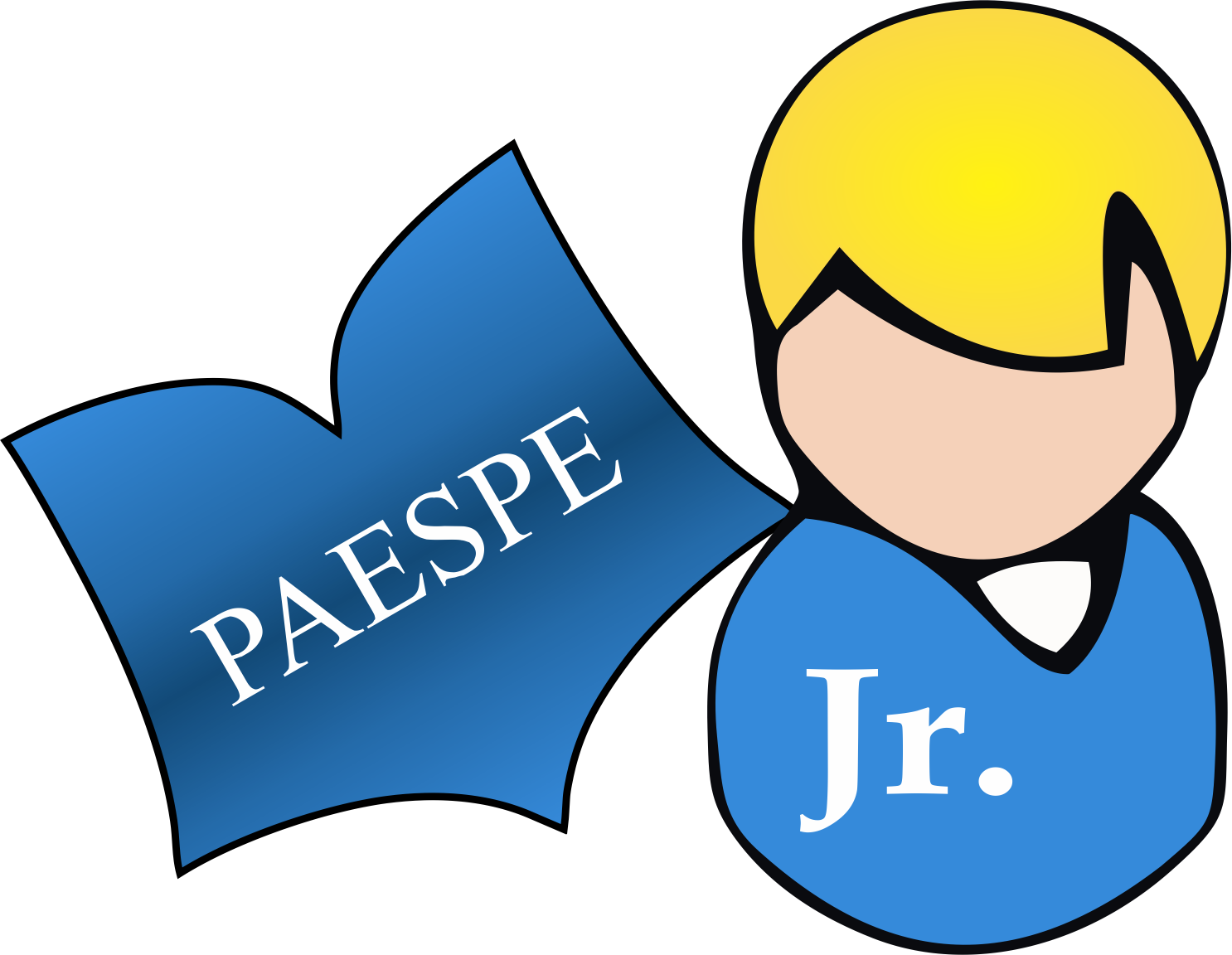 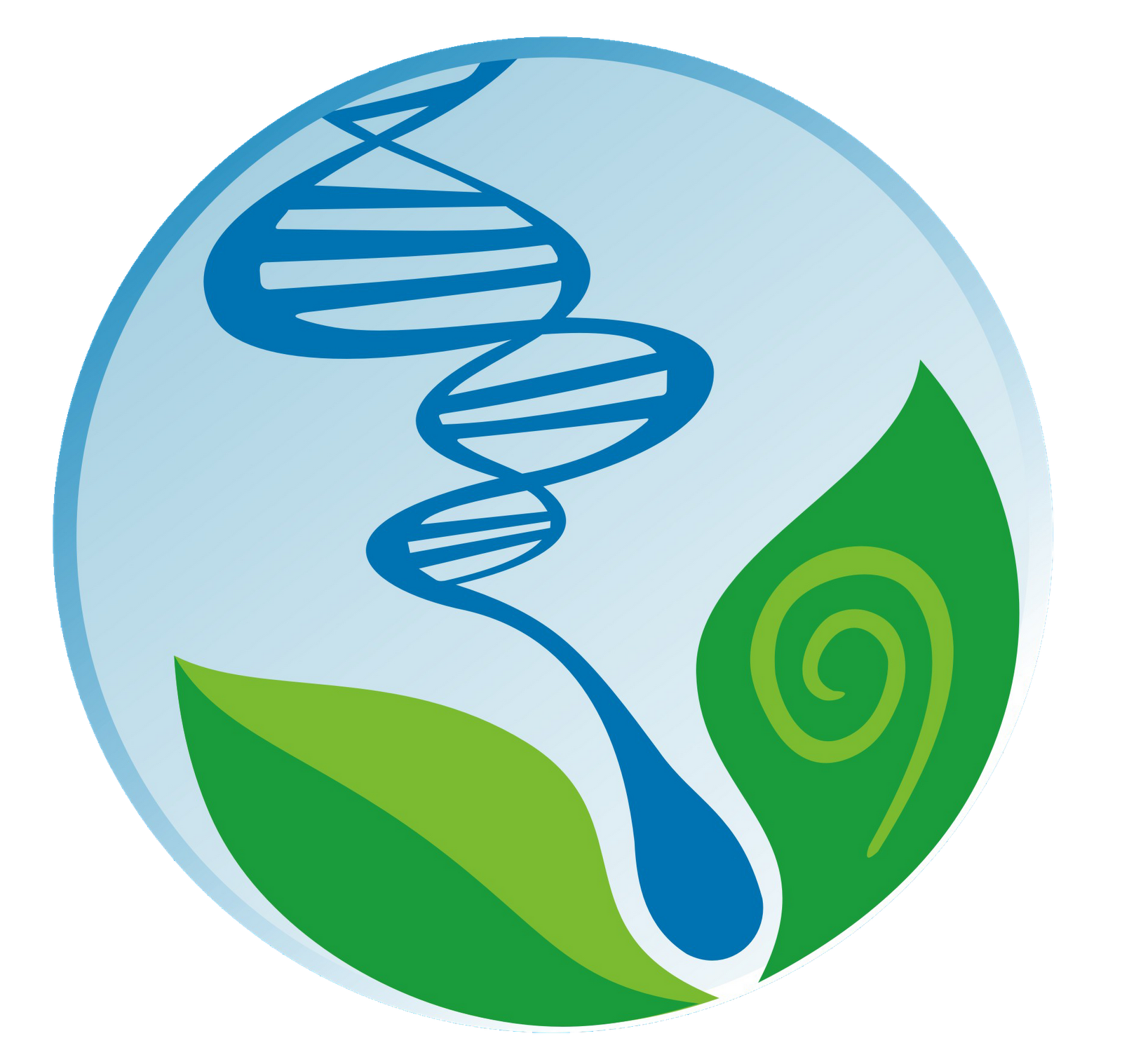 UNIVERSIDADE FEDERAL DE ALAGOAS
EXAME NACIONAL DO ENSINO MÉDIO
PROGRAMA DE APOIO ÀS ESCOLAS PÚBLICAS DO ESTADO
INSTITUTO DE CIÊNCIAS BIOLÓGICAS E DA SAÚDE
Citoquímica
Vitaminas
Necessárias em pequenas quantidades, agem em atividades metabólicas e não são produzidas* pelo próprio organismo, sendo necessária sua obtenção a partir da alimentação.

São classificadas como hidrossolúveis e lipossolúveis.
Lipossolúveis:

Vitamina D            Vitamina K
Vitamina E            Vitamina A
Hidrossolúveis:

Vitamina C
Complexo B
*Exceto a vitamina D, sintetizada de forma inativa pelo organismo.
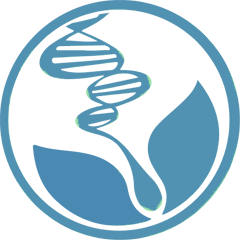 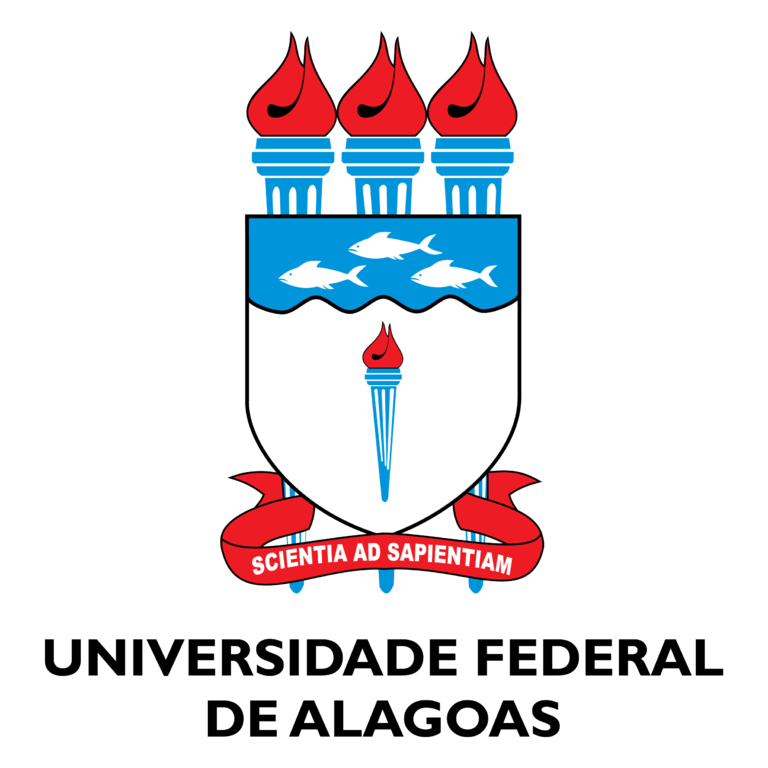 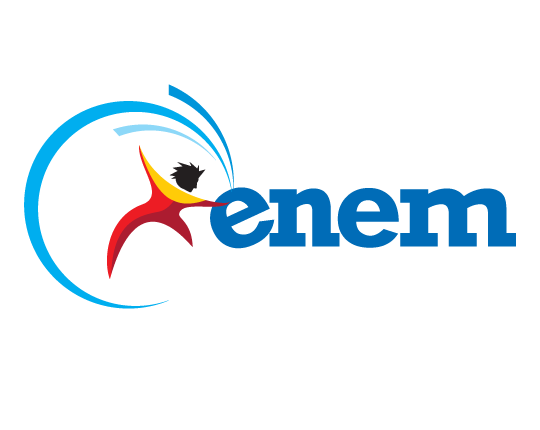 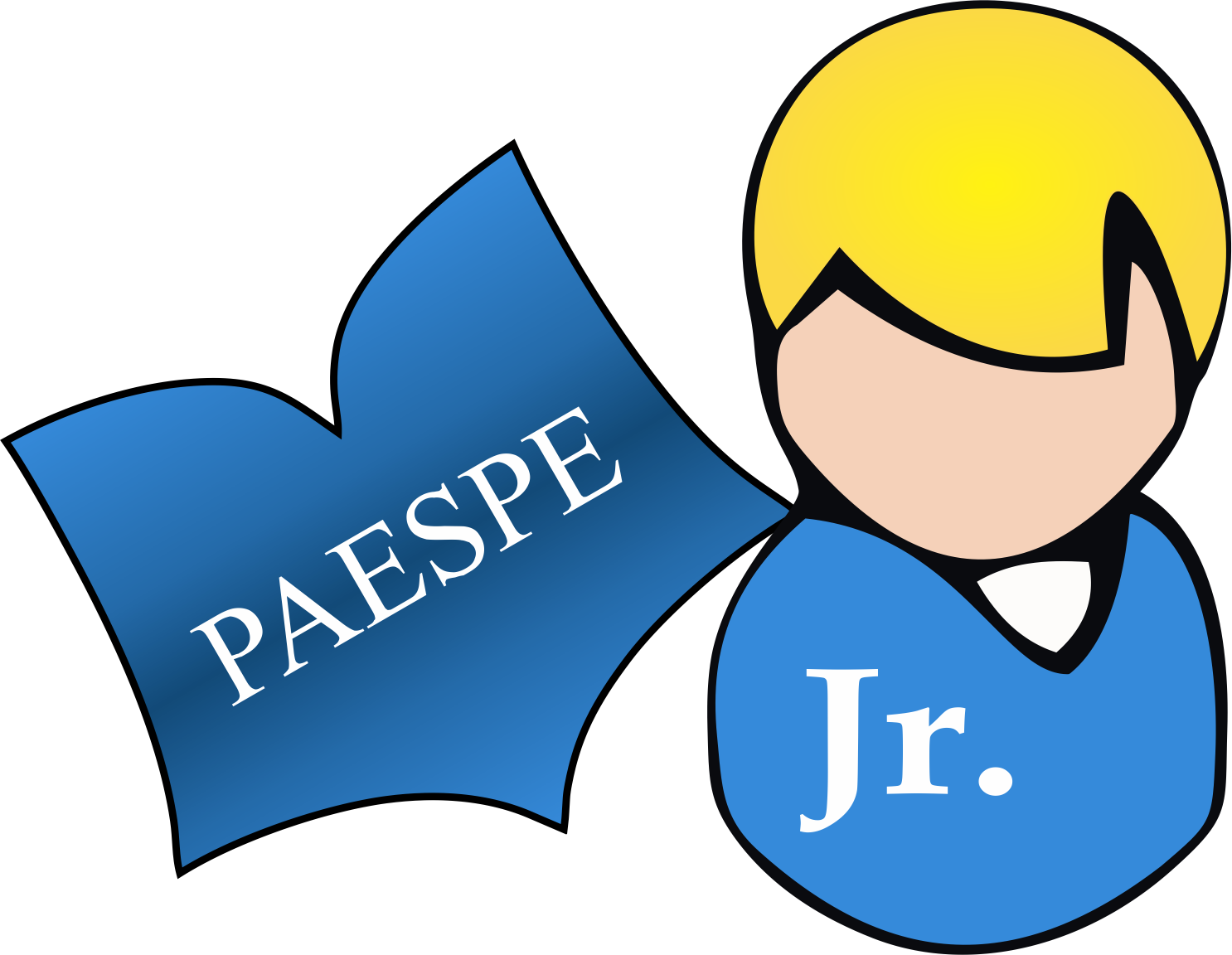 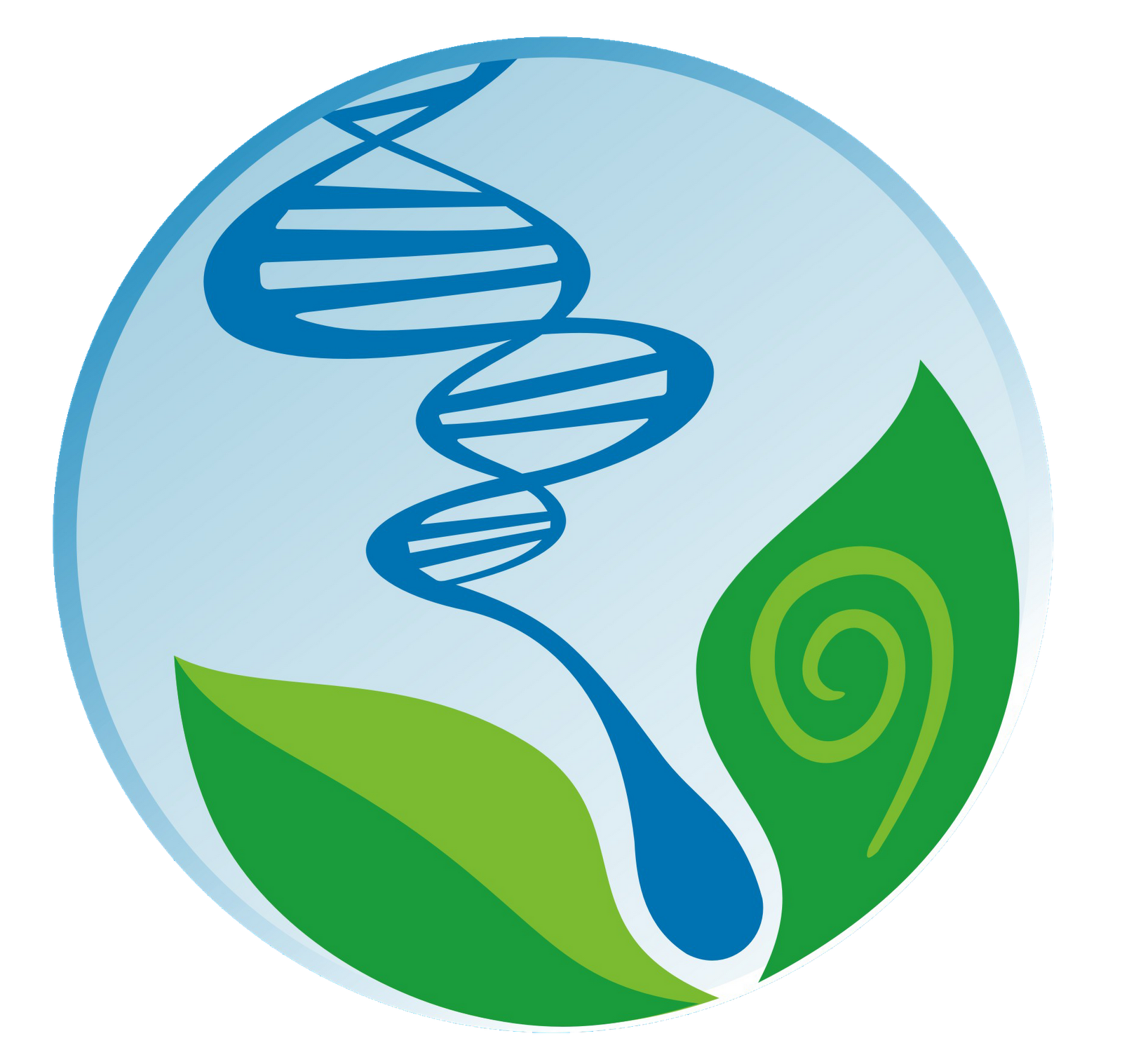 UNIVERSIDADE FEDERAL DE ALAGOAS
EXAME NACIONAL DO ENSINO MÉDIO
PROGRAMA DE APOIO ÀS ESCOLAS PÚBLICAS DO ESTADO
INSTITUTO DE CIÊNCIAS BIOLÓGICAS E DA SAÚDE
Citoquímica
Vitaminas: hidrossolúveis
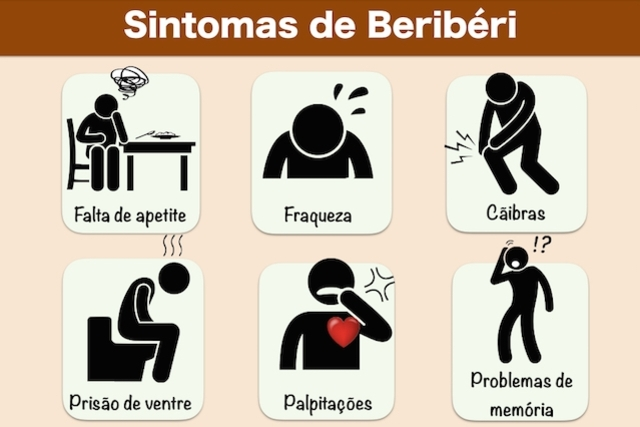 B1: Tiamina.

Atua na respiração celular e na transmissão do impulso nervoso. Sua carência pode causar beribéri (inflamação e degeneração do sistema nervoso), insuficiência cardíaca e distúrbio mental.

Fontes:

Carnes, legumes, cereais integrais e verduras.
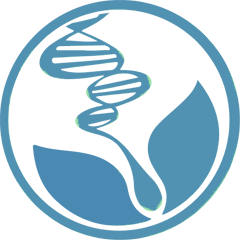 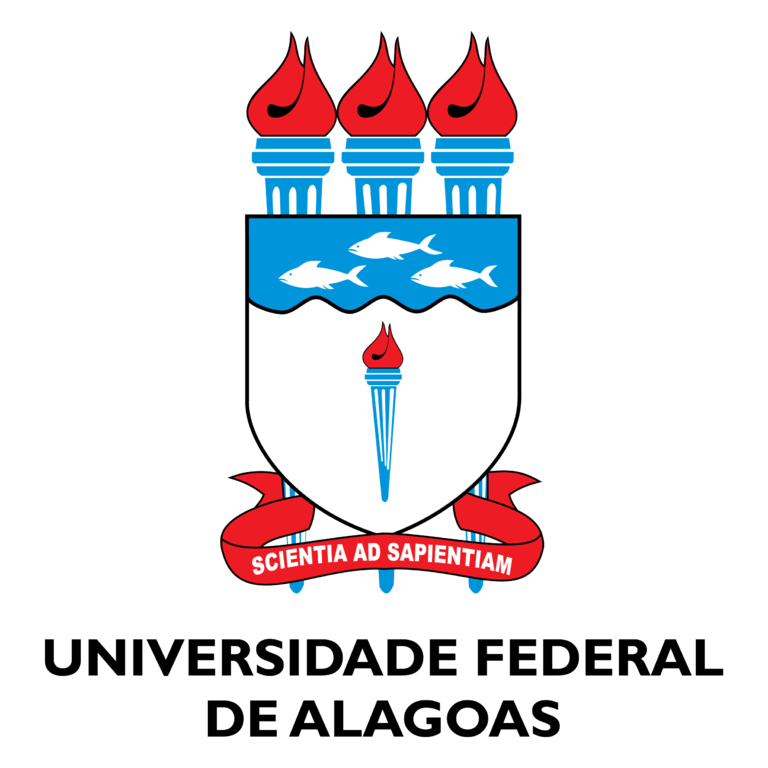 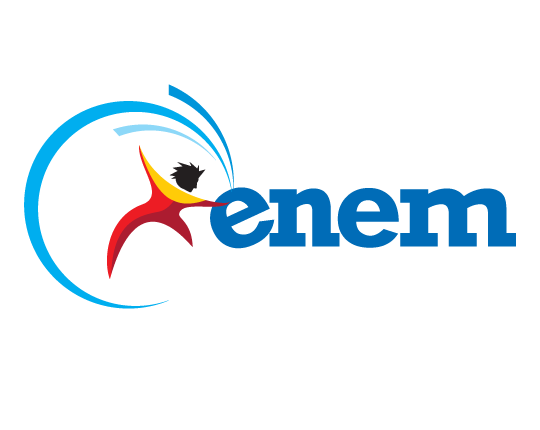 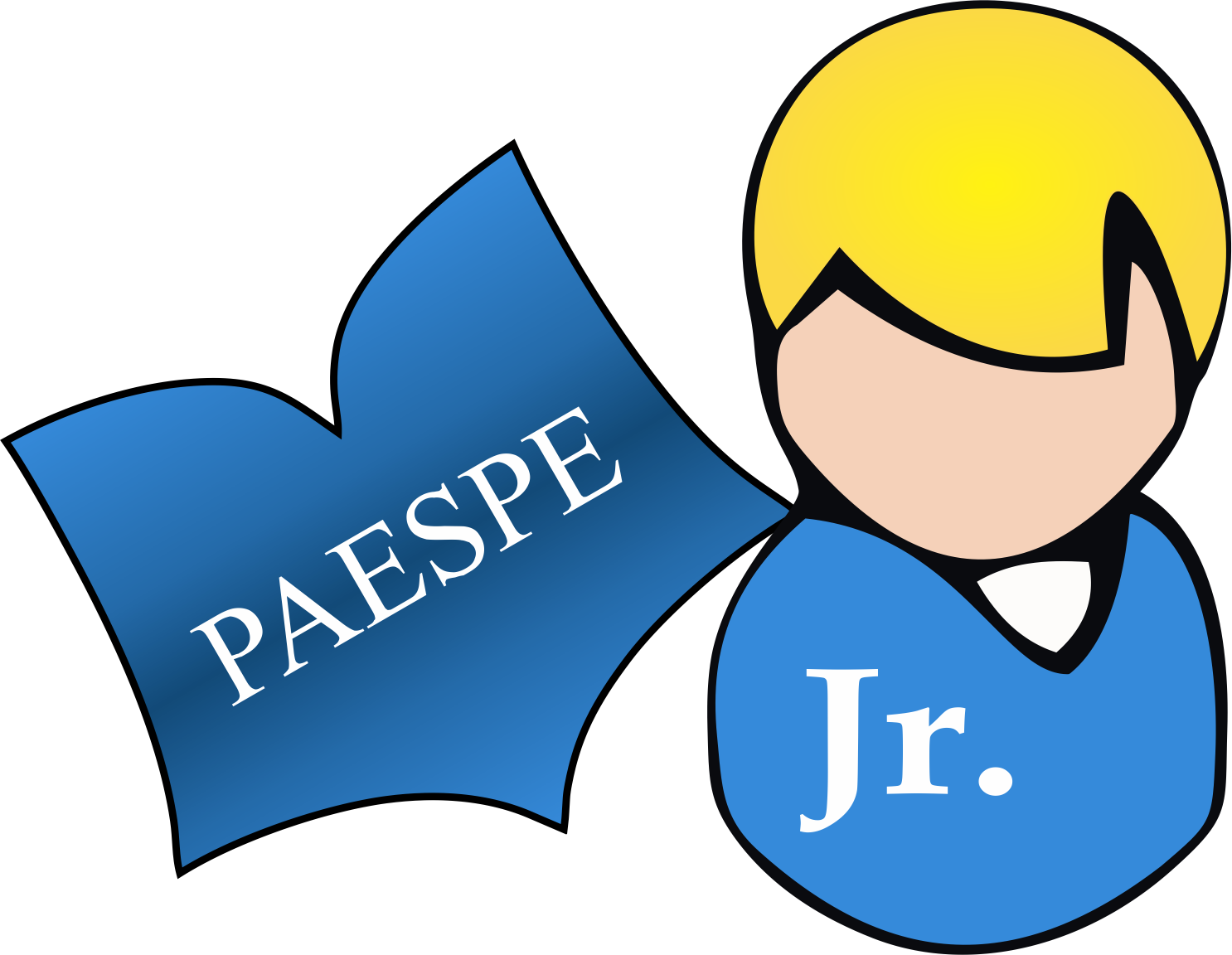 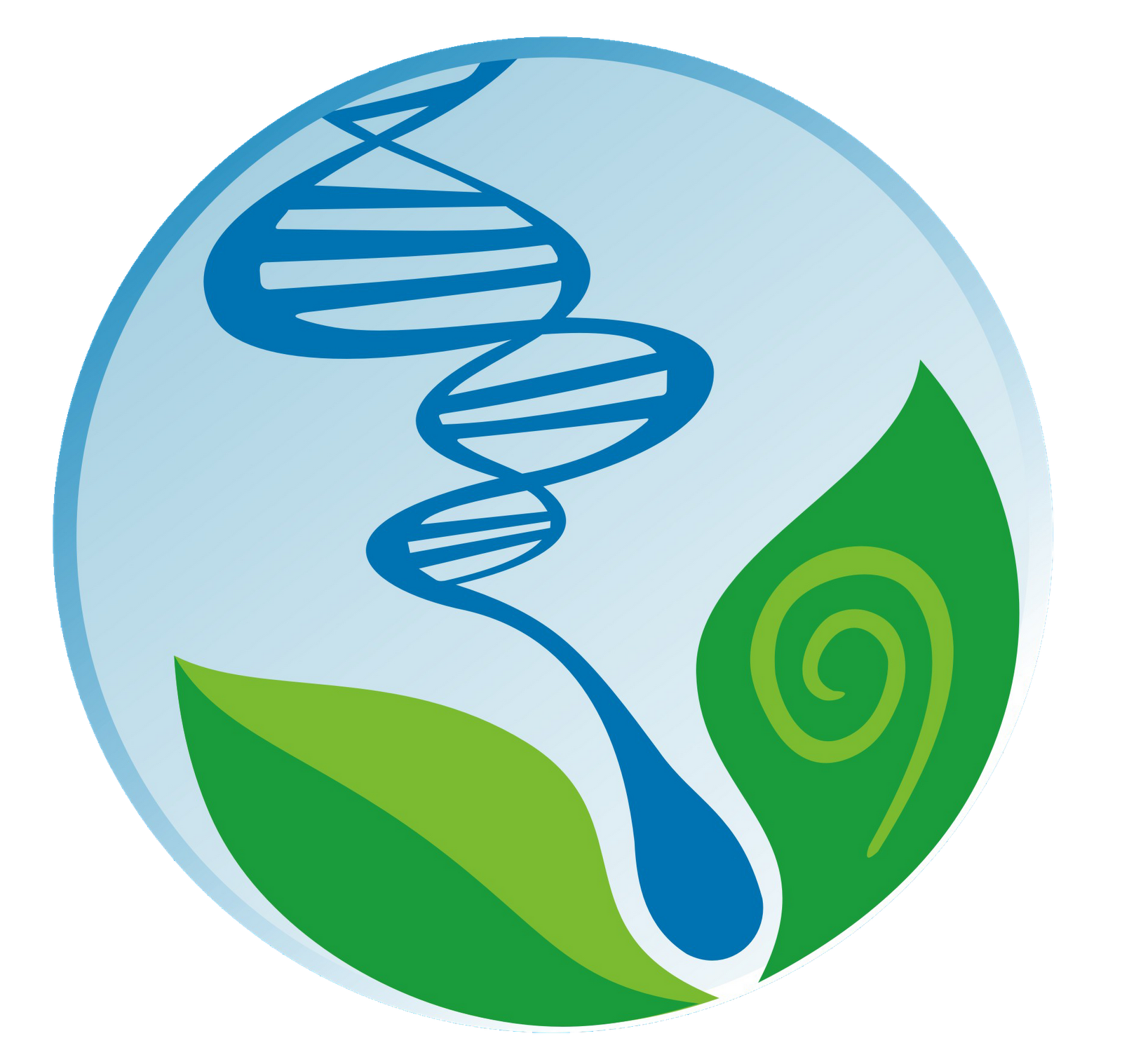 UNIVERSIDADE FEDERAL DE ALAGOAS
EXAME NACIONAL DO ENSINO MÉDIO
PROGRAMA DE APOIO ÀS ESCOLAS PÚBLICAS DO ESTADO
INSTITUTO DE CIÊNCIAS BIOLÓGICAS E DA SAÚDE
Citoquímica
Vitaminas: hidrossolúveis
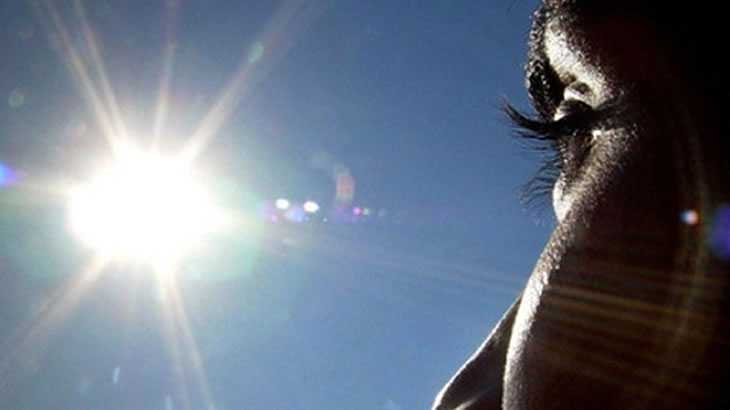 B2: Riboflavina.

Atua na respiração celular e na produção de glóbulos vermelhos. Sua carência causa fissuras na pele (rachaduras no canto da boca), anemia e fotofobia.

Fontes: 

Laticínios, carnes, cereais integrais, fígado, verduras, leite e ovos.
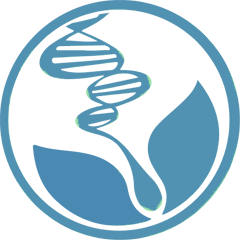 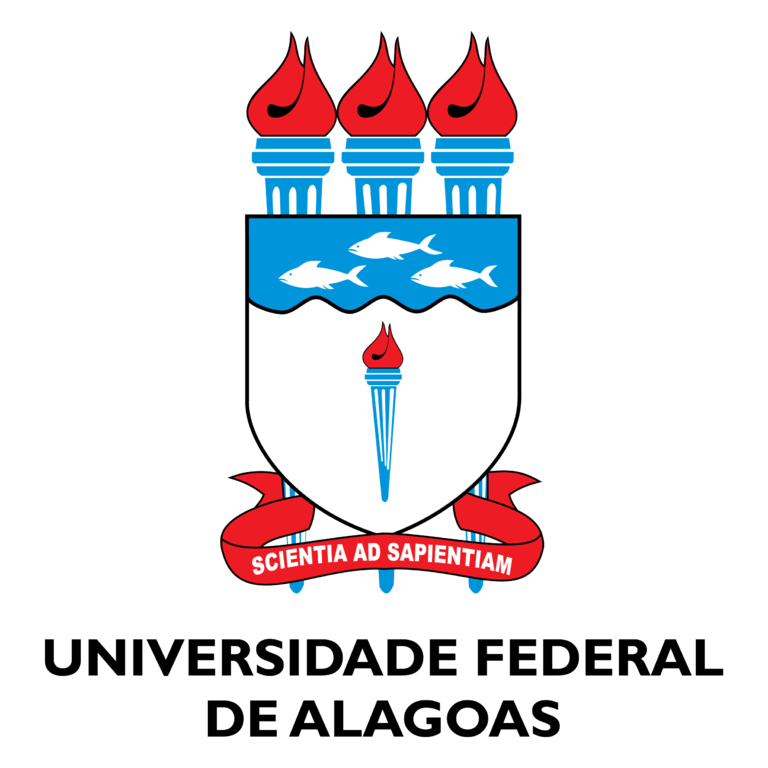 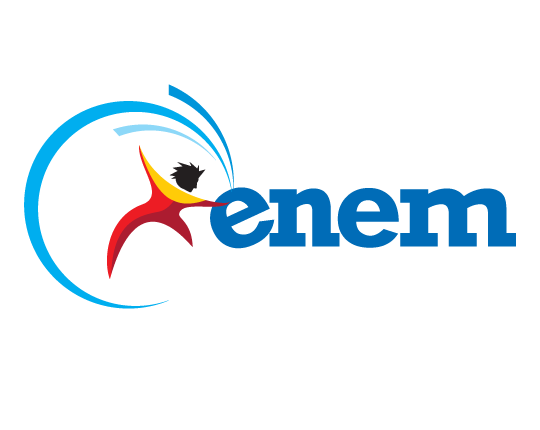 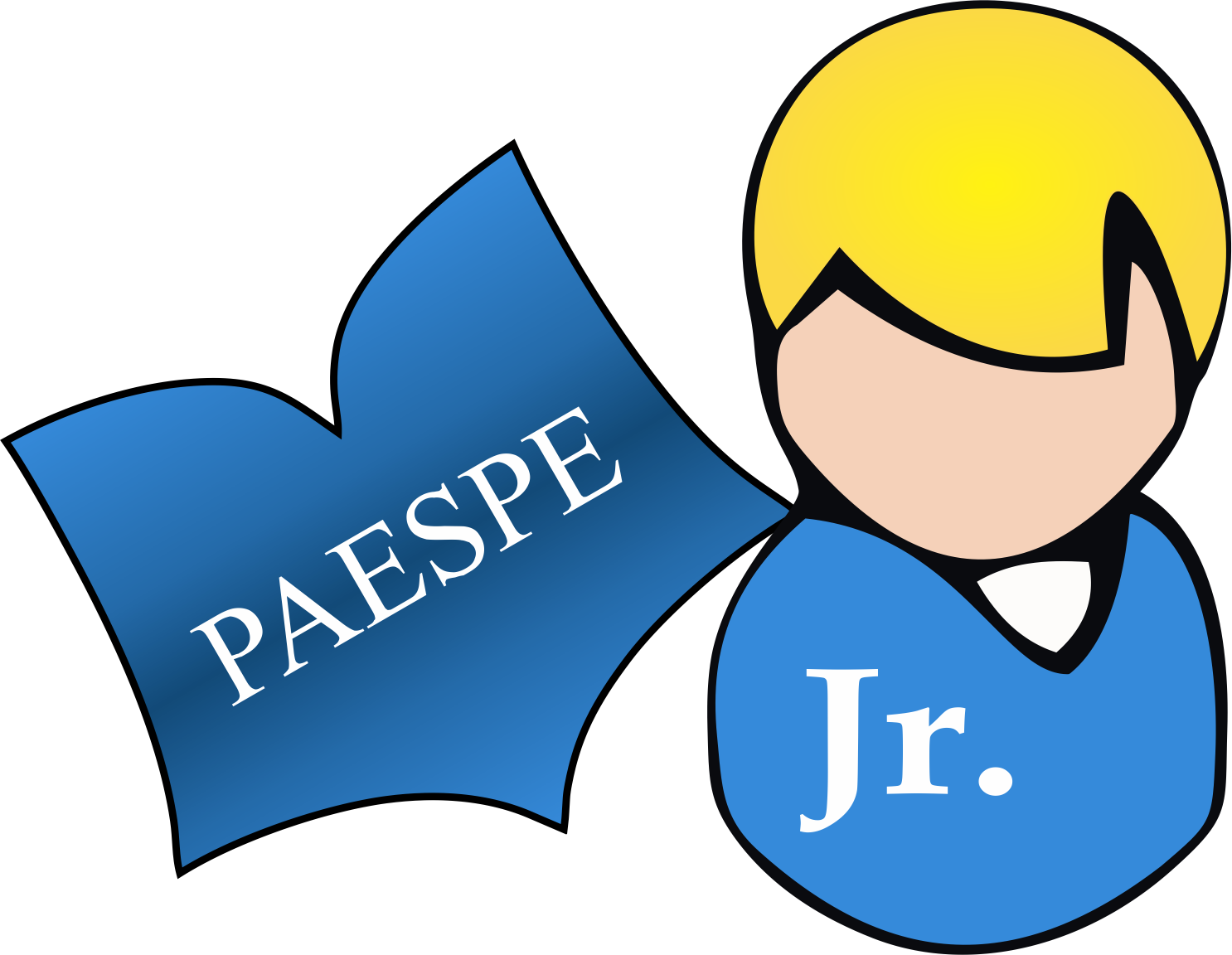 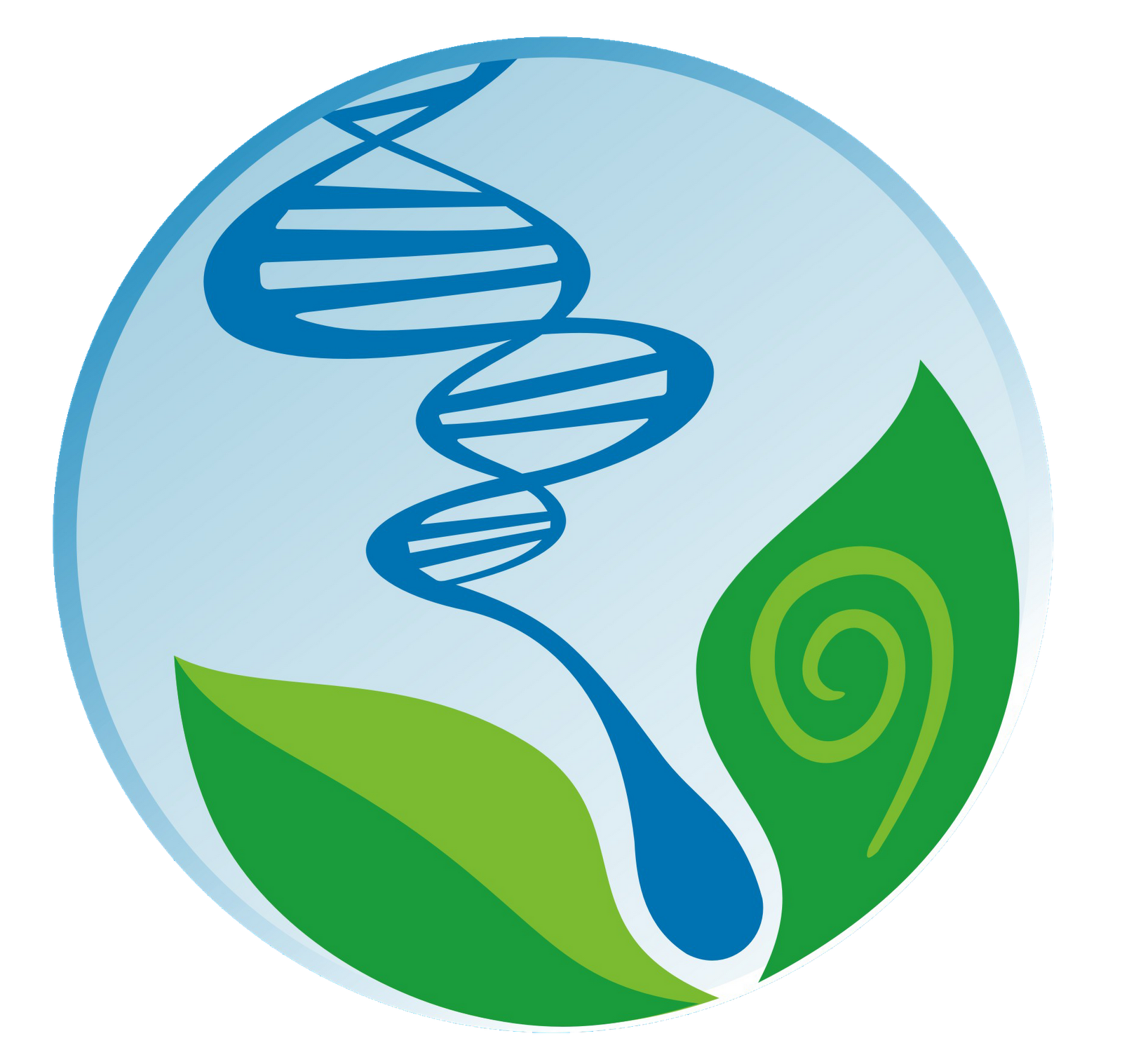 UNIVERSIDADE FEDERAL DE ALAGOAS
EXAME NACIONAL DO ENSINO MÉDIO
PROGRAMA DE APOIO ÀS ESCOLAS PÚBLICAS DO ESTADO
INSTITUTO DE CIÊNCIAS BIOLÓGICAS E DA SAÚDE
Citoquímica
Vitaminas: hidrossolúveis
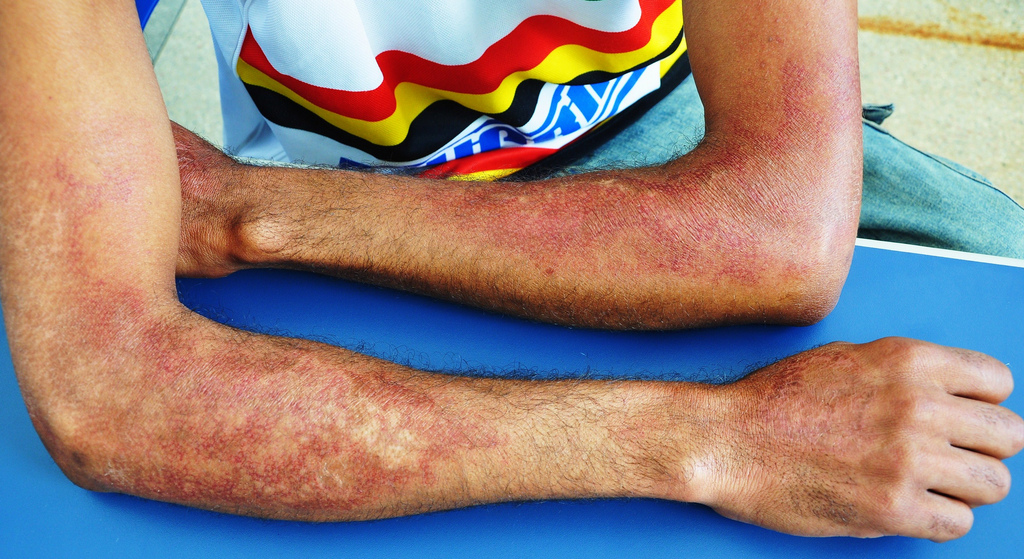 B3: Niacina.

Importante para as células da pele, epitélio intestinal e nervos. Sua carência pode causar pelagra (lesões na pele, diarreia e distúrbios nervosos).

Fontes: 

Nozes, carnes, cereais integrais e fígado.
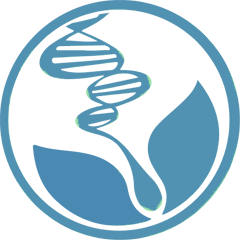 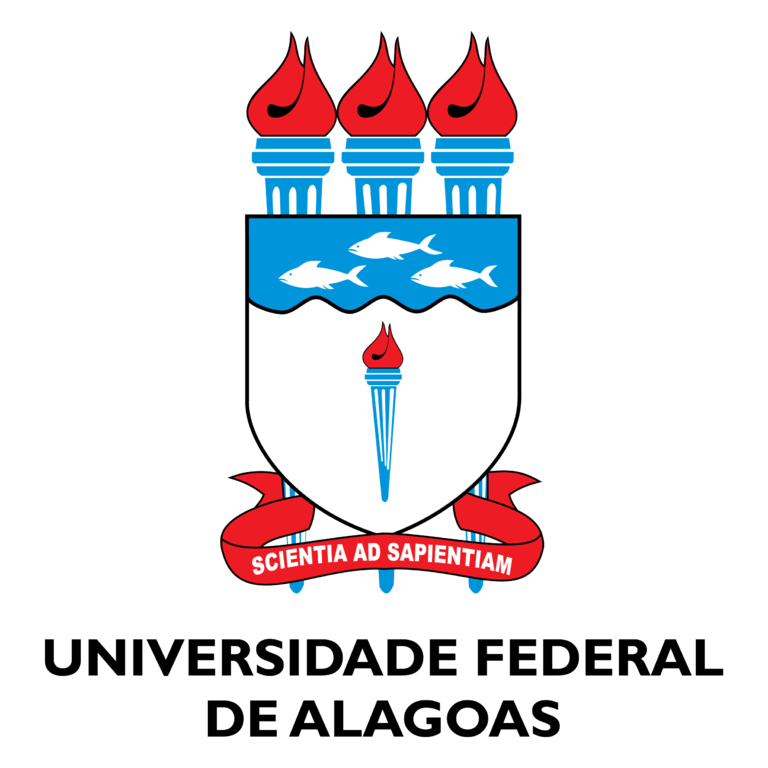 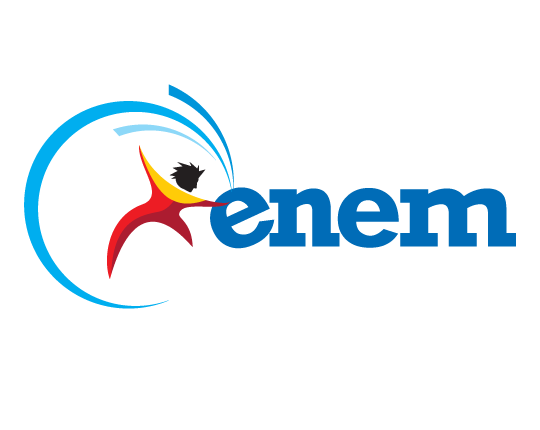 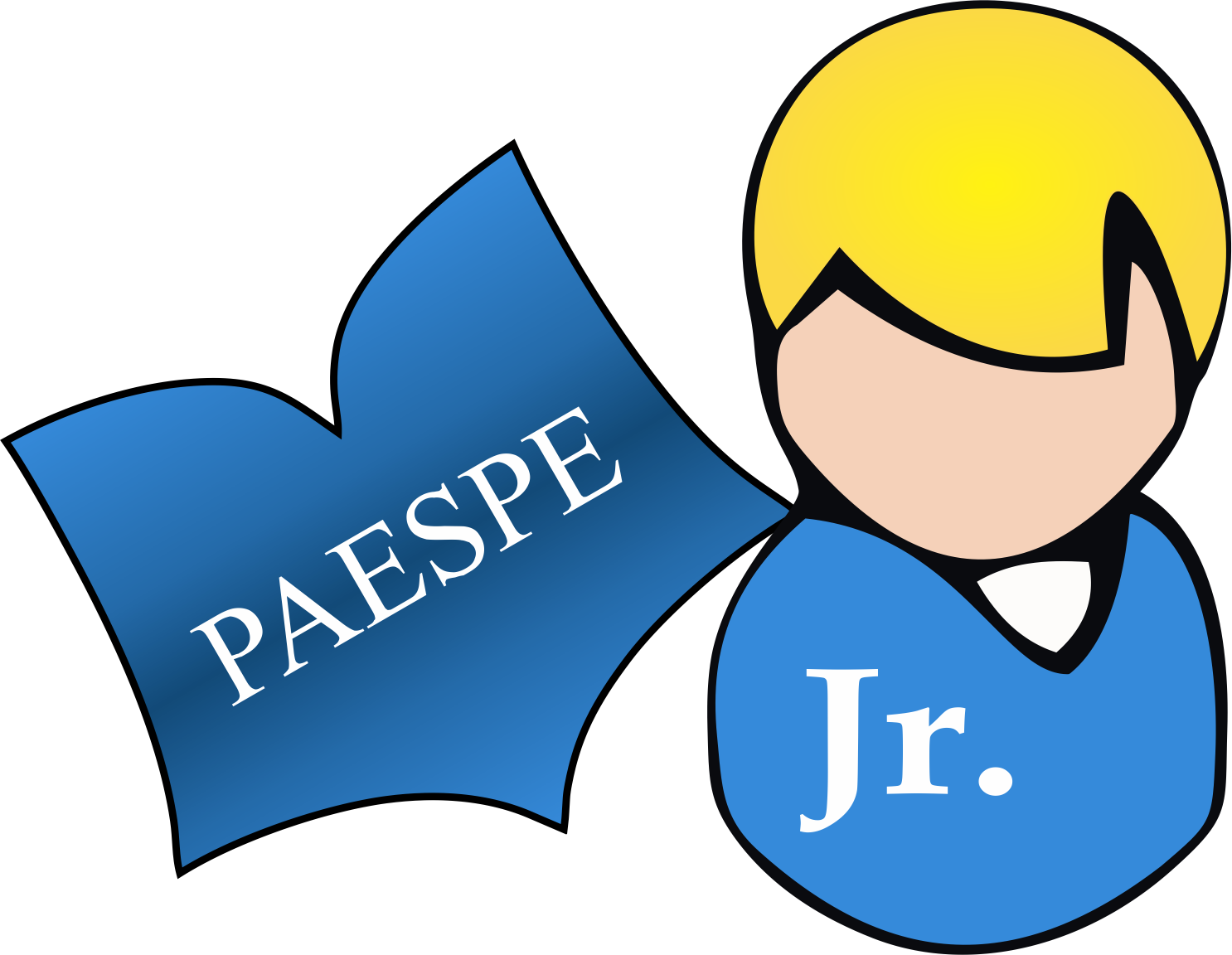 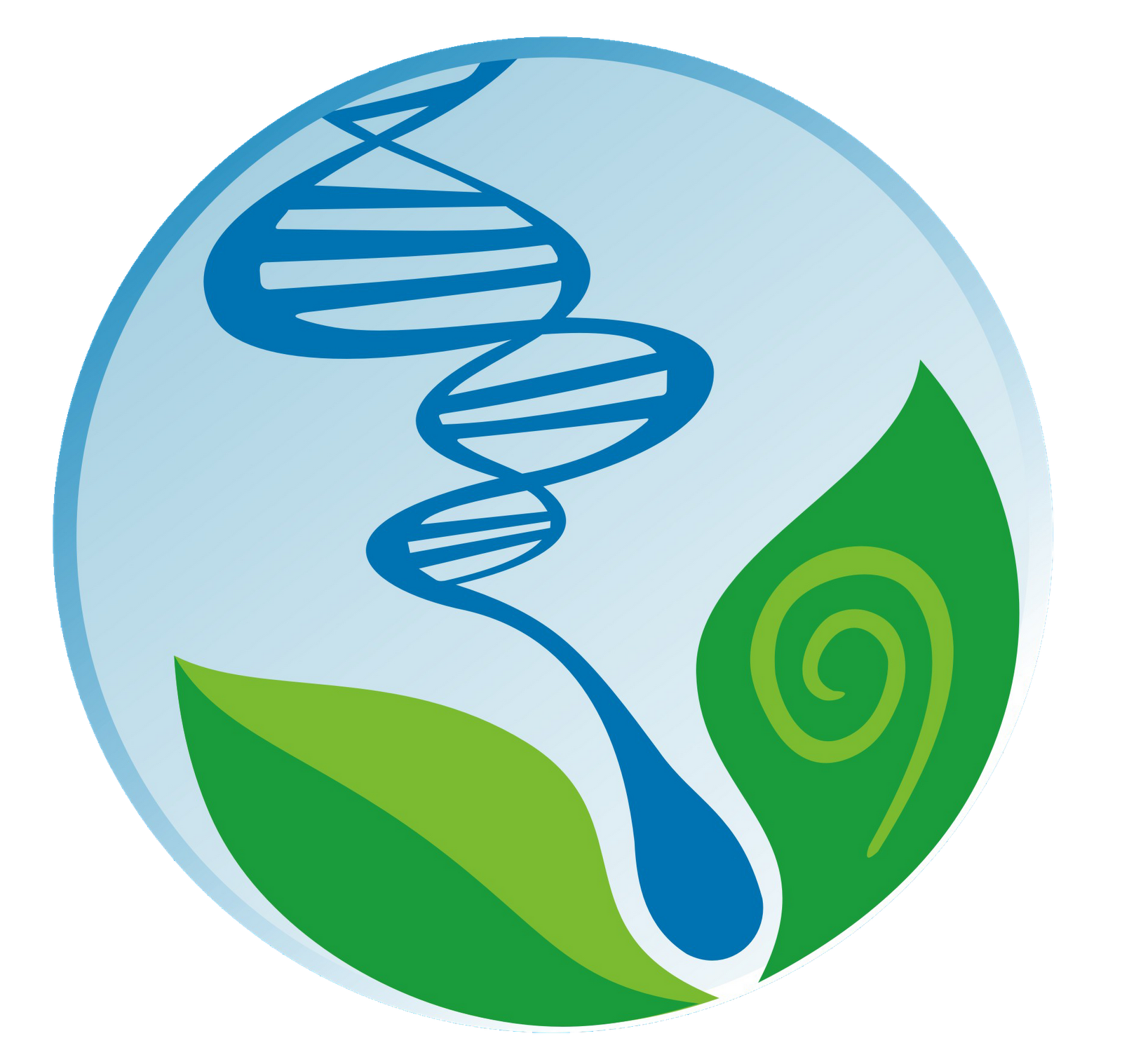 UNIVERSIDADE FEDERAL DE ALAGOAS
EXAME NACIONAL DO ENSINO MÉDIO
PROGRAMA DE APOIO ÀS ESCOLAS PÚBLICAS DO ESTADO
INSTITUTO DE CIÊNCIAS BIOLÓGICAS E DA SAÚDE
Citoquímica
Vitaminas: hidrossolúveis
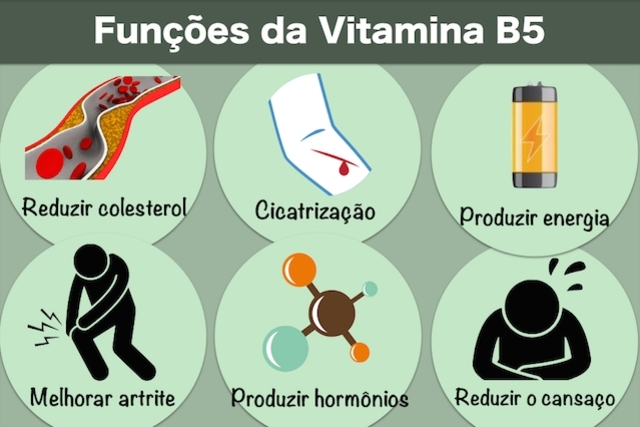 B5: Ácido pantotênico.

Atua no metabolismo das gorduras. Sua carência pode causar anemia, fadiga, formigamentos nas mãos e nos pés. 

Fontes:

Carnes, laticínios, cereais integrais e verduras.
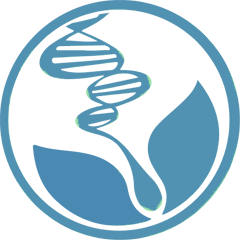 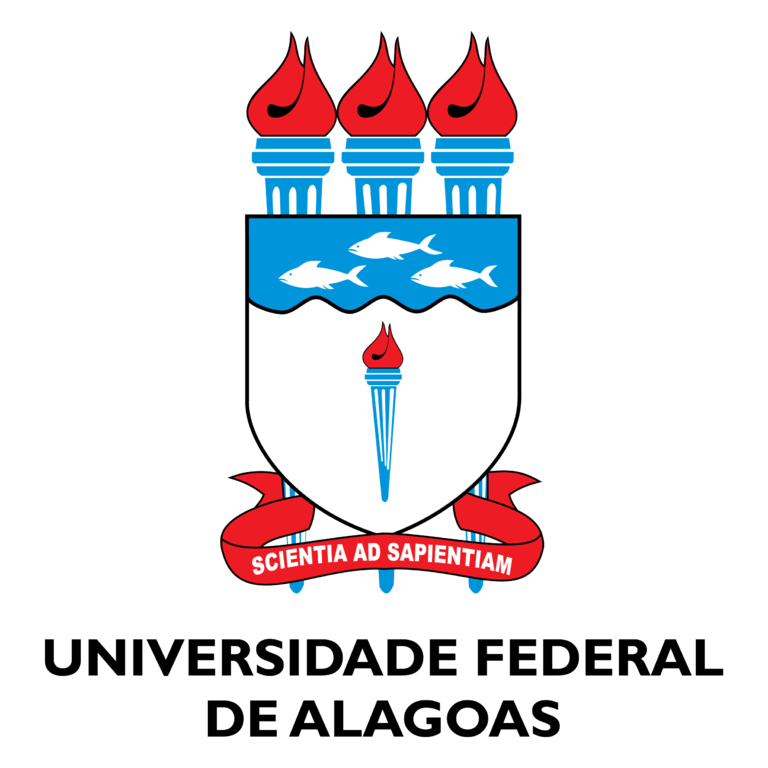 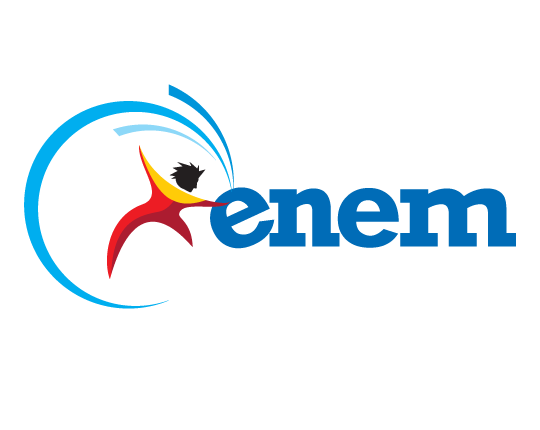 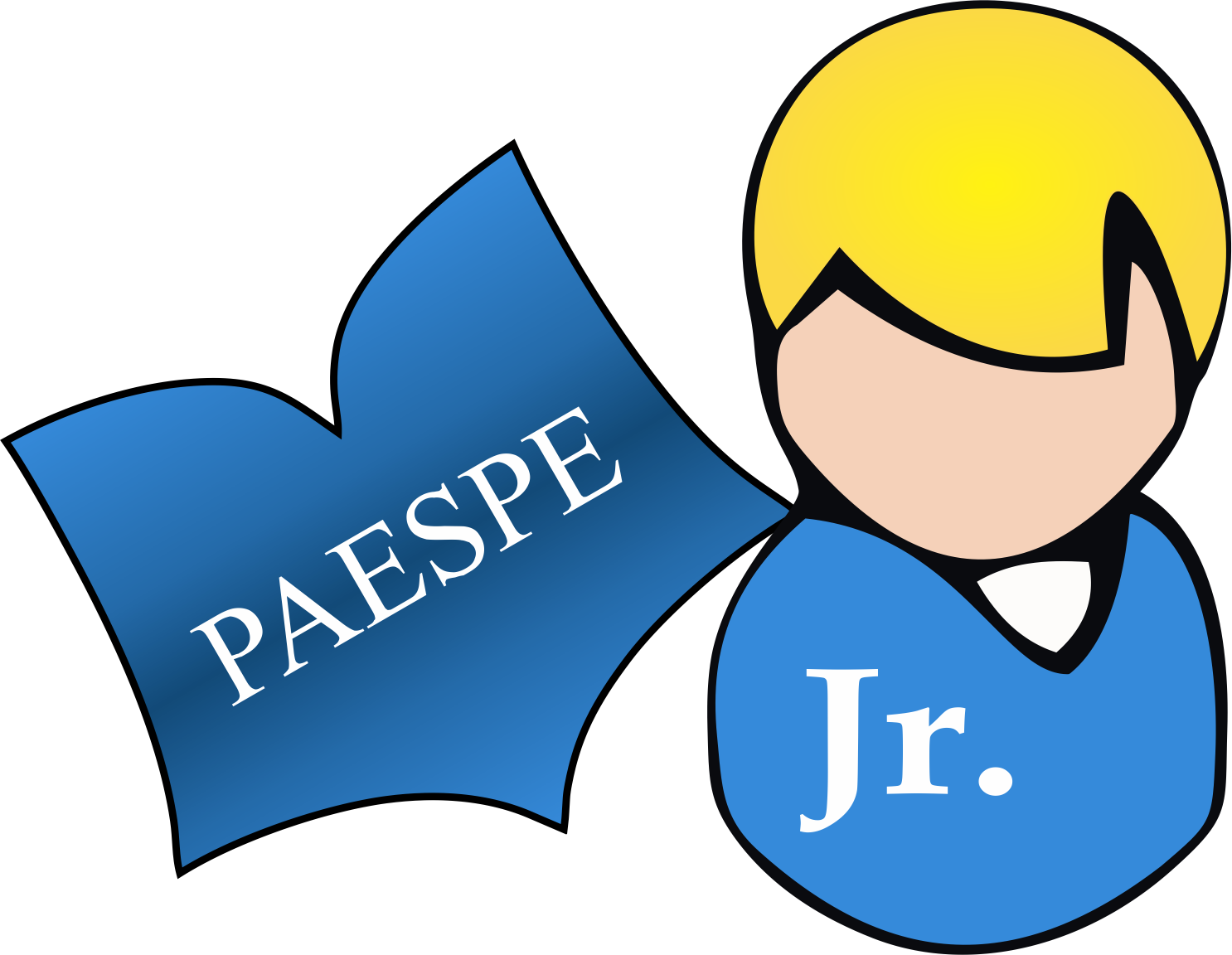 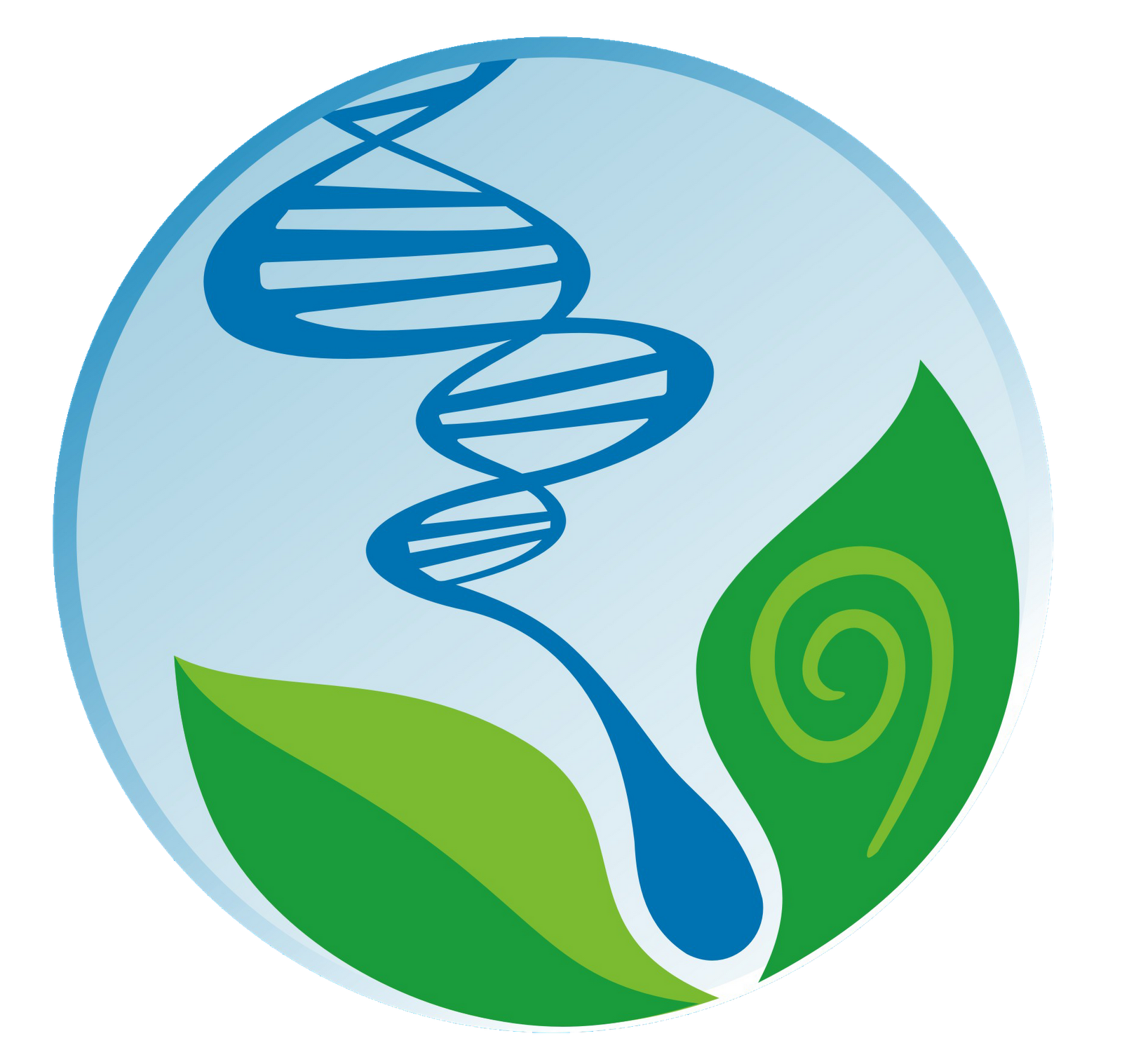 UNIVERSIDADE FEDERAL DE ALAGOAS
EXAME NACIONAL DO ENSINO MÉDIO
PROGRAMA DE APOIO ÀS ESCOLAS PÚBLICAS DO ESTADO
INSTITUTO DE CIÊNCIAS BIOLÓGICAS E DA SAÚDE
Citoquímica
Vitaminas: hidrossolúveis
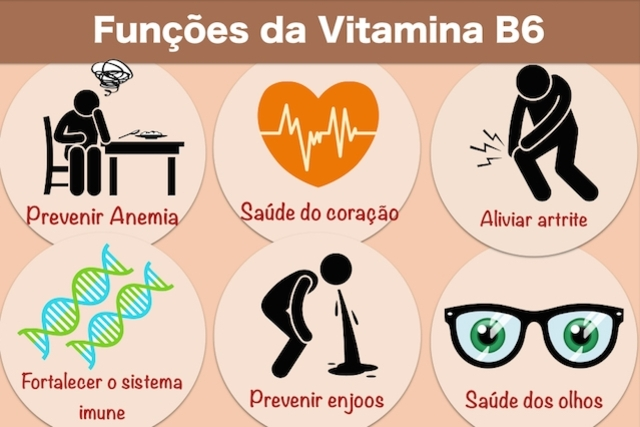 B6: Piridoxina.

Atua no metabolismo de proteínas, na síntese de hemoglobina e no sistema nervoso. Sua carência pode causar anemia, convulsões e contrações musculares involuntárias.

Fontes:

Carnes, verduras, cerais integrais, leite, fígado e peixes.
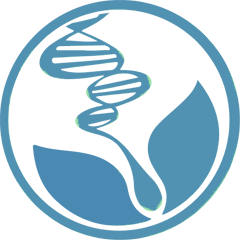 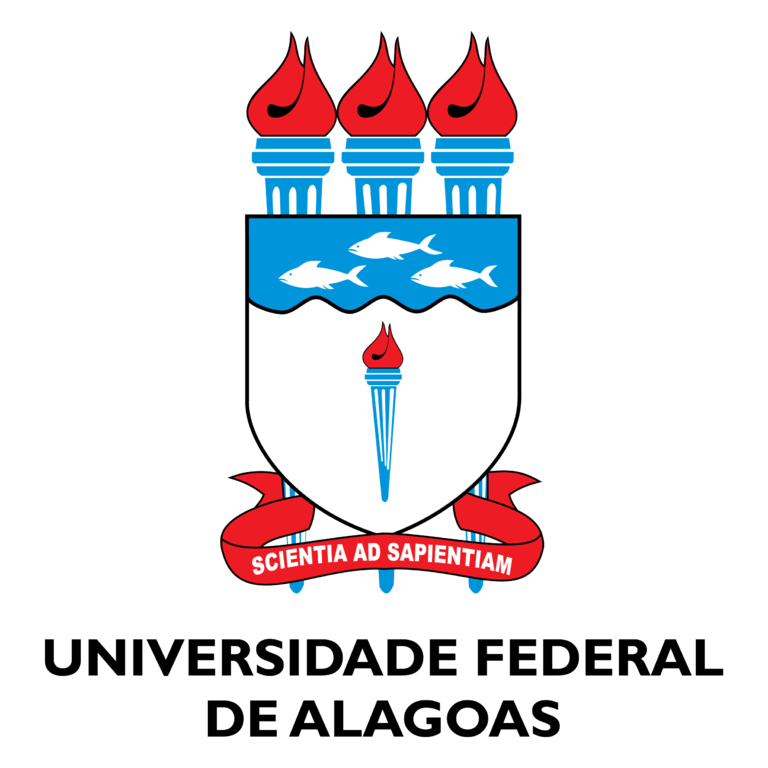 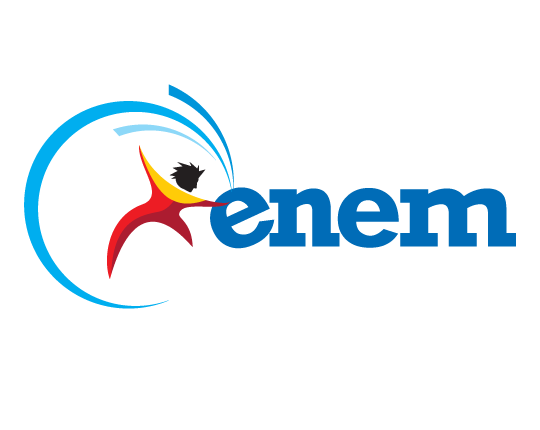 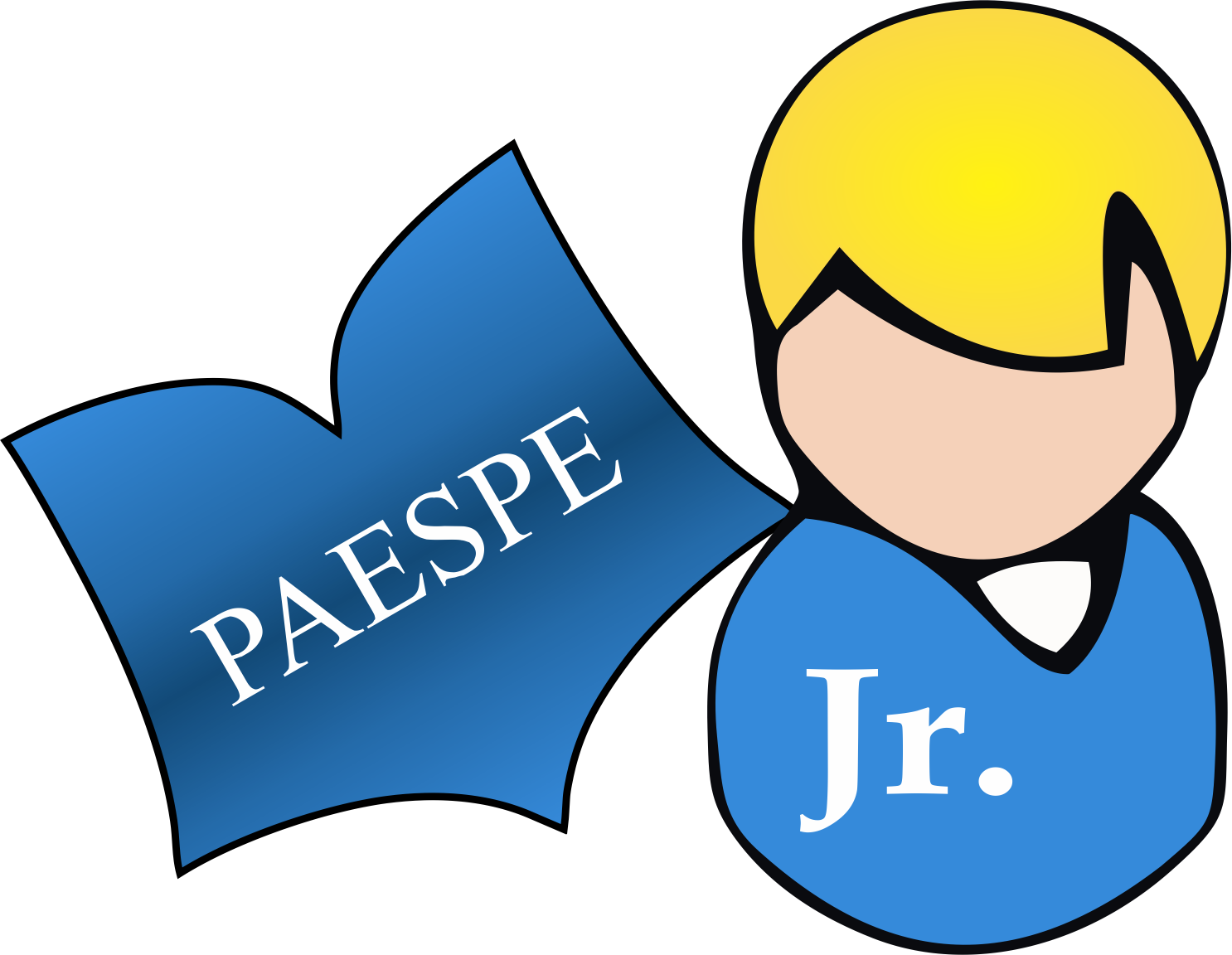 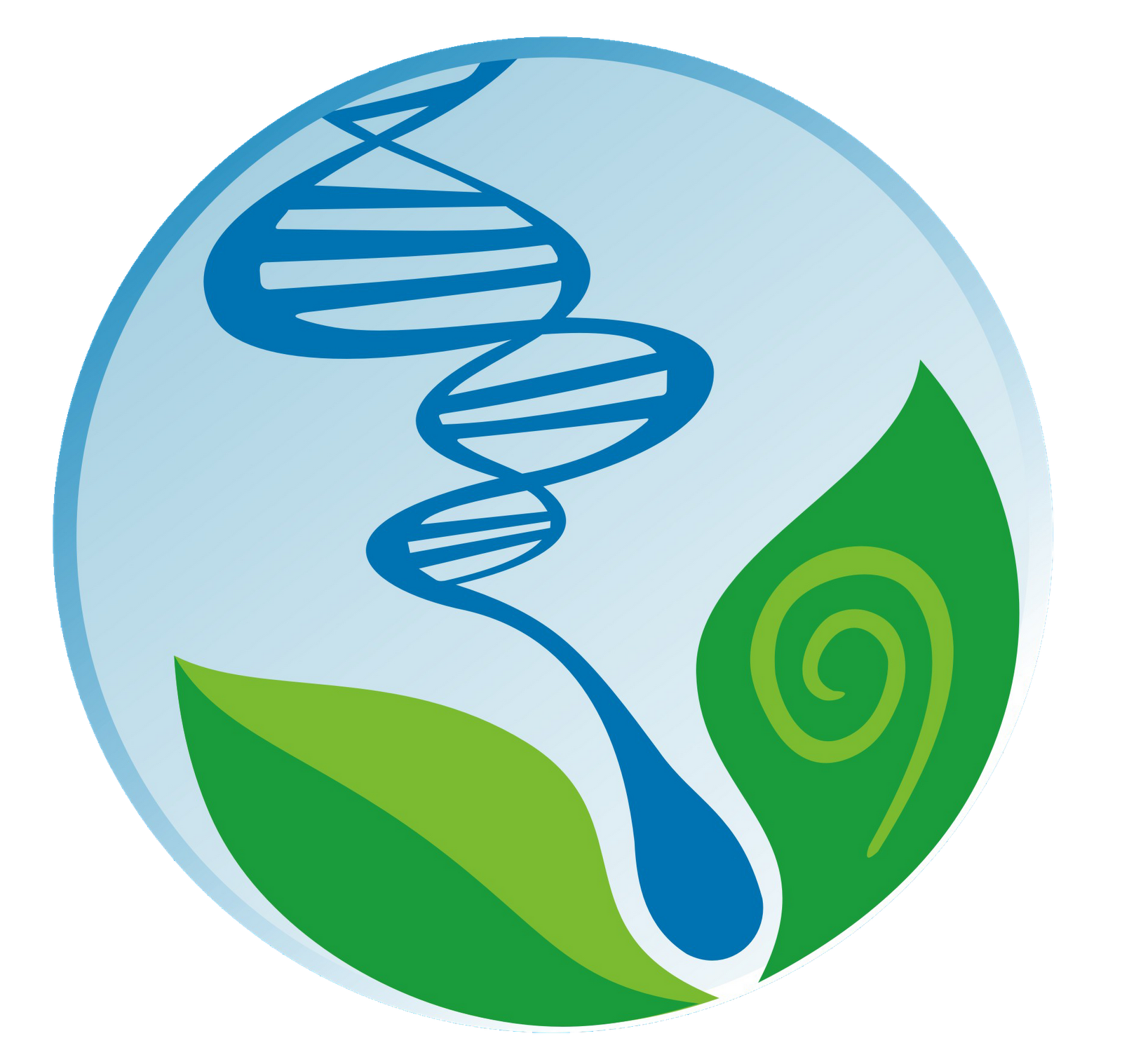 UNIVERSIDADE FEDERAL DE ALAGOAS
EXAME NACIONAL DO ENSINO MÉDIO
PROGRAMA DE APOIO ÀS ESCOLAS PÚBLICAS DO ESTADO
INSTITUTO DE CIÊNCIAS BIOLÓGICAS E DA SAÚDE
Citoquímica
Vitaminas: hidrossolúveis
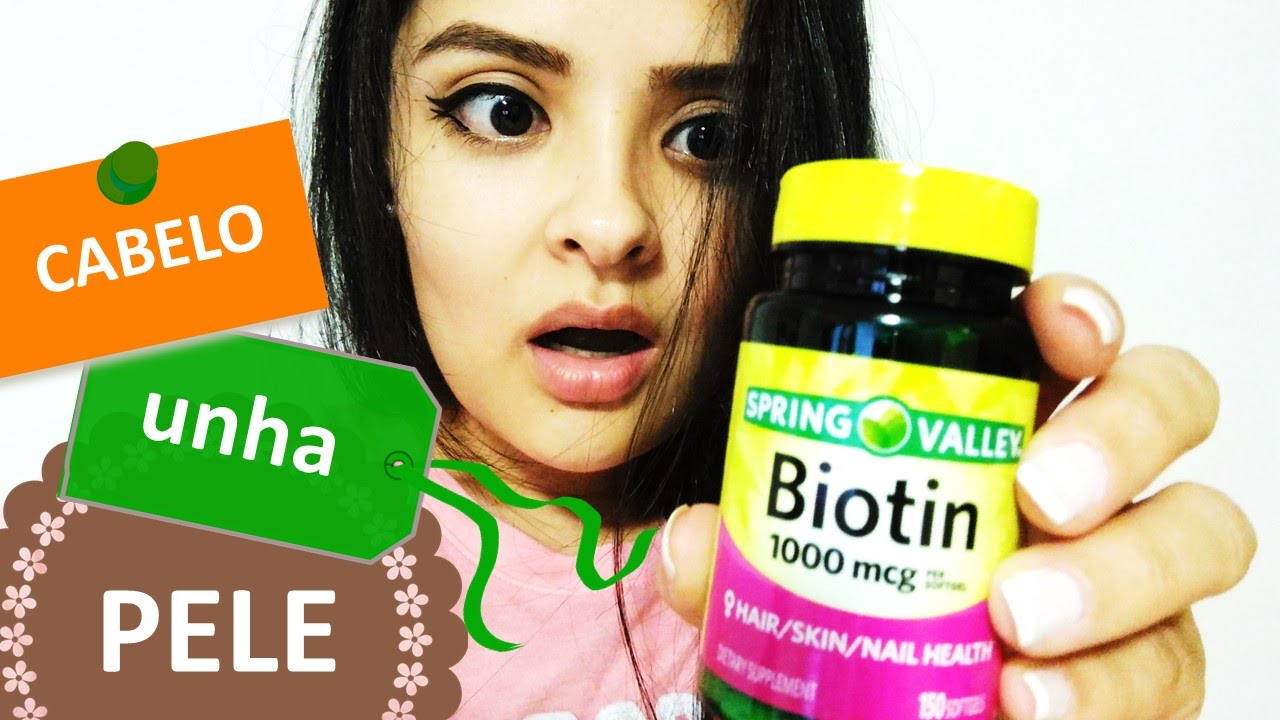 B8: Biotina.

Atua na síntese de queratina. Sua  carência pode causar inflamações da pele e distúrbios neuromusculares.

Fontes: 

Legumes, verduras e carnes.
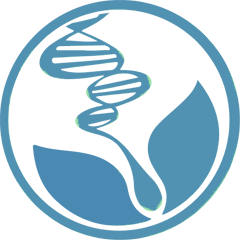 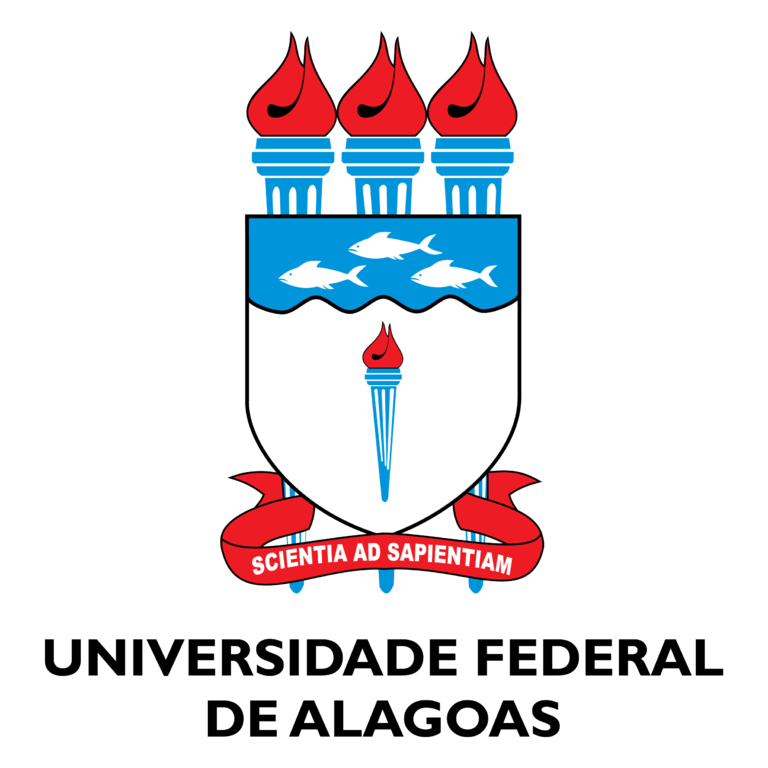 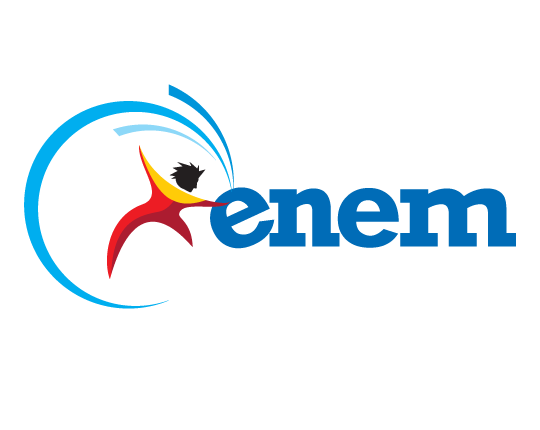 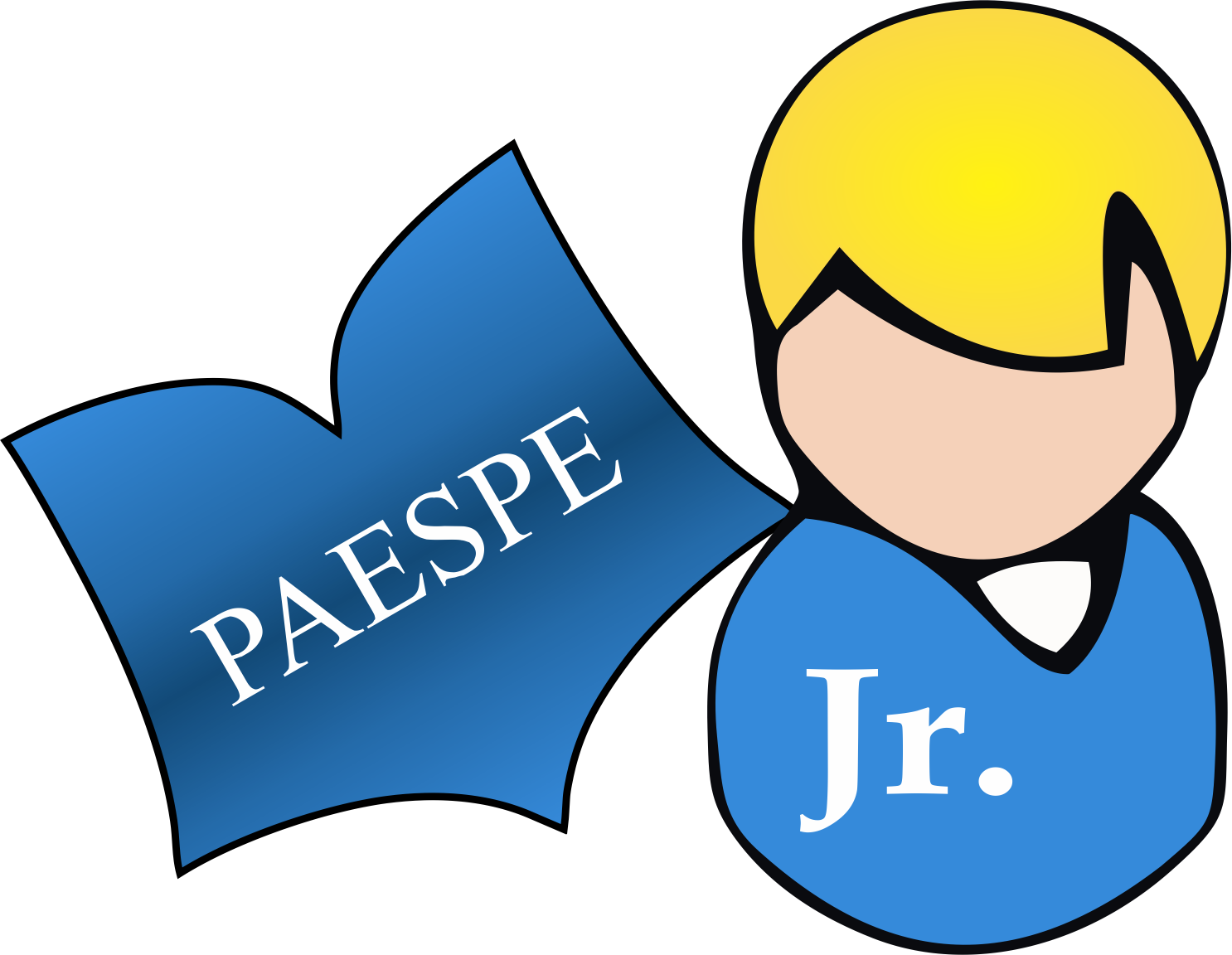 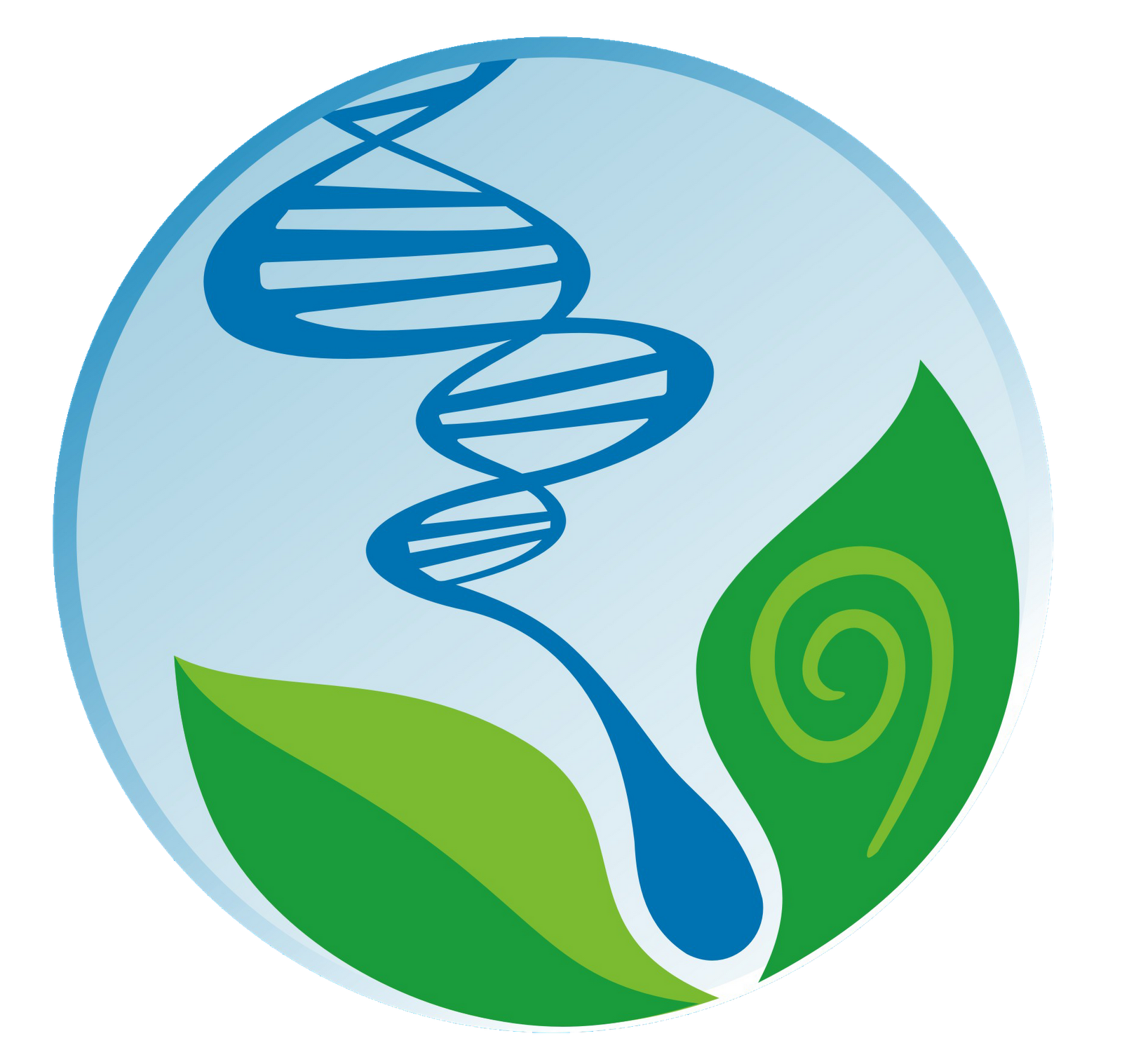 UNIVERSIDADE FEDERAL DE ALAGOAS
EXAME NACIONAL DO ENSINO MÉDIO
PROGRAMA DE APOIO ÀS ESCOLAS PÚBLICAS DO ESTADO
INSTITUTO DE CIÊNCIAS BIOLÓGICAS E DA SAÚDE
Citoquímica
Vitaminas: hidrossolúveis
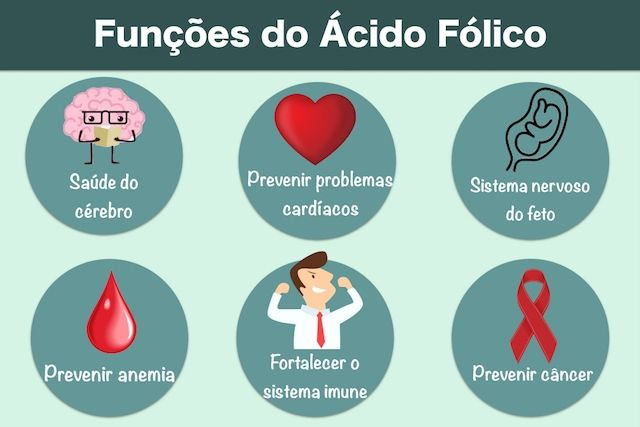 B9: Ácido fólico.

Atua na formação do tubo neural, origem do sistema nervoso. Sua carência pode causar anemia e, em gestantes, má formação do feto.

Fontes:

Vegetais verdes, laranja, nozes, legumes e cereais integrais. É sintetizando pelas bactérias que atuam em nossa “flora” intestinal.
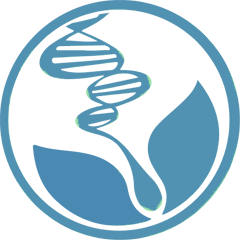 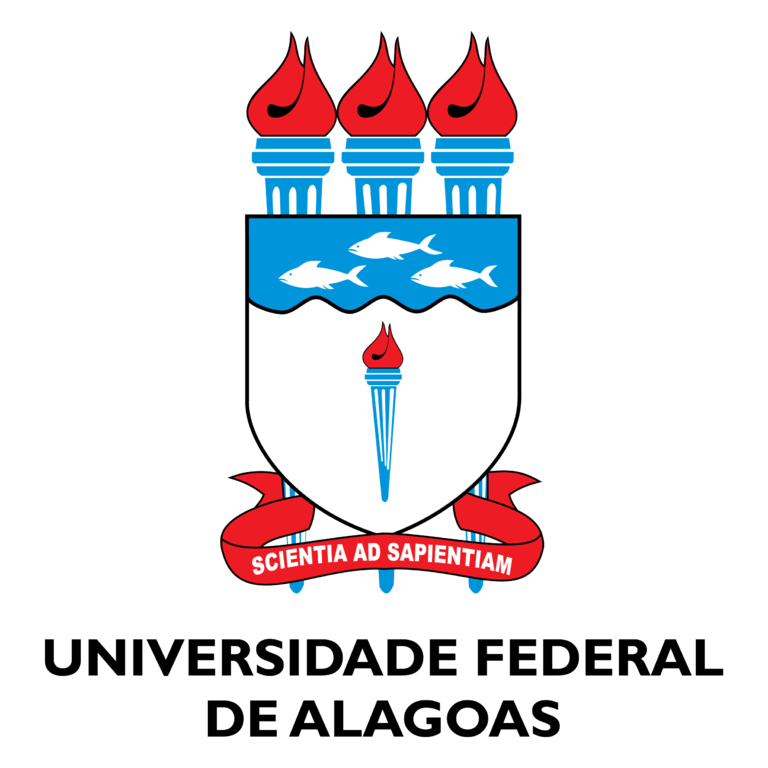 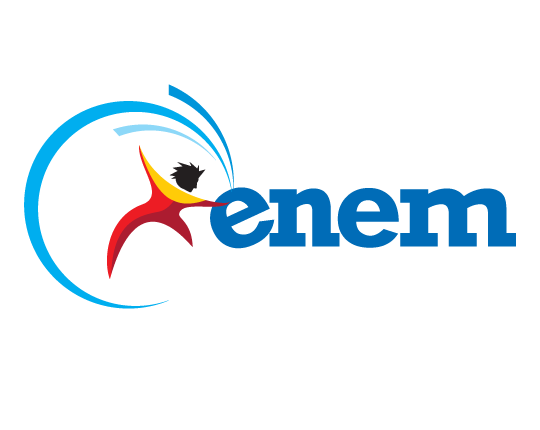 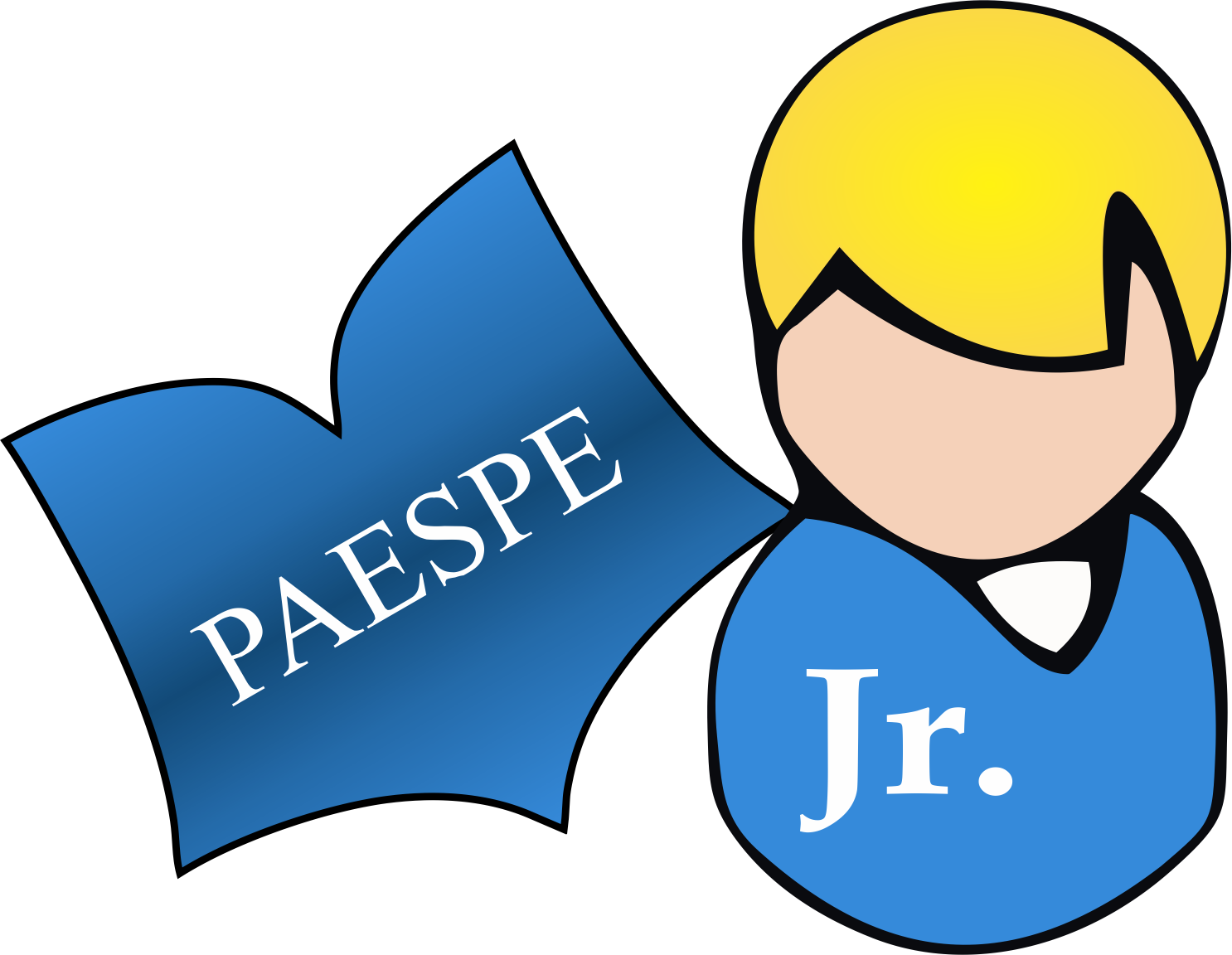 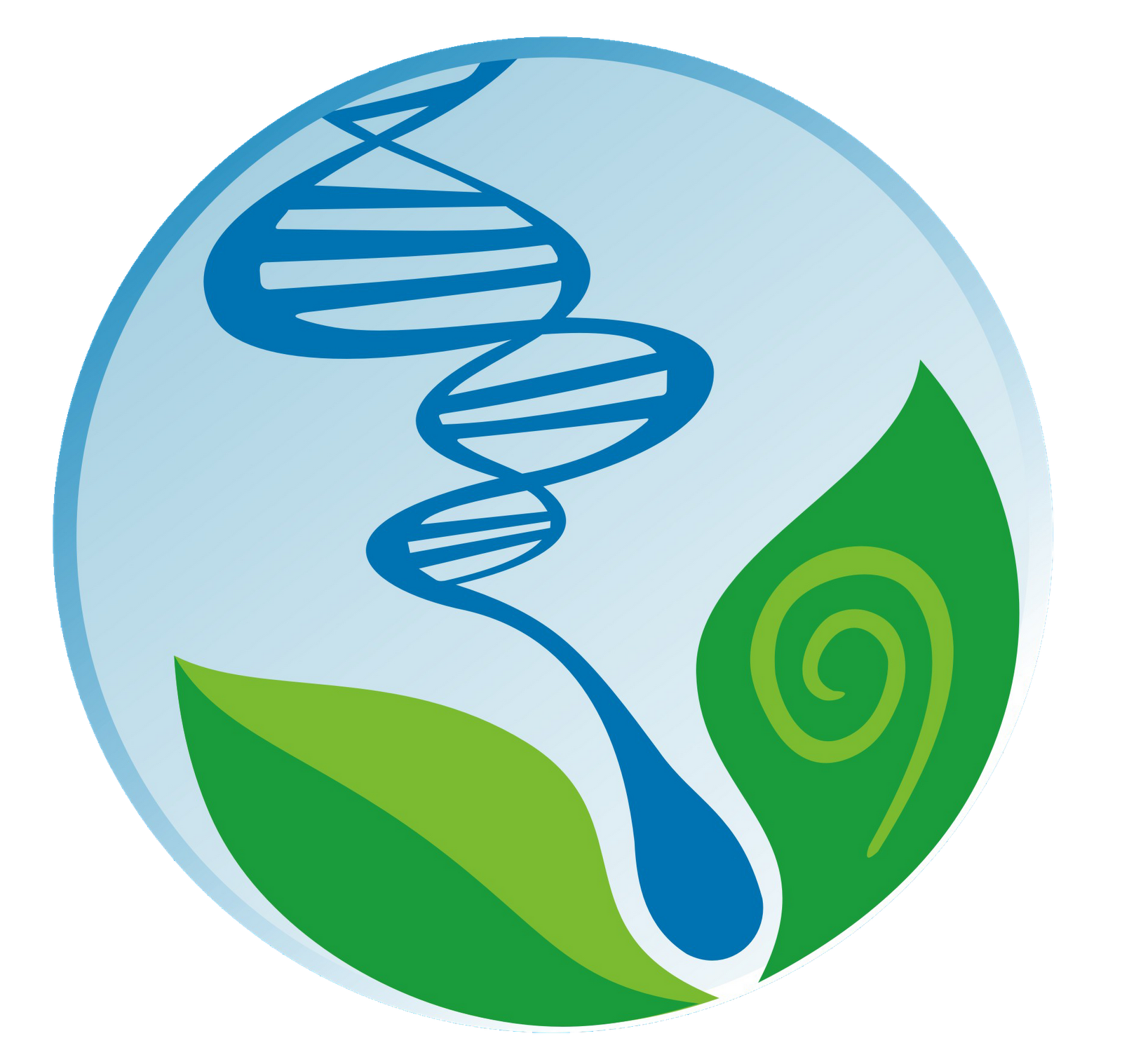 UNIVERSIDADE FEDERAL DE ALAGOAS
EXAME NACIONAL DO ENSINO MÉDIO
PROGRAMA DE APOIO ÀS ESCOLAS PÚBLICAS DO ESTADO
INSTITUTO DE CIÊNCIAS BIOLÓGICAS E DA SAÚDE
Citoquímica
Vitaminas: hidrossolúveis
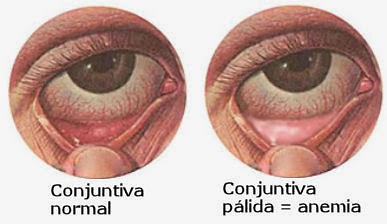 B12: Cobalamina.

Atua nos neurônios e glóbulos vermelhos. Sua carência pode causar anemia perniciosa, distúrbios do sistema nervoso e hemácias mal formadas. 

Fontes:

Carnes, ovos e laticínios.
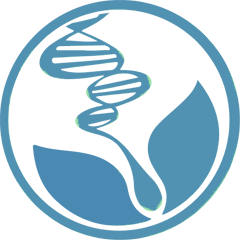 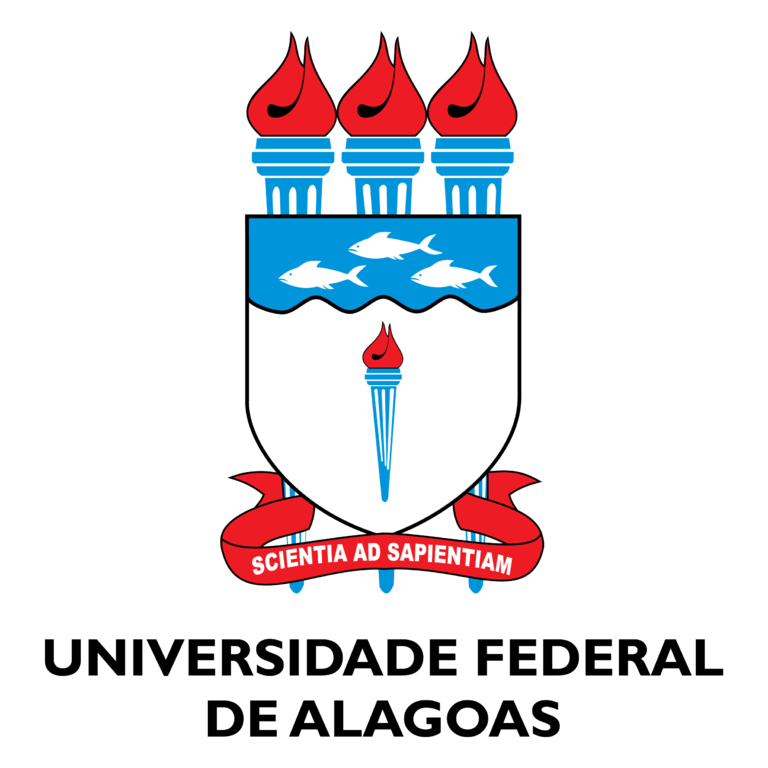 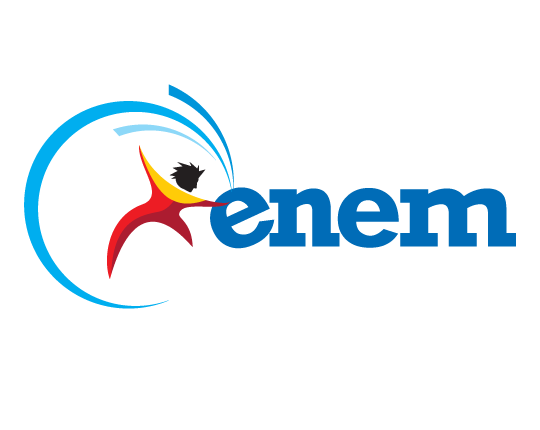 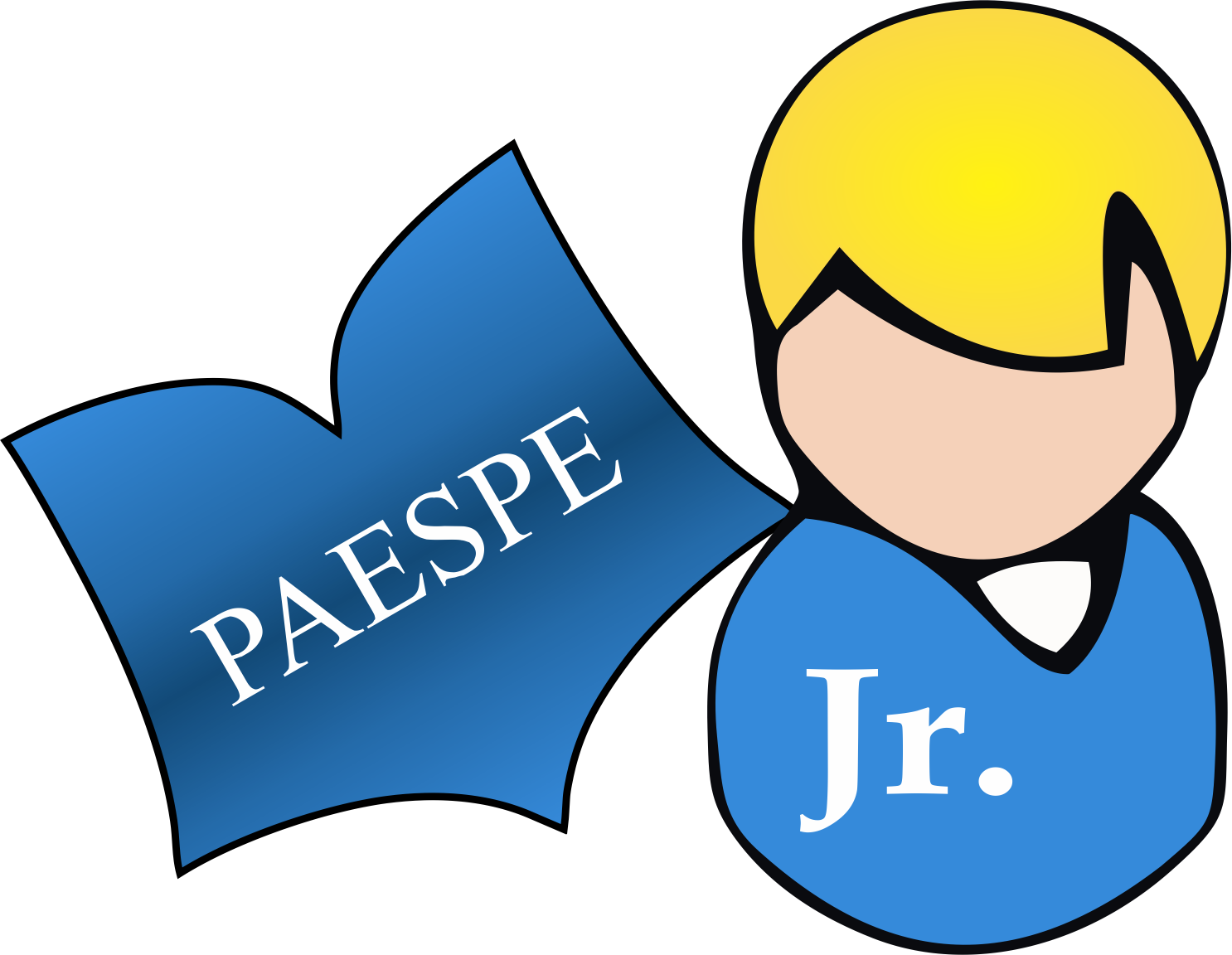 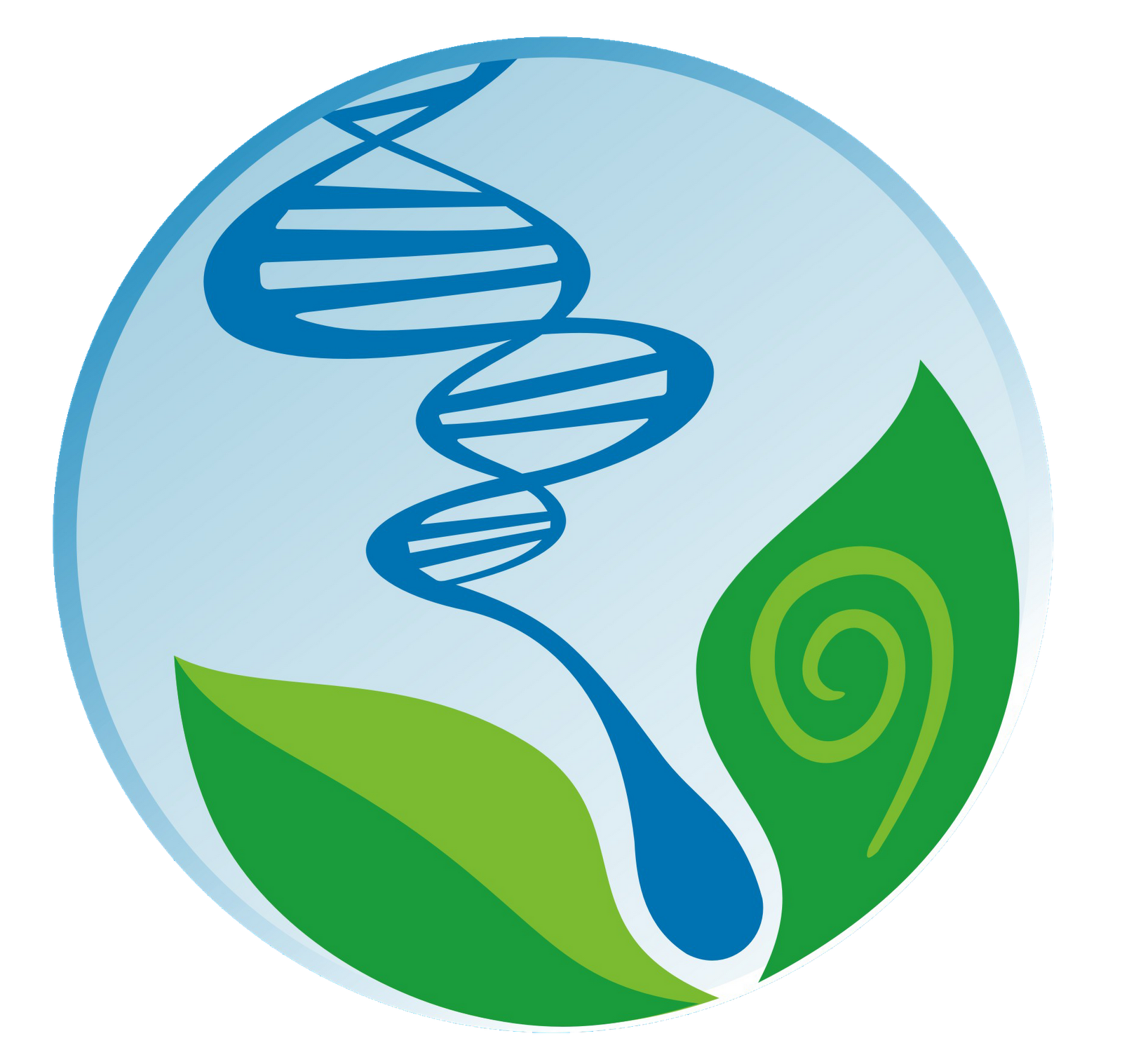 UNIVERSIDADE FEDERAL DE ALAGOAS
EXAME NACIONAL DO ENSINO MÉDIO
PROGRAMA DE APOIO ÀS ESCOLAS PÚBLICAS DO ESTADO
INSTITUTO DE CIÊNCIAS BIOLÓGICAS E DA SAÚDE
Citoquímica
Vitaminas: hidrossolúveis
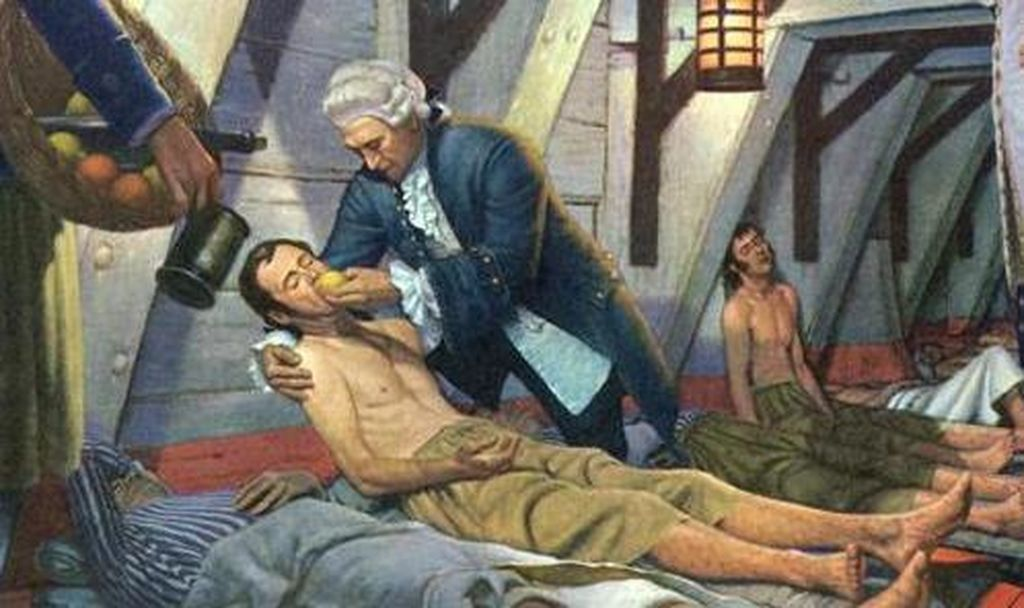 C: Ácido ascórbico.

Atua na síntese de colágeno e age como antioxidante. Sua carência pode causar escorbuto (lesões da mucosa intestinal, com hemorragias e sangramento das gengivas).

Fontes:

Frutas cítricas, verduras e legumes.
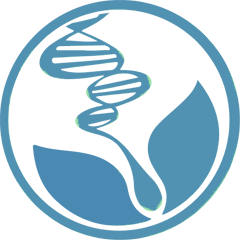 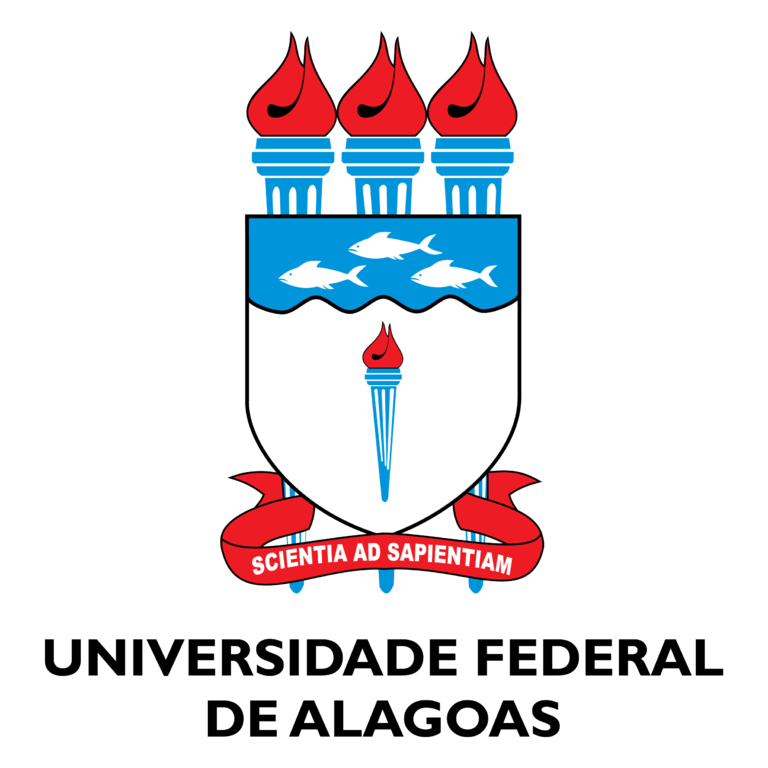 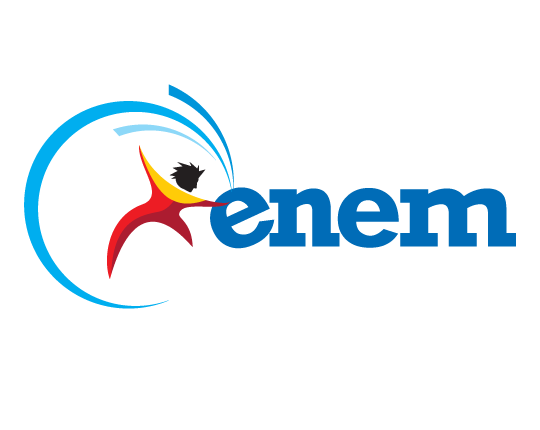 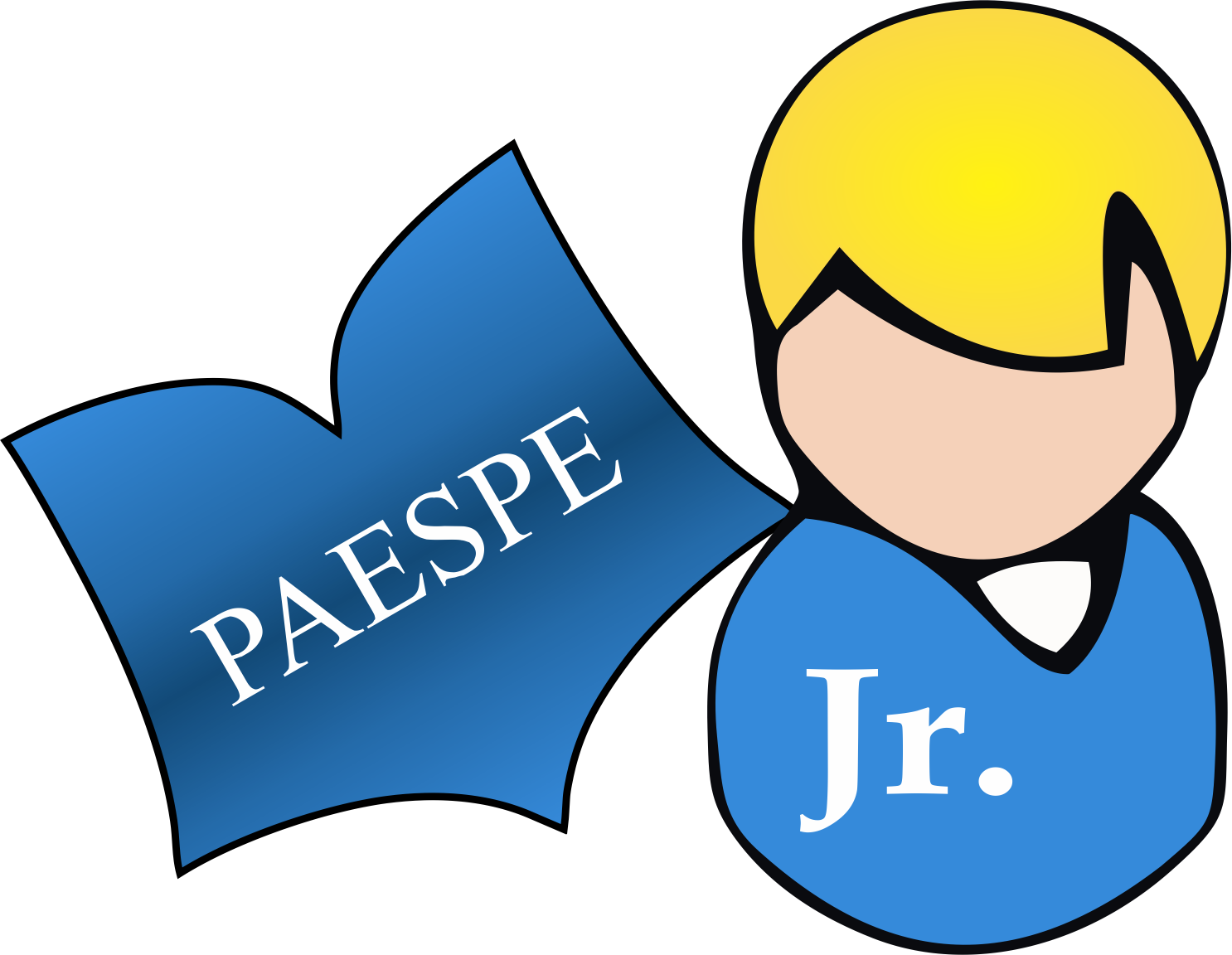 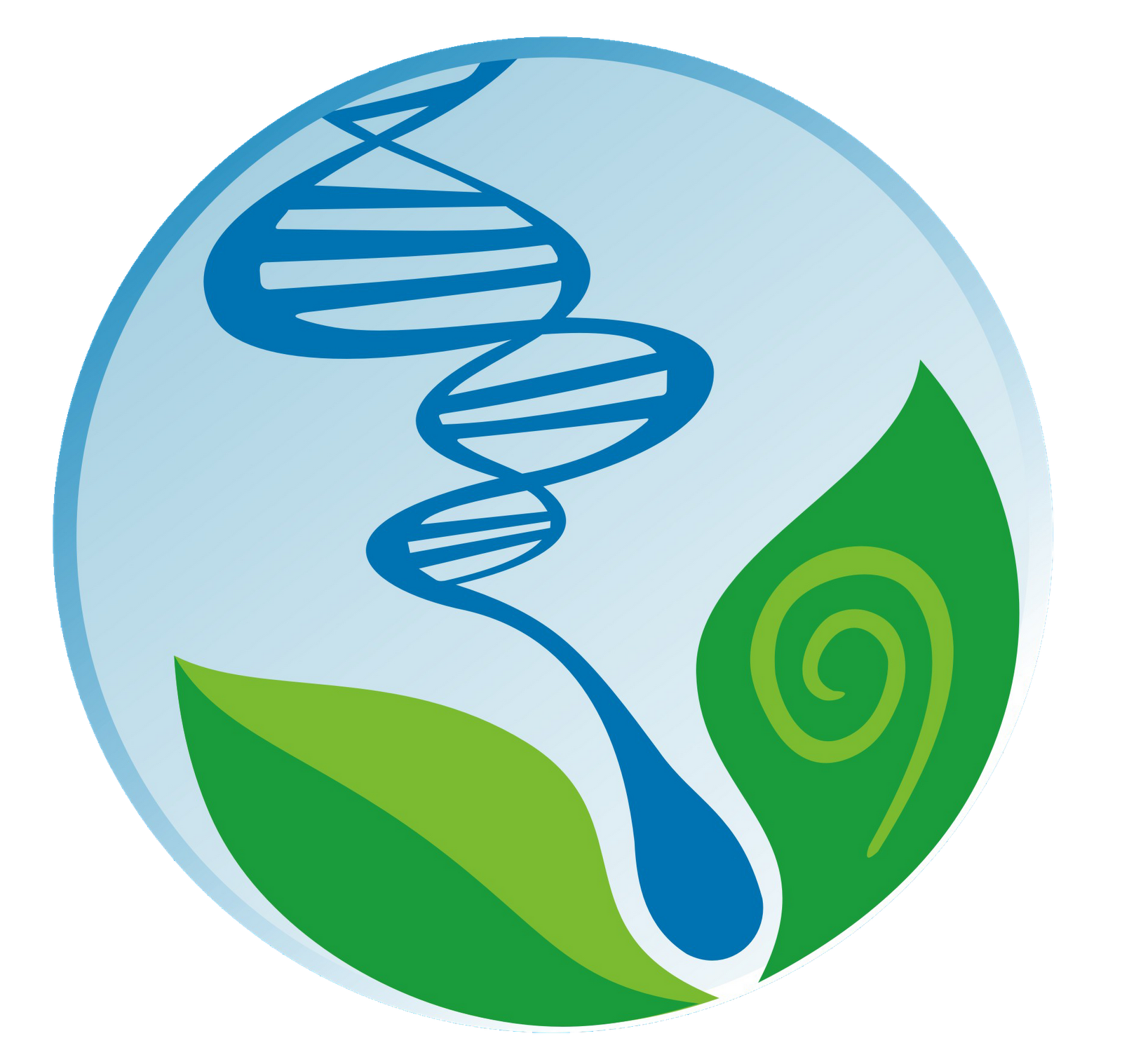 UNIVERSIDADE FEDERAL DE ALAGOAS
EXAME NACIONAL DO ENSINO MÉDIO
PROGRAMA DE APOIO ÀS ESCOLAS PÚBLICAS DO ESTADO
INSTITUTO DE CIÊNCIAS BIOLÓGICAS E DA SAÚDE
Citoquímica
Vitaminas: Lipossolúveis
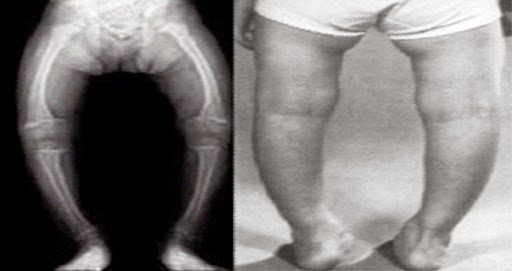 D: Calciferol.

Estimula a absorção de cálcio e fósforo no intestino. Sua carência pode causar raquitismo (enfraquecimento e deformação dos ossos).

Fontes:

É produzida pelo próprio organismo, contudo de forma inativa. Sua ativação depende da exposição ao sol.
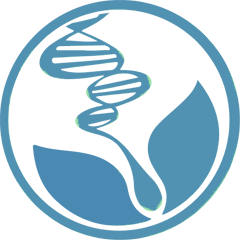 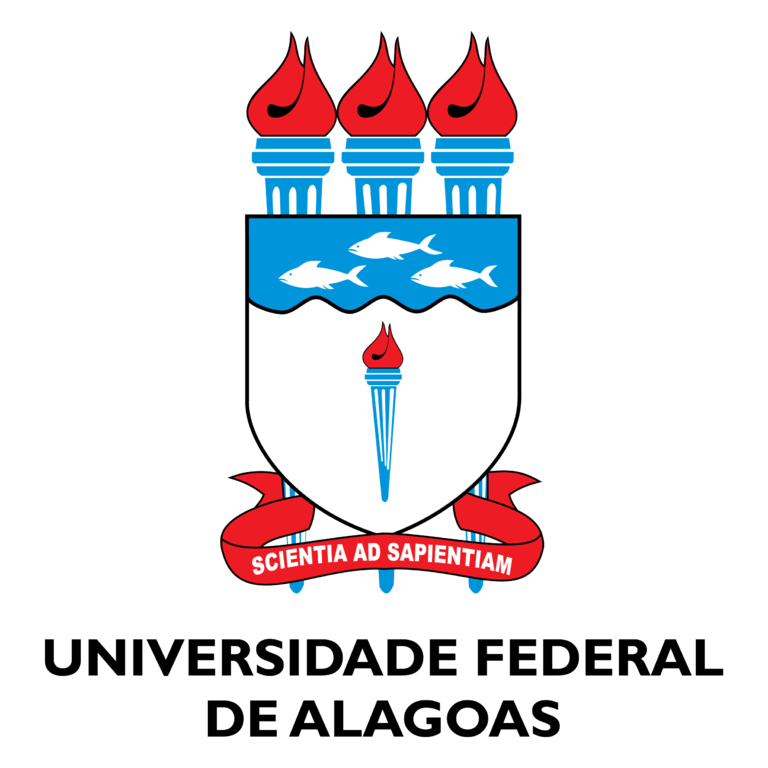 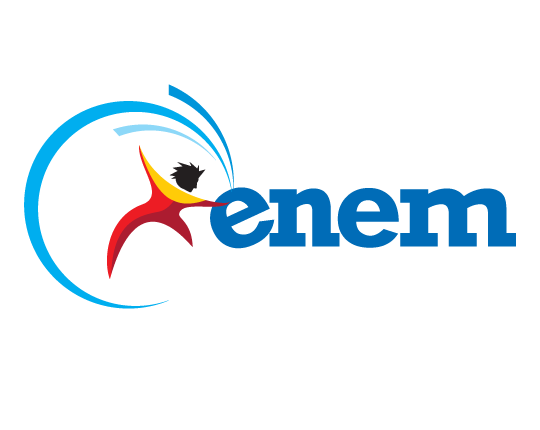 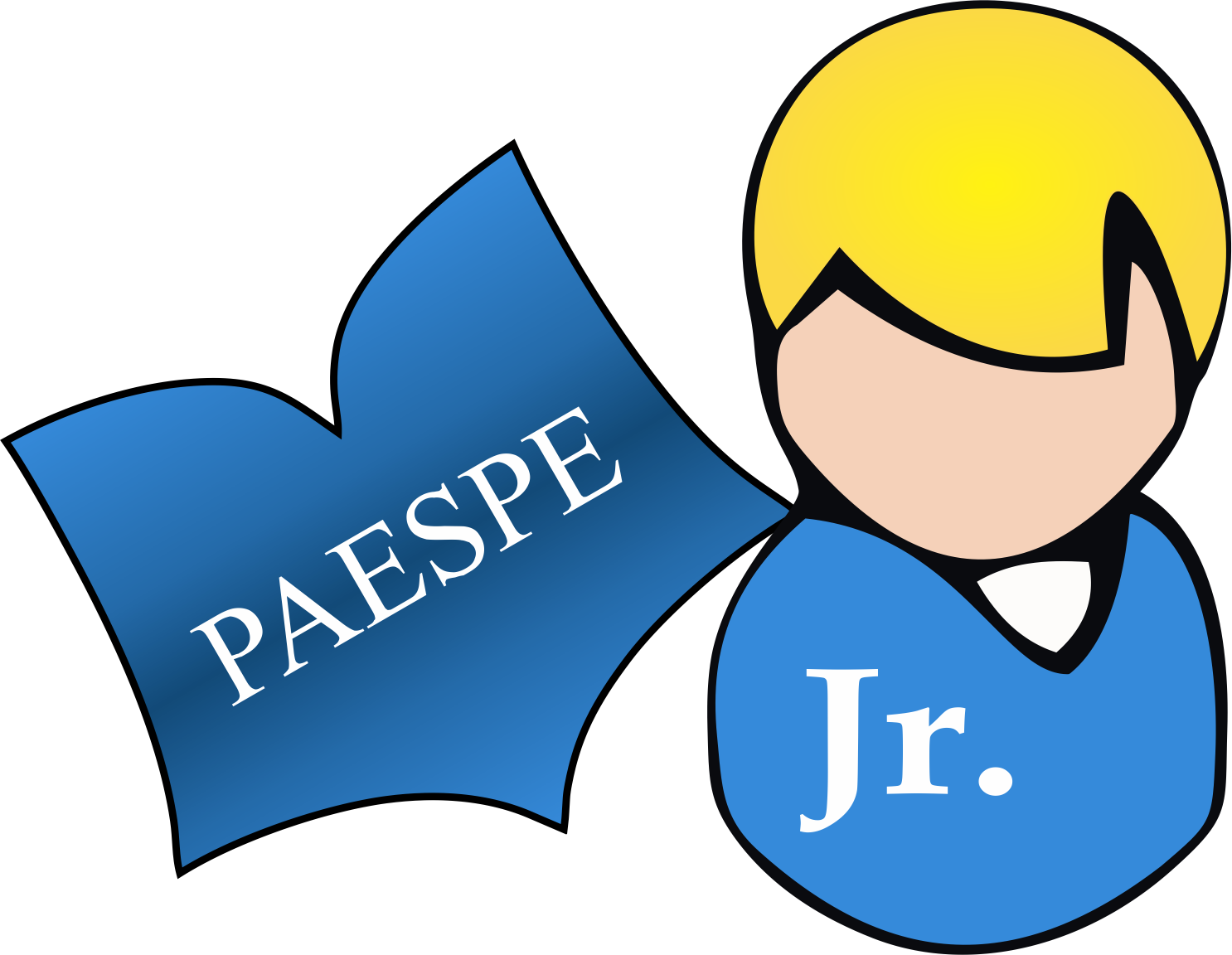 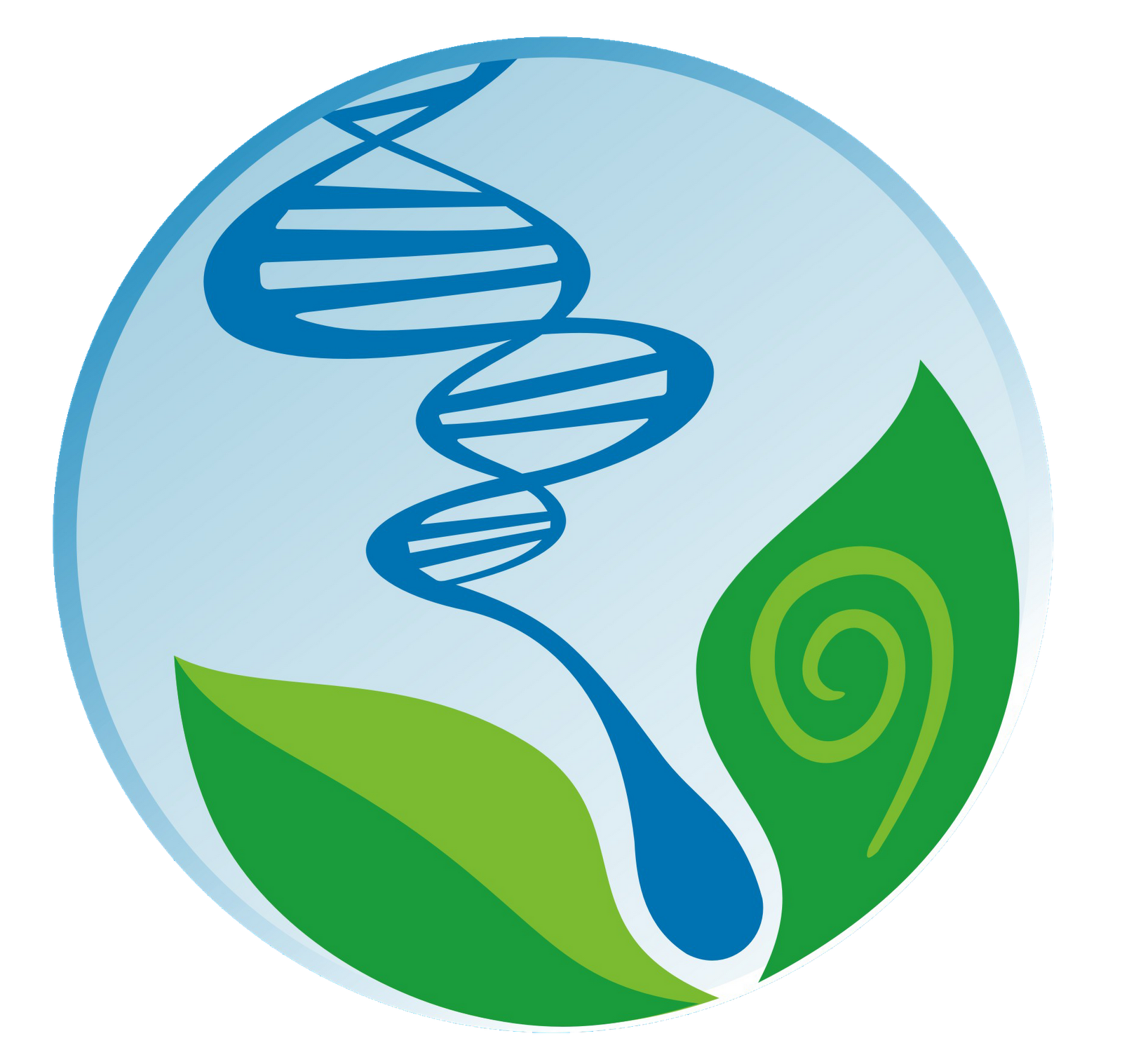 UNIVERSIDADE FEDERAL DE ALAGOAS
EXAME NACIONAL DO ENSINO MÉDIO
PROGRAMA DE APOIO ÀS ESCOLAS PÚBLICAS DO ESTADO
INSTITUTO DE CIÊNCIAS BIOLÓGICAS E DA SAÚDE
Citoquímica
Vitaminas: hidrossolúveis
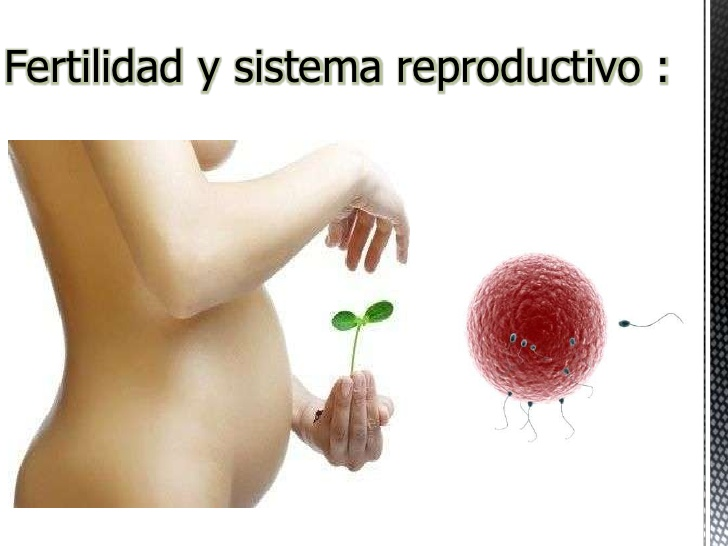 E: Tocoferol.

Age como antioxidante e mantém a saúde de anexos epidérmicos (unhas e cabelos). Sua carência pode causar anemia, unhas e cabelos quebradiços e esterilidade. 

Fontes:

Gérmen de trigo, cereais integrais, vegetais folhosos, óleos vegetais e gemas de ovos.
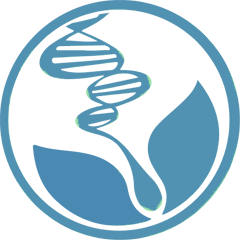 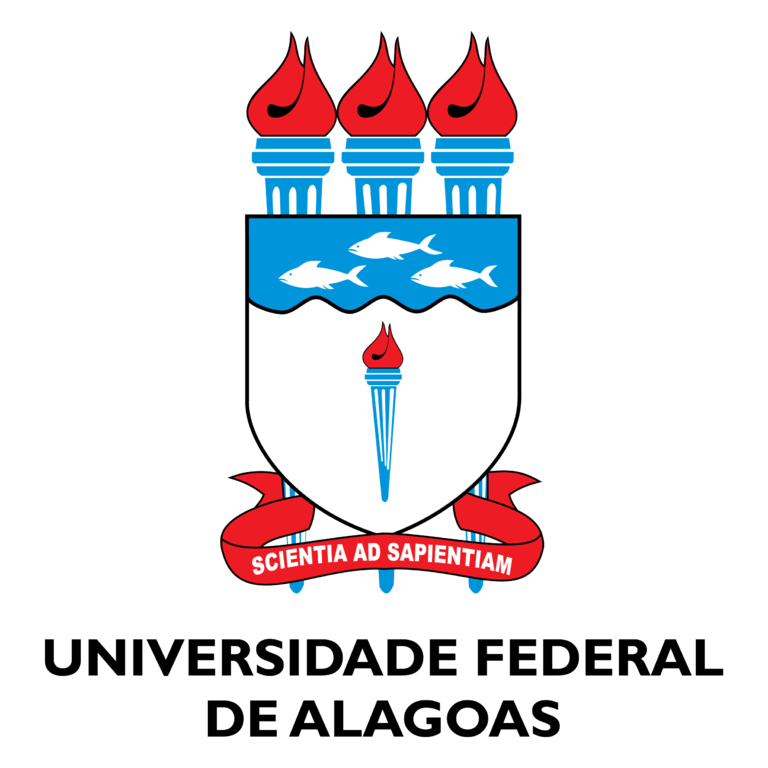 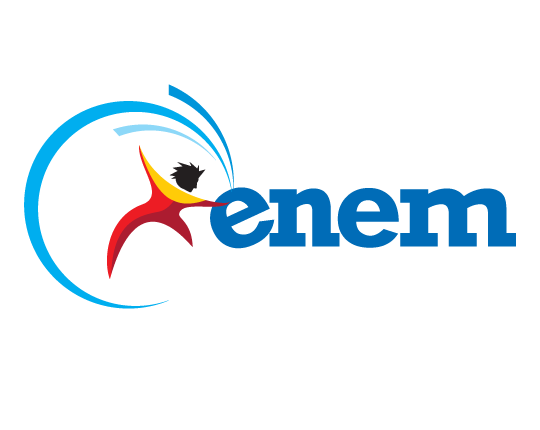 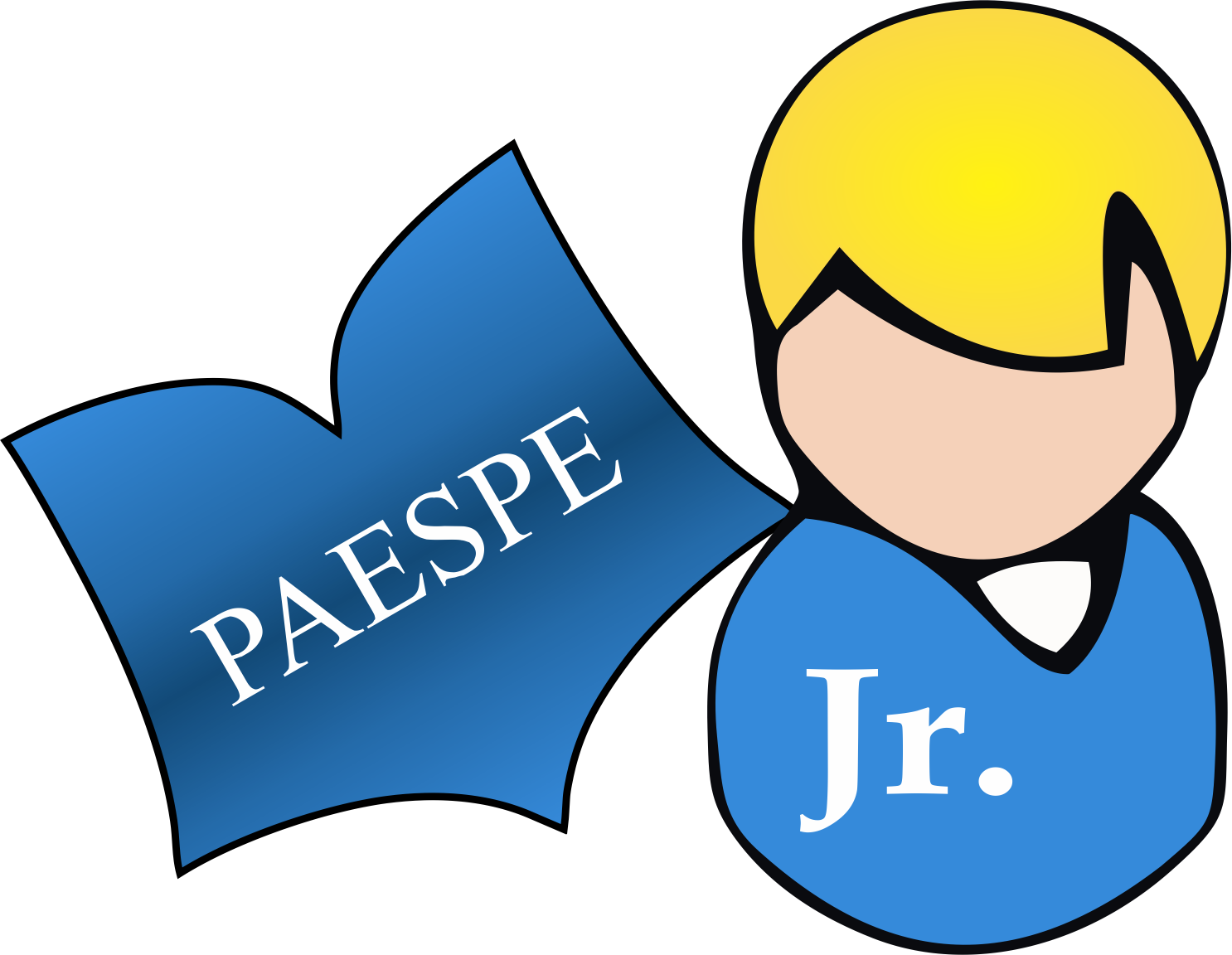 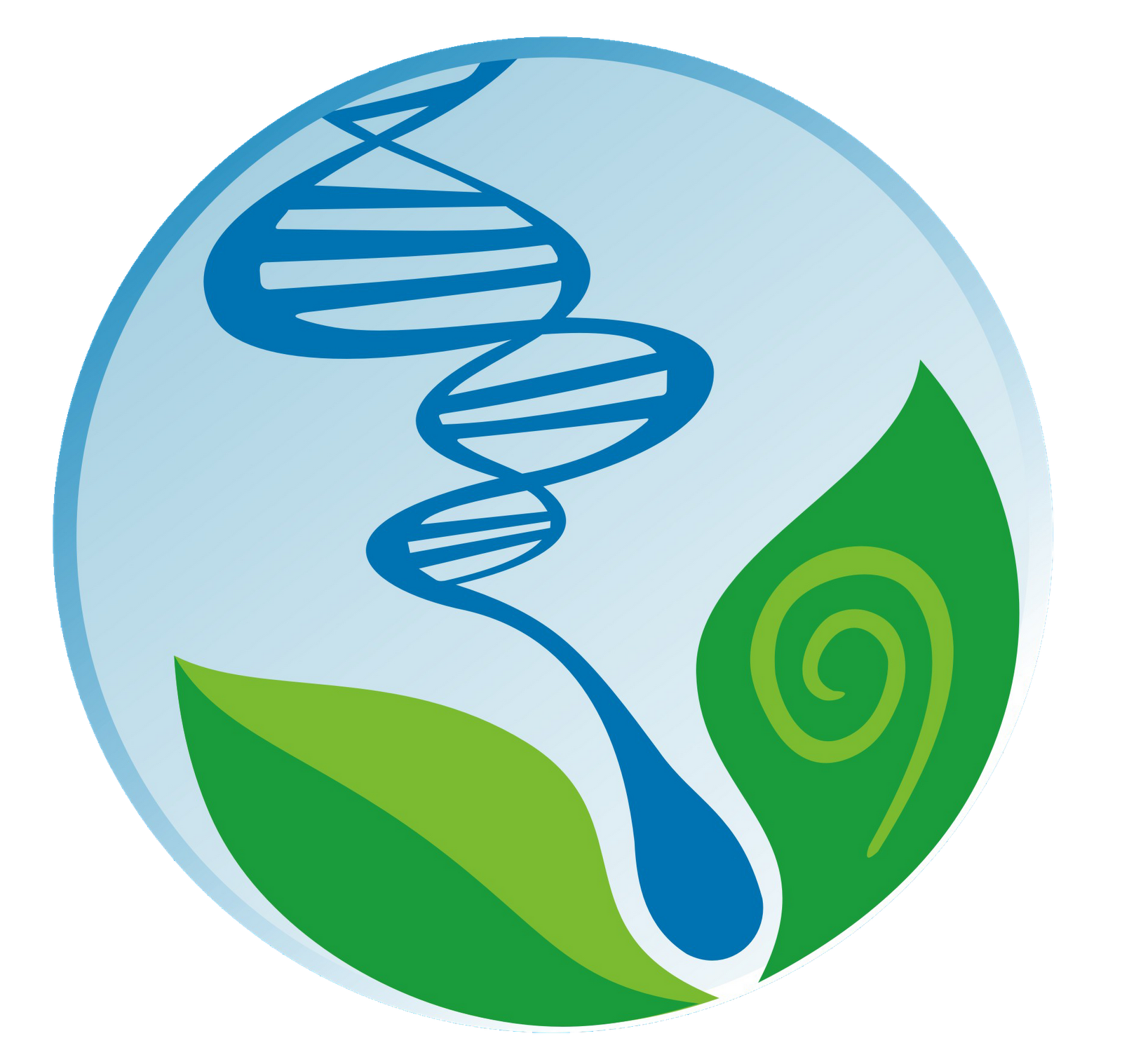 UNIVERSIDADE FEDERAL DE ALAGOAS
EXAME NACIONAL DO ENSINO MÉDIO
PROGRAMA DE APOIO ÀS ESCOLAS PÚBLICAS DO ESTADO
INSTITUTO DE CIÊNCIAS BIOLÓGICAS E DA SAÚDE
Citoquímica
Vitaminas: hidrossolúveis
K: Filoquinona.

É um fator de coagulação sanguínea e, devido a isso, sua carência pode causar deficiência na formação de coágulos e consequentemente quadros hemorrágicos.

Fontes:

Vegetais, chás e por bactérias constituintes da “flora” intestinal humana.
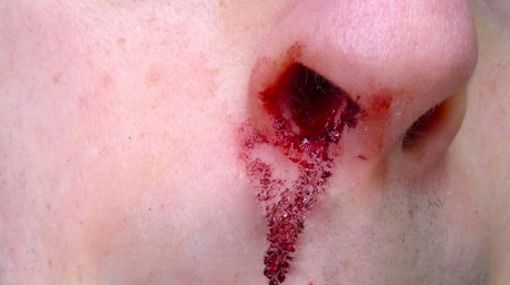 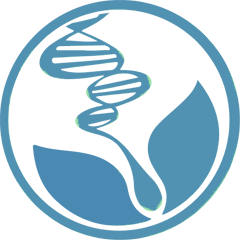 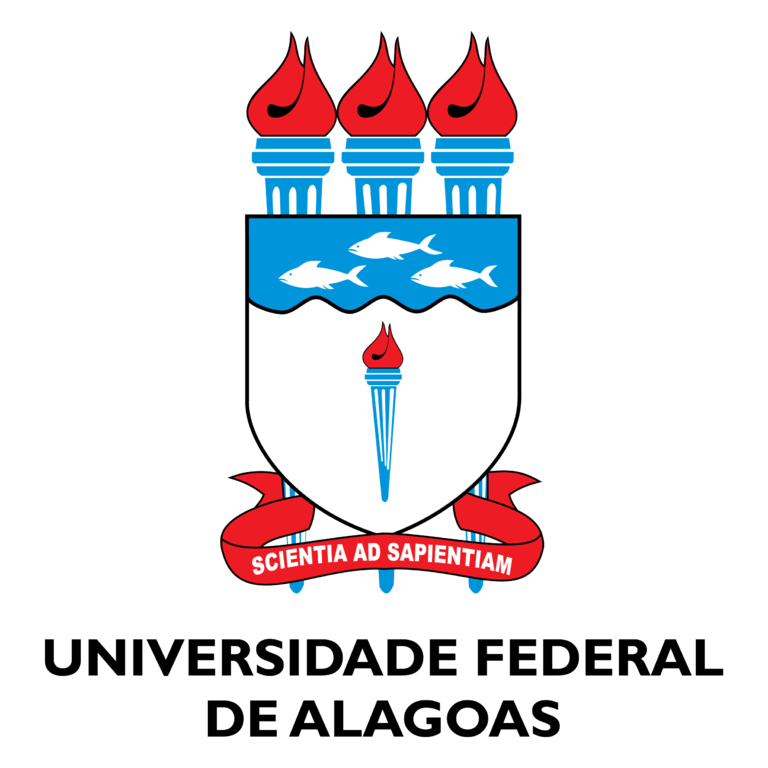 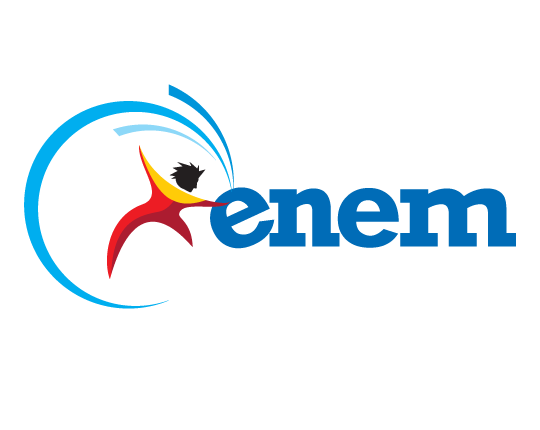 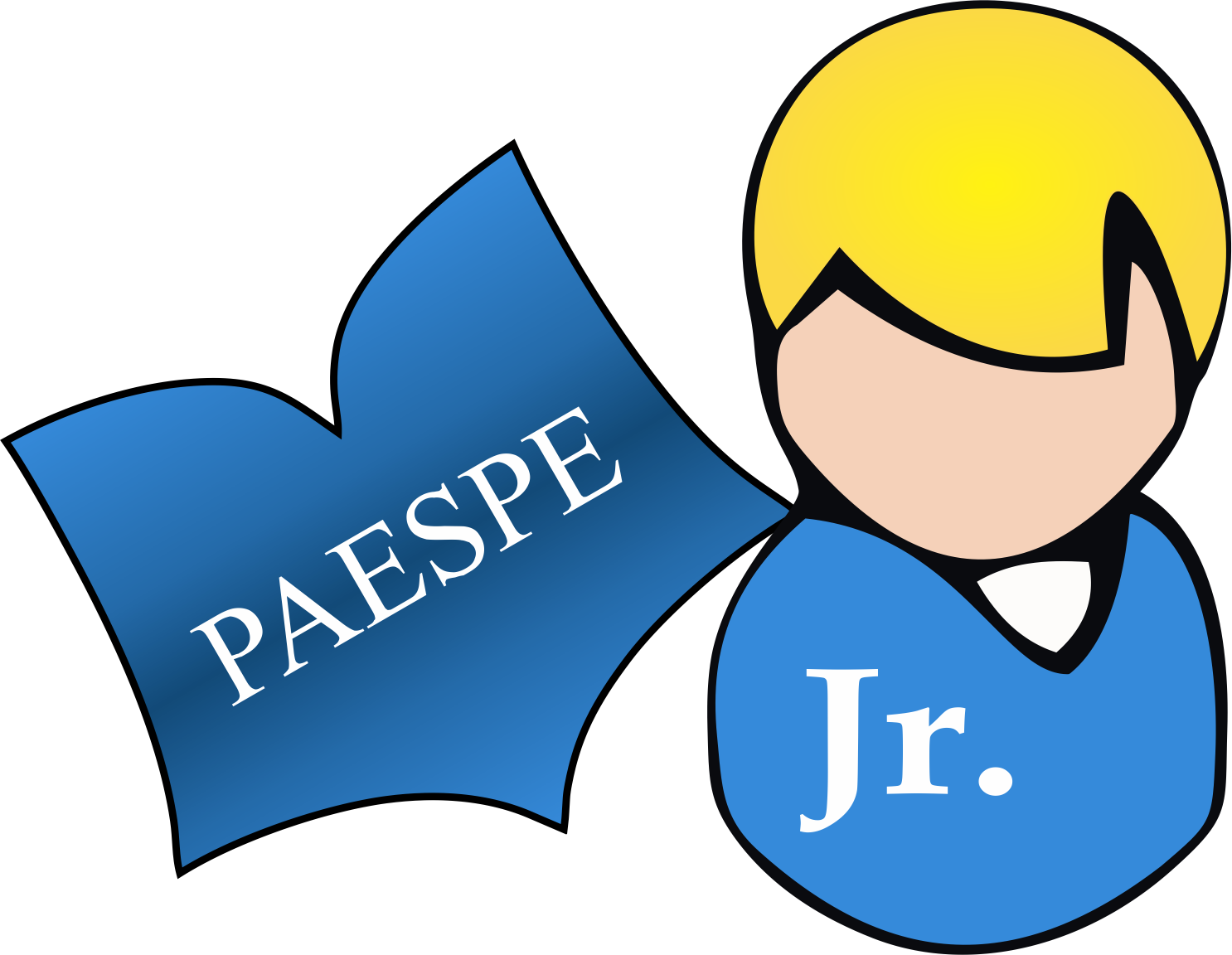 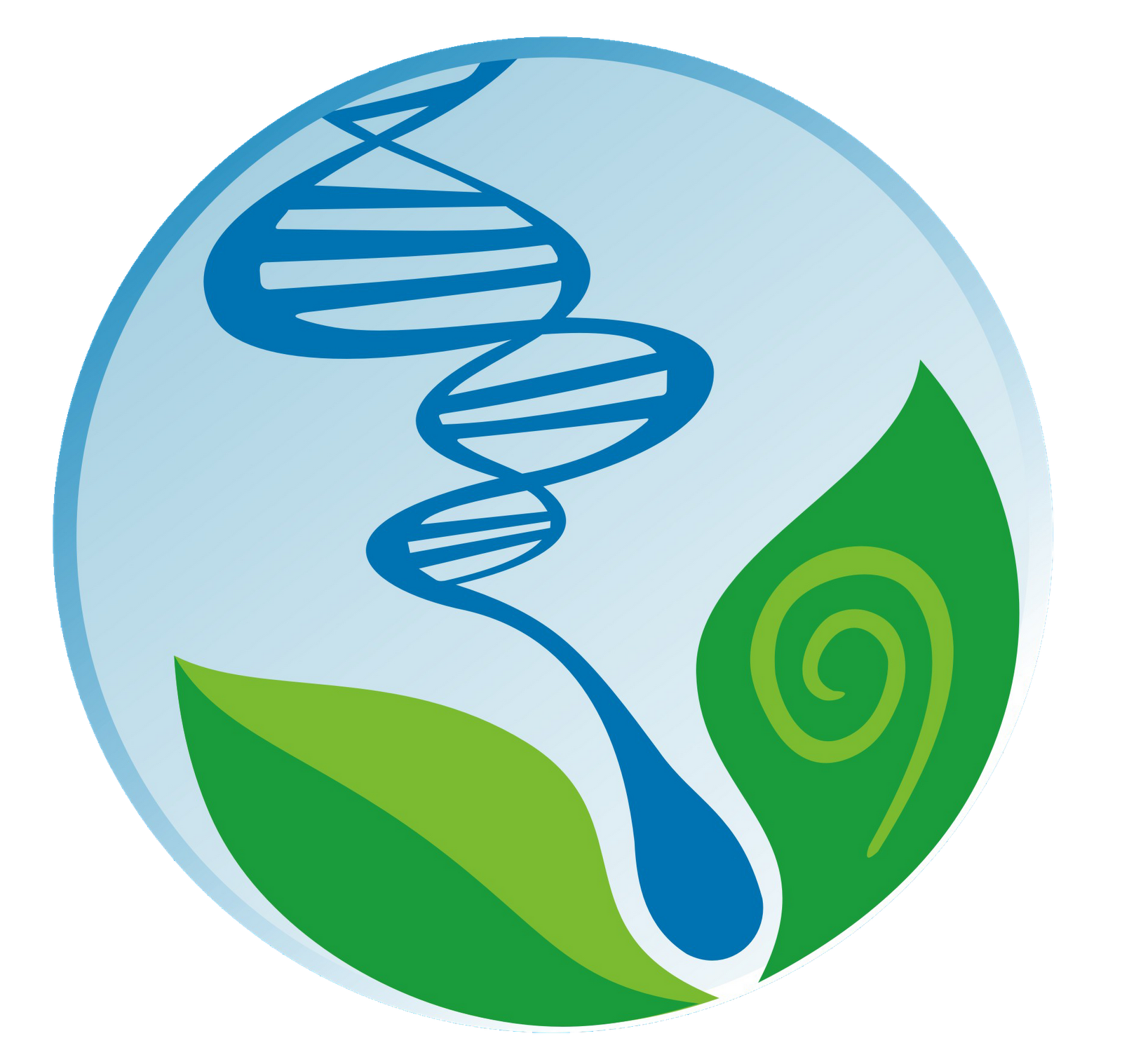 UNIVERSIDADE FEDERAL DE ALAGOAS
EXAME NACIONAL DO ENSINO MÉDIO
PROGRAMA DE APOIO ÀS ESCOLAS PÚBLICAS DO ESTADO
INSTITUTO DE CIÊNCIAS BIOLÓGICAS E DA SAÚDE
Citoquímica
Vitaminas: hidrossolúveis
A: Retinol.

Atua na manutenção da saúde da pele, epitélios respiratório e urinário; na síntese de pigmentos da retina. Sua carência pode causar pele escamosa e seca, problemas de visão (especialmente cegueira noturna).

Fontes: 

Vegetais verdes e amarelos, frutas amarelas e alaranjadas, fígado, leite e derivados, gema de ovo e óleo de fígado de bacalhau.
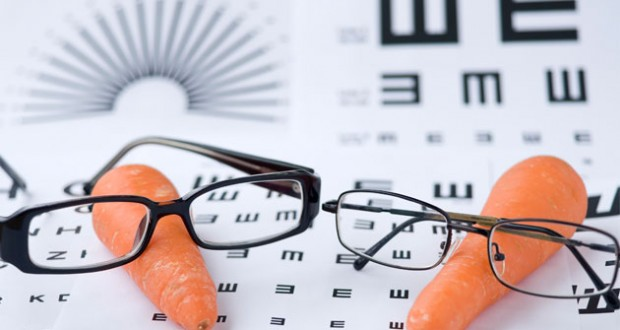 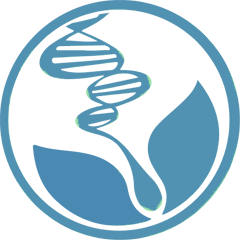 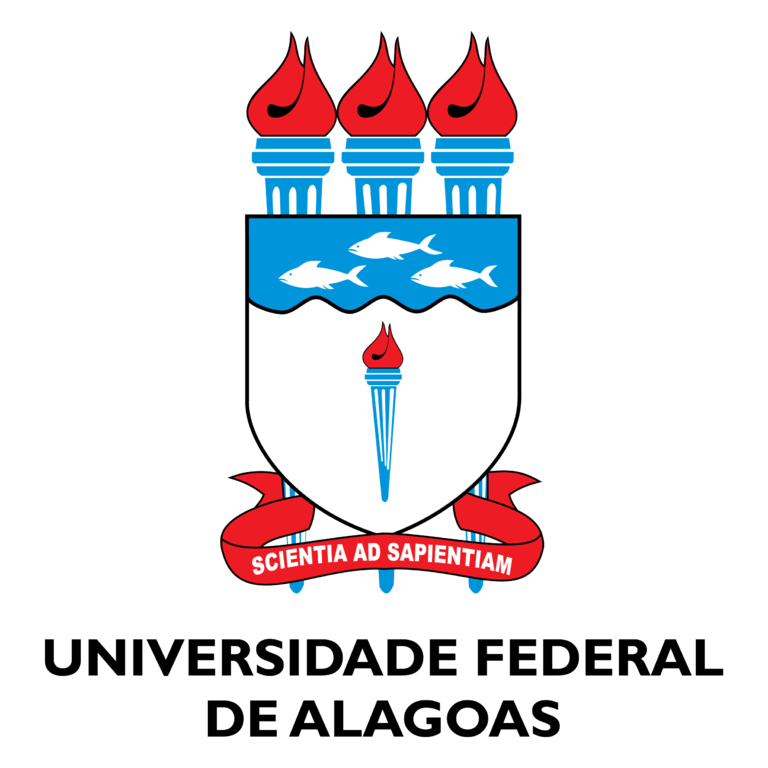 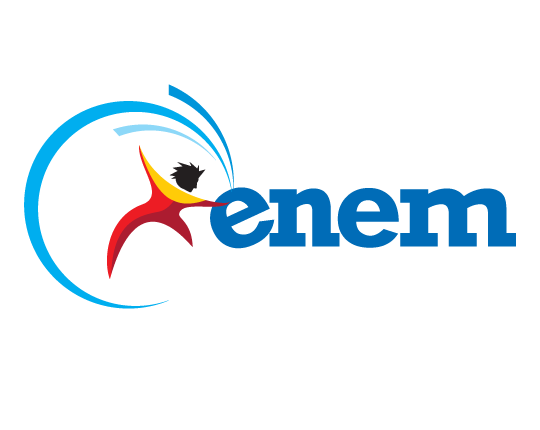 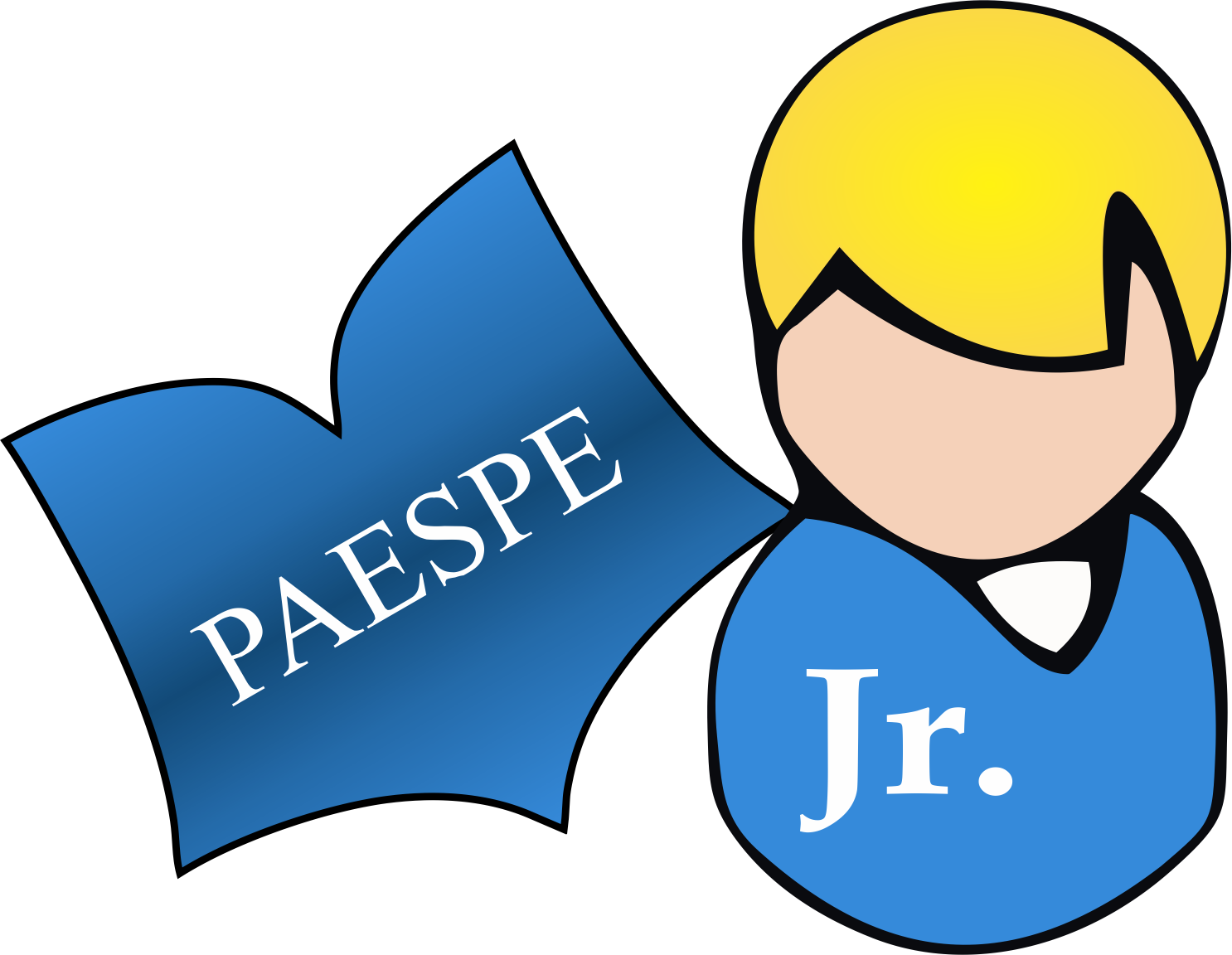 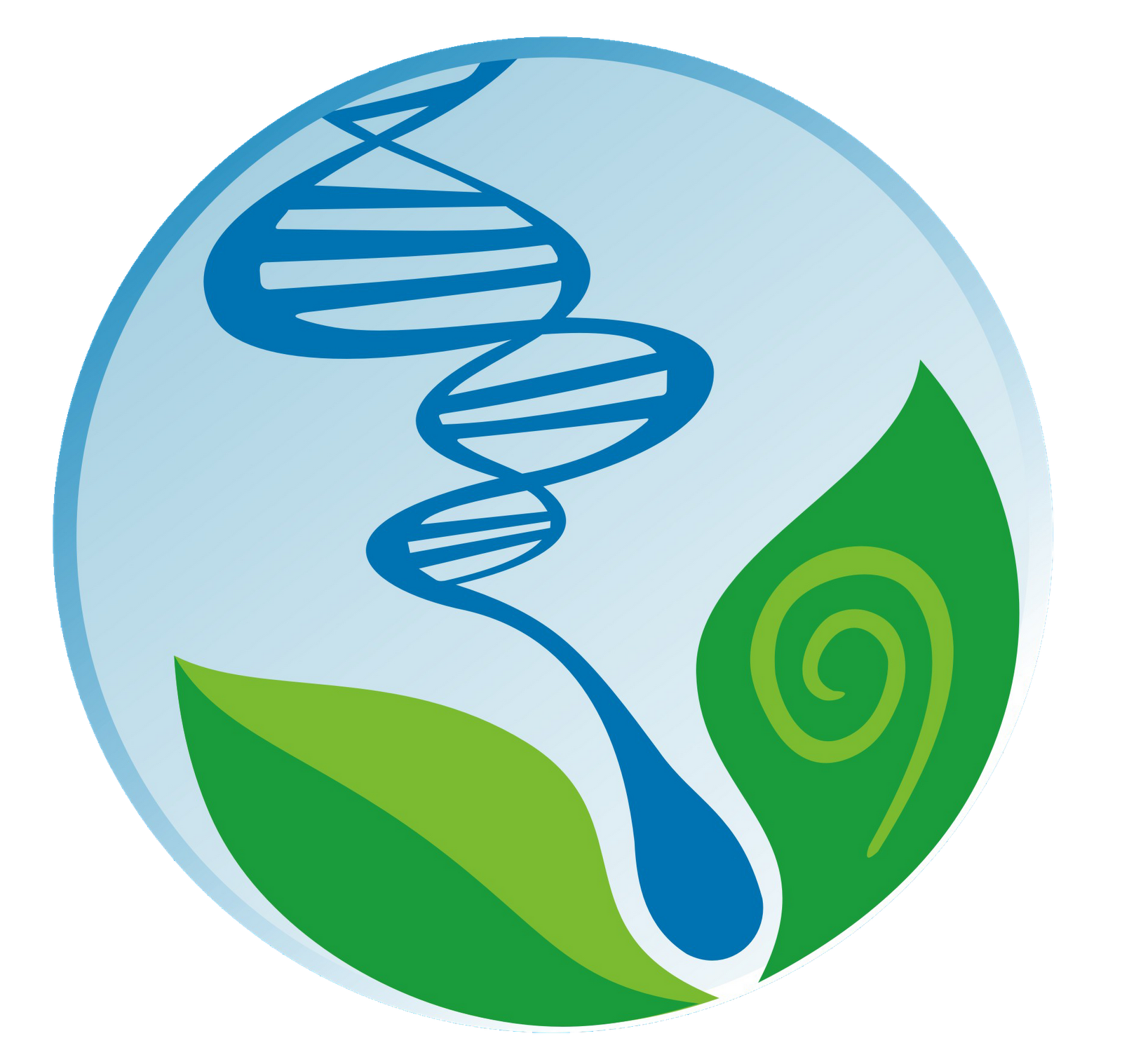 UNIVERSIDADE FEDERAL DE ALAGOAS
EXAME NACIONAL DO ENSINO MÉDIO
PROGRAMA DE APOIO ÀS ESCOLAS PÚBLICAS DO ESTADO
INSTITUTO DE CIÊNCIAS BIOLÓGICAS E DA SAÚDE
P
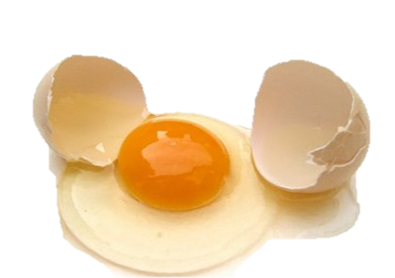 roteínas
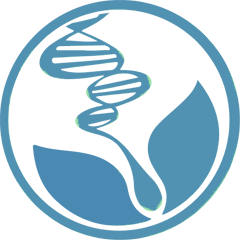 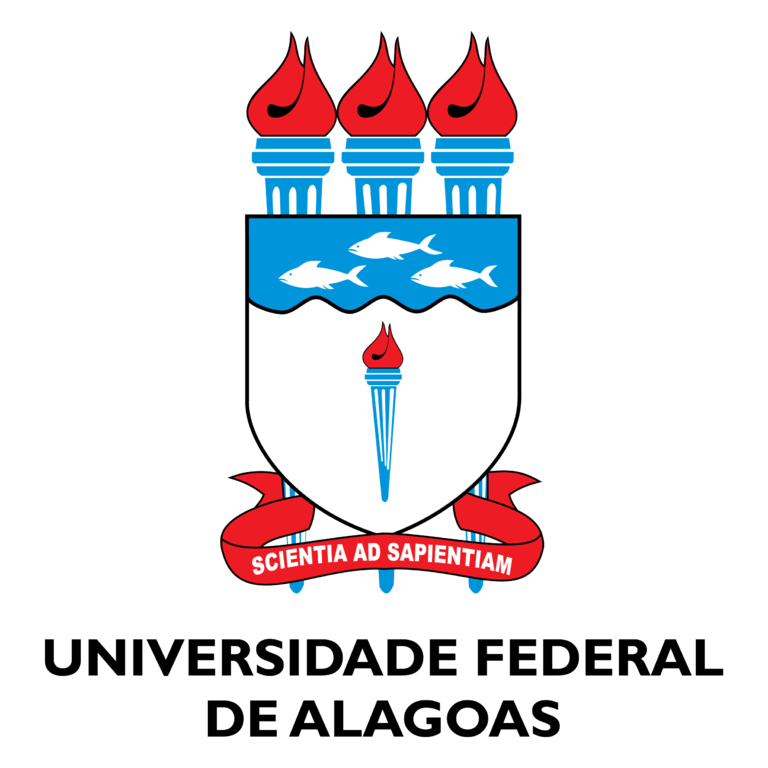 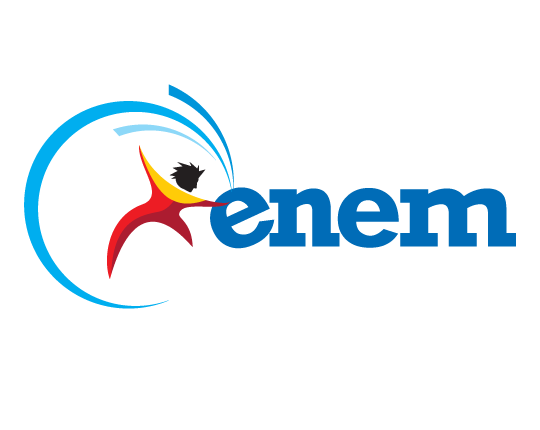 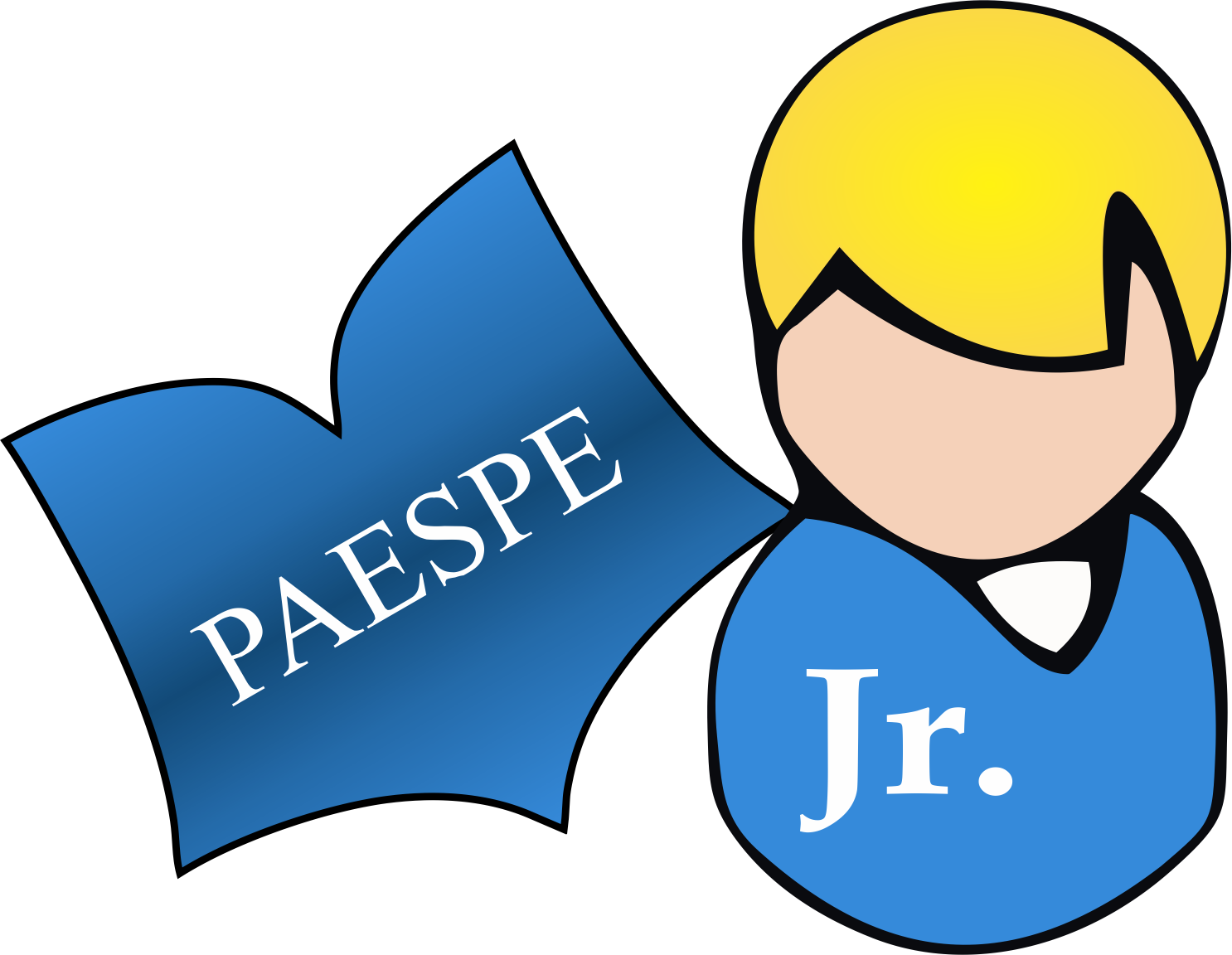 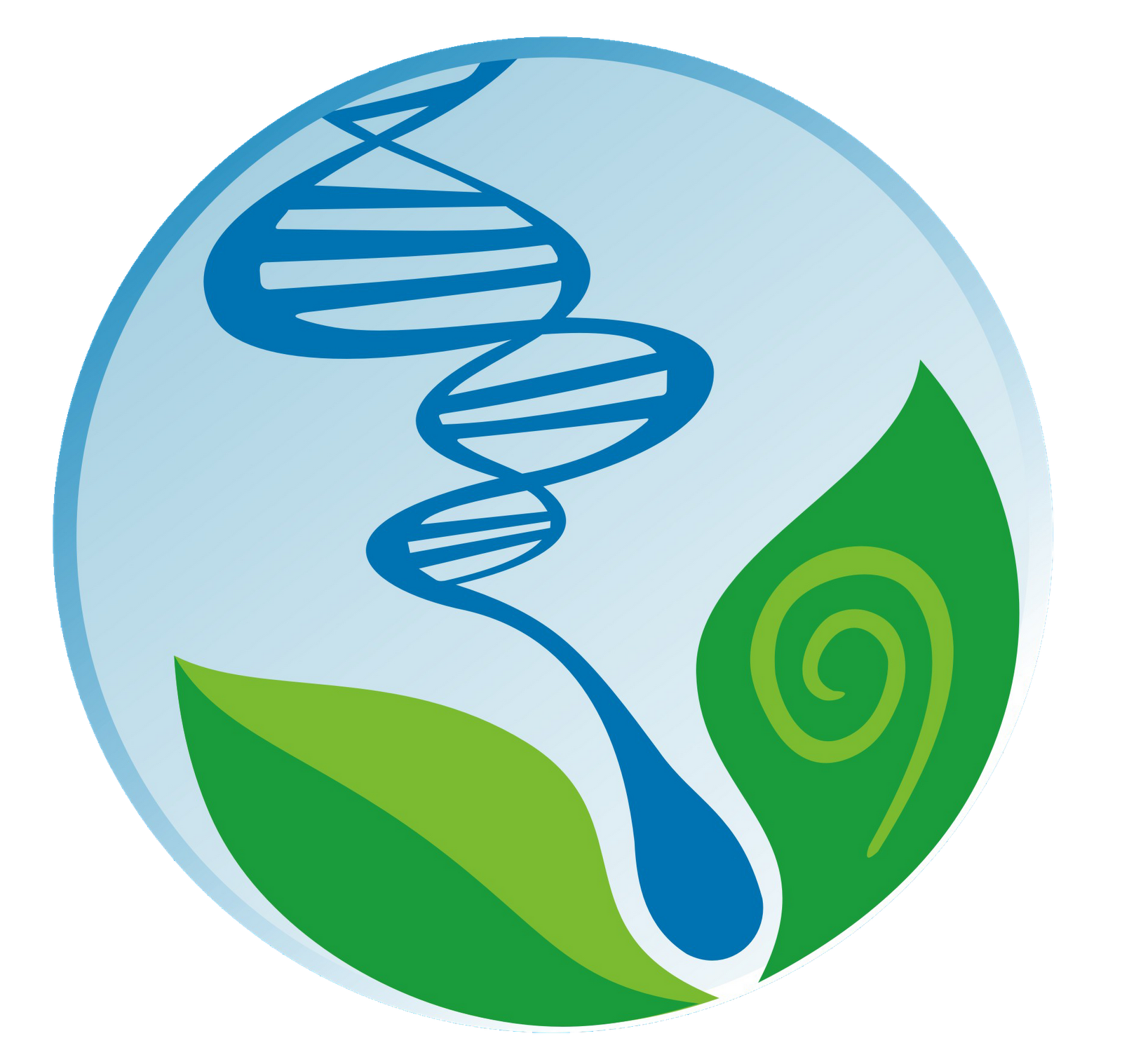 UNIVERSIDADE FEDERAL DE ALAGOAS
EXAME NACIONAL DO ENSINO MÉDIO
PROGRAMA DE APOIO ÀS ESCOLAS PÚBLICAS DO ESTADO
INSTITUTO DE CIÊNCIAS BIOLÓGICAS E DA SAÚDE
Citoquímica
Proteínas
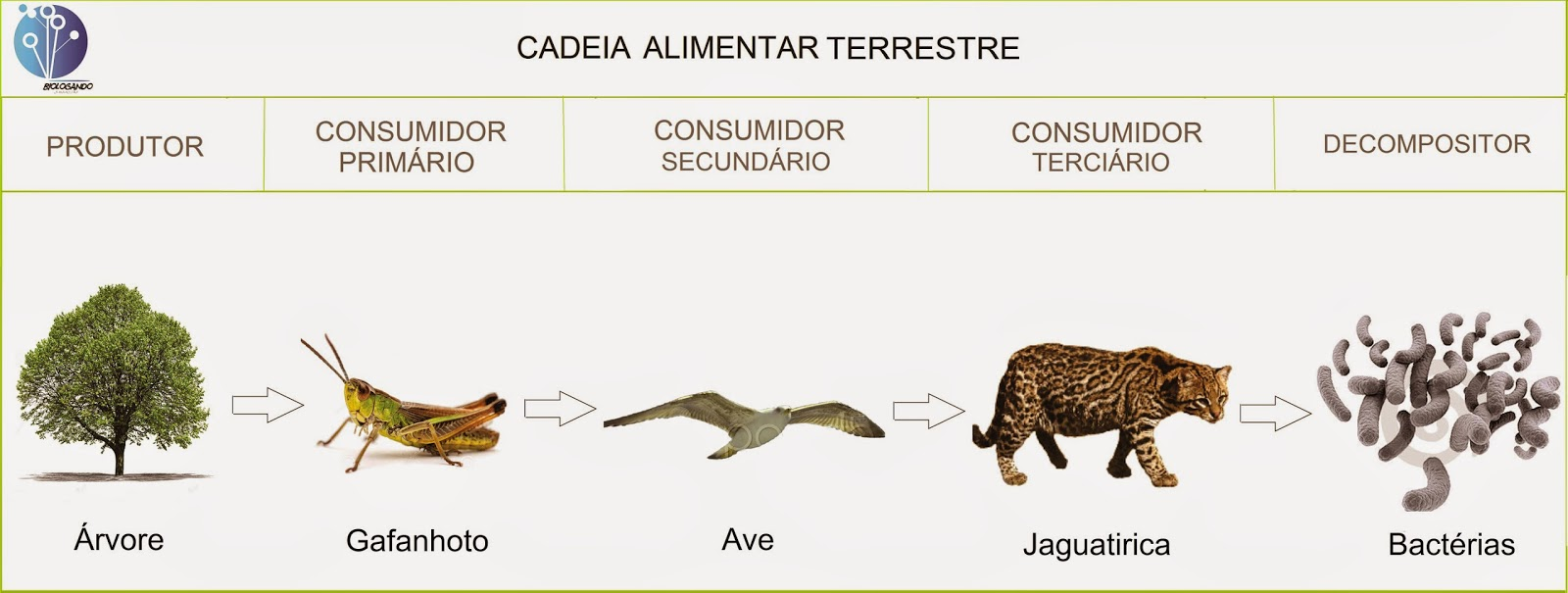 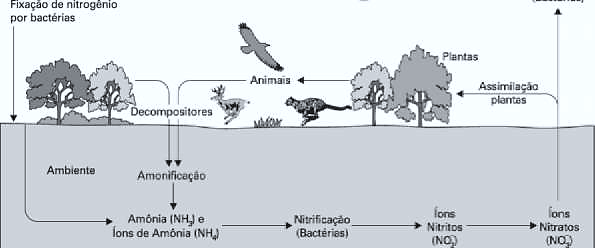 As proteínas desempenham papel crucial nos seres vivos. Suas atuações são diversas como:

Hormonal;
Estrutural;
Imunológica;
Catalisadora;
Sinalizadora;
Energética...

Por isso, entender como esse composto entra nos sistemas vivos é de fundamental importância.
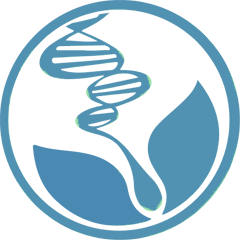 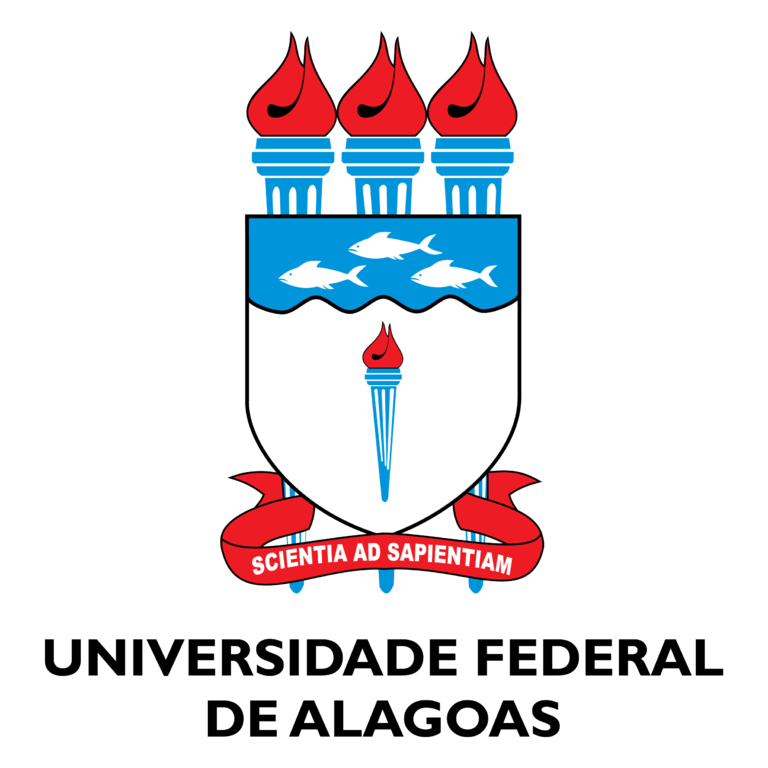 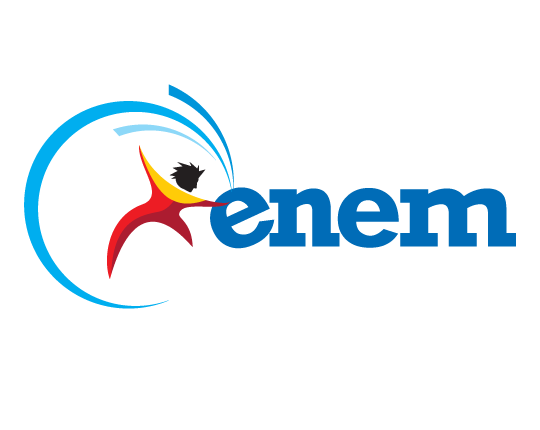 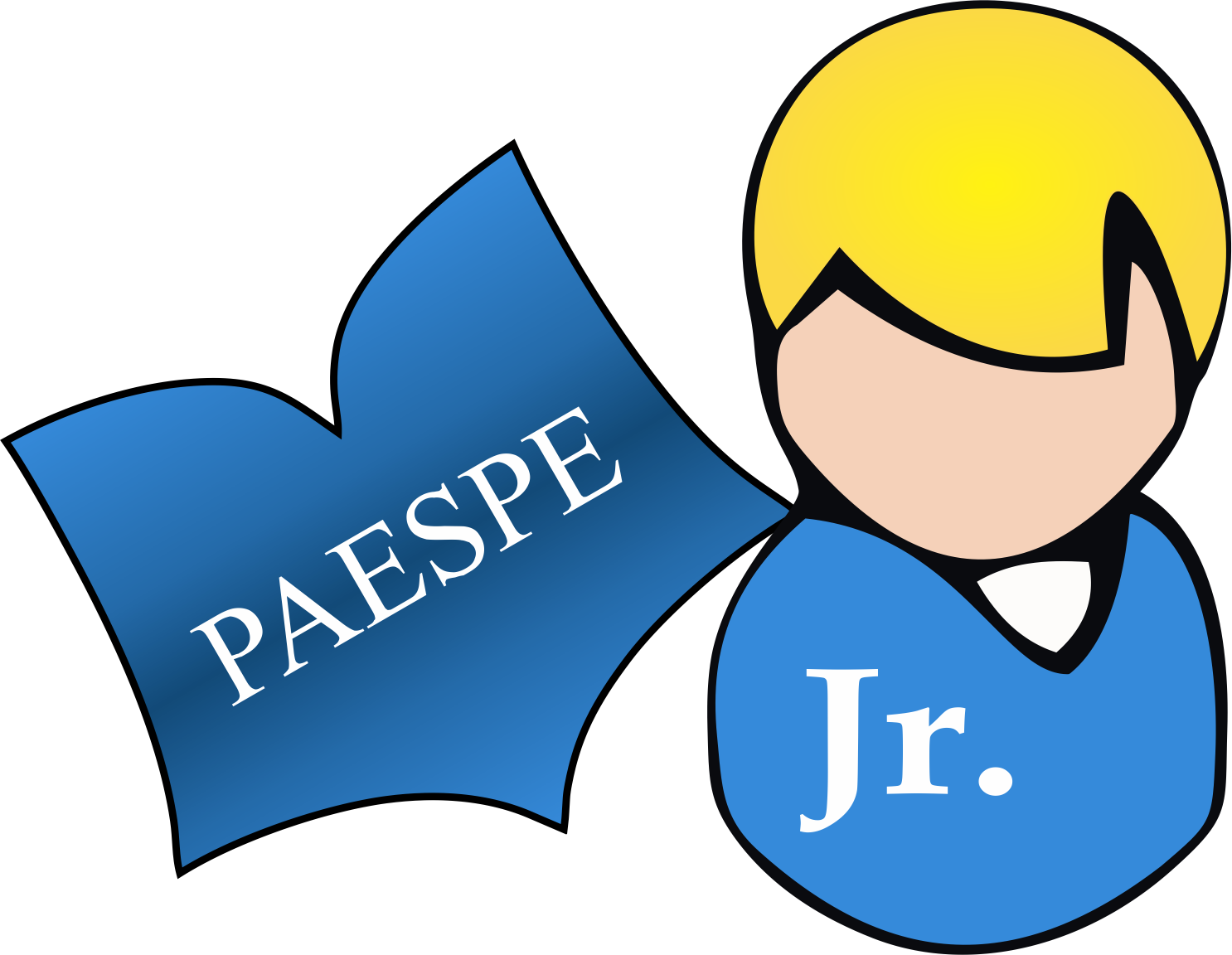 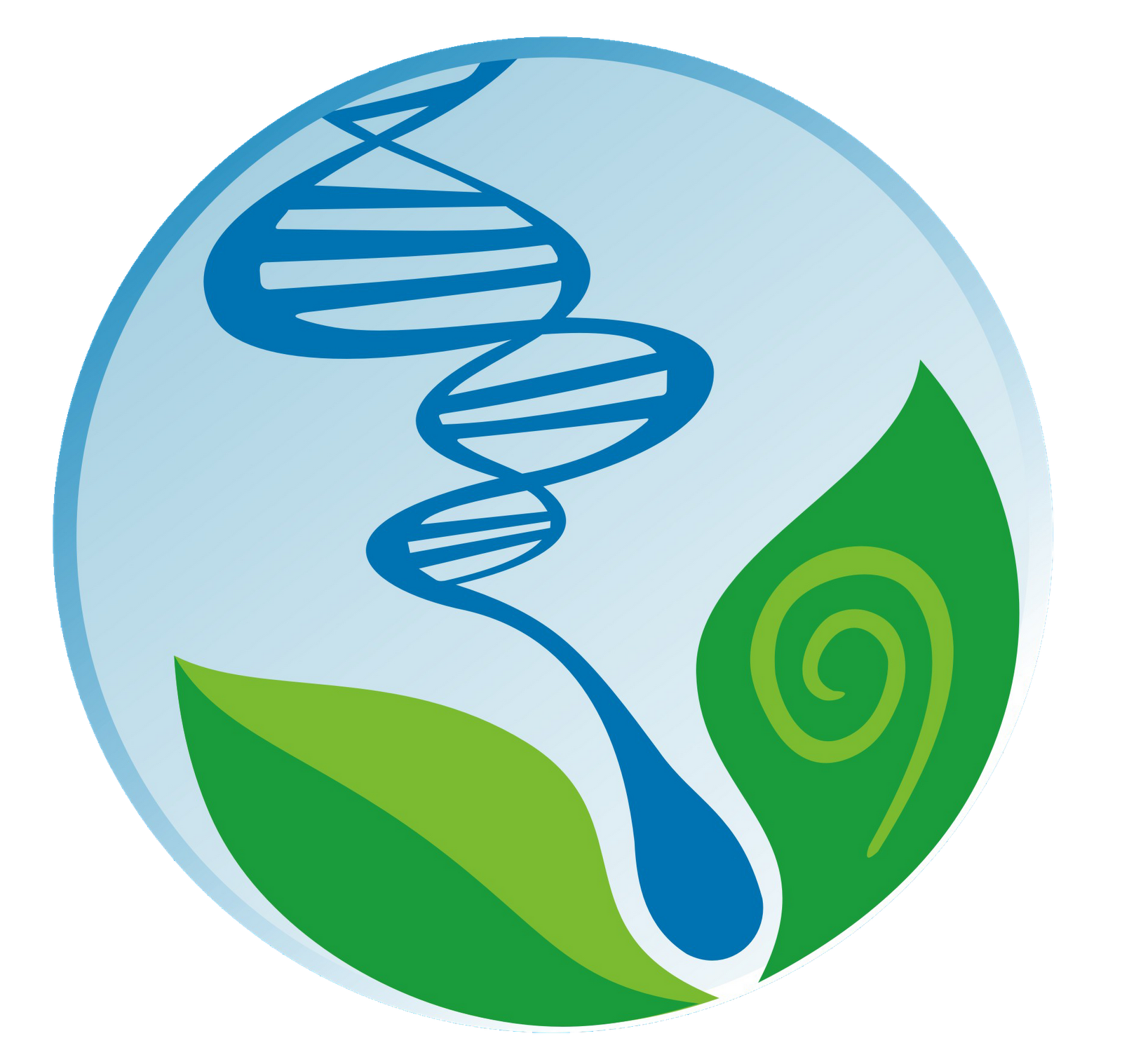 UNIVERSIDADE FEDERAL DE ALAGOAS
EXAME NACIONAL DO ENSINO MÉDIO
PROGRAMA DE APOIO ÀS ESCOLAS PÚBLICAS DO ESTADO
INSTITUTO DE CIÊNCIAS BIOLÓGICAS E DA SAÚDE
Citoquímica
Proteínas
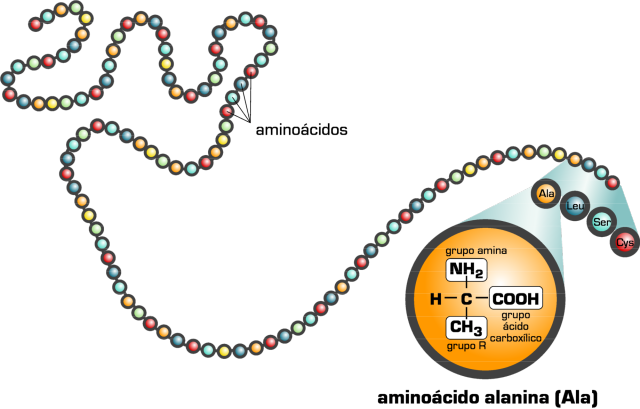 Os aminoácidos serão, então, formados a partir de trincas de bases nitrogenadas chamadas de códons. Cada códon identifica um aminoácido e um conjunto de aminoácidos formará um polipeptídio cujo crescente aumento de suas unidades dará origem a uma proteína.
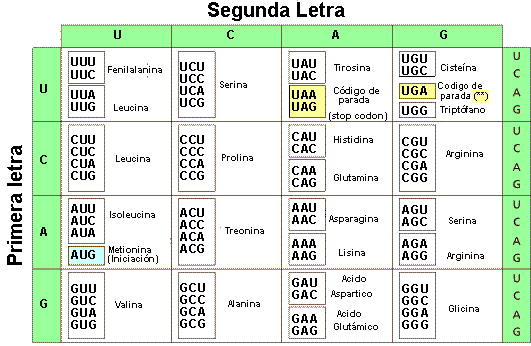 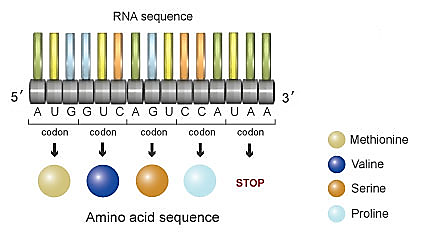 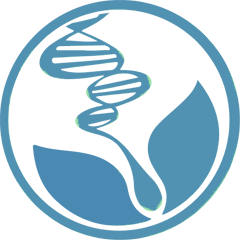 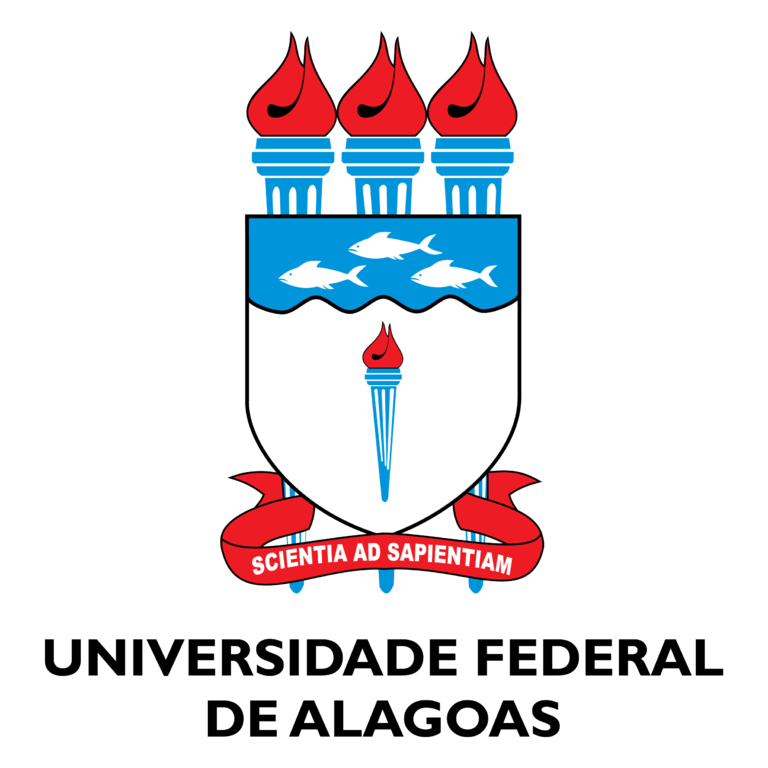 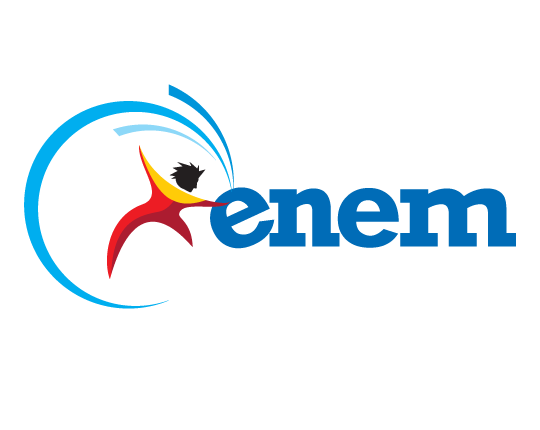 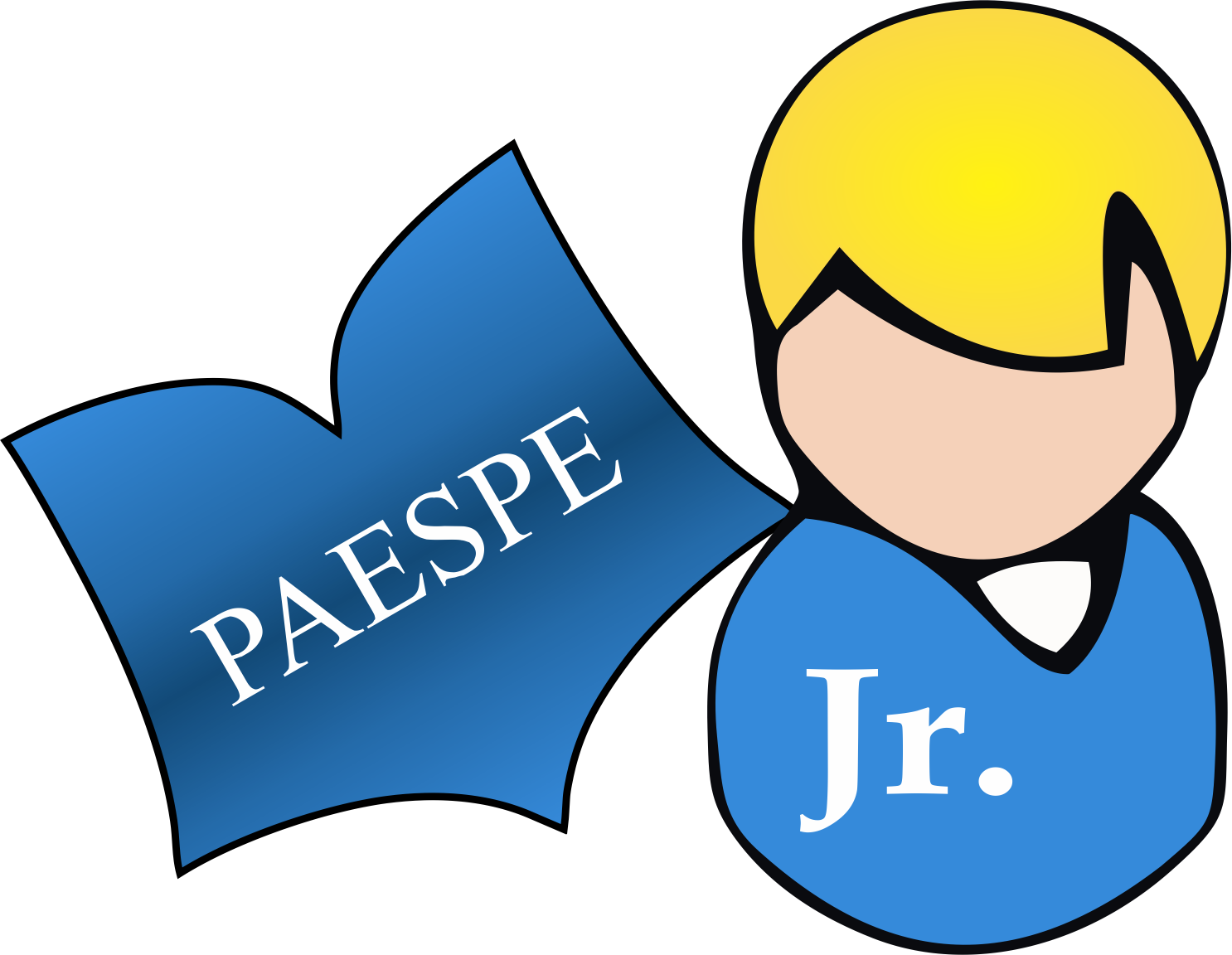 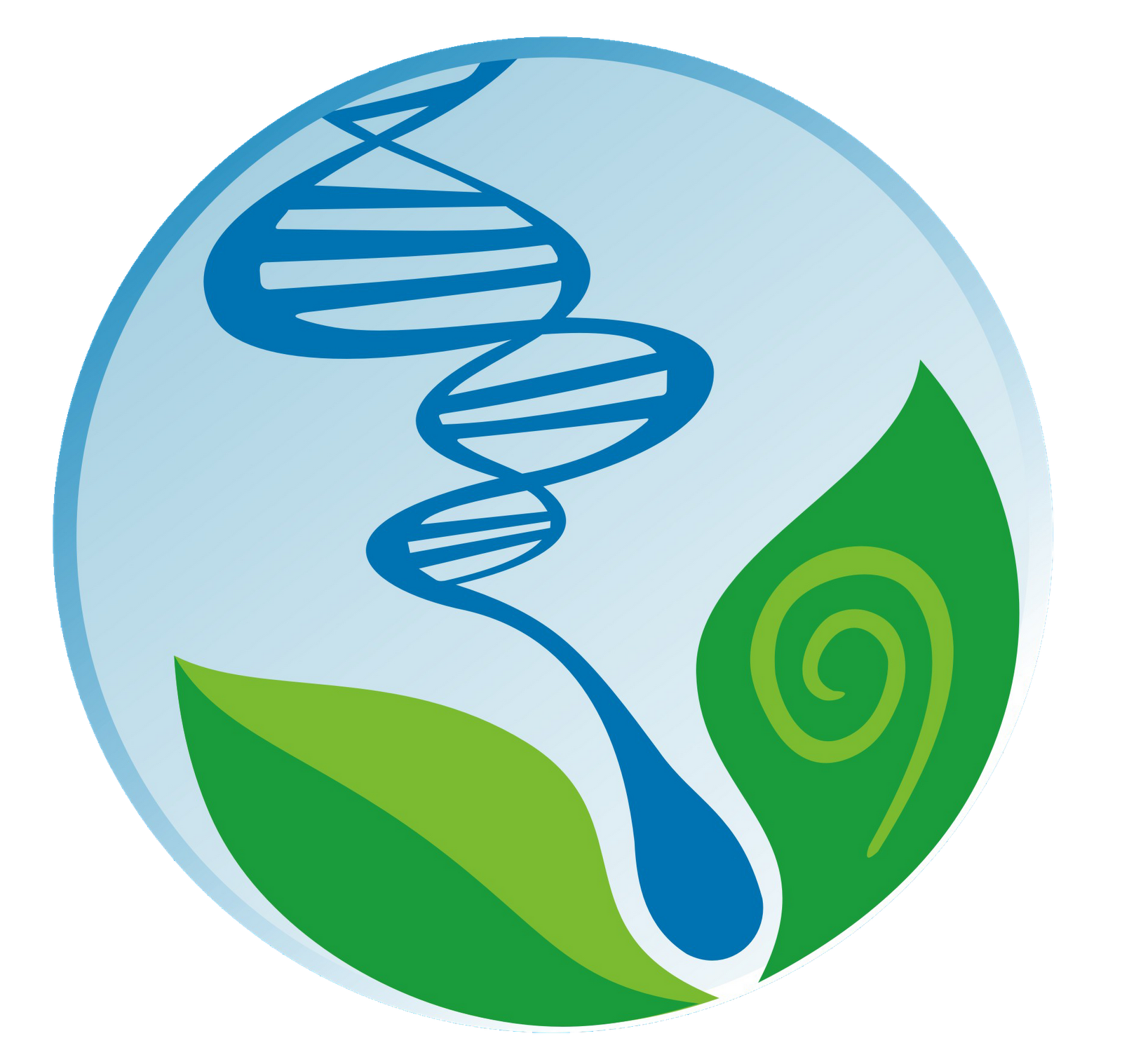 UNIVERSIDADE FEDERAL DE ALAGOAS
EXAME NACIONAL DO ENSINO MÉDIO
PROGRAMA DE APOIO ÀS ESCOLAS PÚBLICAS DO ESTADO
INSTITUTO DE CIÊNCIAS BIOLÓGICAS E DA SAÚDE
Citoquímica
Proteínas
Os aminoácidos estão ligados, para formar um polipeptídio, por ligações chamadas ligações peptídicas, conforme representadas abaixo.
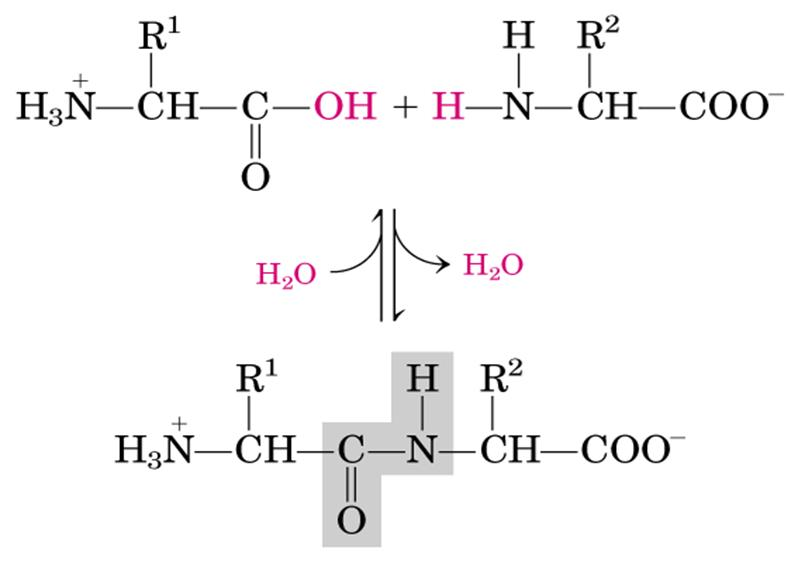 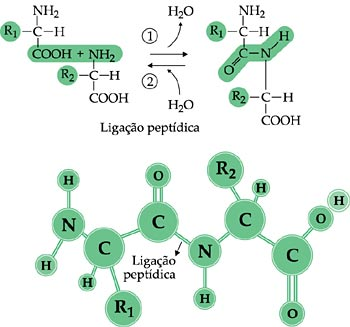 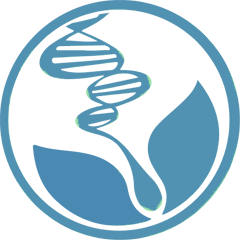 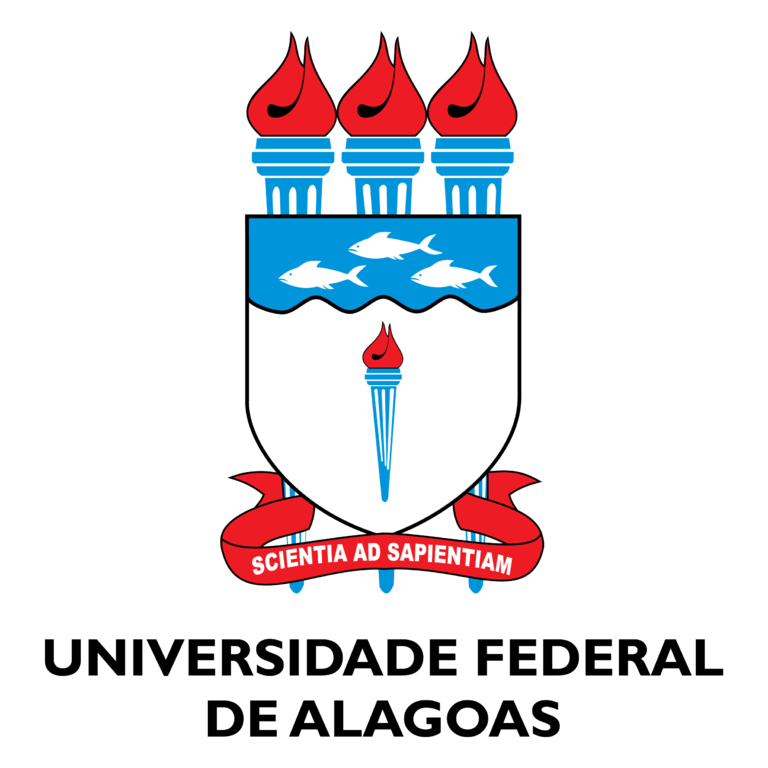 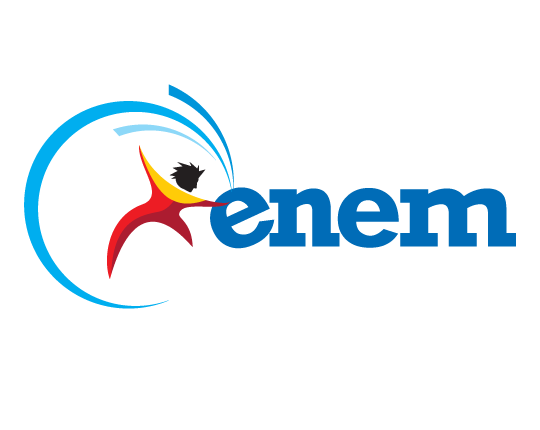 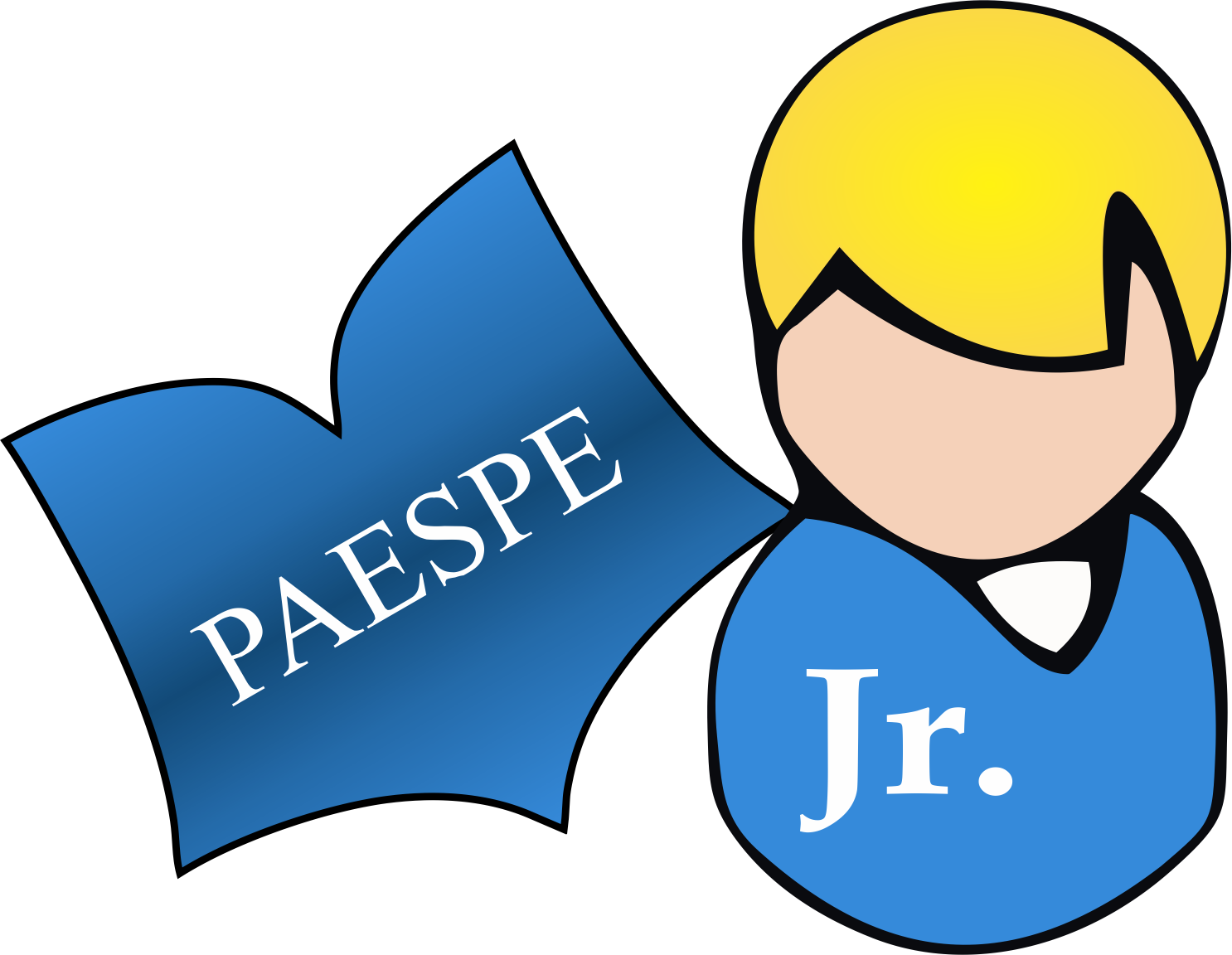 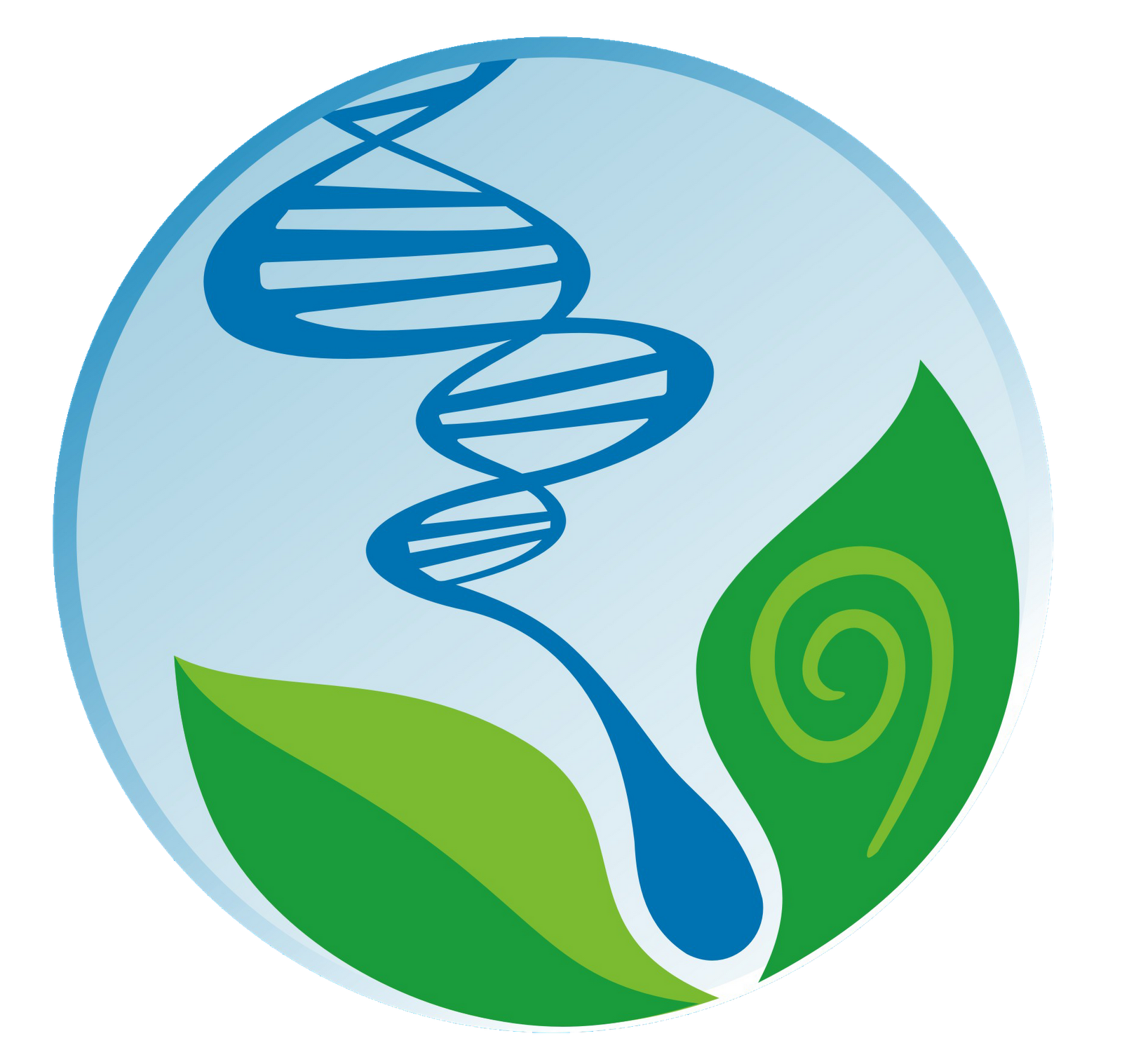 UNIVERSIDADE FEDERAL DE ALAGOAS
EXAME NACIONAL DO ENSINO MÉDIO
PROGRAMA DE APOIO ÀS ESCOLAS PÚBLICAS DO ESTADO
INSTITUTO DE CIÊNCIAS BIOLÓGICAS E DA SAÚDE
Citoquímica
Proteínas
As proteínas podem atuar como:

Reguladores fisiológicos: hormônios.
Imunoglobulinas: anticorpos.
Estruturantes: miosina, actina, tropomiosina (proteínas musculares).
Sinalizadores químicos: proteínas de membrana.
Catalizadores químicos: enzimas. 
Energéticos: constituição de moléculas de ATP.
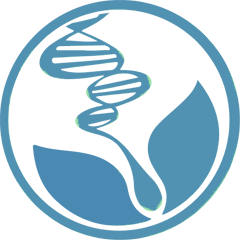 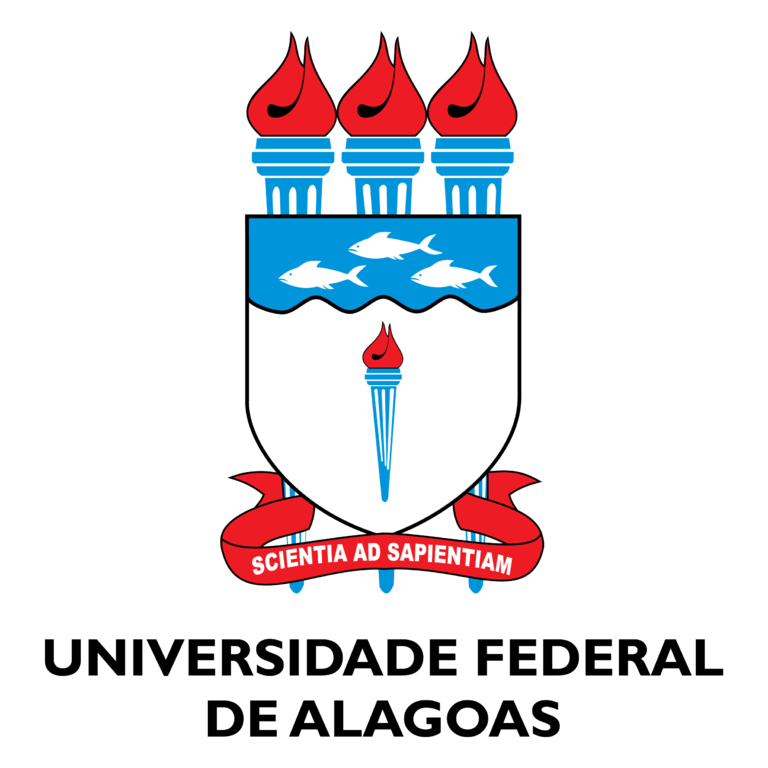 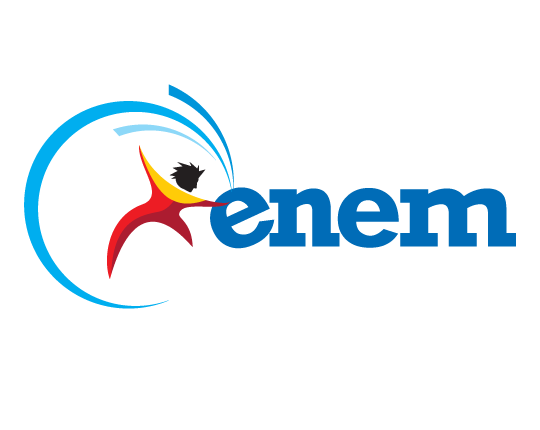 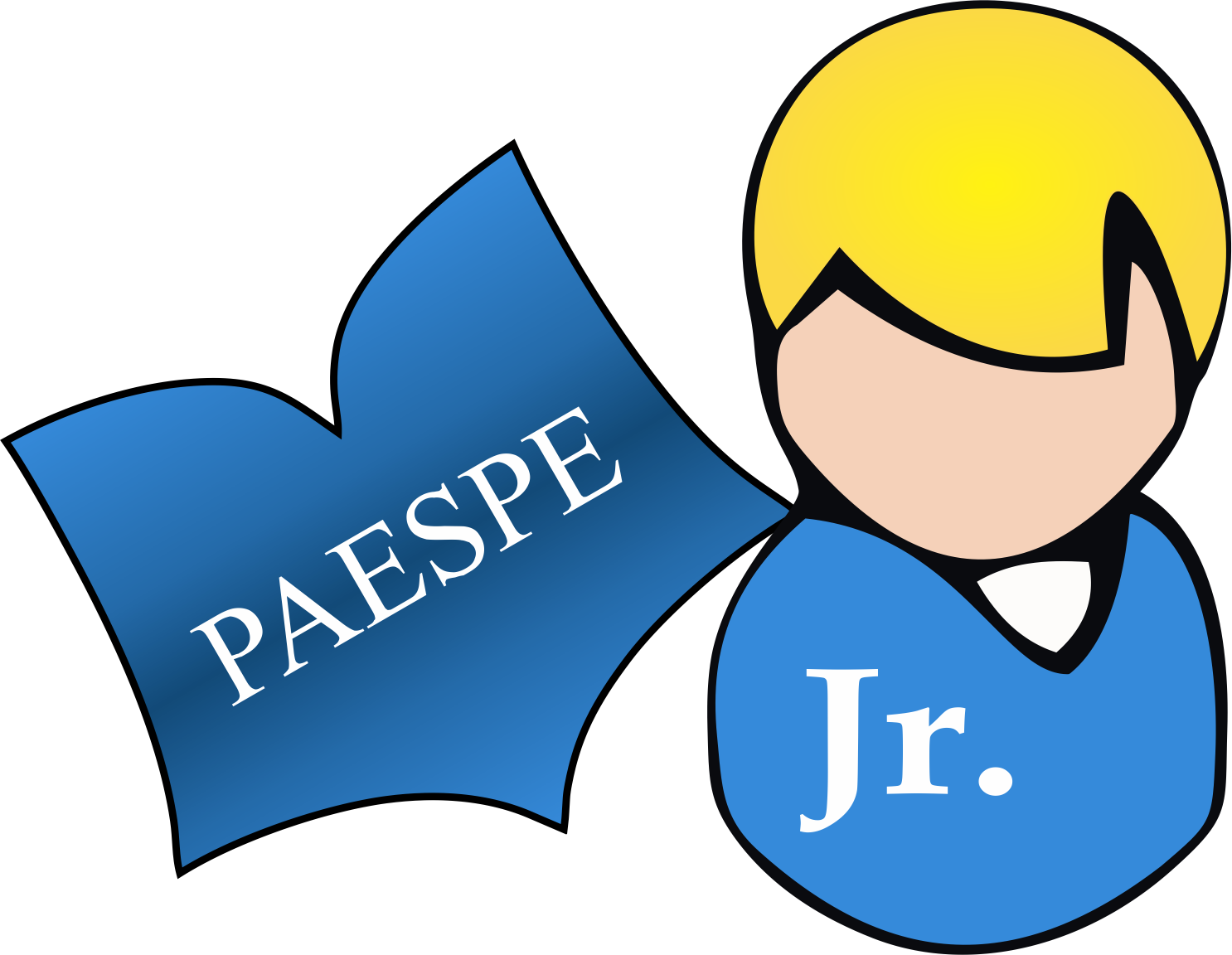 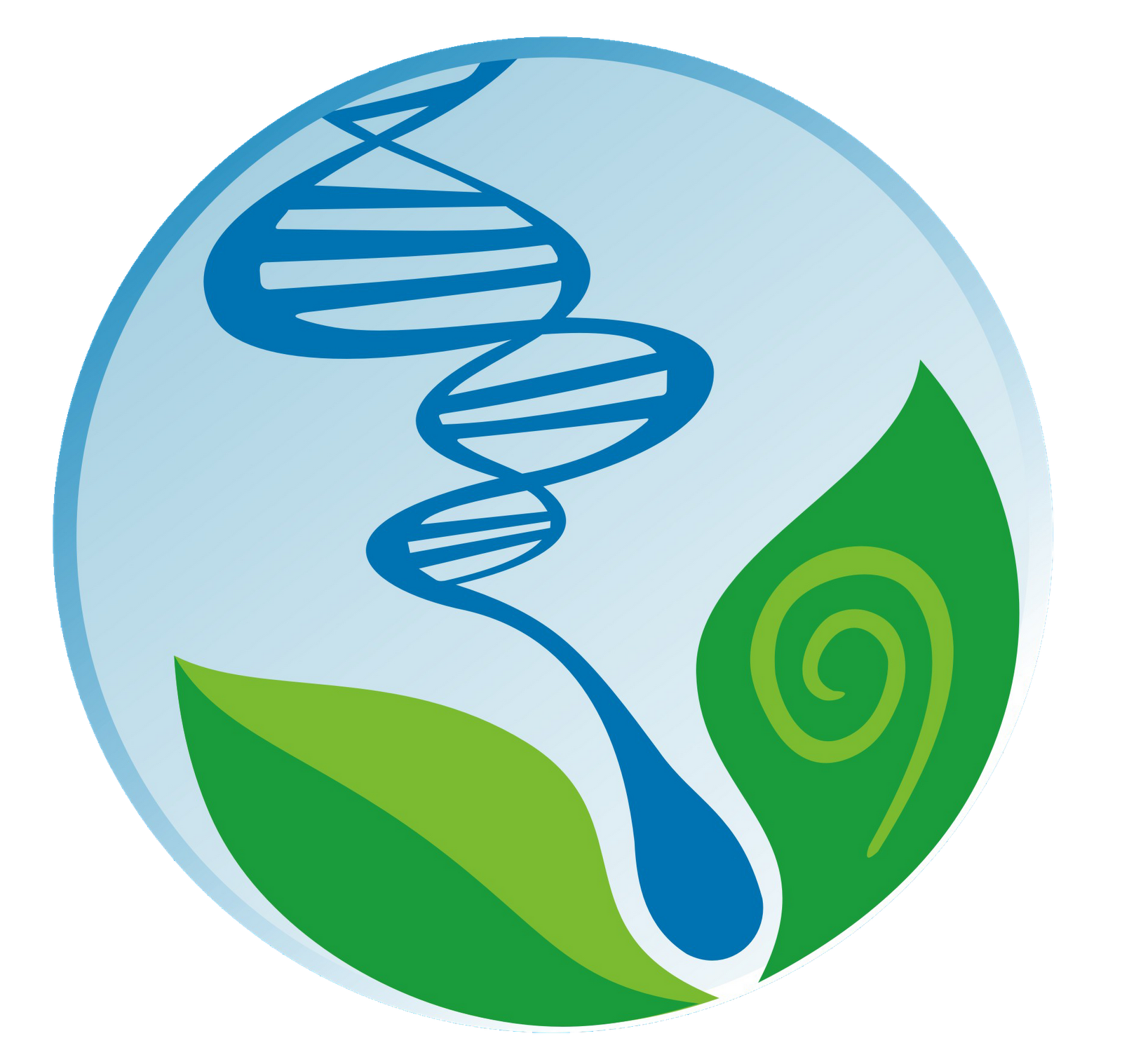 UNIVERSIDADE FEDERAL DE ALAGOAS
EXAME NACIONAL DO ENSINO MÉDIO
PROGRAMA DE APOIO ÀS ESCOLAS PÚBLICAS DO ESTADO
INSTITUTO DE CIÊNCIAS BIOLÓGICAS E DA SAÚDE
Citoquímica
Proteínas: ação hormonal
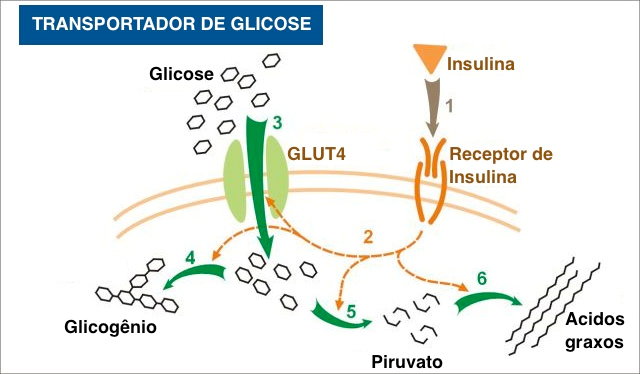 Hormônio proteico
Receptor proteico
Canal  proteico
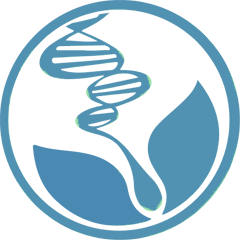 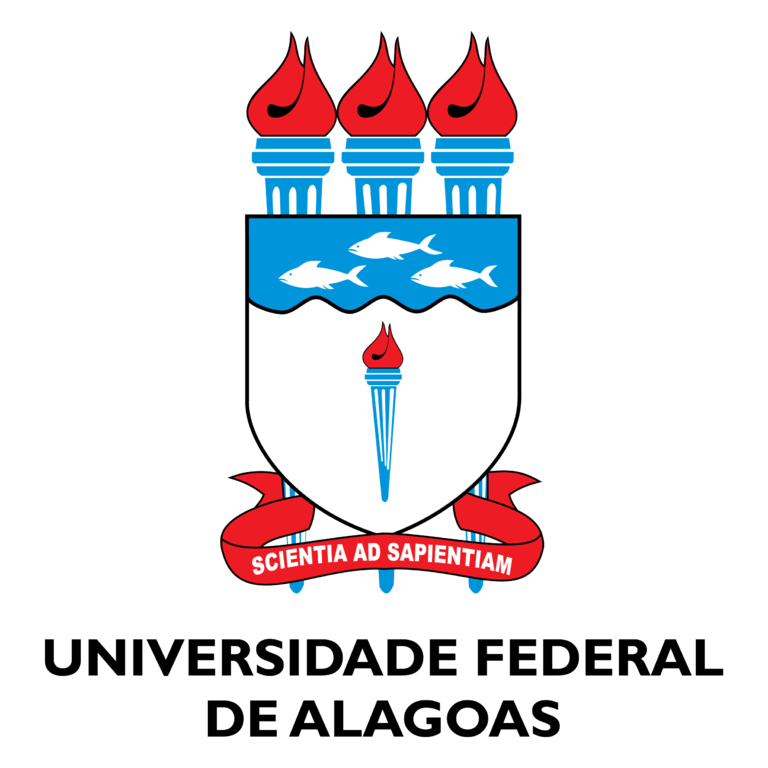 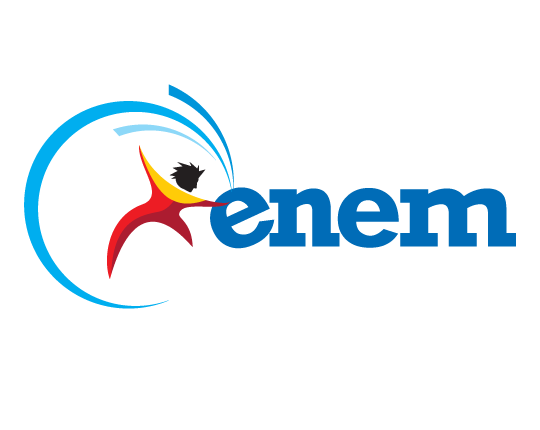 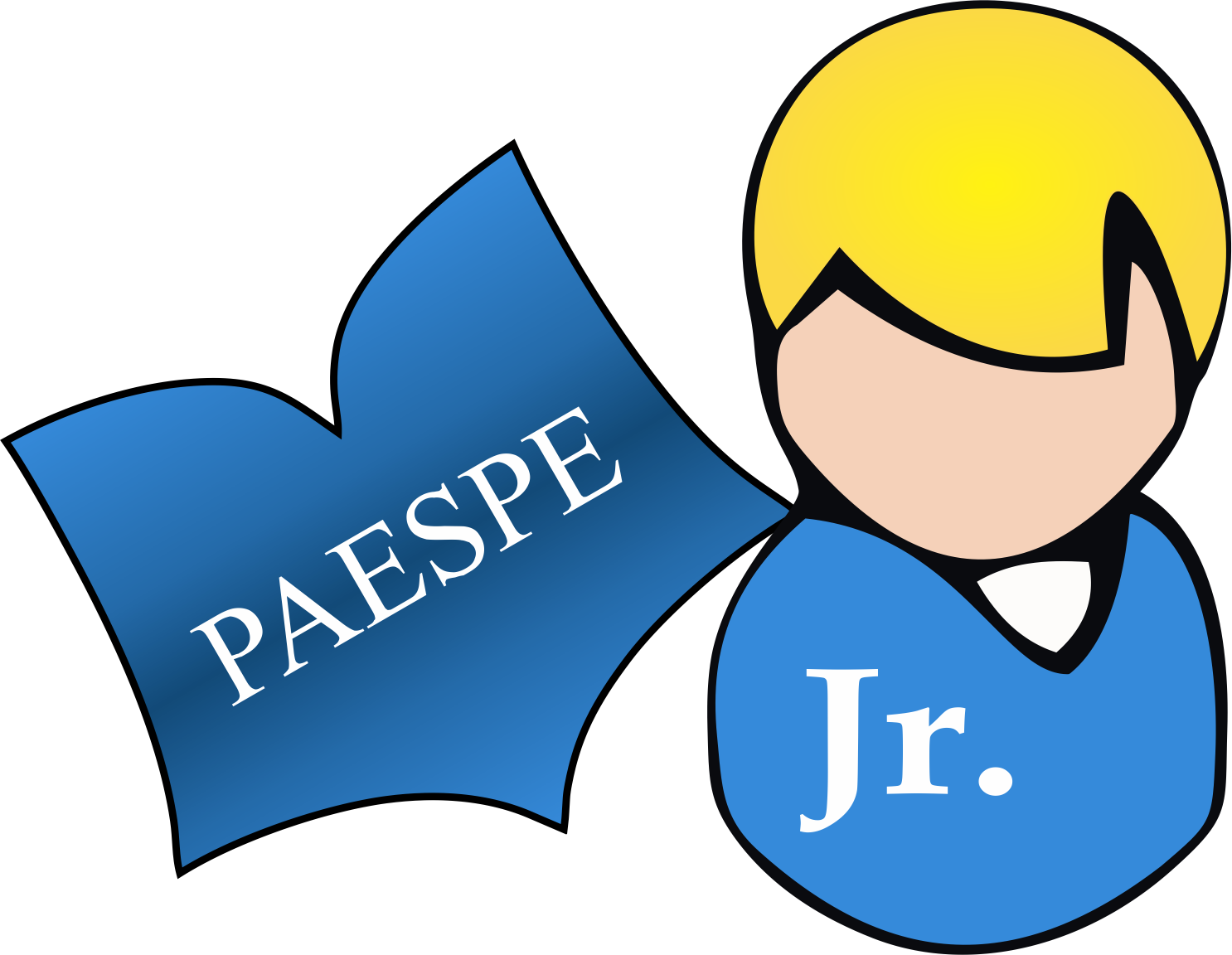 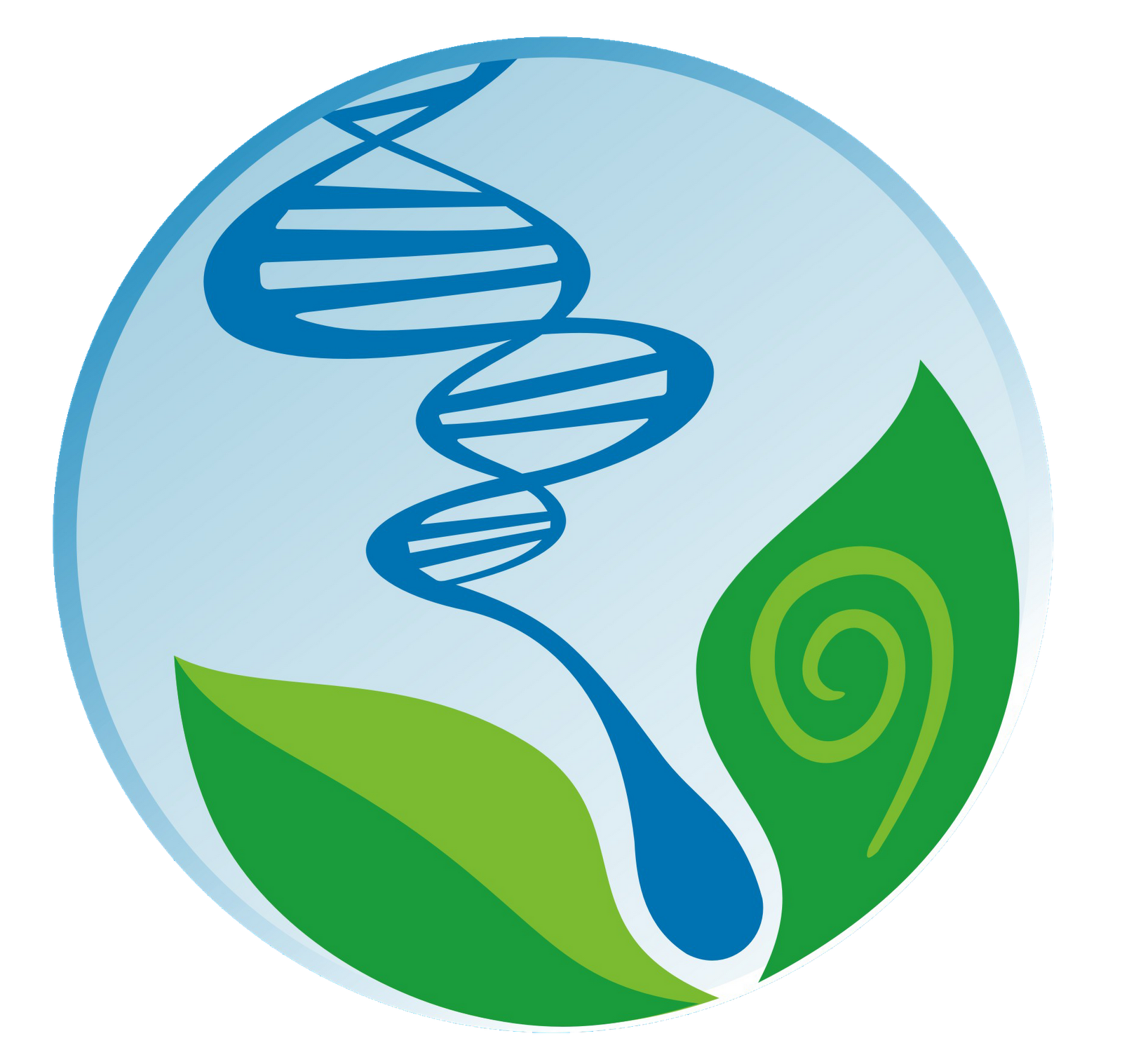 UNIVERSIDADE FEDERAL DE ALAGOAS
EXAME NACIONAL DO ENSINO MÉDIO
PROGRAMA DE APOIO ÀS ESCOLAS PÚBLICAS DO ESTADO
INSTITUTO DE CIÊNCIAS BIOLÓGICAS E DA SAÚDE
Citoquímica
Proteínas: ação imunológica
Enquanto ação imunológica, as proteínas podem atuar como anticorpos executando funções neutralizantes ou sinalizadoras ante um antígeno.
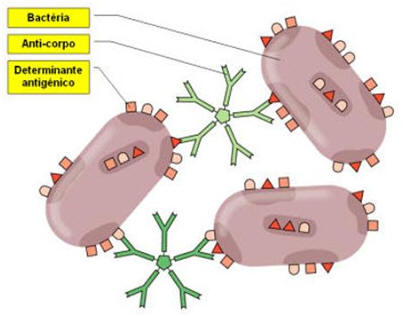 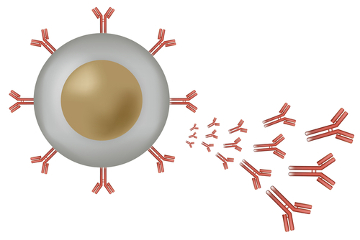 Plasmócito
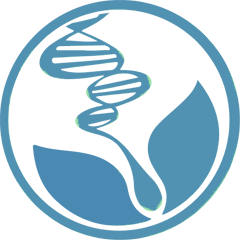 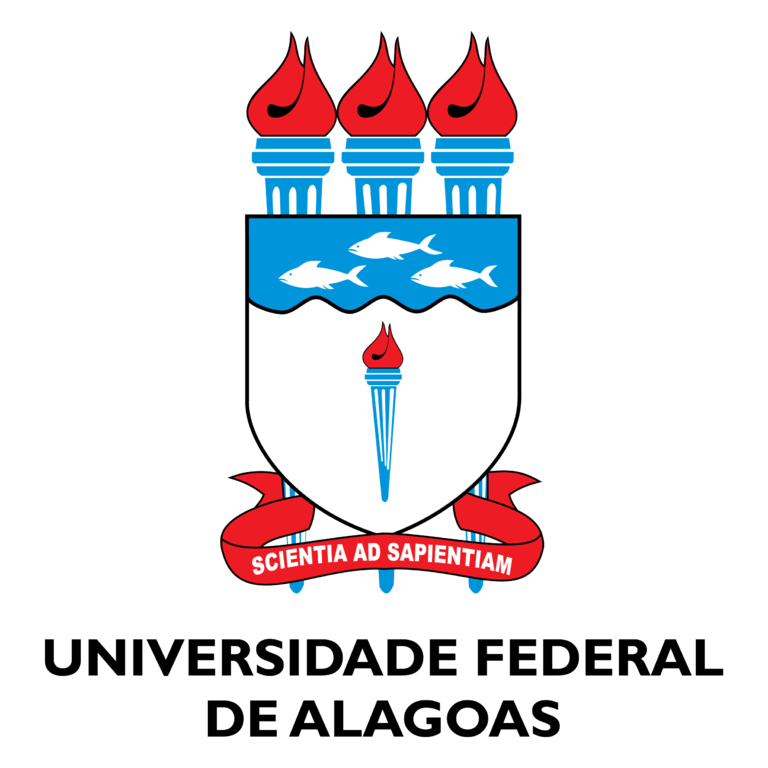 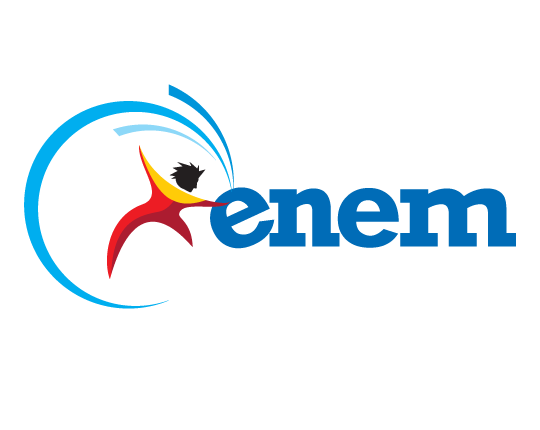 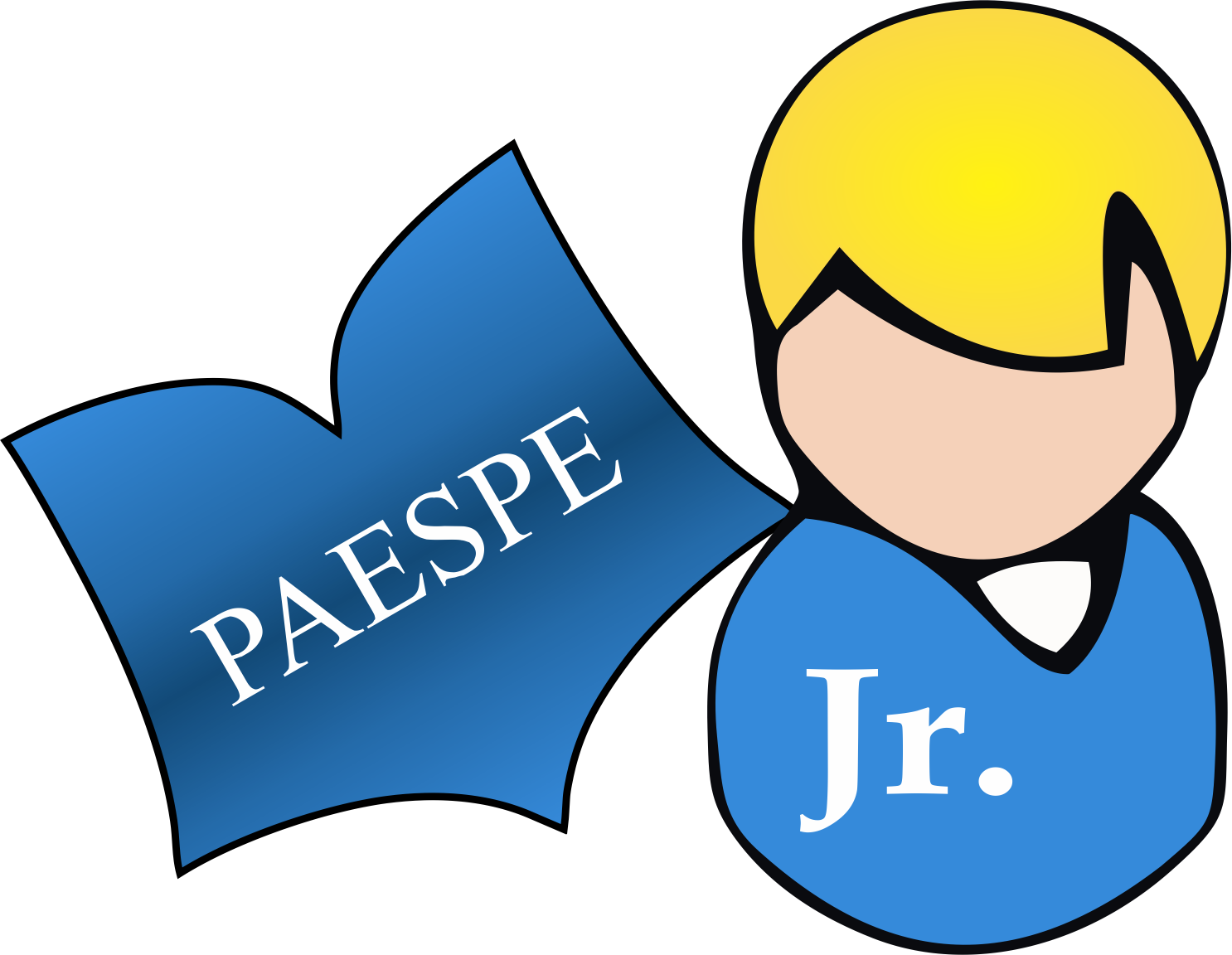 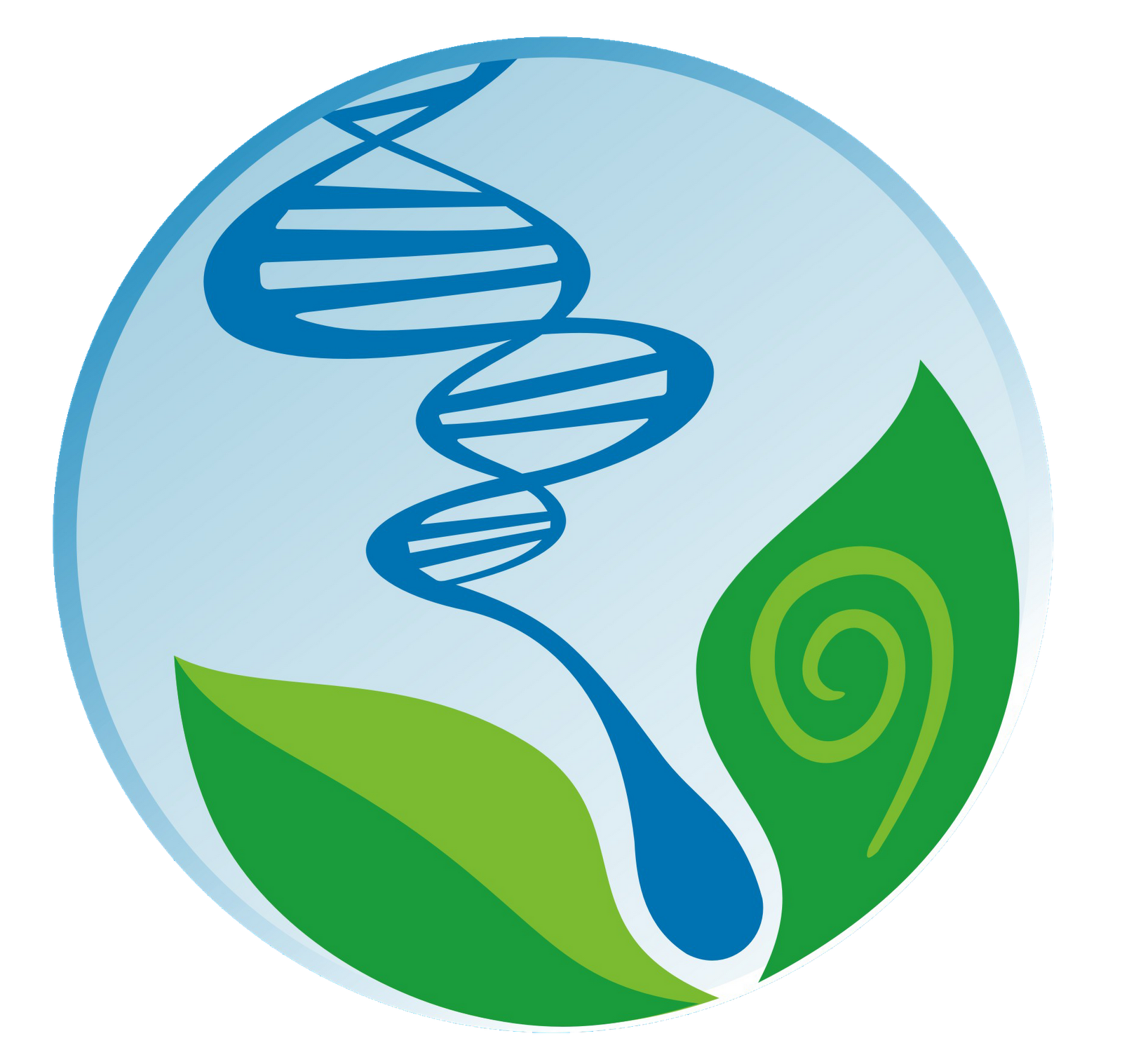 UNIVERSIDADE FEDERAL DE ALAGOAS
EXAME NACIONAL DO ENSINO MÉDIO
PROGRAMA DE APOIO ÀS ESCOLAS PÚBLICAS DO ESTADO
INSTITUTO DE CIÊNCIAS BIOLÓGICAS E DA SAÚDE
Citoquímica
Proteínas: ação estrutural
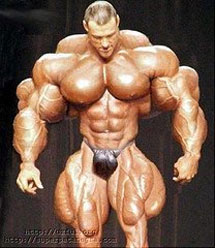 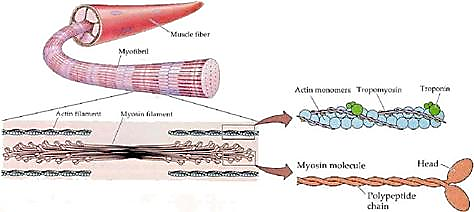 Enquanto estruturais, as proteínas podem formar as fibras musculares conhecidas como:

Actina;
Miosina;
Troponina; e
Tropomiosina.
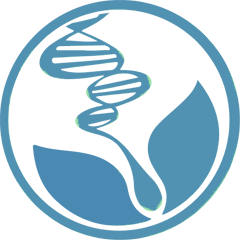 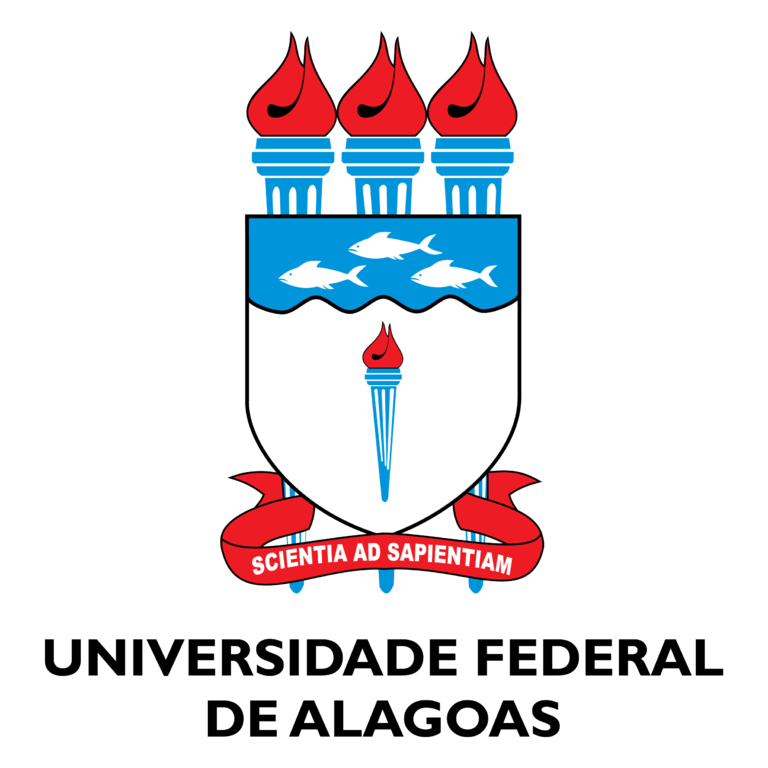 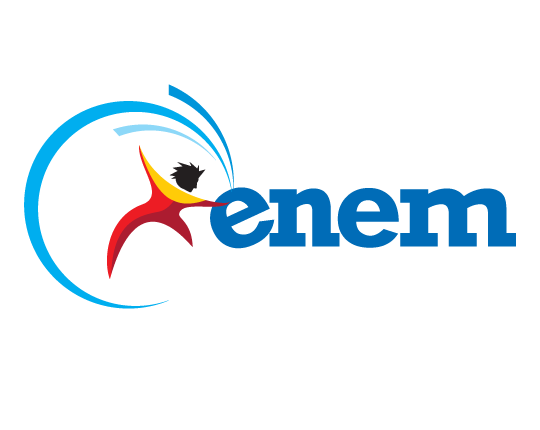 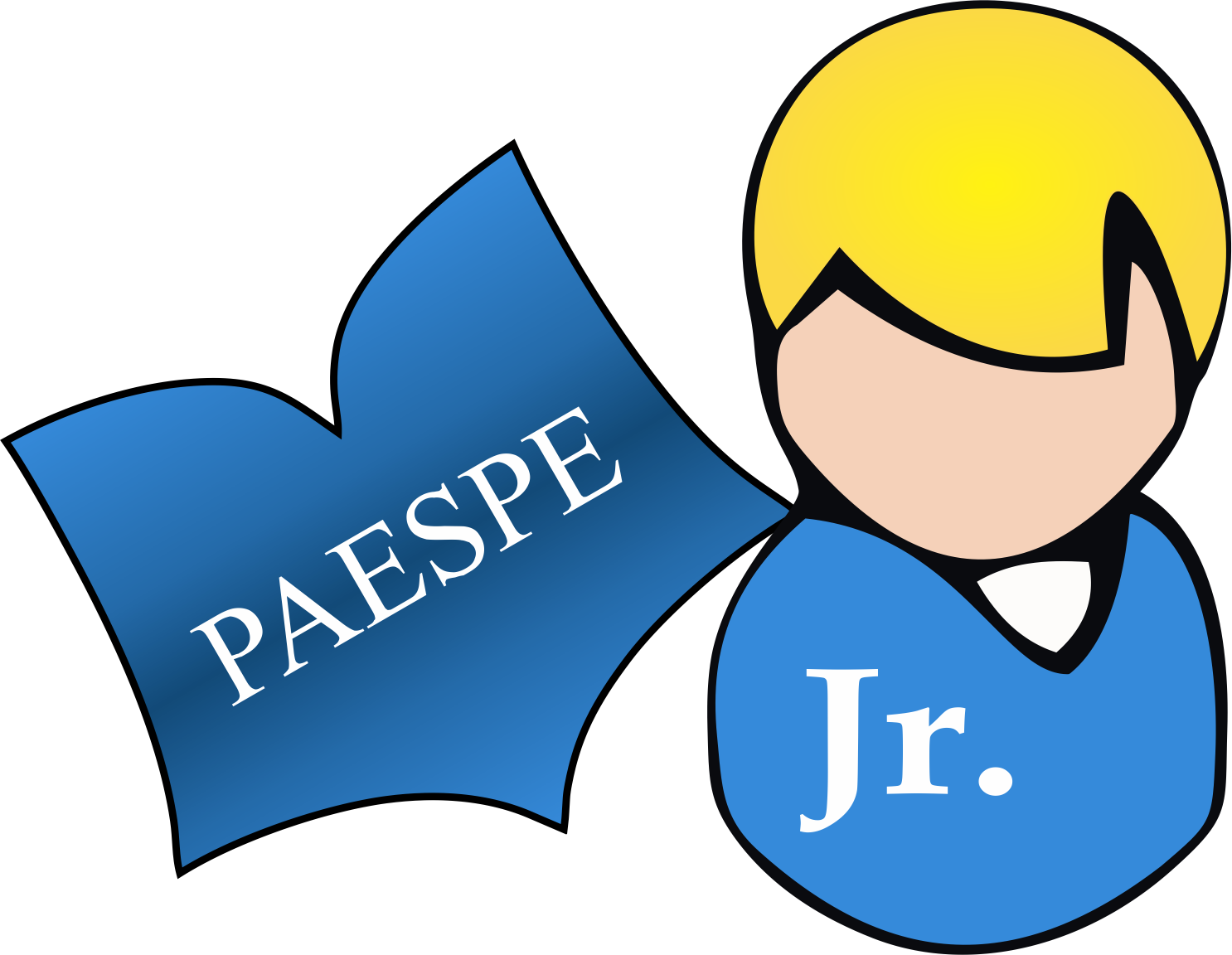 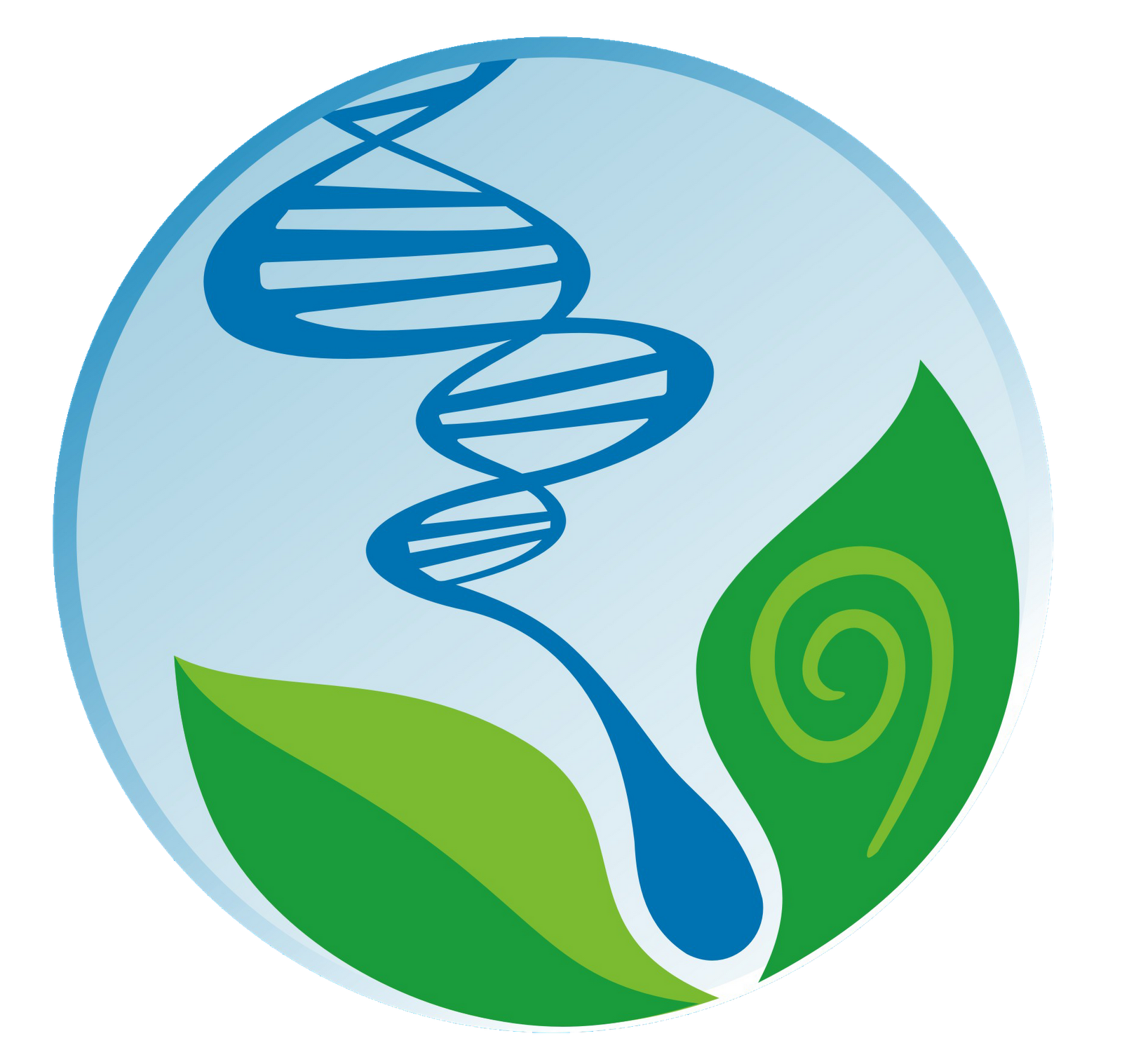 UNIVERSIDADE FEDERAL DE ALAGOAS
EXAME NACIONAL DO ENSINO MÉDIO
PROGRAMA DE APOIO ÀS ESCOLAS PÚBLICAS DO ESTADO
INSTITUTO DE CIÊNCIAS BIOLÓGICAS E DA SAÚDE
Citoquímica
Proteínas: ação catalítica
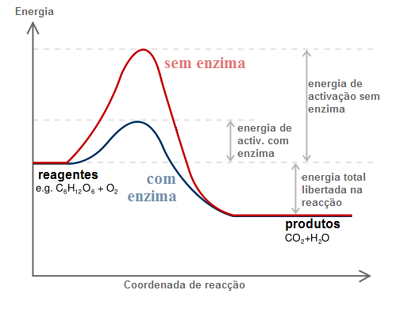 As ações catalíticas desempenhadas pelas proteínas são representadas pelo metabolismo enzimático. As enzimas são sempre proteínas cujas funções são acelerar reações químicas com o menor custo energético possível. 

Cada enzima apresenta um substrato específico, estabelecendo, assim, alto grau de especificidade.
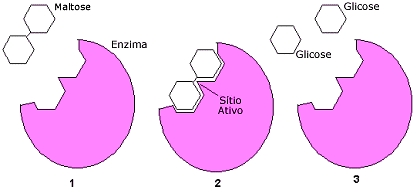 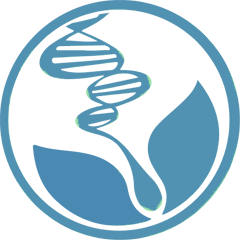 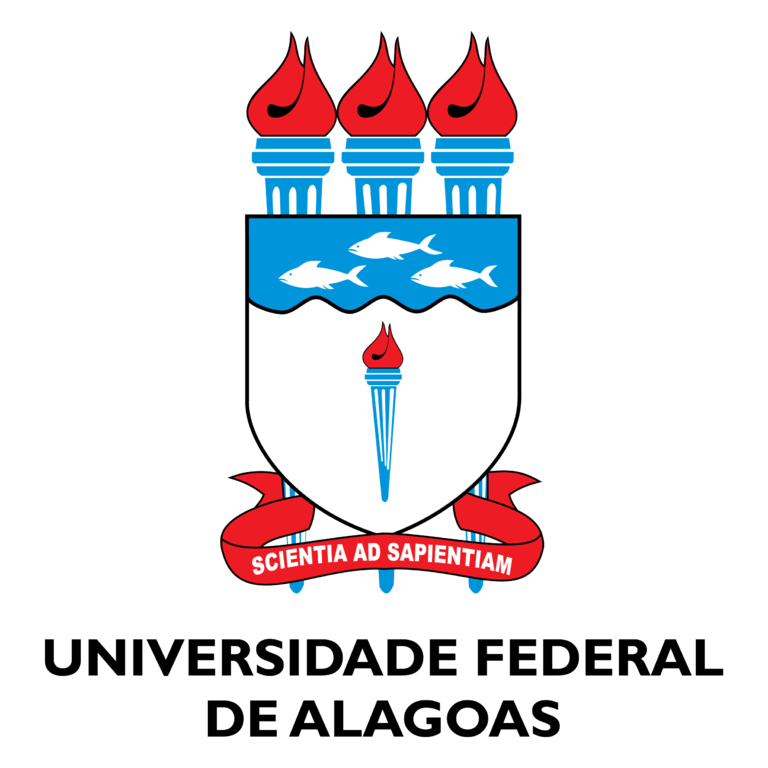 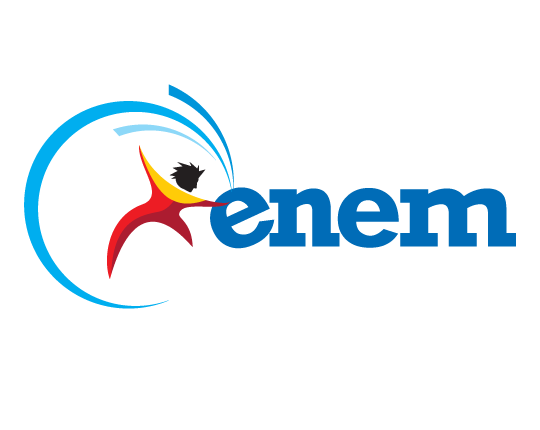 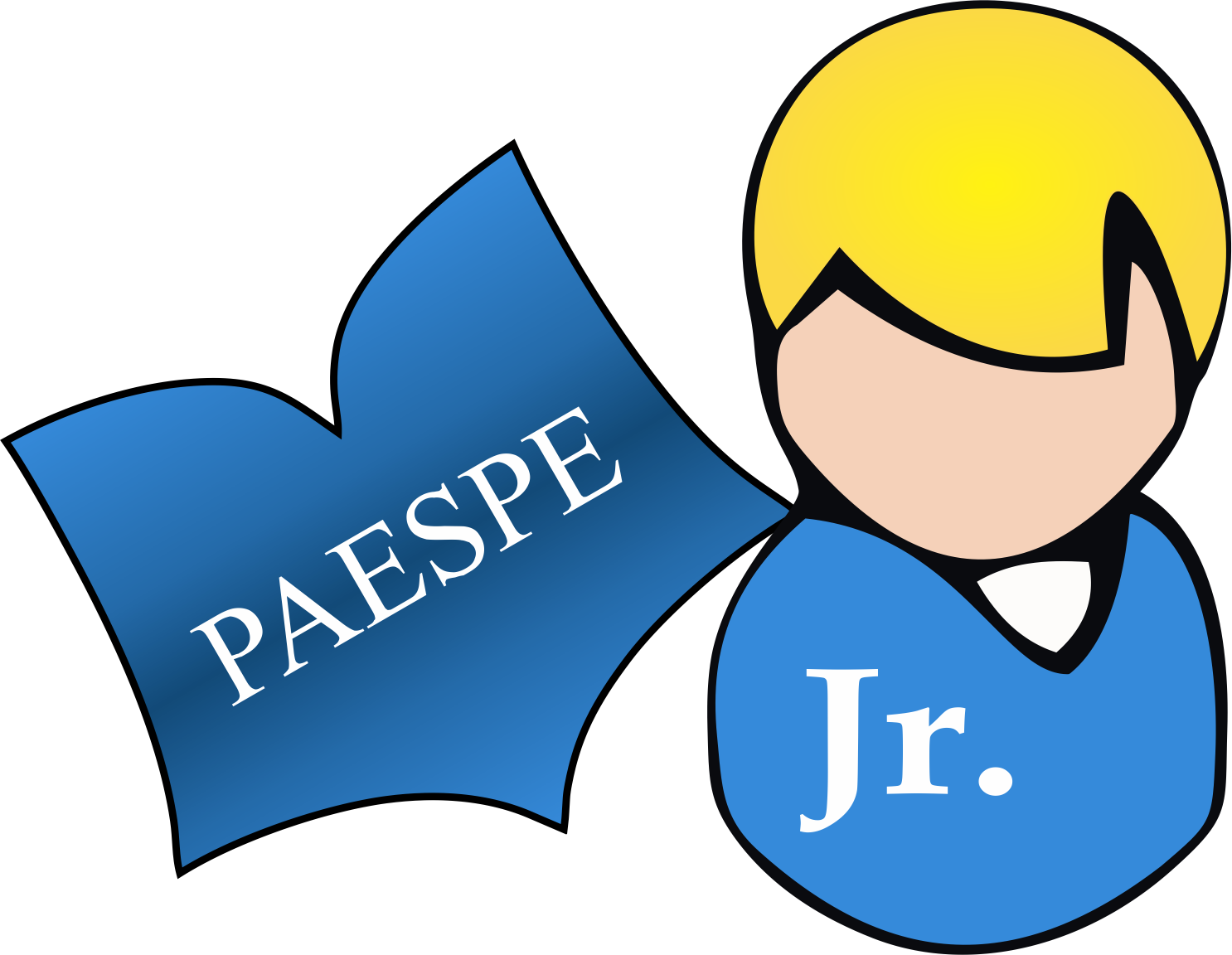 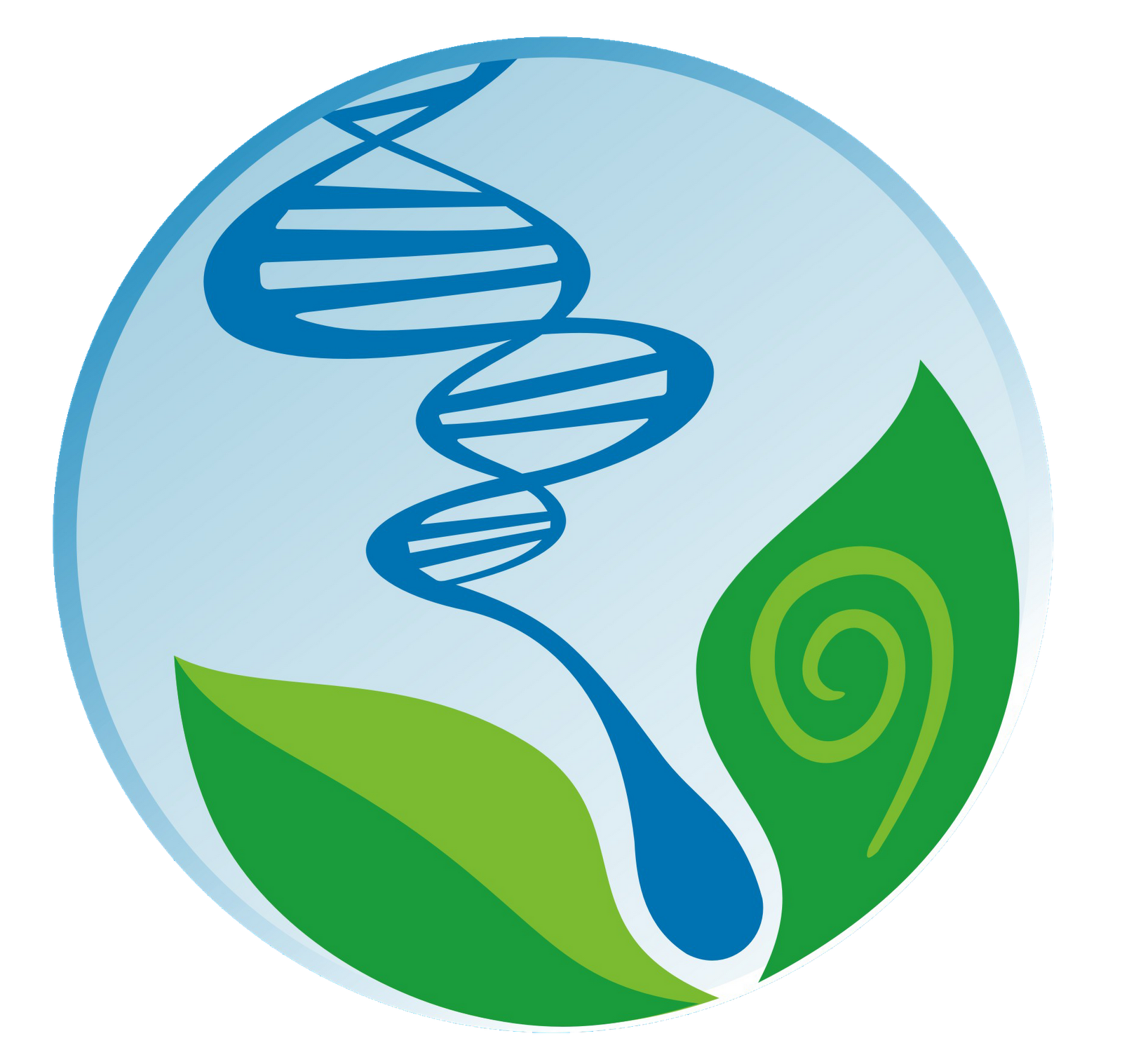 UNIVERSIDADE FEDERAL DE ALAGOAS
EXAME NACIONAL DO ENSINO MÉDIO
PROGRAMA DE APOIO ÀS ESCOLAS PÚBLICAS DO ESTADO
INSTITUTO DE CIÊNCIAS BIOLÓGICAS E DA SAÚDE
Citoquímica
Proteínas: fatores limitantes
Há certas variáveis que podem influenciar na função das proteínas. Algumas delas estão elencadas abaixo:

pH.
Temperatura.
Concentração de substrato.
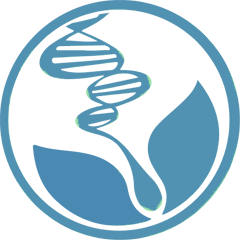 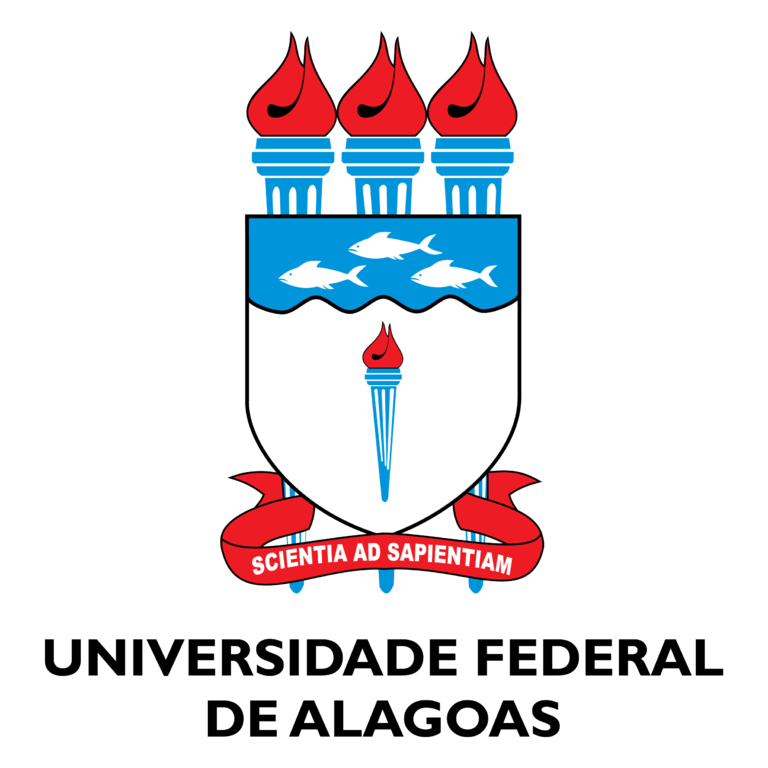 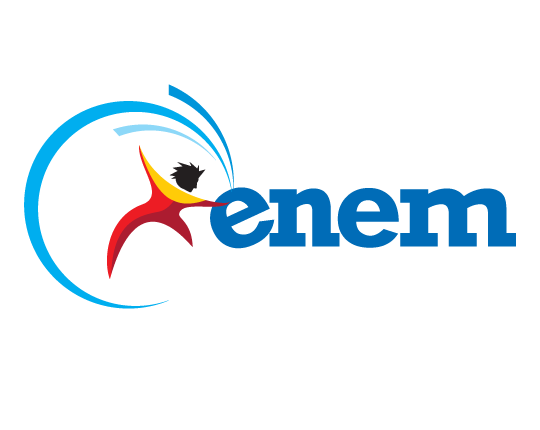 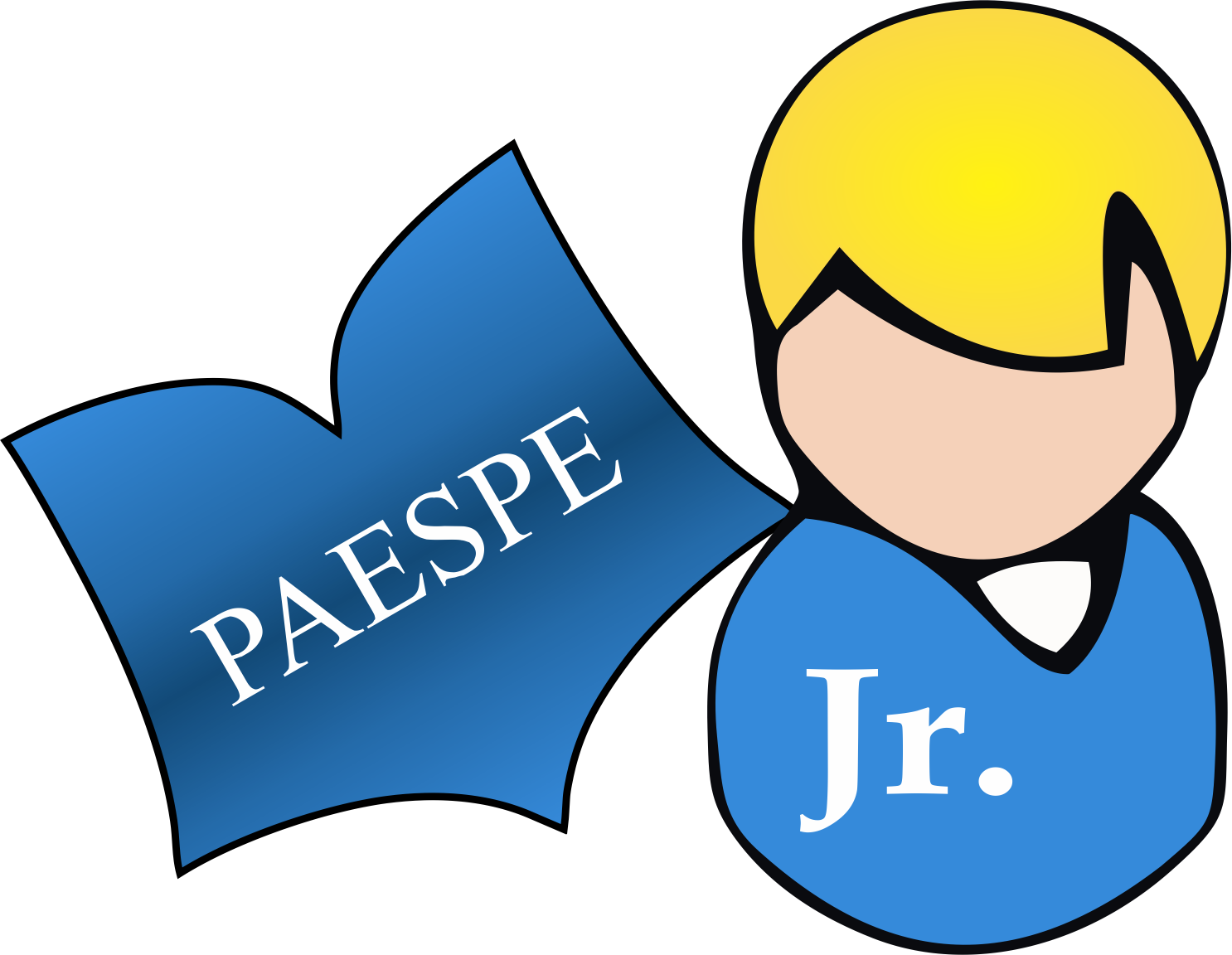 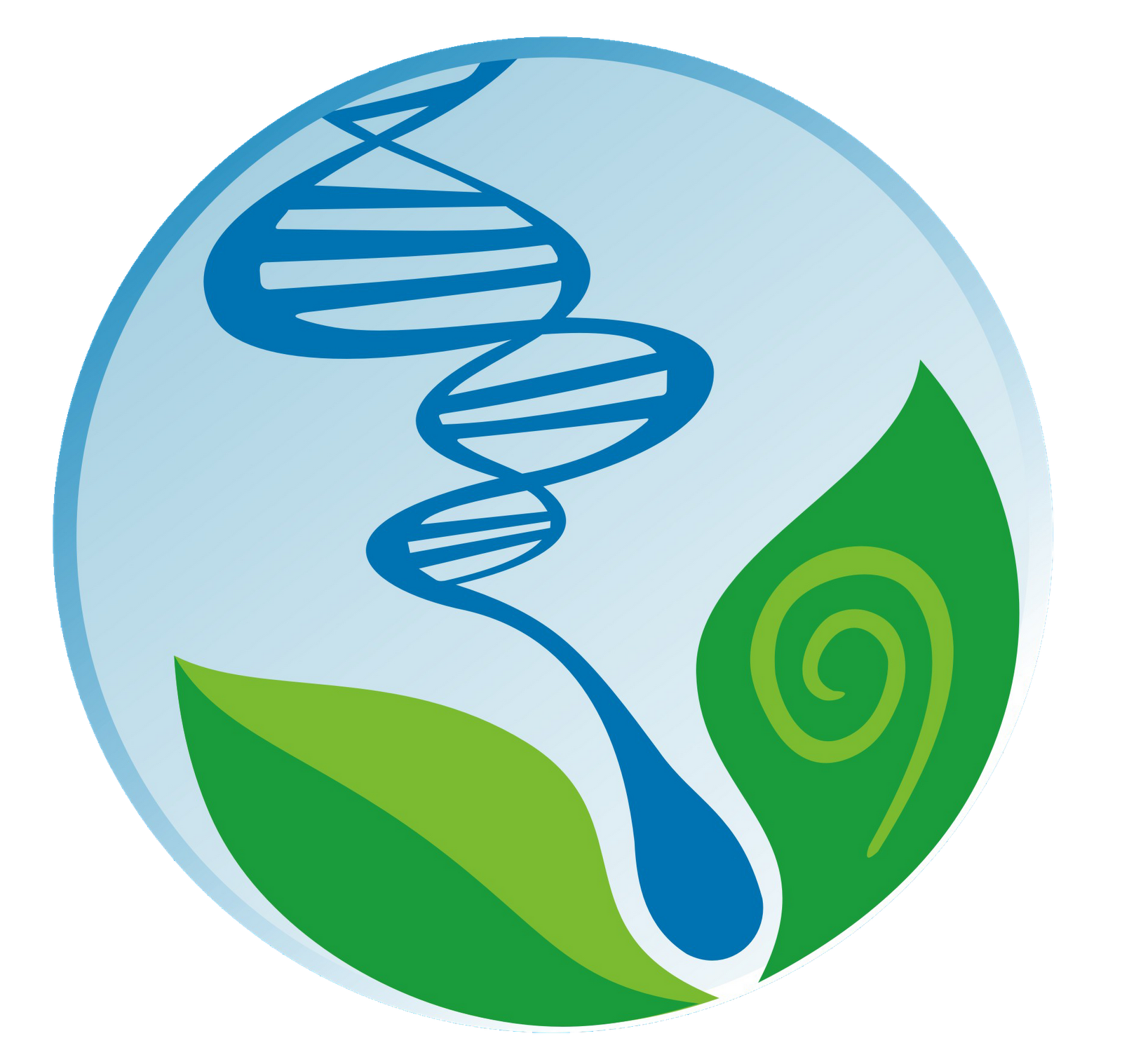 UNIVERSIDADE FEDERAL DE ALAGOAS
EXAME NACIONAL DO ENSINO MÉDIO
PROGRAMA DE APOIO ÀS ESCOLAS PÚBLICAS DO ESTADO
INSTITUTO DE CIÊNCIAS BIOLÓGICAS E DA SAÚDE
Citoquímica
Proteínas: fatores limitantes
pH

Cada proteína, enquanto enzima, principalmente, atua em uma faixa de pH específica. Os órgãos que compõem o corpo humano podem apresentar diferentes faixas de pH; portanto, as enzimas que atuam ali devem ter seu pH ótimo dentro dessa mesma faixa.
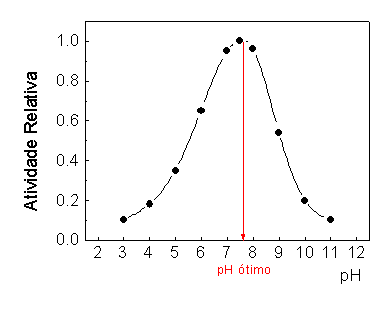 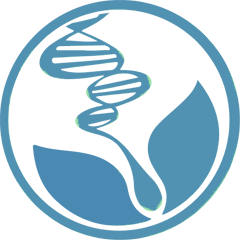 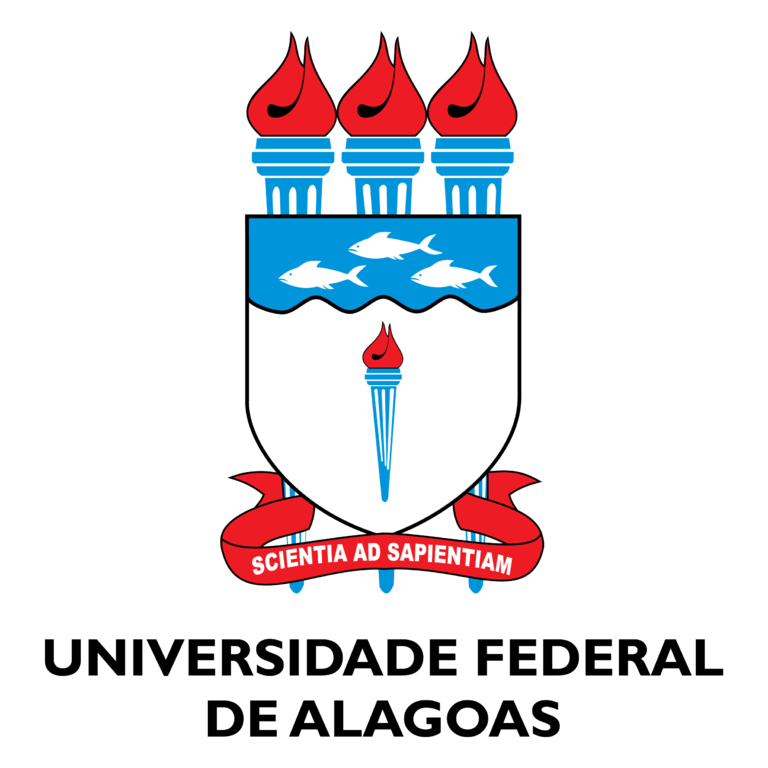 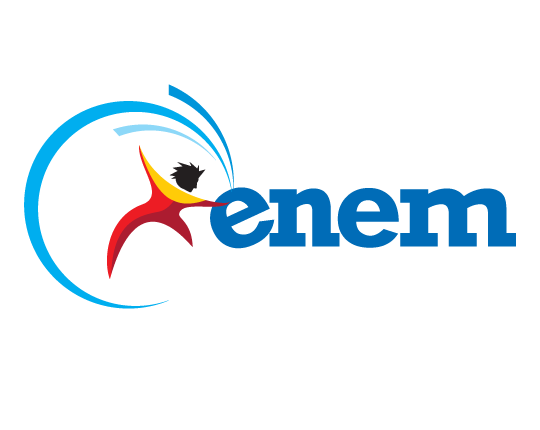 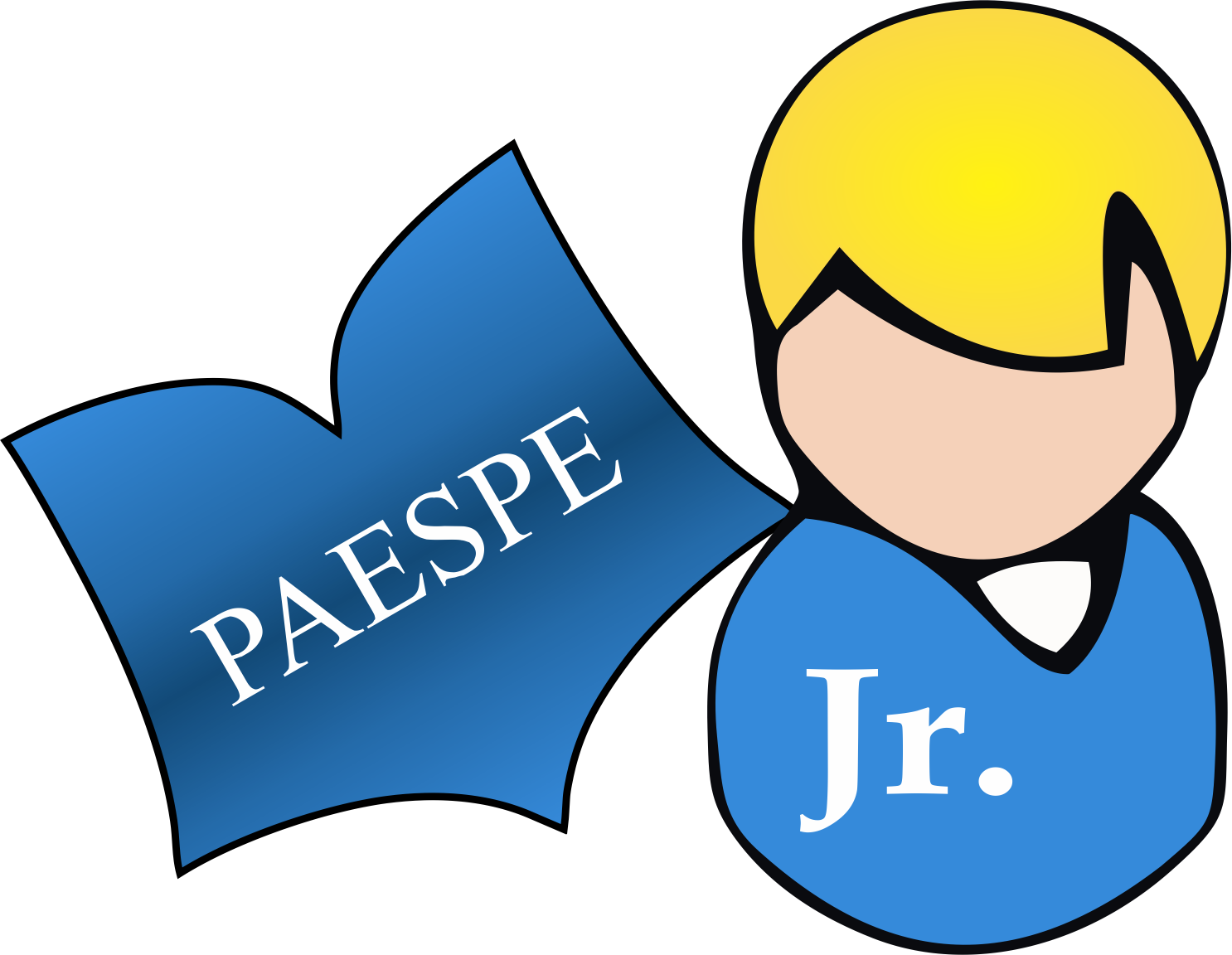 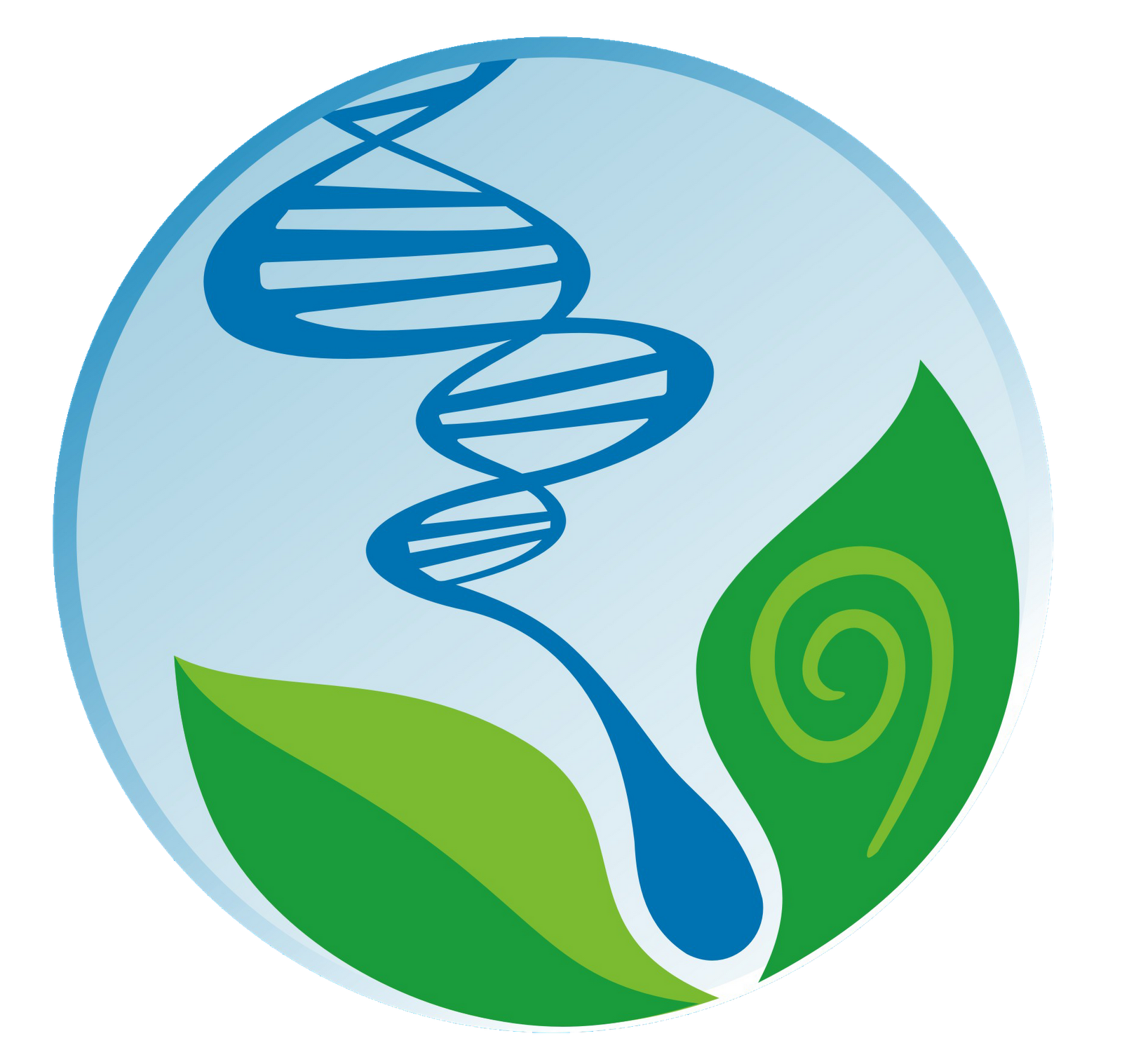 UNIVERSIDADE FEDERAL DE ALAGOAS
EXAME NACIONAL DO ENSINO MÉDIO
PROGRAMA DE APOIO ÀS ESCOLAS PÚBLICAS DO ESTADO
INSTITUTO DE CIÊNCIAS BIOLÓGICAS E DA SAÚDE
Citoquímica
Proteínas: fatores limitantes
Temperatura

Assim como em relação ao pH, as enzimas têm uma faixa de atuação ótima em relação à temperatura. Caso essa faixa seja ultrapassada, a proteína se desnatura e perde sua função.
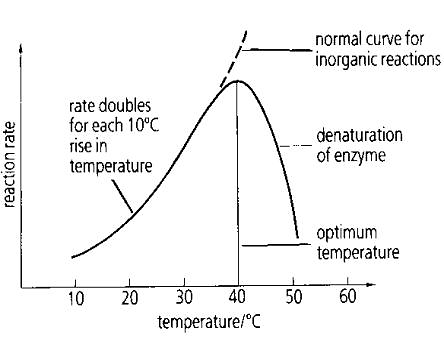 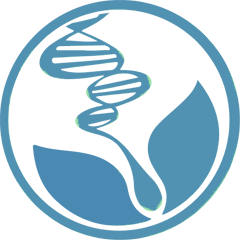 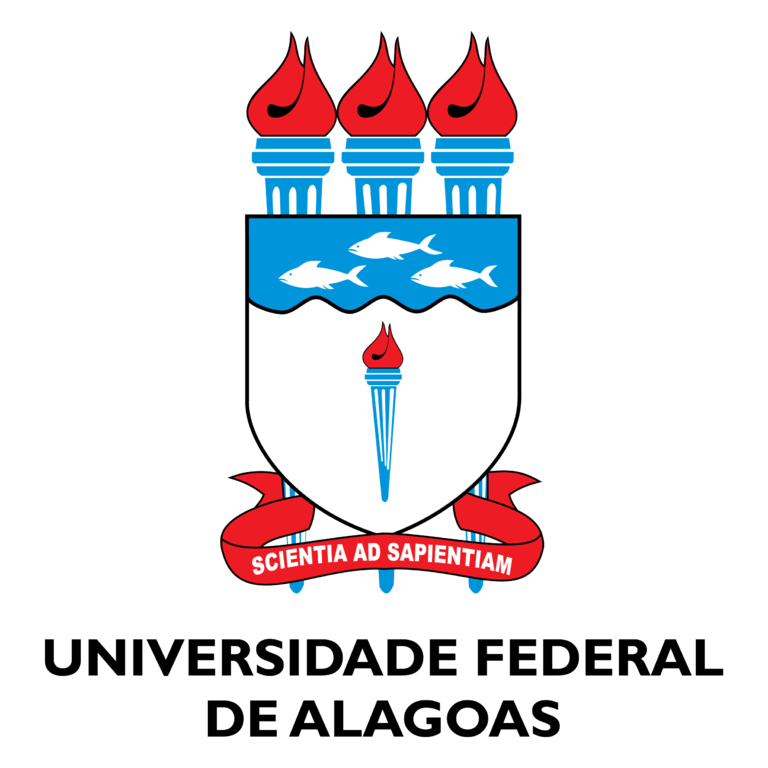 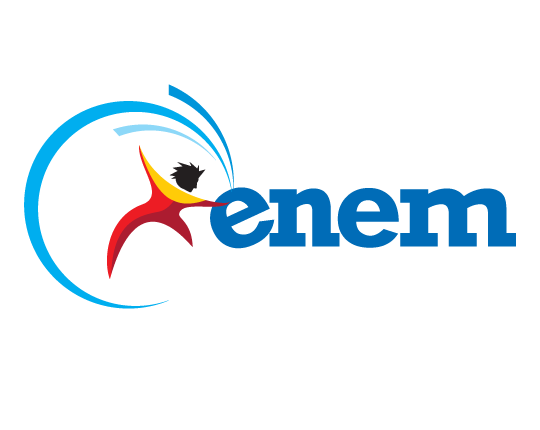 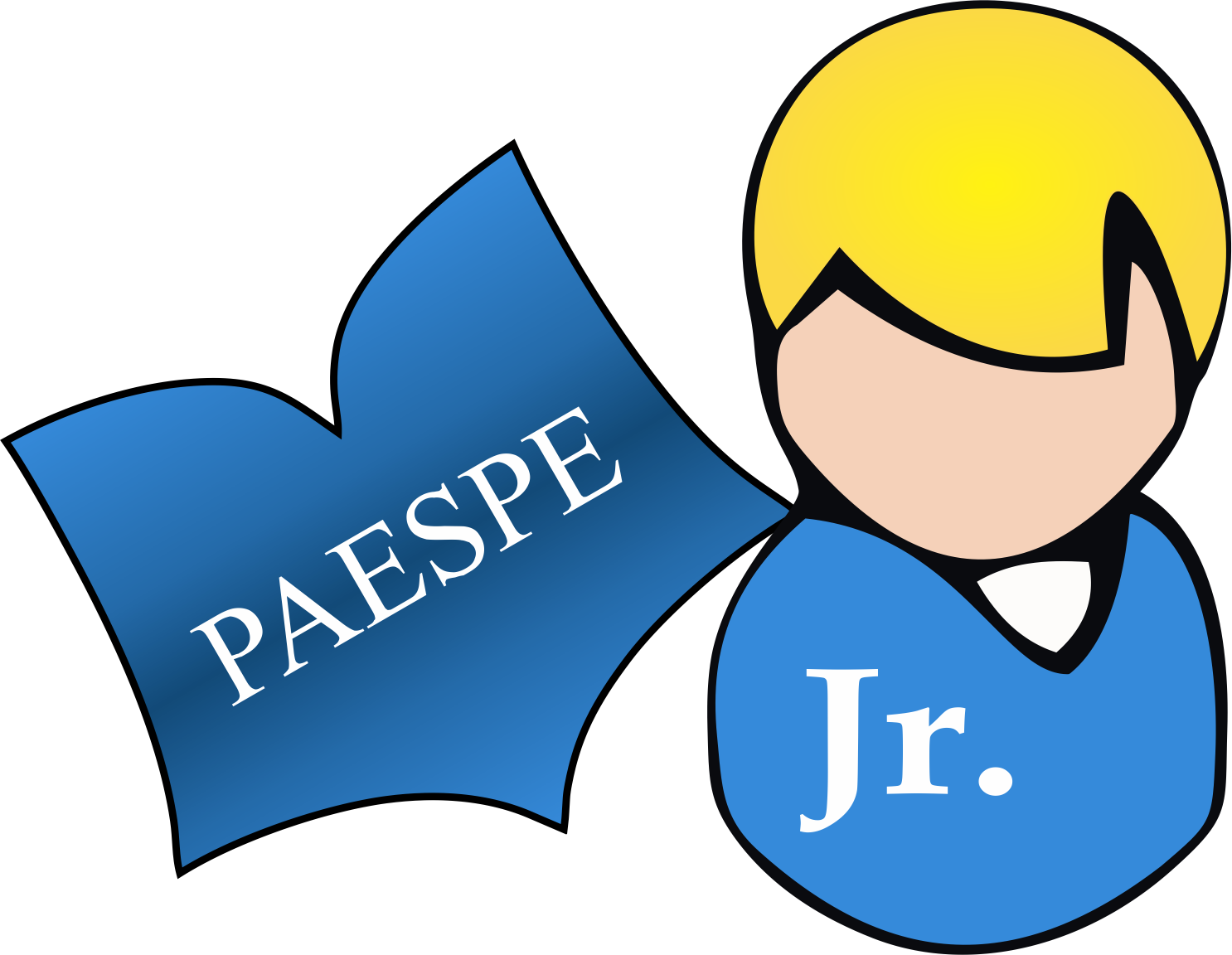 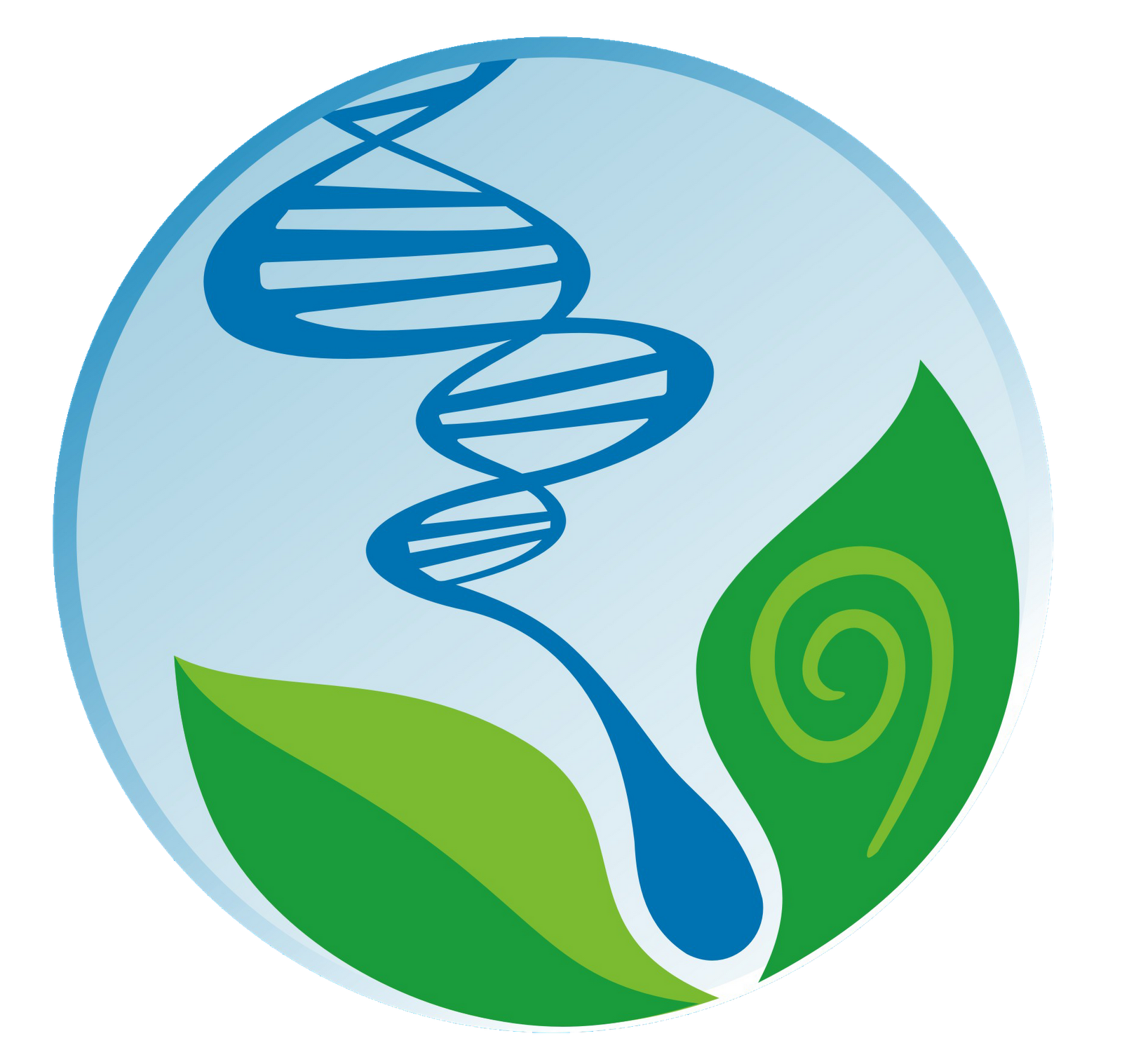 UNIVERSIDADE FEDERAL DE ALAGOAS
EXAME NACIONAL DO ENSINO MÉDIO
PROGRAMA DE APOIO ÀS ESCOLAS PÚBLICAS DO ESTADO
INSTITUTO DE CIÊNCIAS BIOLÓGICAS E DA SAÚDE
Citoquímica
Proteínas: fatores limitantes
Concentração do substrato

Num meio onde há ‘x’ concentração de enzimas, haverá ‘y’ concentração de substratos. Quando essa concentração de substratos é aumentada gradativamente a reação enzimática aumenta proporcionalmente. 

Porém, ao atingir o grau de saturação, as enzimas estabelecem sua velocidade de reação e, de certa forma, se estabilizam, independentemente da crescente adição de substrato.
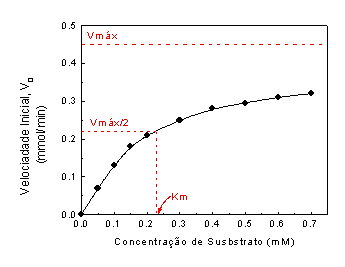 Quanto maior o valor de Km, menor a afinidade enzima/substrato.
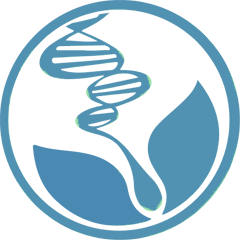 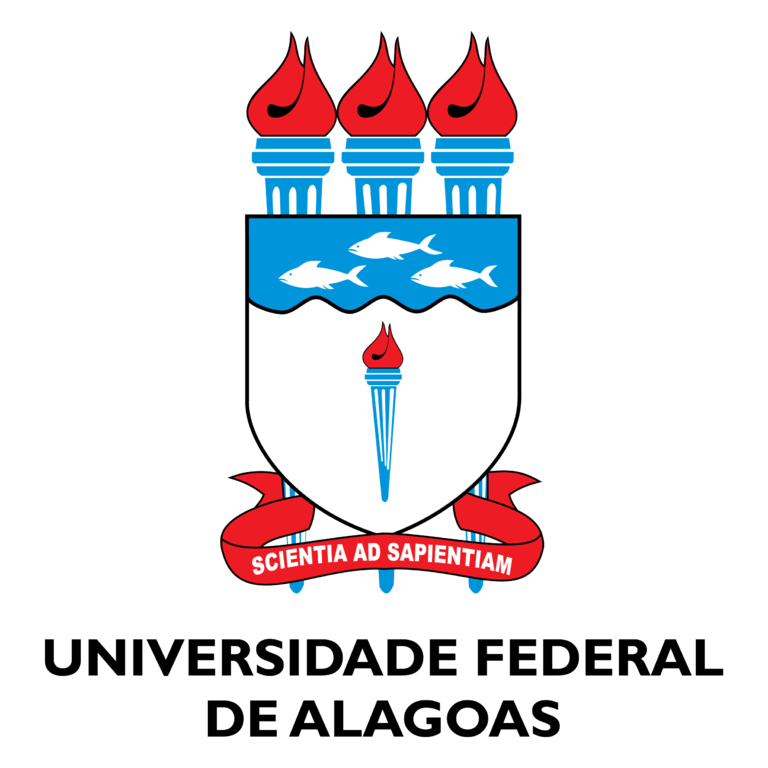 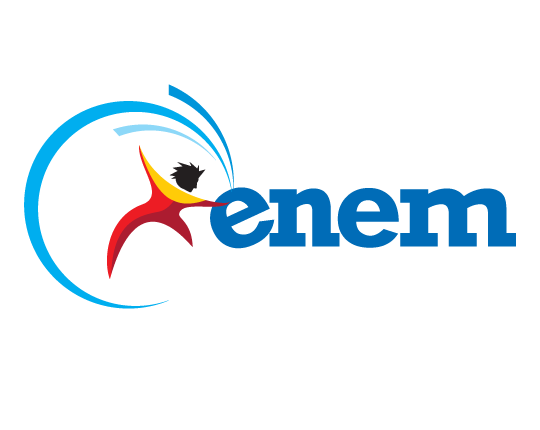 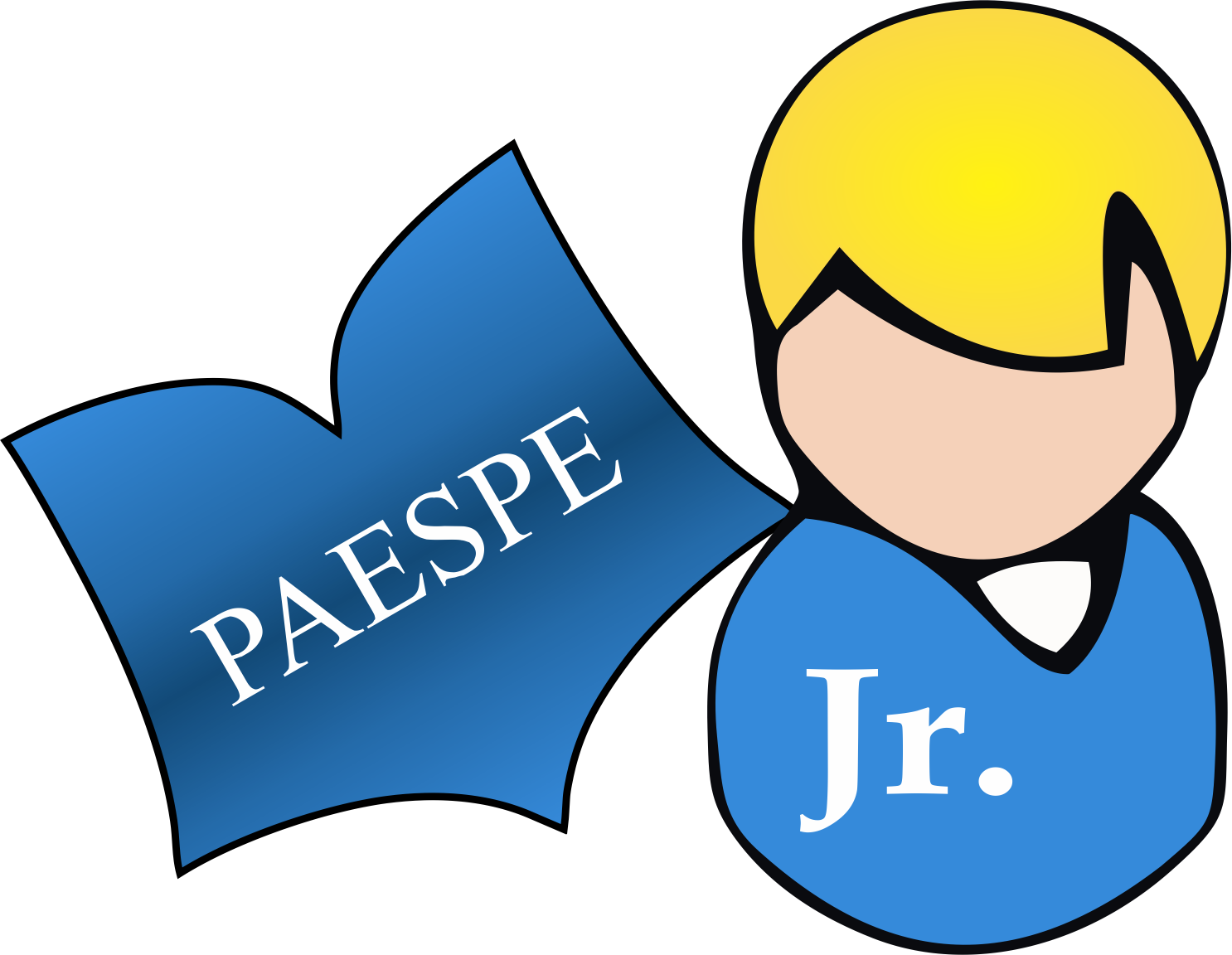 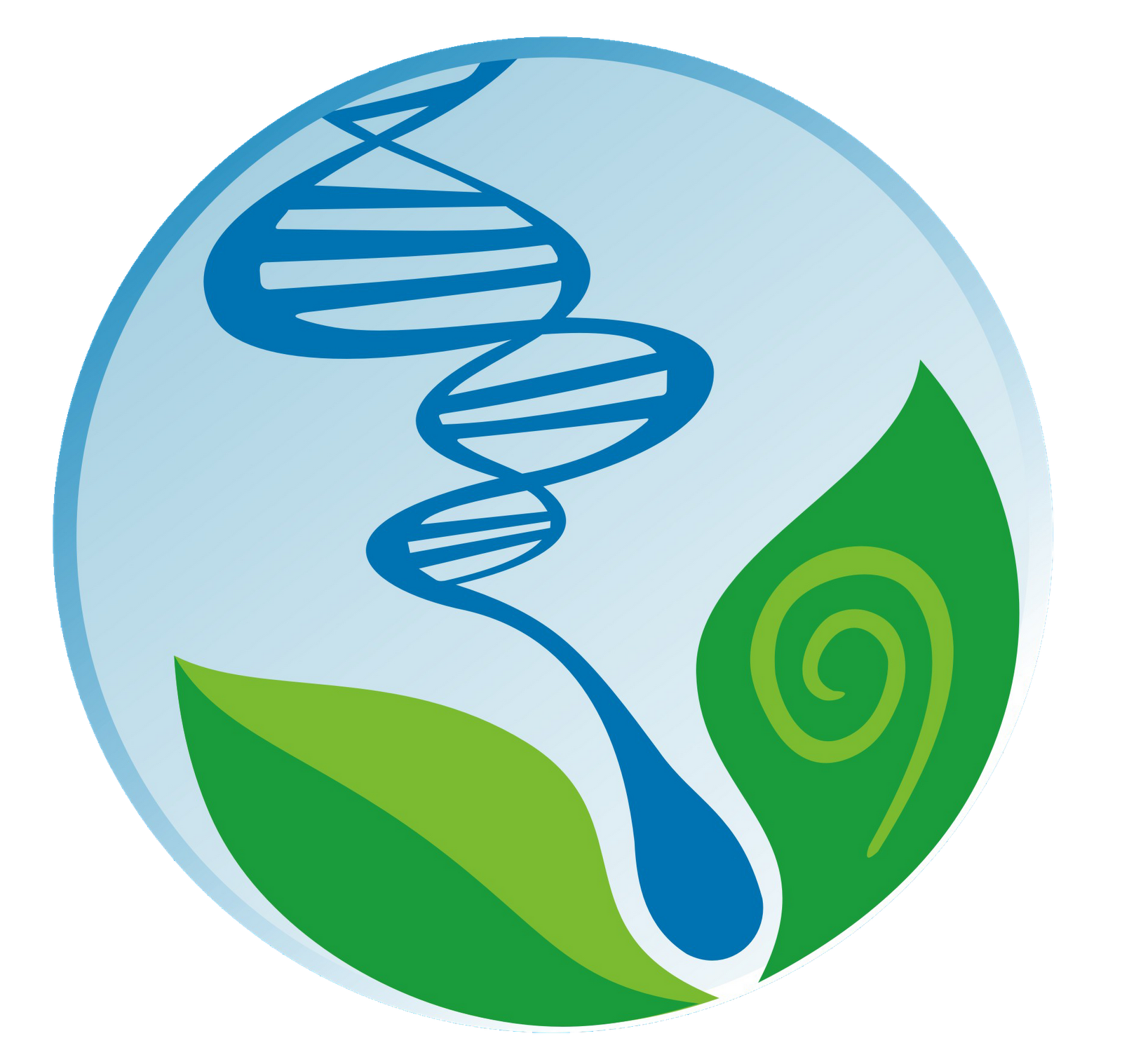 UNIVERSIDADE FEDERAL DE ALAGOAS
EXAME NACIONAL DO ENSINO MÉDIO
PROGRAMA DE APOIO ÀS ESCOLAS PÚBLICAS DO ESTADO
INSTITUTO DE CIÊNCIAS BIOLÓGICAS E DA SAÚDE
Citoquímica
Ácidos Nucleicos
Os ácidos nucleicos se referem às moléculas de DNA e RNA. Em nosso DNA estão as informações genéticas herdadas e recombinadas de nossos pais. Tais informações estão contidas nos genes, os quais, quando expressos, determinam nossas características. 

O DNA distingue-se do RNA pela base nitrogenada Timina (DNA) e pelo açúcar – ou pentose – (desoxirribose - DNA).
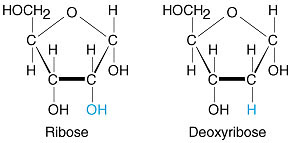 A
T
C
G
DNA
Adenina      Timina       Guanina    Citosina
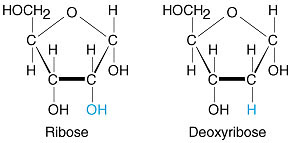 A
U
C
G
RNA
Adenina      Uracila       Guanina    Citosina
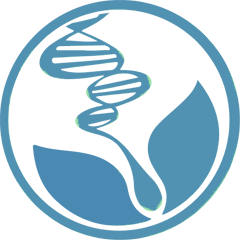 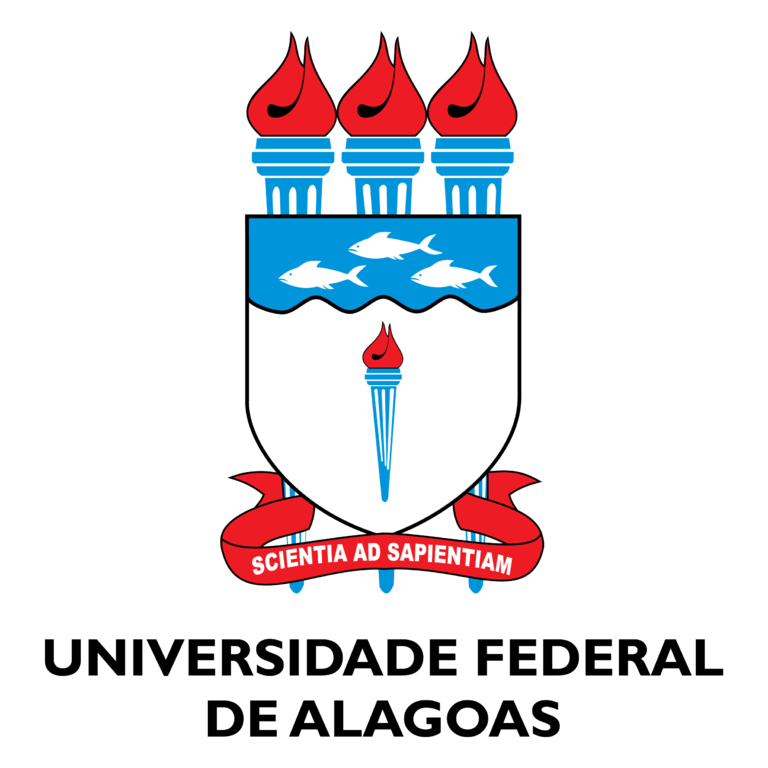 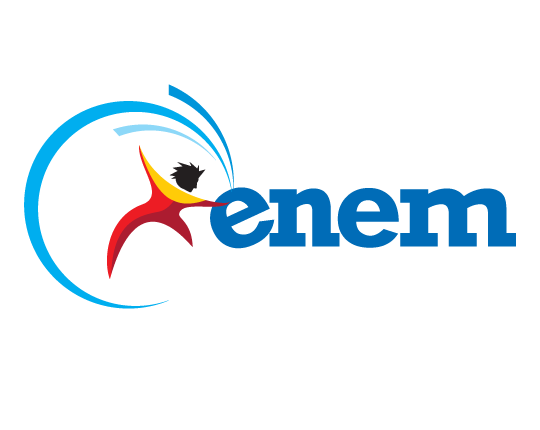 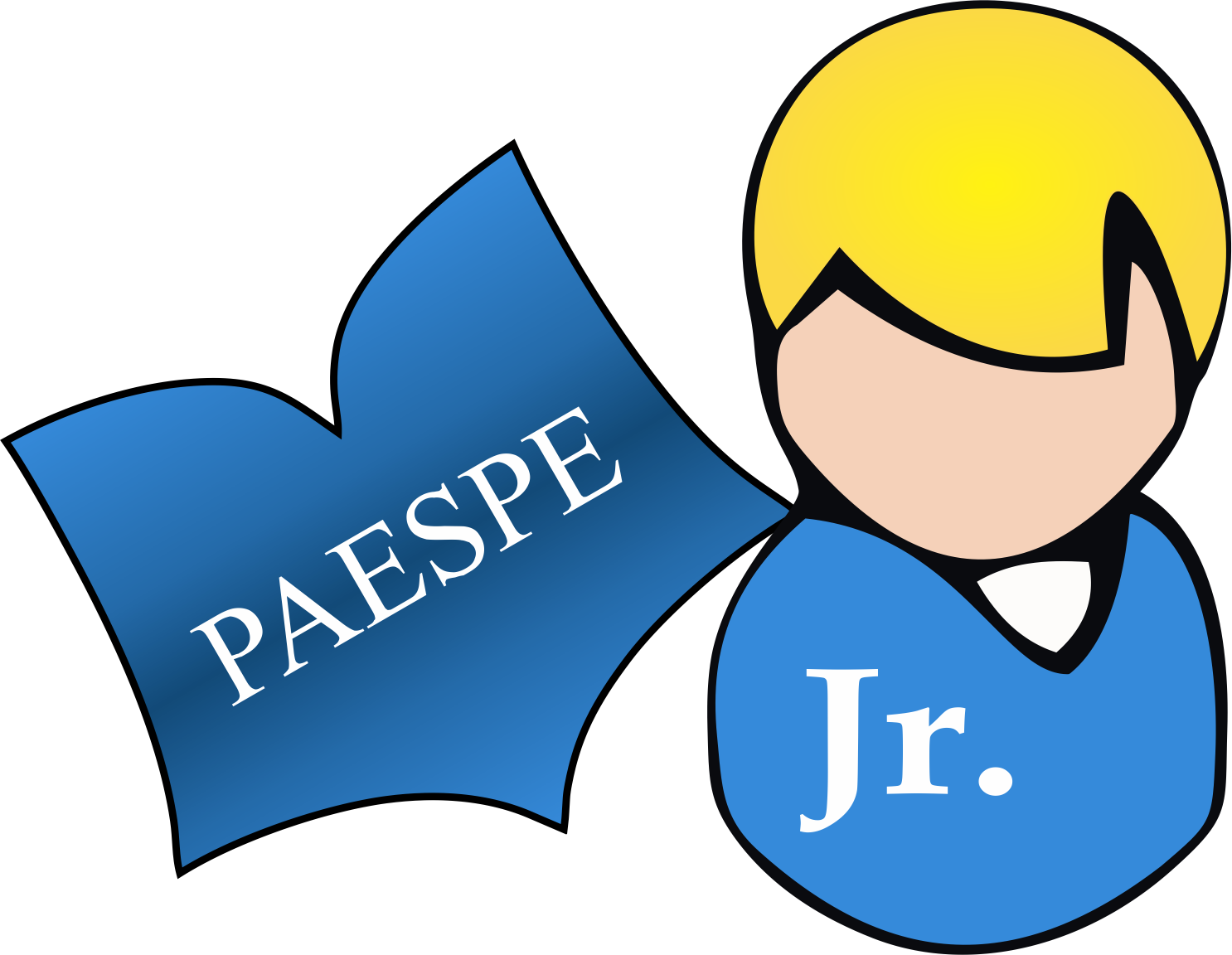 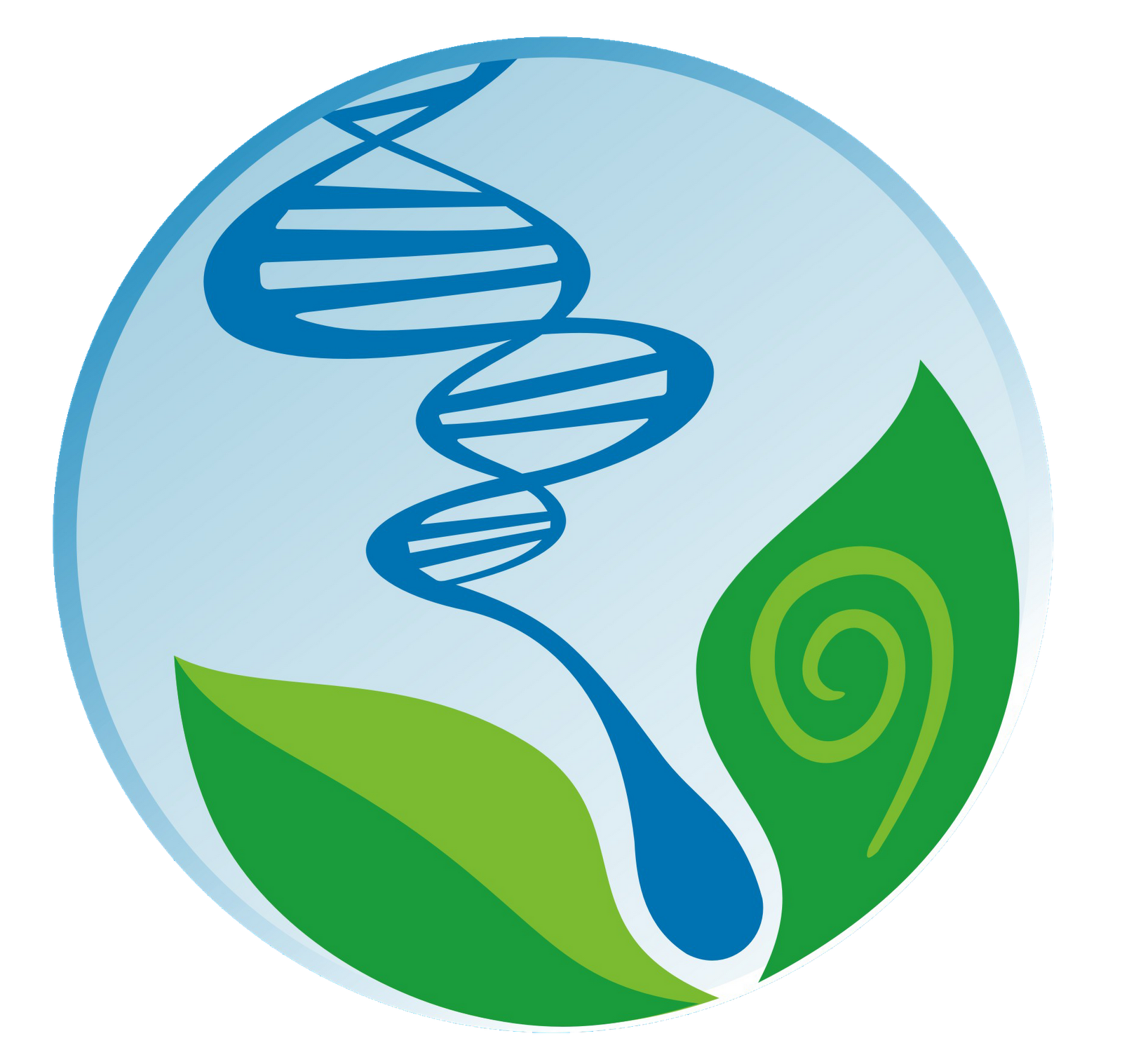 UNIVERSIDADE FEDERAL DE ALAGOAS
EXAME NACIONAL DO ENSINO MÉDIO
PROGRAMA DE APOIO ÀS ESCOLAS PÚBLICAS DO ESTADO
INSTITUTO DE CIÊNCIAS BIOLÓGICAS E DA SAÚDE
Citoquímica
O Código Genético
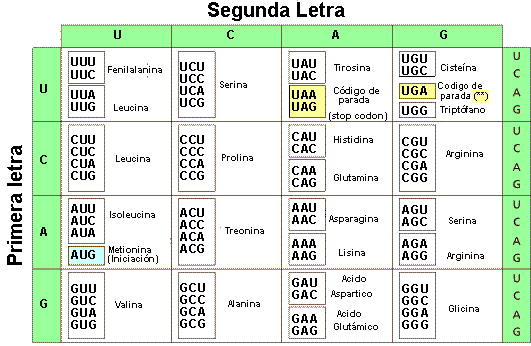 Notar que, mais de um códon sintetiza o mesmo aminoácido. 
A isso, chamamos de degeneração do código genético.
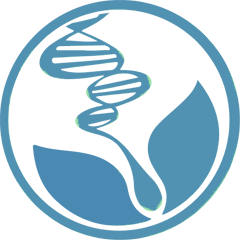 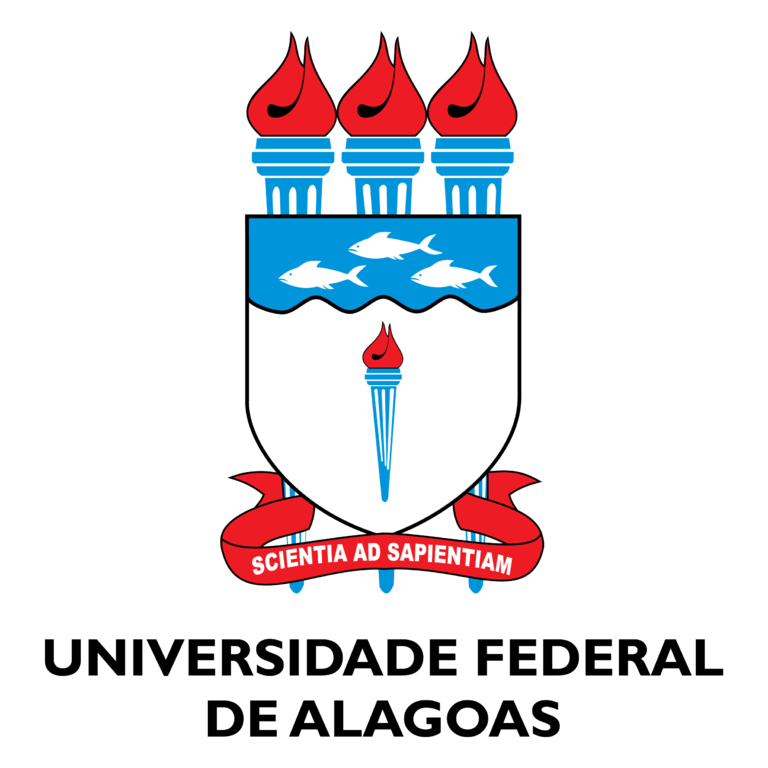 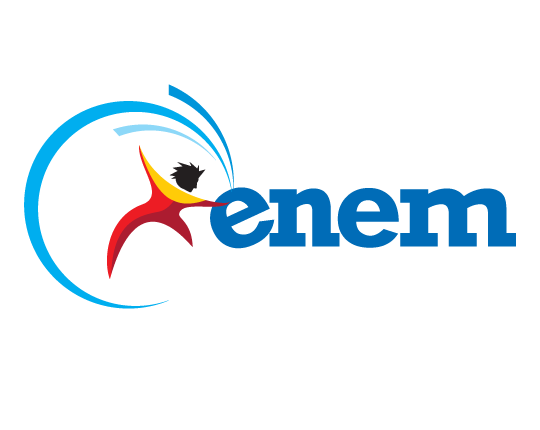 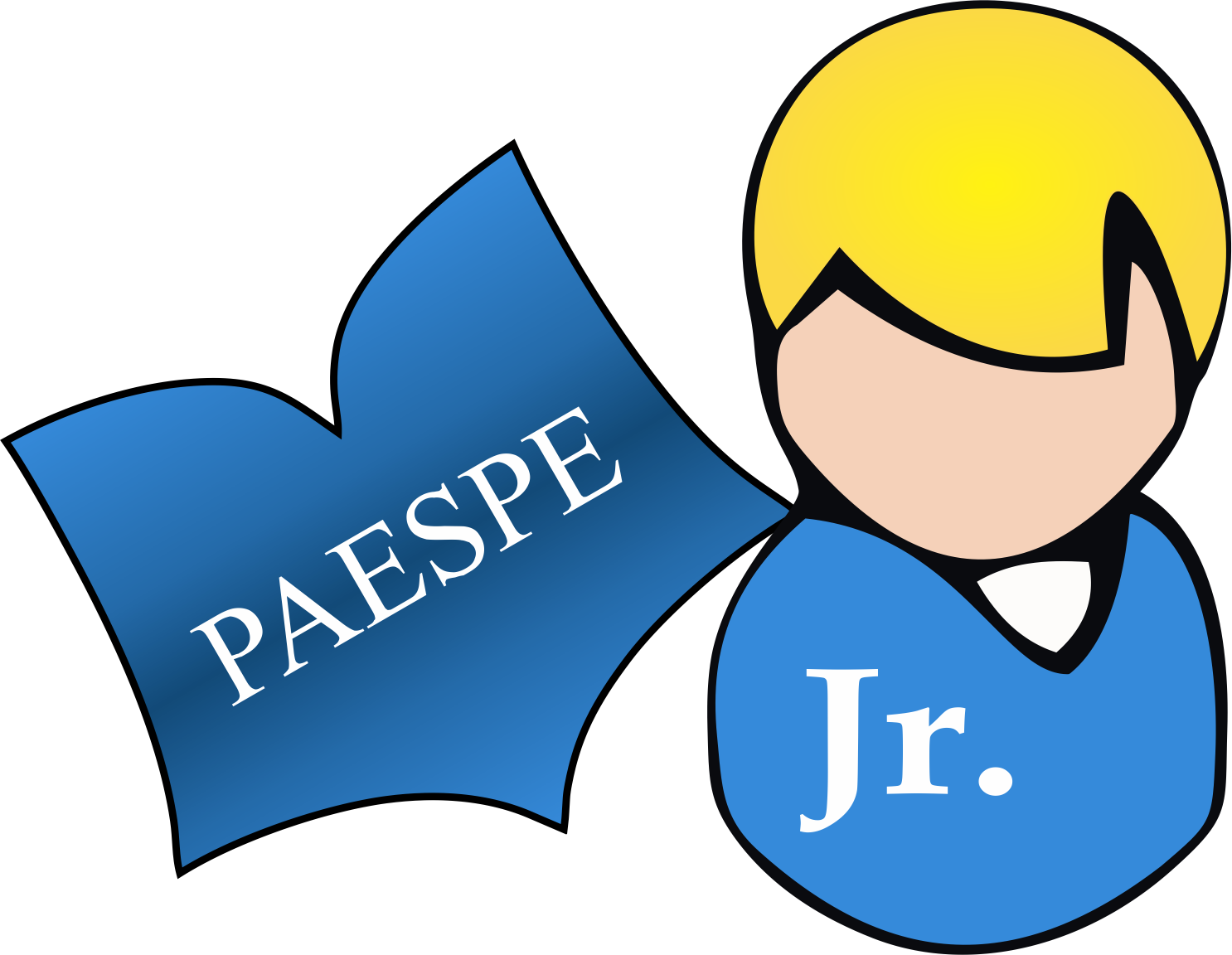 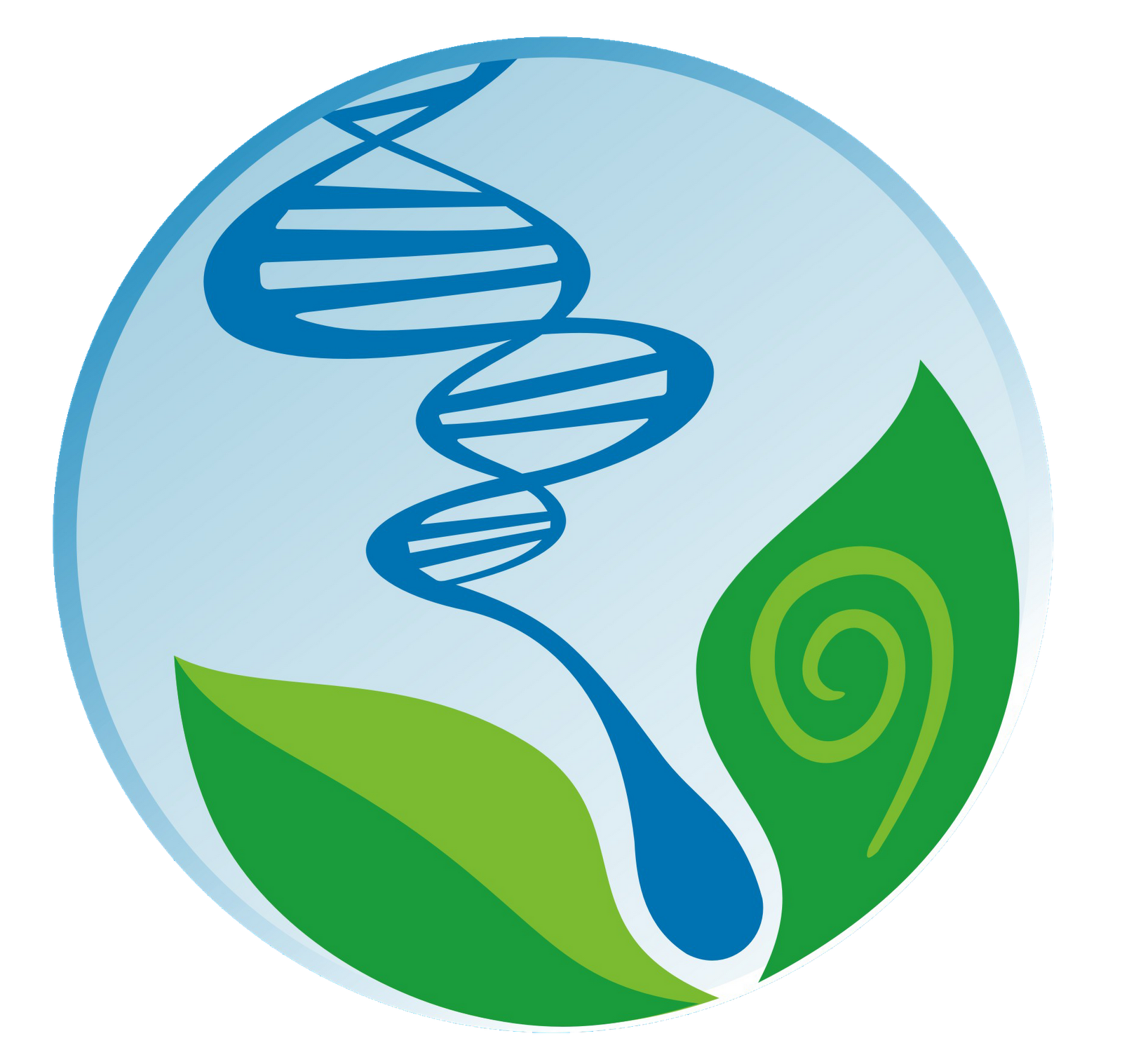 UNIVERSIDADE FEDERAL DE ALAGOAS
EXAME NACIONAL DO ENSINO MÉDIO
PROGRAMA DE APOIO ÀS ESCOLAS PÚBLICAS DO ESTADO
INSTITUTO DE CIÊNCIAS BIOLÓGICAS E DA SAÚDE
Citoquímica
Ácidos Nucleicos
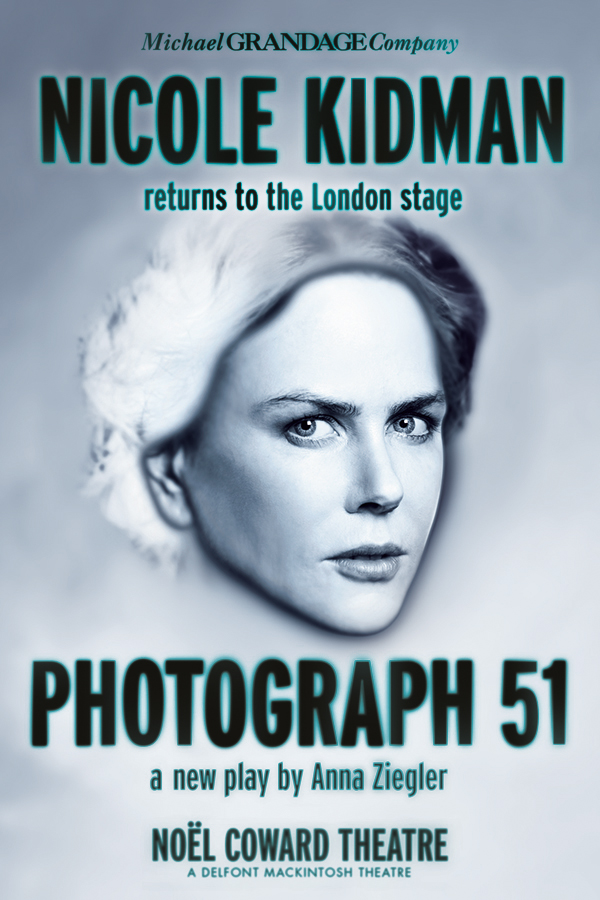 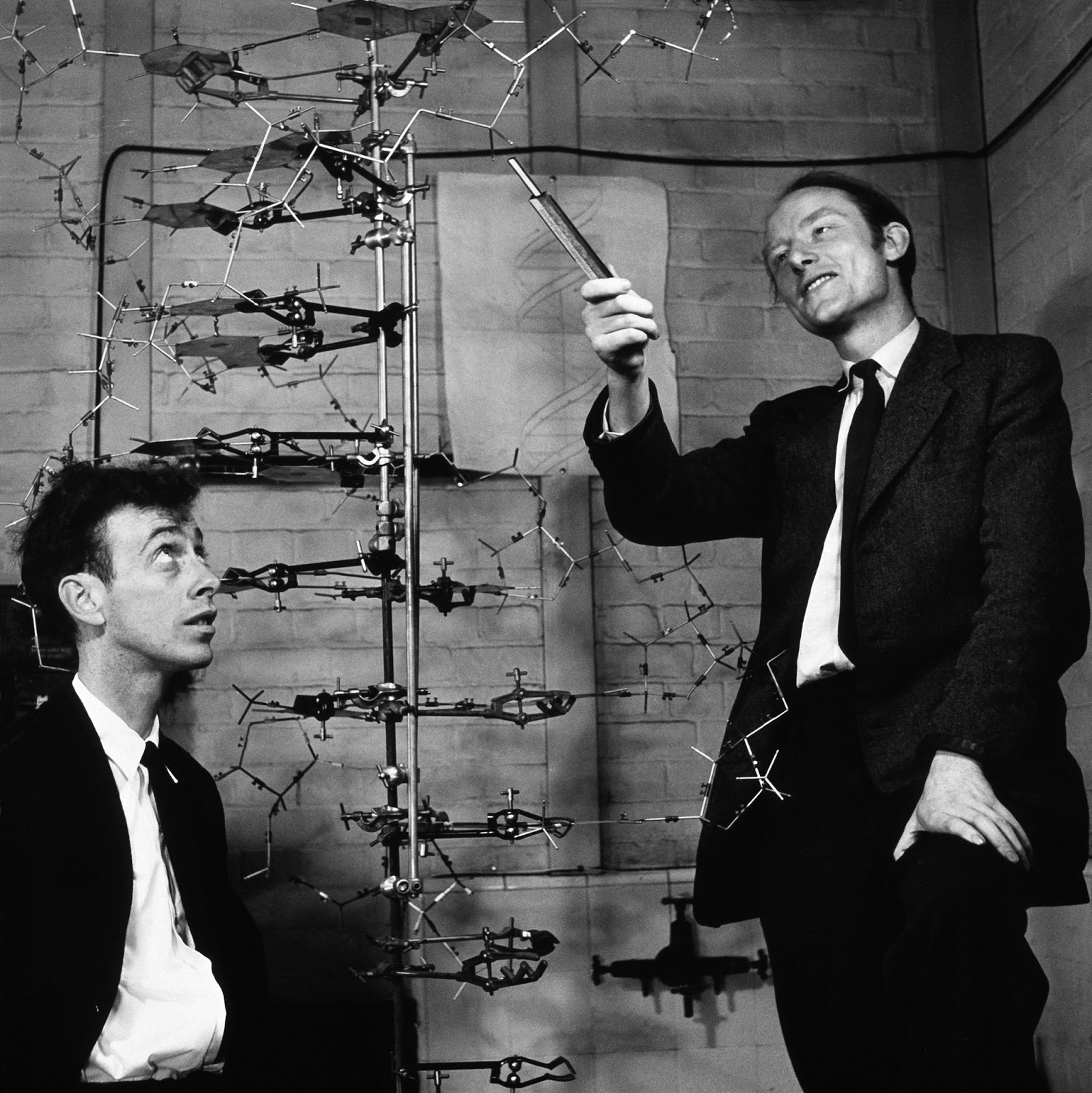 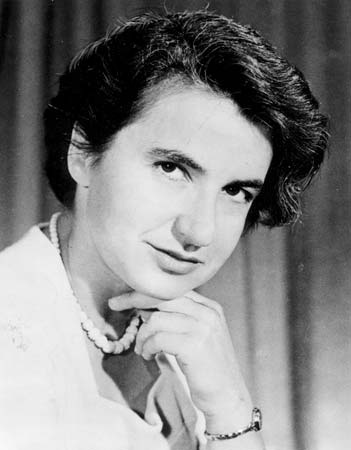 DNA

Com sua configuração proposta por Watson e Crick (1953), essa molécula apresenta duas cadeias antiparalelas ligadas por pontes de hidrogênio num formato helicoidal.
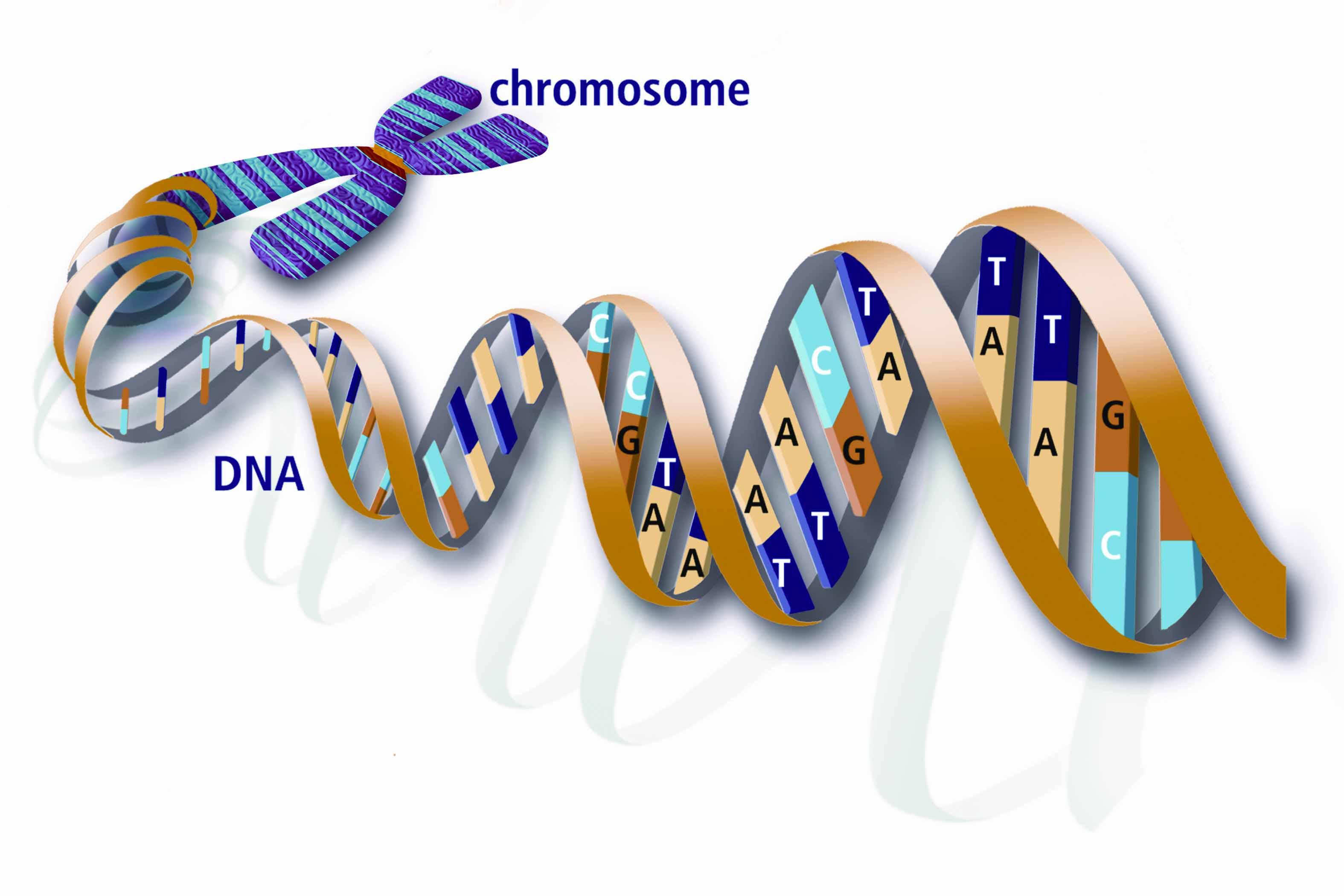 Rosalind Franklin
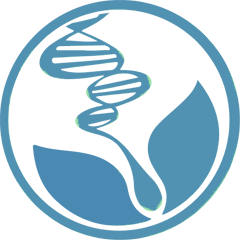 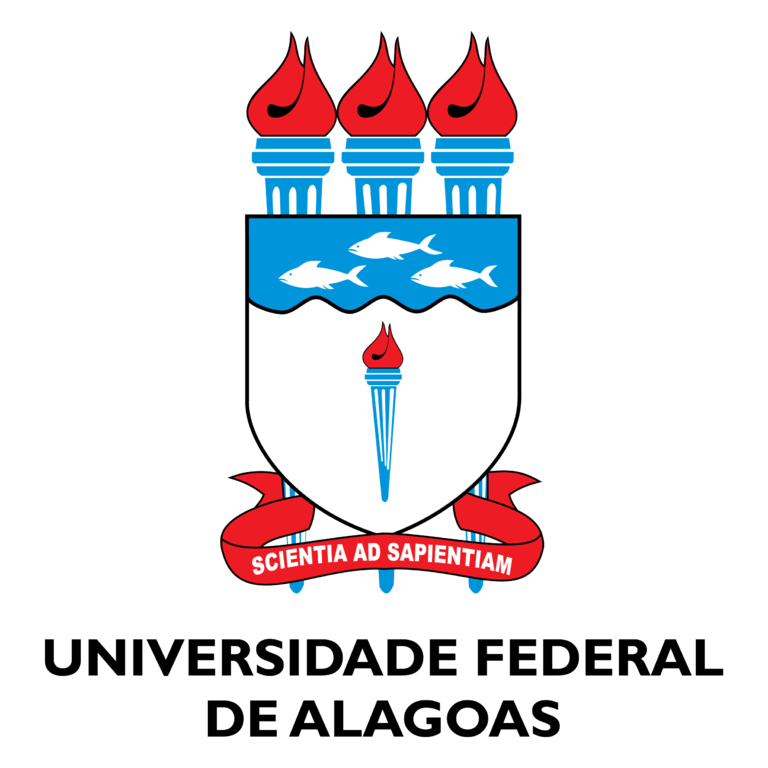 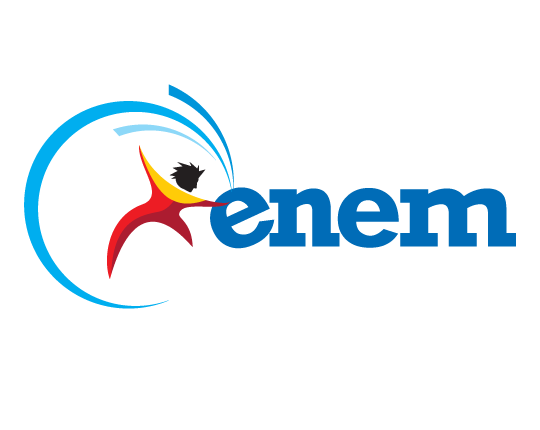 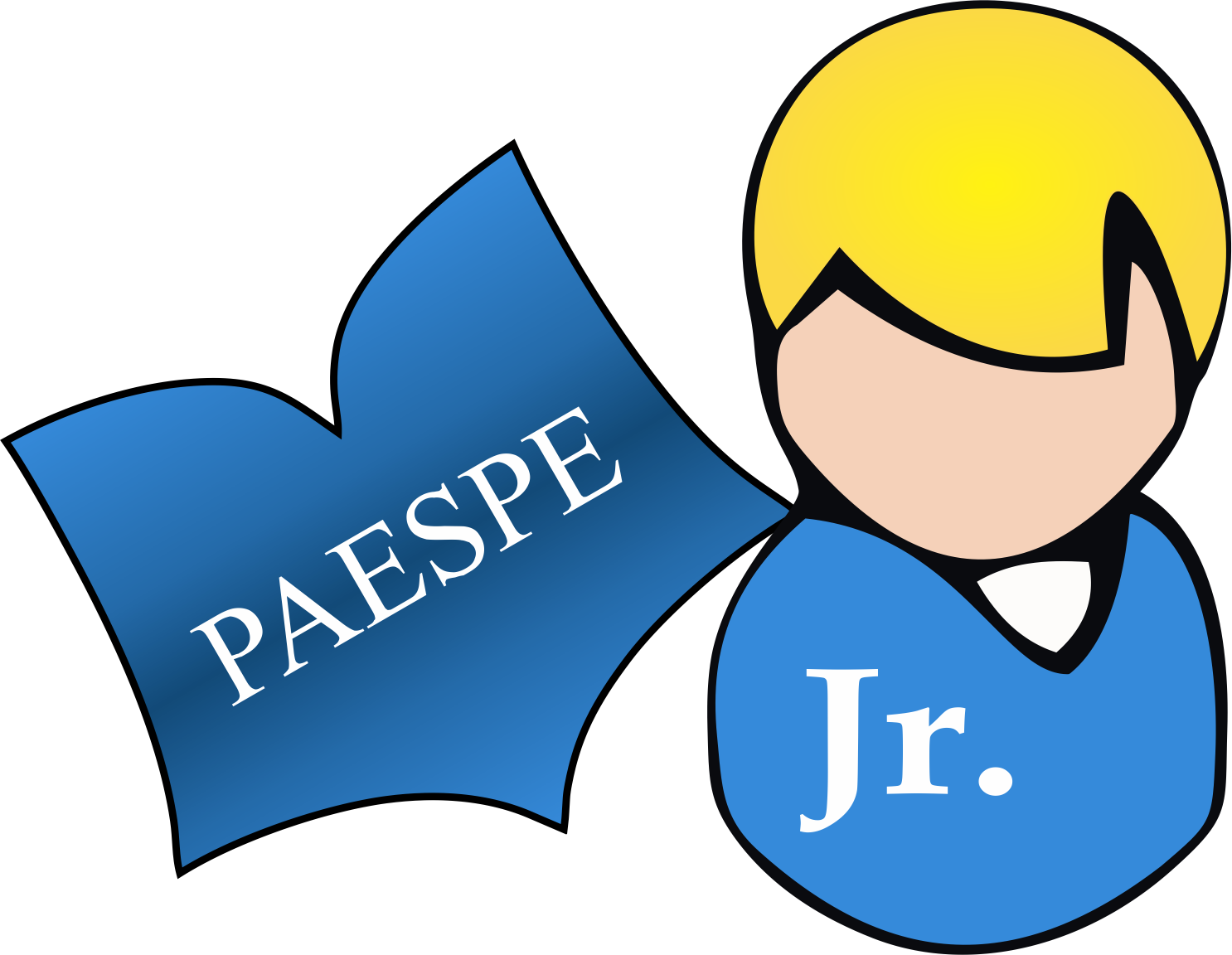 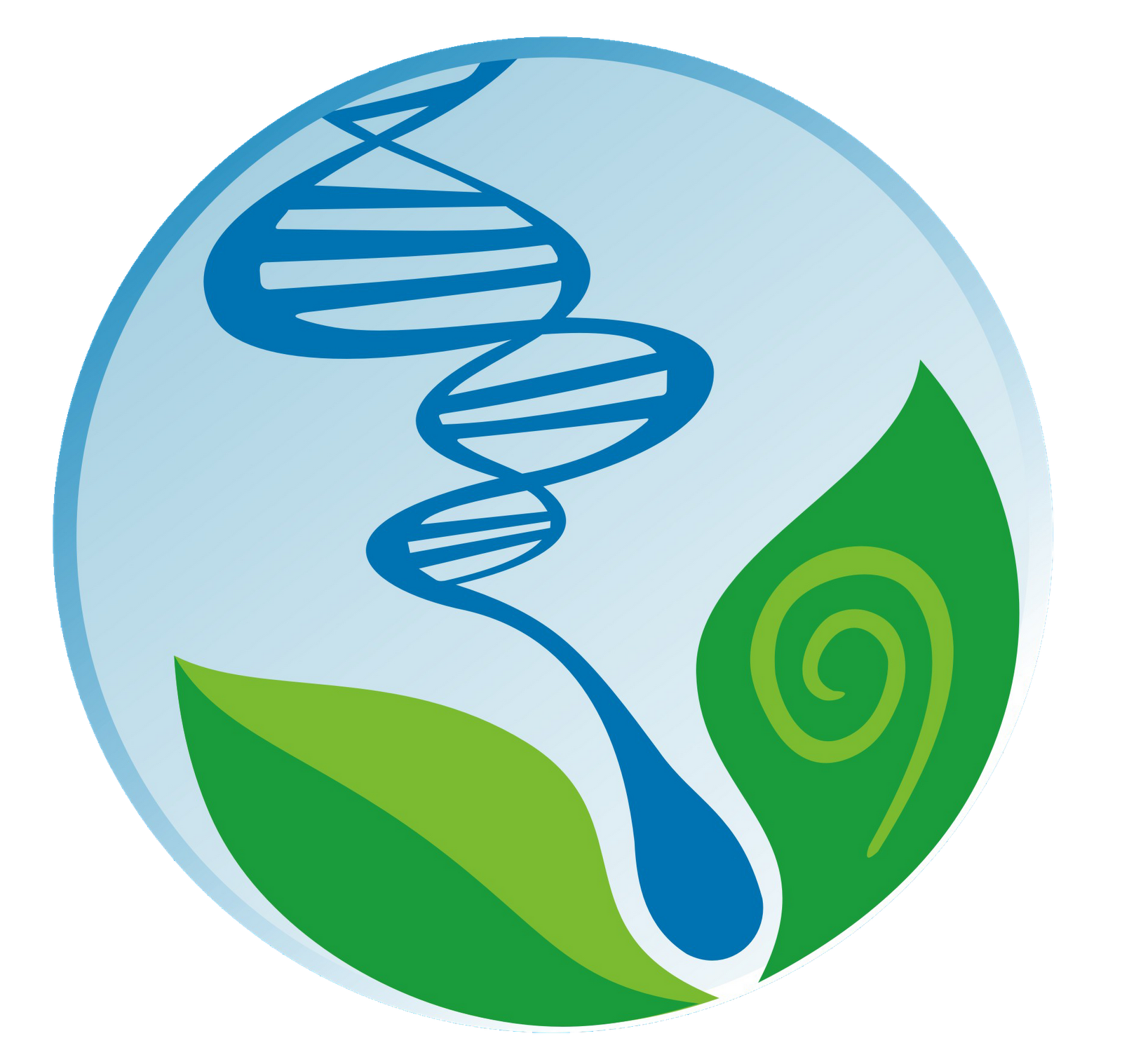 UNIVERSIDADE FEDERAL DE ALAGOAS
EXAME NACIONAL DO ENSINO MÉDIO
PROGRAMA DE APOIO ÀS ESCOLAS PÚBLICAS DO ESTADO
INSTITUTO DE CIÊNCIAS BIOLÓGICAS E DA SAÚDE
Citoquímica
Ácidos Nucleicos
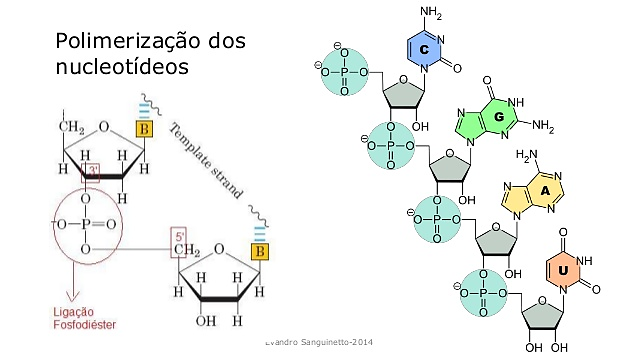 Tanto o DNA quanto o RNA são constituídos por unidades chamadas de nucleotídeos. Essas unidades, então, são constituídas de:

Base nitrogenada.
Pentose.
Grupamento fosfato.
Nucleosídeo
Nucleotídeo
COMPLEMENTARIDADE DAS BASES
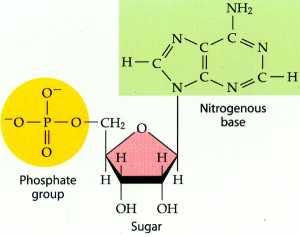 TIMINA
ADENINA
ADENINA
TIMINA
GUANINA
CITOSINA
CITOSINA
CITOSINA
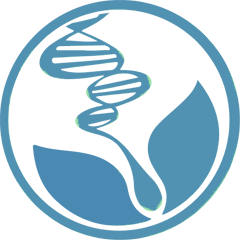 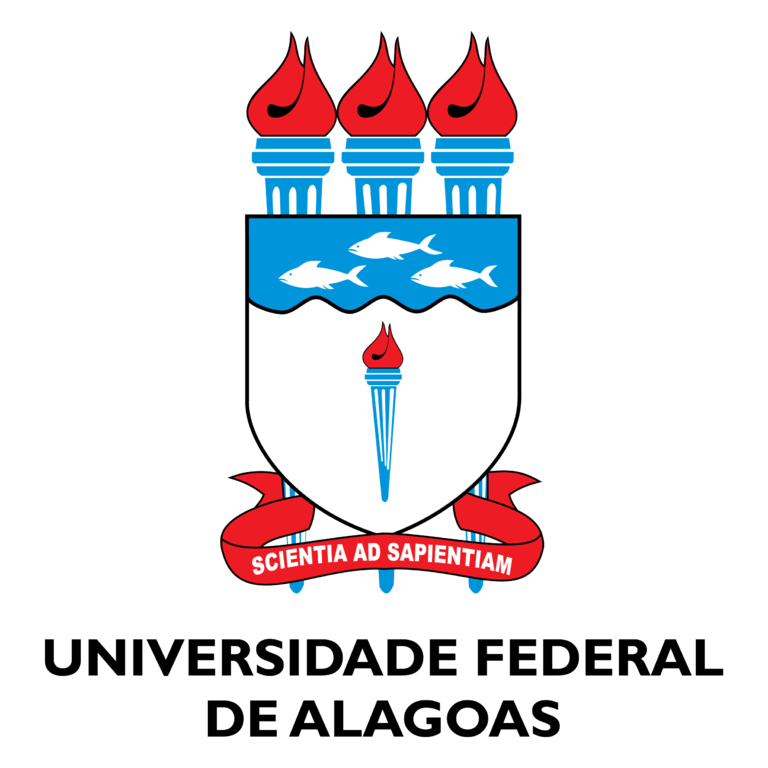 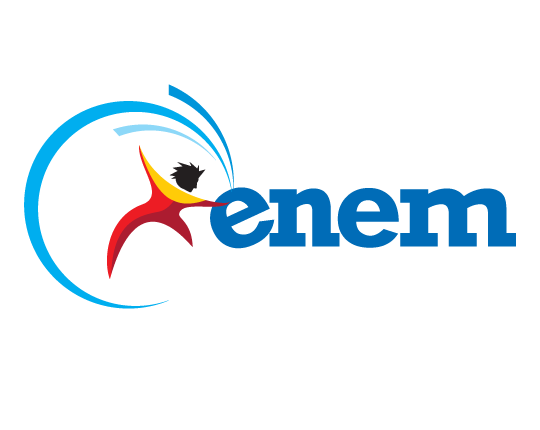 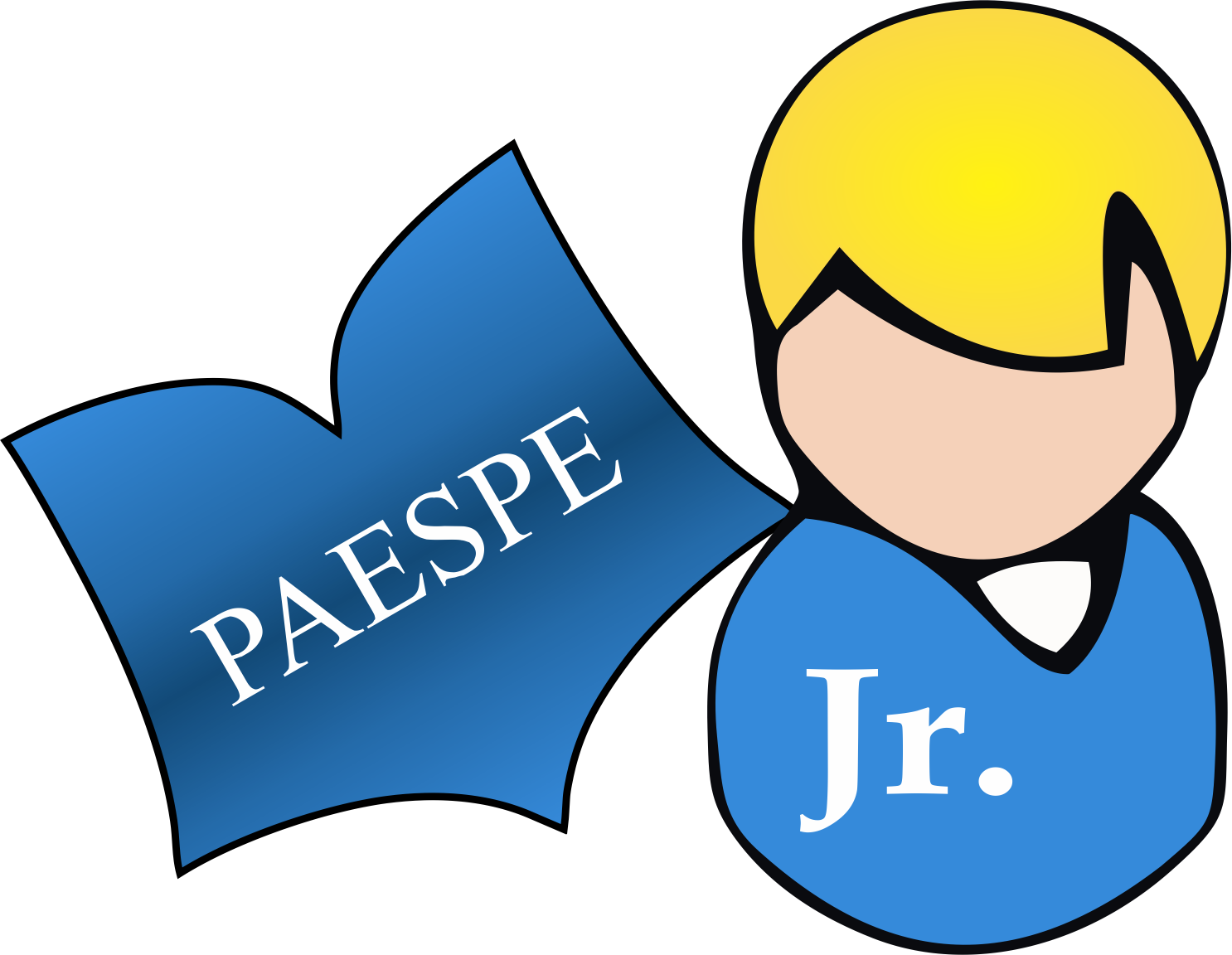 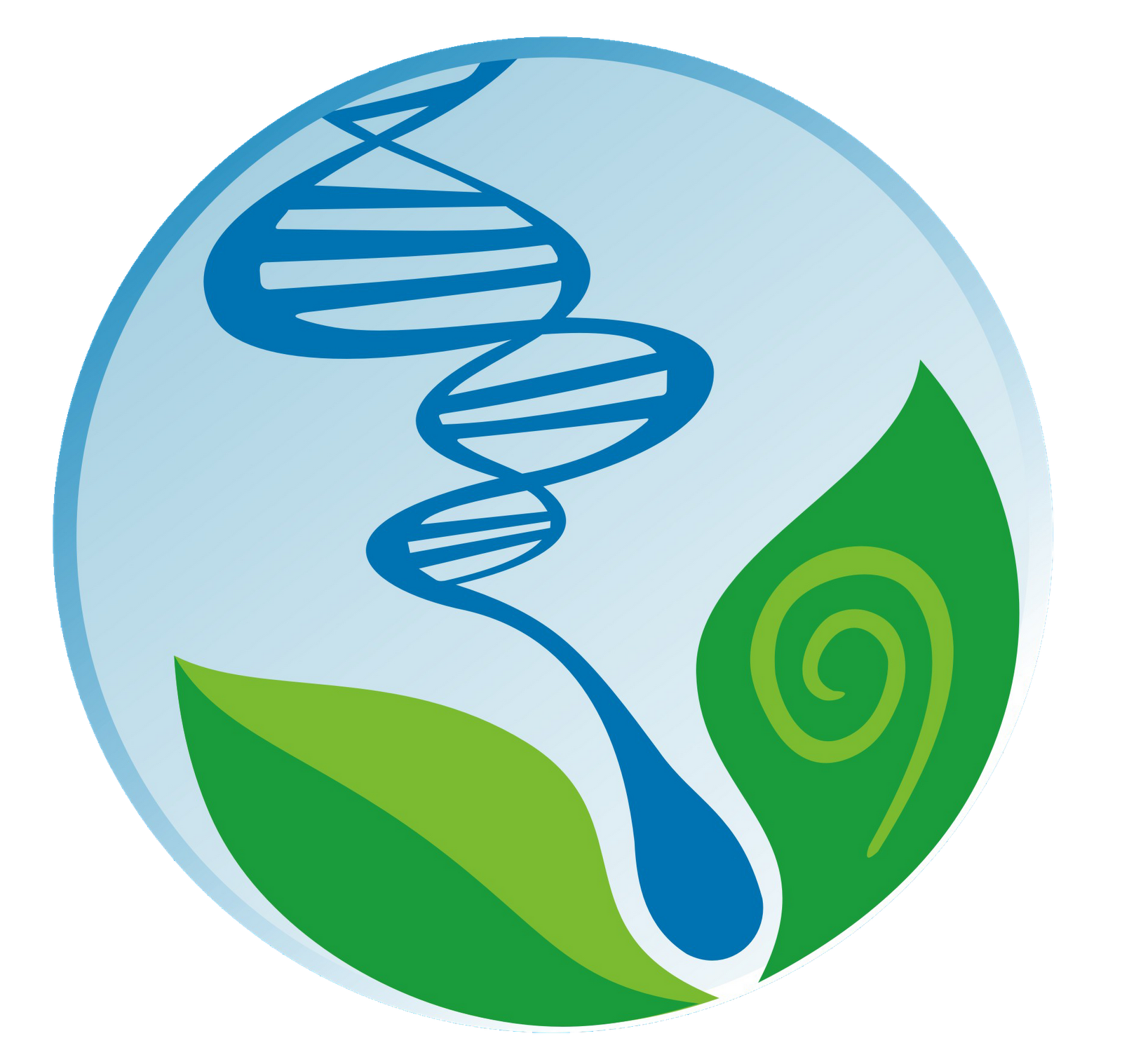 UNIVERSIDADE FEDERAL DE ALAGOAS
EXAME NACIONAL DO ENSINO MÉDIO
PROGRAMA DE APOIO ÀS ESCOLAS PÚBLICAS DO ESTADO
INSTITUTO DE CIÊNCIAS BIOLÓGICAS E DA SAÚDE
Citoquímica
Ácidos Nucleicos
O DNA tem a capacidade de se autoduplicar (criar cópias de si mesmo). Esse tipo de replicação é dito semiconservativo, pois no final do processo o resultado é uma fita dita nova e outra ‘molde’, ou antiga.
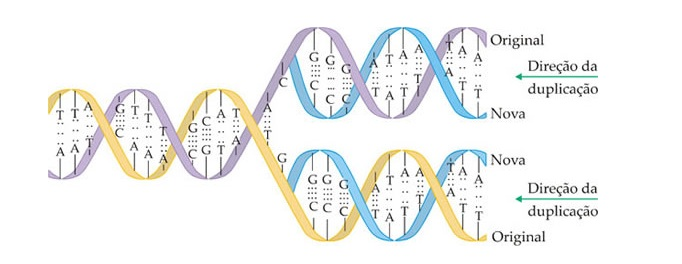 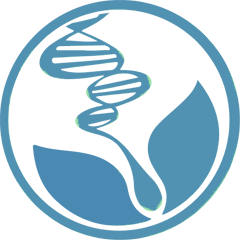 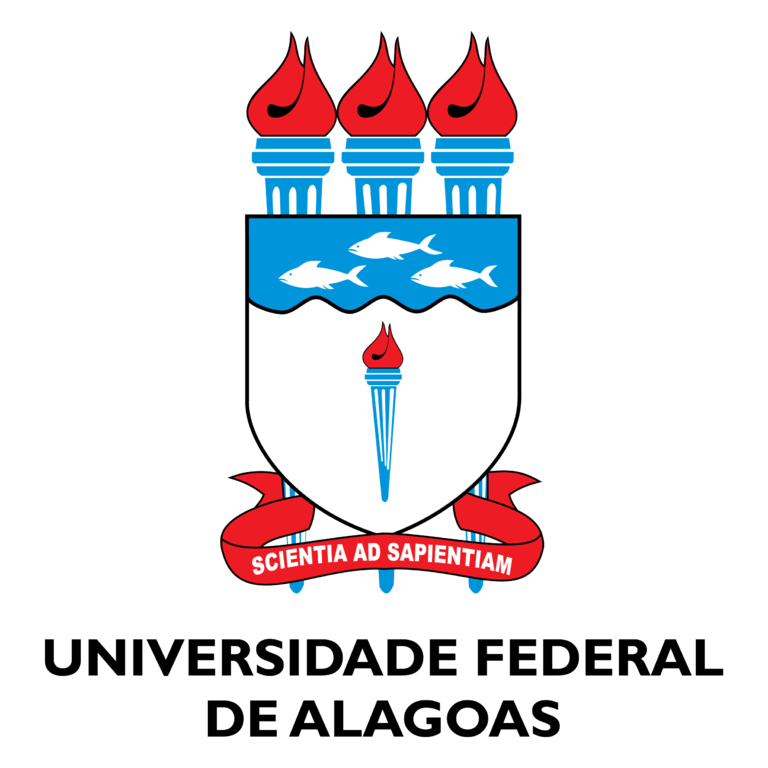 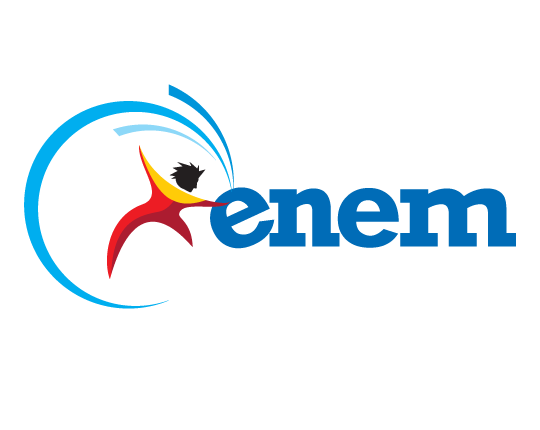 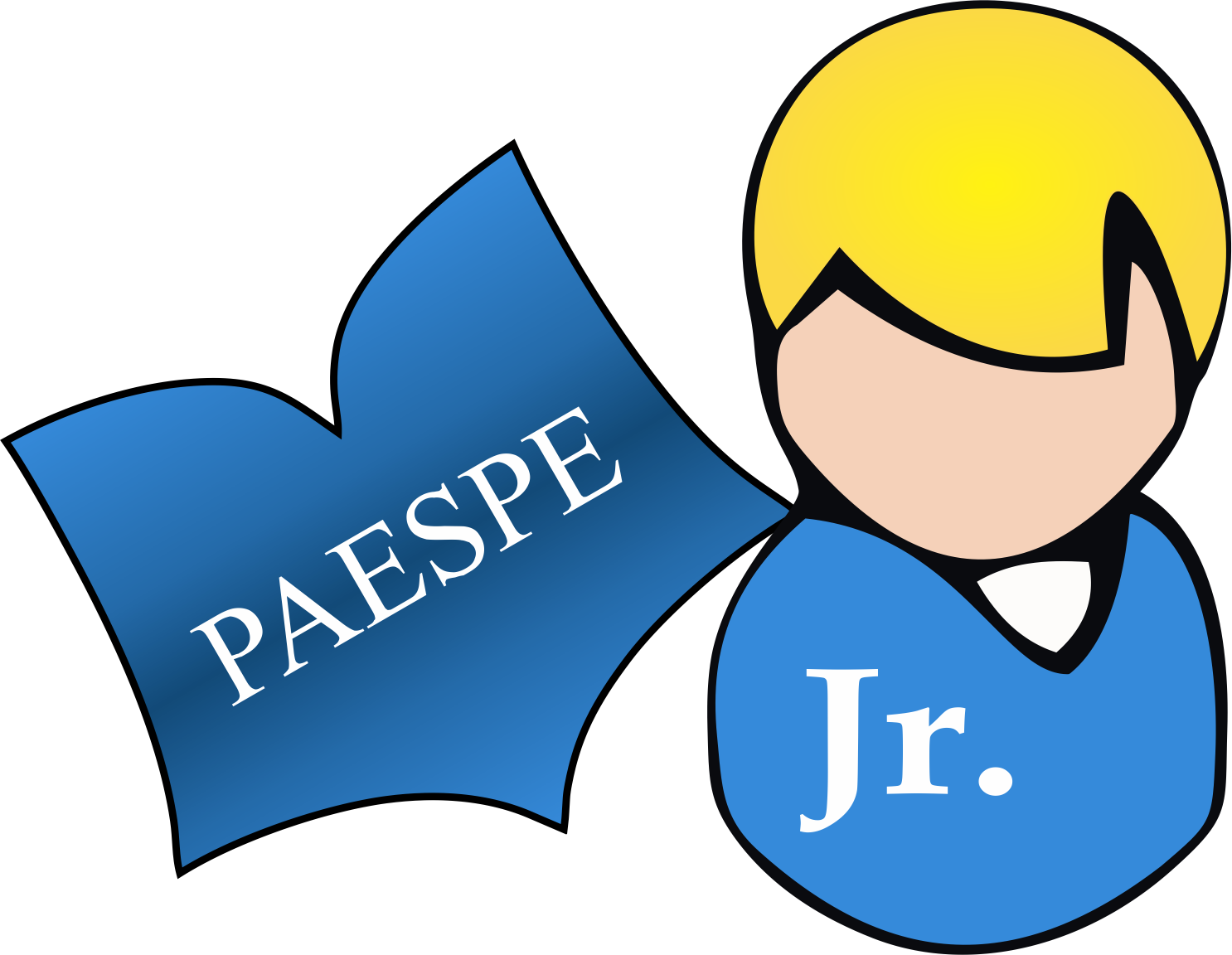 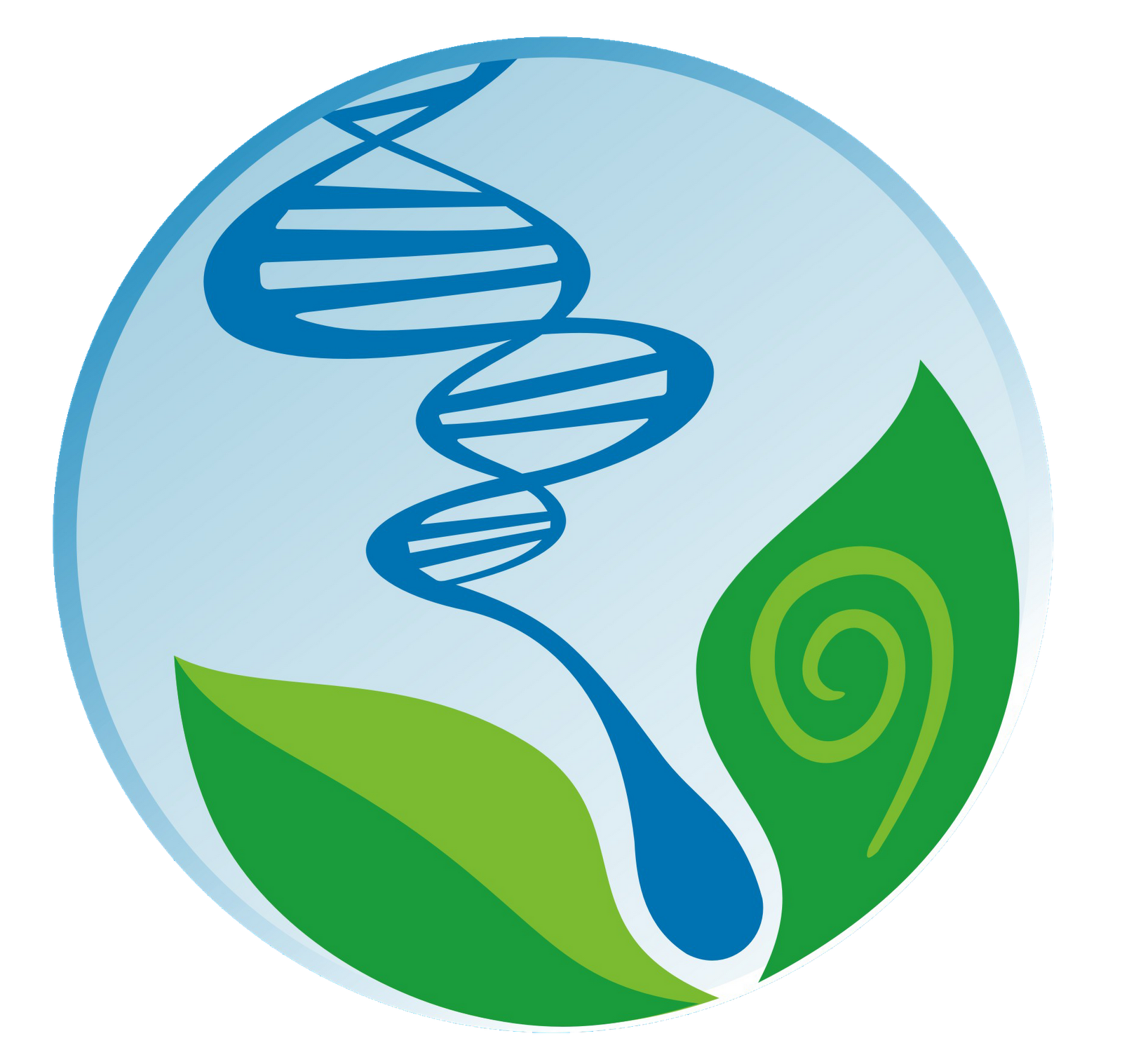 UNIVERSIDADE FEDERAL DE ALAGOAS
EXAME NACIONAL DO ENSINO MÉDIO
PROGRAMA DE APOIO ÀS ESCOLAS PÚBLICAS DO ESTADO
INSTITUTO DE CIÊNCIAS BIOLÓGICAS E DA SAÚDE
Citoquímica
Ácidos Nucleicos
RNA

Semelhante ao DNA, o RNA apresenta um encadeamento de nucleotídeos unidos por ligações fosfodiésteres. Contudo, o RNA não apresenta a base nitrogenada Timina. Essa é substituída por outra base chamada Uracila.

Geralmente o RNA se apresenta numa configuração de fita simples, não estabelecendo ligações por pontes de hidrogênio, como ocorre no DNA.
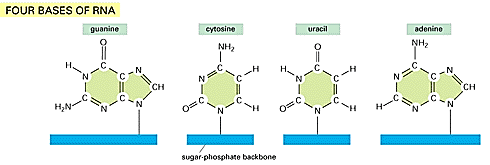 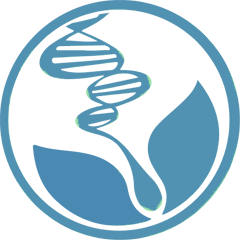 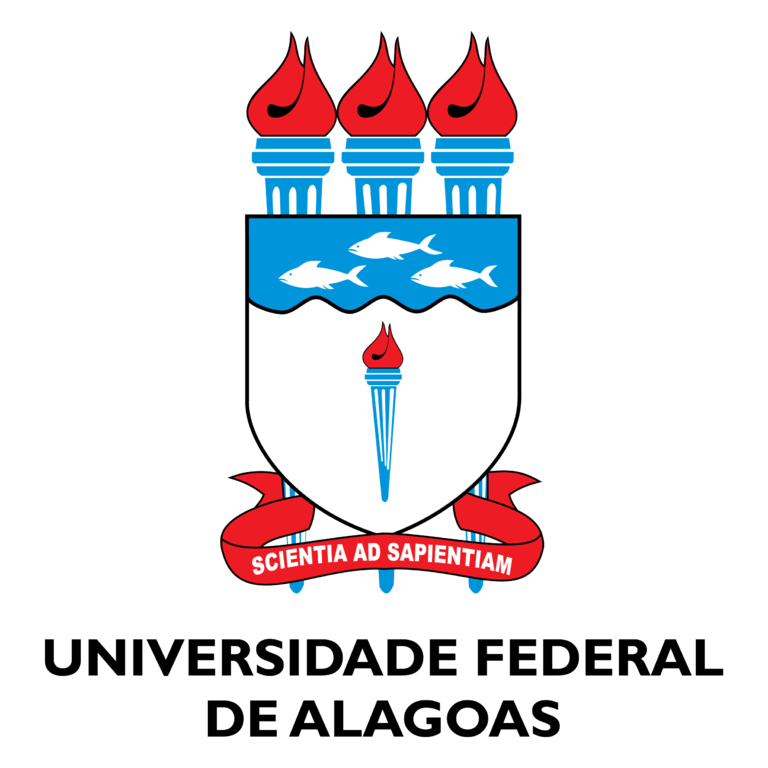 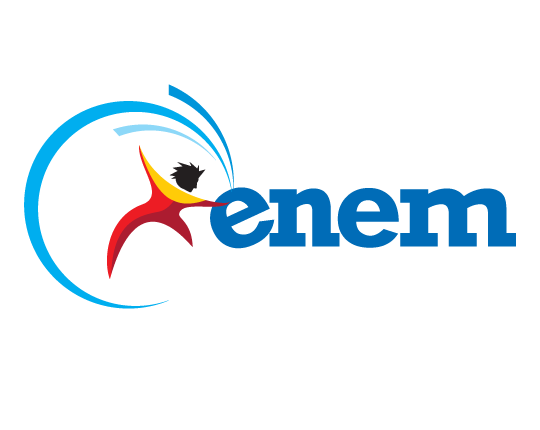 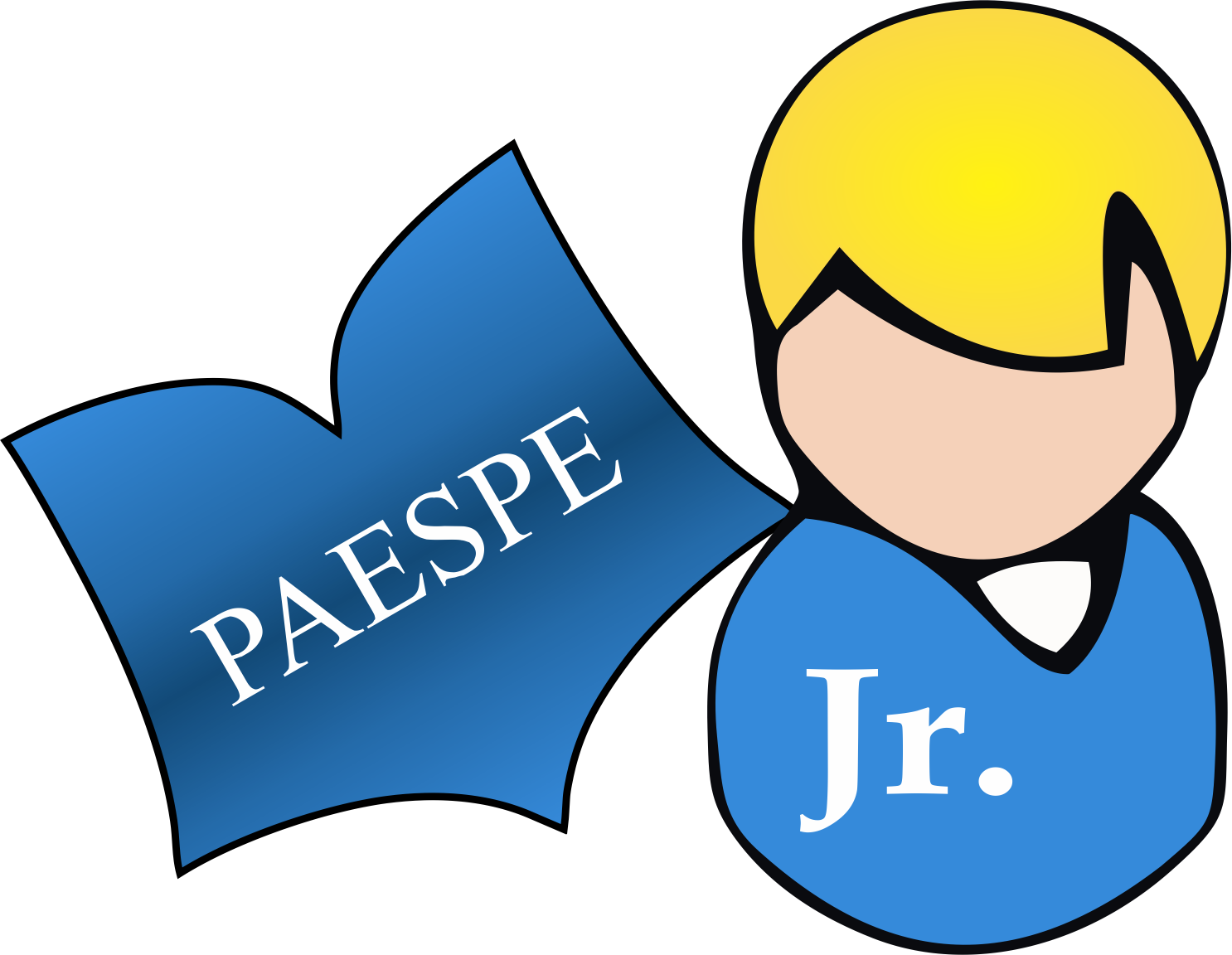 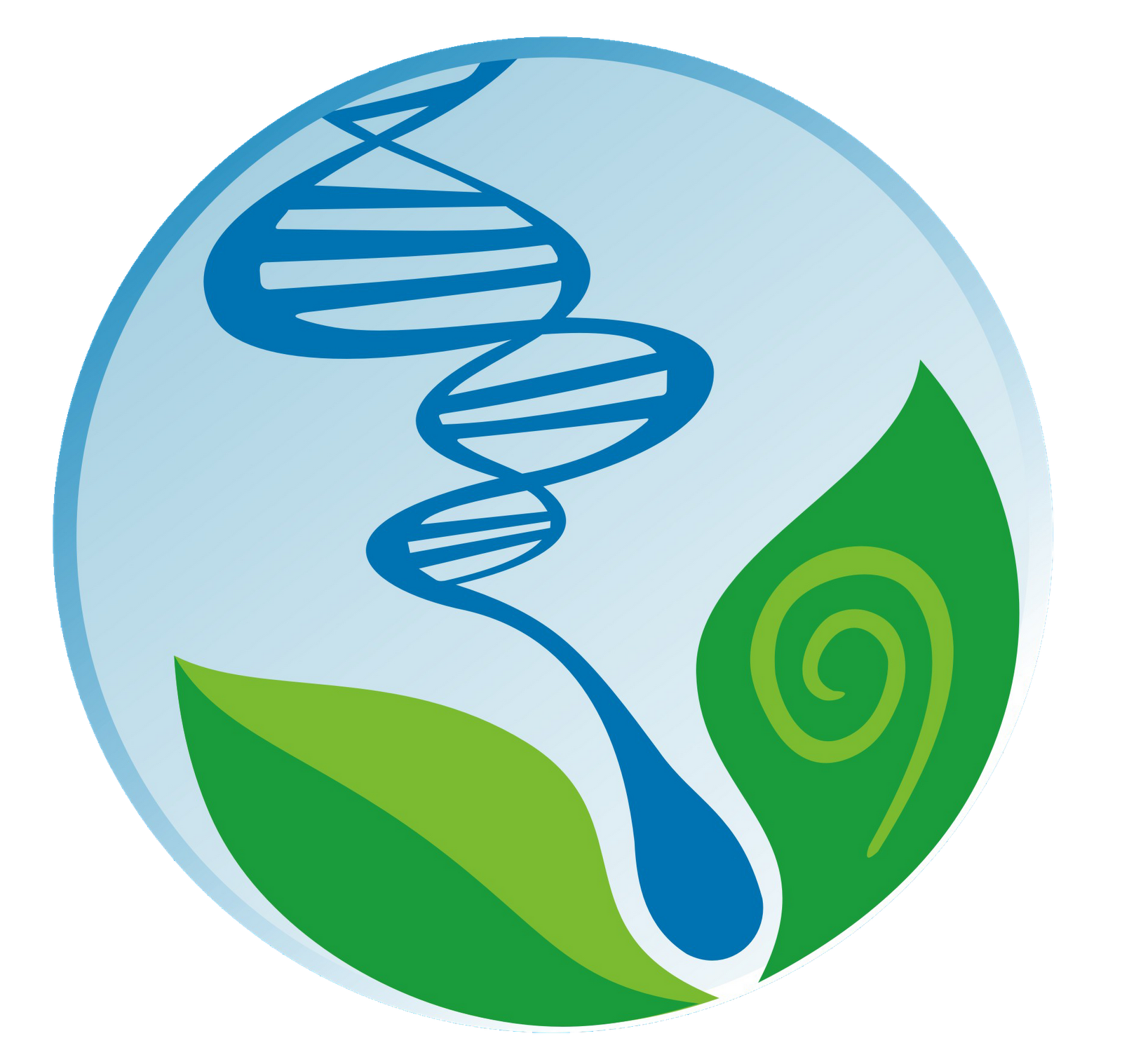 UNIVERSIDADE FEDERAL DE ALAGOAS
EXAME NACIONAL DO ENSINO MÉDIO
PROGRAMA DE APOIO ÀS ESCOLAS PÚBLICAS DO ESTADO
INSTITUTO DE CIÊNCIAS BIOLÓGICAS E DA SAÚDE
Citoquímica
Ácidos Nucleicos
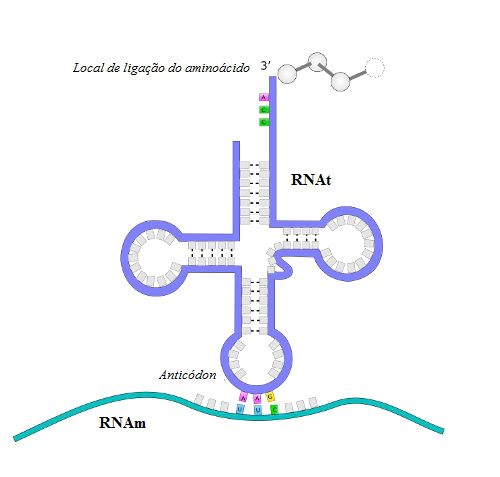 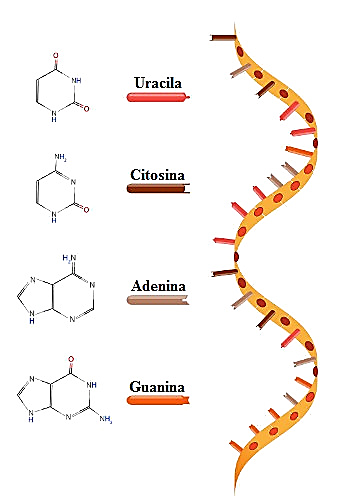 O RNA pode apresentar dobraduras de sua molécula estabelecendo ligações entre seus nucleotídeos em algumas sequências de seu filamento. Tais eventos podem ser vitais ao metabolismo das células.
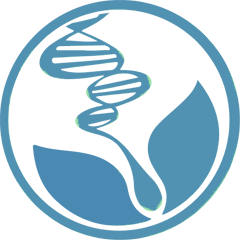 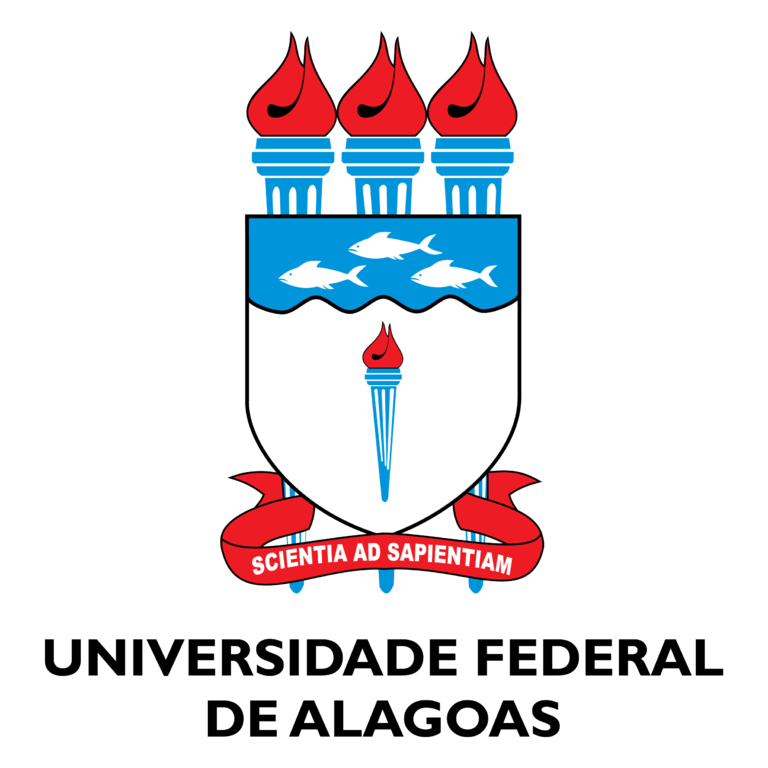 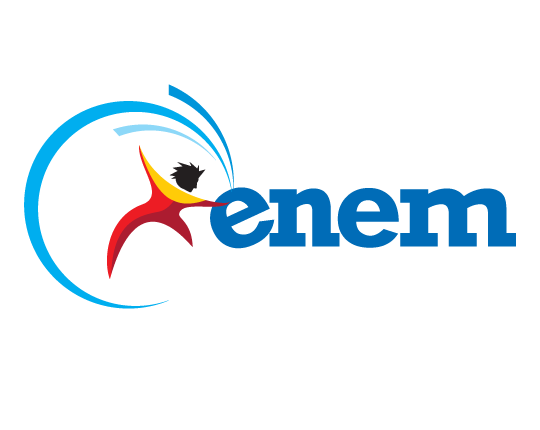 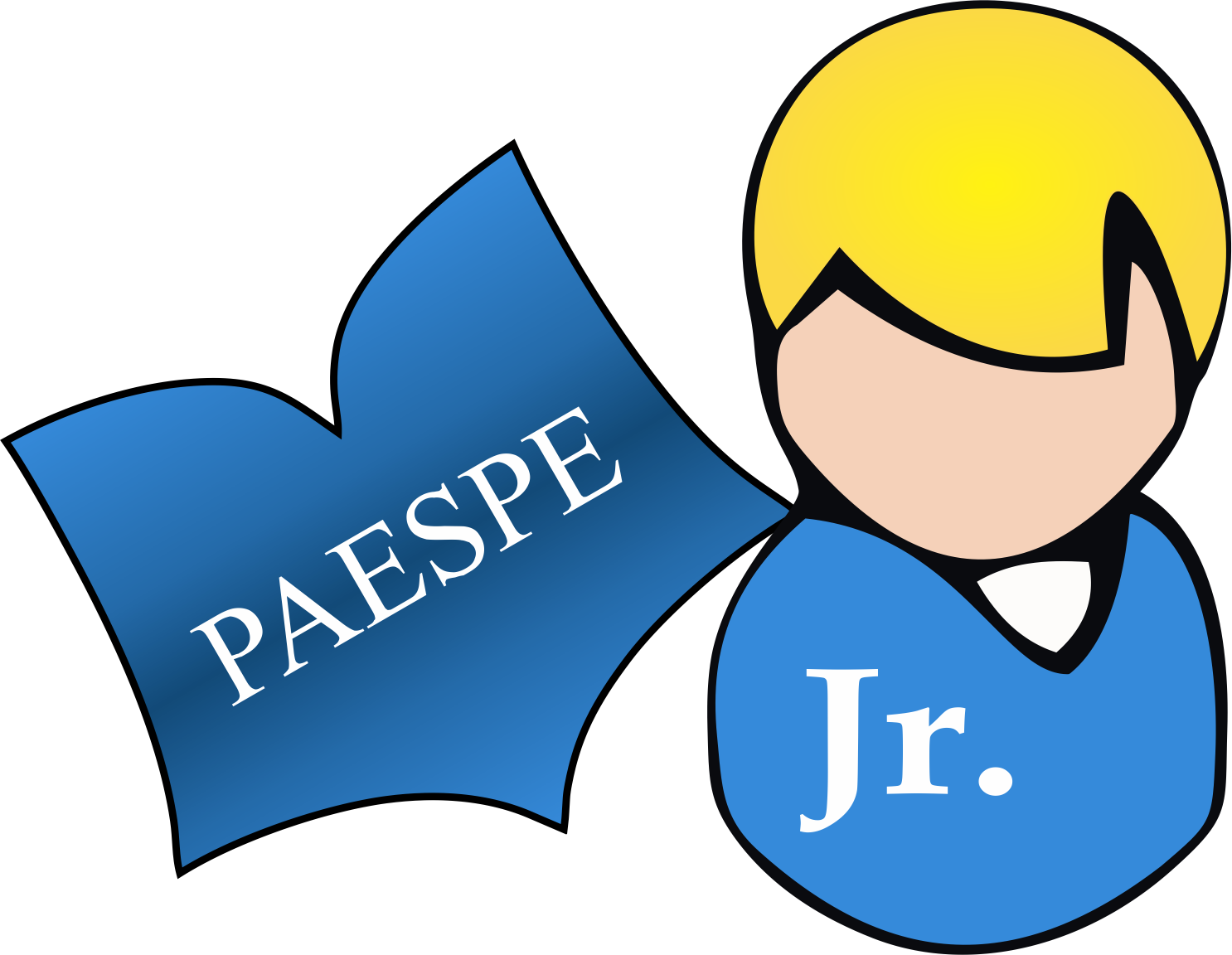 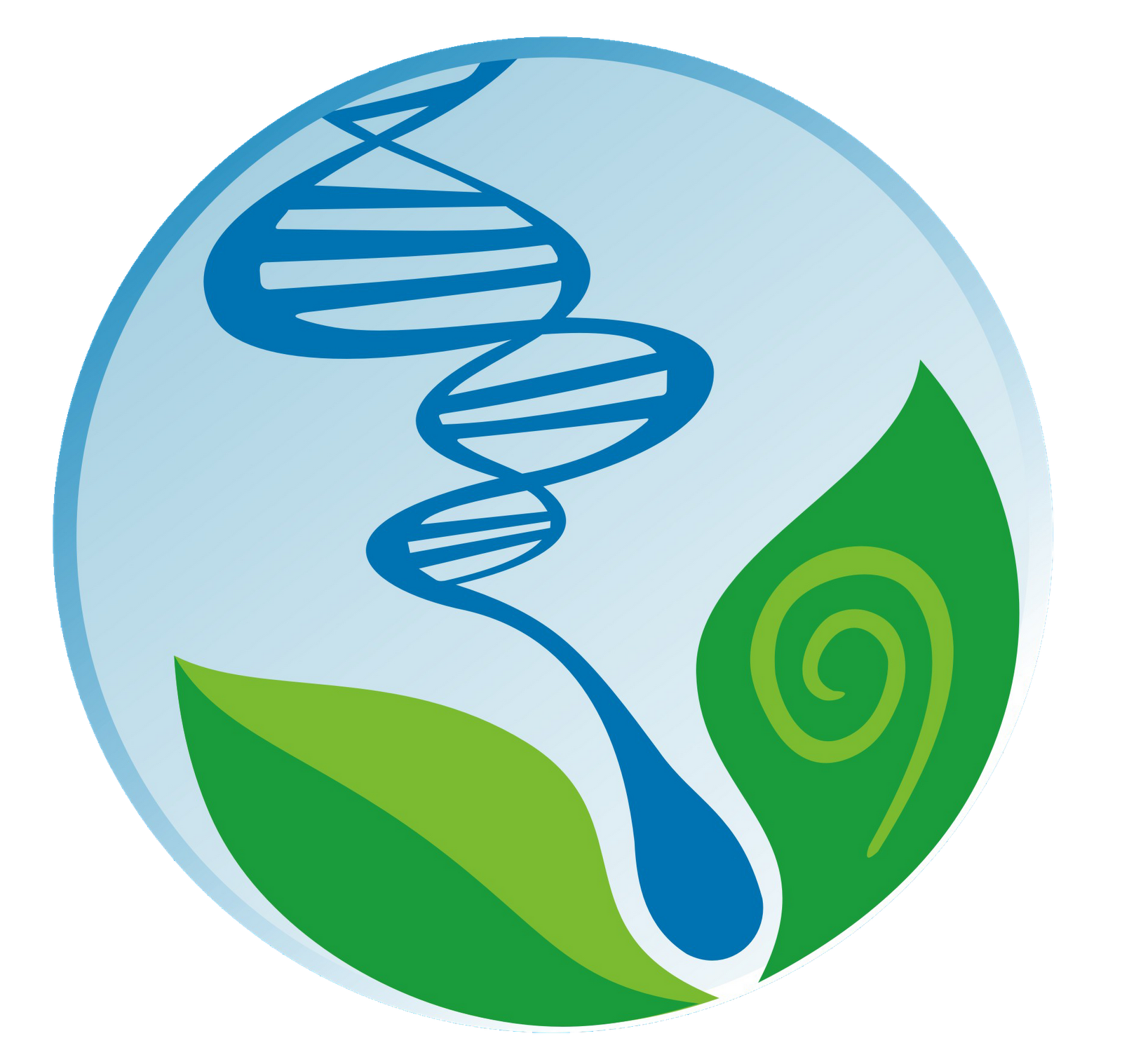 UNIVERSIDADE FEDERAL DE ALAGOAS
EXAME NACIONAL DO ENSINO MÉDIO
PROGRAMA DE APOIO ÀS ESCOLAS PÚBLICAS DO ESTADO
INSTITUTO DE CIÊNCIAS BIOLÓGICAS E DA SAÚDE
Citoquímica
Ácidos Nucleicos
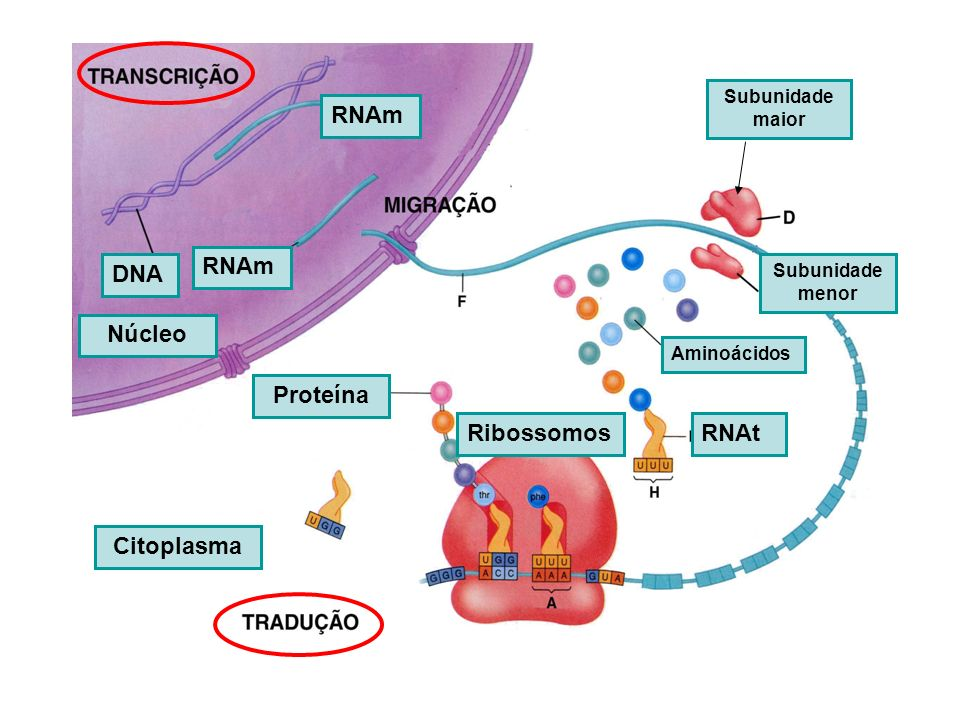 Existem vários tipos de RNAs, cada um exercendo uma função específica nos organismos. Contudo, há três classes de RNAs que são mais referenciais. São elas:

rRNA: RNA ribossômico.
tRNA: RNA transportador.
mRNA: RNA mensageiro.

As três classes atuam de forma coesa no processo de síntese proteica.
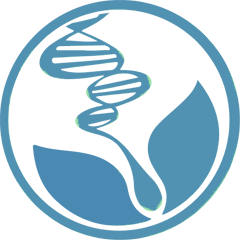 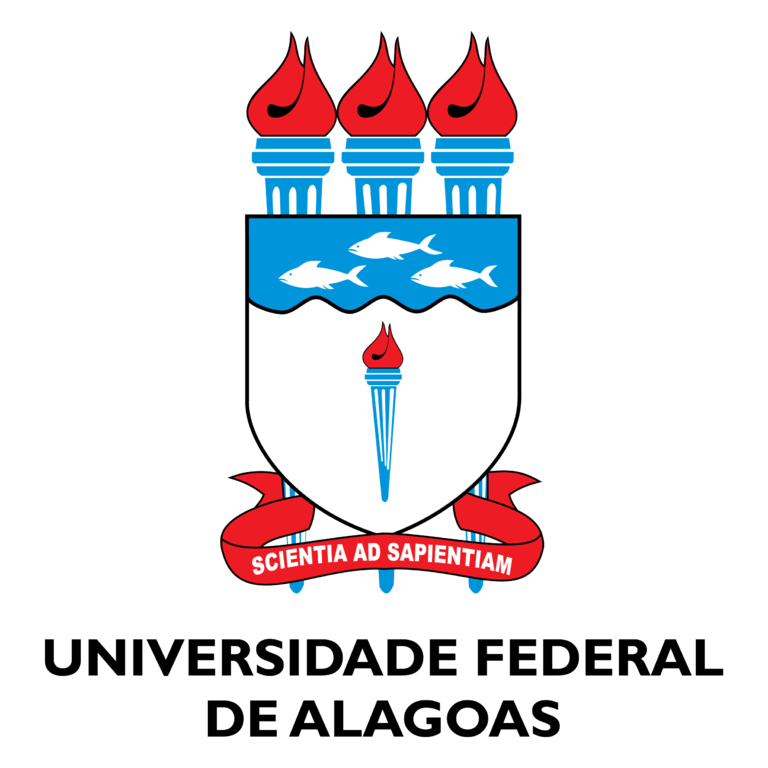 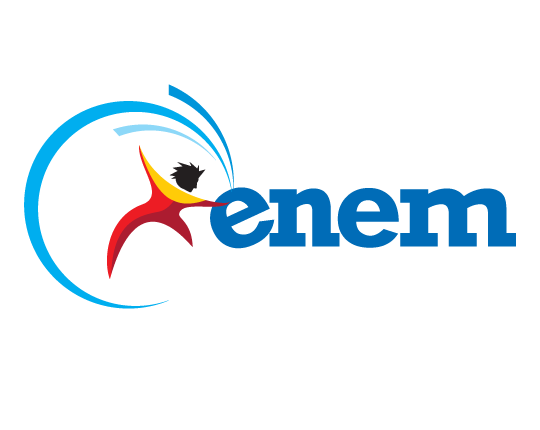 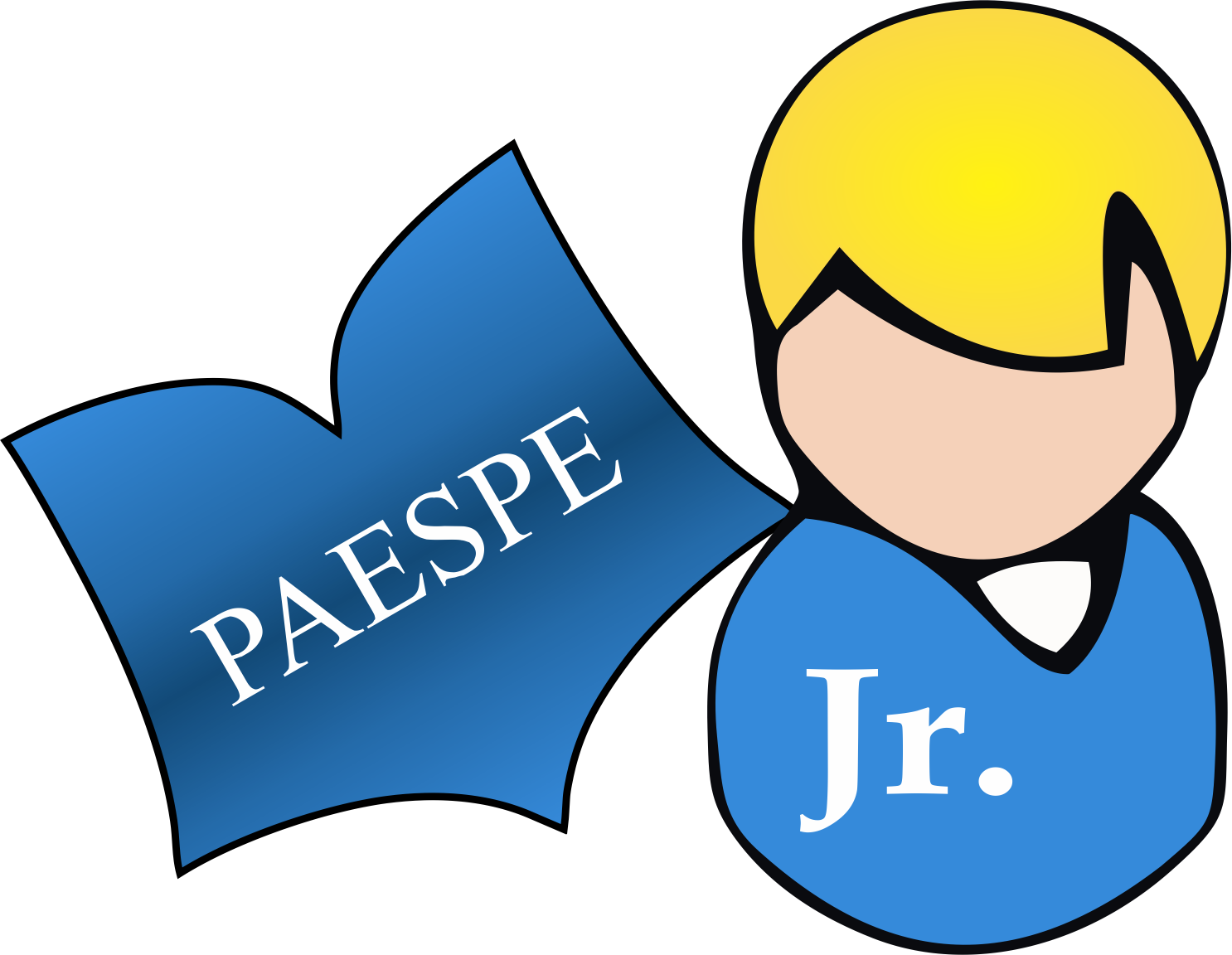 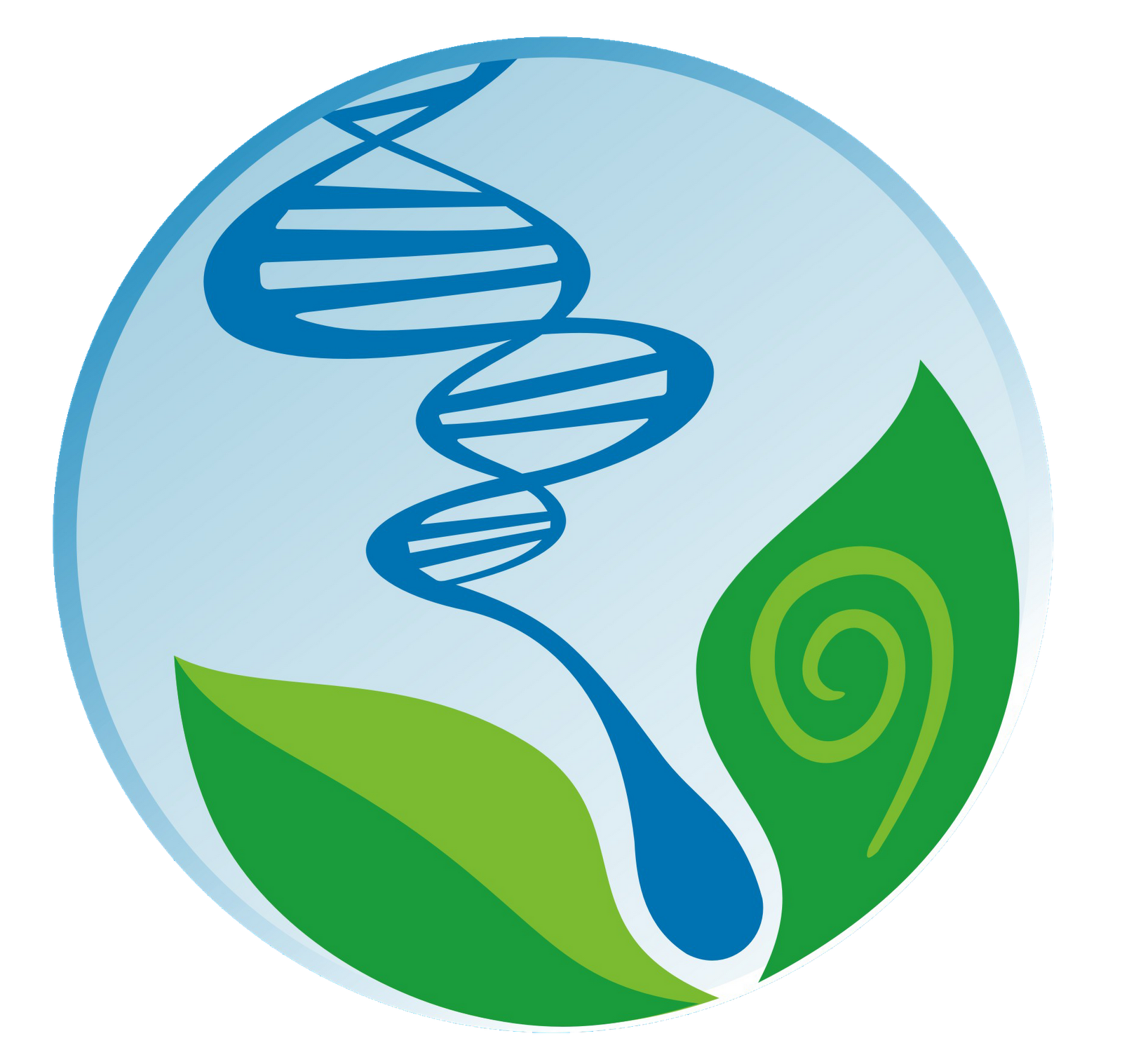 UNIVERSIDADE FEDERAL DE ALAGOAS
EXAME NACIONAL DO ENSINO MÉDIO
PROGRAMA DE APOIO ÀS ESCOLAS PÚBLICAS DO ESTADO
INSTITUTO DE CIÊNCIAS BIOLÓGICAS E DA SAÚDE
Citoquímica
S
íntese
P
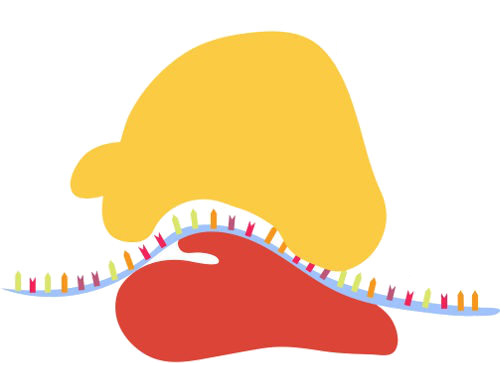 roteica
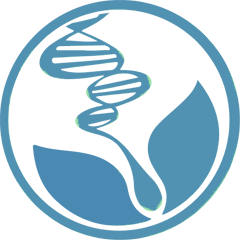 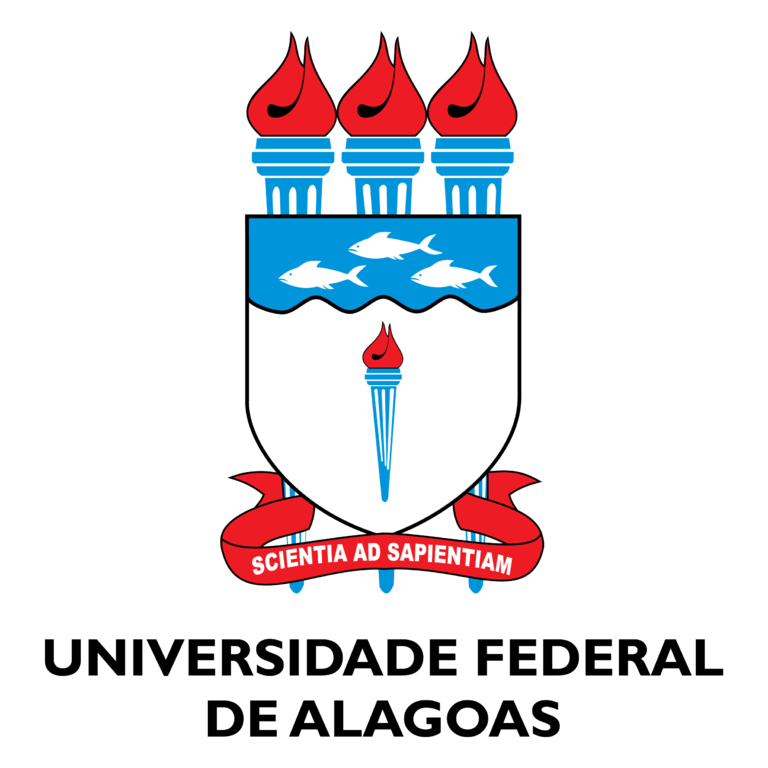 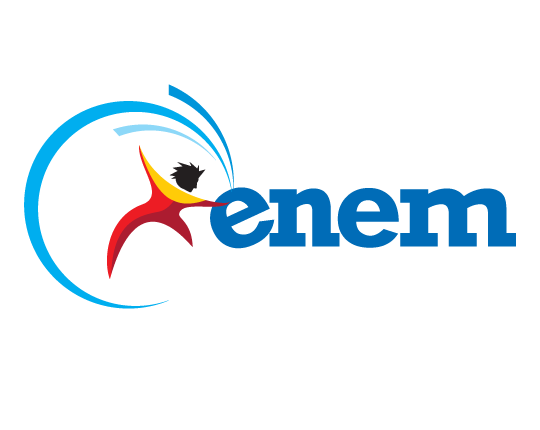 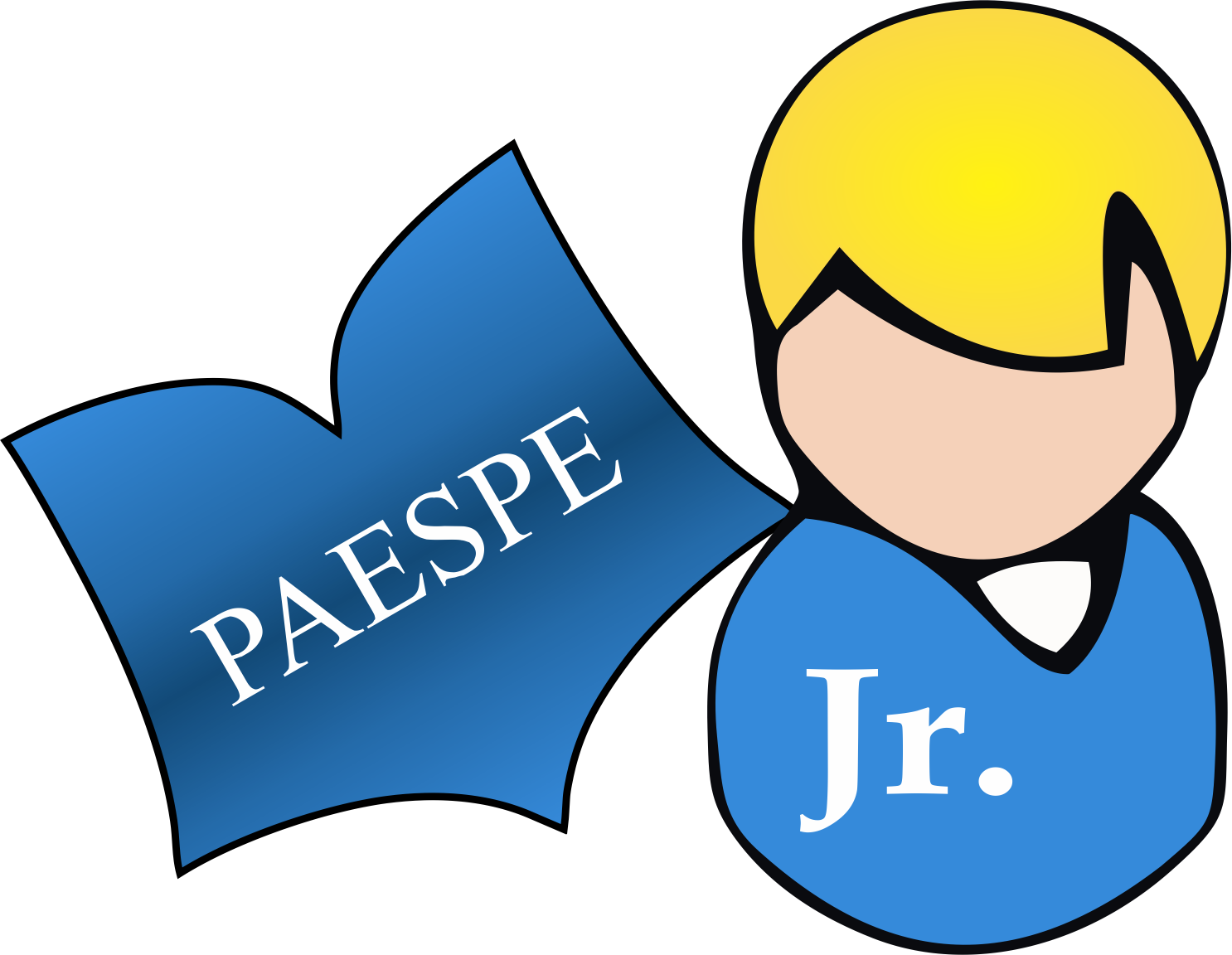 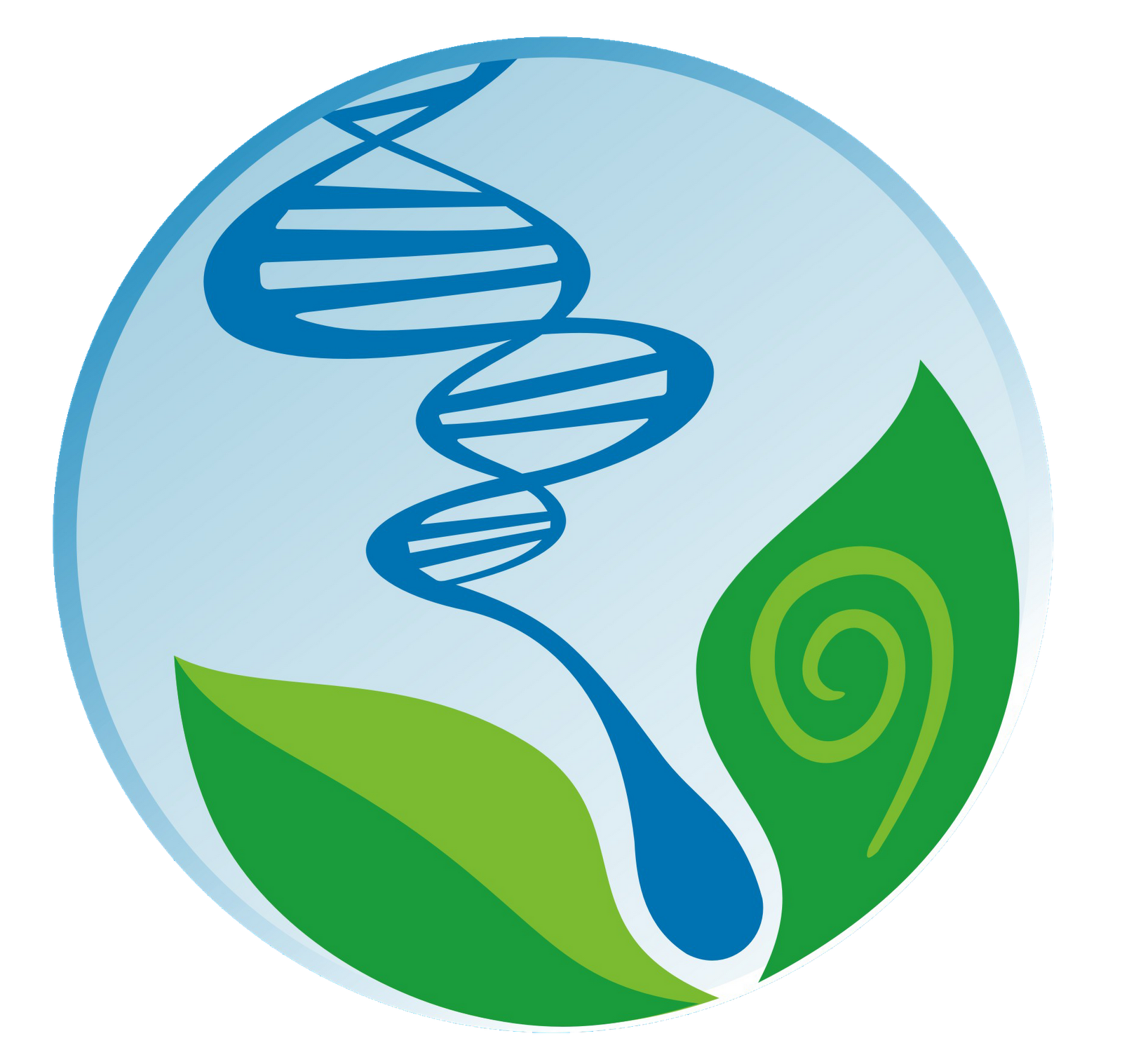 UNIVERSIDADE FEDERAL DE ALAGOAS
EXAME NACIONAL DO ENSINO MÉDIO
PROGRAMA DE APOIO ÀS ESCOLAS PÚBLICAS DO ESTADO
INSTITUTO DE CIÊNCIAS BIOLÓGICAS E DA SAÚDE
Citoquímica
O Dogma central da Biologia
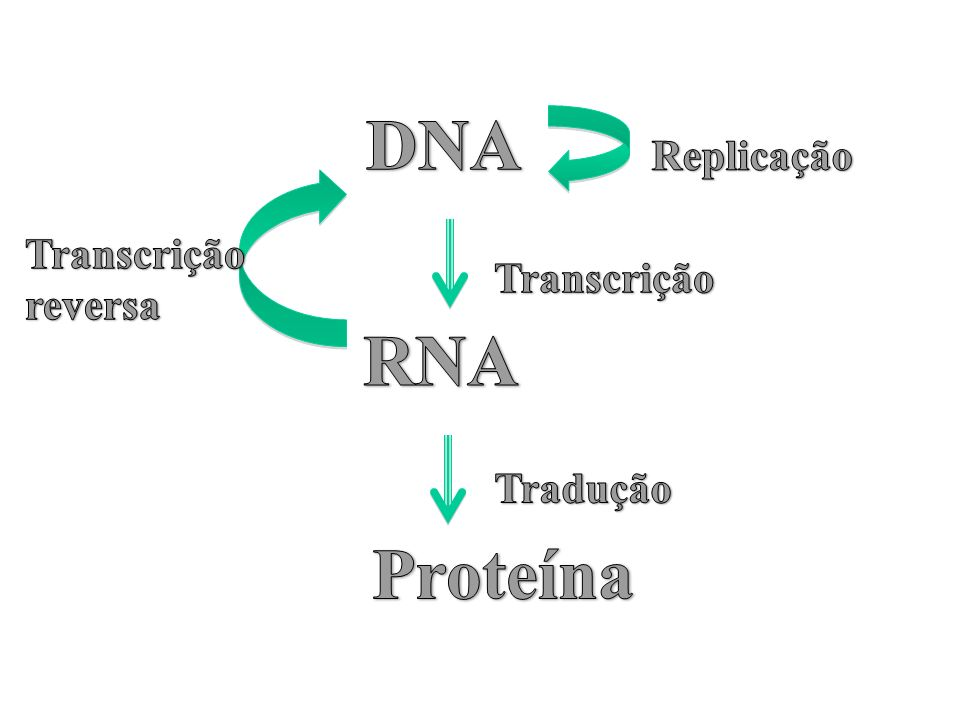 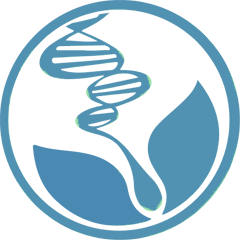 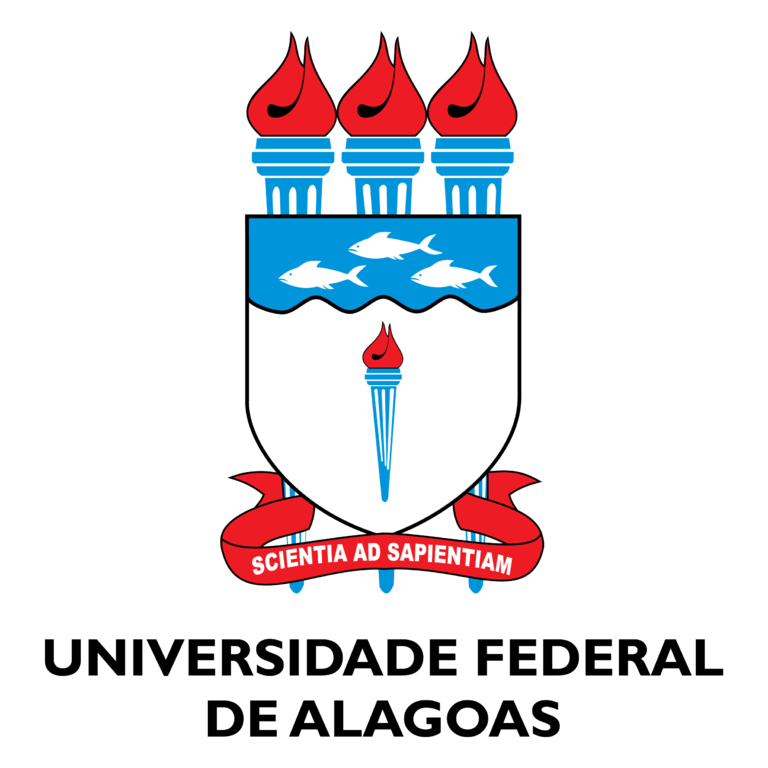 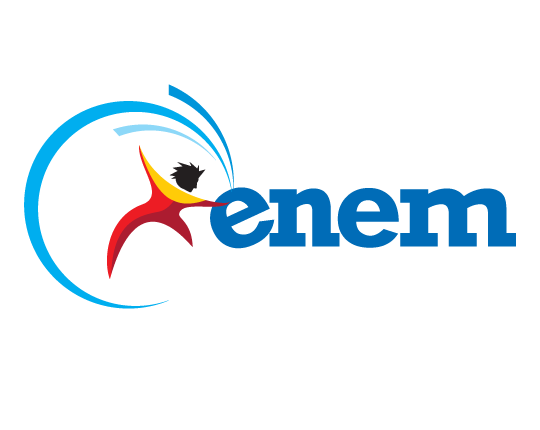 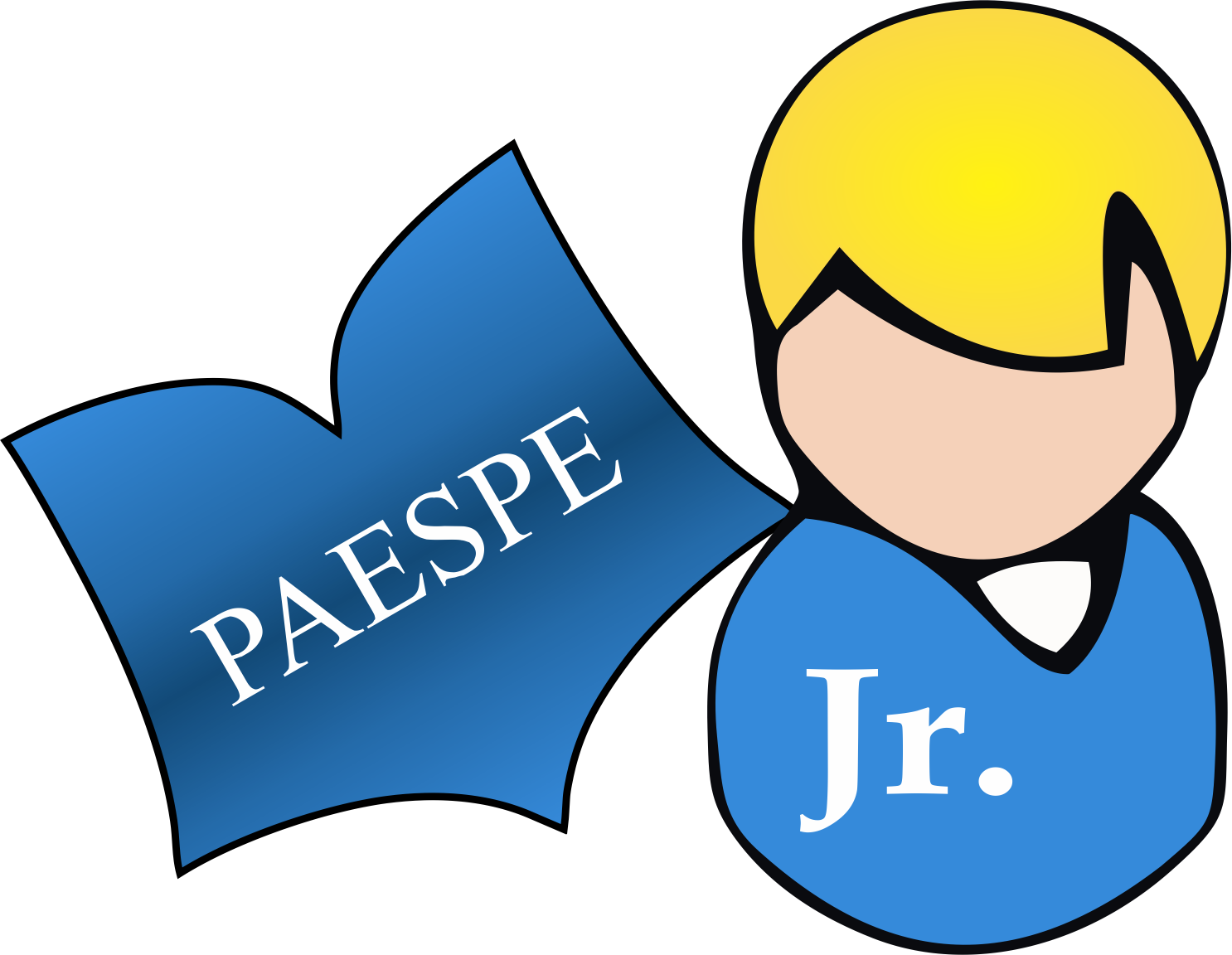 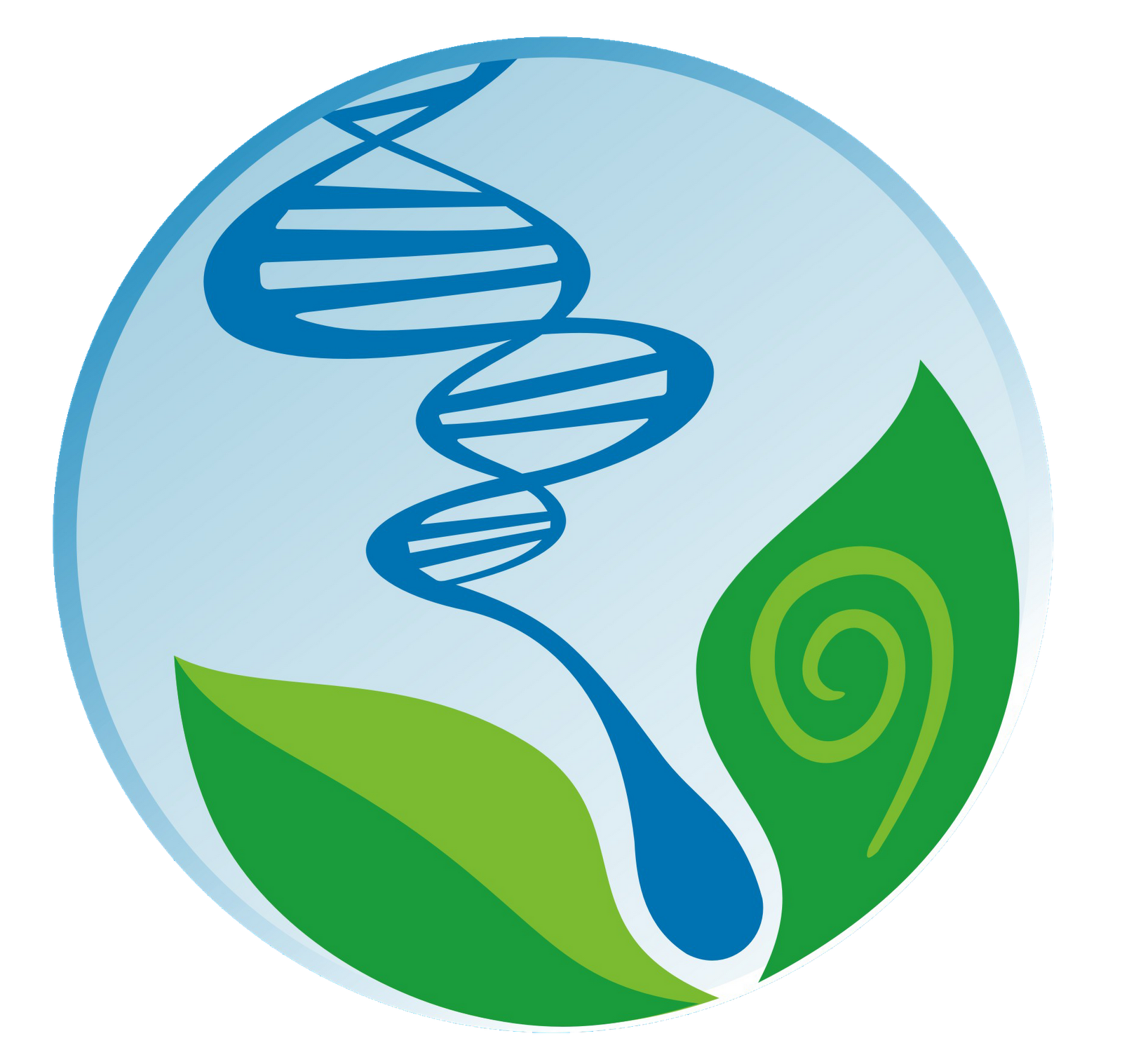 UNIVERSIDADE FEDERAL DE ALAGOAS
EXAME NACIONAL DO ENSINO MÉDIO
PROGRAMA DE APOIO ÀS ESCOLAS PÚBLICAS DO ESTADO
INSTITUTO DE CIÊNCIAS BIOLÓGICAS E DA SAÚDE
Citoquímica
A síntese proteica
3 RNAs são necessários para efetuar a síntese protéica: 

• mRNA (RNA mensageiro) processado: carrega a “informação”(ou seja, a sequência de bases) para a sintese da proteina 

• rRNA (RNA ribossomico): e um constituinte estrutural e funcional dos ribossomas, onde a sintese proteica vai acontecer 

• tRNA (RNA transportador): carrega os aminoacidos que serao adicionados a proteina nascente, e faz a “leitura”da sequencia de bases do mRNA. Isso quer dizer que o tRNA e a molecula que decodifica o codigo genetico
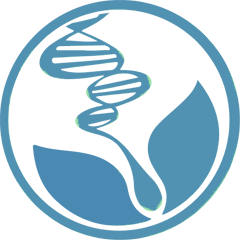 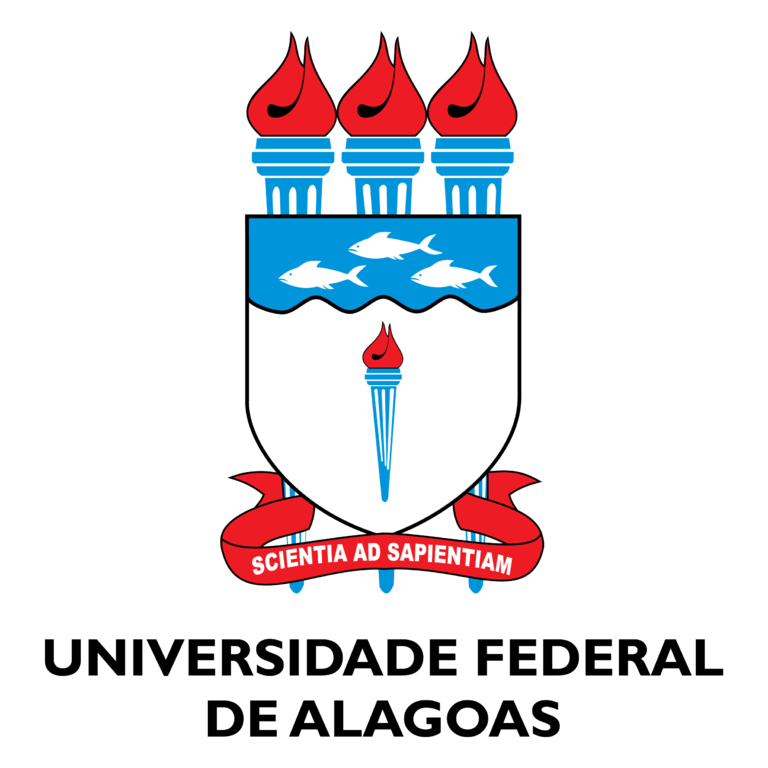 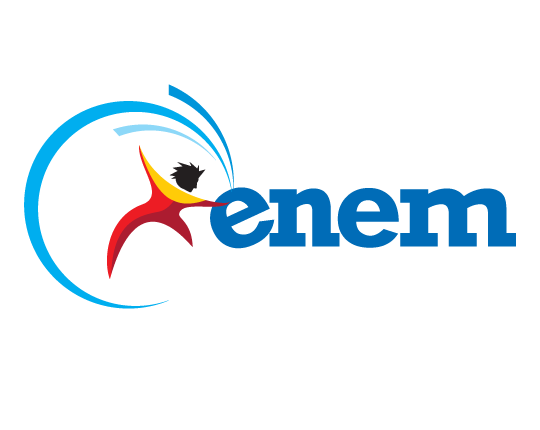 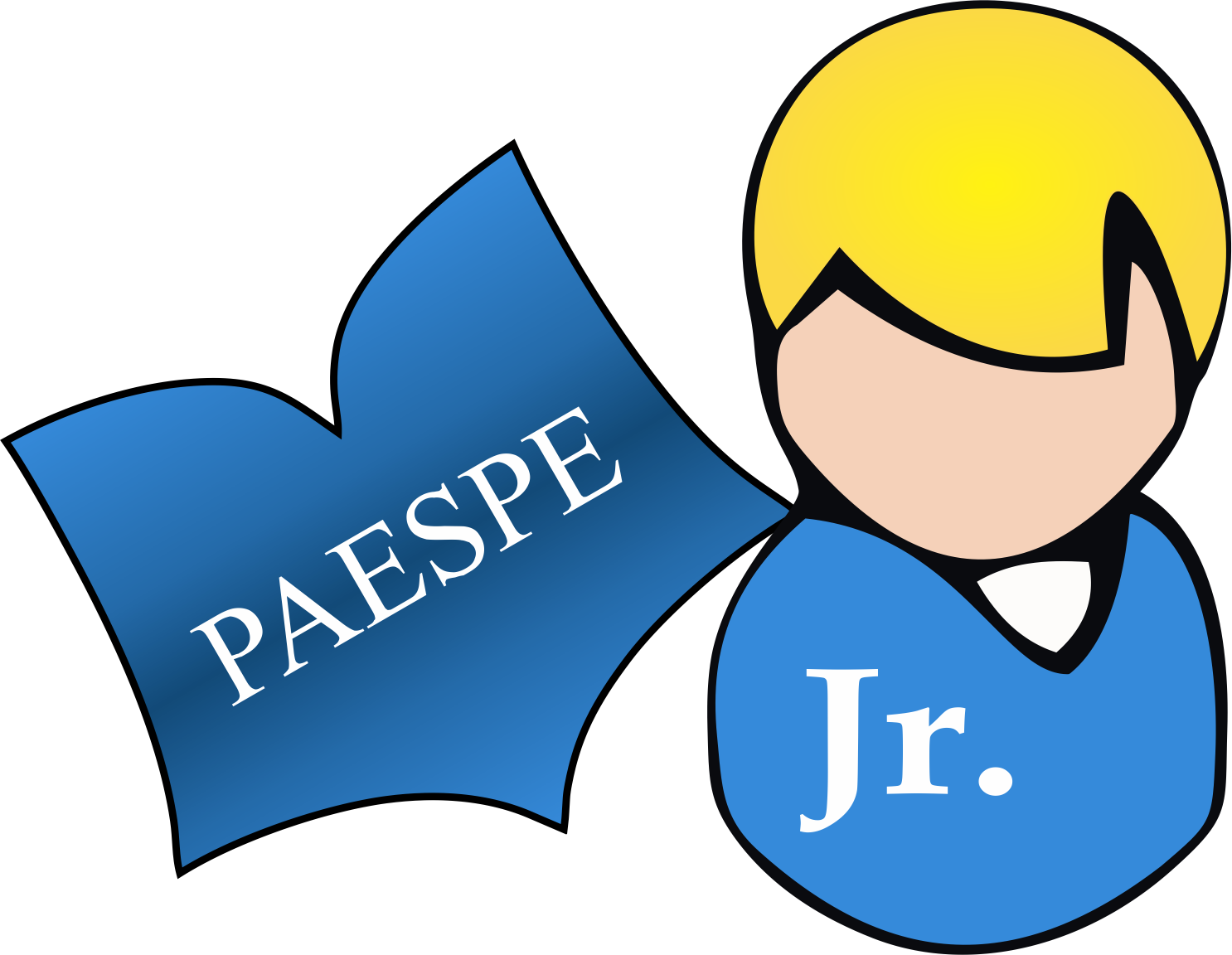 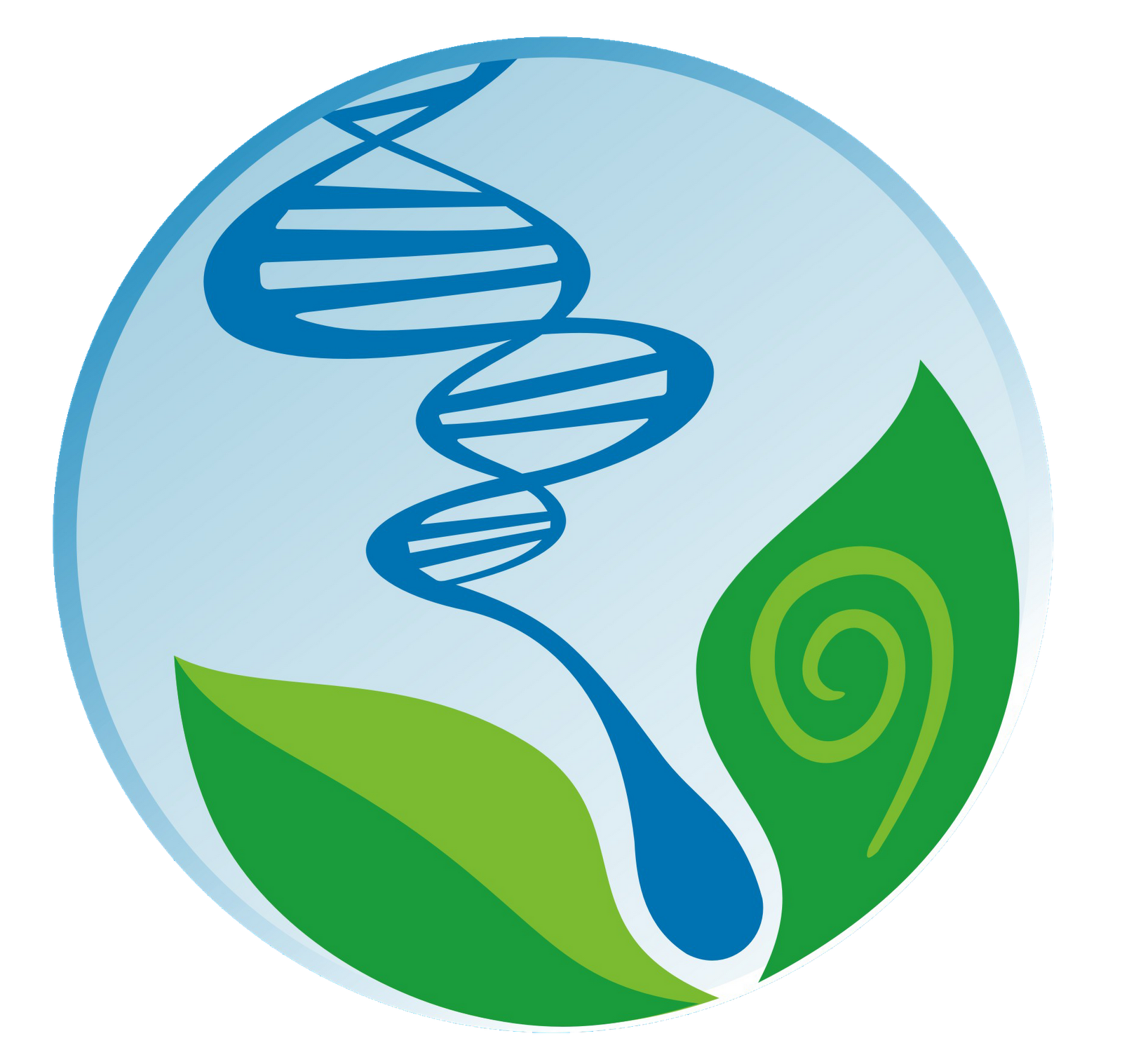 UNIVERSIDADE FEDERAL DE ALAGOAS
EXAME NACIONAL DO ENSINO MÉDIO
PROGRAMA DE APOIO ÀS ESCOLAS PÚBLICAS DO ESTADO
INSTITUTO DE CIÊNCIAS BIOLÓGICAS E DA SAÚDE
Citoquímica
A síntese proteica
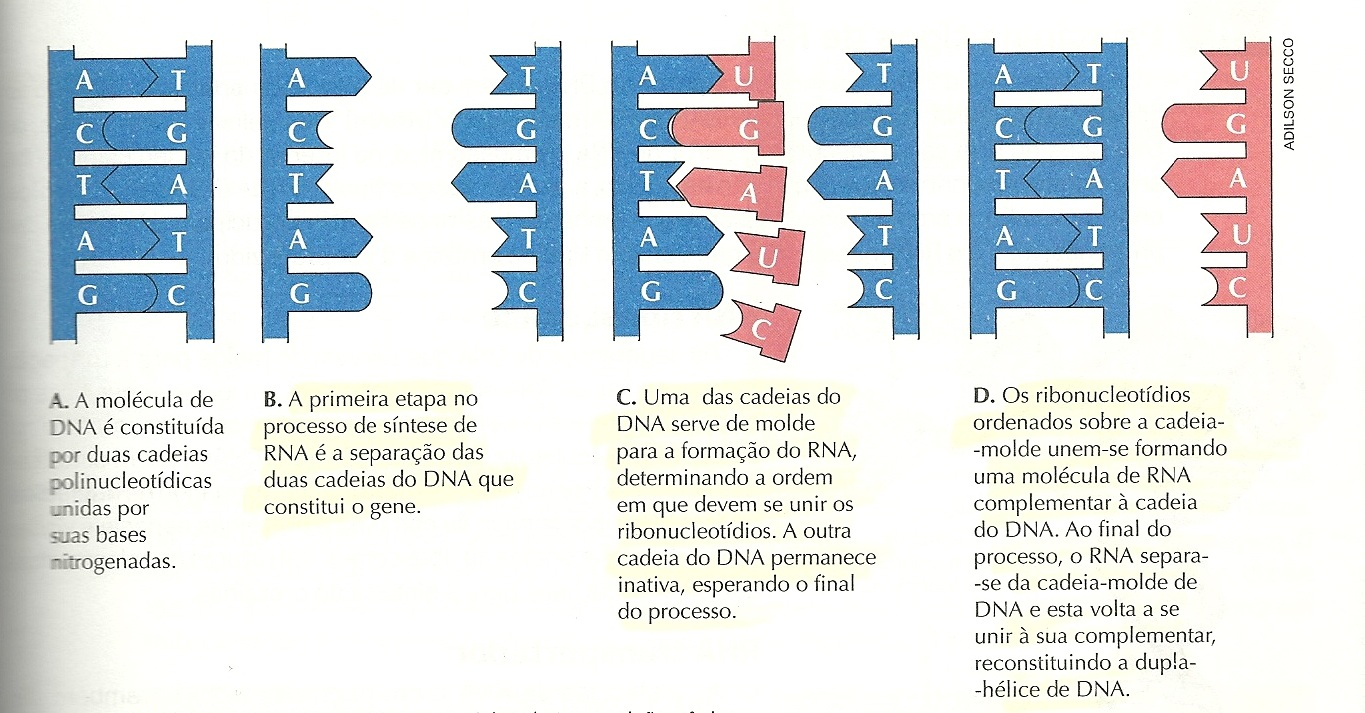 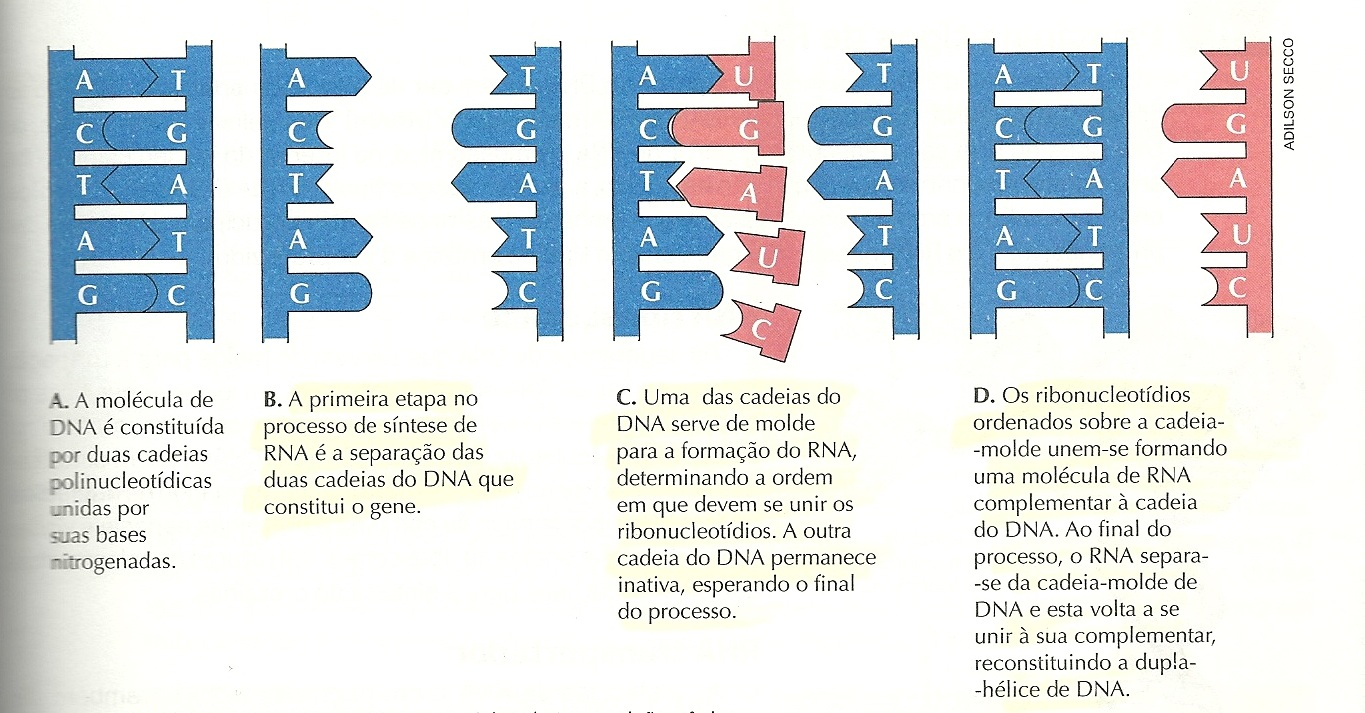 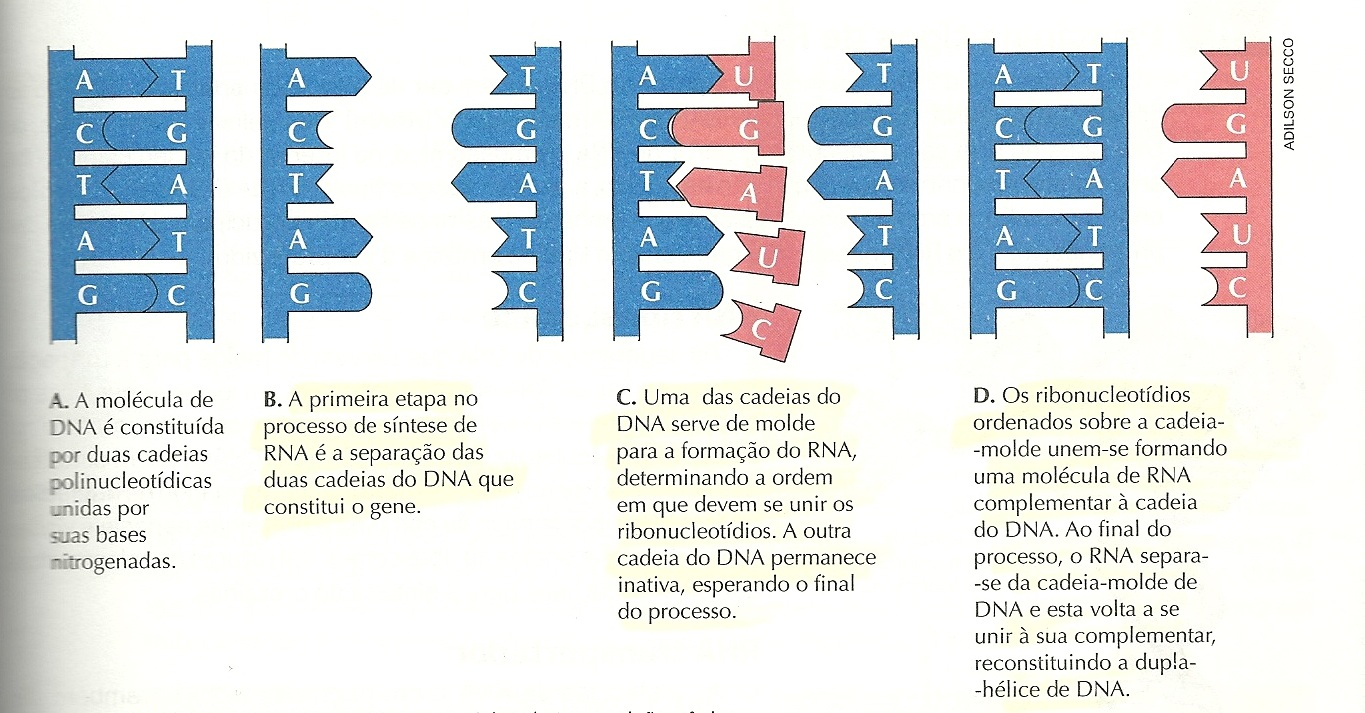 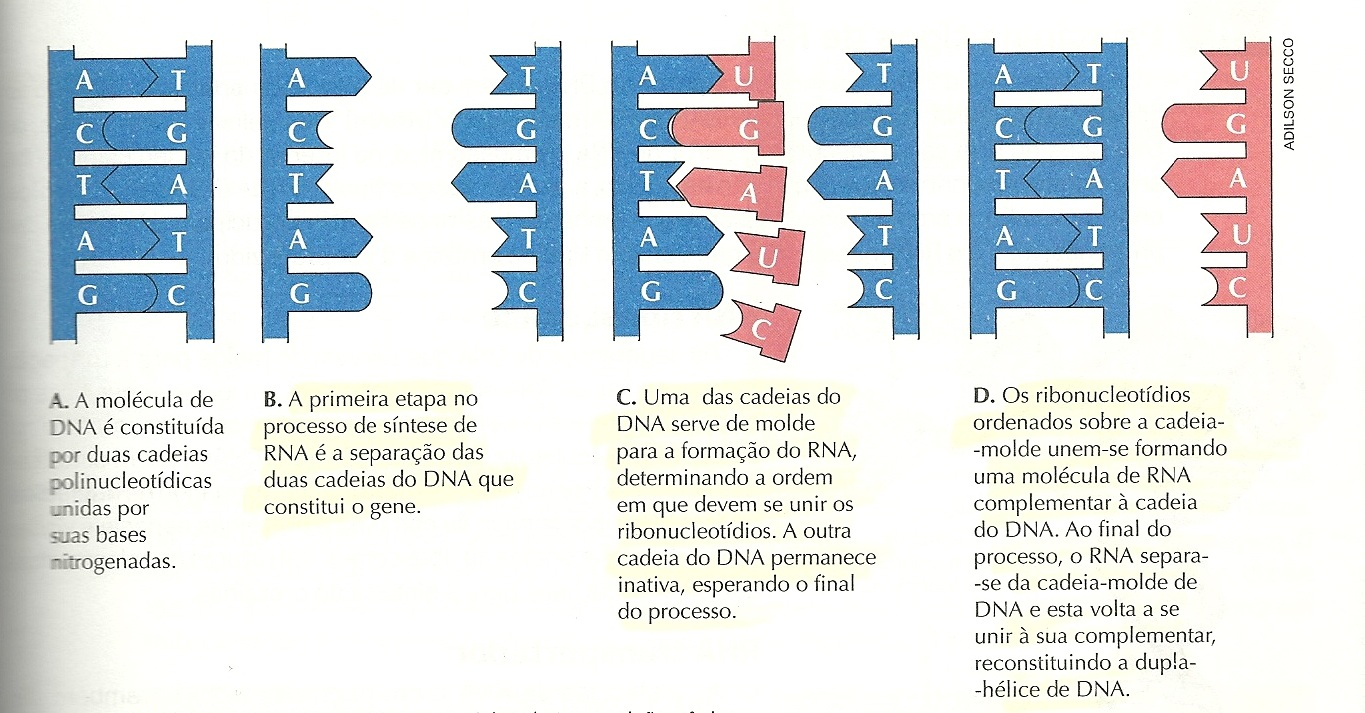 Após sintetizada, a molécula de RNA está quase pronta para sair do núcleo.
Uma das cadeias de DNA serve de molde para a síntese de uma fita de RNA.
Separação das cadeias de DNA onde se localiza o gene.
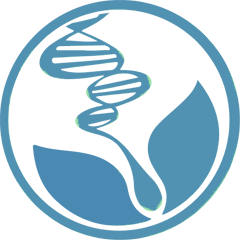 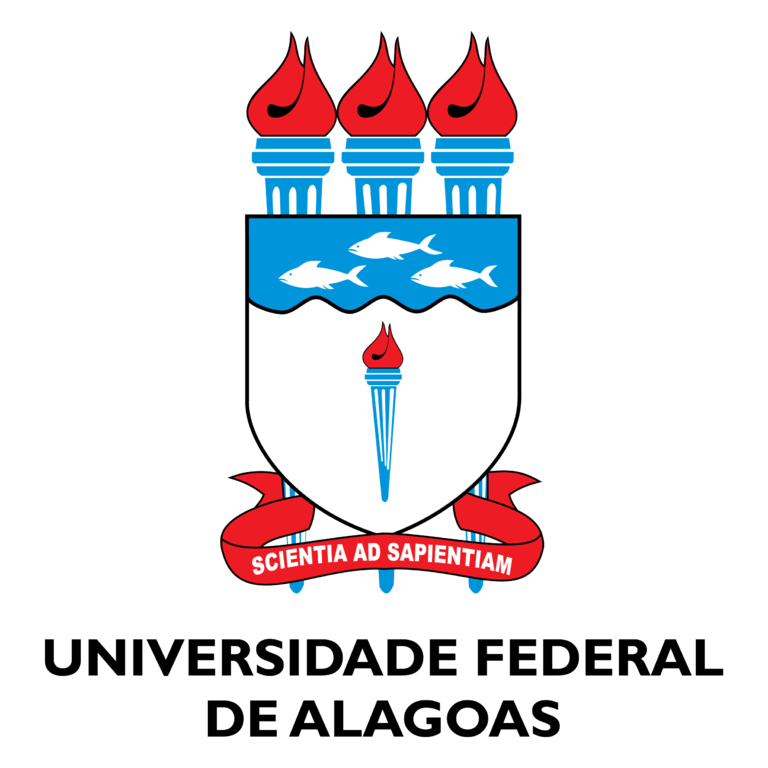 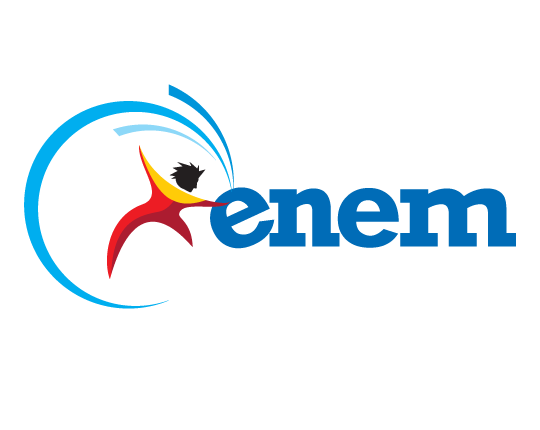 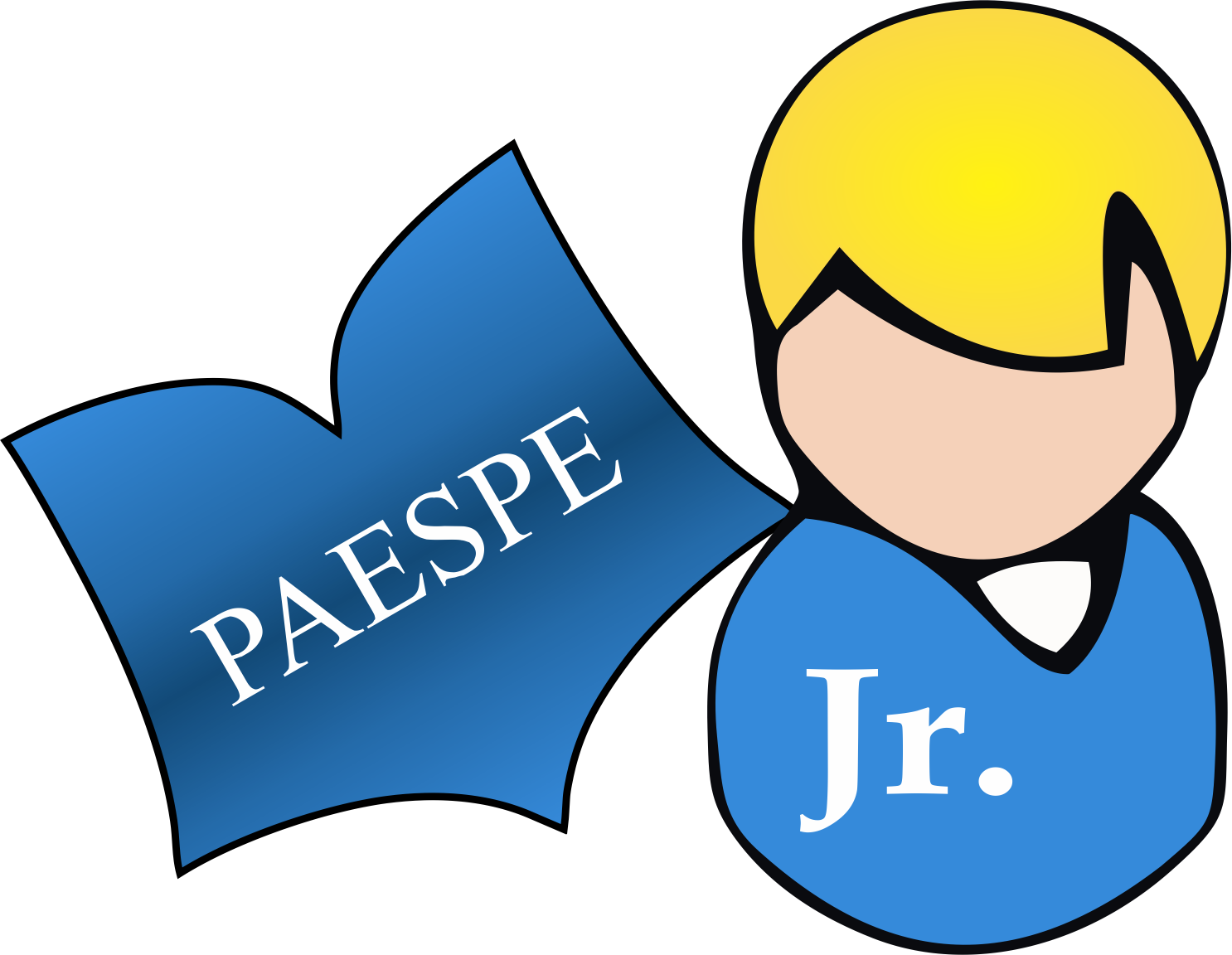 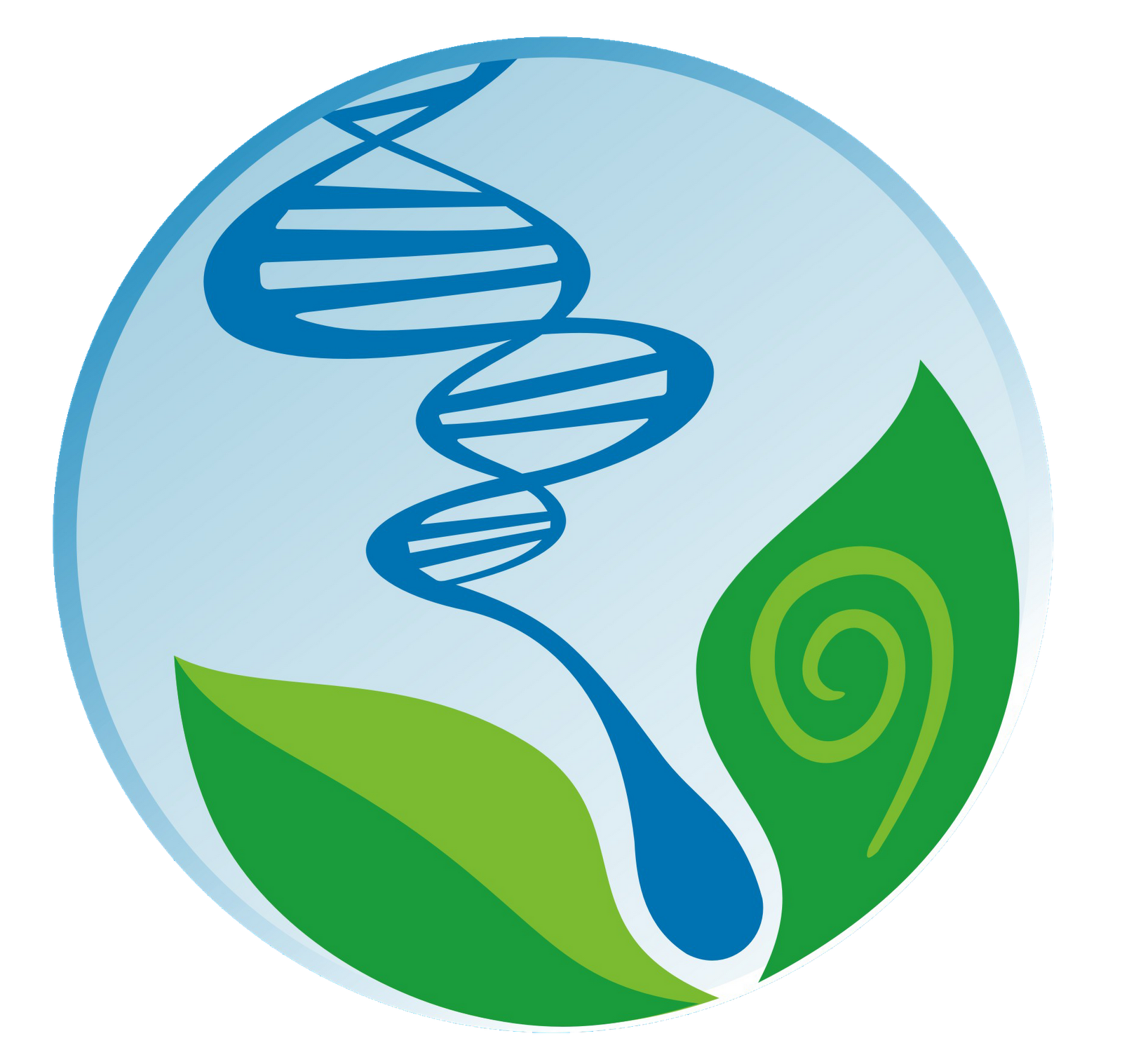 UNIVERSIDADE FEDERAL DE ALAGOAS
EXAME NACIONAL DO ENSINO MÉDIO
PROGRAMA DE APOIO ÀS ESCOLAS PÚBLICAS DO ESTADO
INSTITUTO DE CIÊNCIAS BIOLÓGICAS E DA SAÚDE
Citoquímica
A síntese proteica
O Splicing alternativo consiste na remoção de regiões não codificantes do pré-mRNA, chamadas íntrons.
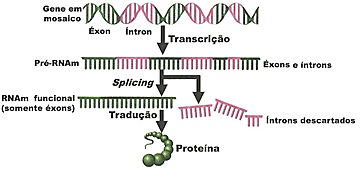 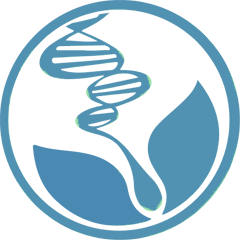 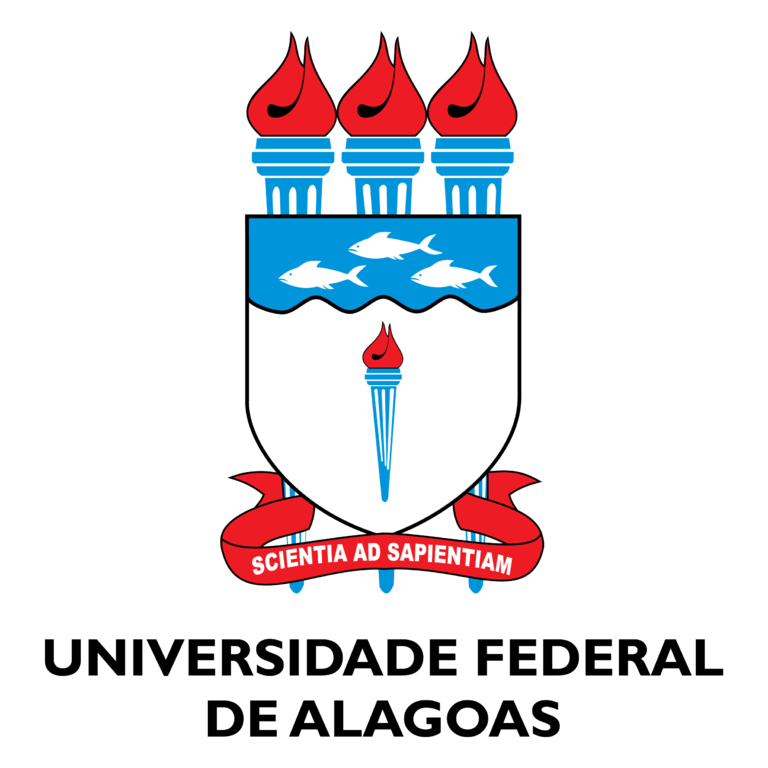 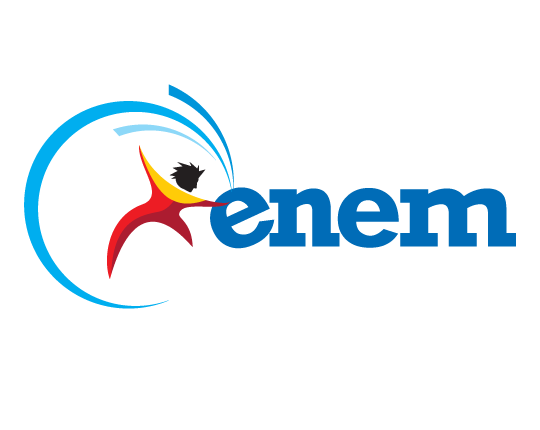 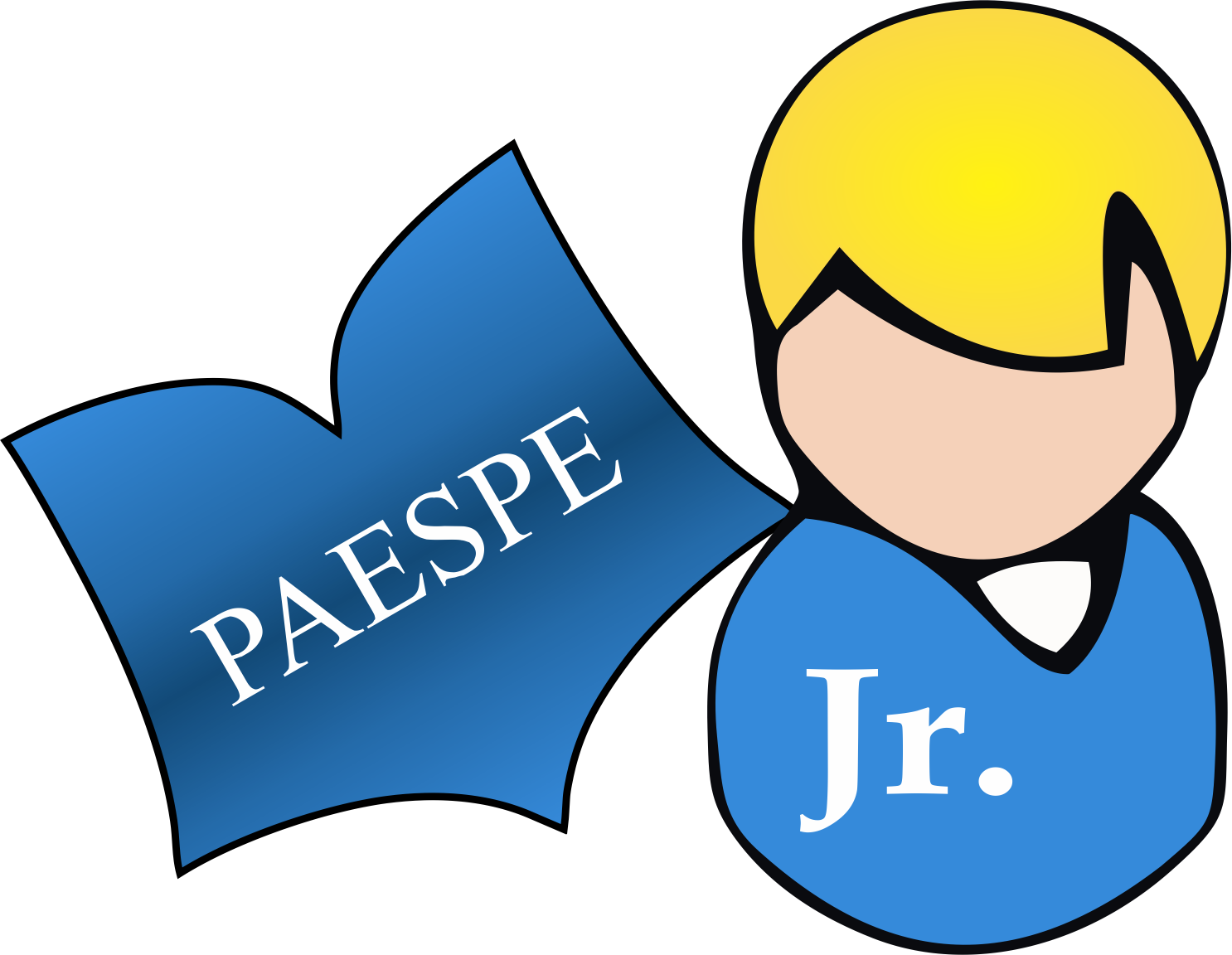 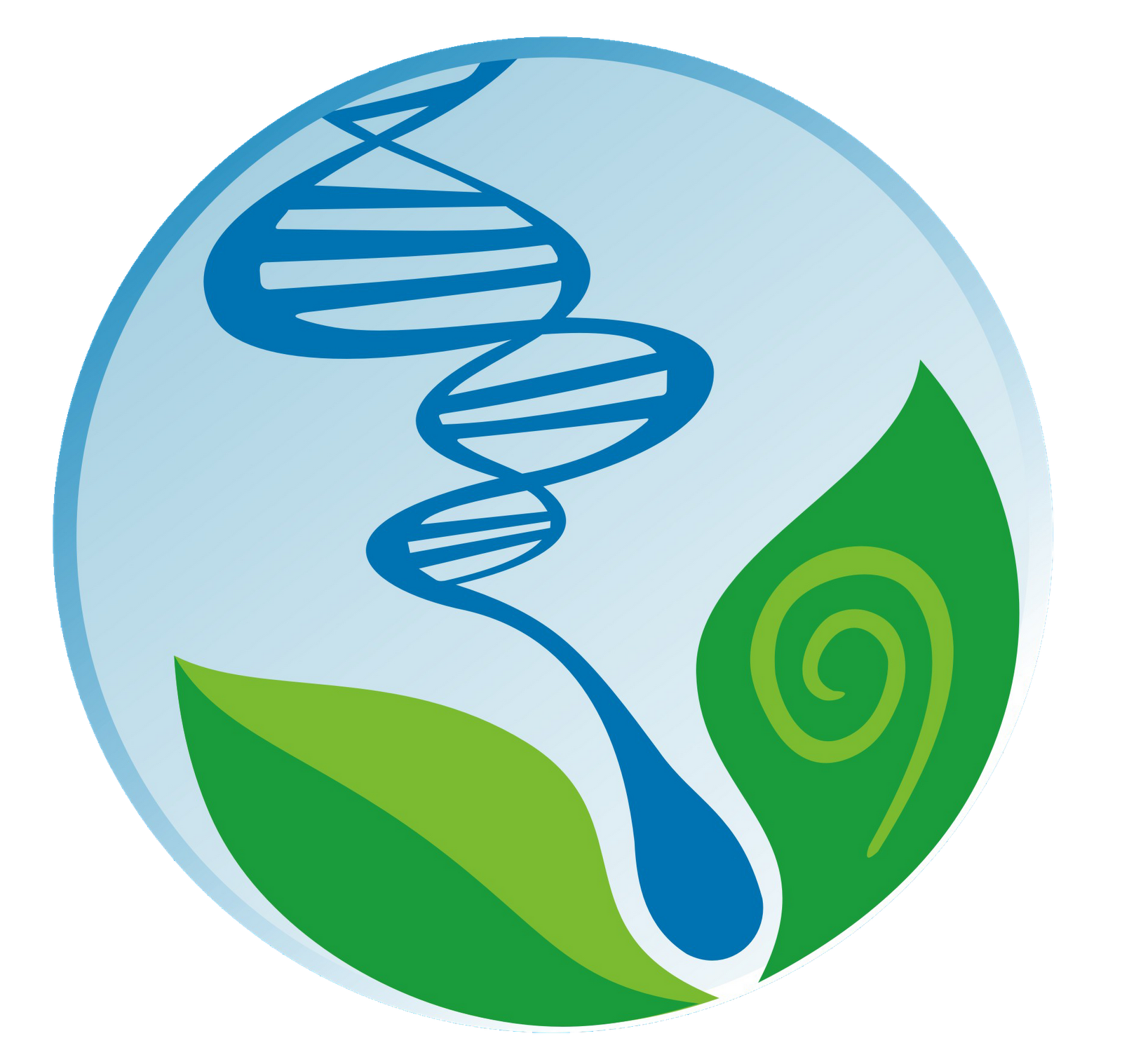 UNIVERSIDADE FEDERAL DE ALAGOAS
EXAME NACIONAL DO ENSINO MÉDIO
PROGRAMA DE APOIO ÀS ESCOLAS PÚBLICAS DO ESTADO
INSTITUTO DE CIÊNCIAS BIOLÓGICAS E DA SAÚDE
Citoquímica
A síntese proteica
O Splicing alternativo é observado apenas em organismos eucariotos.
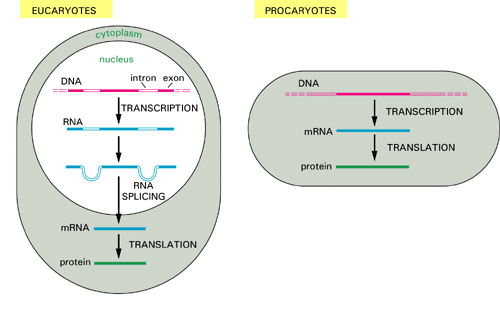 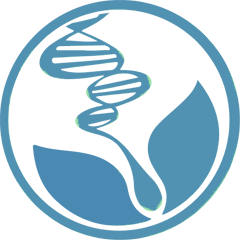 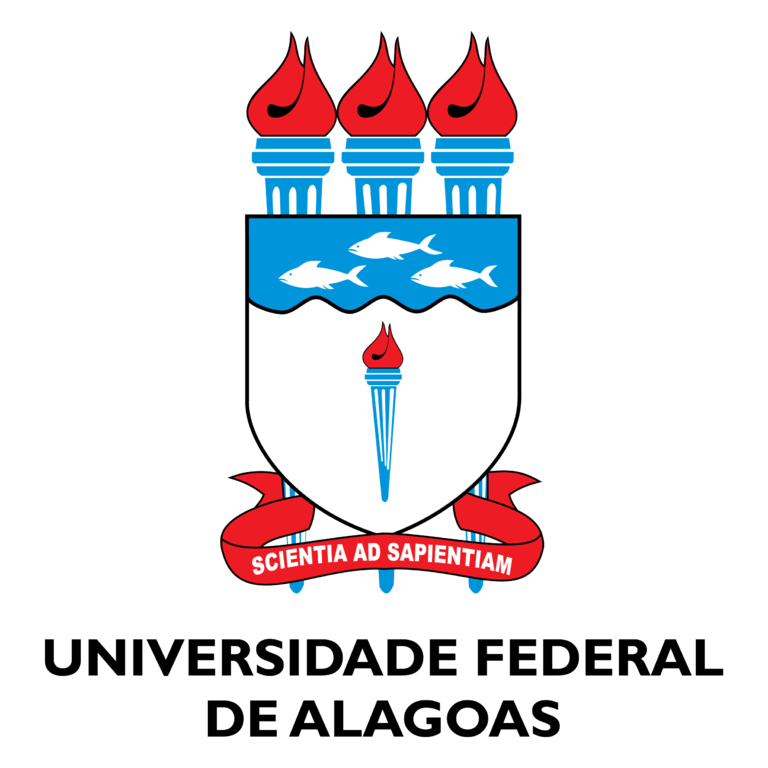 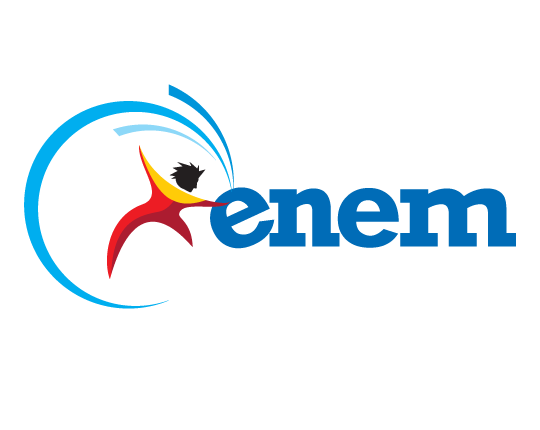 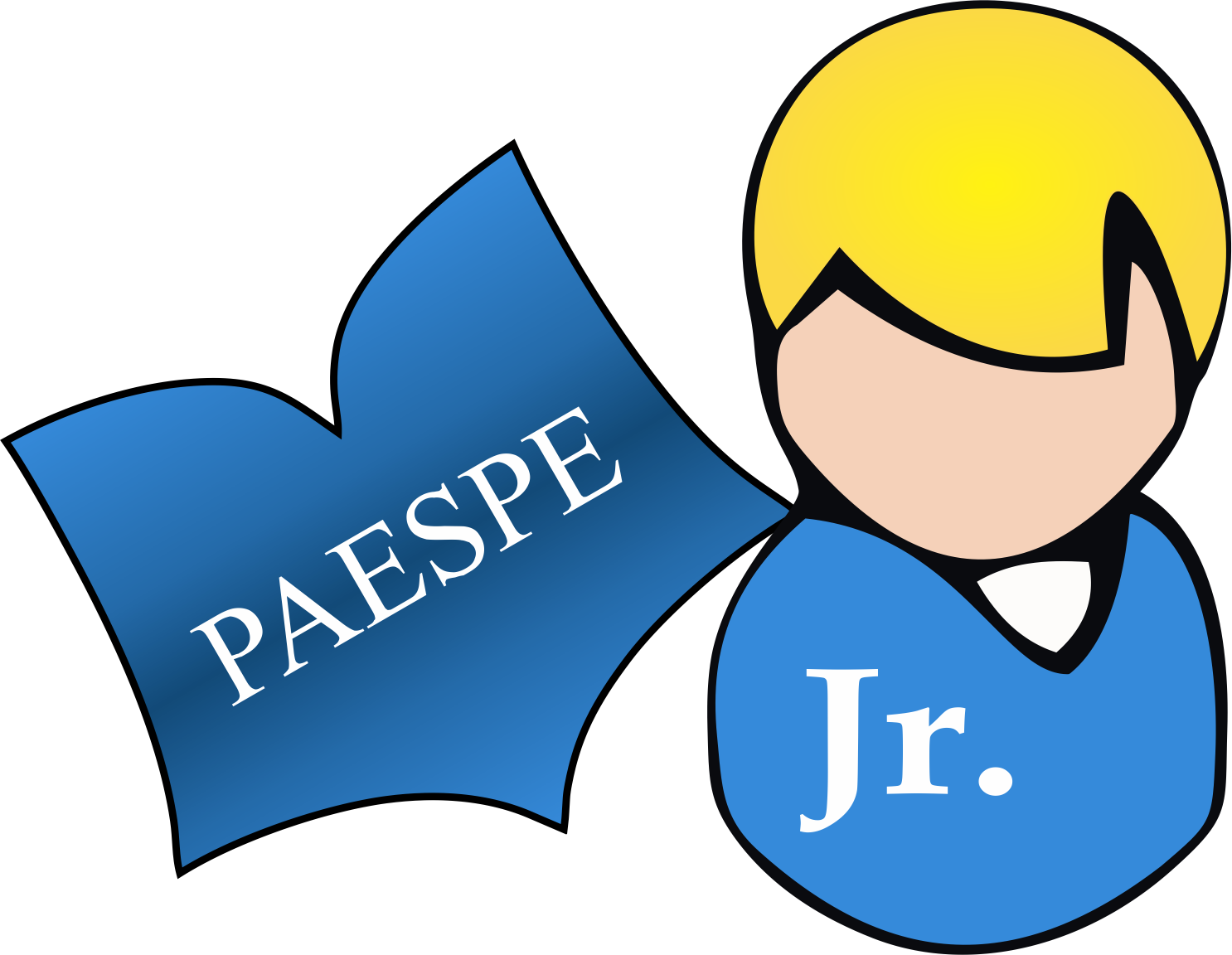 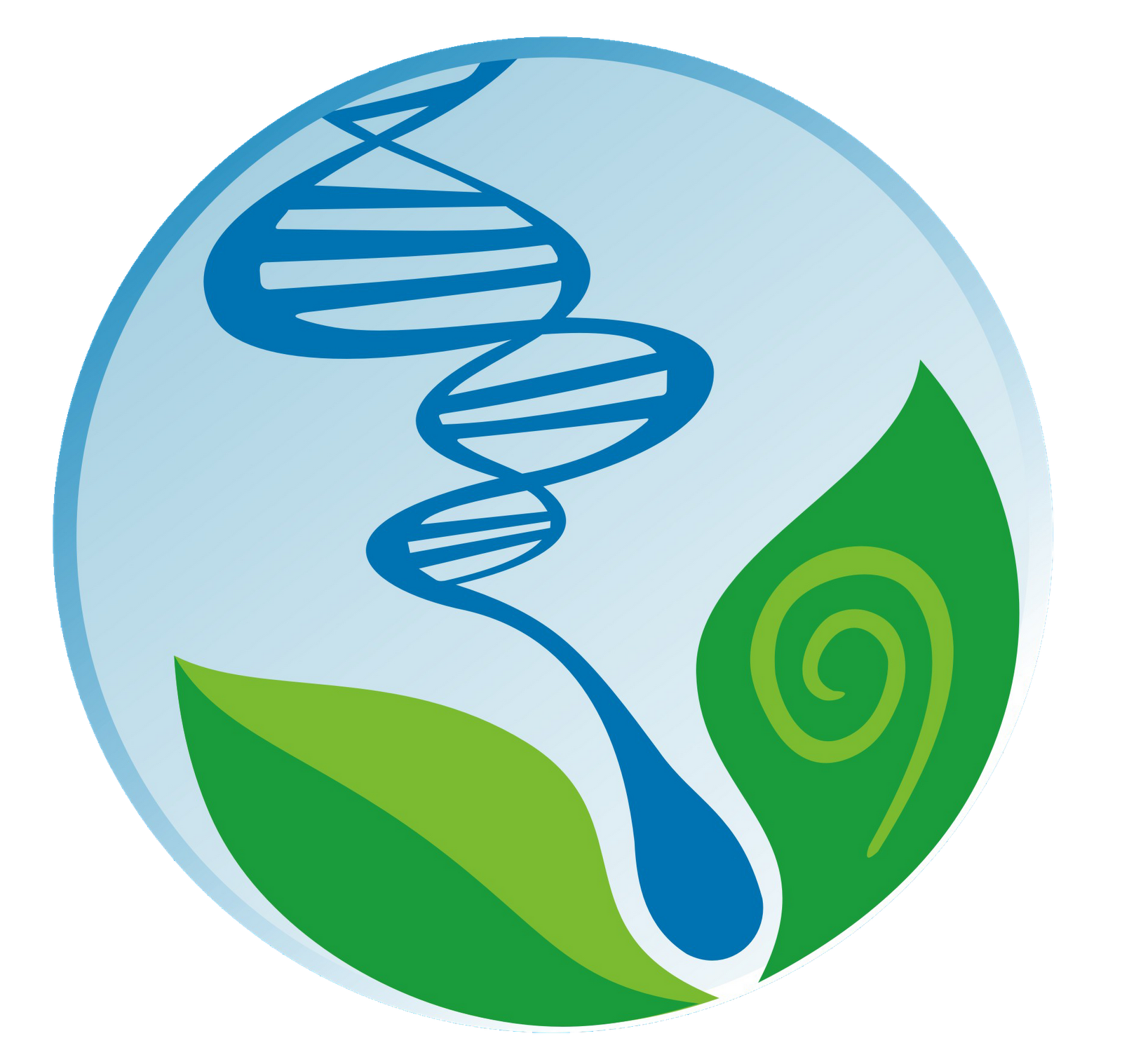 UNIVERSIDADE FEDERAL DE ALAGOAS
EXAME NACIONAL DO ENSINO MÉDIO
PROGRAMA DE APOIO ÀS ESCOLAS PÚBLICAS DO ESTADO
INSTITUTO DE CIÊNCIAS BIOLÓGICAS E DA SAÚDE
Citoquímica
A síntese proteica
Os RNAs participantes do processo.
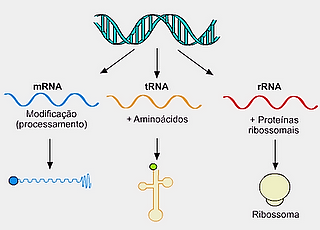 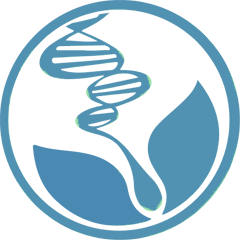 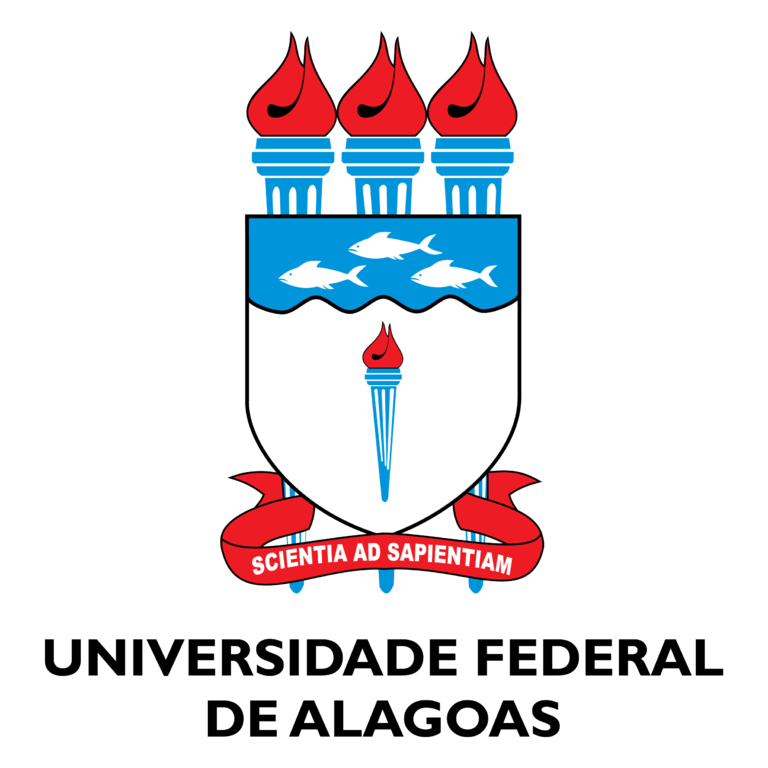 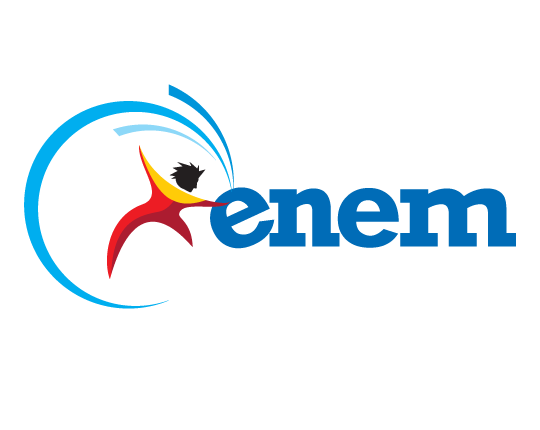 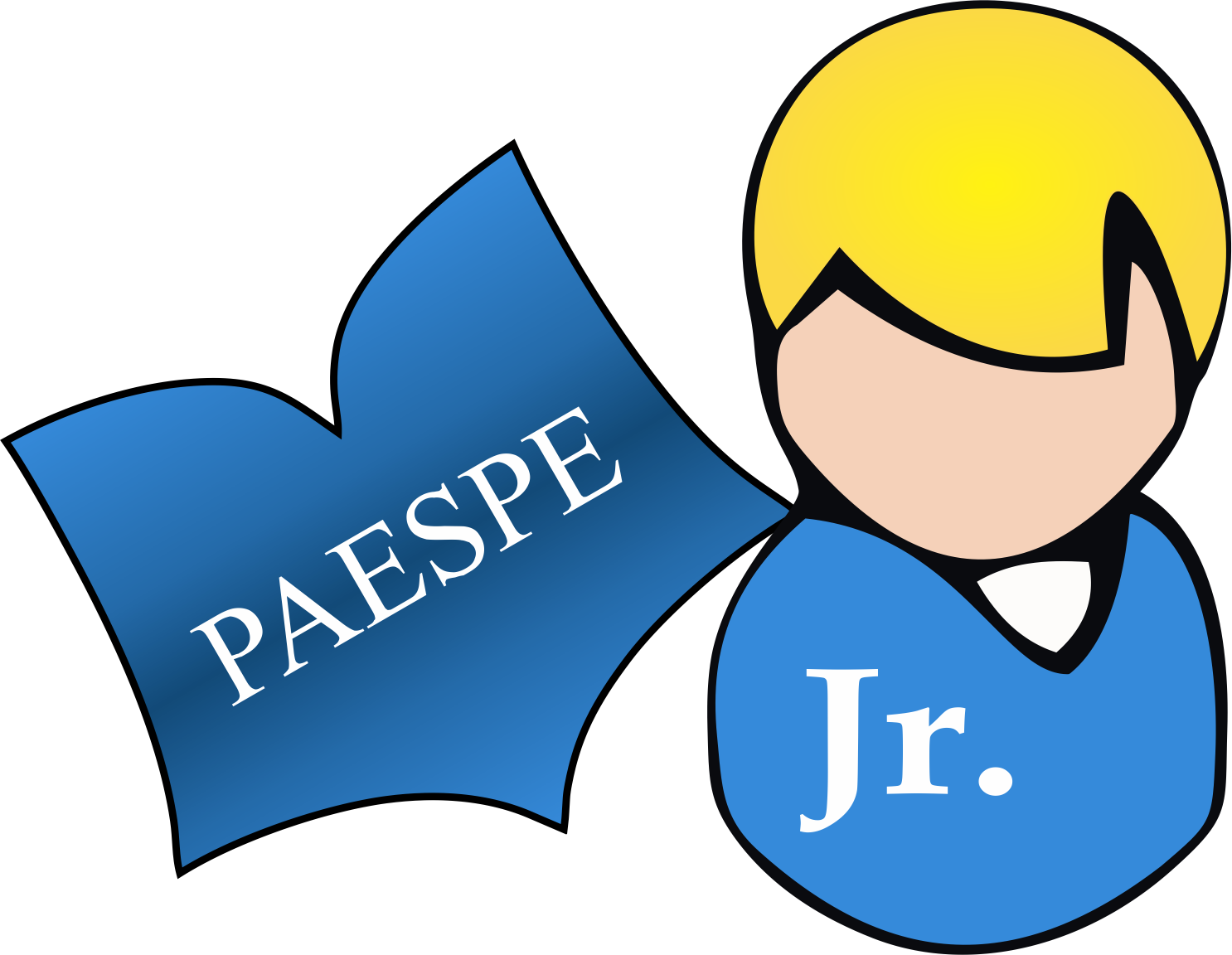 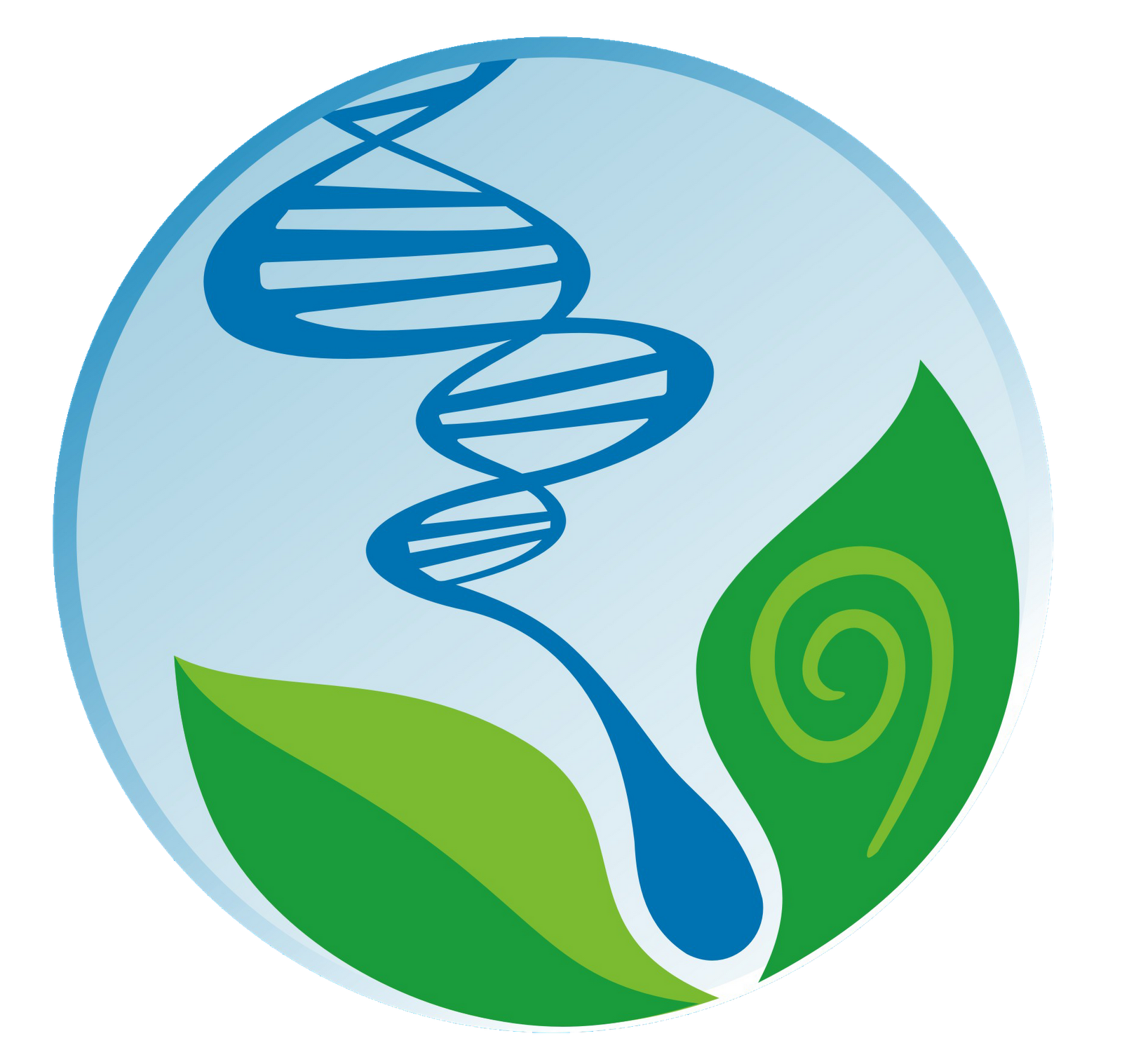 UNIVERSIDADE FEDERAL DE ALAGOAS
EXAME NACIONAL DO ENSINO MÉDIO
PROGRAMA DE APOIO ÀS ESCOLAS PÚBLICAS DO ESTADO
INSTITUTO DE CIÊNCIAS BIOLÓGICAS E DA SAÚDE
Citoquímica
A síntese proteica
A transcrição é um evento nuclear, já a tradução é citoplasmática.
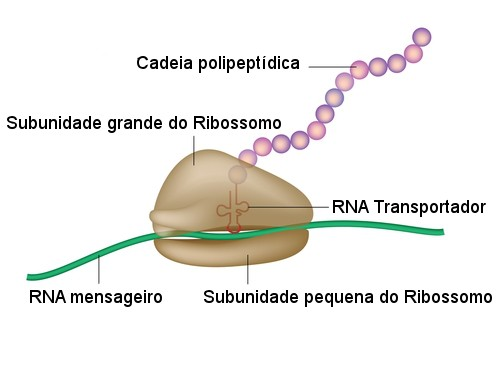 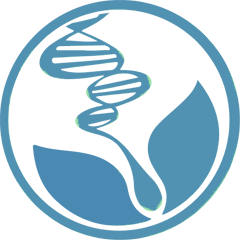 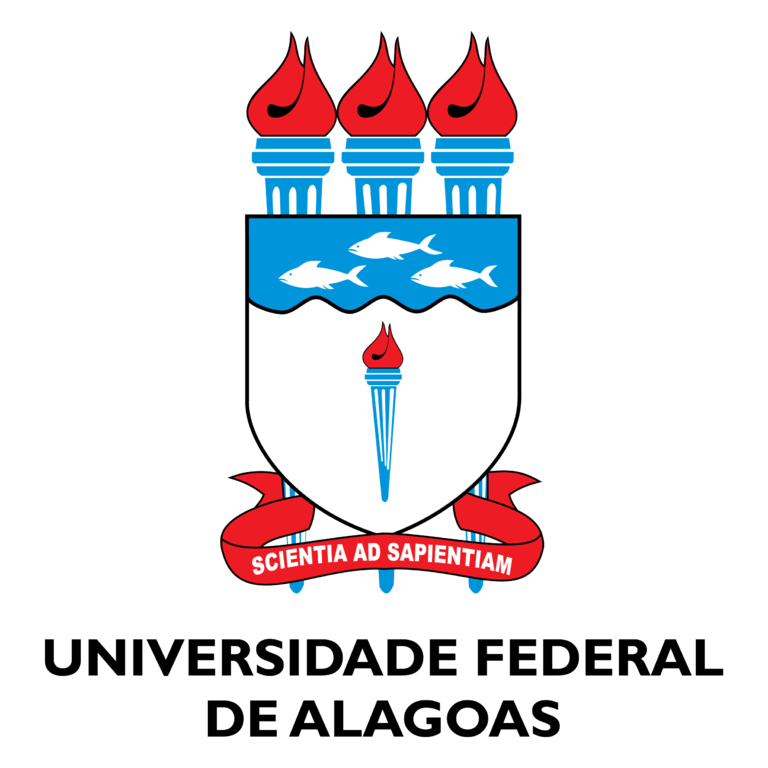 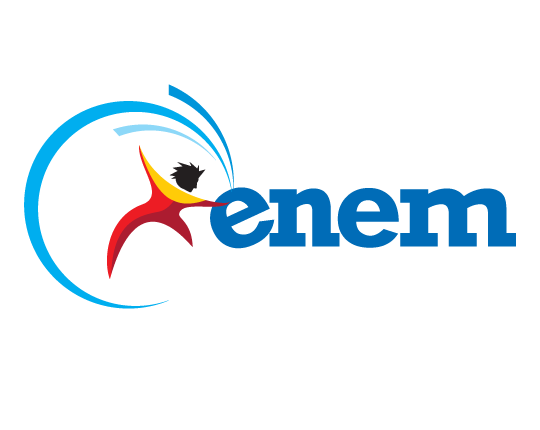 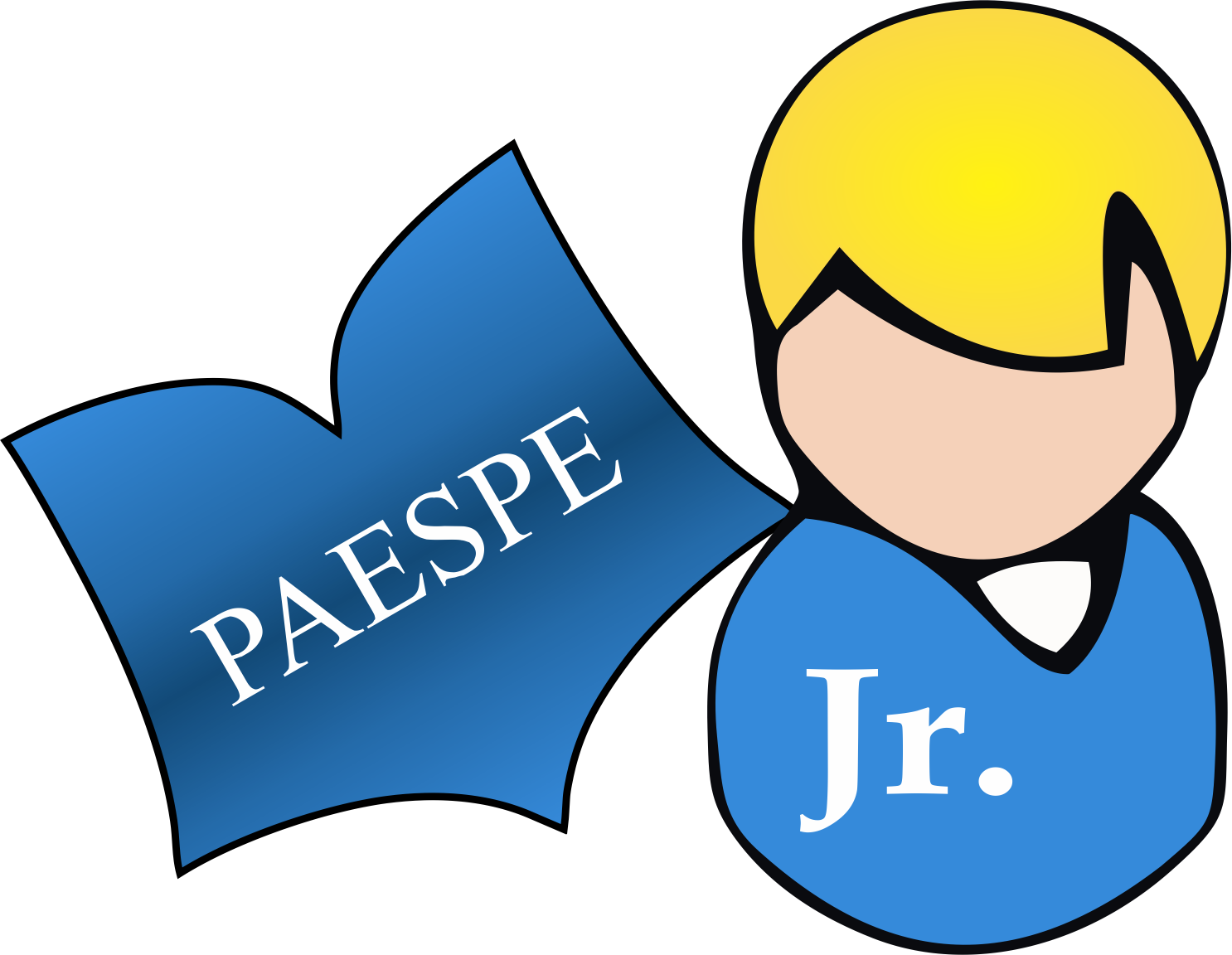 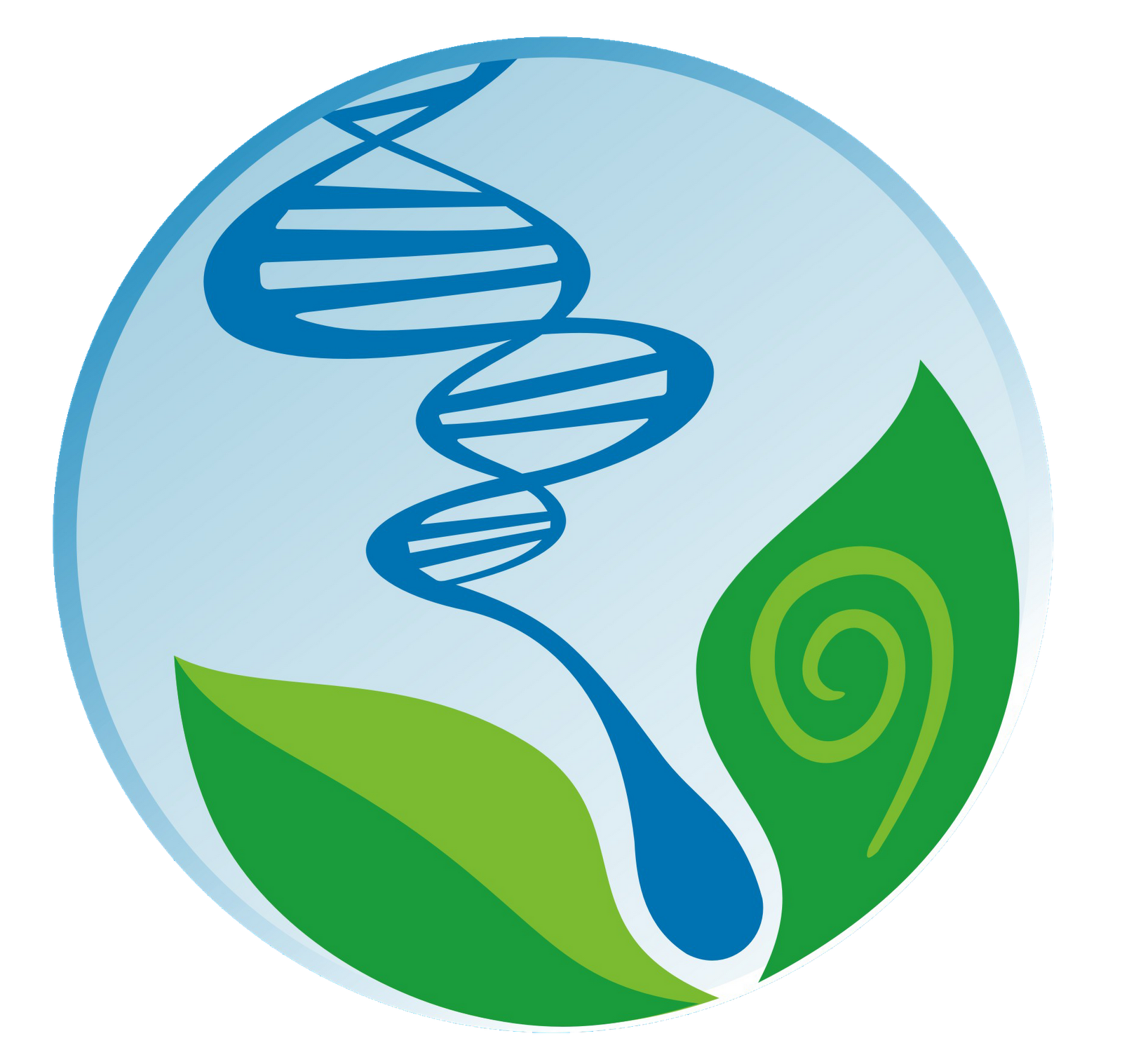 UNIVERSIDADE FEDERAL DE ALAGOAS
EXAME NACIONAL DO ENSINO MÉDIO
PROGRAMA DE APOIO ÀS ESCOLAS PÚBLICAS DO ESTADO
INSTITUTO DE CIÊNCIAS BIOLÓGICAS E DA SAÚDE
Citoquímica
A síntese proteica
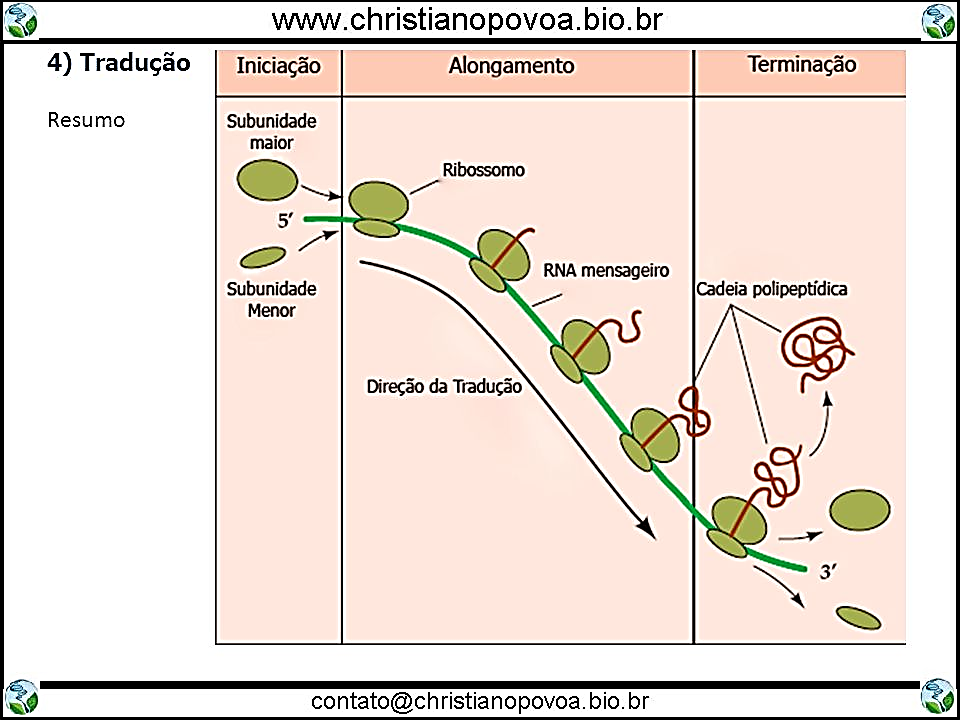 A cadeia polipeptídica só terá função proteica após sua conformação ser finalizada.
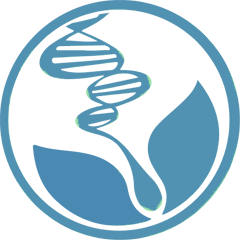 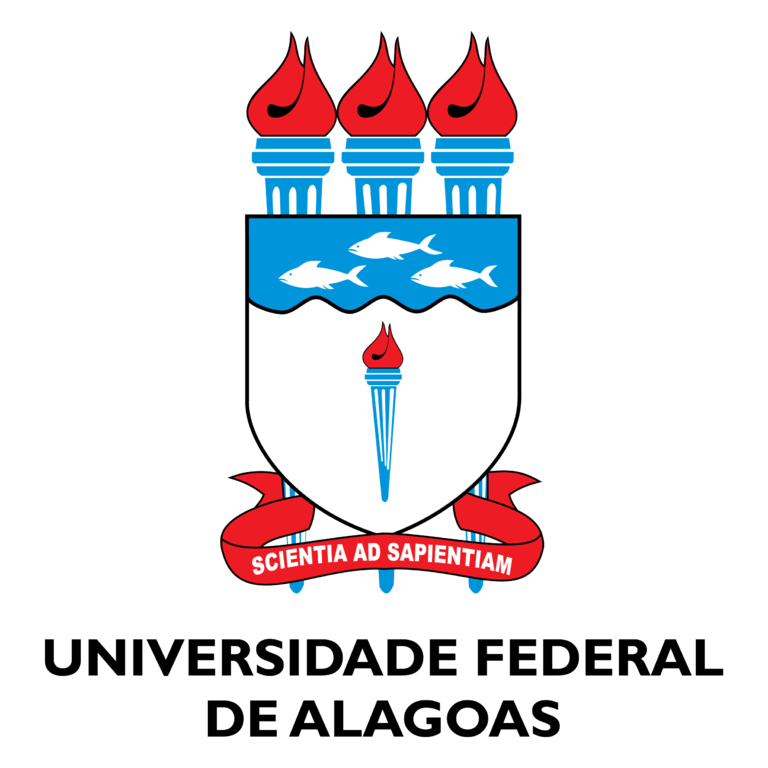 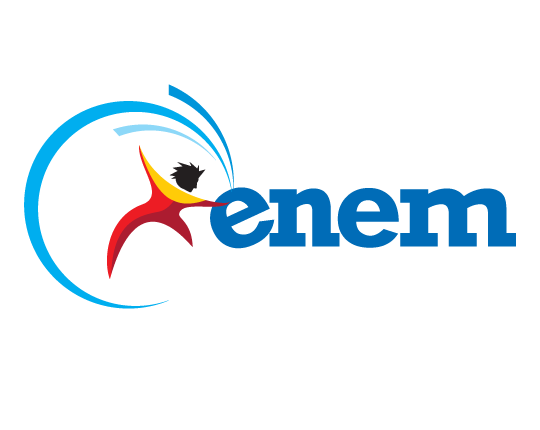 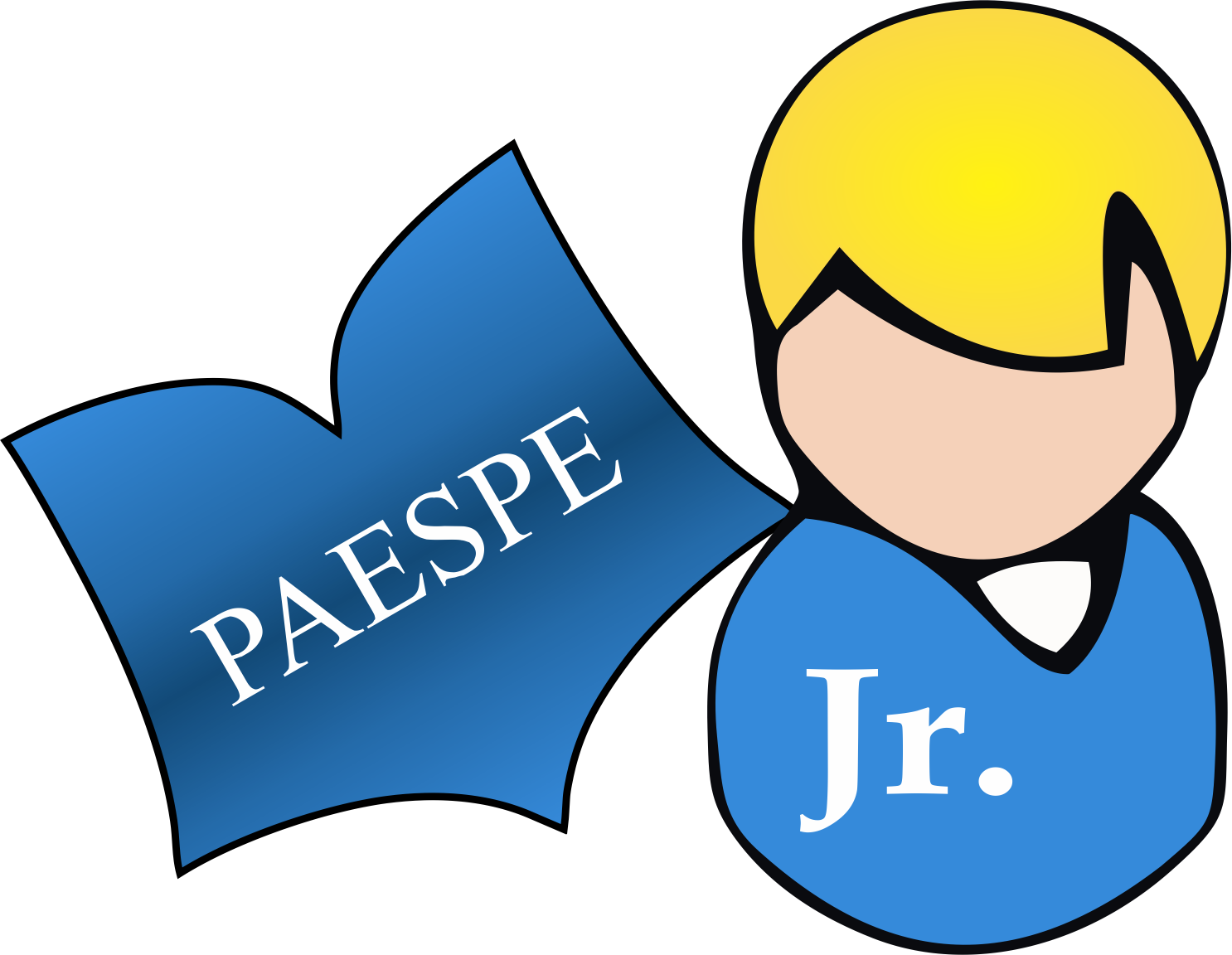 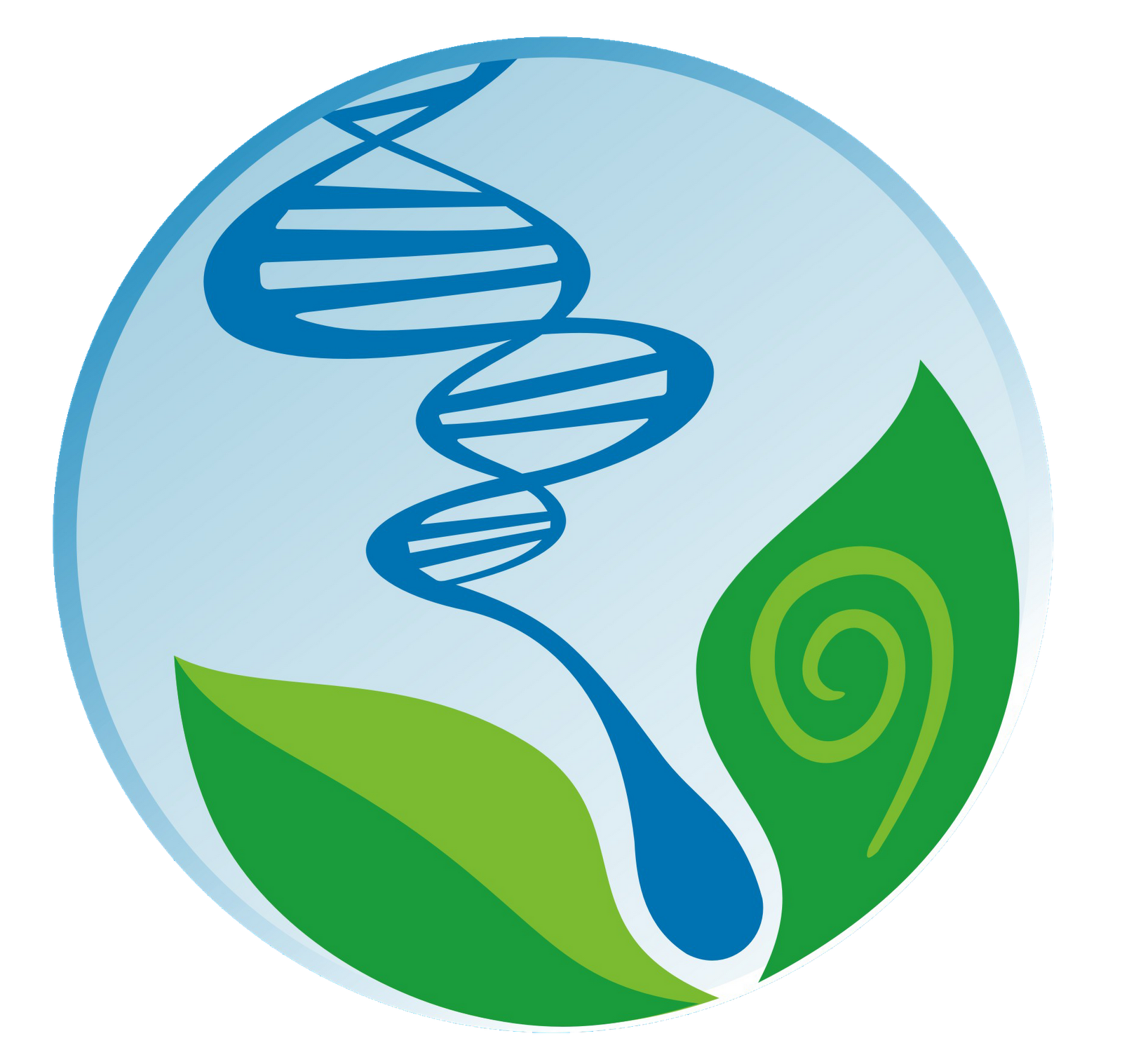 UNIVERSIDADE FEDERAL DE ALAGOAS
EXAME NACIONAL DO ENSINO MÉDIO
PROGRAMA DE APOIO ÀS ESCOLAS PÚBLICAS DO ESTADO
INSTITUTO DE CIÊNCIAS BIOLÓGICAS E DA SAÚDE
Citoquímica
A síntese proteica
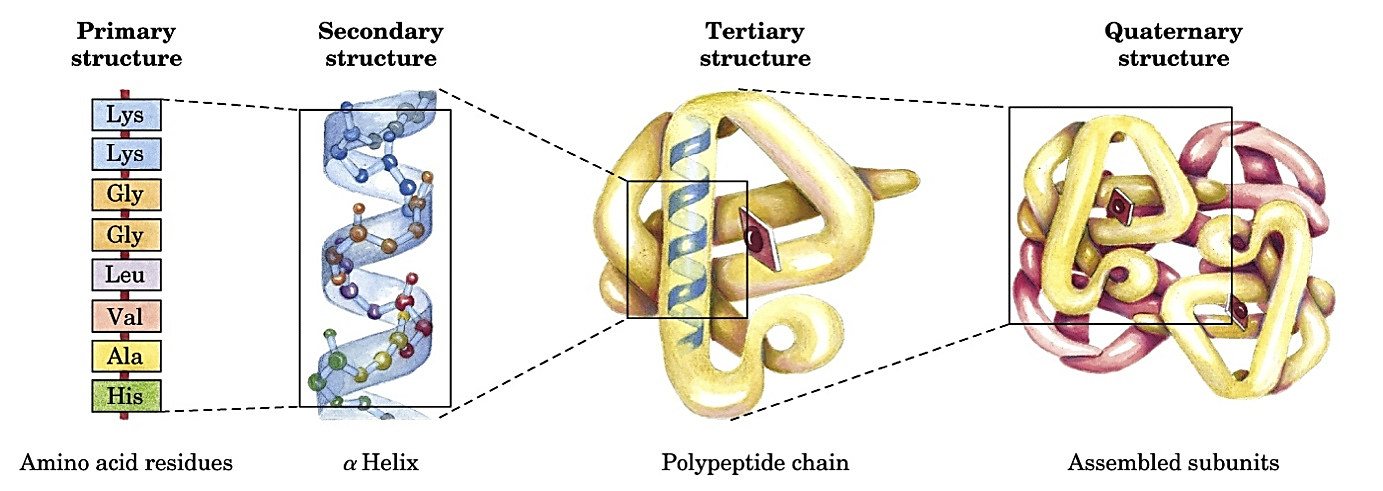 Conformação ativada. Maior grau de complexidade.
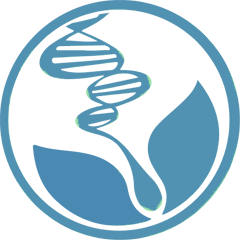 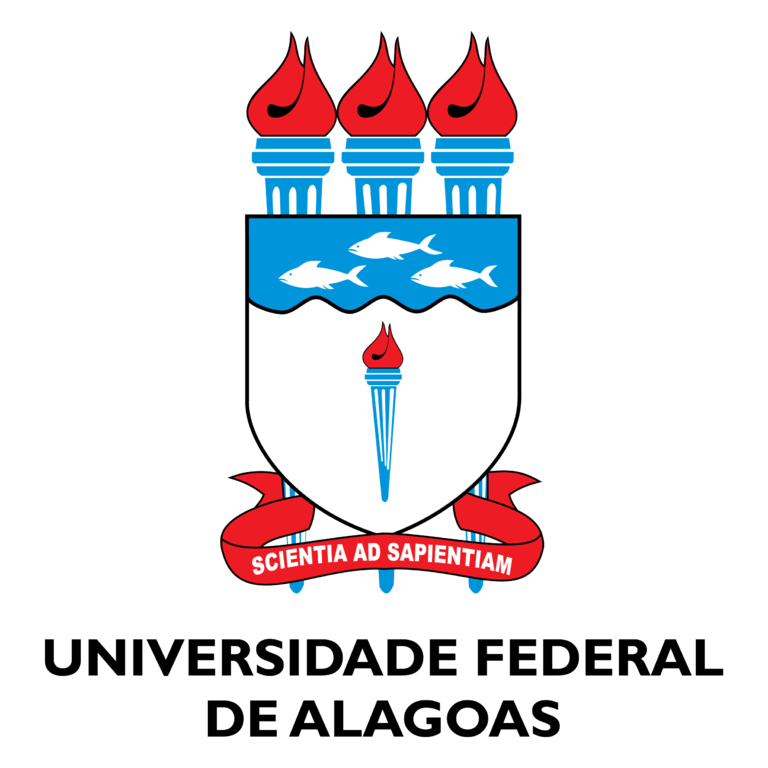 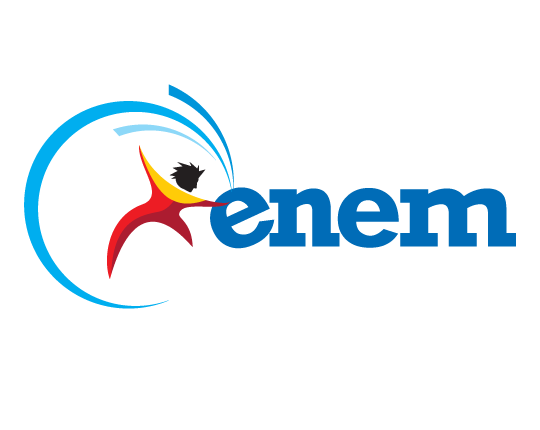 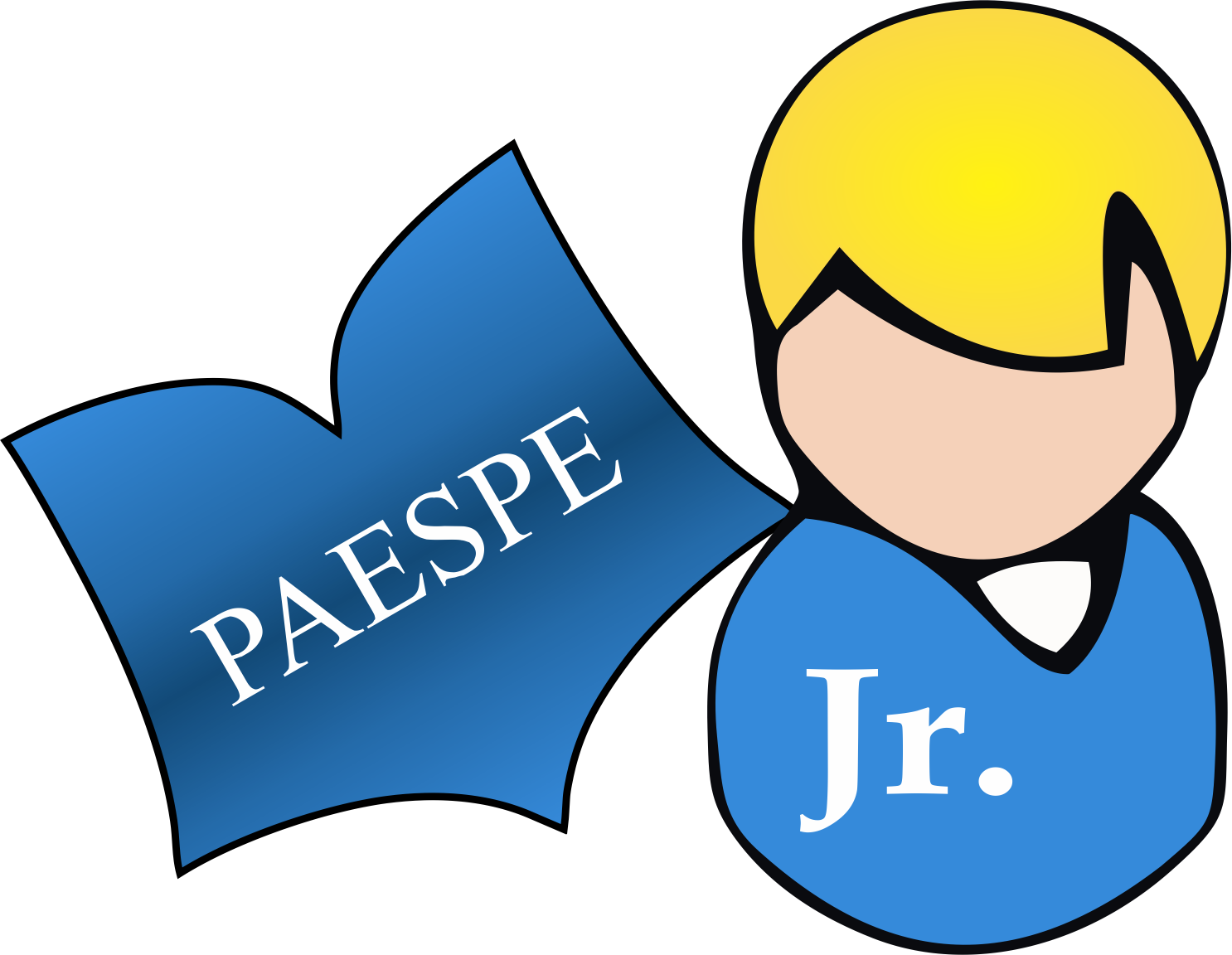 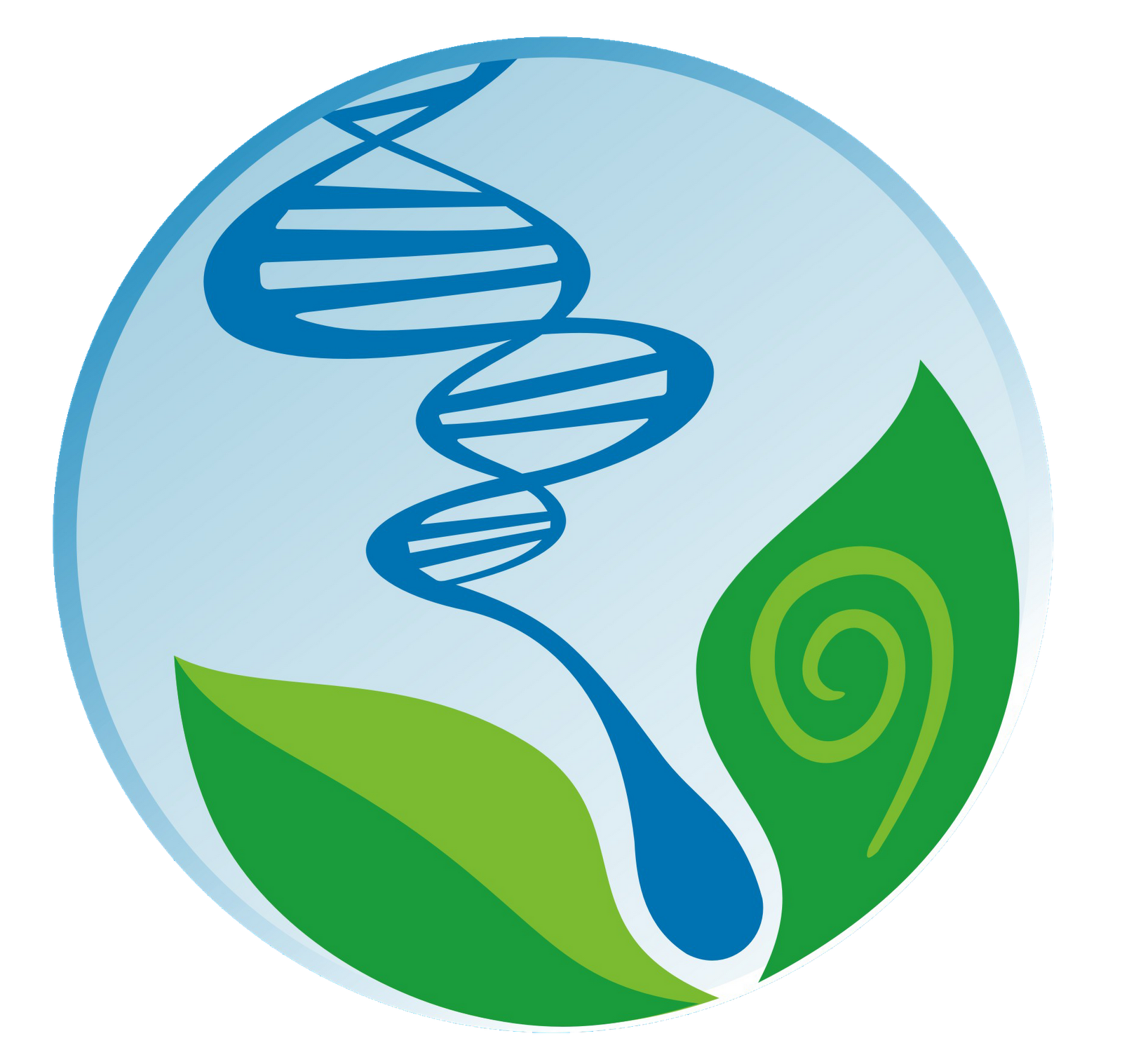 UNIVERSIDADE FEDERAL DE ALAGOAS
EXAME NACIONAL DO ENSINO MÉDIO
PROGRAMA DE APOIO ÀS ESCOLAS PÚBLICAS DO ESTADO
INSTITUTO DE CIÊNCIAS BIOLÓGICAS E DA SAÚDE
Citoquímica
A síntese proteica: resumo!
Núcleo
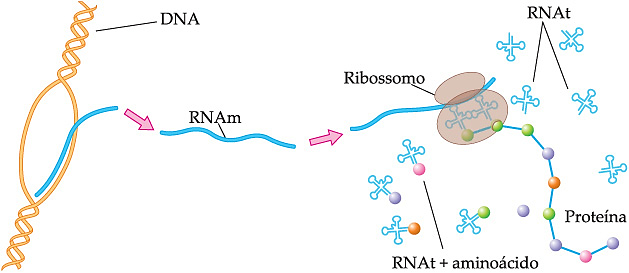 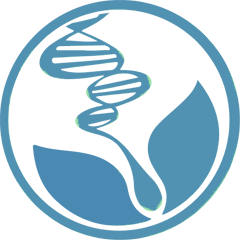 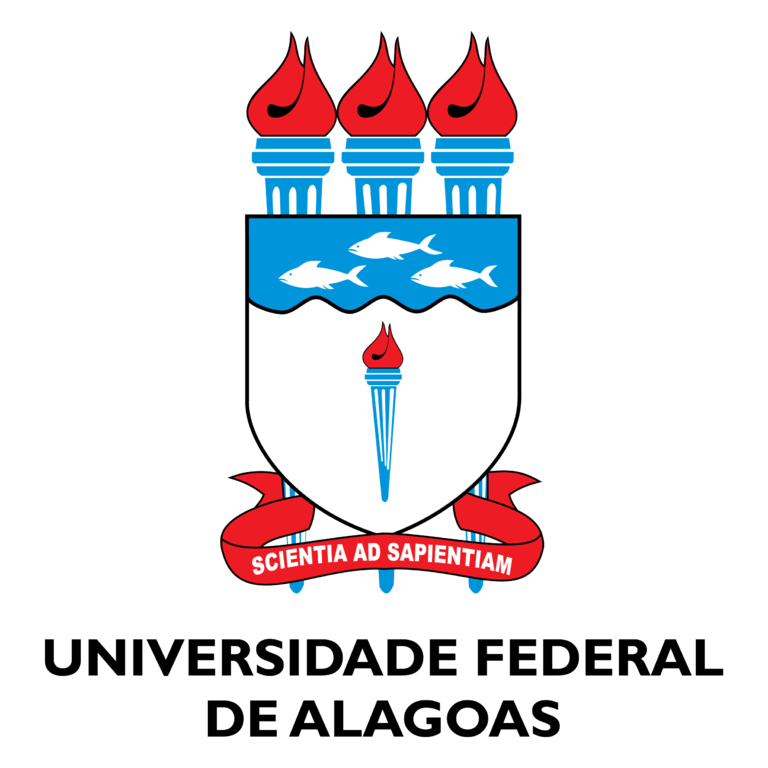 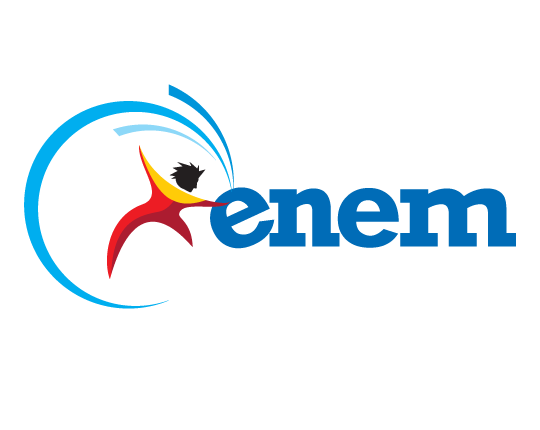 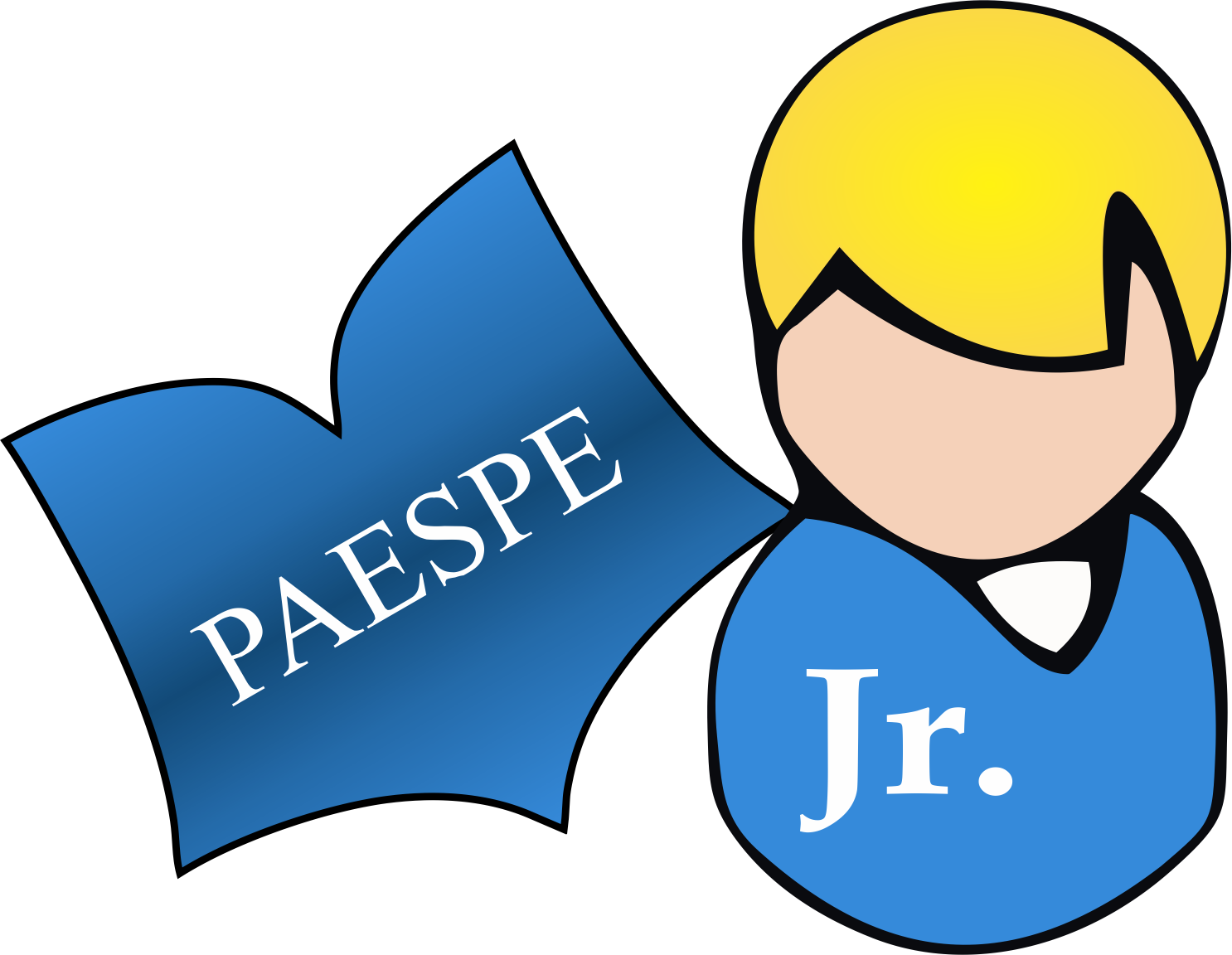 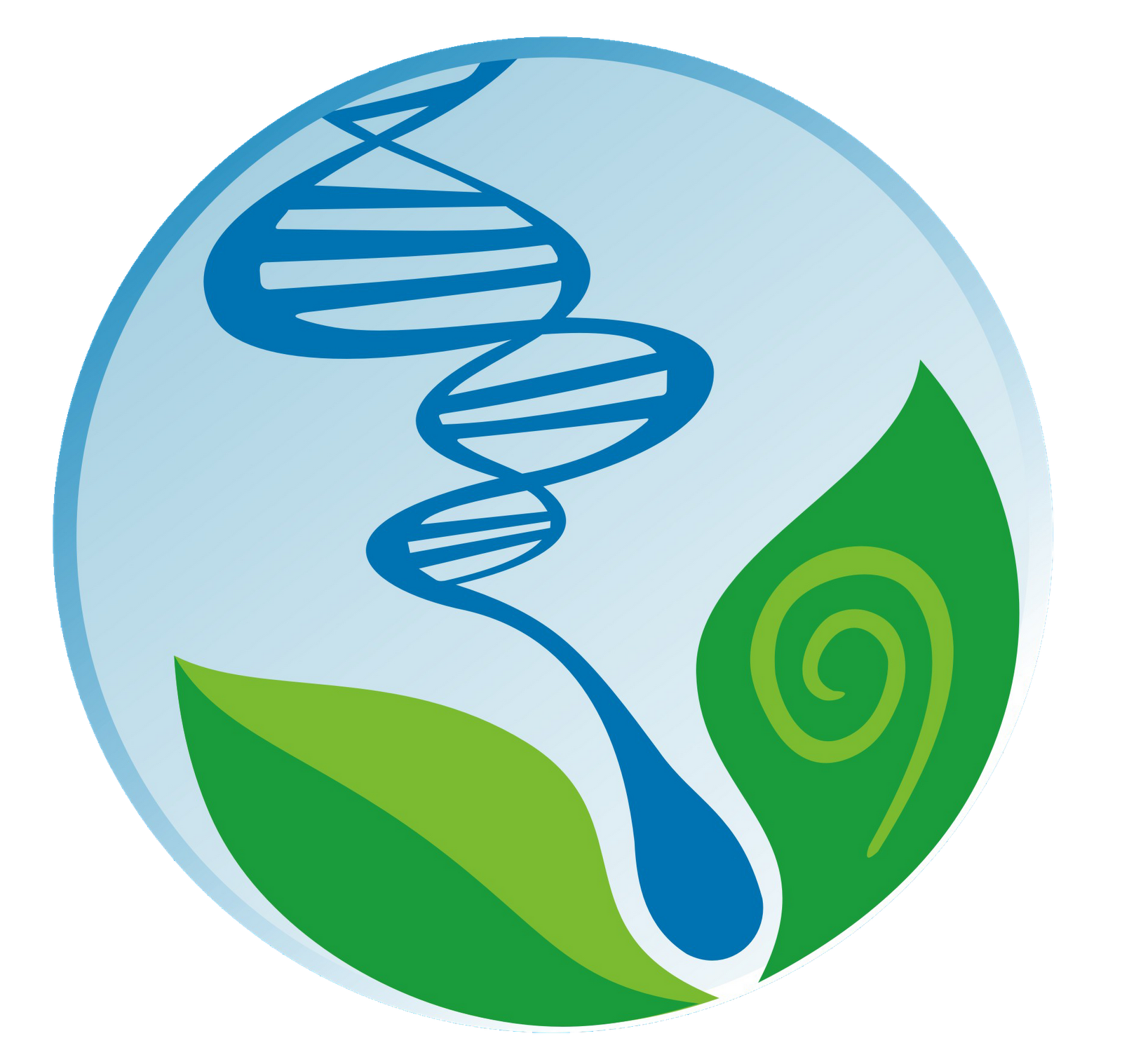 UNIVERSIDADE FEDERAL DE ALAGOAS
EXAME NACIONAL DO ENSINO MÉDIO
PROGRAMA DE APOIO ÀS ESCOLAS PÚBLICAS DO ESTADO
INSTITUTO DE CIÊNCIAS BIOLÓGICAS E DA SAÚDE
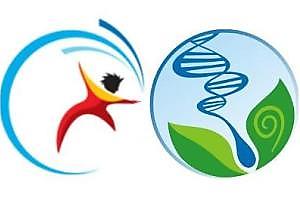